Приложение 1
к решению Совета депутатов города Новосибирска
от 28.10.2020 № 15
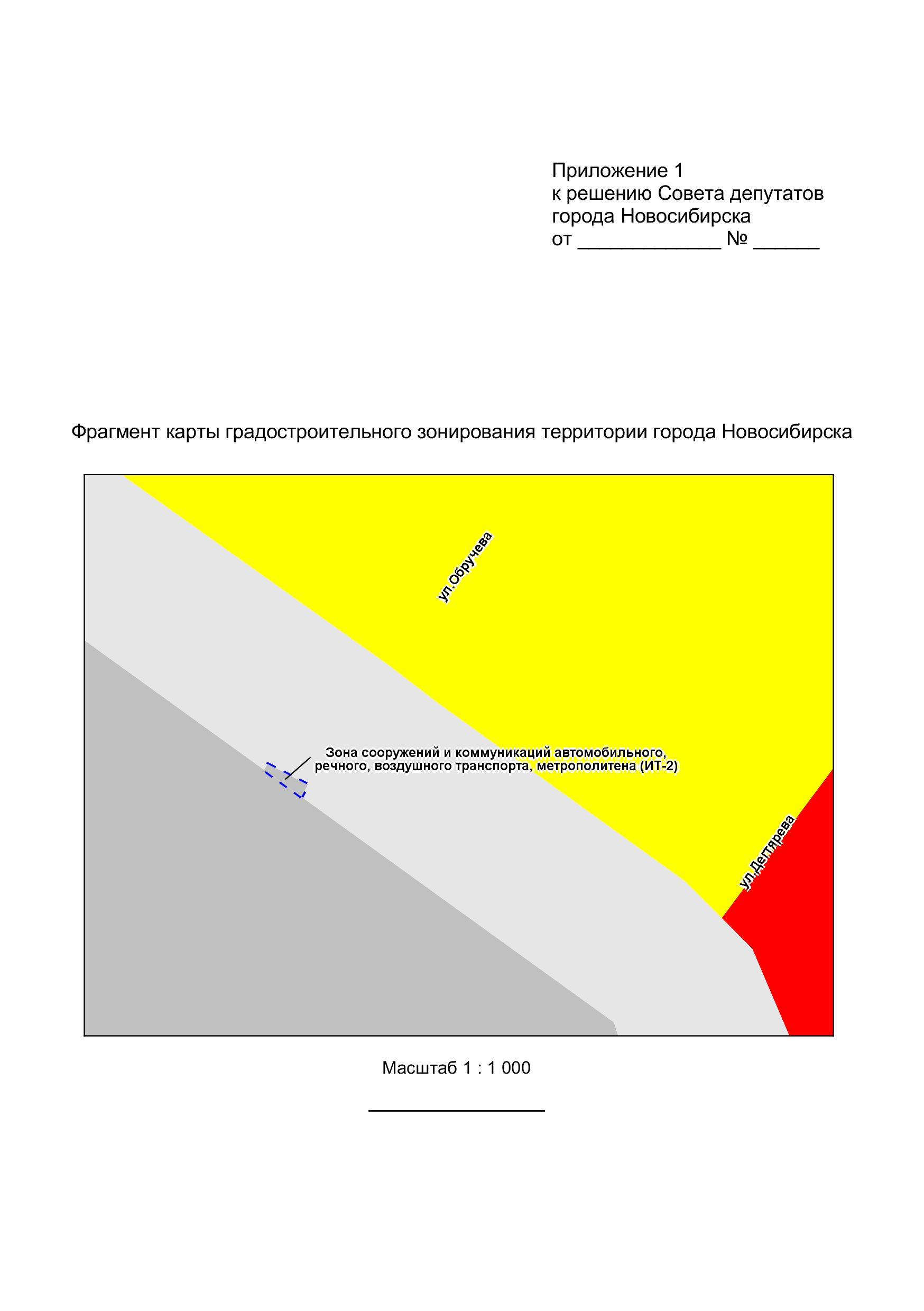 Приложение 2
к решению Совета депутатов города Новосибирска
от 28.10.2020 № 15
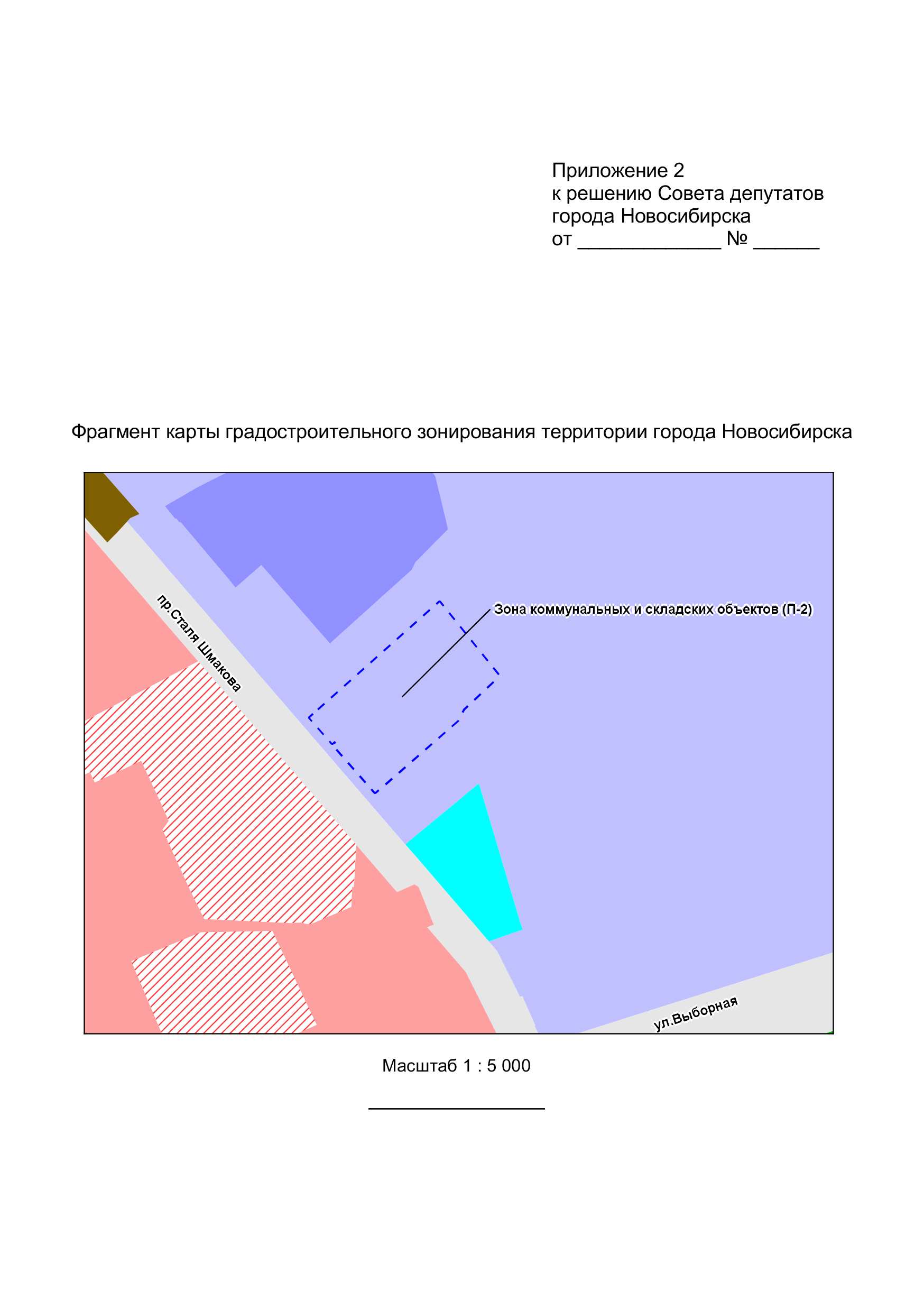 Приложение 3
к решению Совета депутатов города Новосибирска
от 28.10.2020 № 15
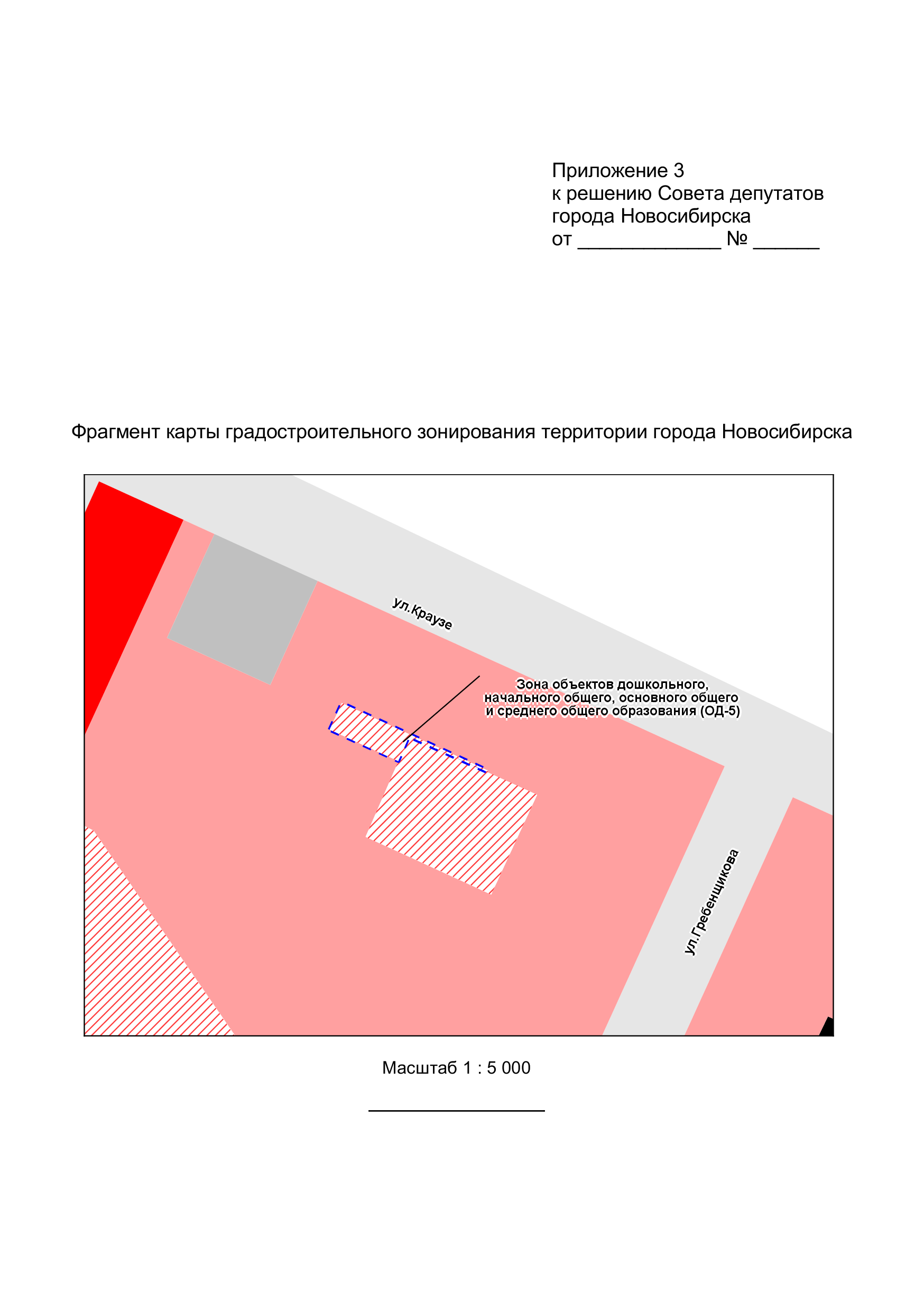 Приложение 4
к решению Совета депутатов города Новосибирска
от 28.10.2020 № 15
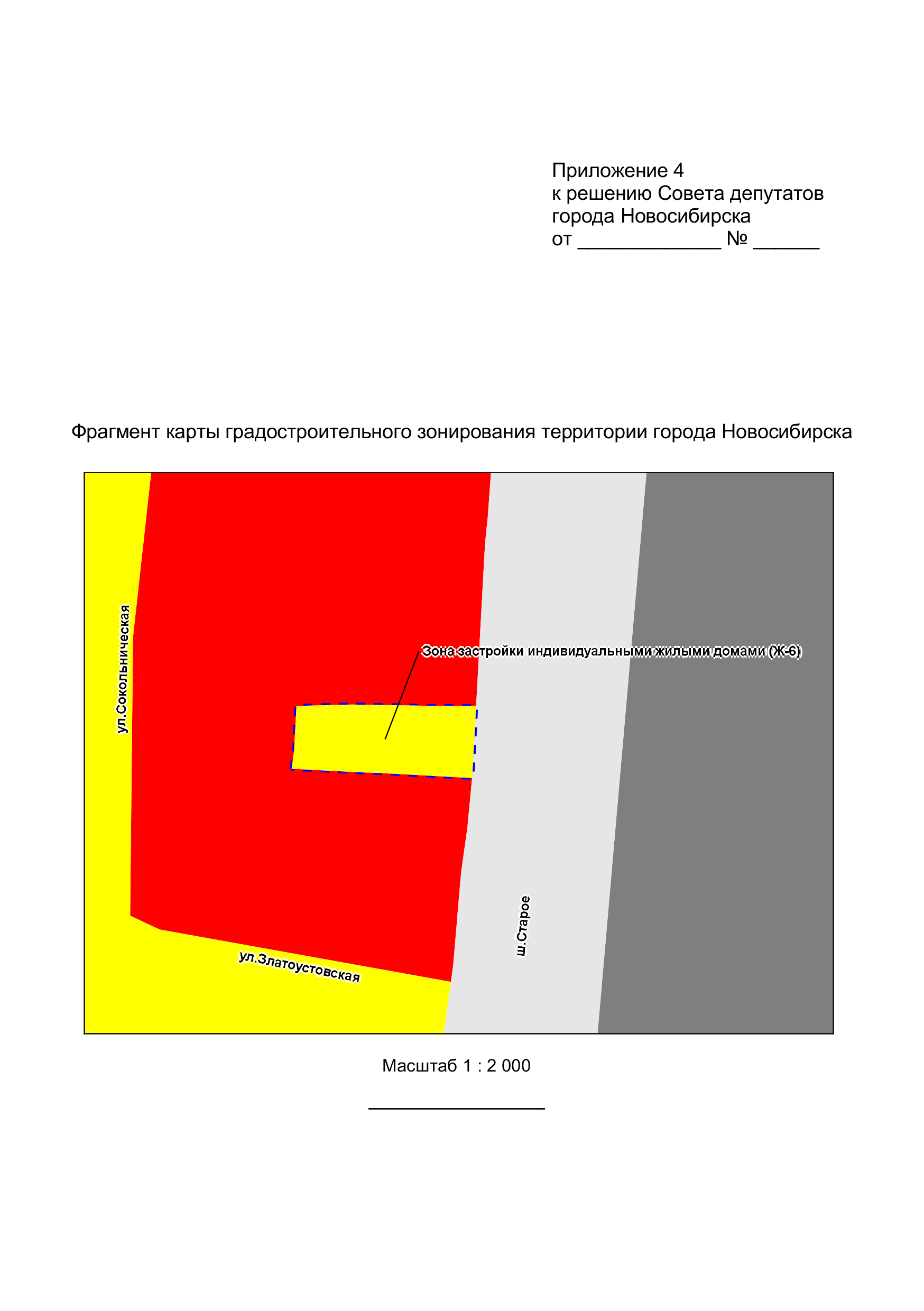 Приложение 5
к решению Совета депутатов города Новосибирска
от 28.10.2020 № 15
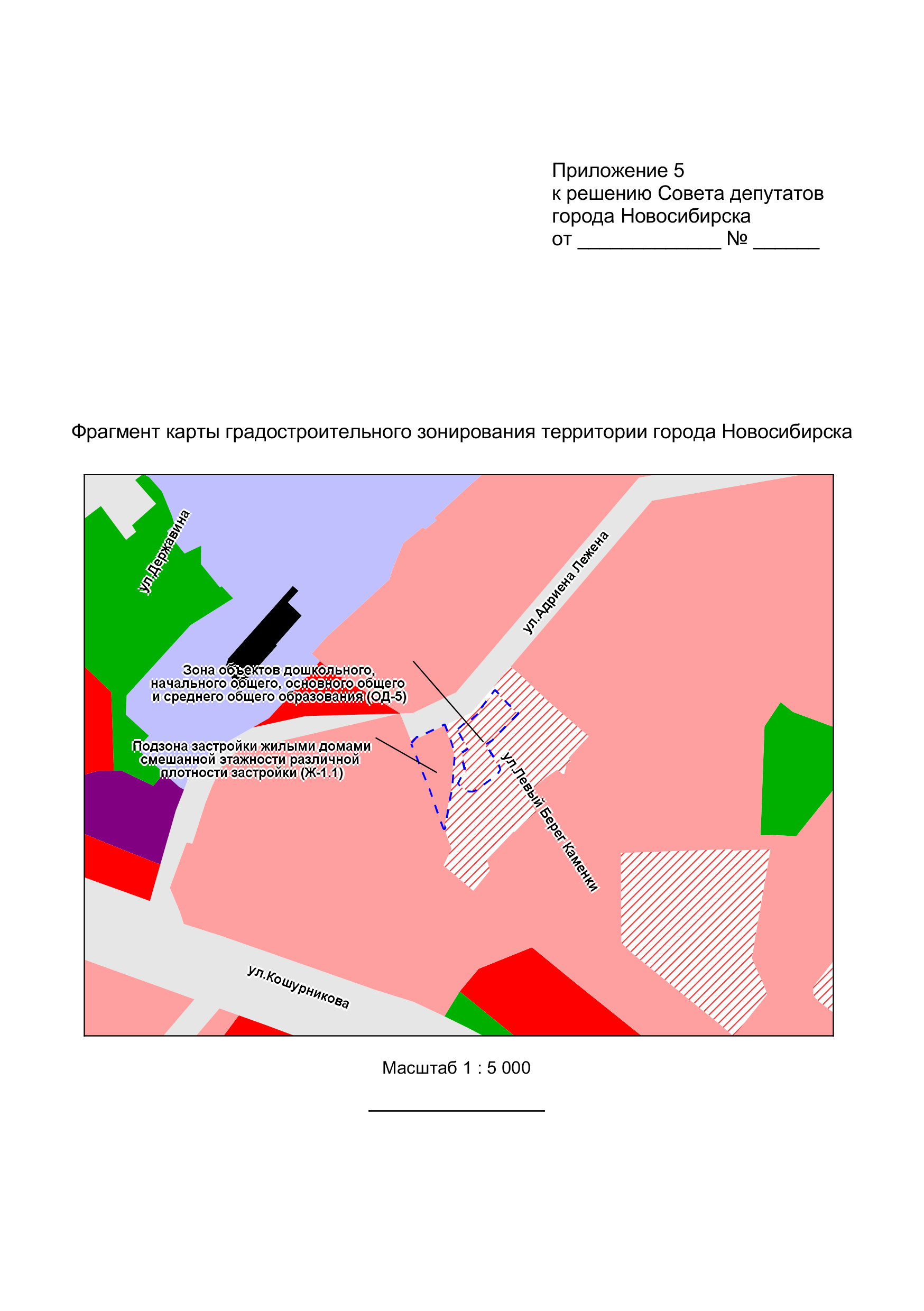 Приложение 6
к решению Совета депутатов города Новосибирска
от 28.10.2020 № 15
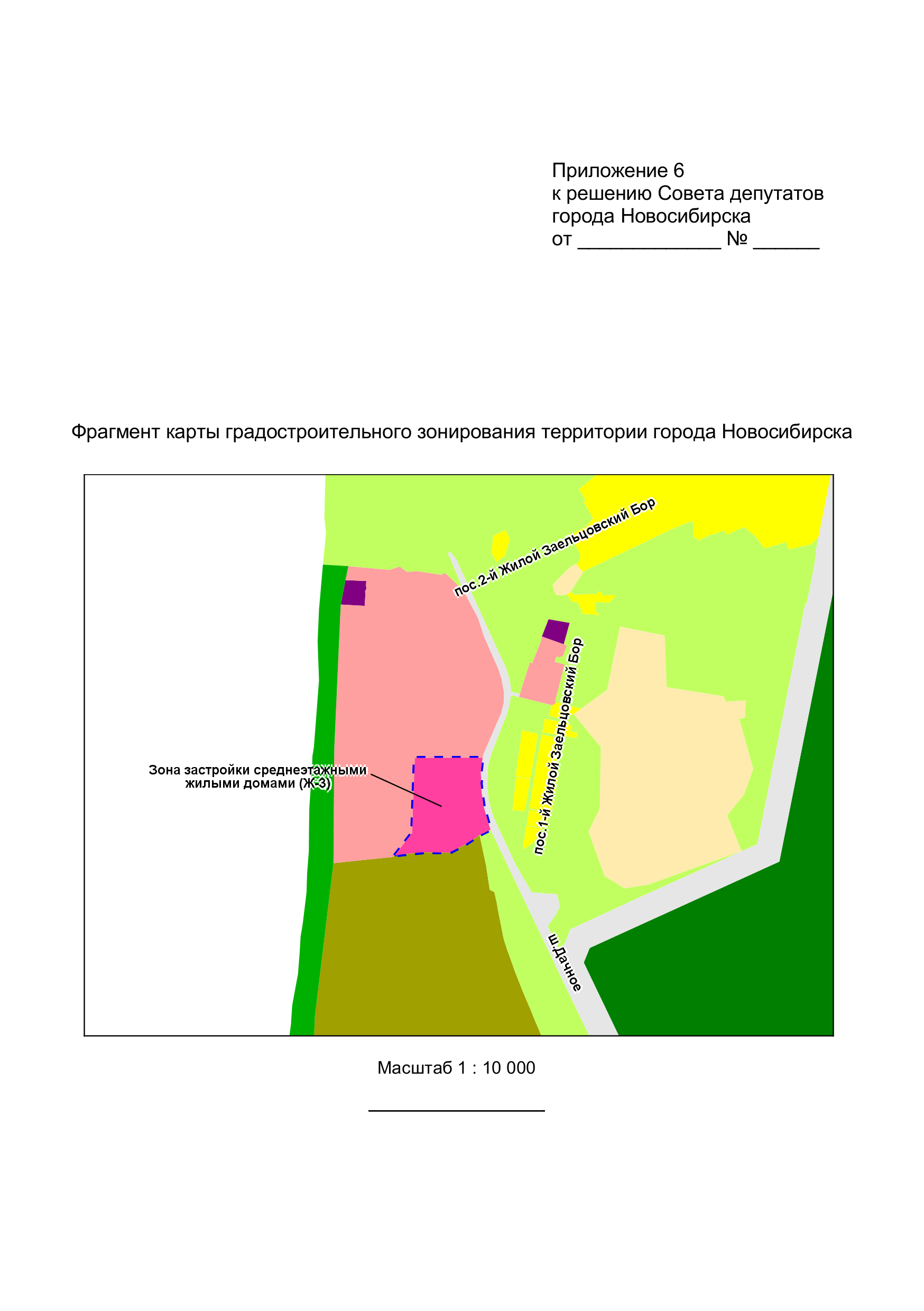 Приложение 7
к решению Совета депутатов города Новосибирска
от 28.10.2020 № 15
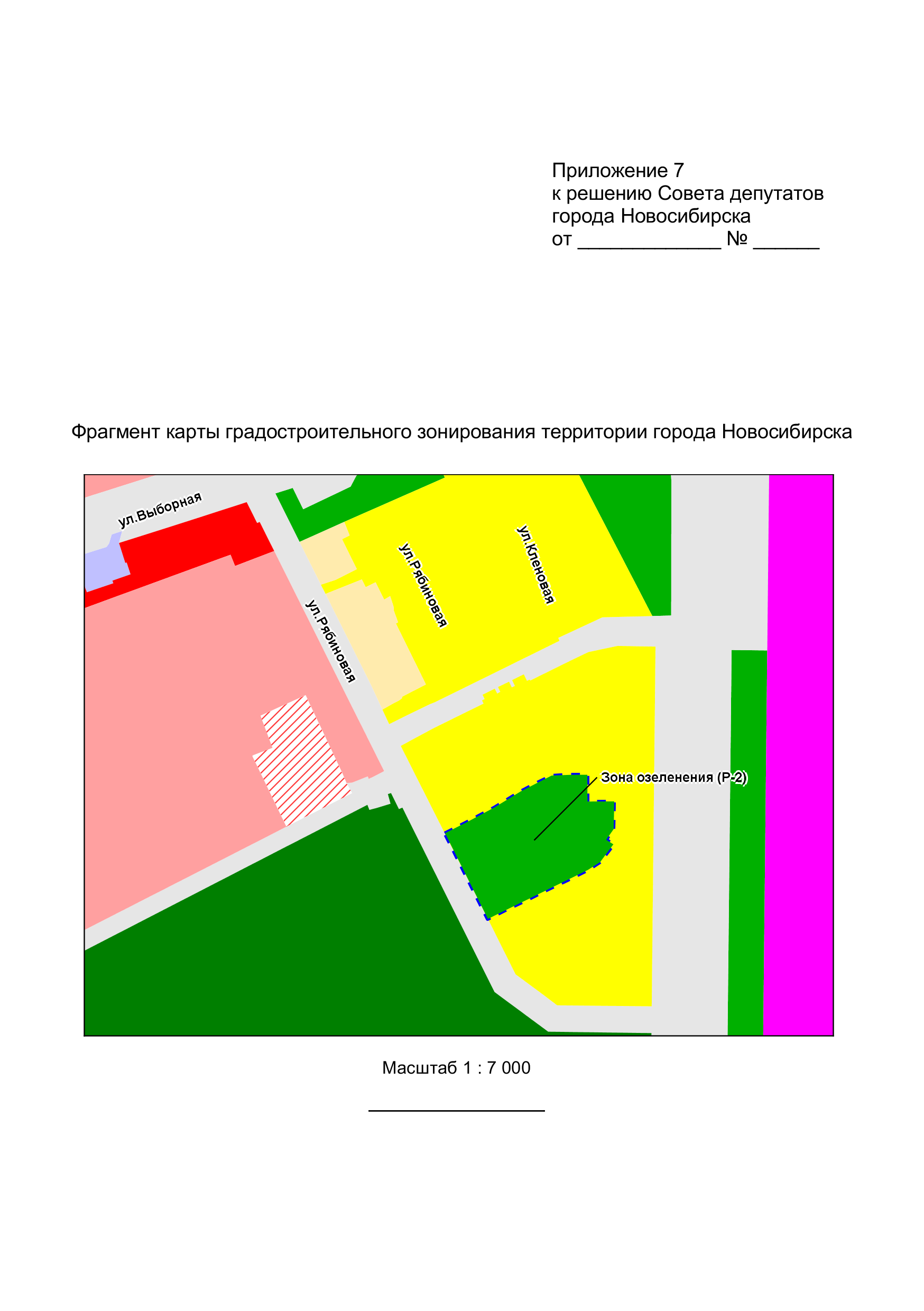 Приложение 8
к решению Совета депутатов города Новосибирска
от 28.10.2020 № 15
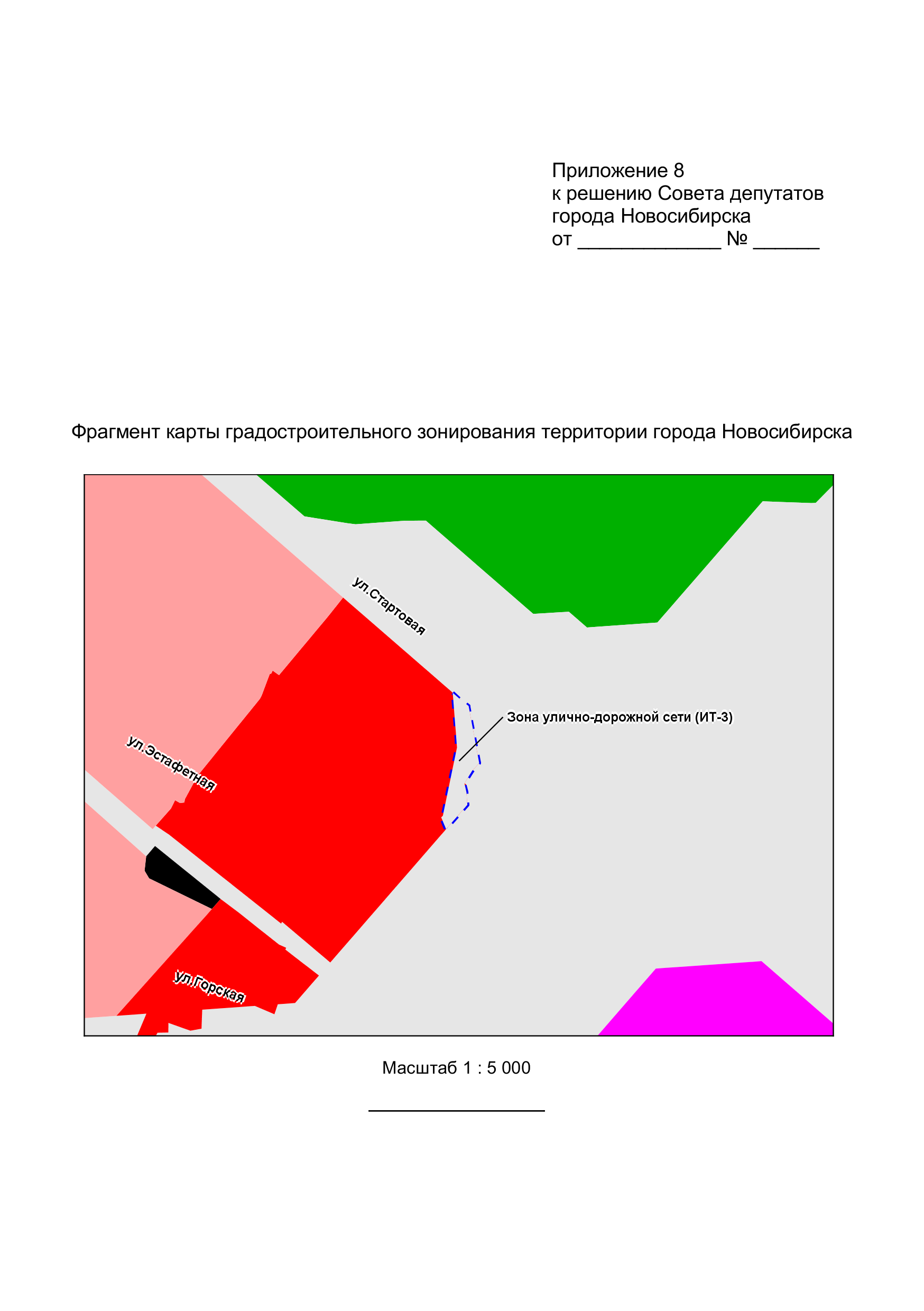 Приложение 9
к решению Совета депутатов города Новосибирска
от 28.10.2020 № 15
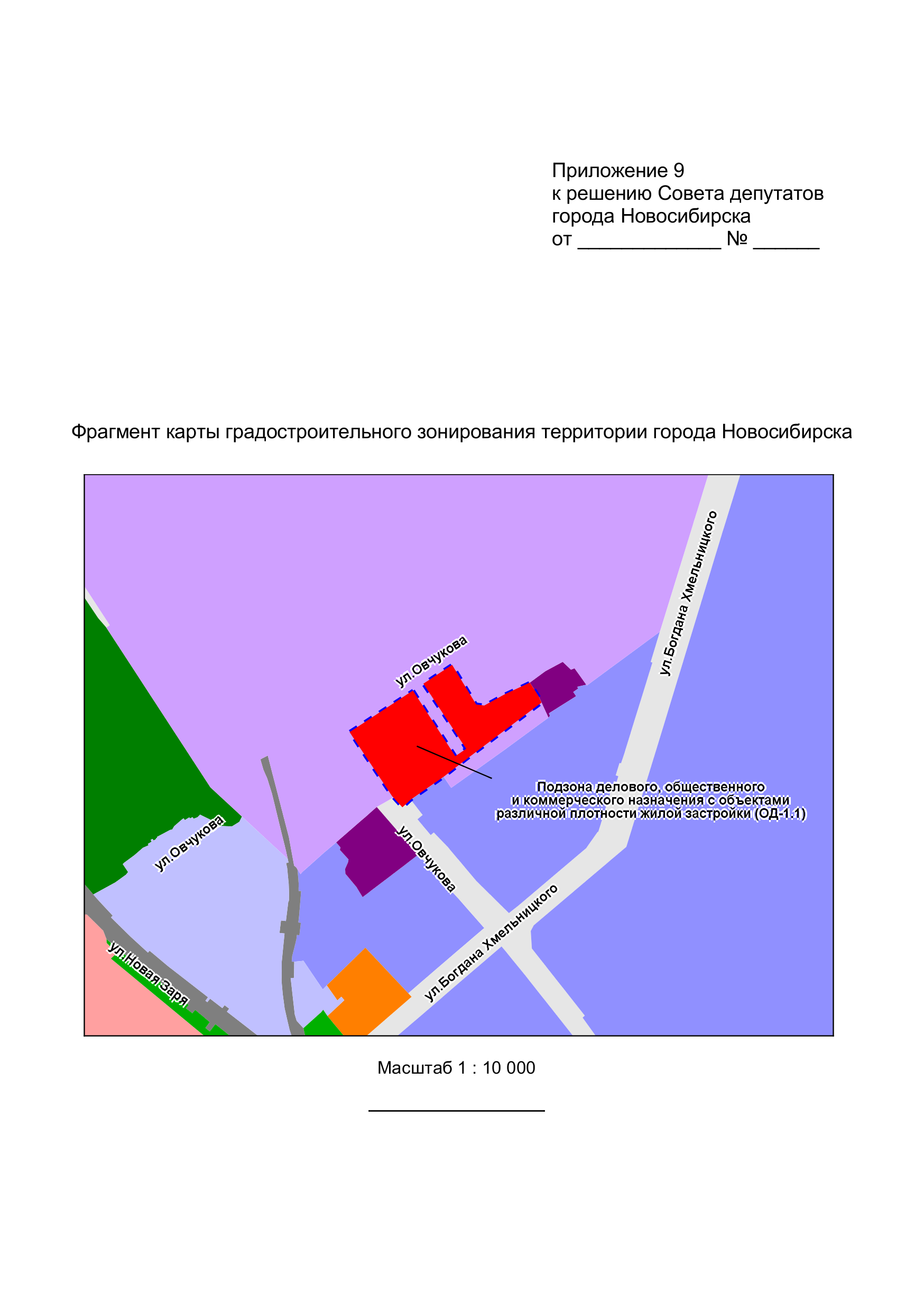 Приложение 10
к решению Совета депутатов города Новосибирска
от 28.10.2020 № 15
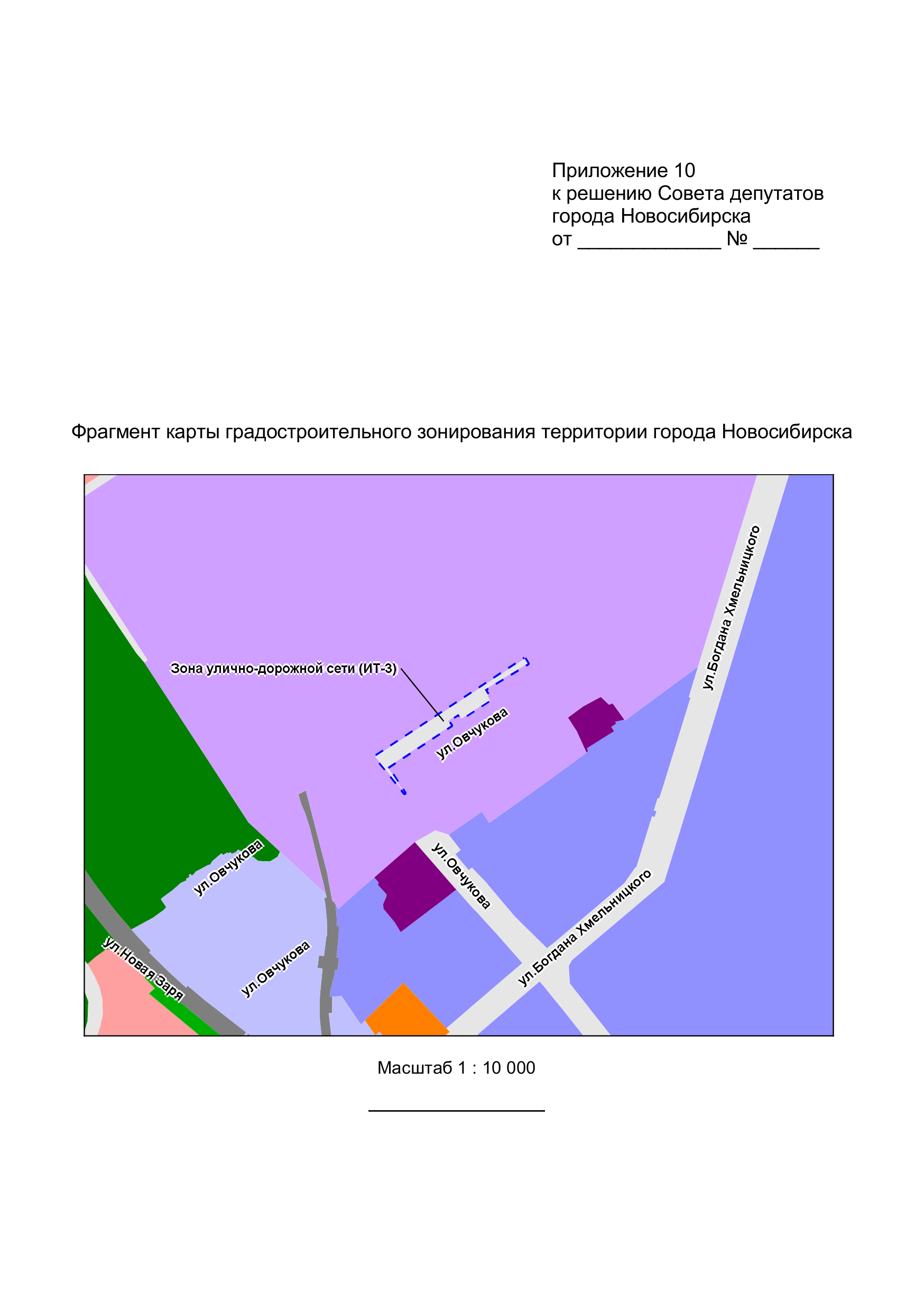 Приложение 11
к решению Совета депутатов города Новосибирска
от 28.10.2020 № 15
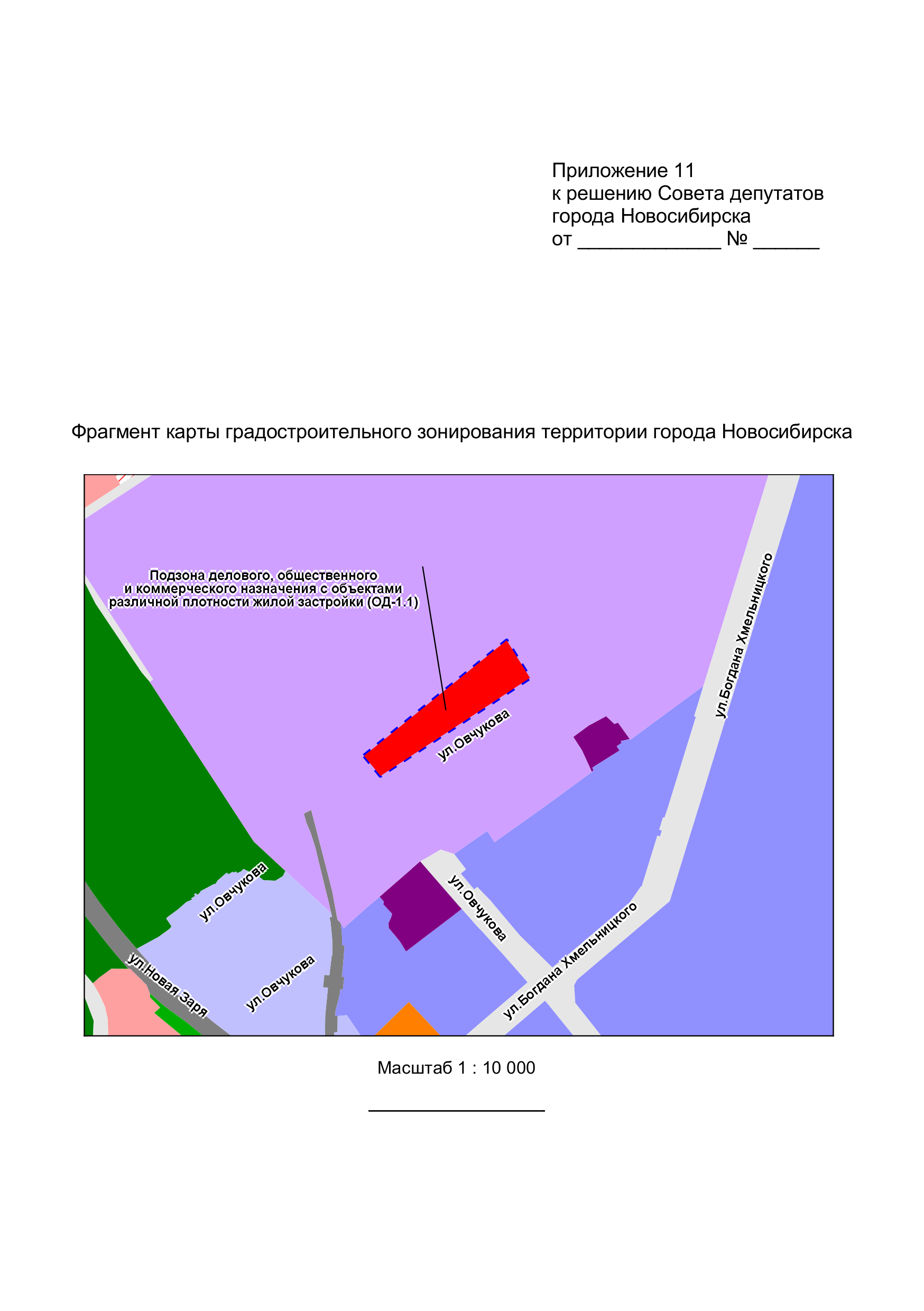 Приложение 12
к решению Совета депутатов города Новосибирска
от 28.10.2020 № 15
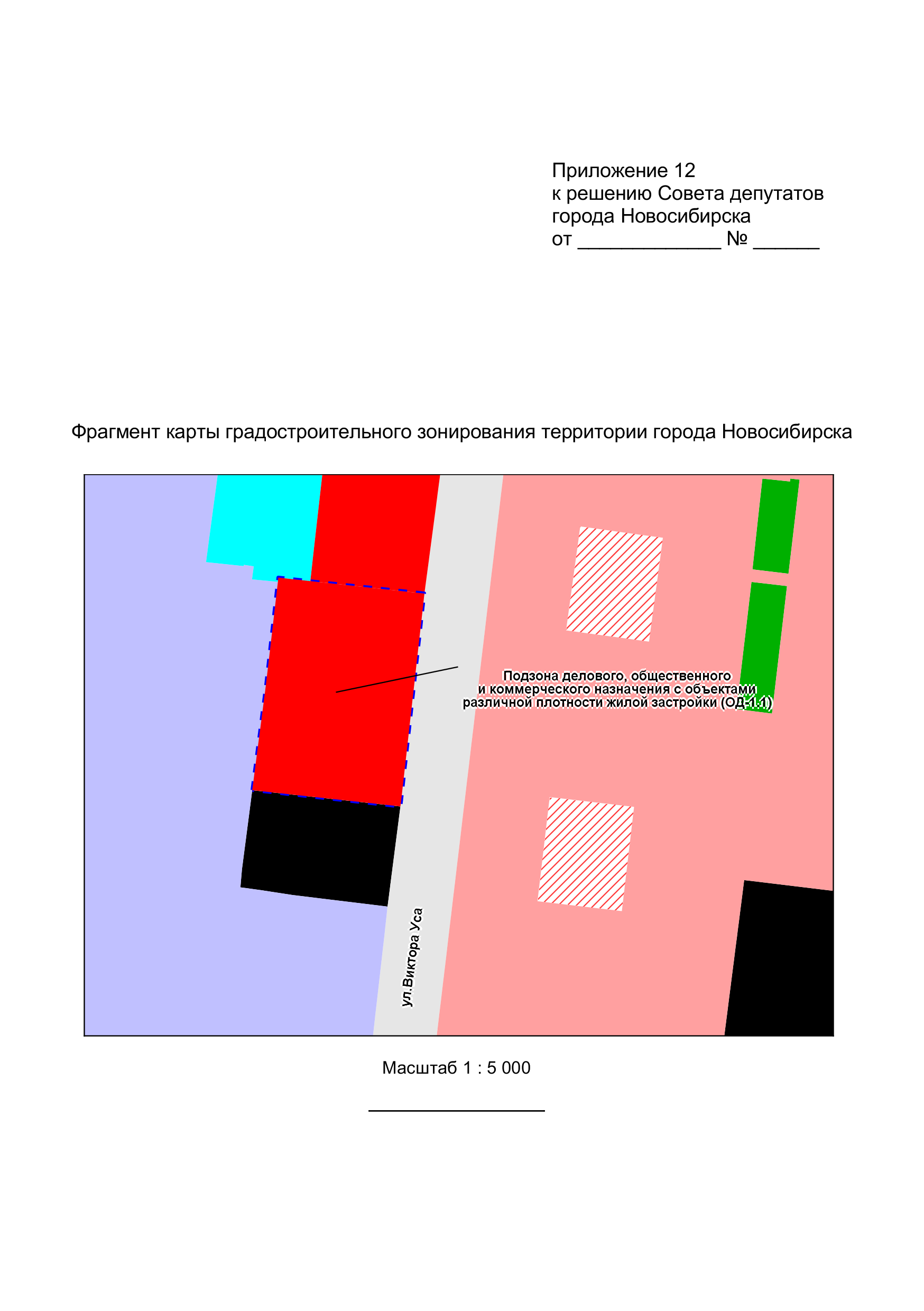 Приложение 13
к решению Совета депутатов города Новосибирска
от 28.10.2020 № 15
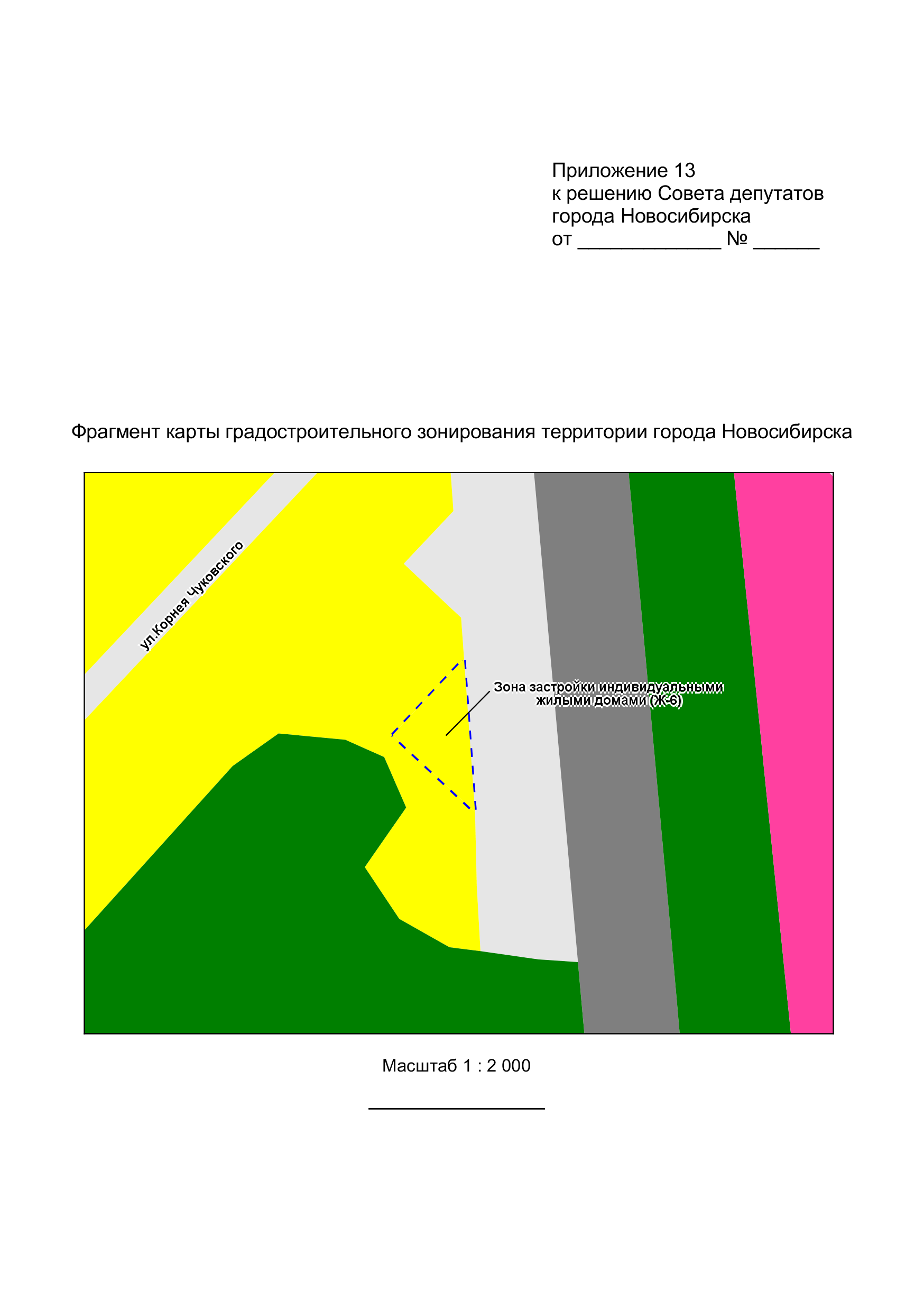 Приложение 14
к решению Совета депутатов города Новосибирска
от 28.10.2020 № 15
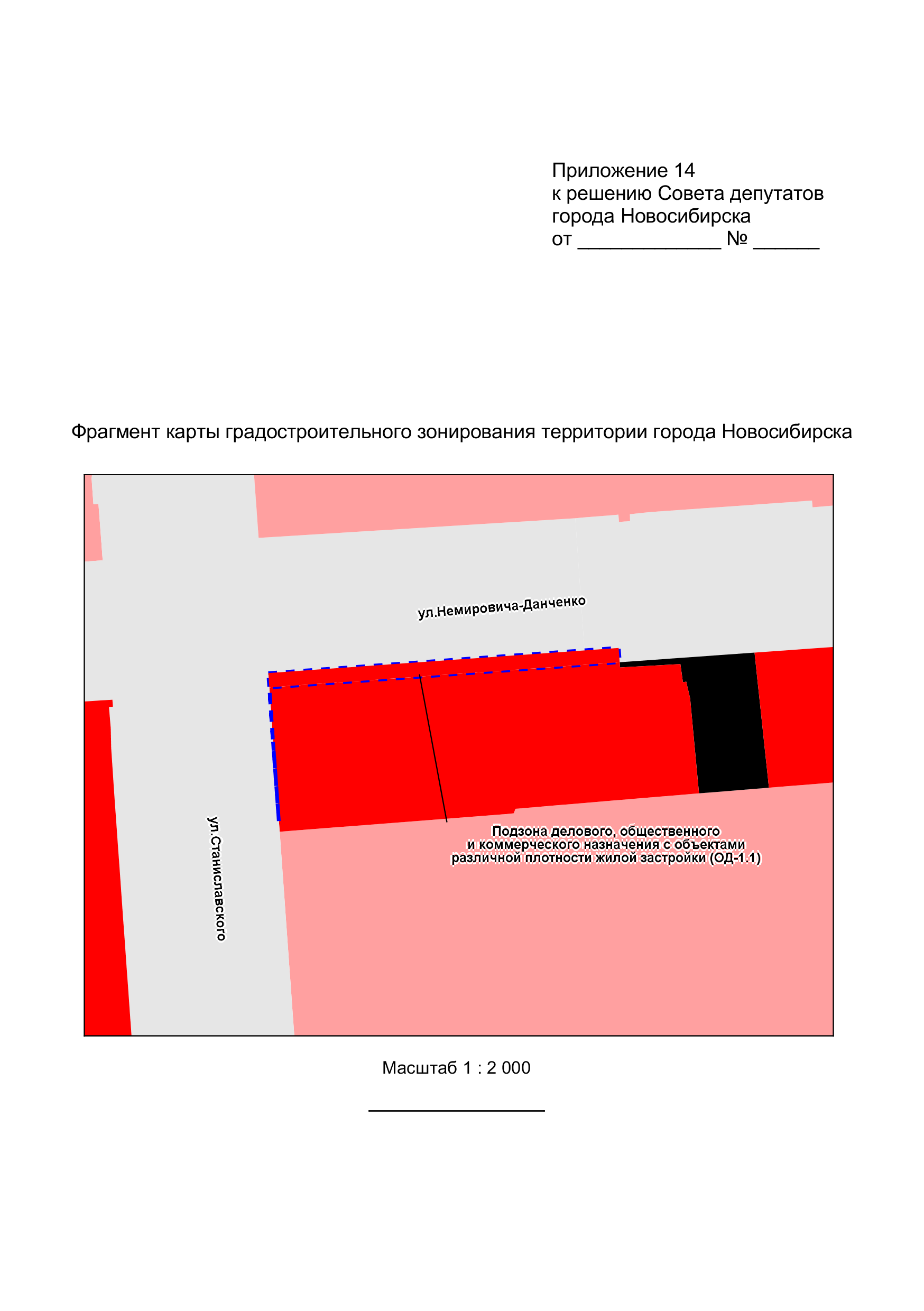 Приложение 15
к решению Совета депутатов города Новосибирска
от 28.10.2020 № 15
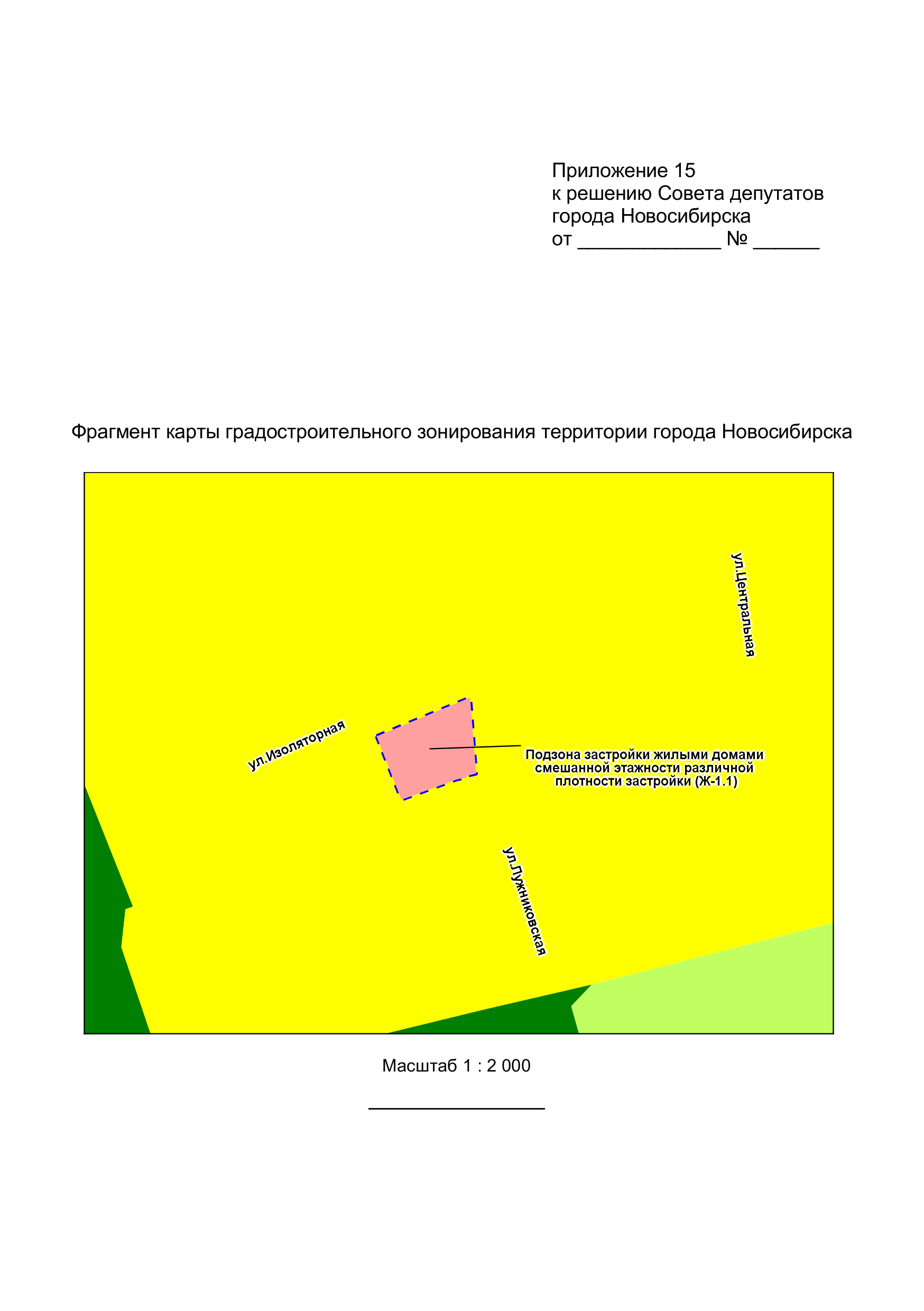 Приложение 16
к решению Совета депутатов города Новосибирска
от 28.10.2020 № 15
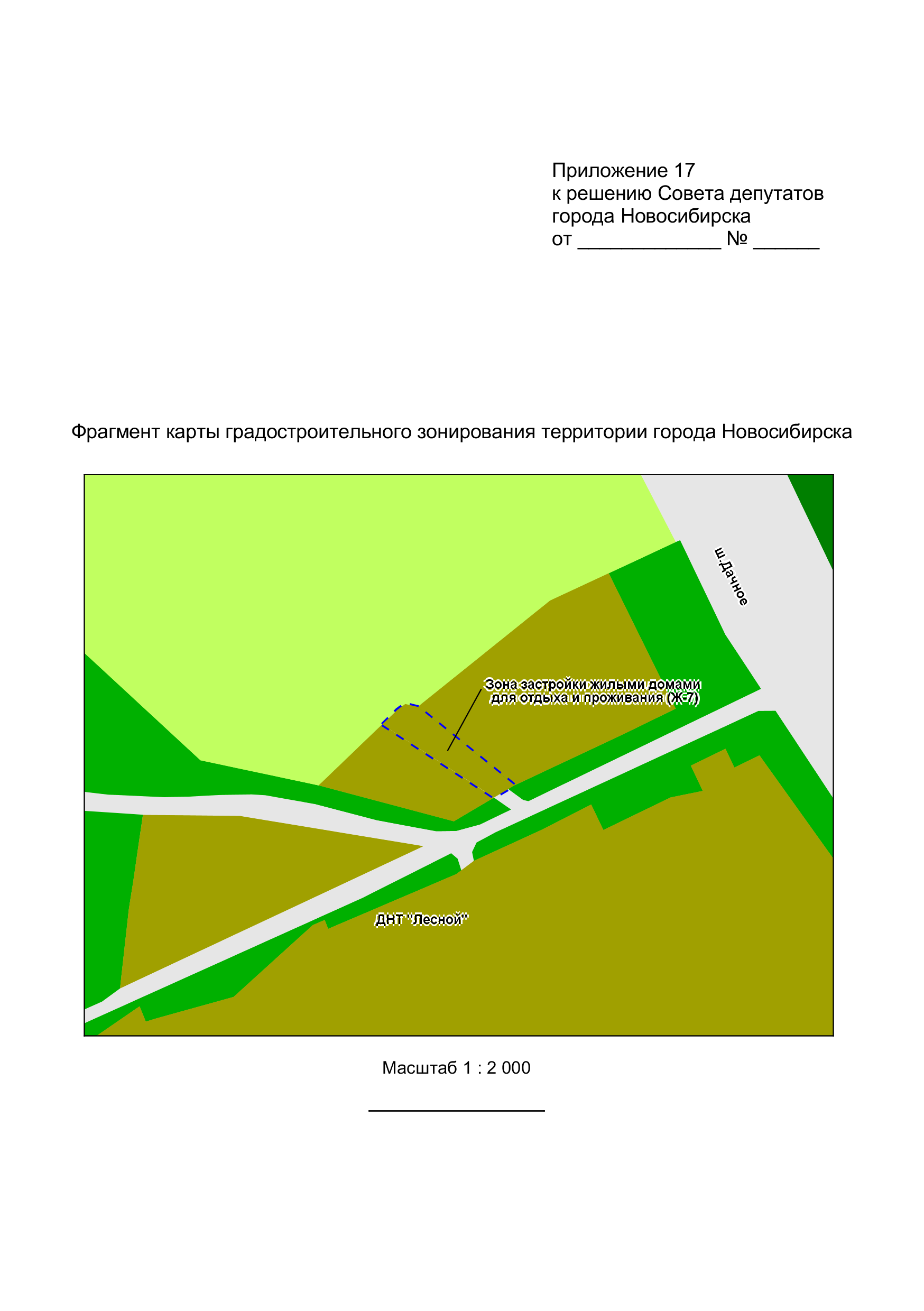 Приложение 17
к решению Совета депутатов города Новосибирска
от 28.10.2020 № 15
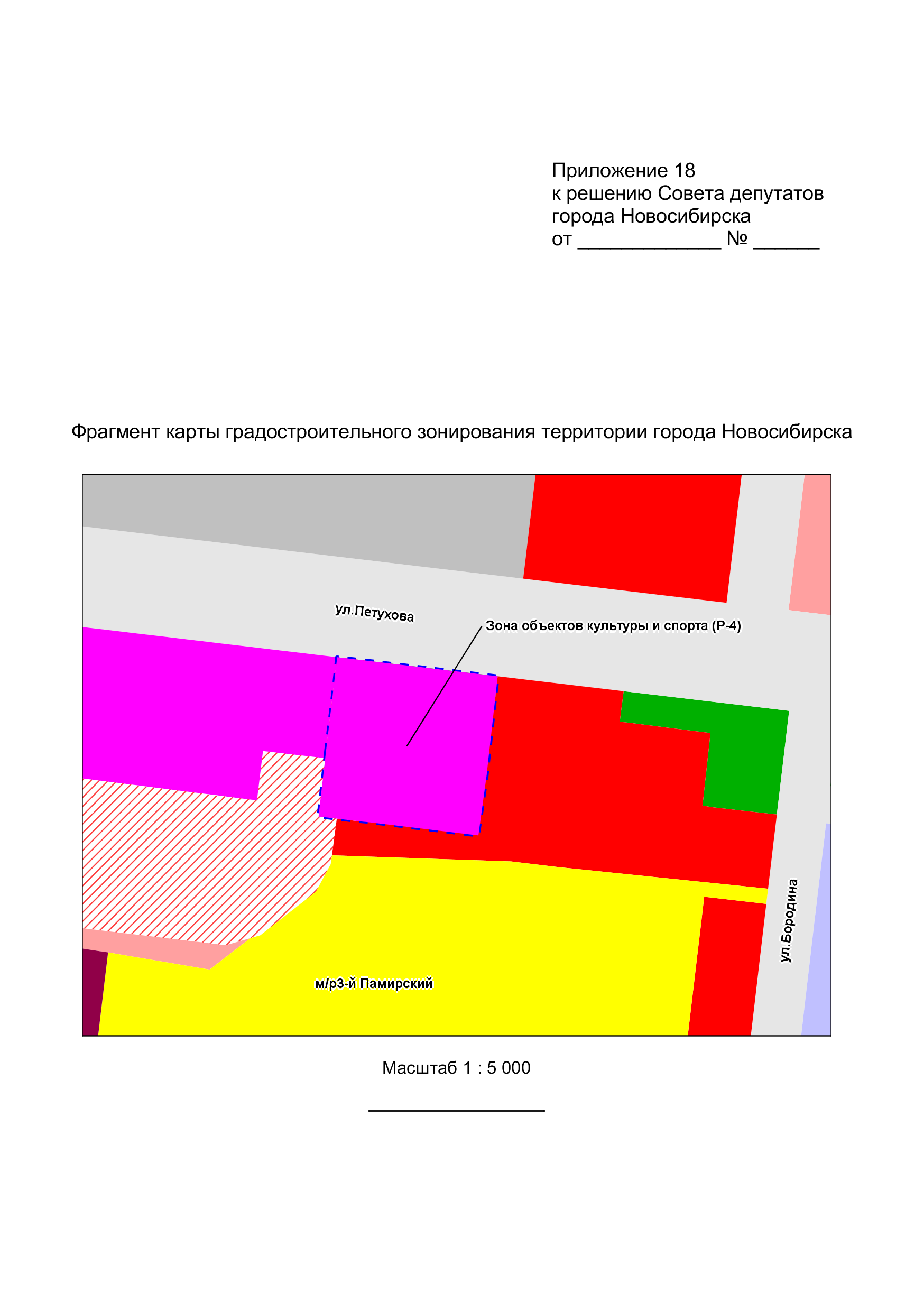 Приложение 18
к решению Совета депутатов города Новосибирска
от 28.10.2020 № 15
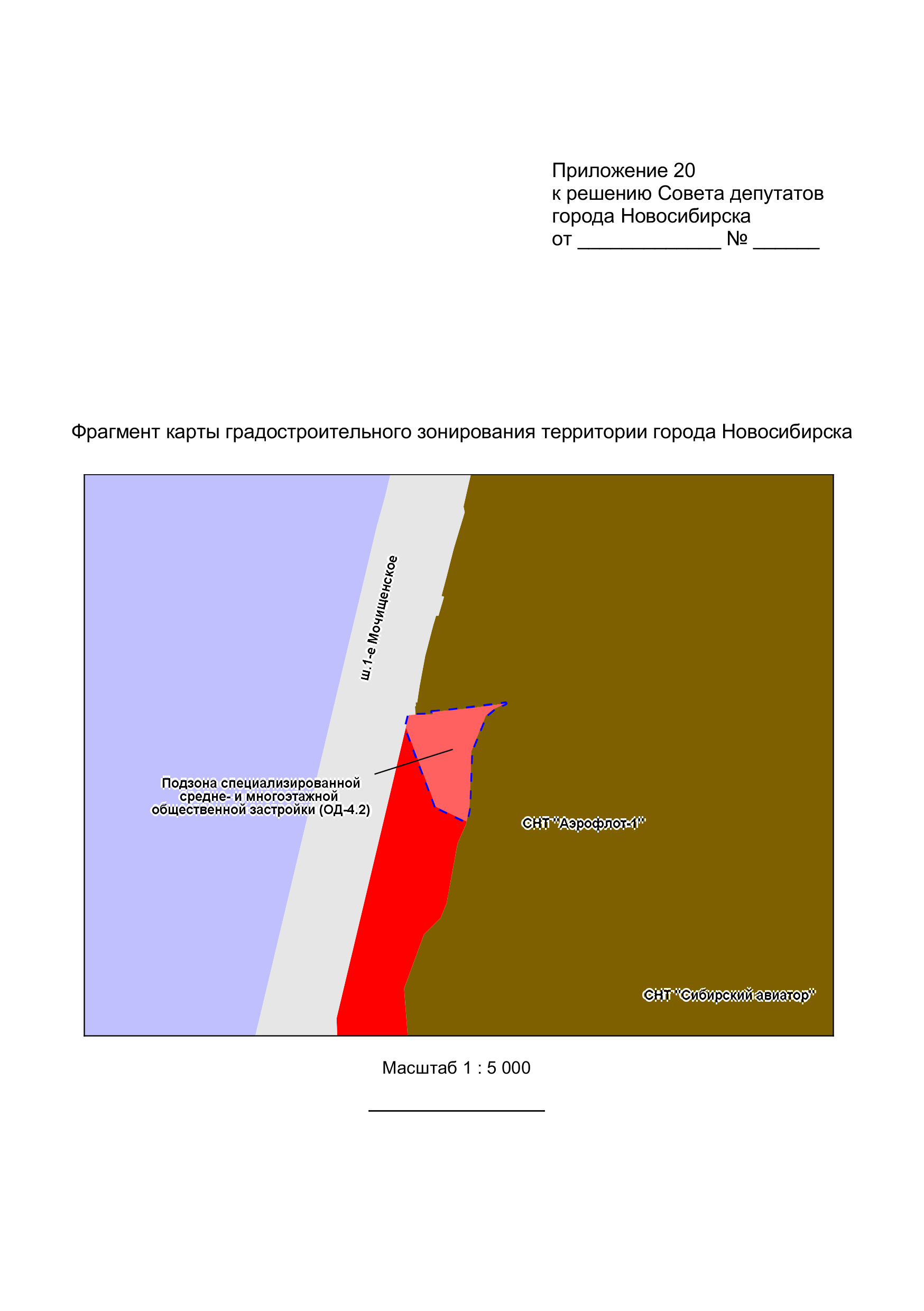 Приложение 19
к решению Совета депутатов города Новосибирска
от 28.10.2020 № 15
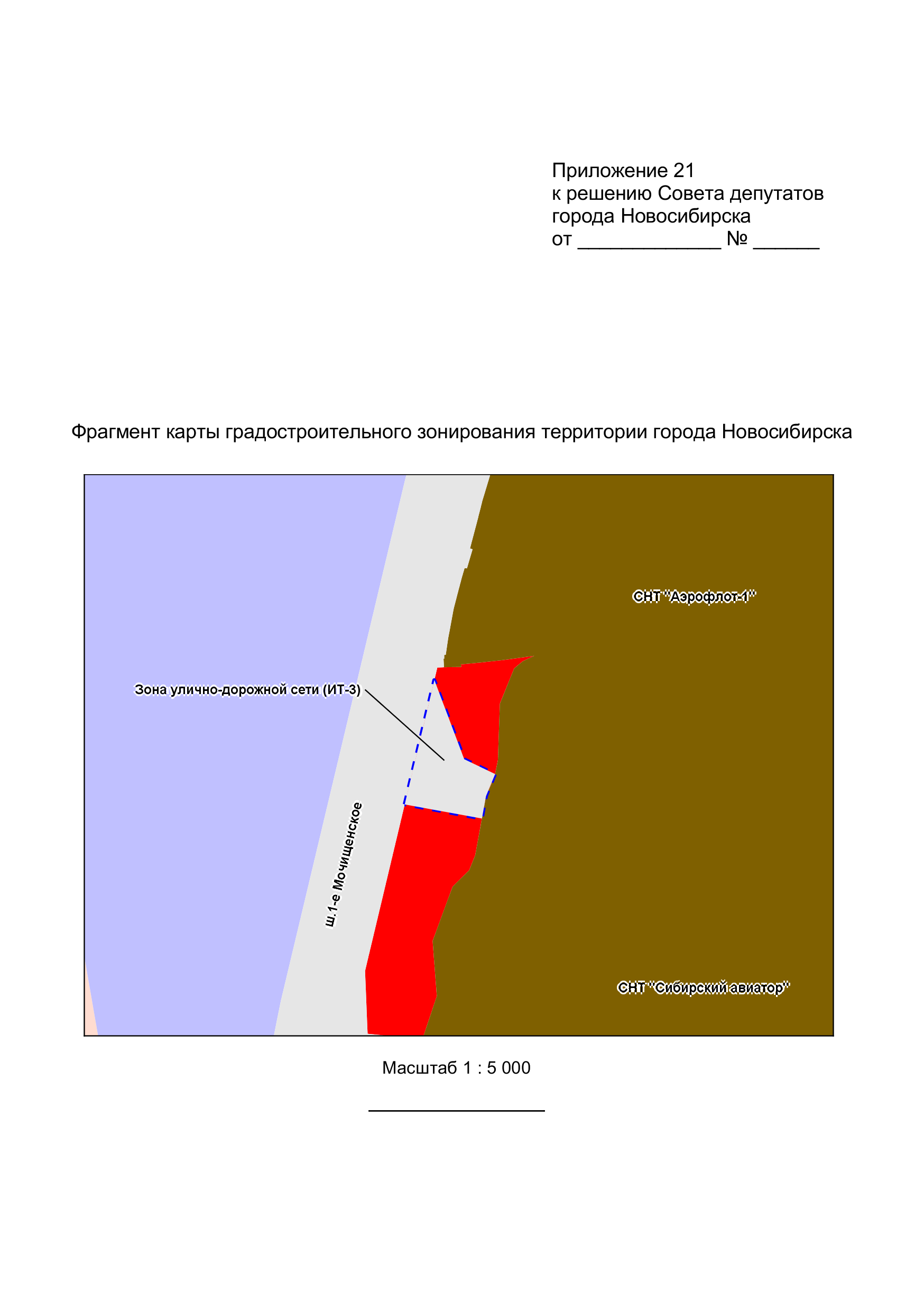 Приложение 20
к решению Совета депутатов города Новосибирска
от 28.10.2020 № 15
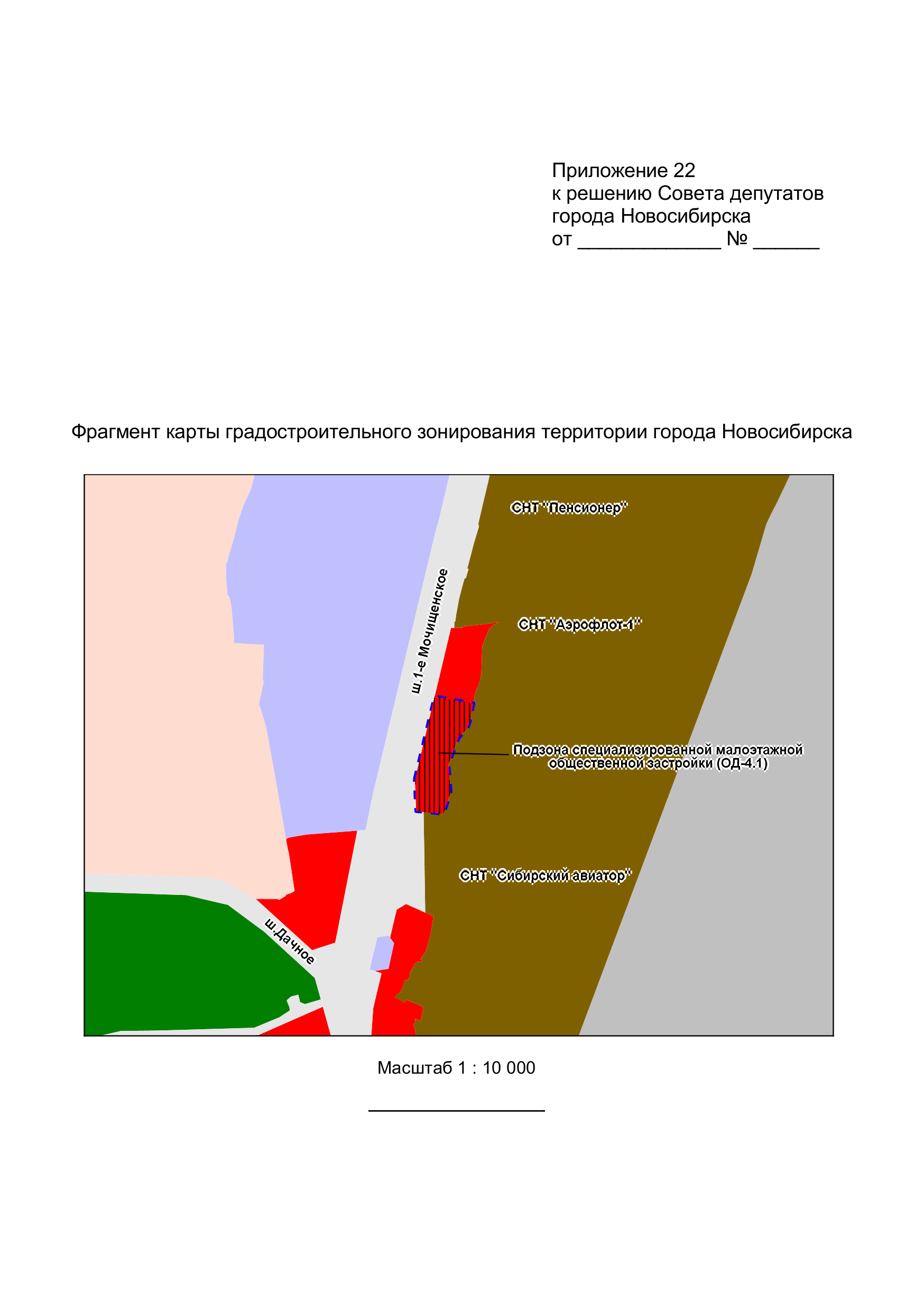 Приложение 21
к решению Совета депутатов города Новосибирска
от 28.10.2020 № 15
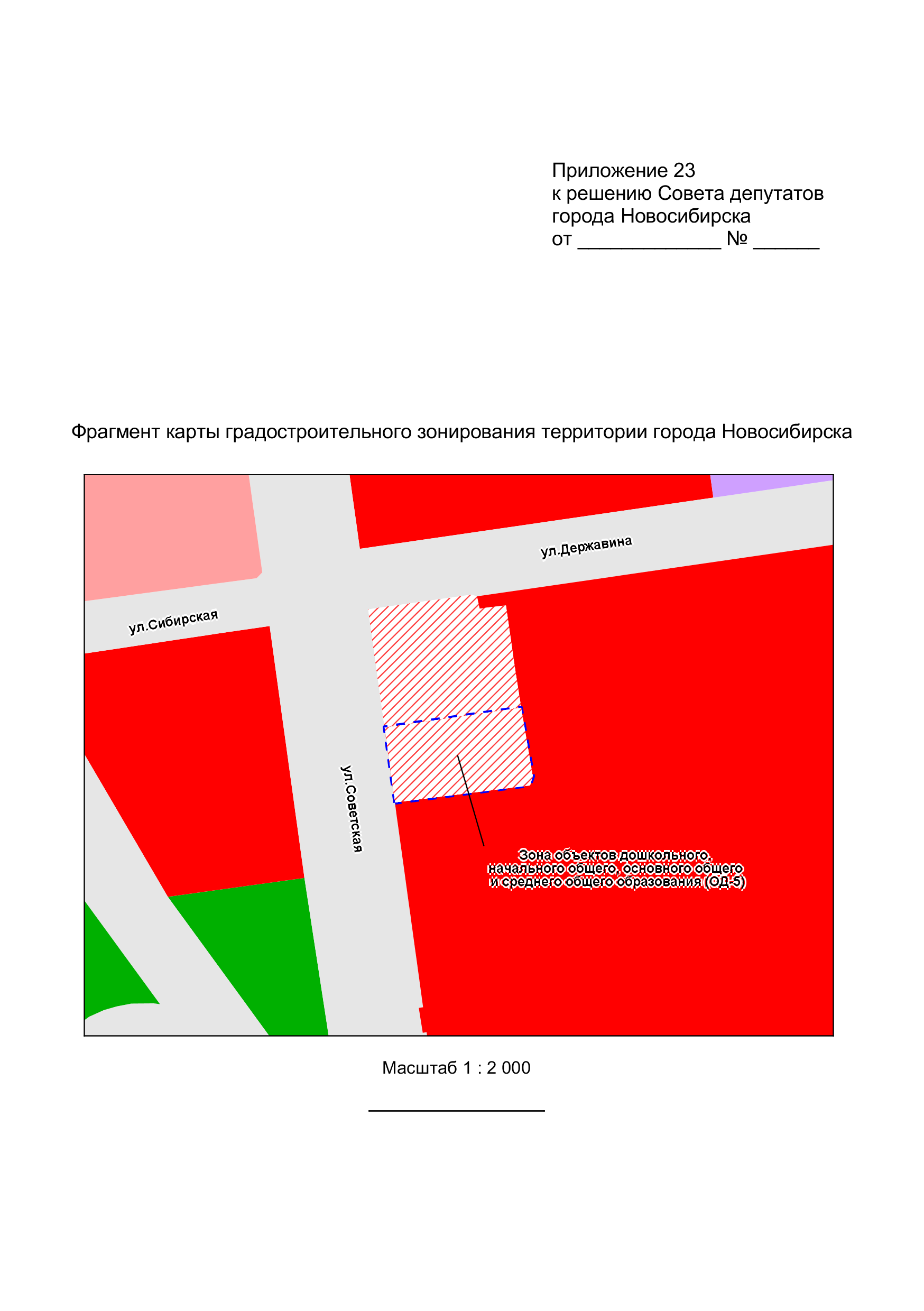 Приложение 22
к решению Совета депутатов города Новосибирска
от 28.10.2020 № 15
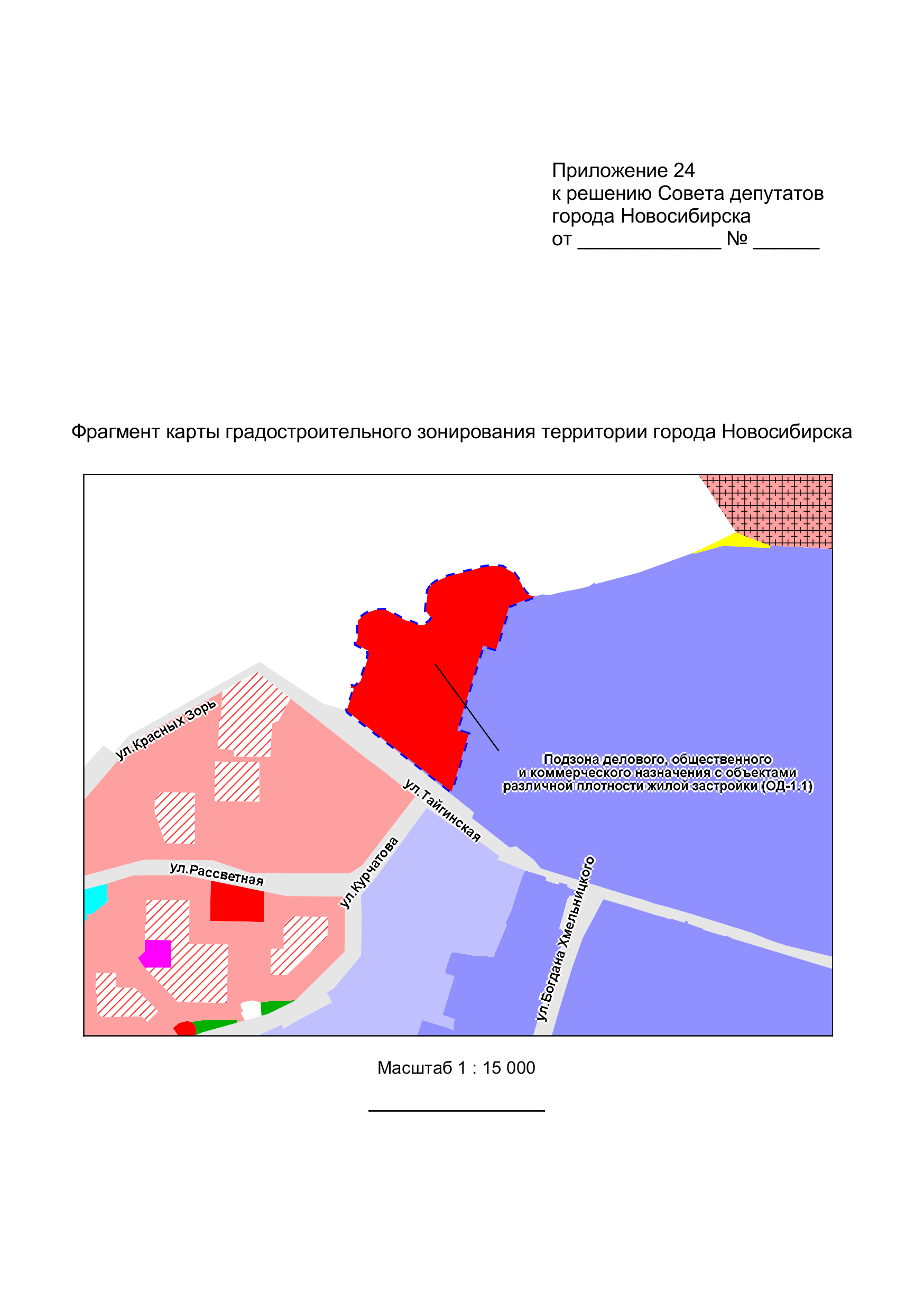 Приложение 23
к решению Совета депутатов города Новосибирска
от 28.10.2020 № 15
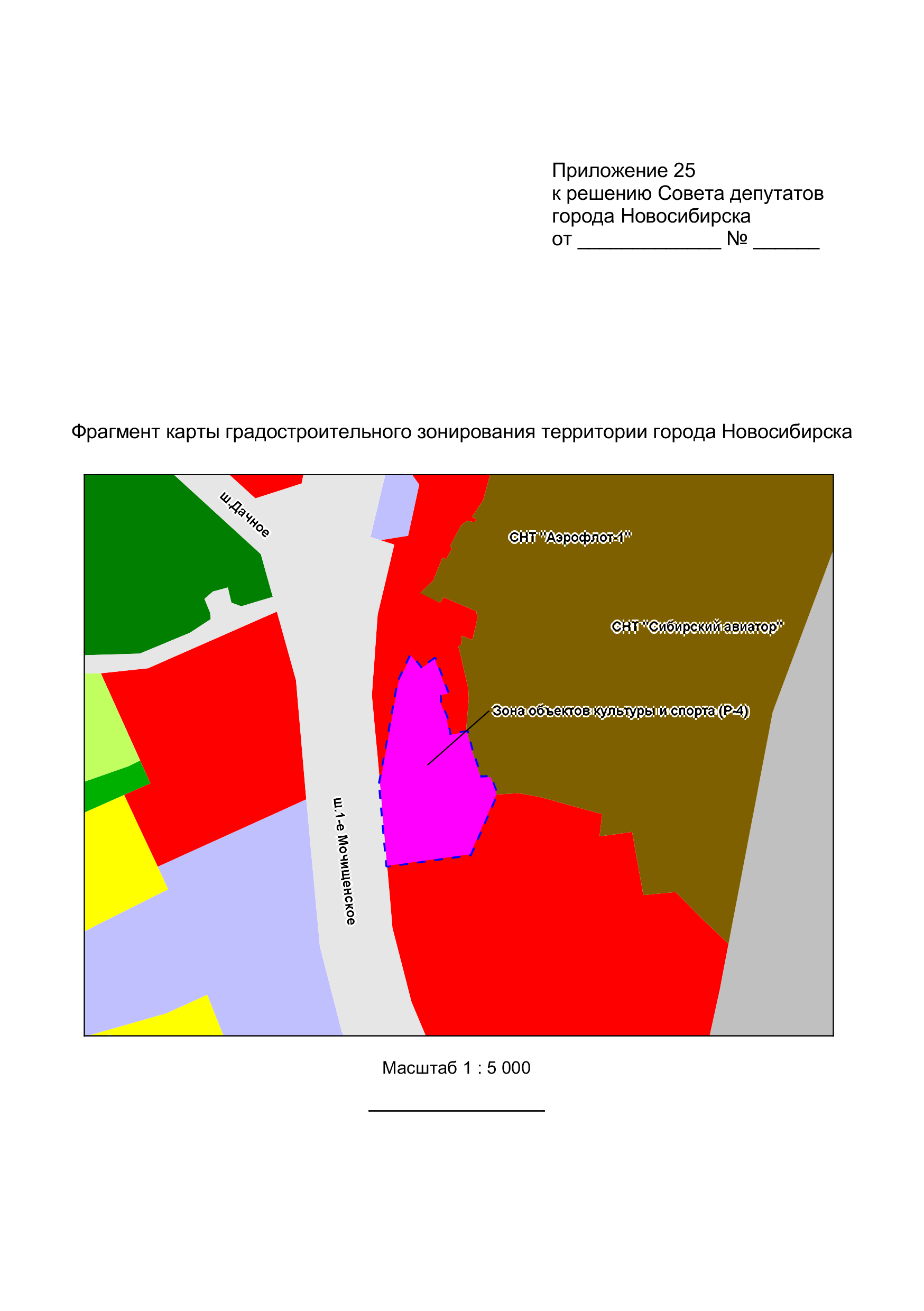 Приложение 24
к решению Совета депутатов города Новосибирска
от 28.10.2020 № 15
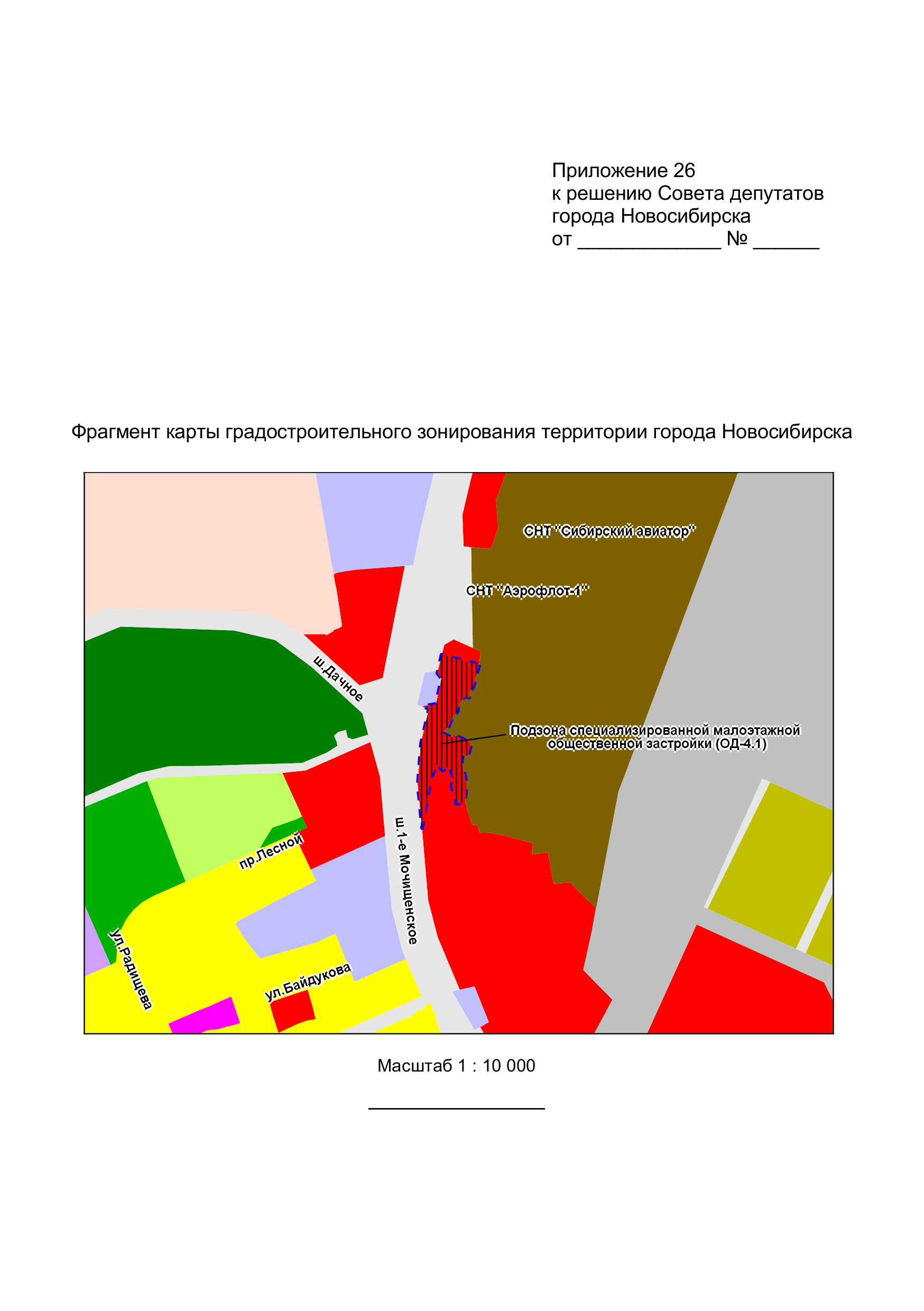 Приложение 25
к решению Совета депутатов города Новосибирска
от 28.10.2020 № 15
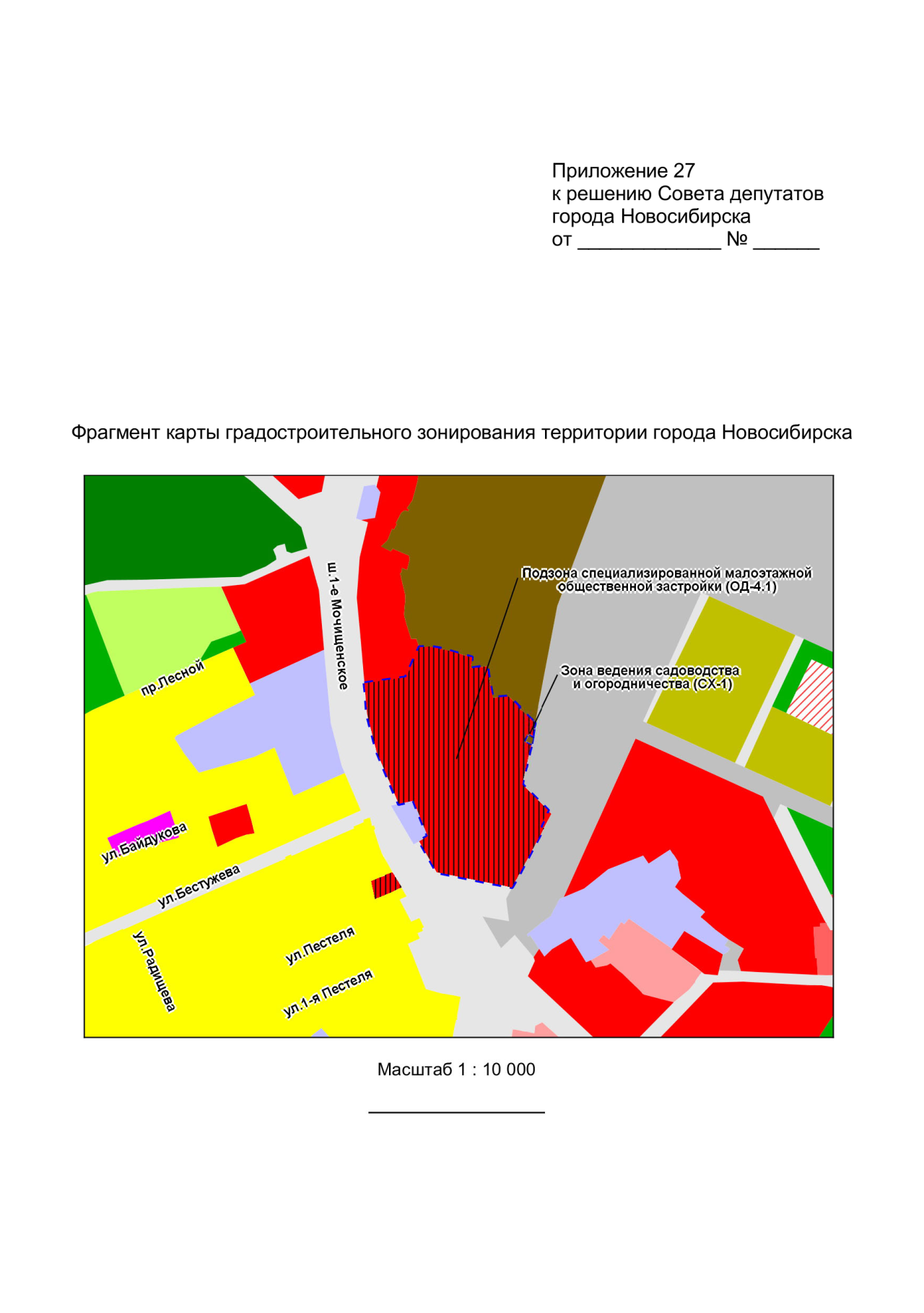 Приложение 26
к решению Совета депутатов города Новосибирска
от 28.10.2020 № 15
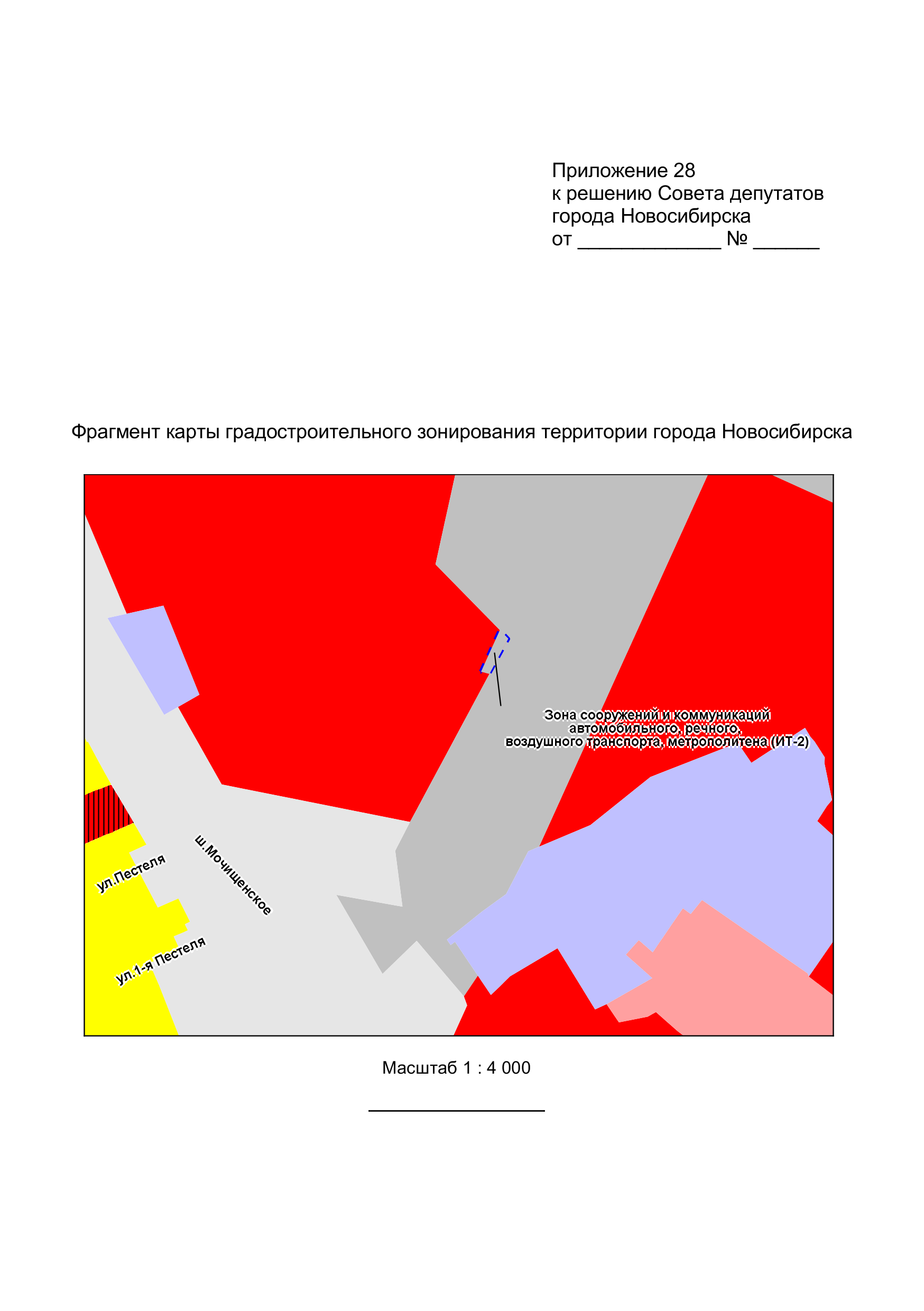 Приложение 27
к решению Совета депутатов города Новосибирска
от 28.10.2020 № 15
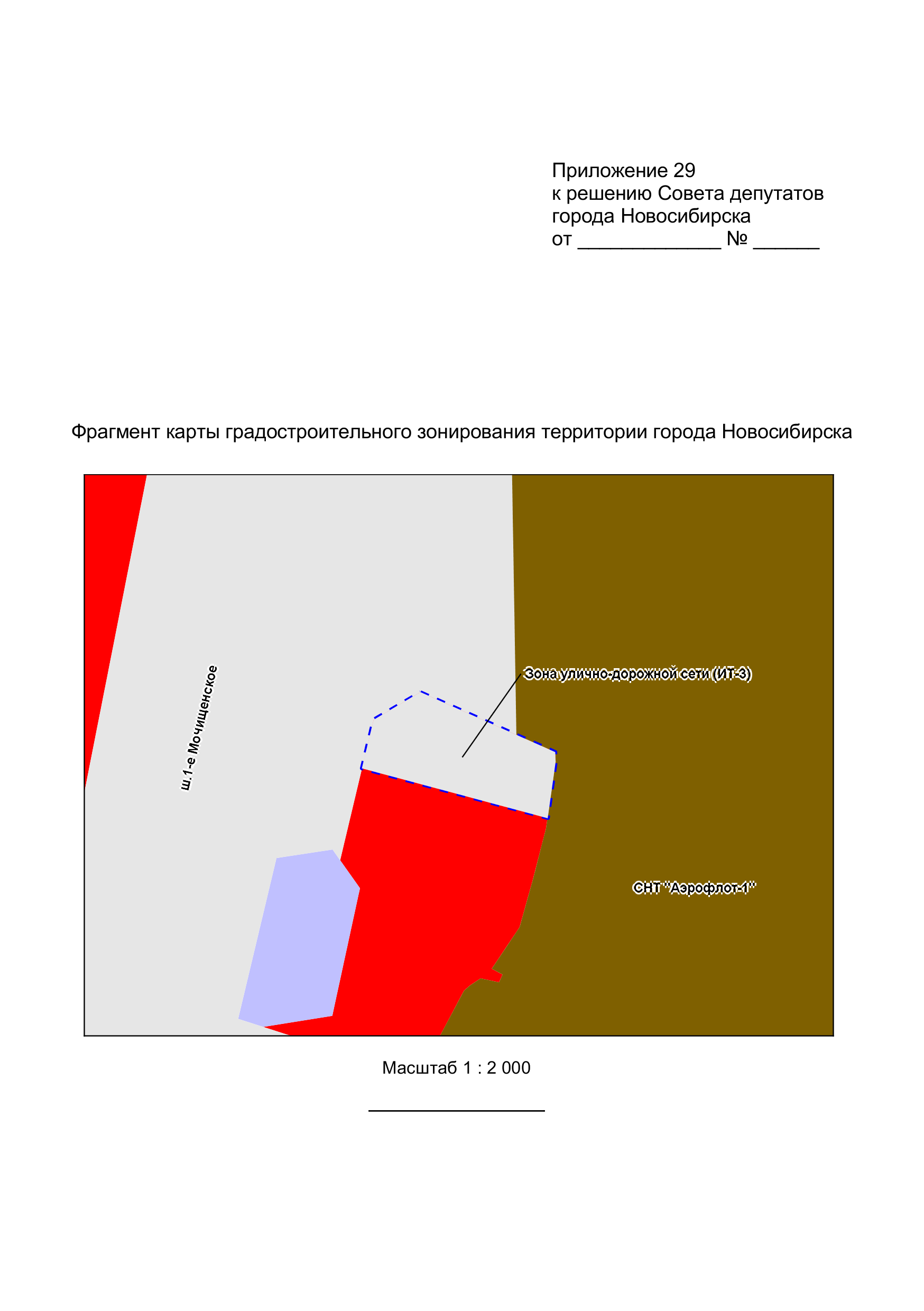 Приложение 28
к решению Совета депутатов города Новосибирска
от 28.10.2020 № 15
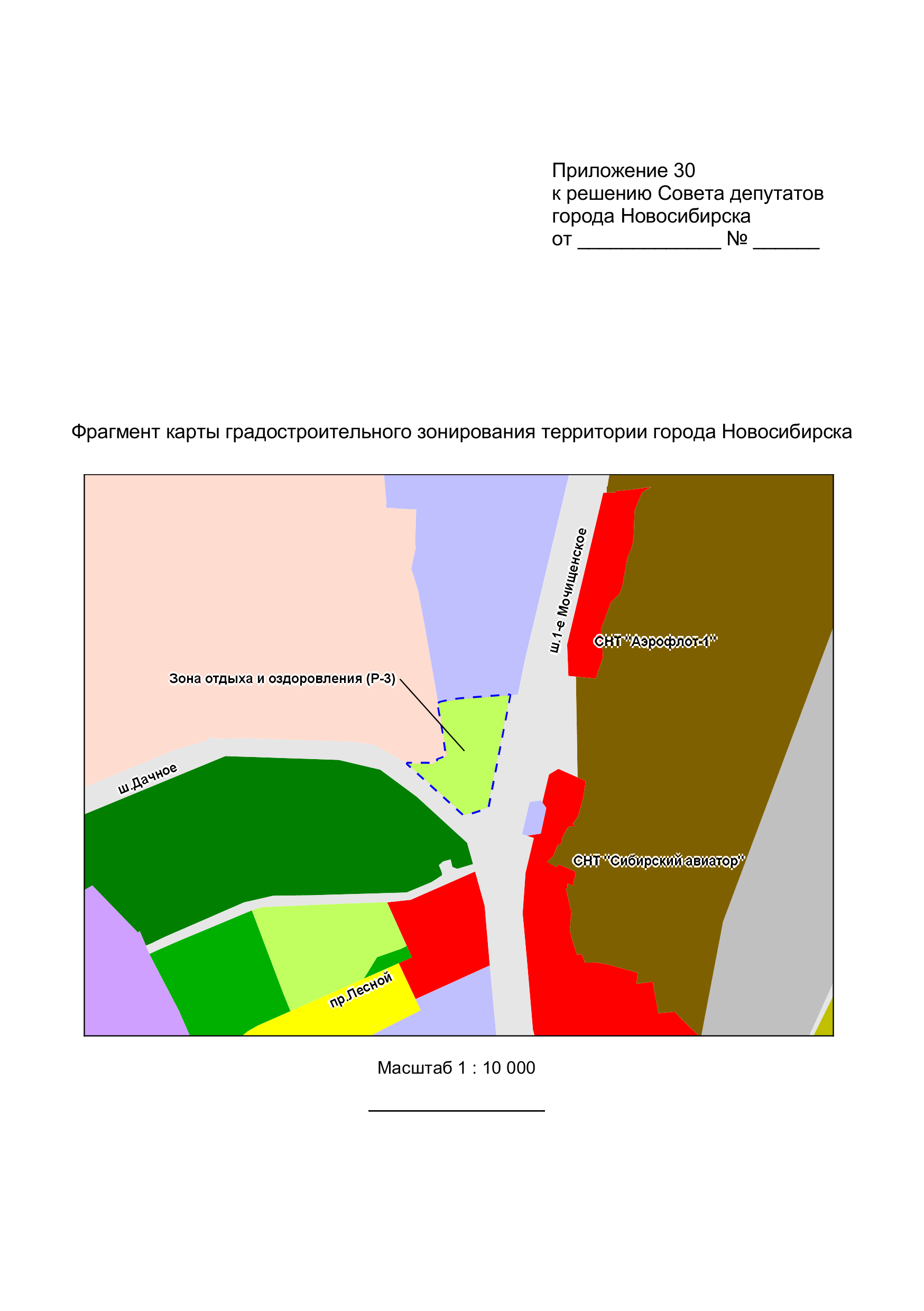 Приложение 29
к решению Совета депутатов города Новосибирска
от 28.10.2020 № 15
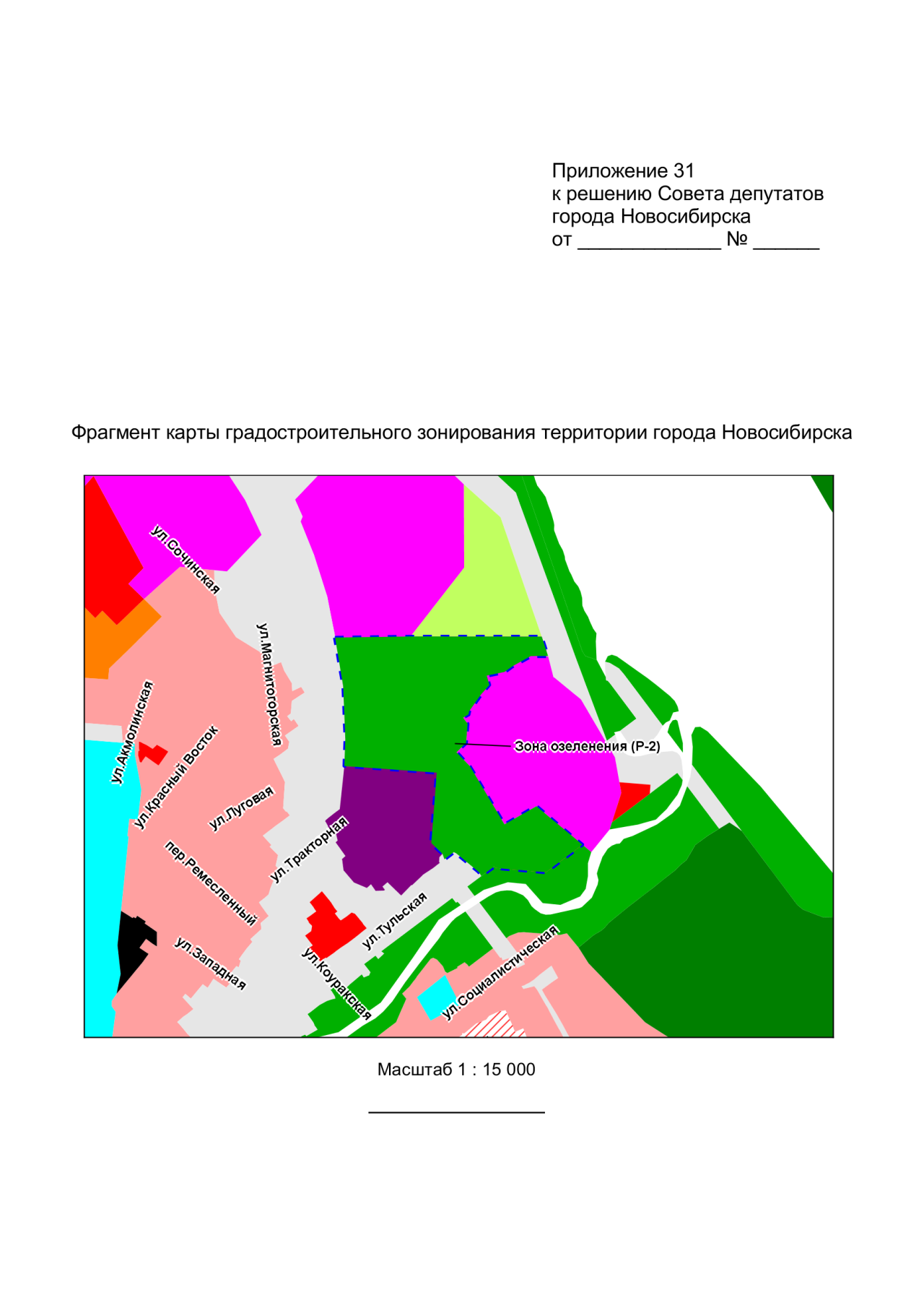 Приложение 30
к решению Совета депутатов города Новосибирска
от 28.10.2020 № 15
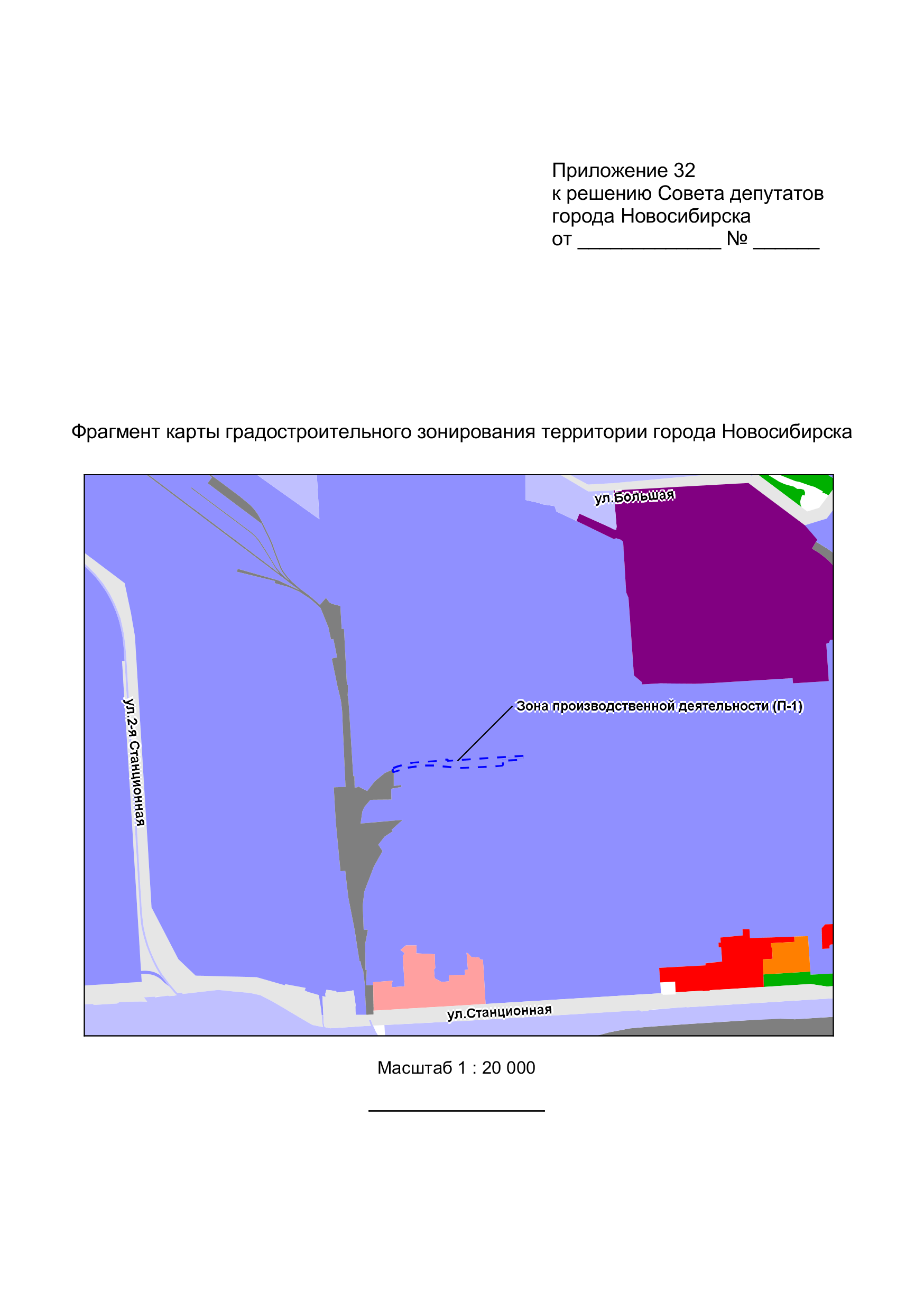 Приложение 31
к решению Совета депутатов города Новосибирска
от 28.10.2020 № 15
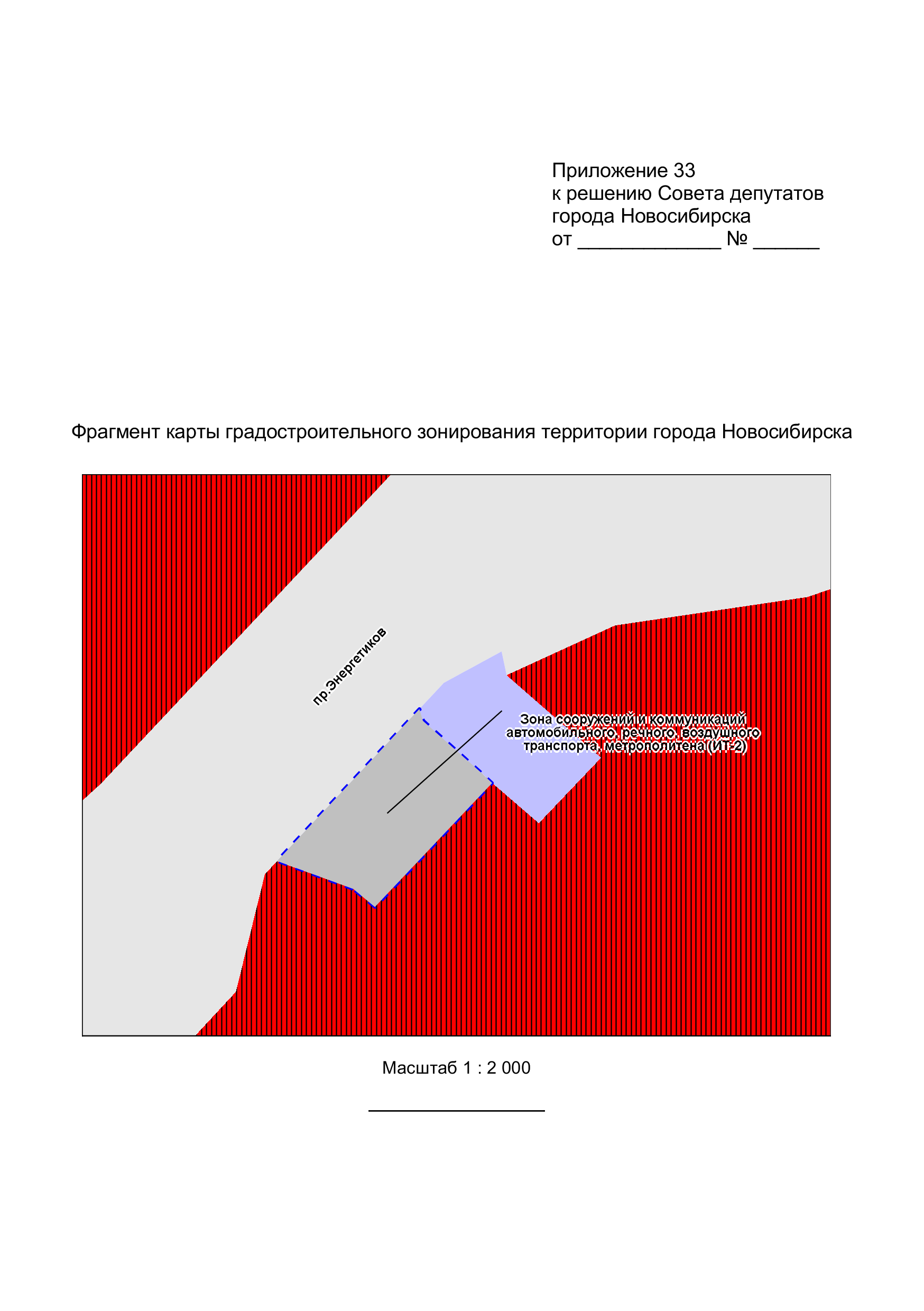 Приложение 32
к решению Совета депутатов города Новосибирска
от 28.10.2020 № 15
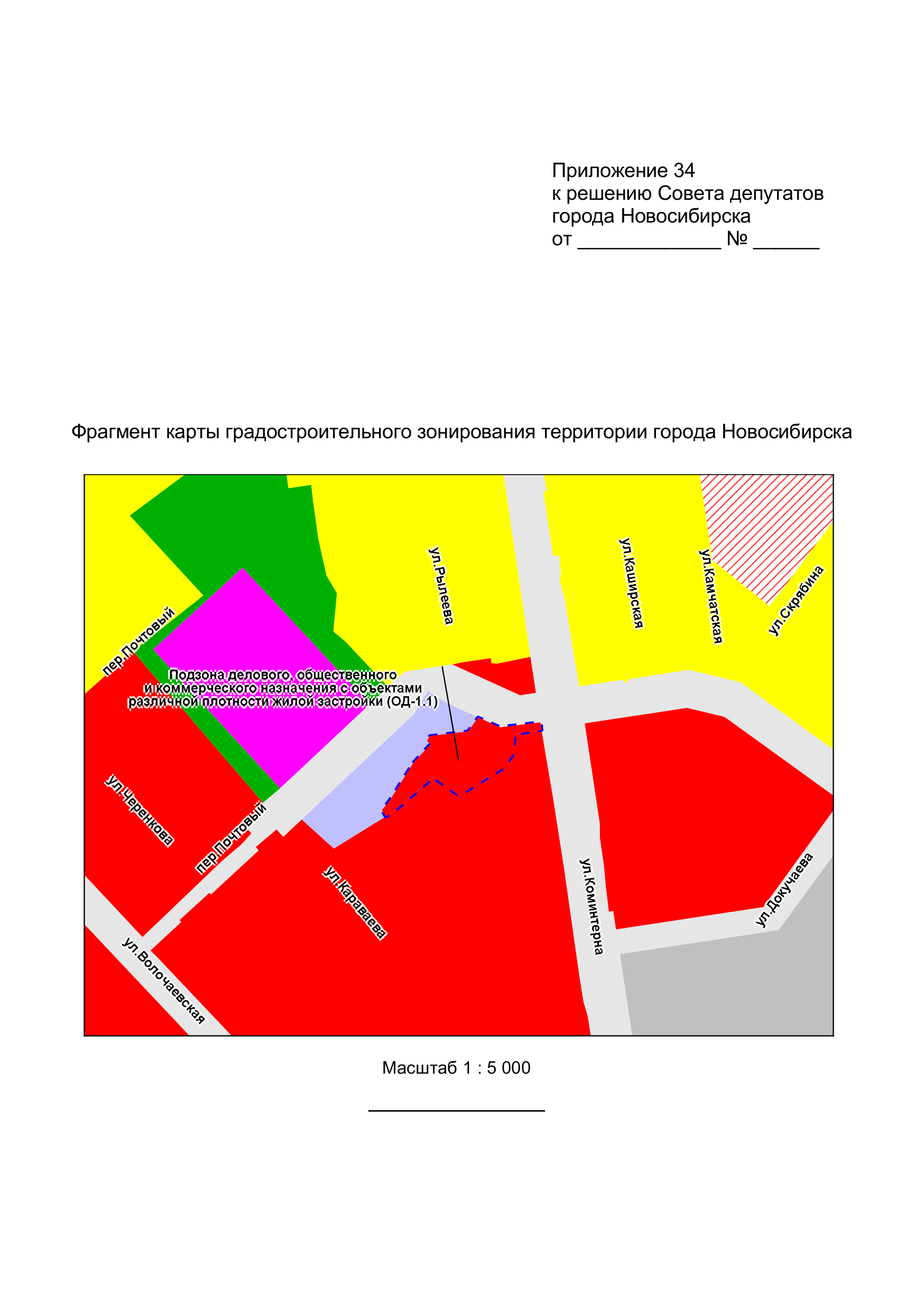 Приложение 33
к решению Совета депутатов города Новосибирска
от 28.10.2020 № 15
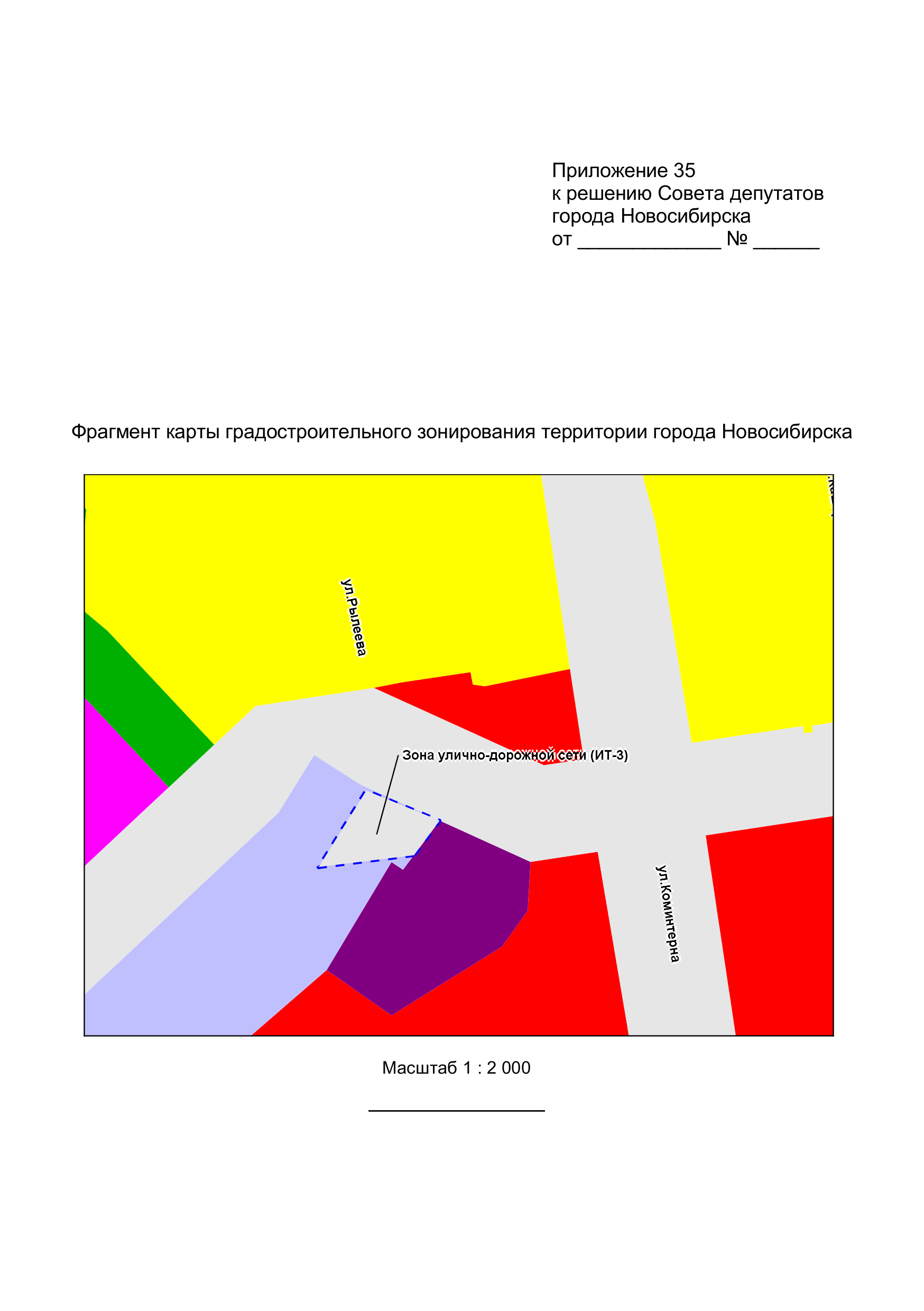 Приложение 34
к решению Совета депутатов города Новосибирска
от 28.10.2020 № 15
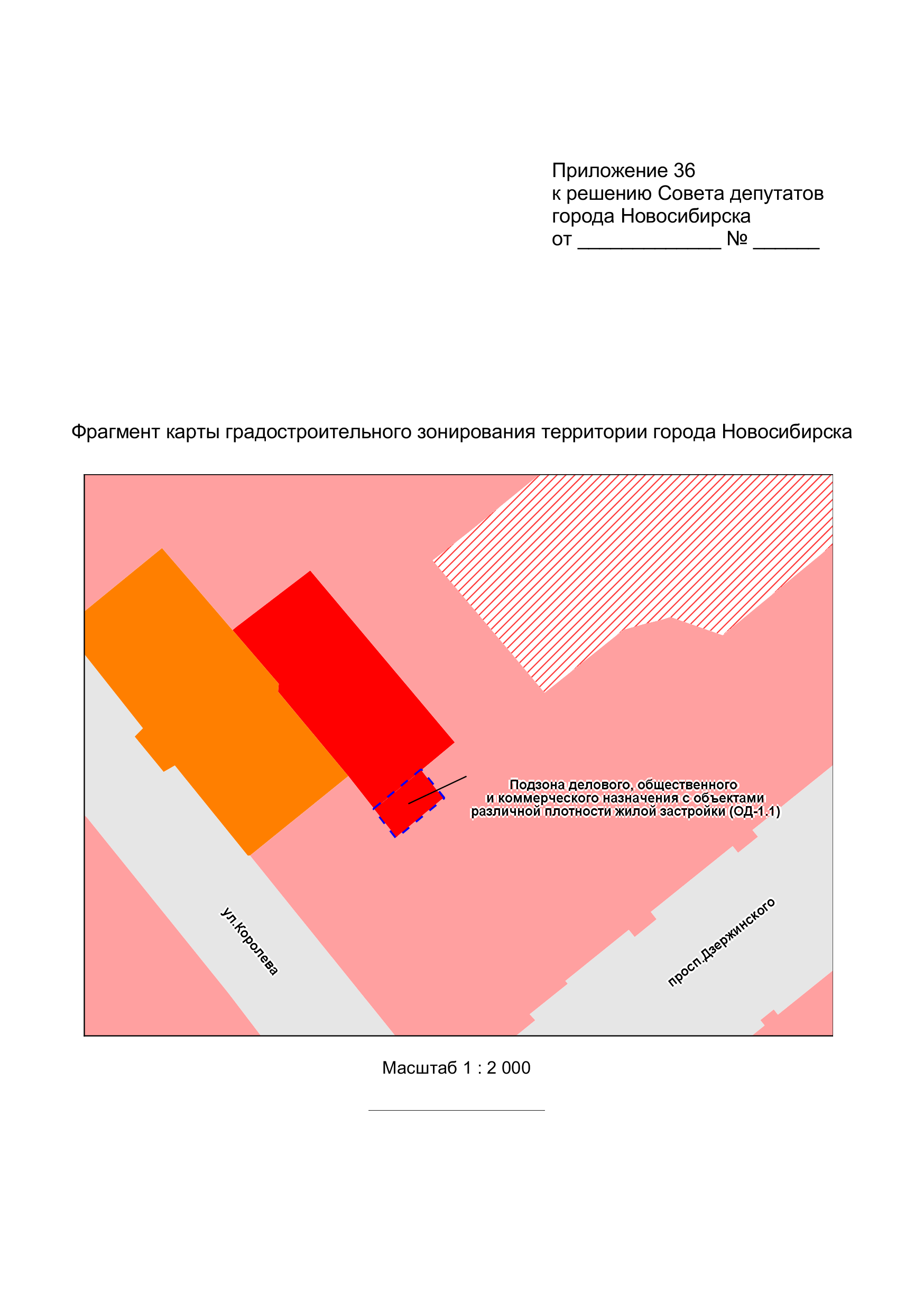 Приложение 35
к решению Совета депутатов города Новосибирска
от 28.10.2020 № 15
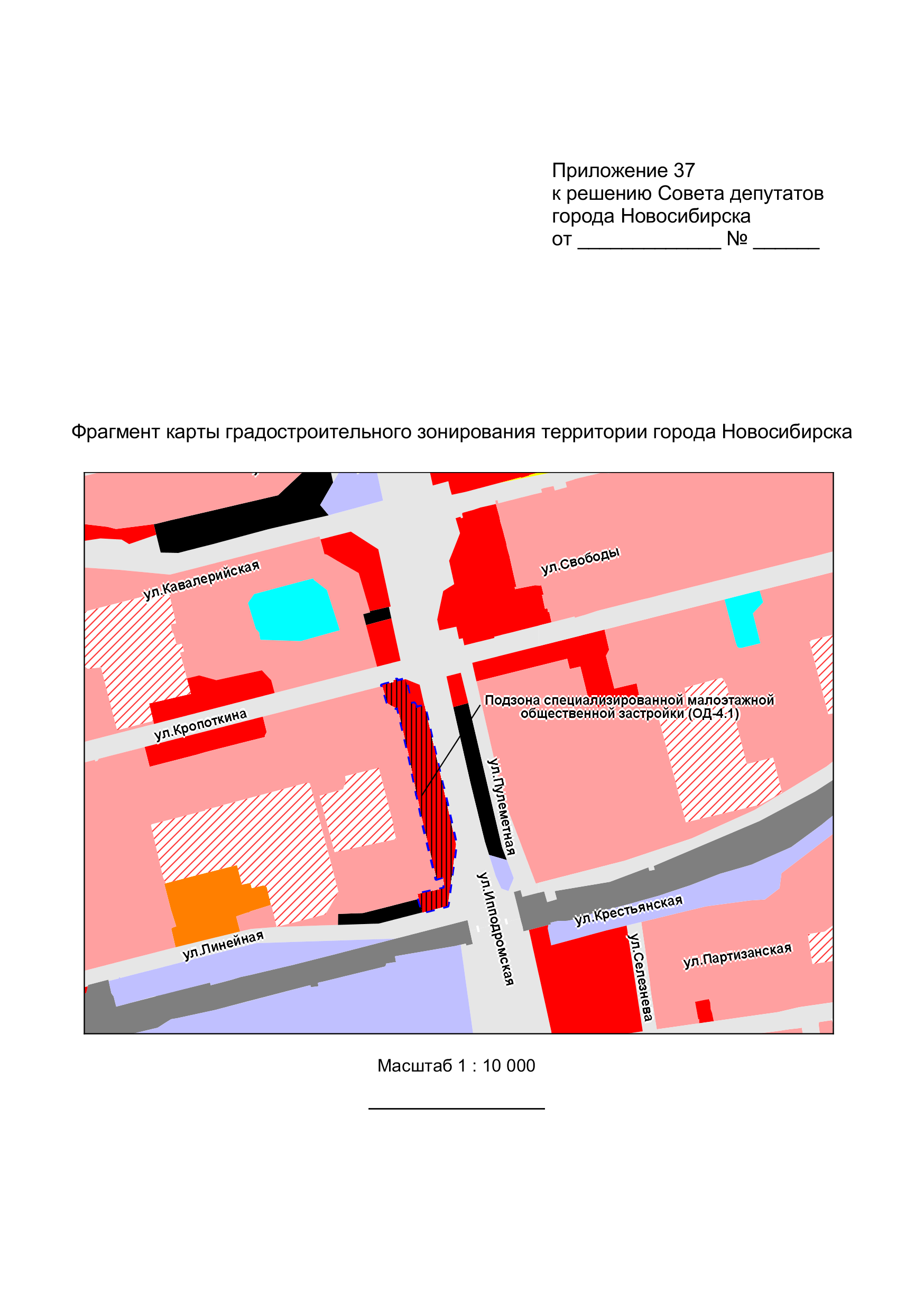 Приложение 36
к решению Совета депутатов города Новосибирска
от 28.10.2020 № 15
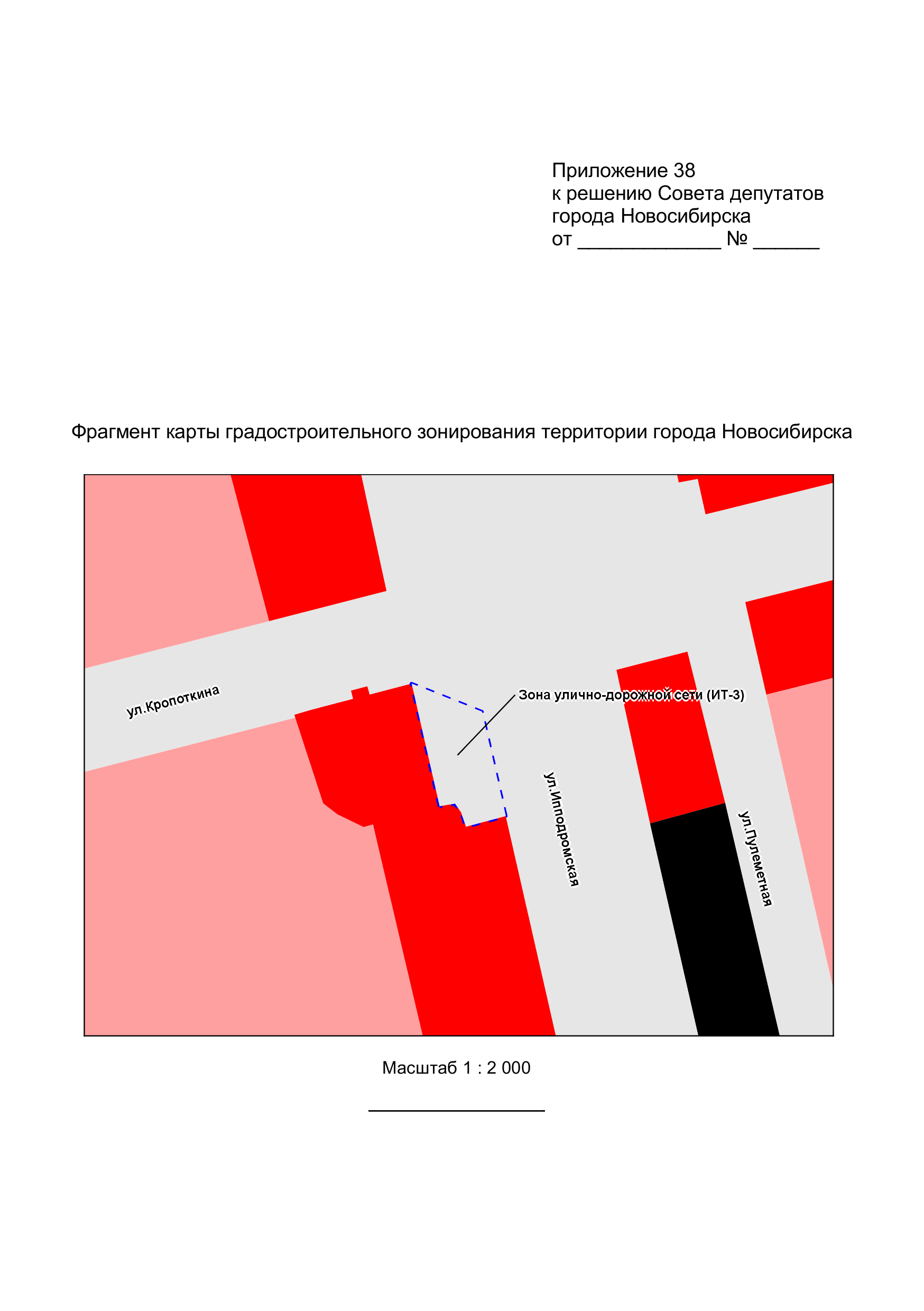 Приложение 37
к решению Совета депутатов города Новосибирска
от 28.10.2020 № 15
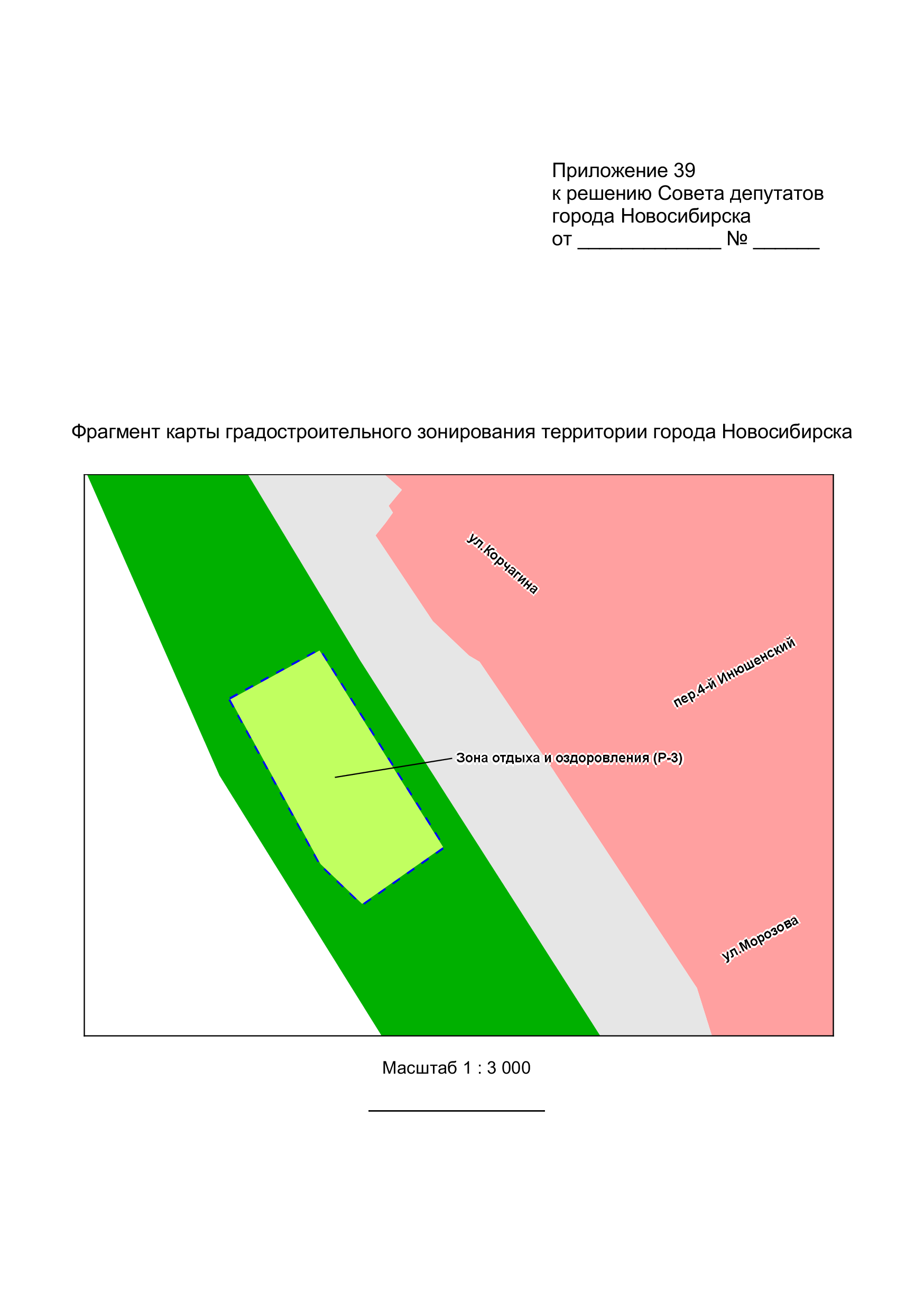 Приложение 38
к решению Совета депутатов города Новосибирска
от 28.10.2020 № 15
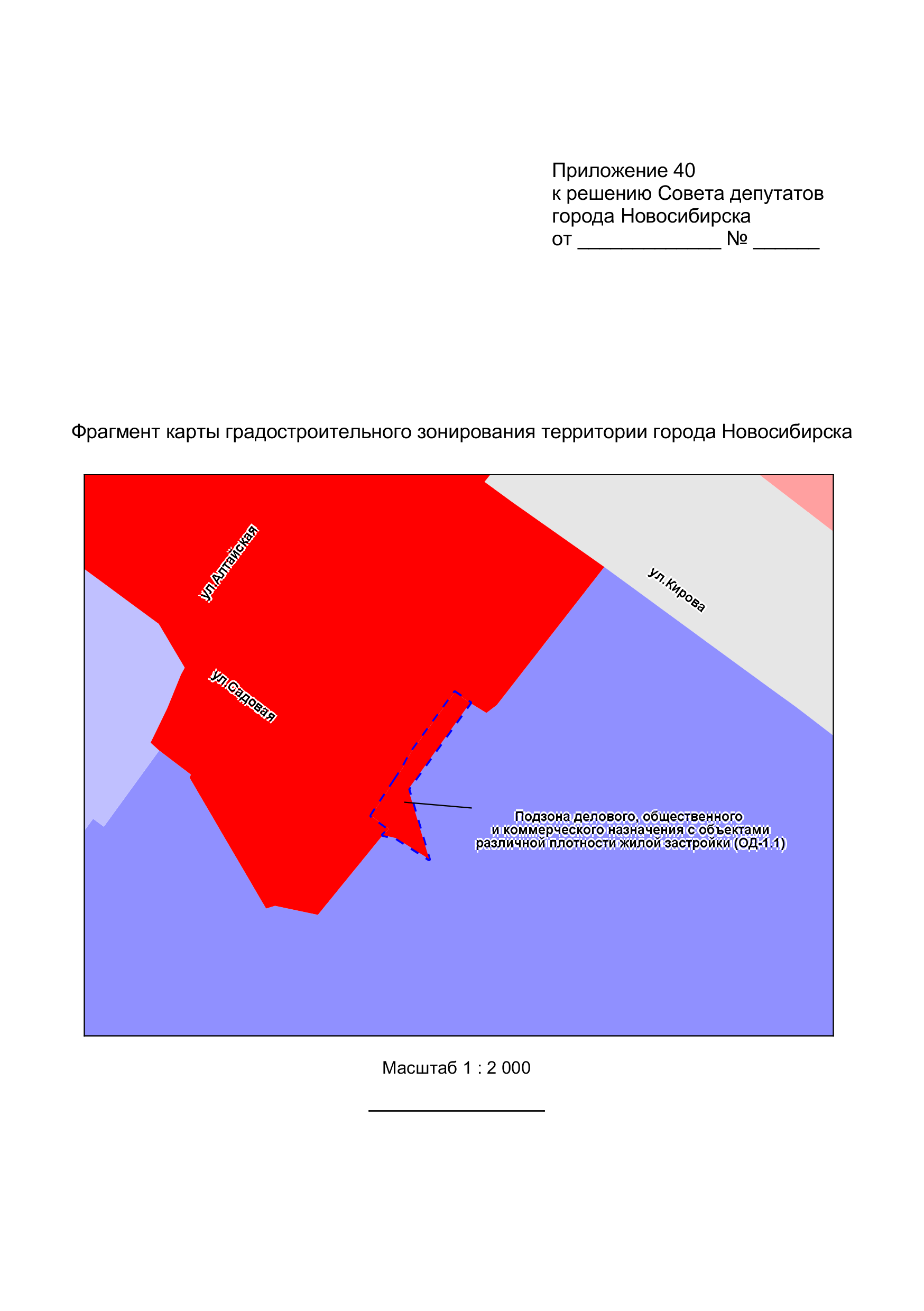 Приложение 39
к решению Совета депутатов города Новосибирска
от 28.10.2020 № 15
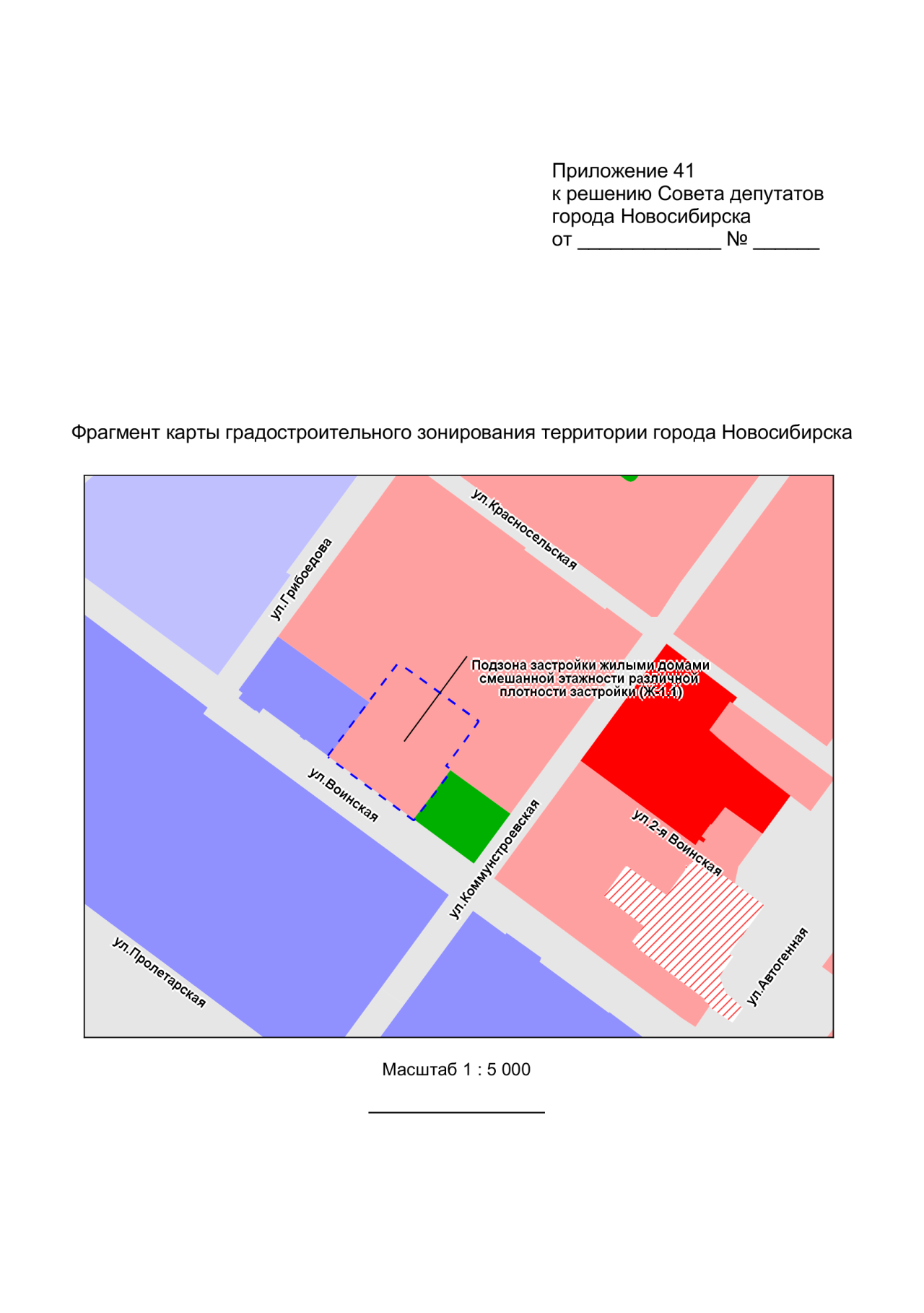 Приложение 40
к решению Совета депутатов города Новосибирска
от 28.10.2020 № 15
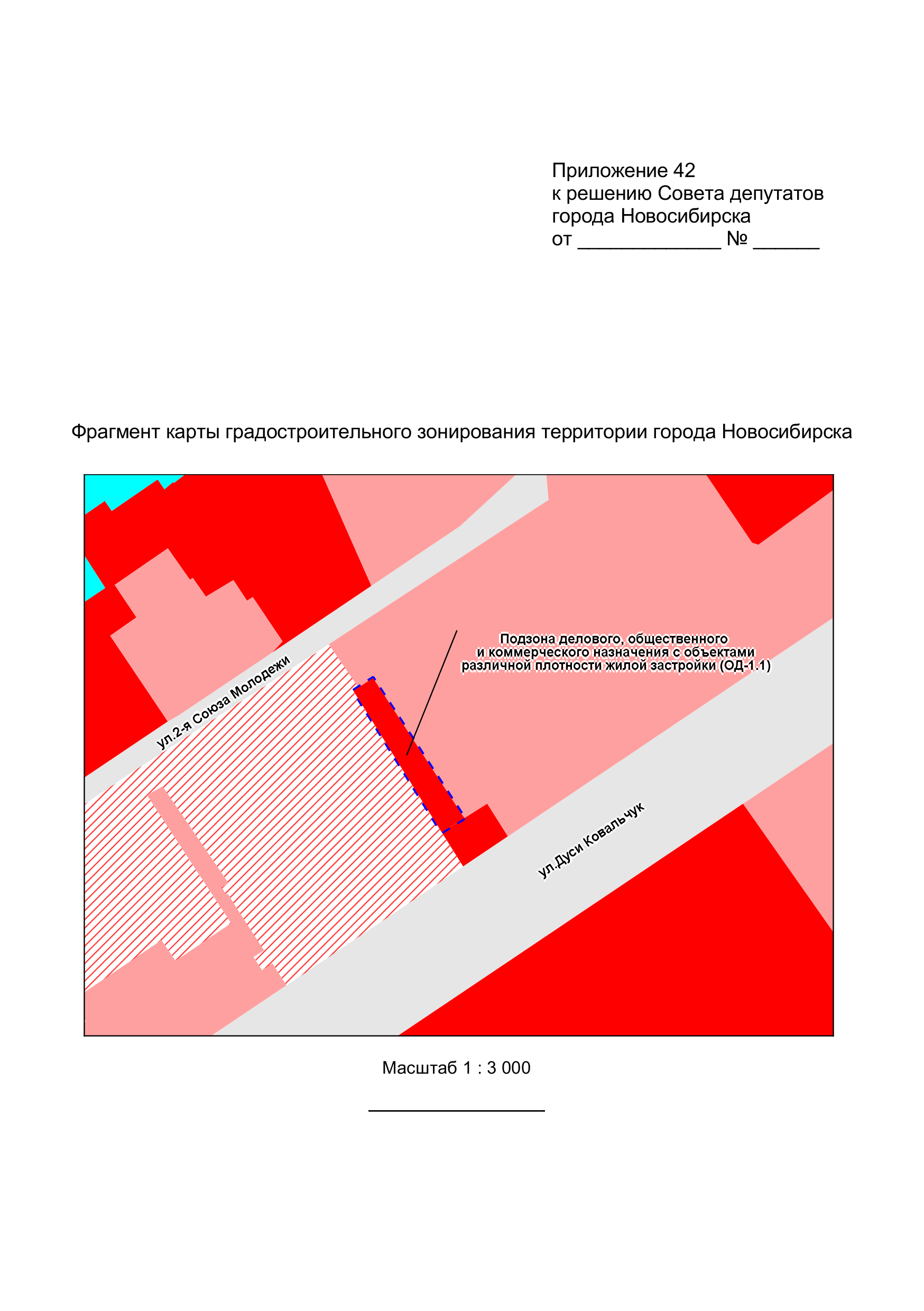 Приложение 41
к решению Совета депутатов города Новосибирска
от 28.10.2020 № 15
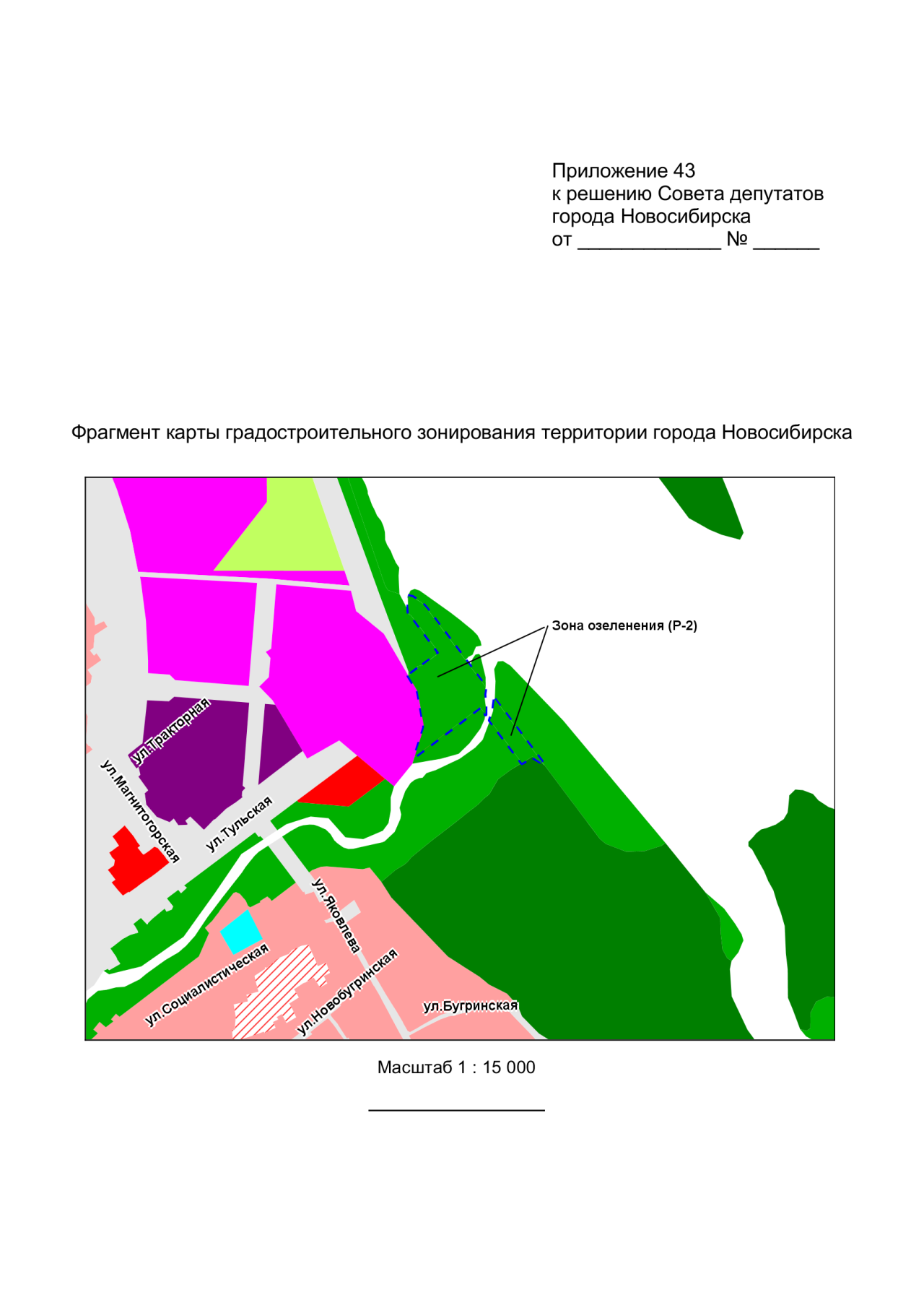 Приложение 42
к решению Совета депутатов города Новосибирска
от 28.10.2020 № 15
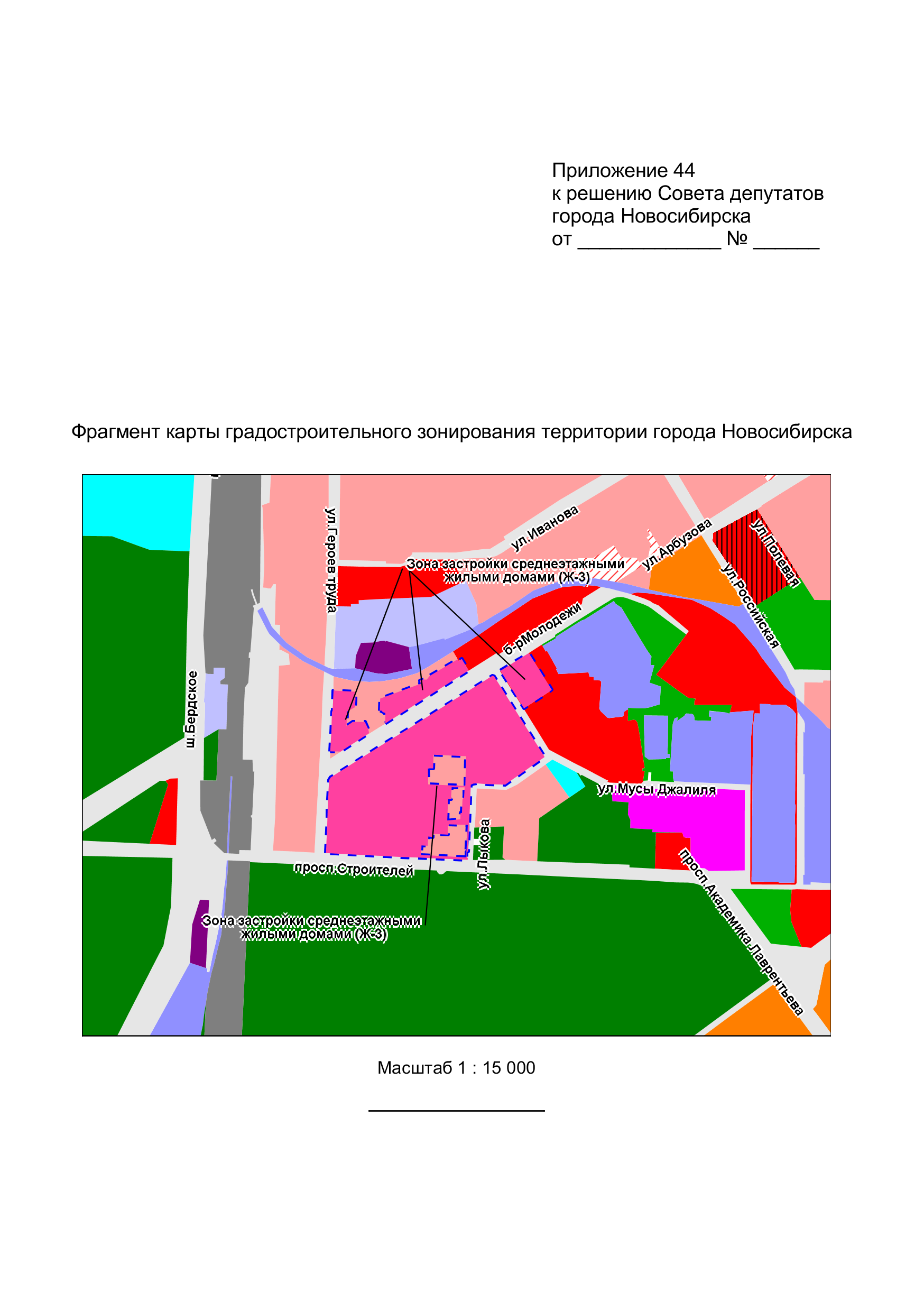 Приложение 43
к решению Совета депутатов города Новосибирска
от 28.10.2020 № 15
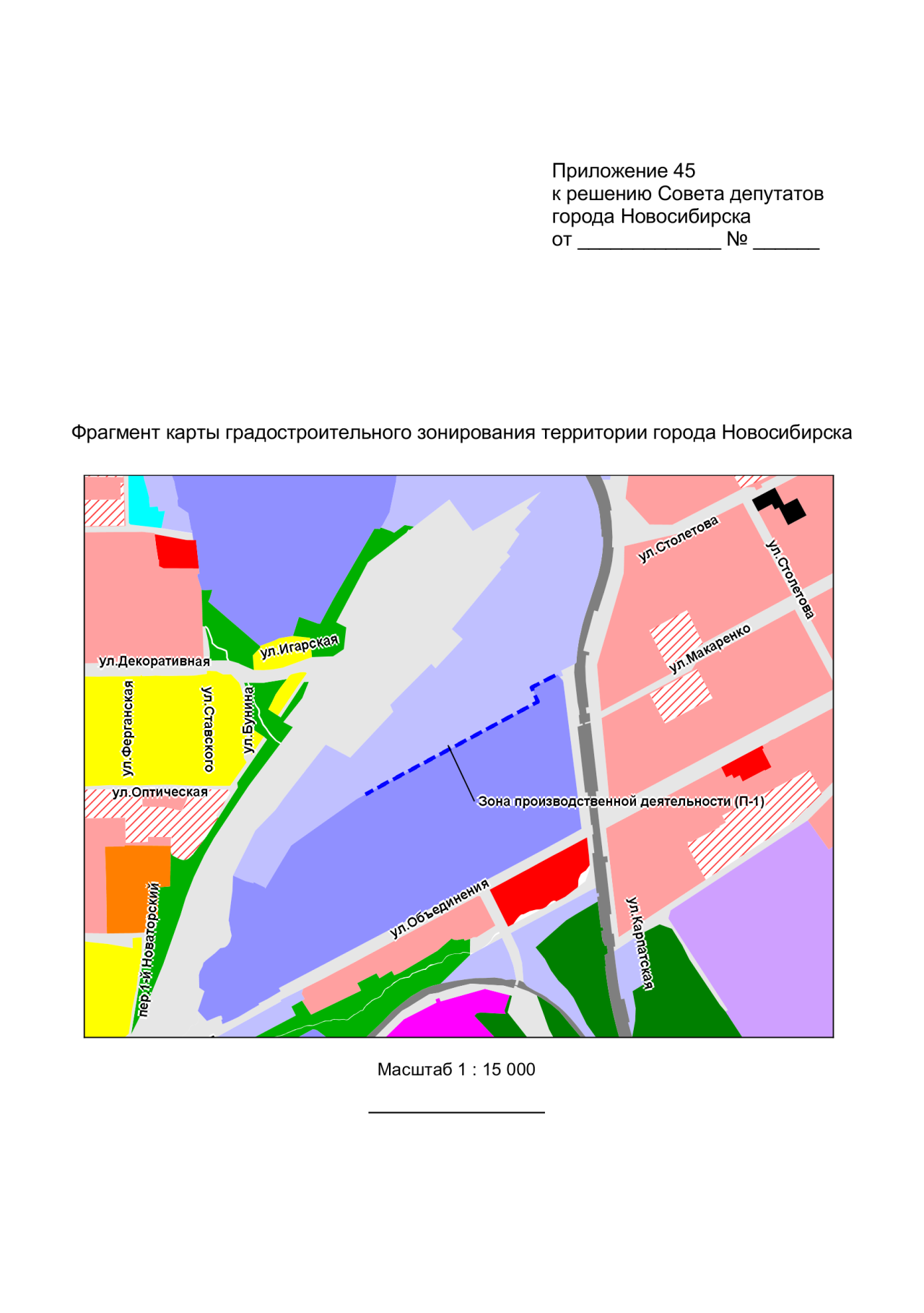 Приложение 44
к решению Совета депутатов города Новосибирска
от 28.10.2020 № 15
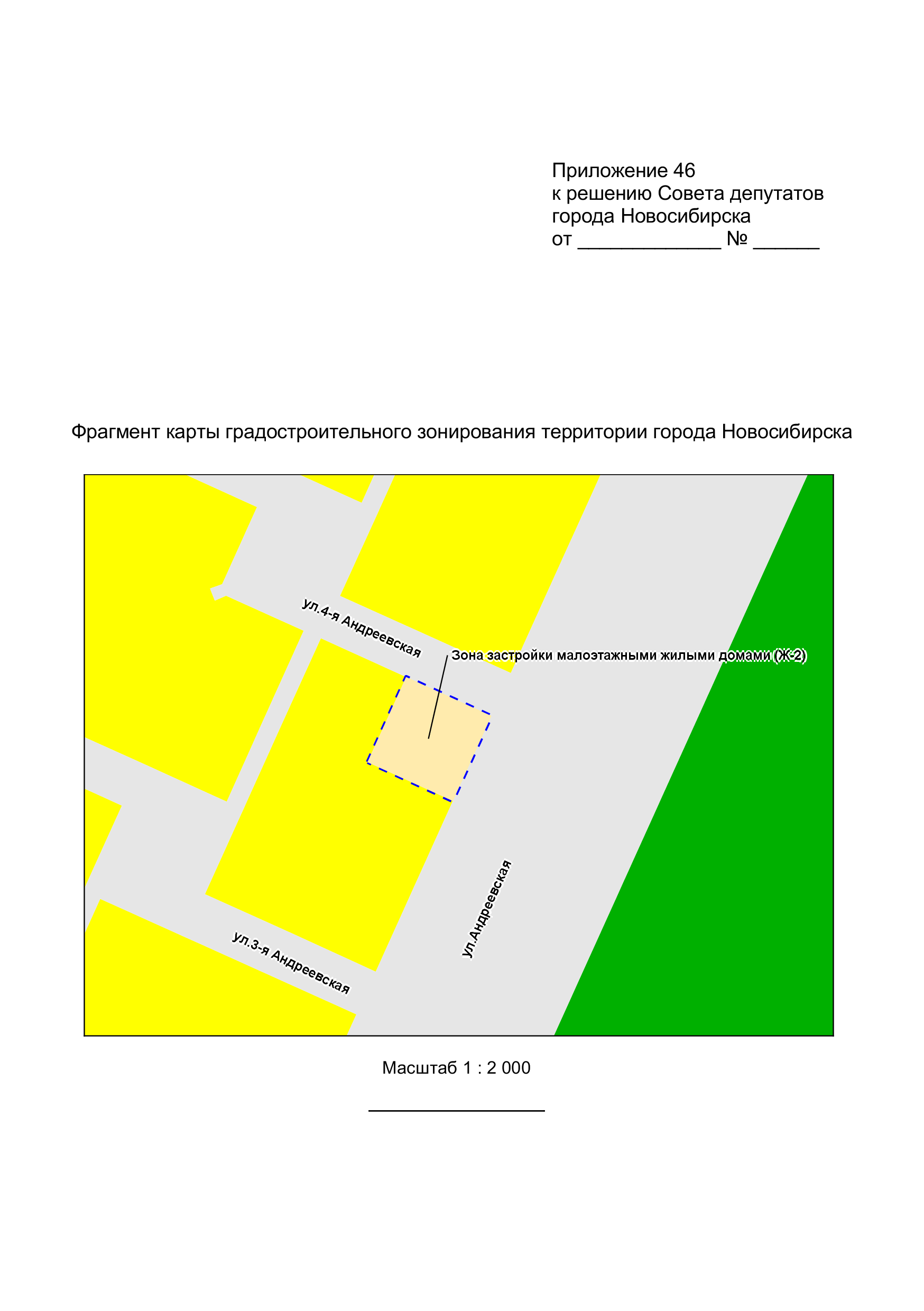 Приложение 45
к решению Совета депутатов города Новосибирска
от 28.10.2020 № 15
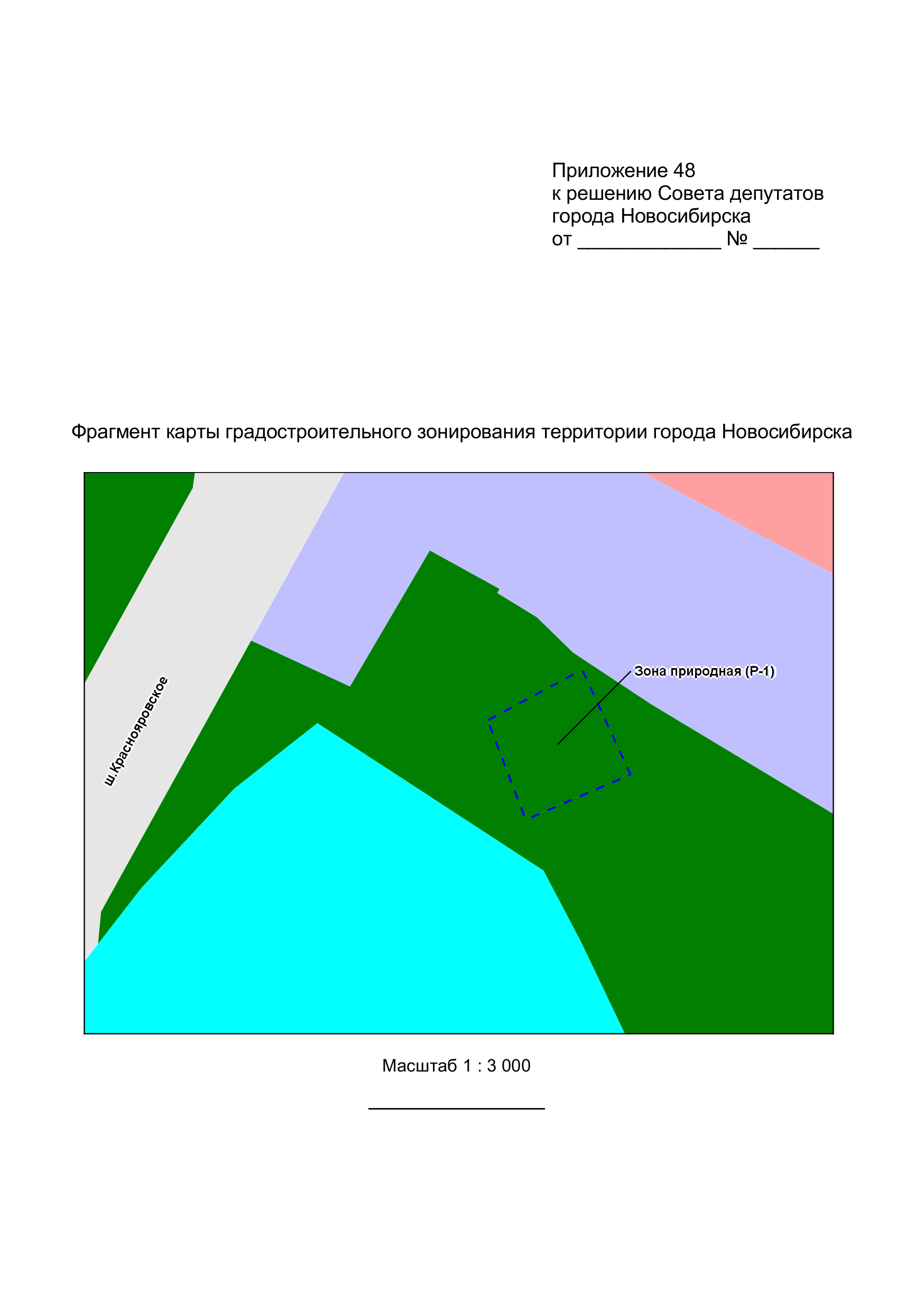 Приложение 46
к решению Совета депутатов города Новосибирска
от 28.10.2020 № 15
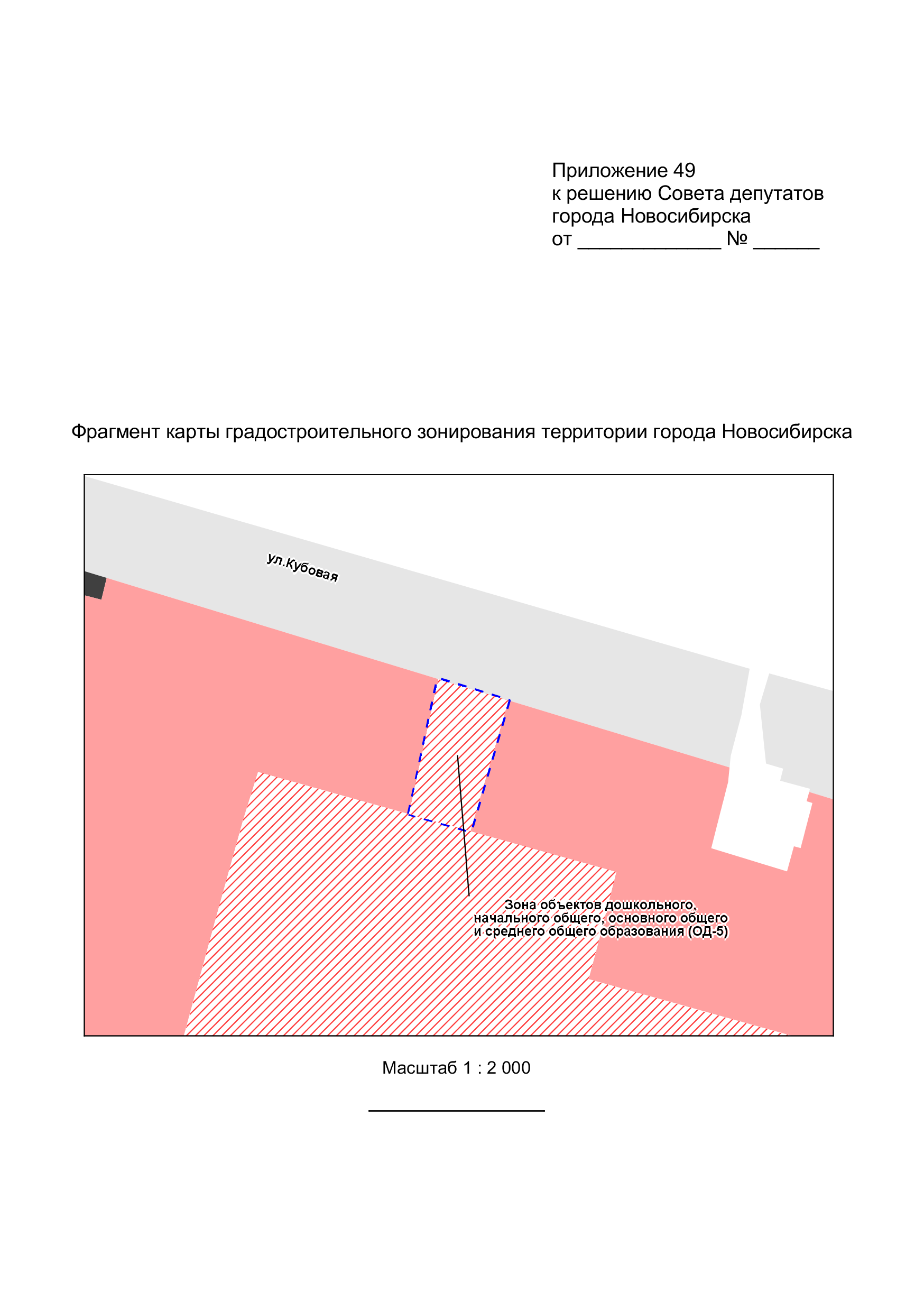 Приложение 47
к решению Совета депутатов города Новосибирска
от 28.10.2020 № 15
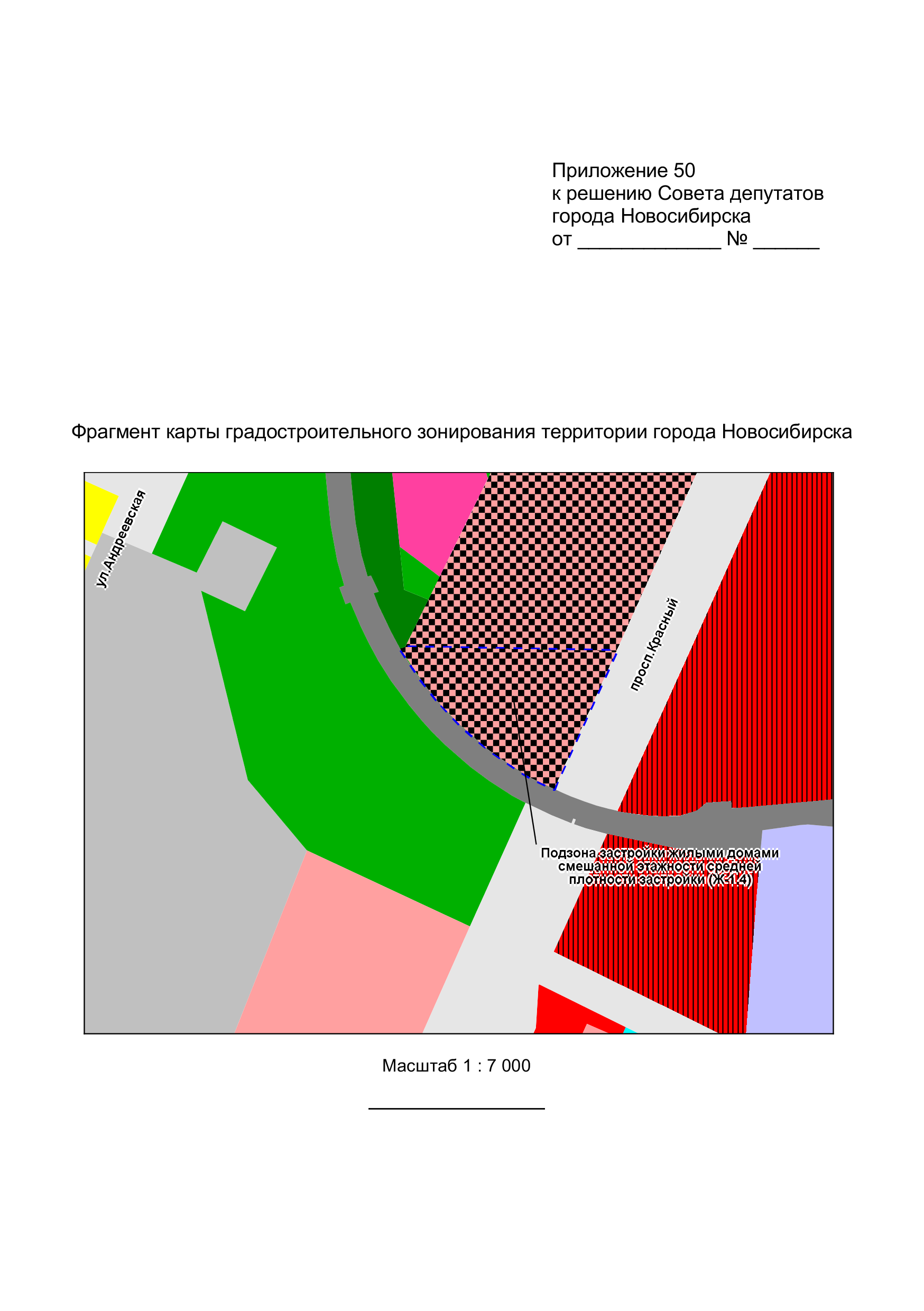 Приложение 48
к решению Совета депутатов города Новосибирска
от 28.10.2020 № 15
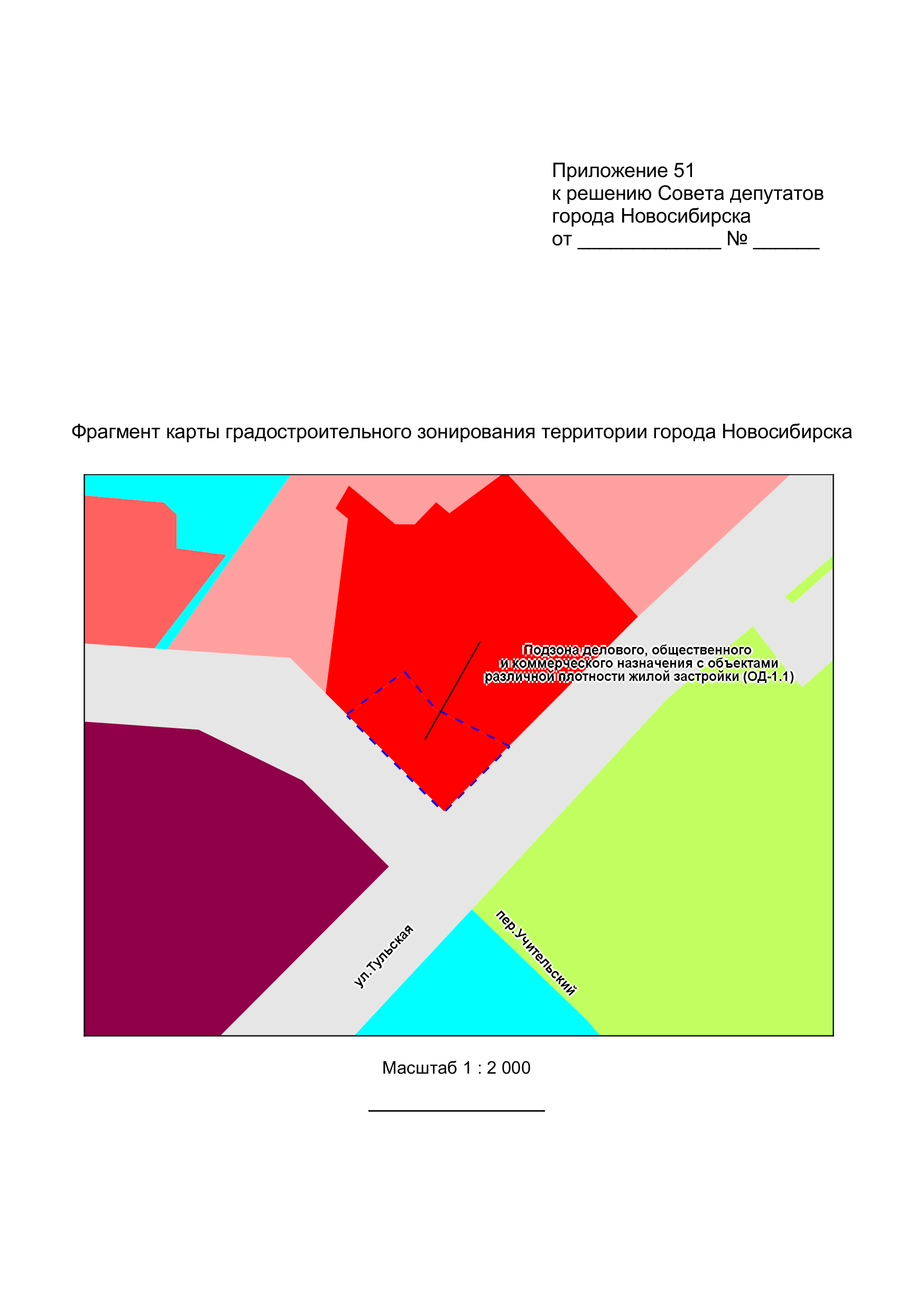 Приложение 49
к решению Совета депутатов города Новосибирска
от 28.10.2020 № 15
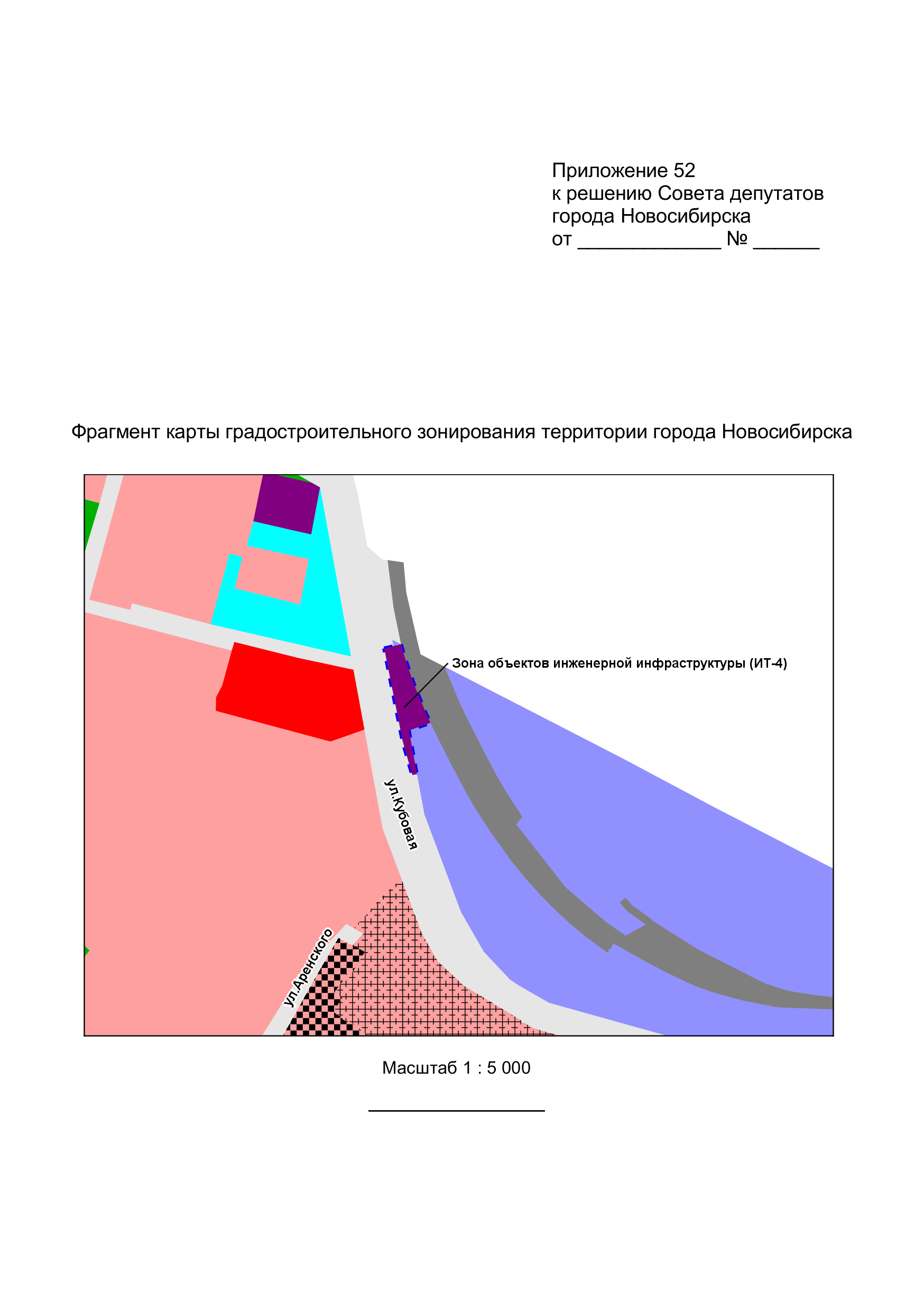 Приложение 50
к решению Совета депутатов города Новосибирска
от 28.10.2020 № 15
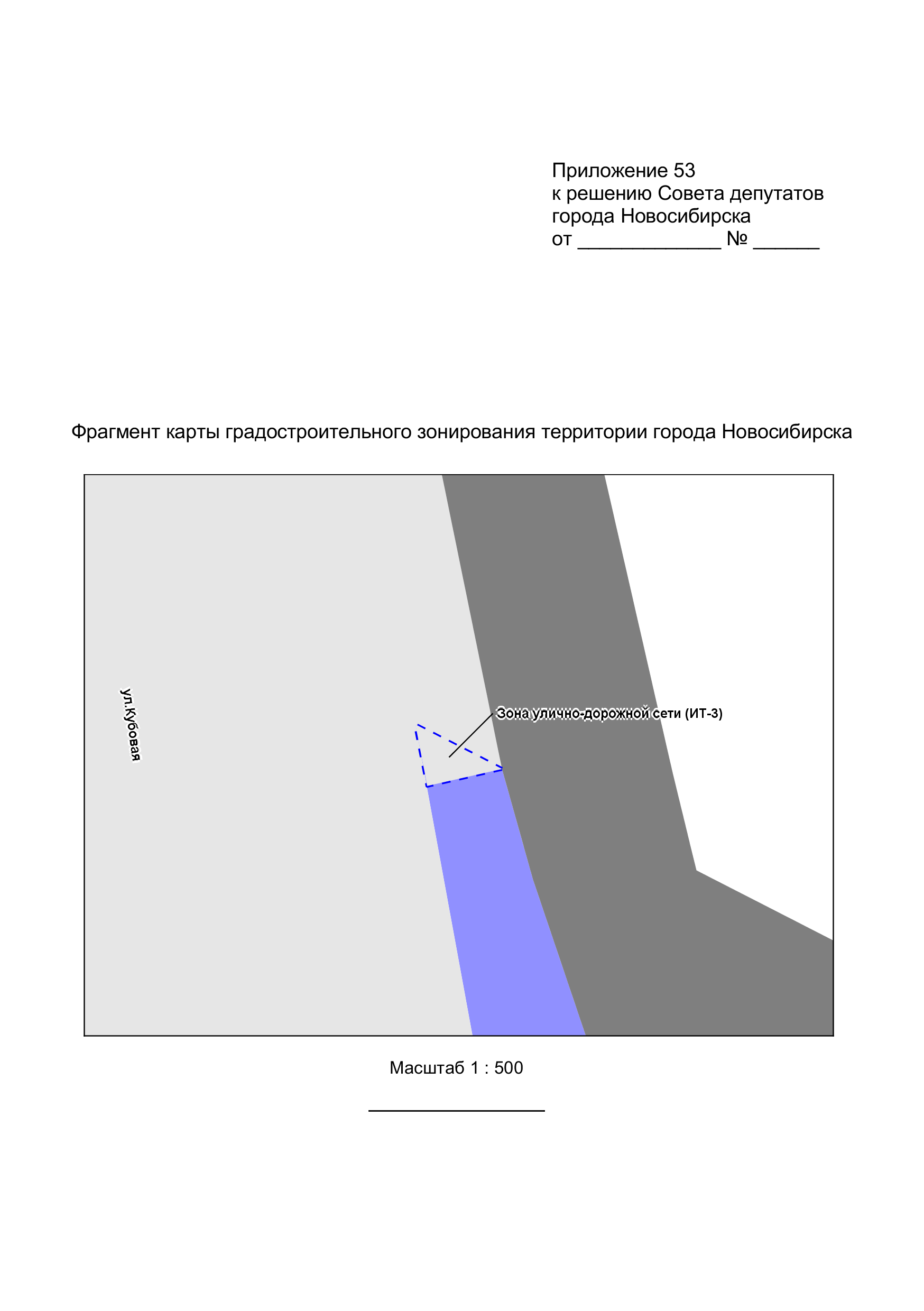 Приложение 51
к решению Совета депутатов города Новосибирска
от 28.10.2020 №.15
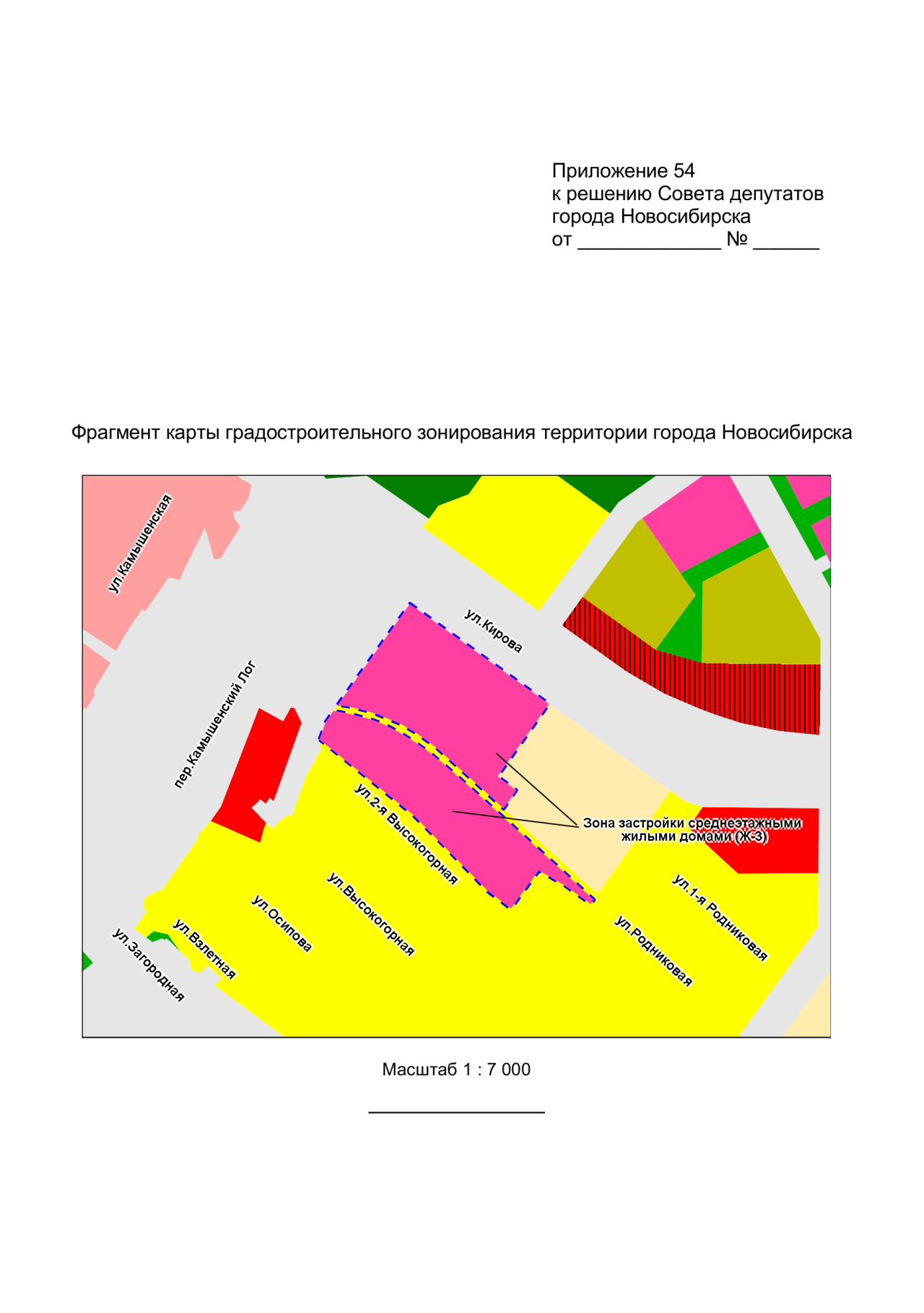 Приложение 52
к решению Совета депутатов города Новосибирска
от 28.10.2020 № 15
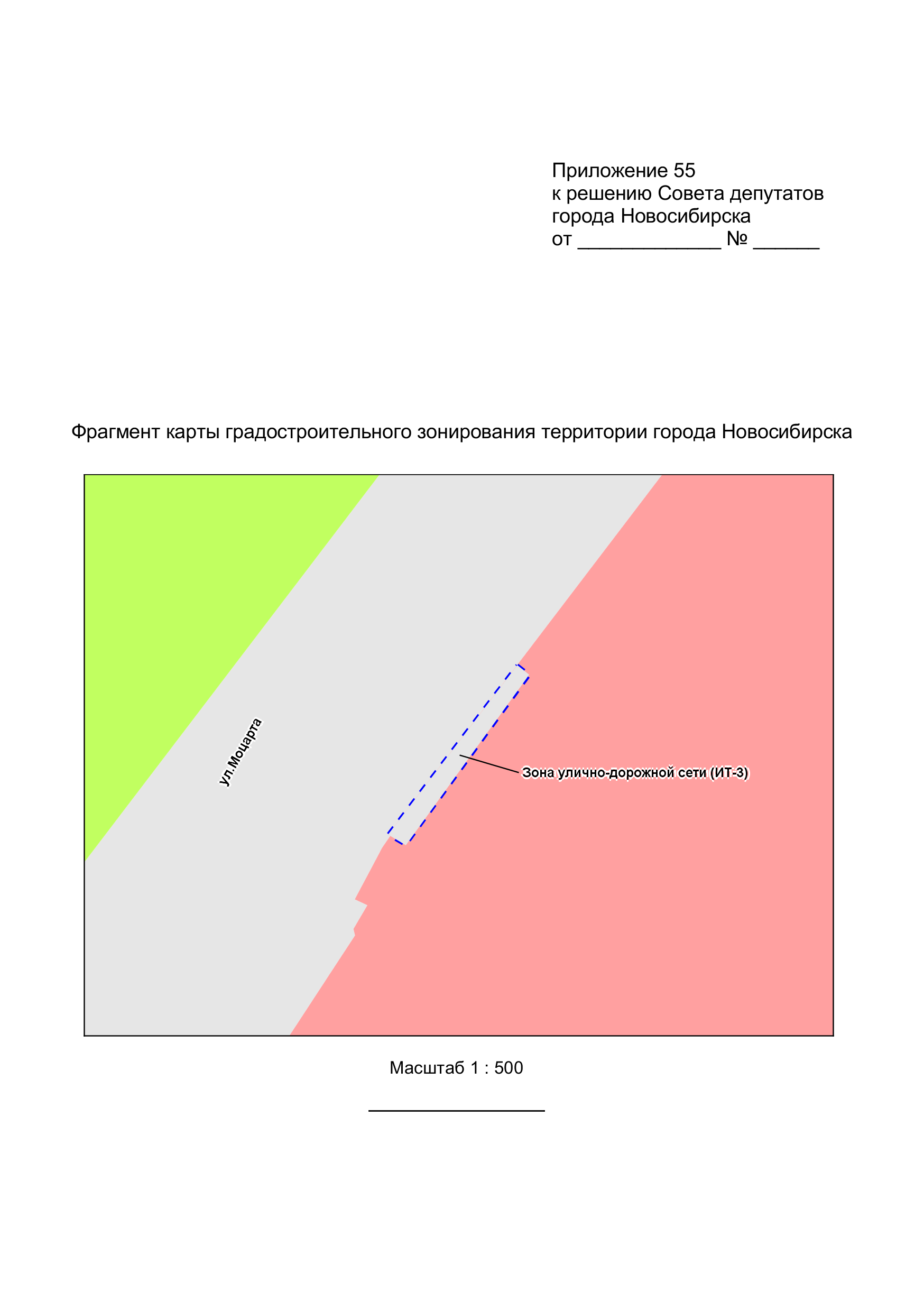 Приложение 53
к решению Совета депутатов города Новосибирска
от 28.10.2020 № 15
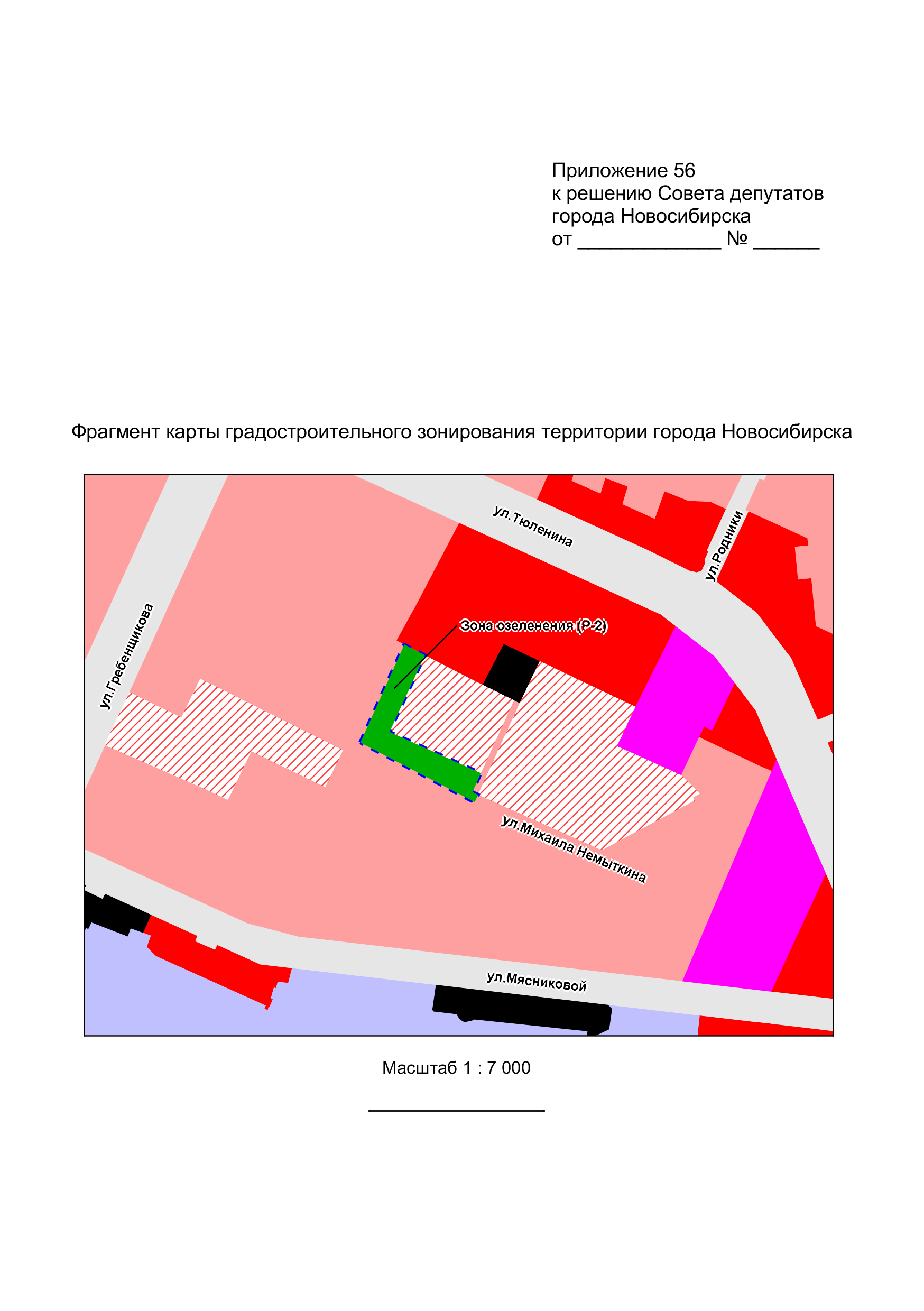 Приложение 54
к решению Совета депутатов города Новосибирска
от 28.10.2020 № 15
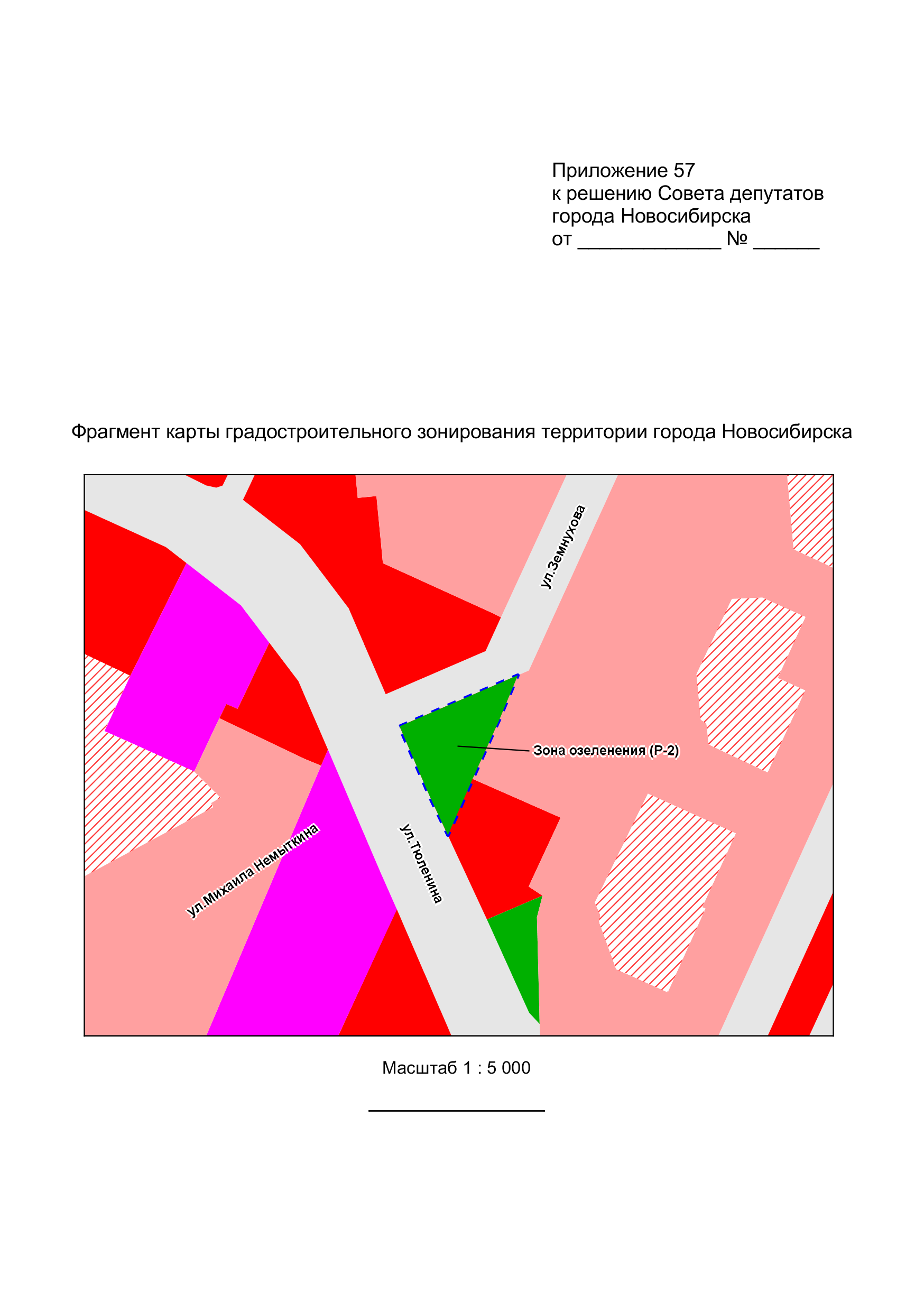 Приложение 55
к решению Совета депутатов города Новосибирска
от 28.10.2020 № 15
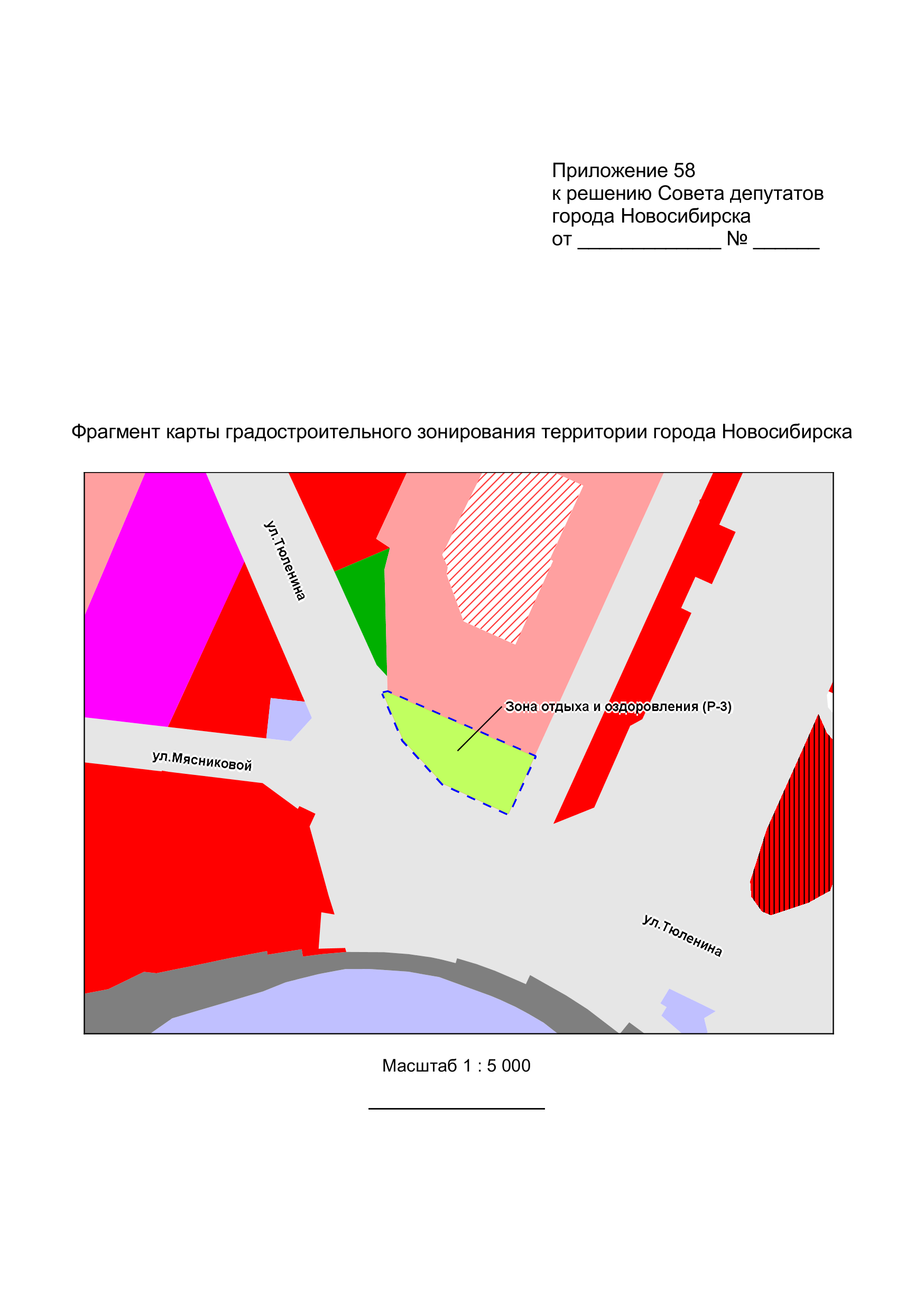 Приложение 56
к решению Совета депутатов города Новосибирска
от 28.10.2020 № 15
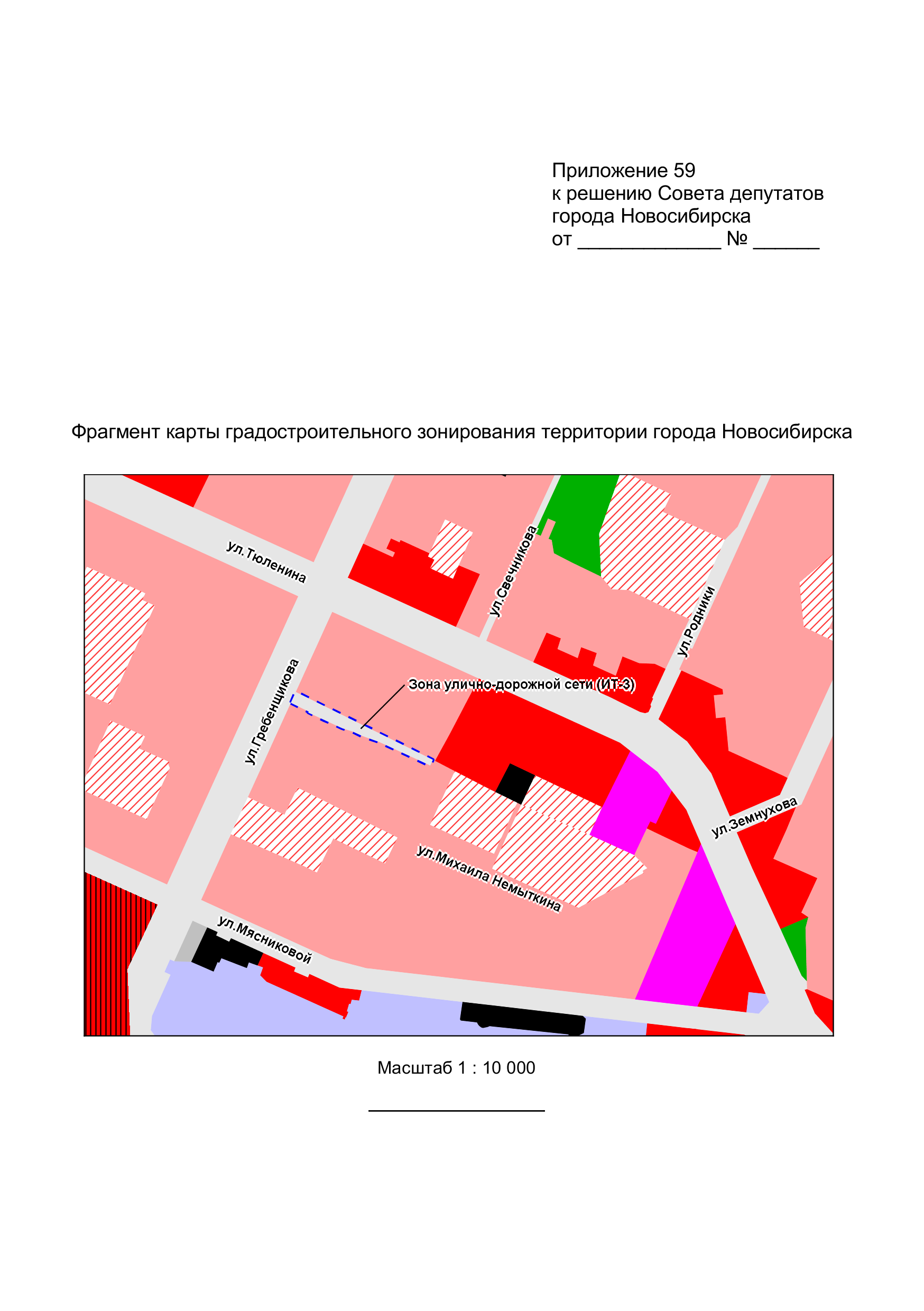 Приложение 57
к решению Совета депутатов города Новосибирска
от 28.10.2020 № 15
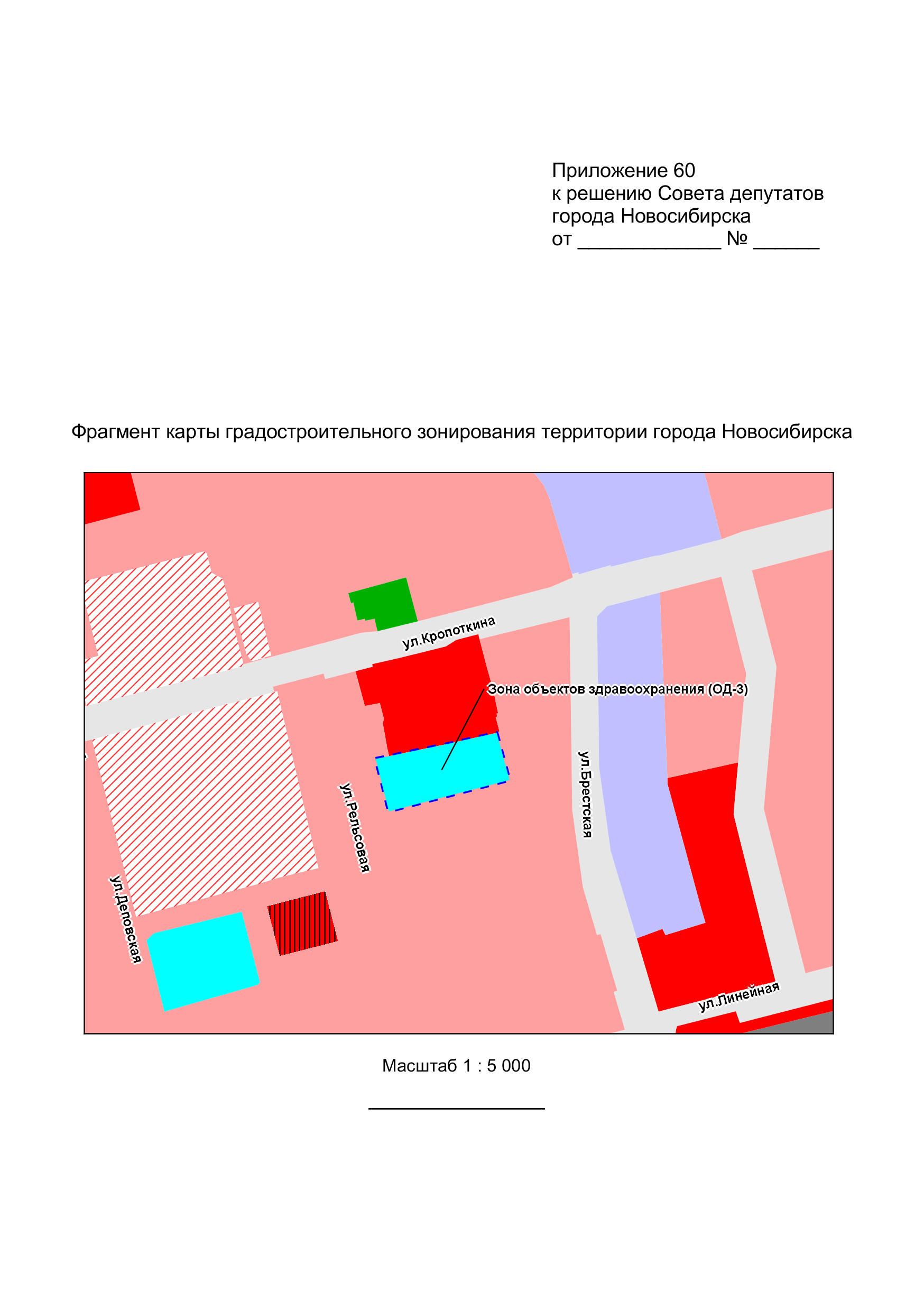 Приложение 58
к решению Совета депутатов города Новосибирска
от 28.10.2020 № 15
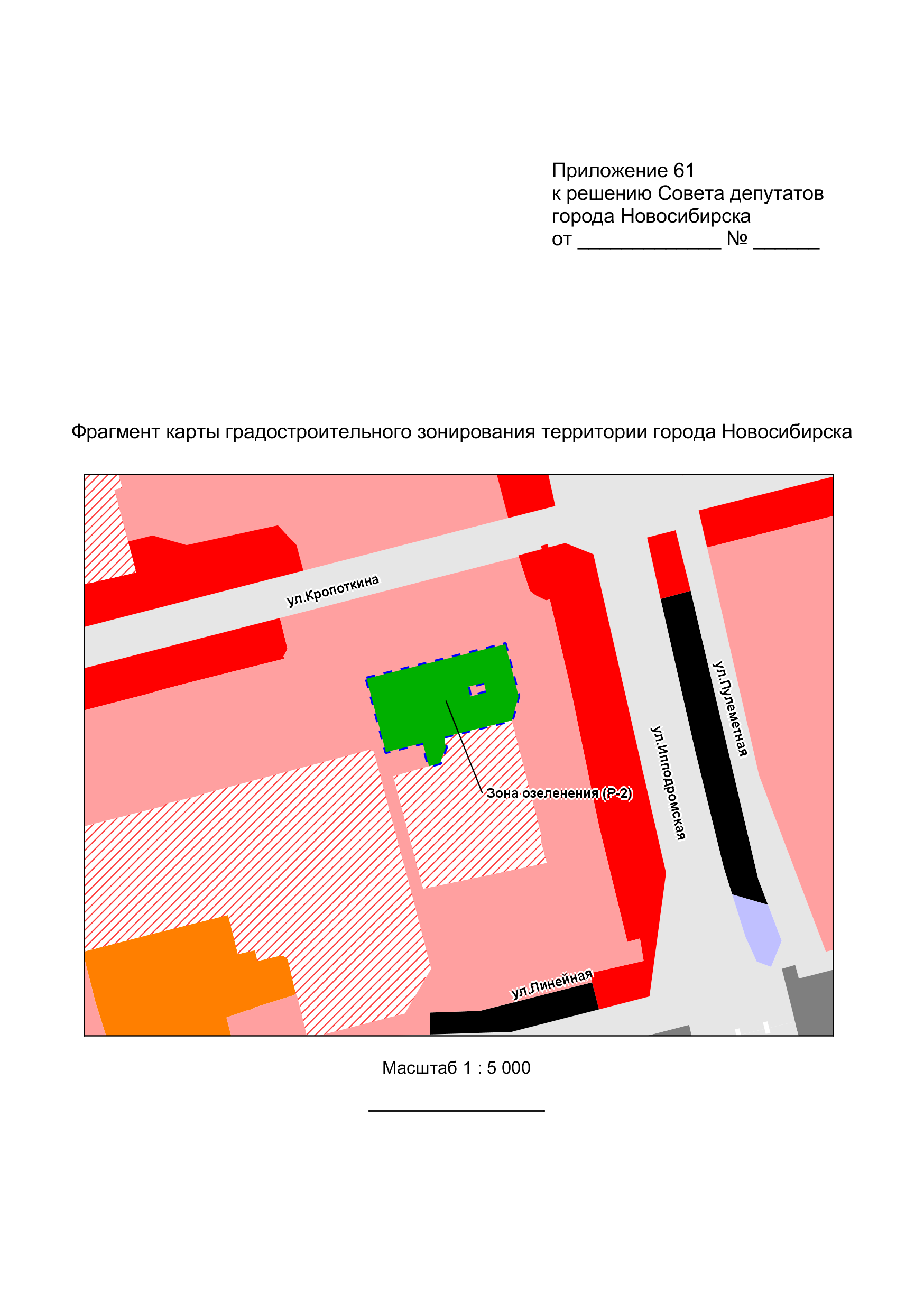 Приложение 59
к решению Совета депутатов города Новосибирска
от 28.10.2020 № 15
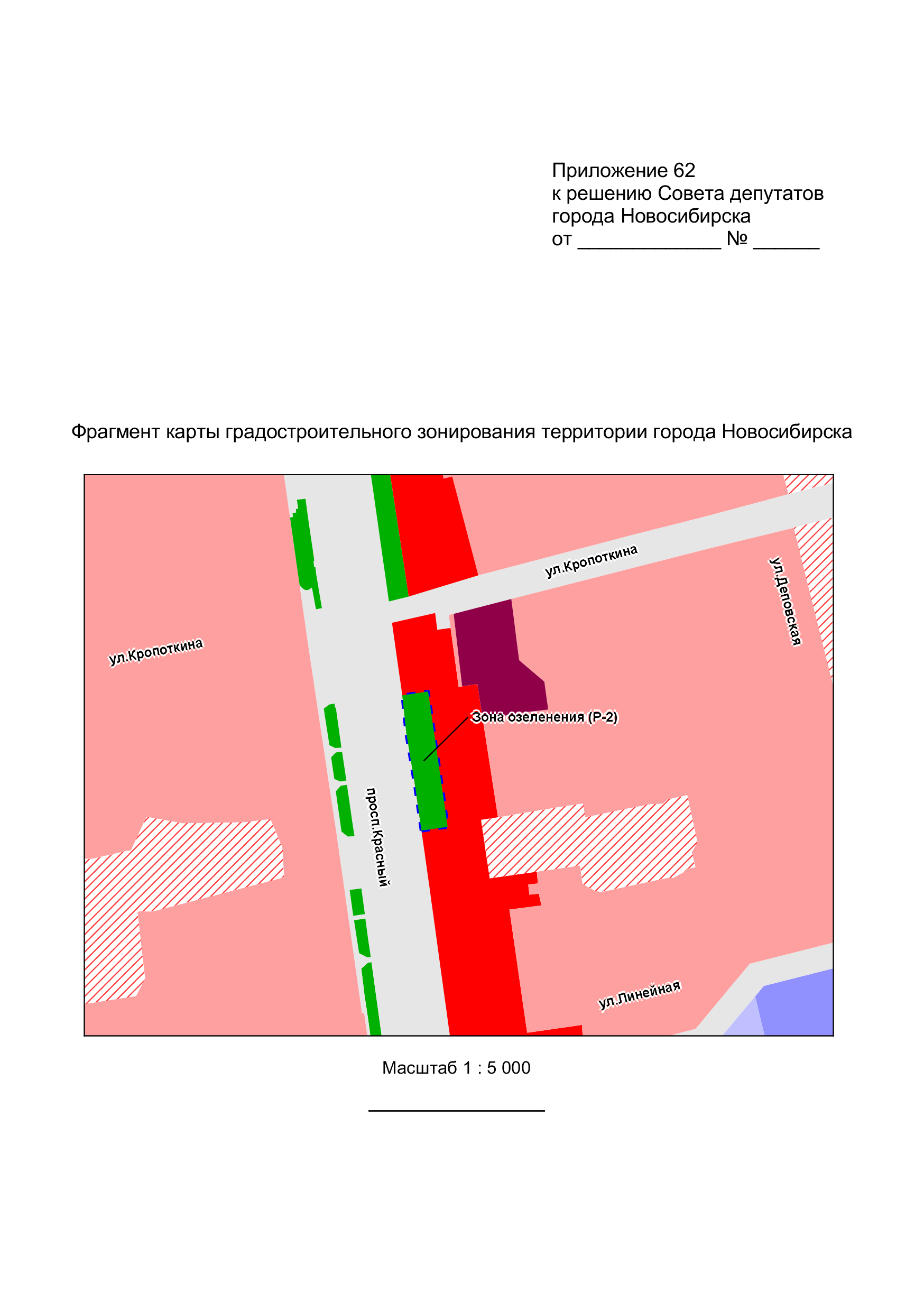 Приложение 60
к решению Совета депутатов города Новосибирска
от 28.10.2020 № 15
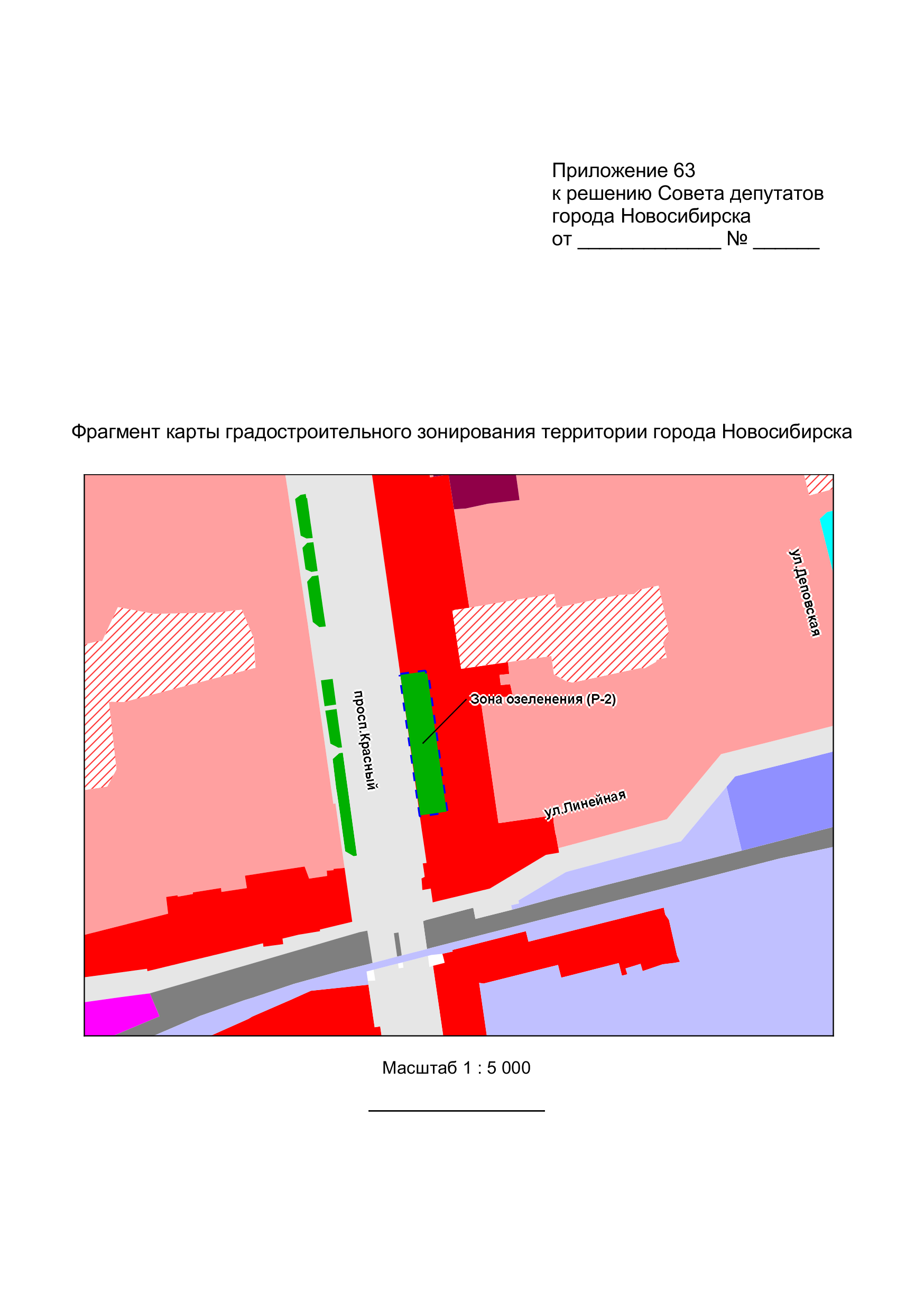 Приложение 61
к решению Совета депутатов города Новосибирска
от 28.10.2020 № 15
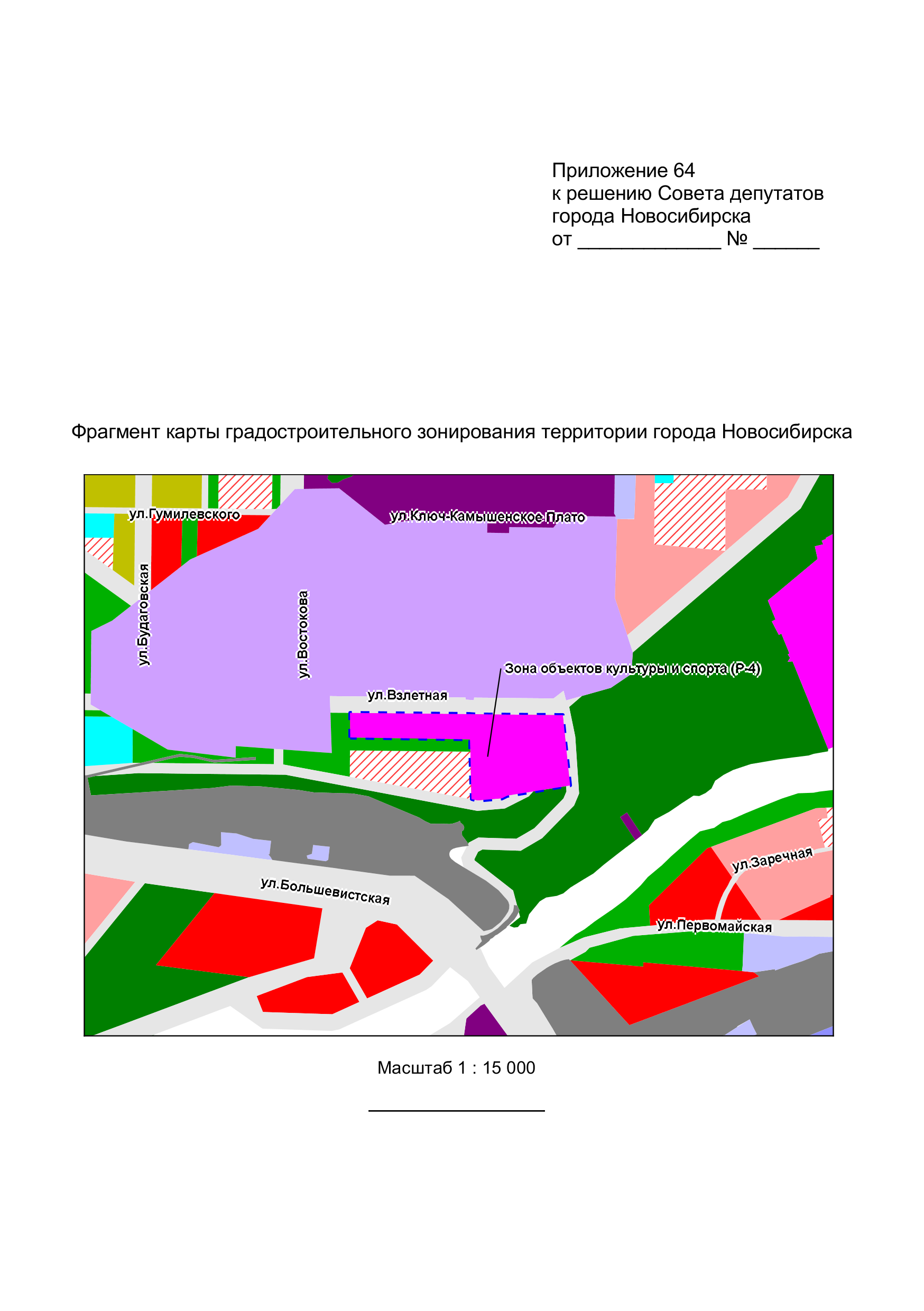 Приложение 62
к решению Совета депутатов города Новосибирска
от 28.10.2020 № 15
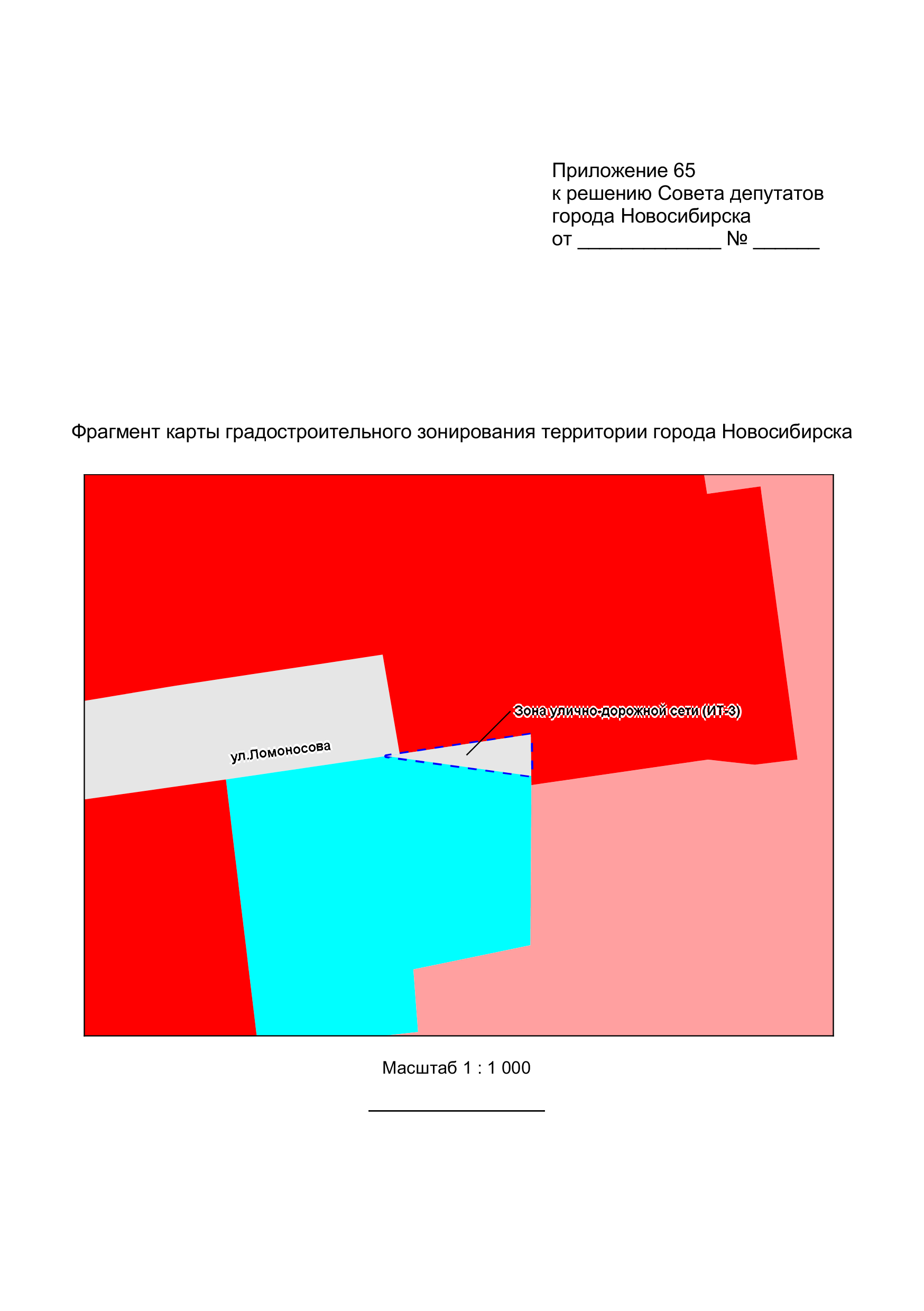 Приложение 63
к решению Совета депутатов города Новосибирска
от 28.10.2020 № 15
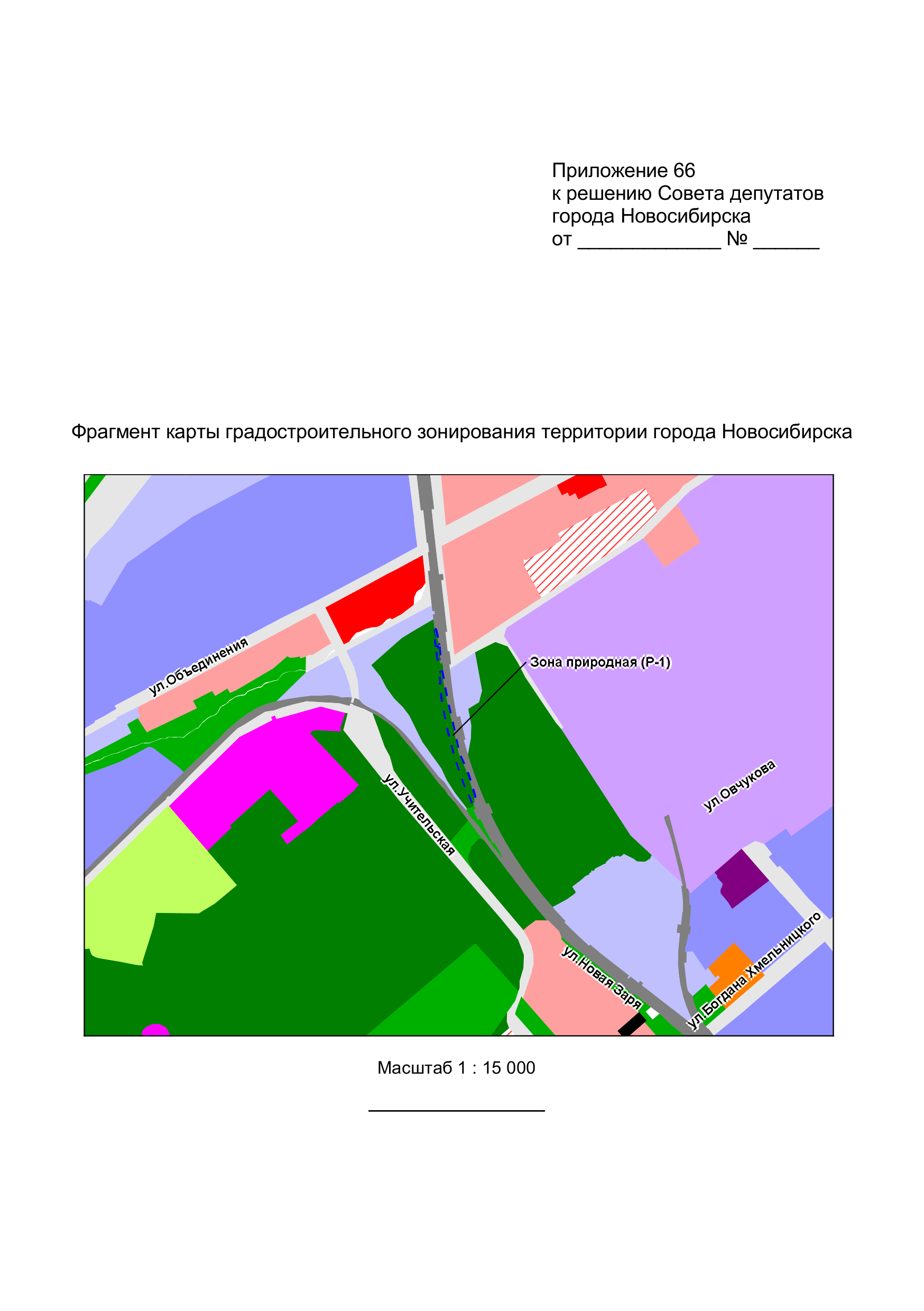 Приложение 64
к решению Совета депутатов города Новосибирска
от 28.10.2020 № 15
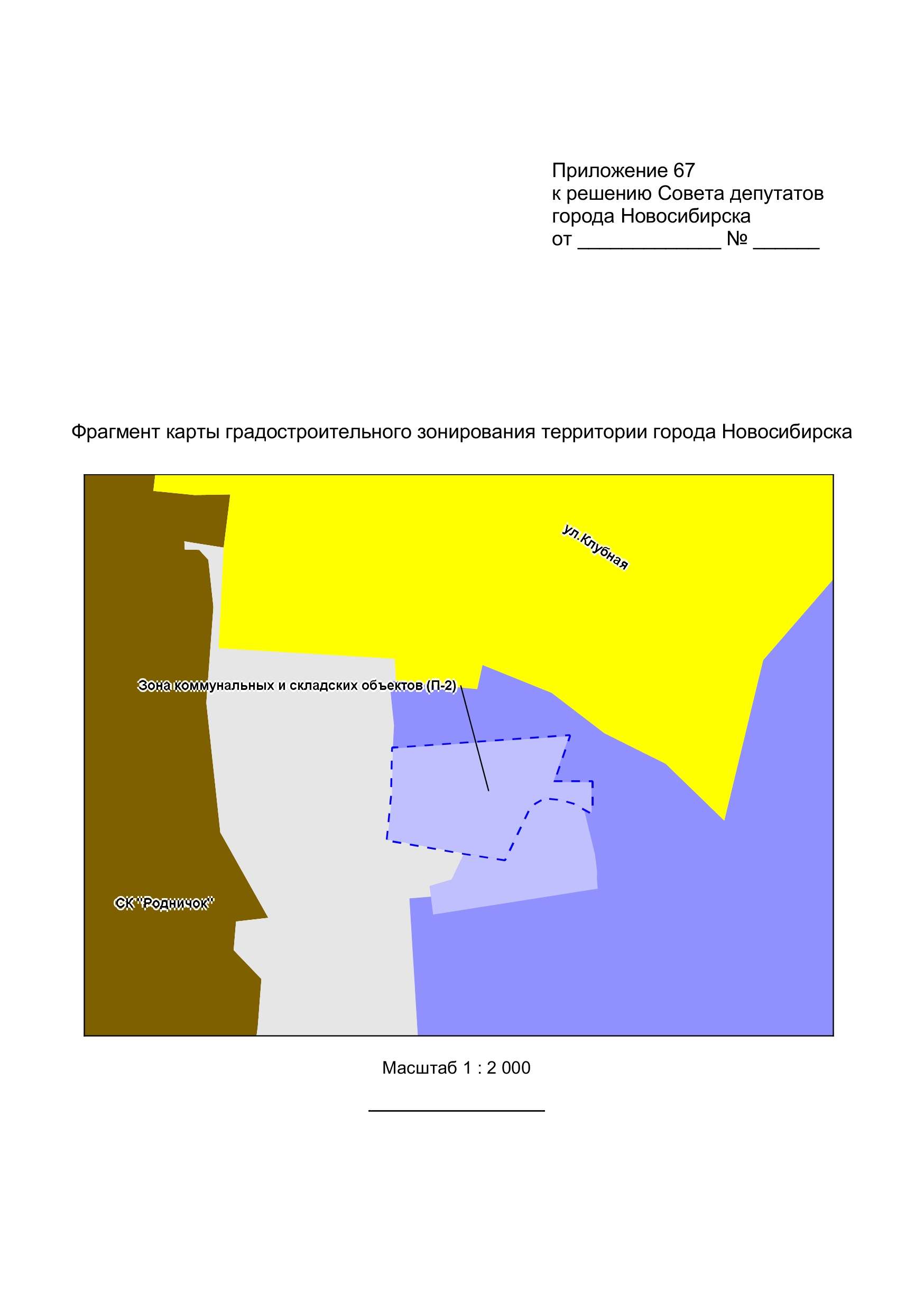 Приложение 65
к решению Совета депутатов города Новосибирска
от 28.10.2020 № 15
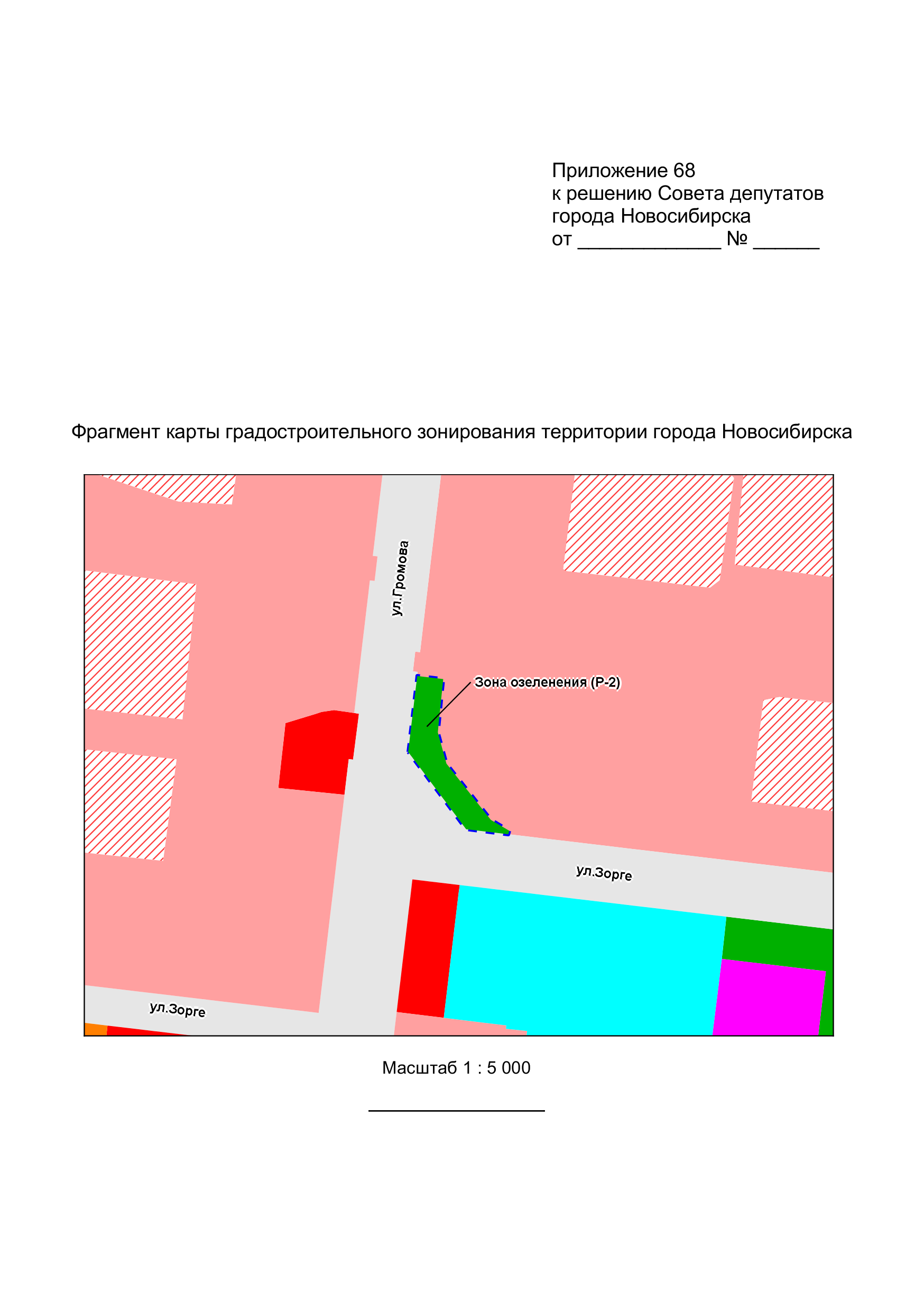 Приложение 66
к решению Совета депутатов города Новосибирска
от 28.10.2020 № 15
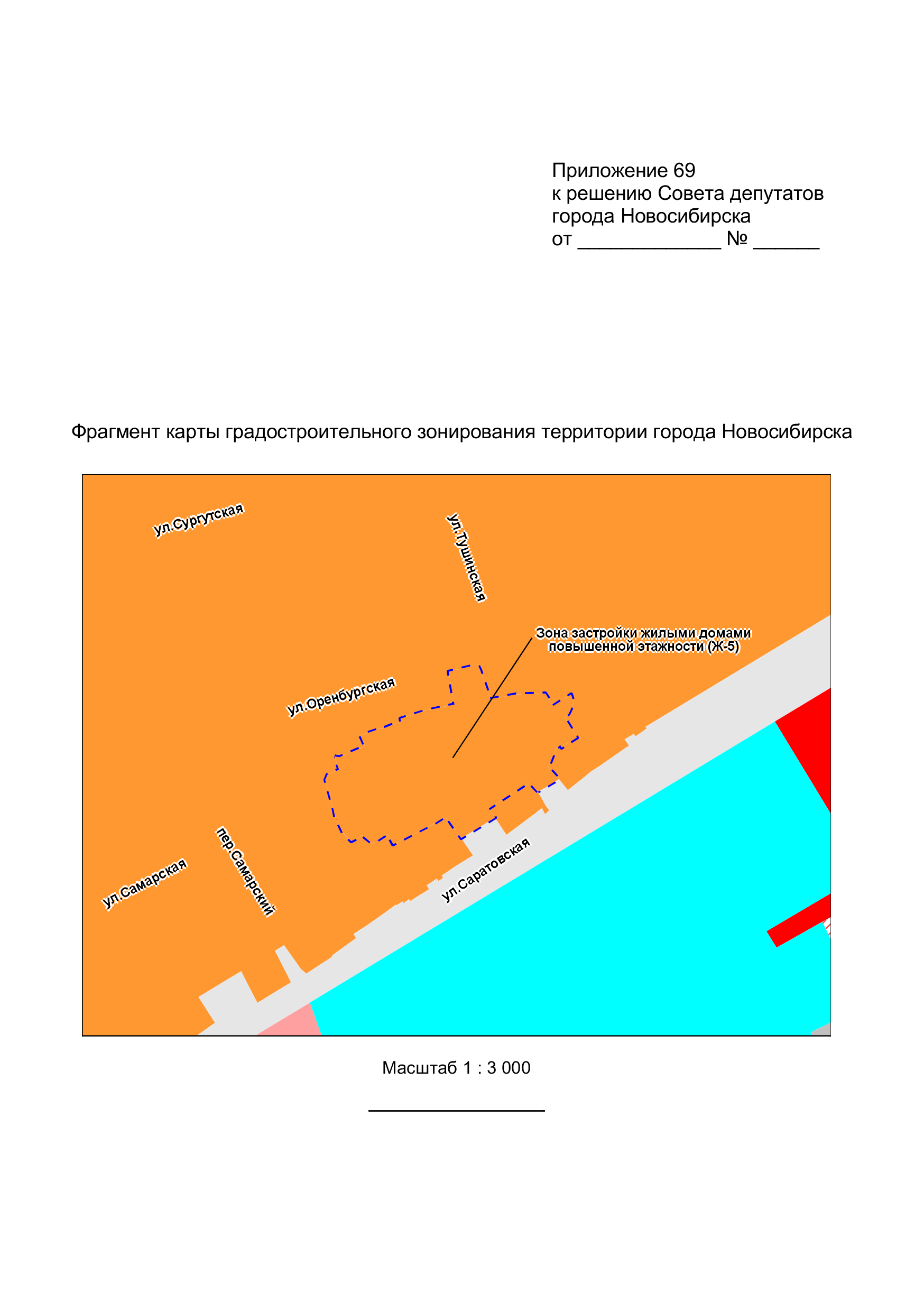 Приложение 67
к решению Совета депутатов города Новосибирска
от 28.10.2020 № 15
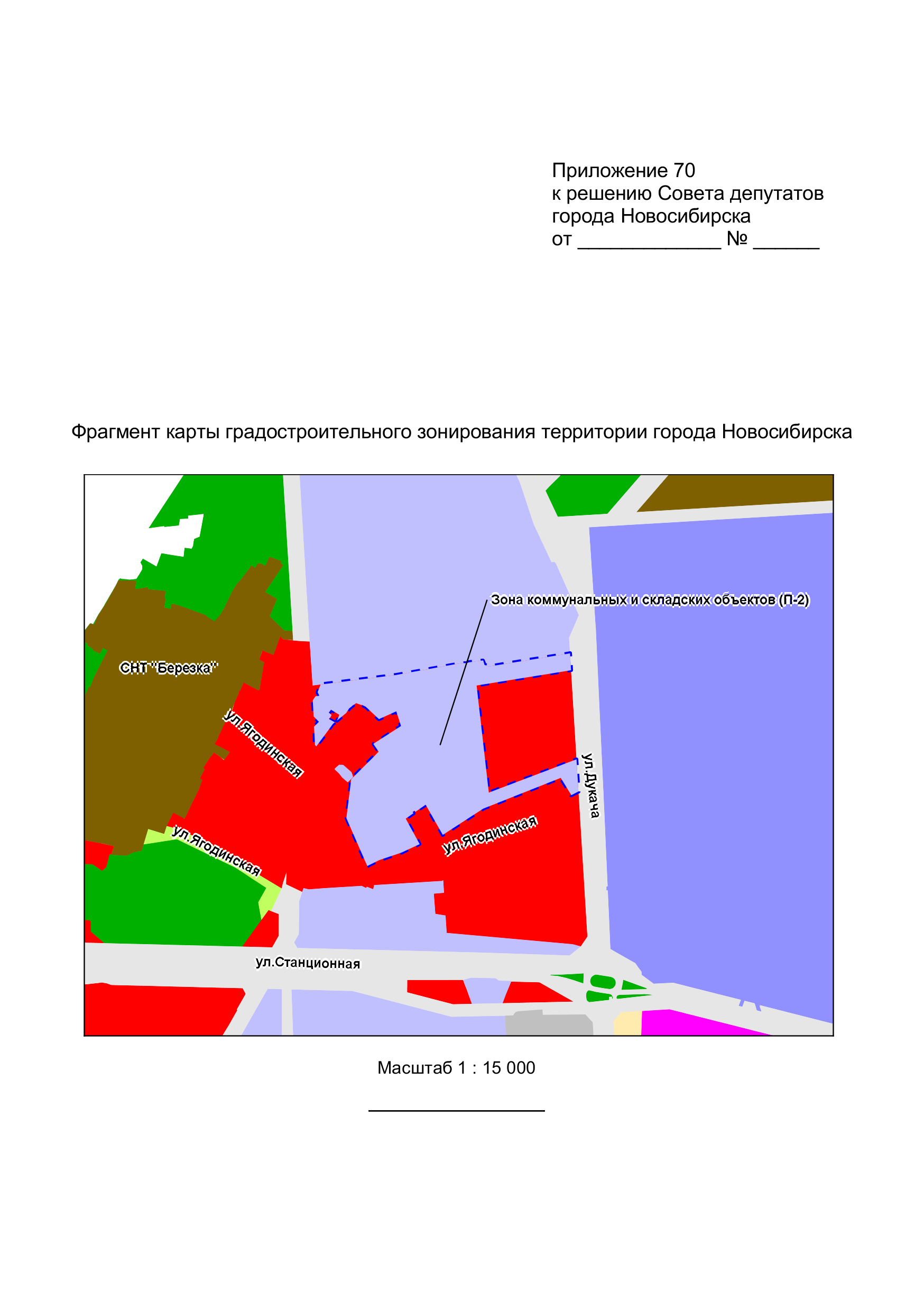 Приложение 68
к решению Совета депутатов города Новосибирска
от 28.10.2020 № 15
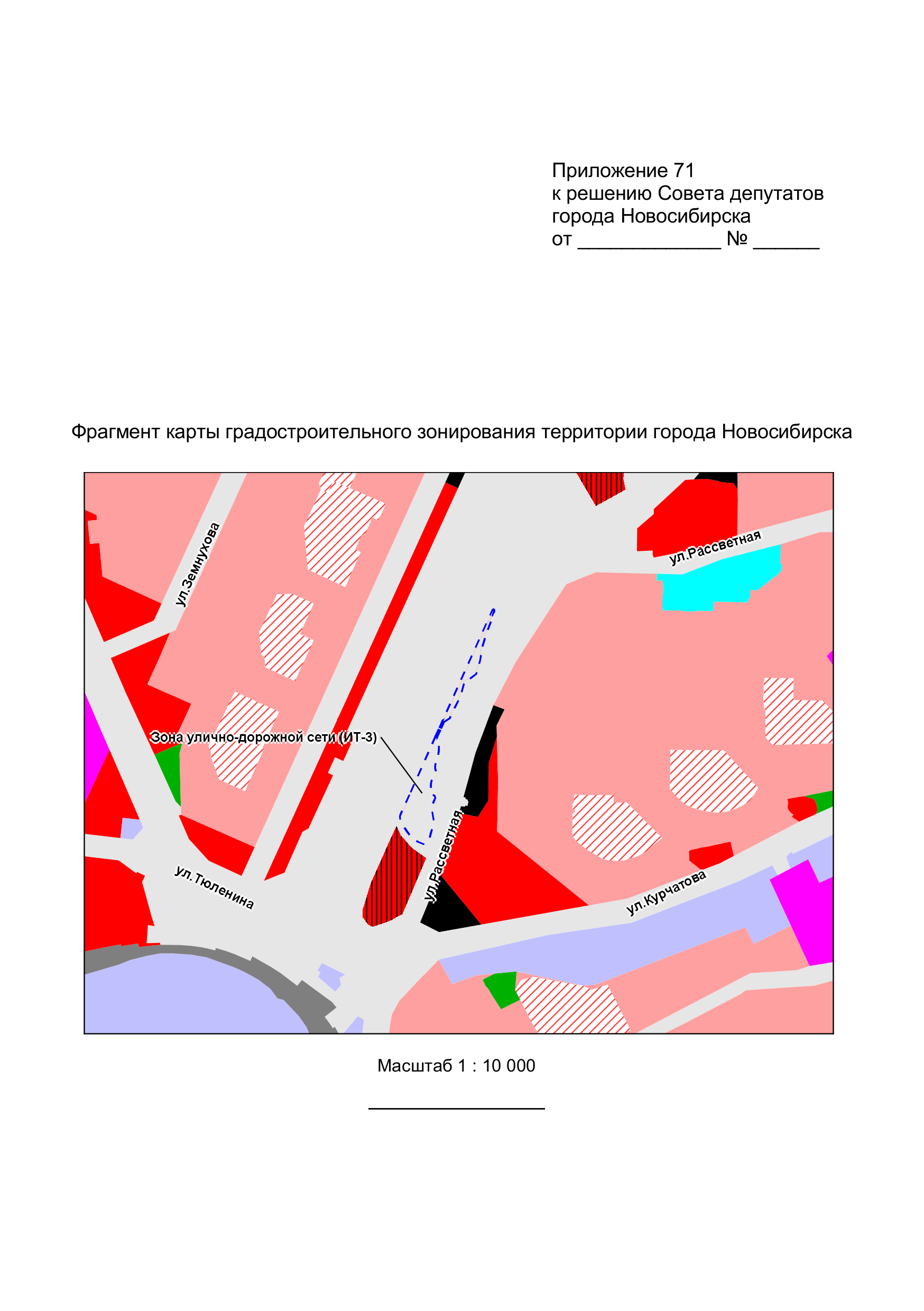 Приложение 69
к решению Совета депутатов города Новосибирска
от 28.10.2020 № 15
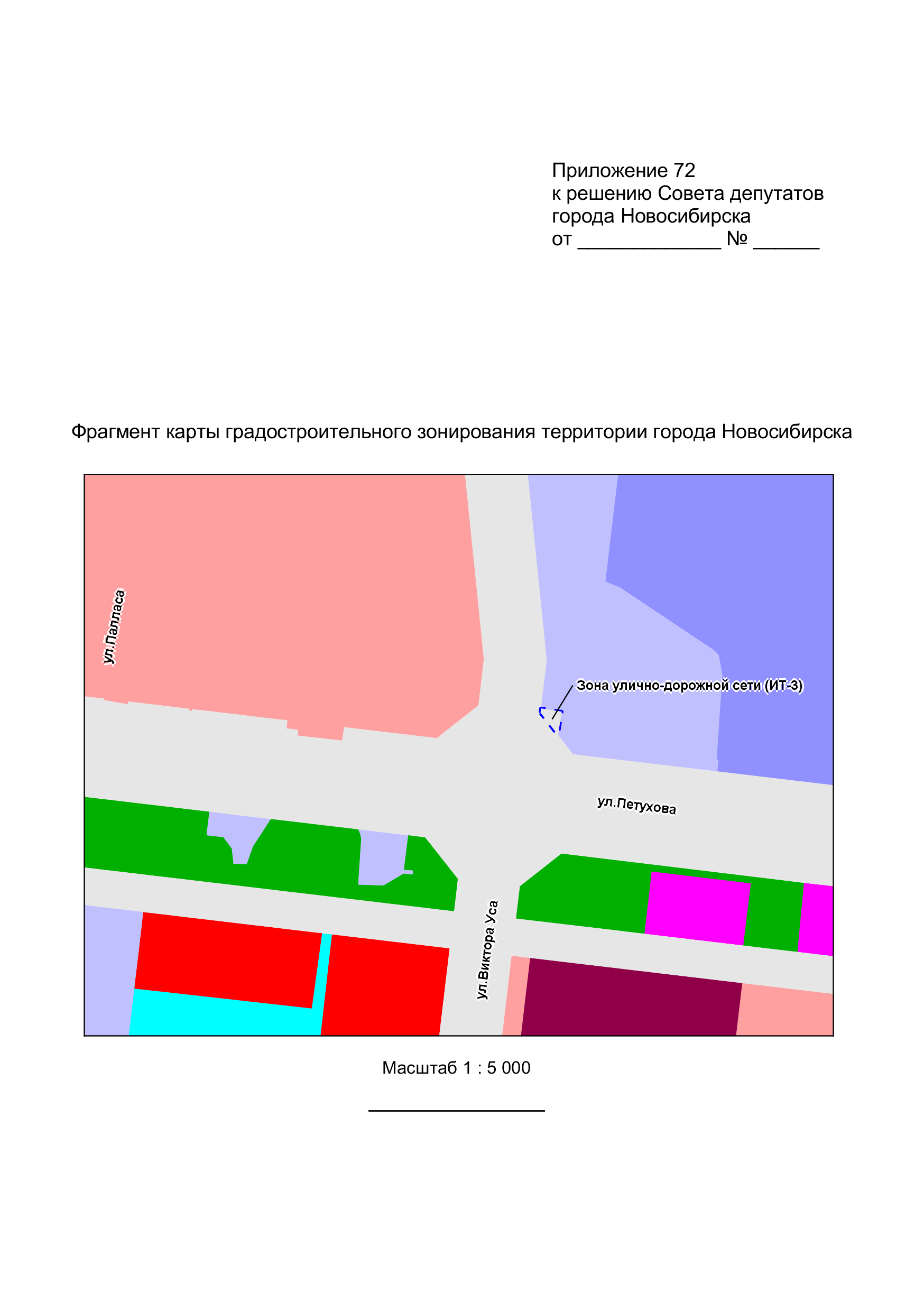 Приложение 70
к решению Совета депутатов города Новосибирска
от 28.10.2020 № 15
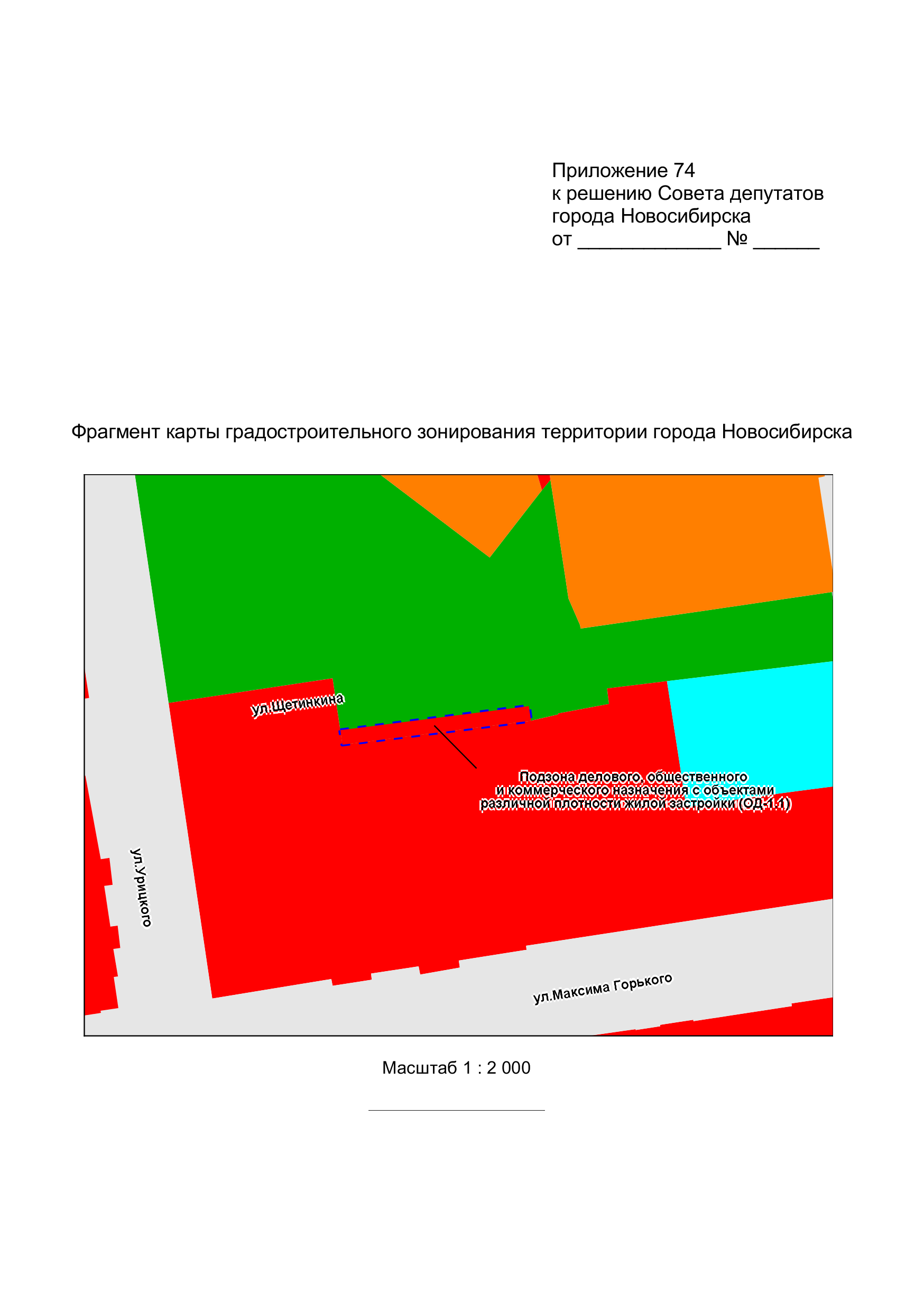 Приложение 71
к решению Совета депутатов города Новосибирска
от 28.10.2020 № 15
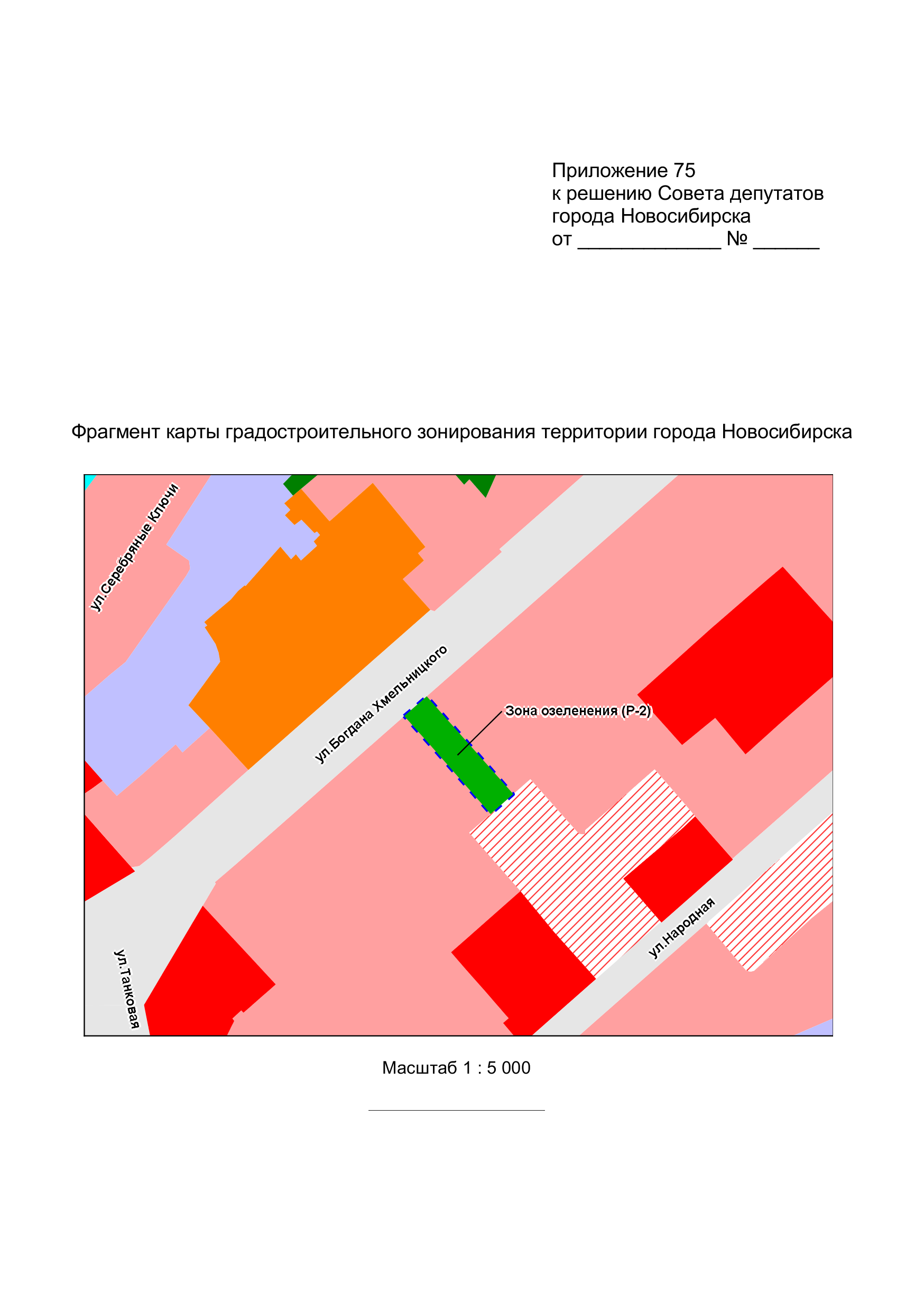 Приложение 72
к решению Совета депутатов города Новосибирска
от 28.10.2020 № 15
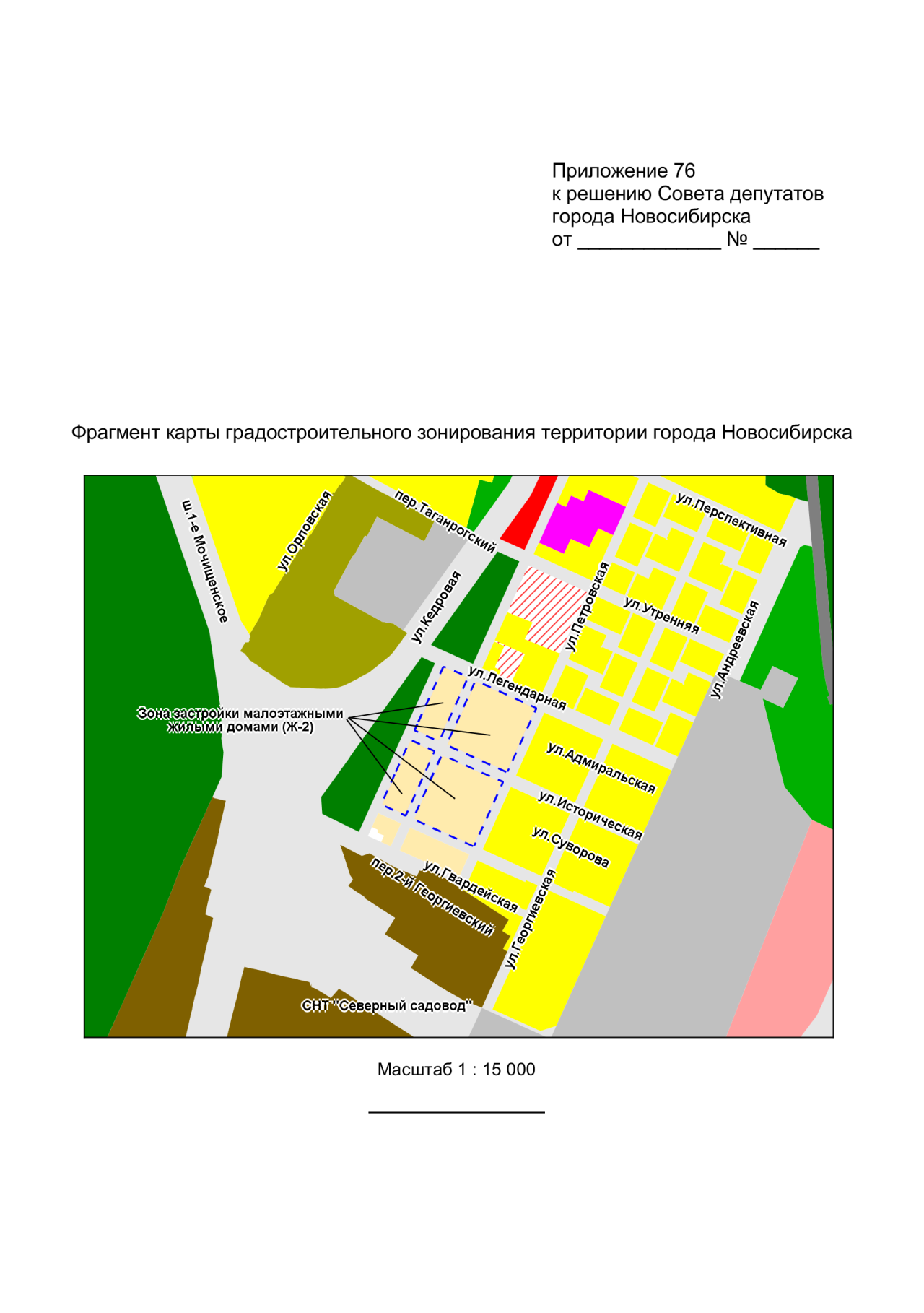 Приложение 73
к решению Совета депутатов города Новосибирска
от 28.10.2020 № 15
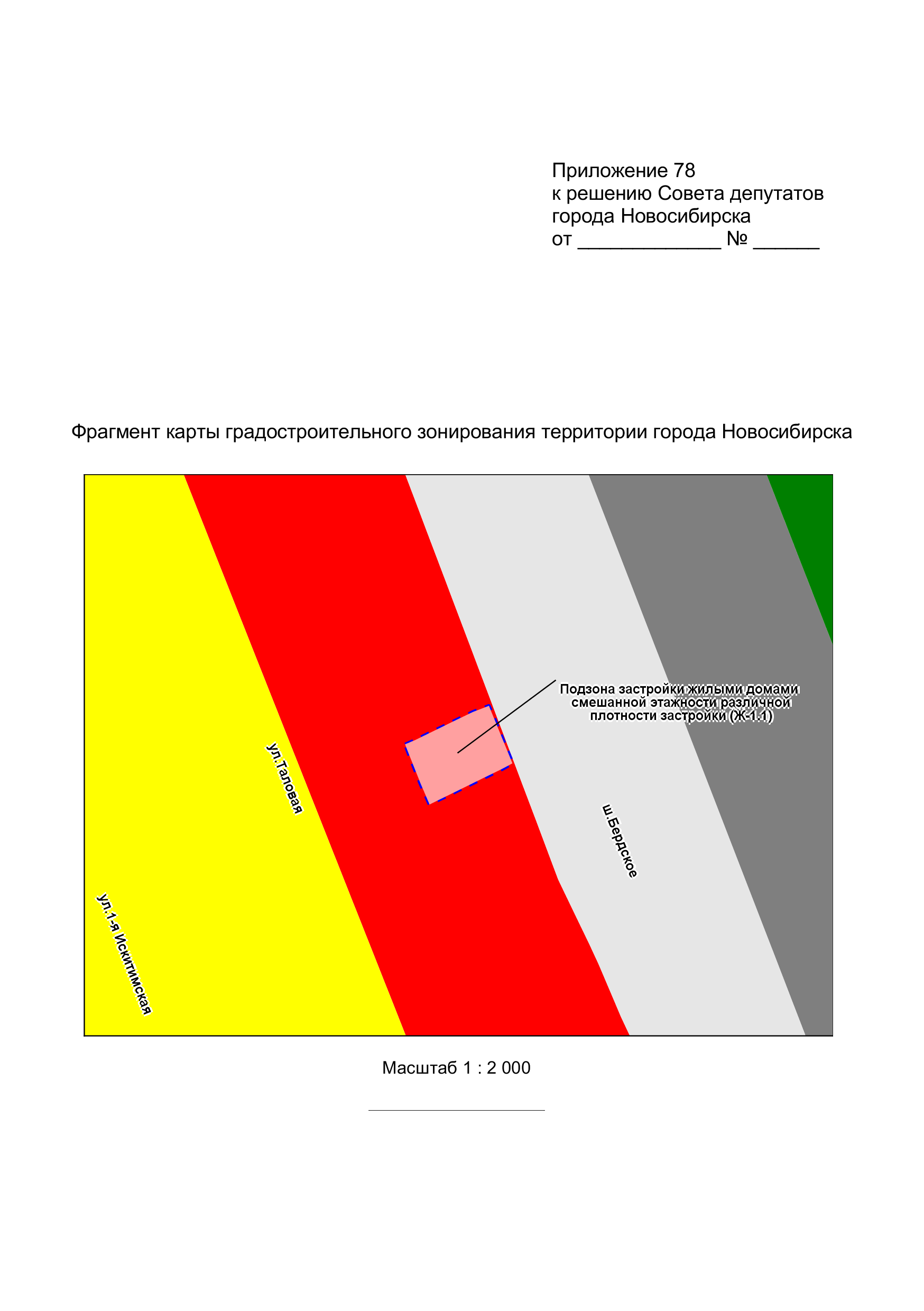 Приложение 74
к решению Совета депутатов города Новосибирска
от 28.10.2020 № 15
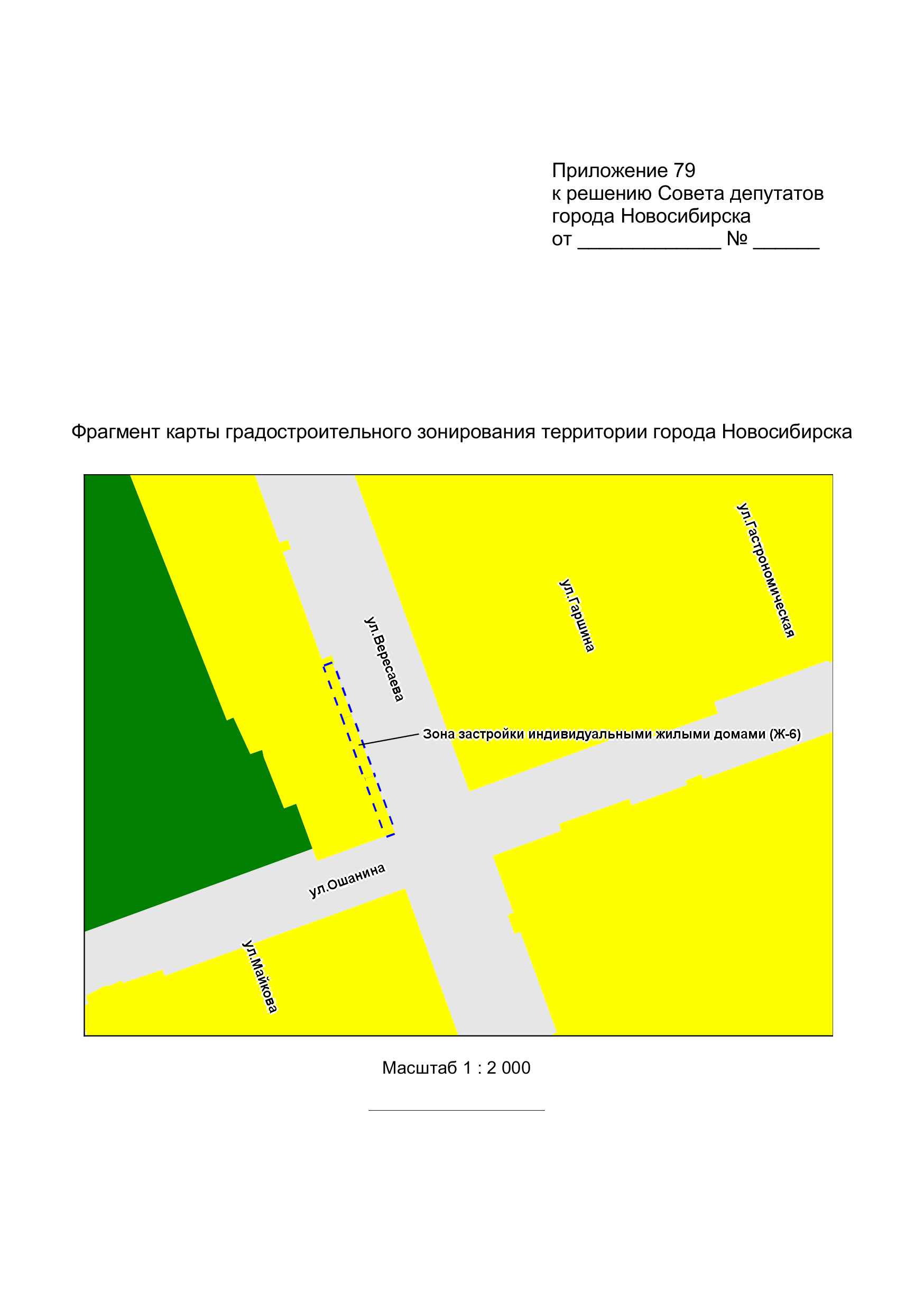 Приложение 75
к решению Совета депутатов города Новосибирска
от 28.10.2020 № 15
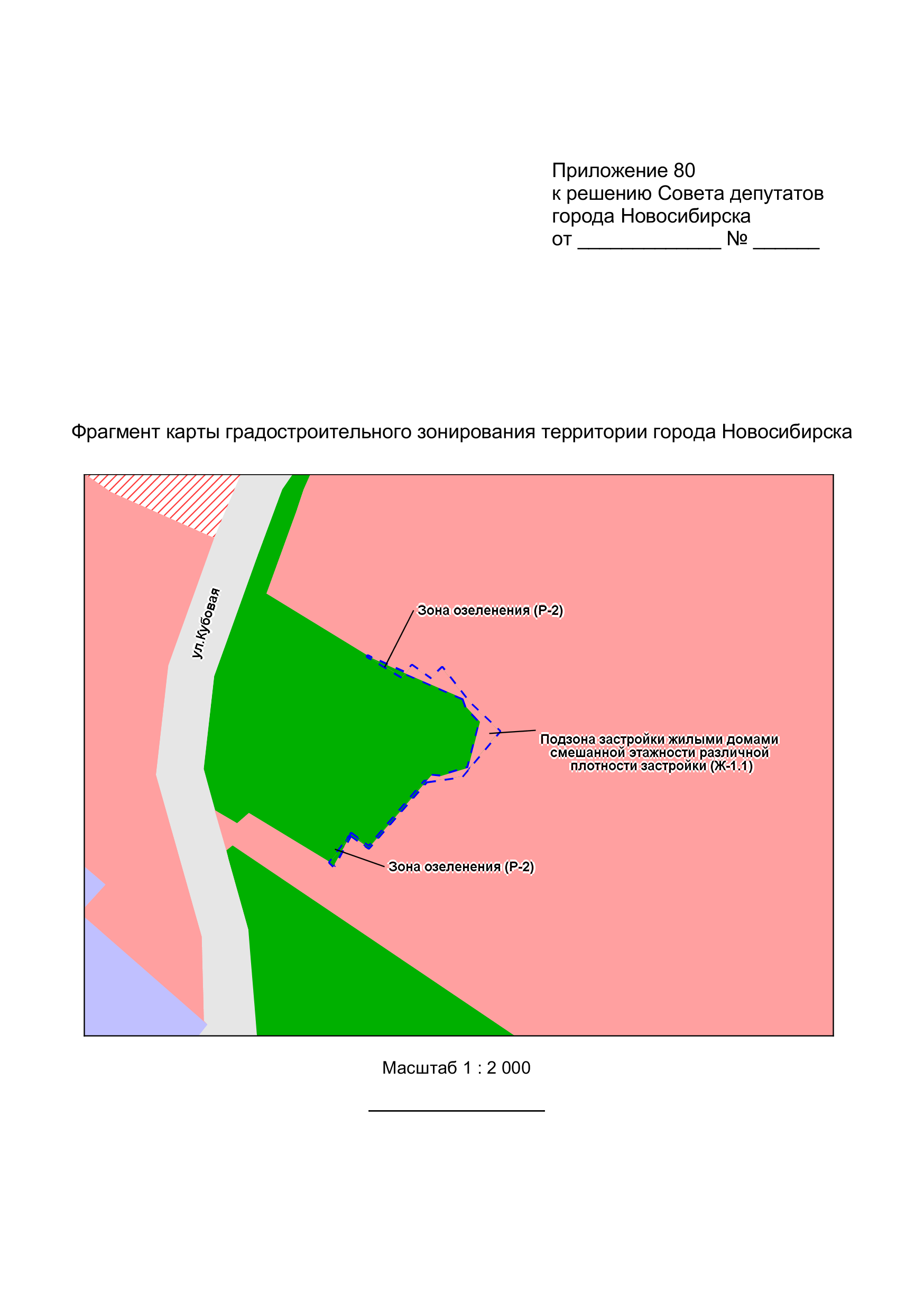 Приложение 76
к решению Совета депутатов города Новосибирска
от 28.10.2020 № 15
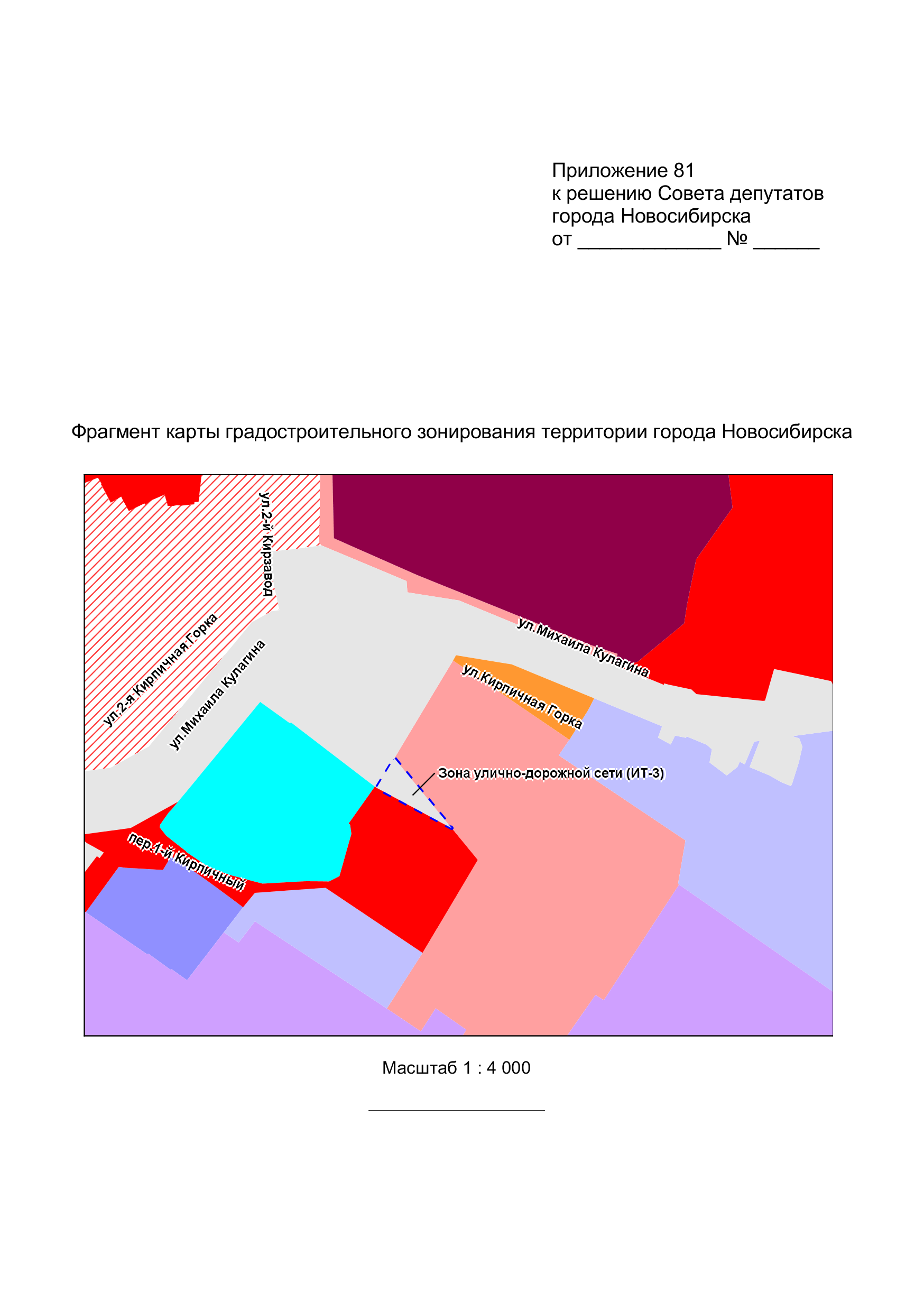 Приложение 77
к решению Совета депутатов города Новосибирска
от 28.10.2020 № 15
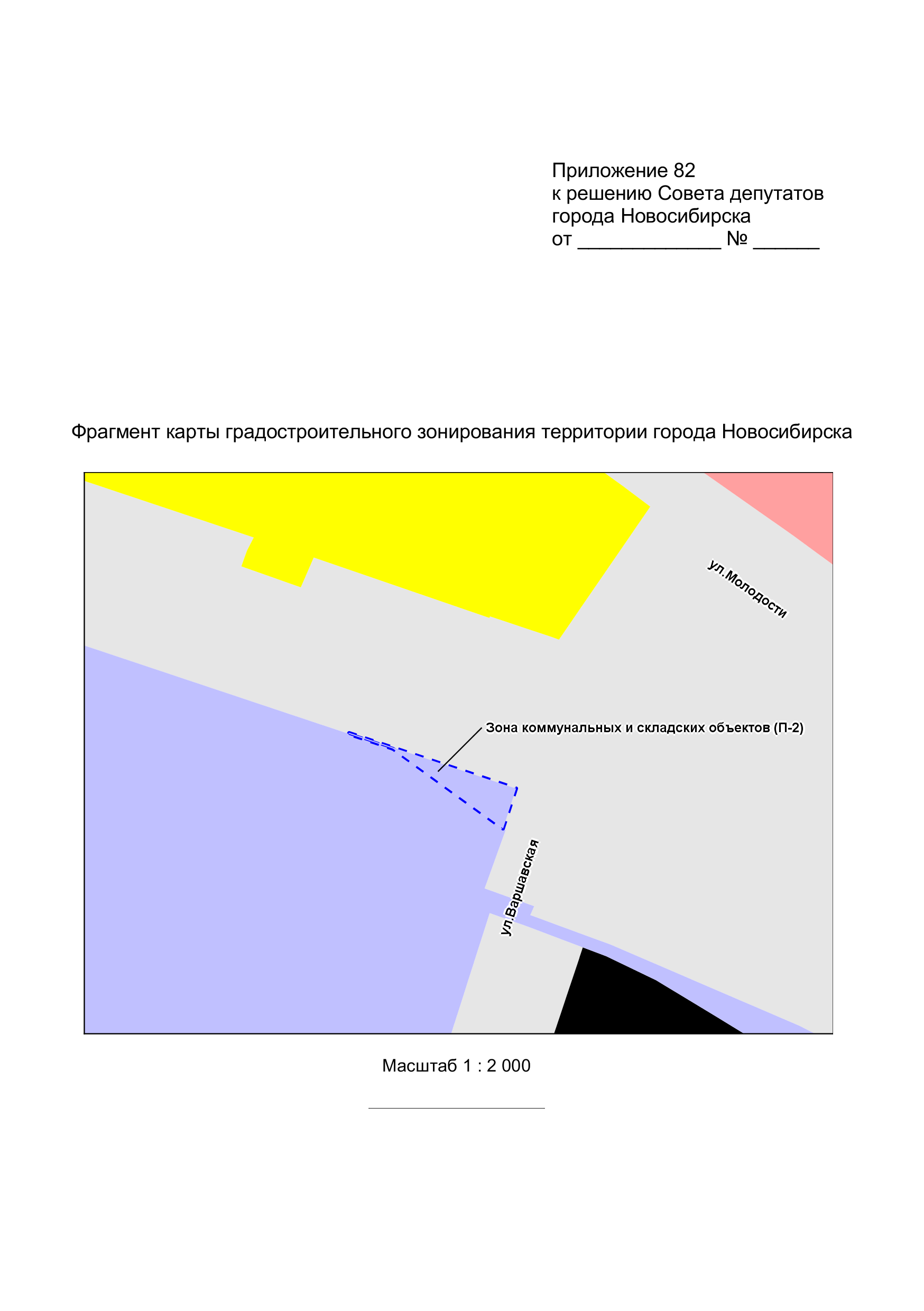 Приложение 78
к решению Совета депутатов города Новосибирска
от 28.10.2020 № 15
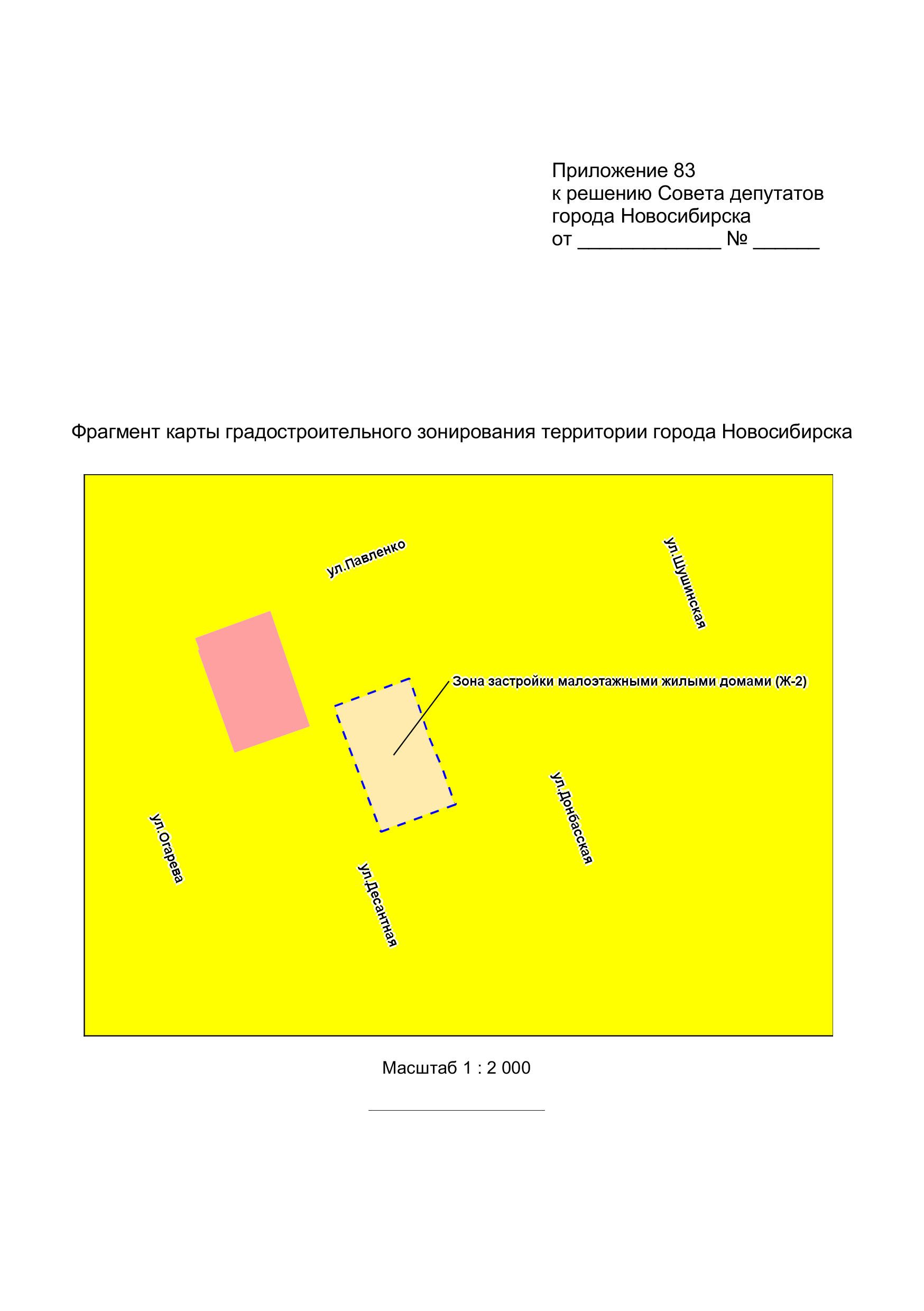 Приложение 79
к решению Совета депутатов города Новосибирска
от 28.10.2020 № 15
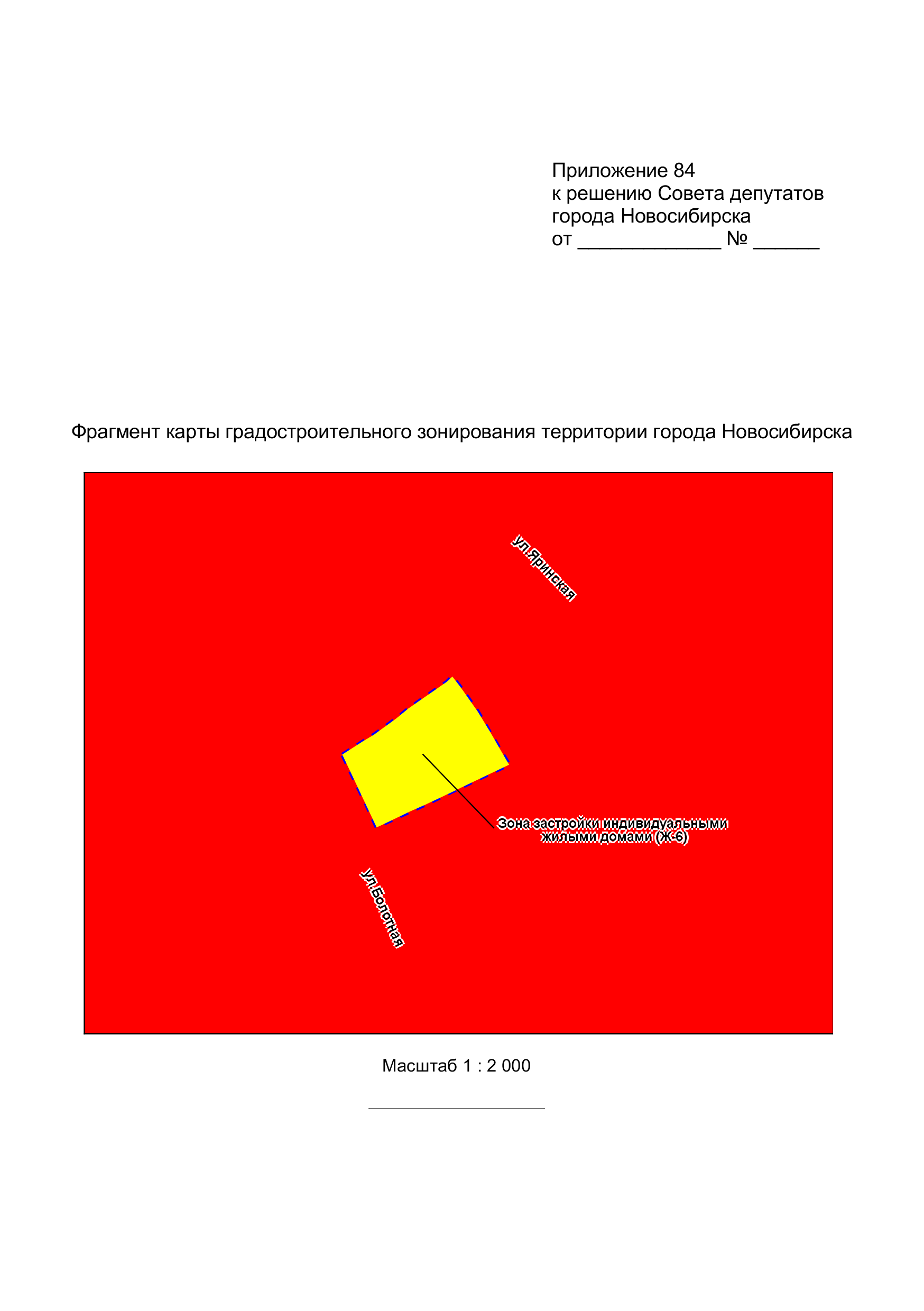 Приложение 80
к решению Совета депутатов города Новосибирска
от 28.10.2020 № 15
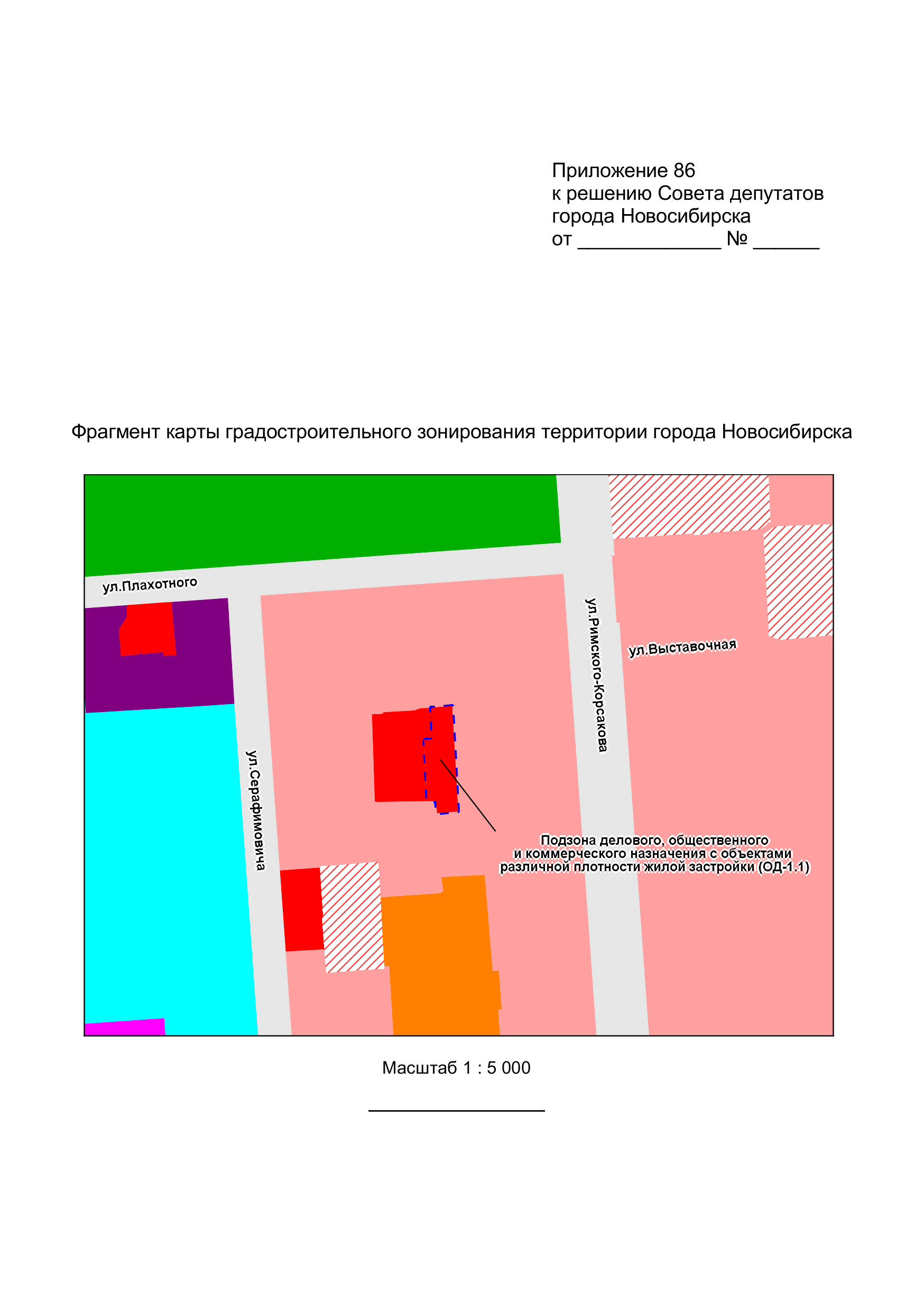 Приложение 81
к решению Совета депутатов города Новосибирска
от 28.10.2020 № 15
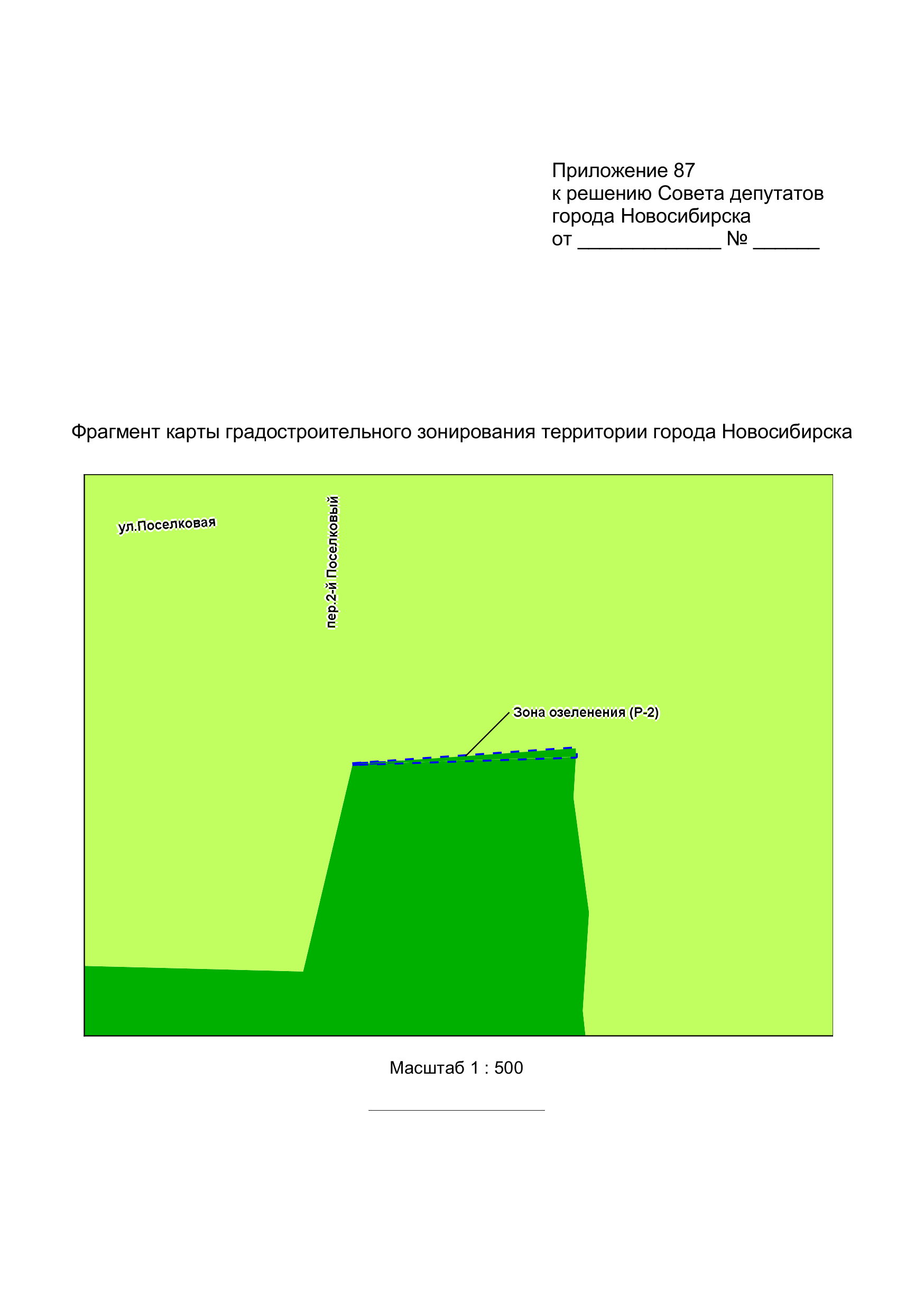 Приложение 82
к решению Совета депутатов города Новосибирска
от 28.10.2020 № 15
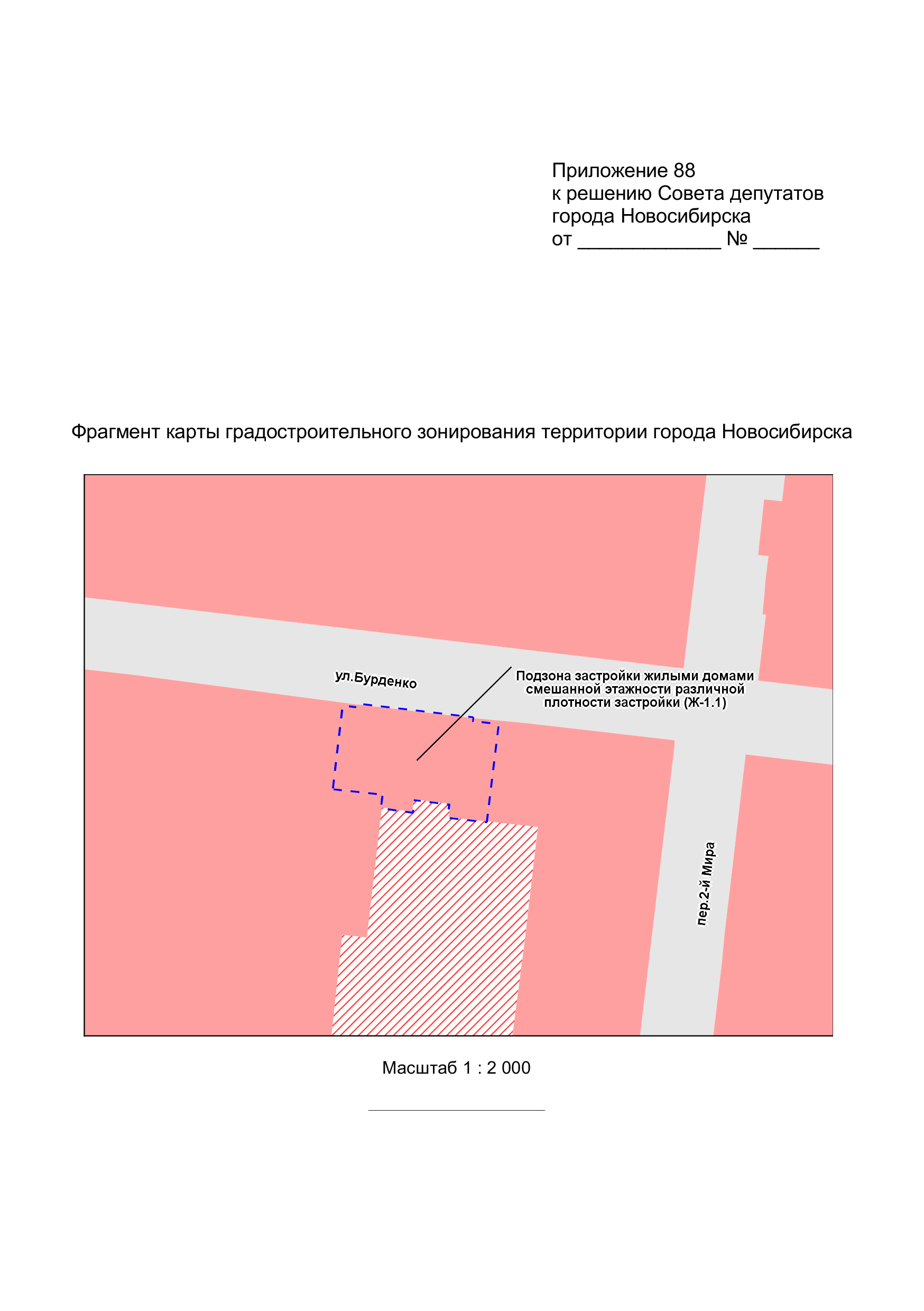 Приложение 83
к решению Совета депутатов города Новосибирска
от 28.10.2020 № 15
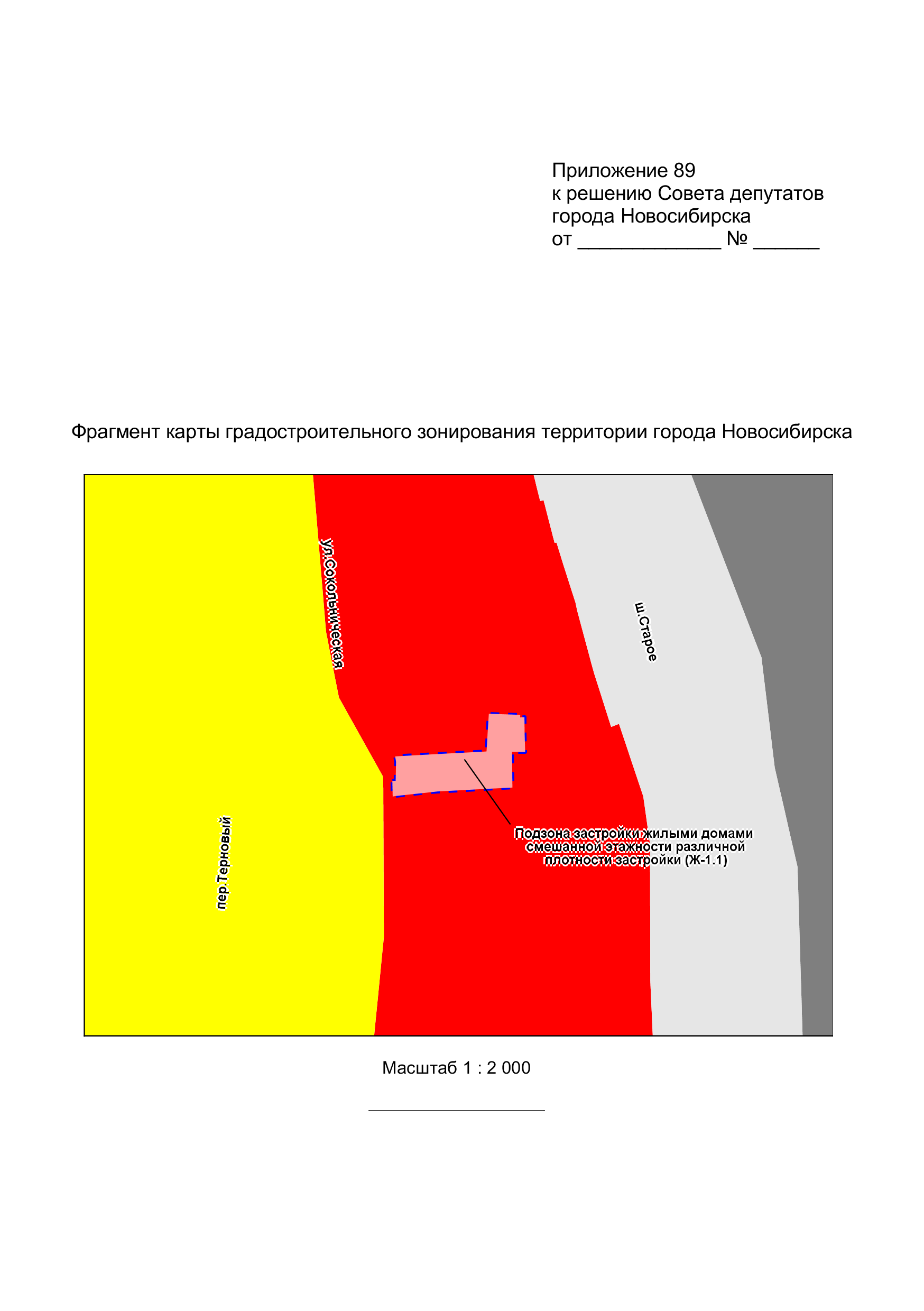 Приложение 84
к решению Совета депутатов города Новосибирска
от 28.10.2020 № 15
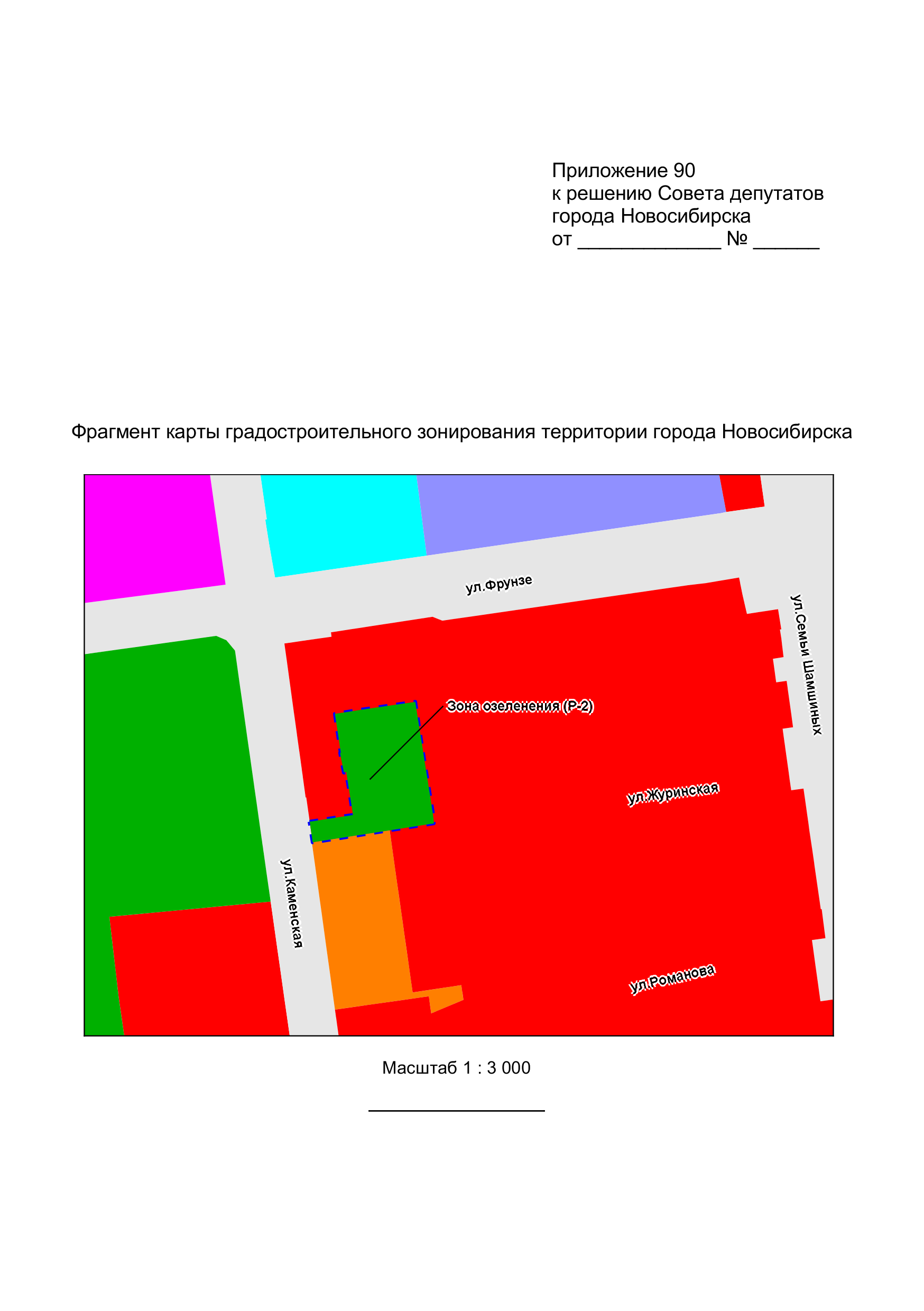 Приложение 85
к решению Совета депутатов города Новосибирска
от 28.10.2020 № 15
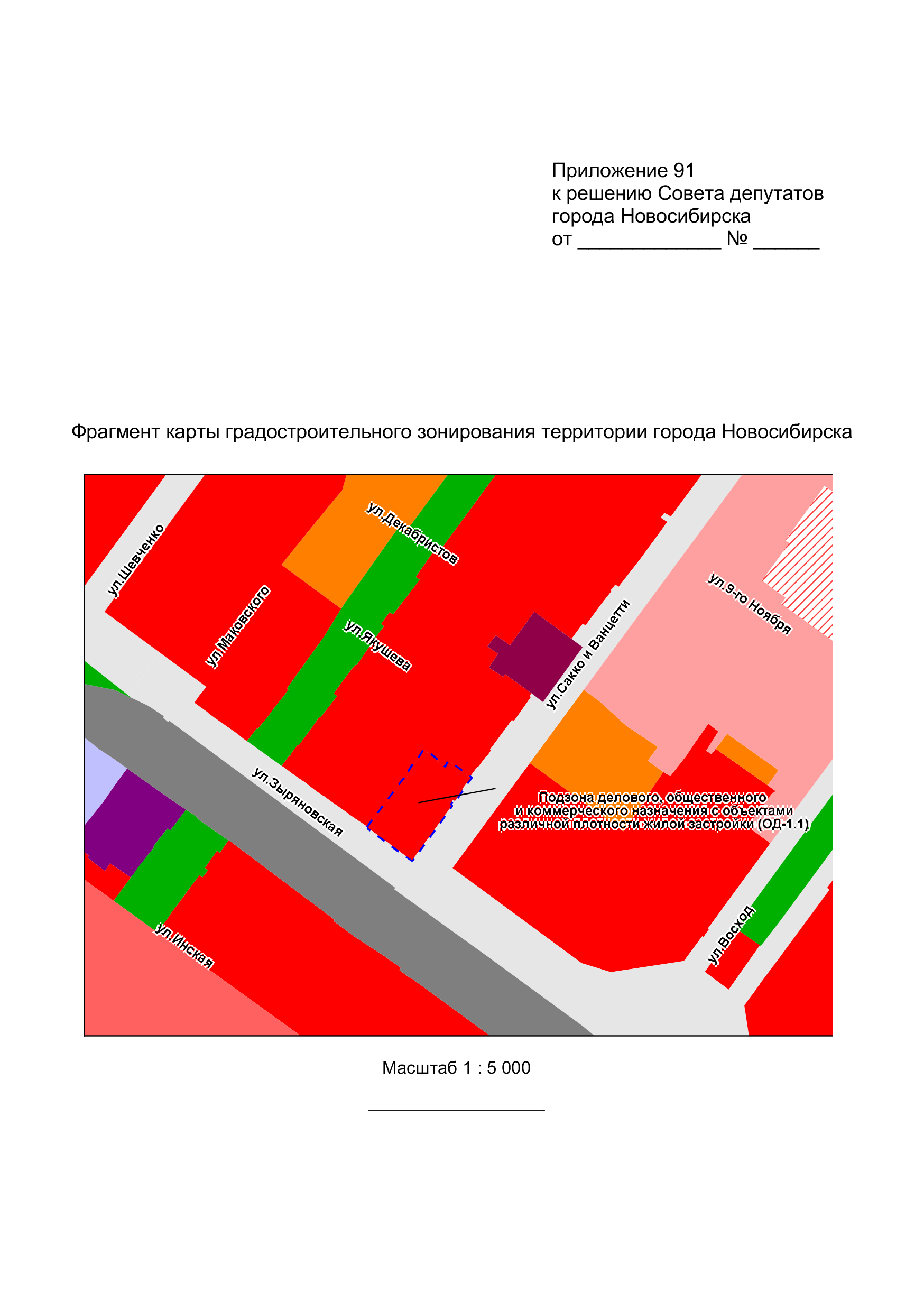 Приложение 86
к решению Совета депутатов города Новосибирска
от 28.10.2020 № 15
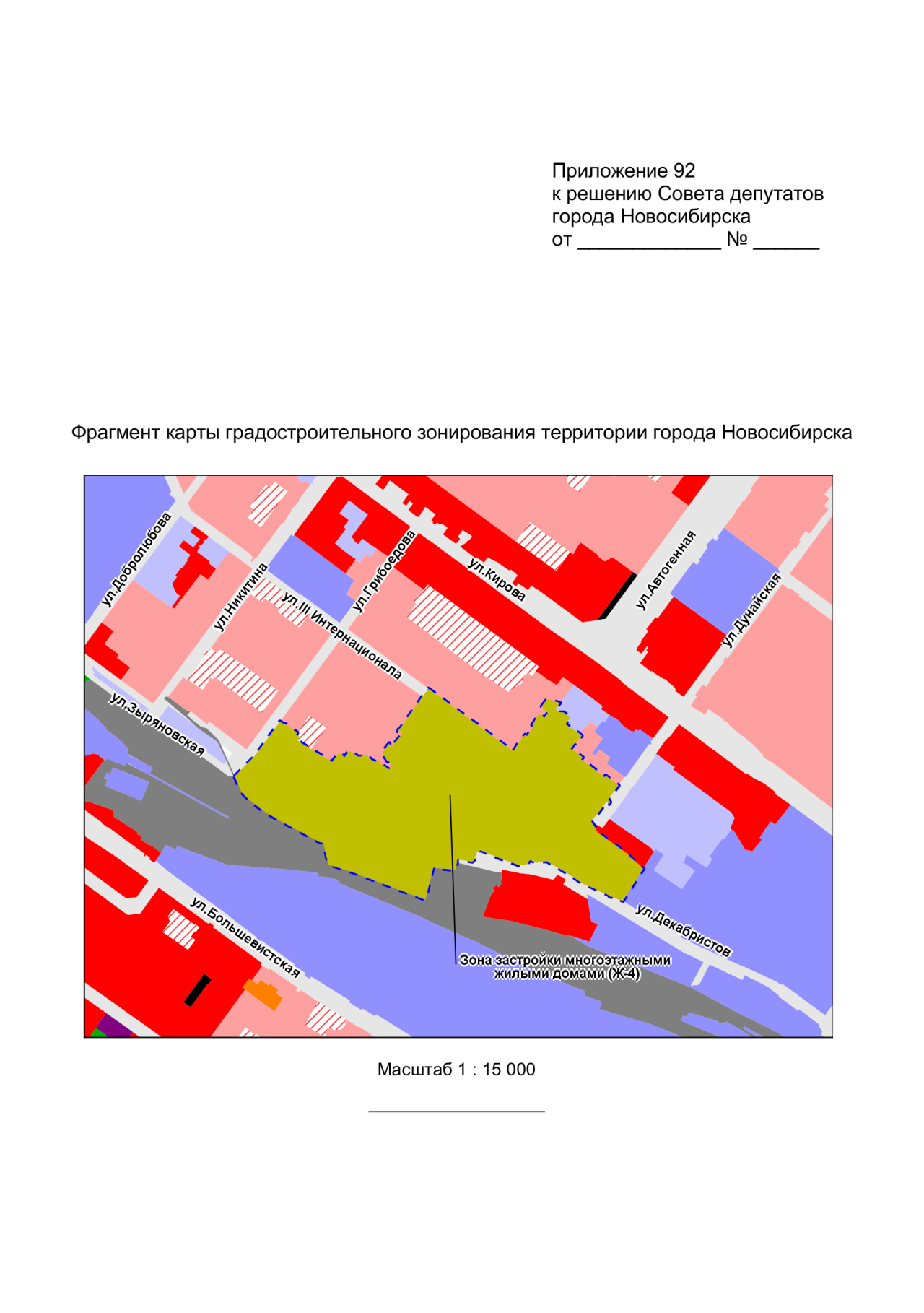 Приложение 87
к решению Совета депутатов города Новосибирска
от 28.10.2020 № 15
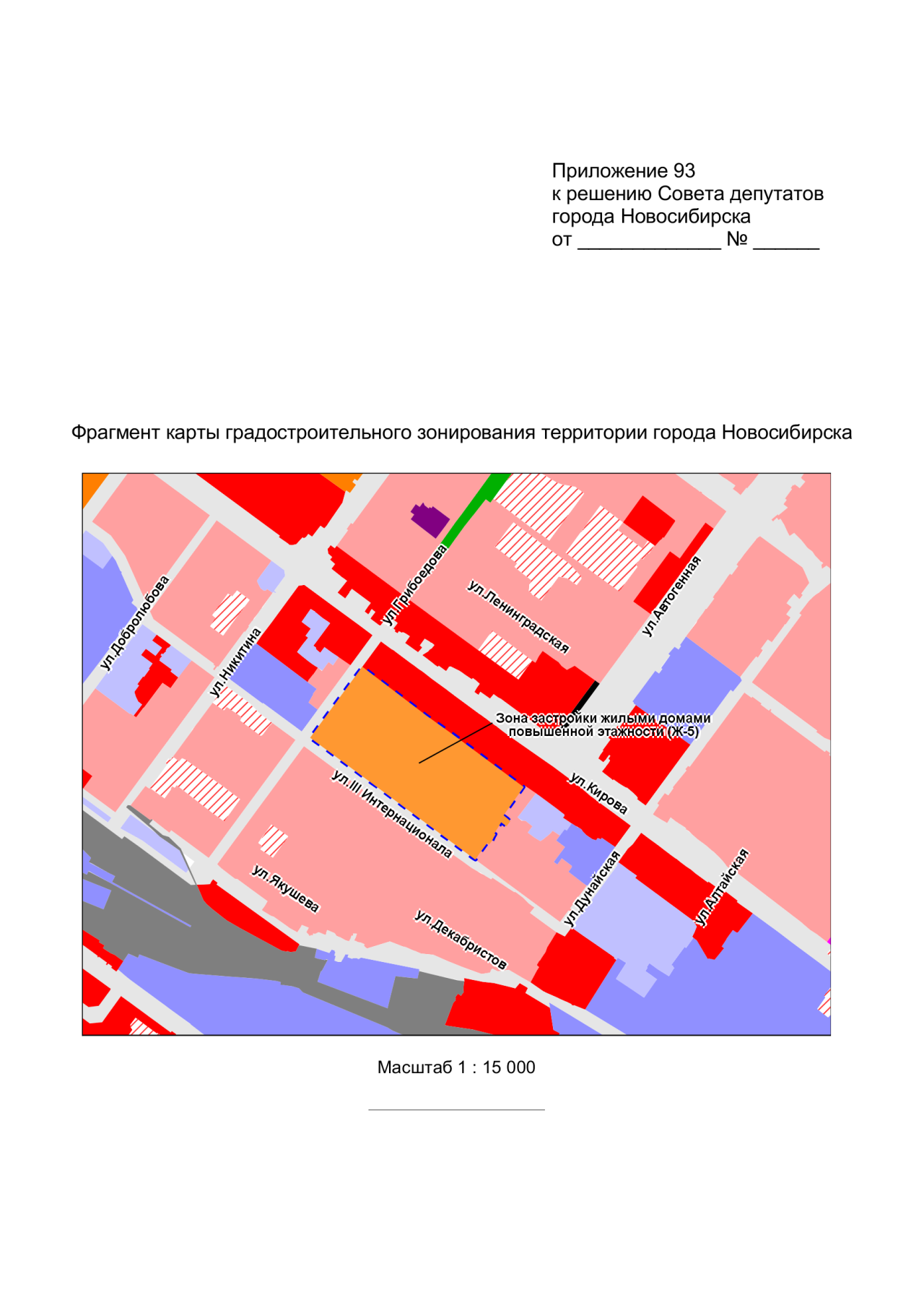 Приложение 88
к решению Совета депутатов города Новосибирска
от 28.10.2020 № 15
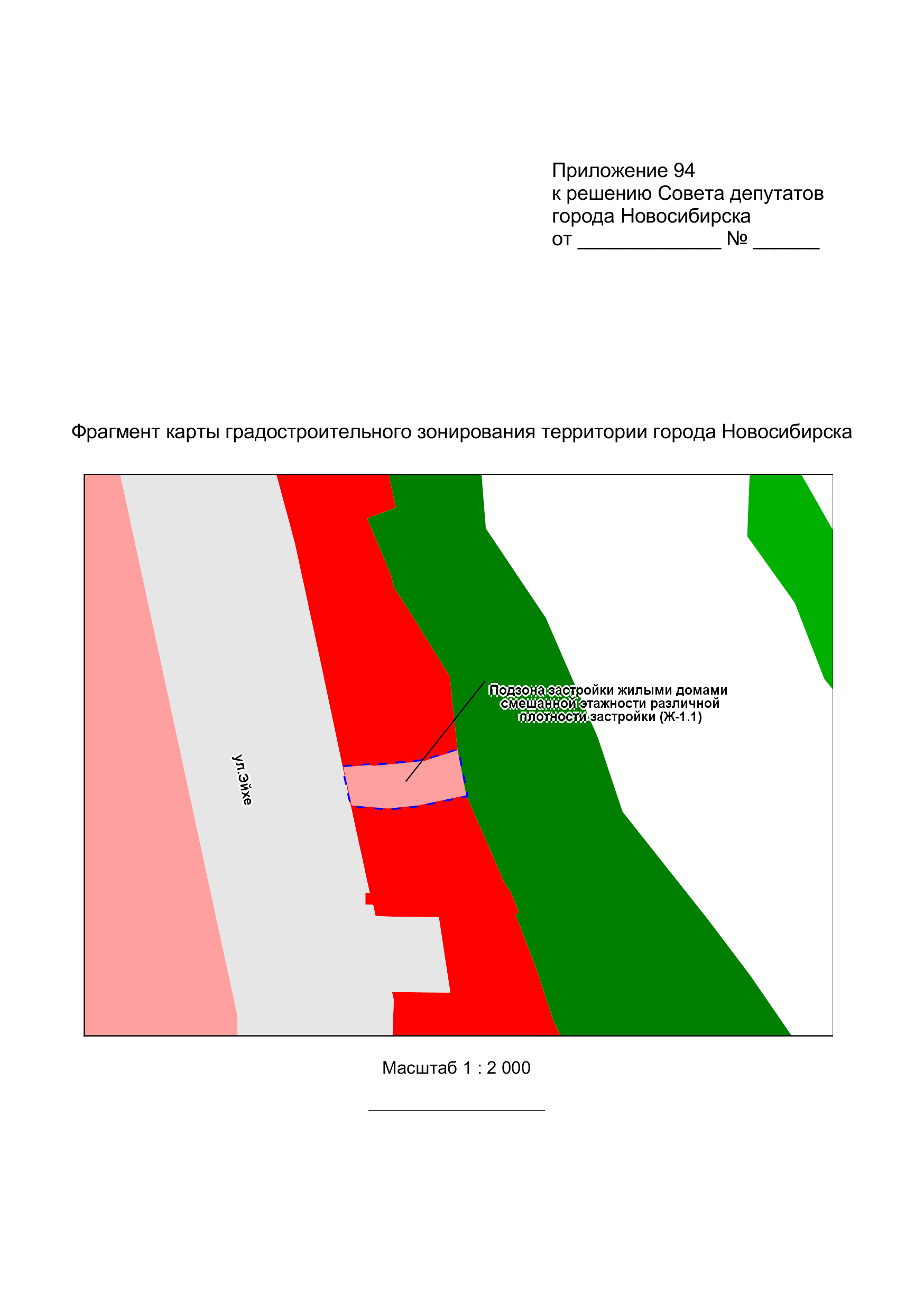 Приложение 89
к решению Совета депутатов города Новосибирска
от 28.10.2020 № 15
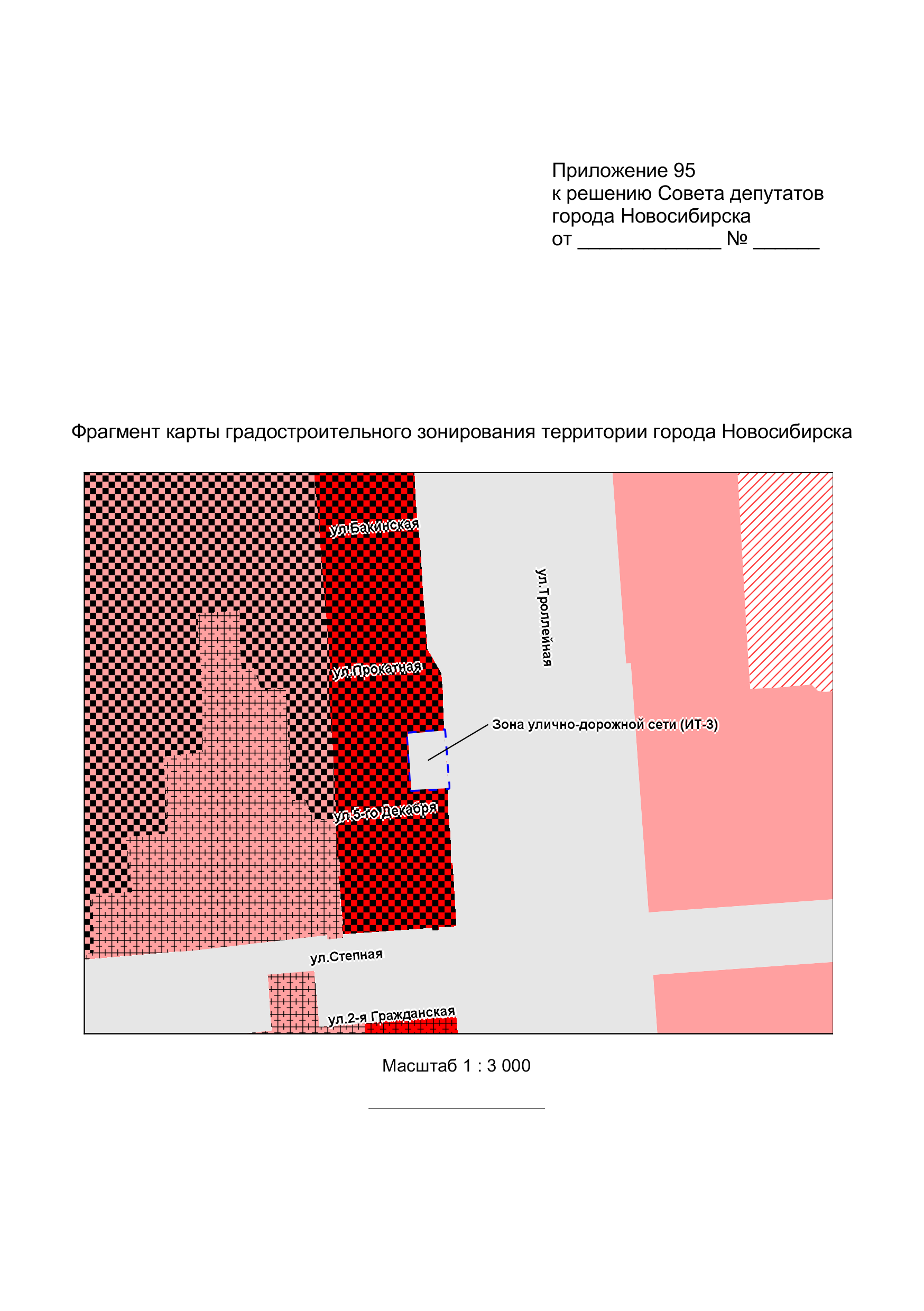 Приложение 90
к решению Совета депутатов города Новосибирска
от 28.10.2020 № 15
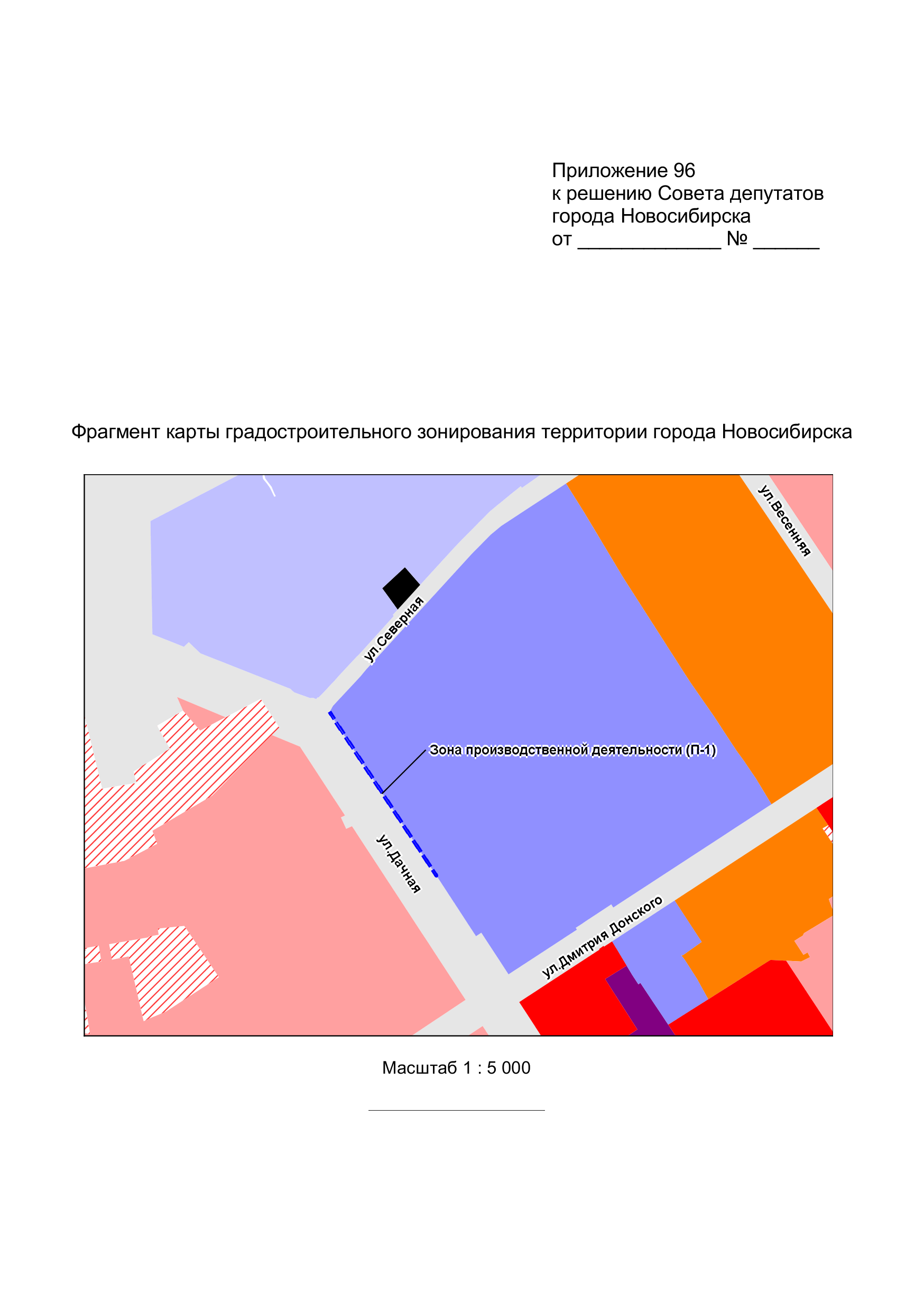 Приложение 91
к решению Совета депутатов города Новосибирска
от 28.10.2020 № 15
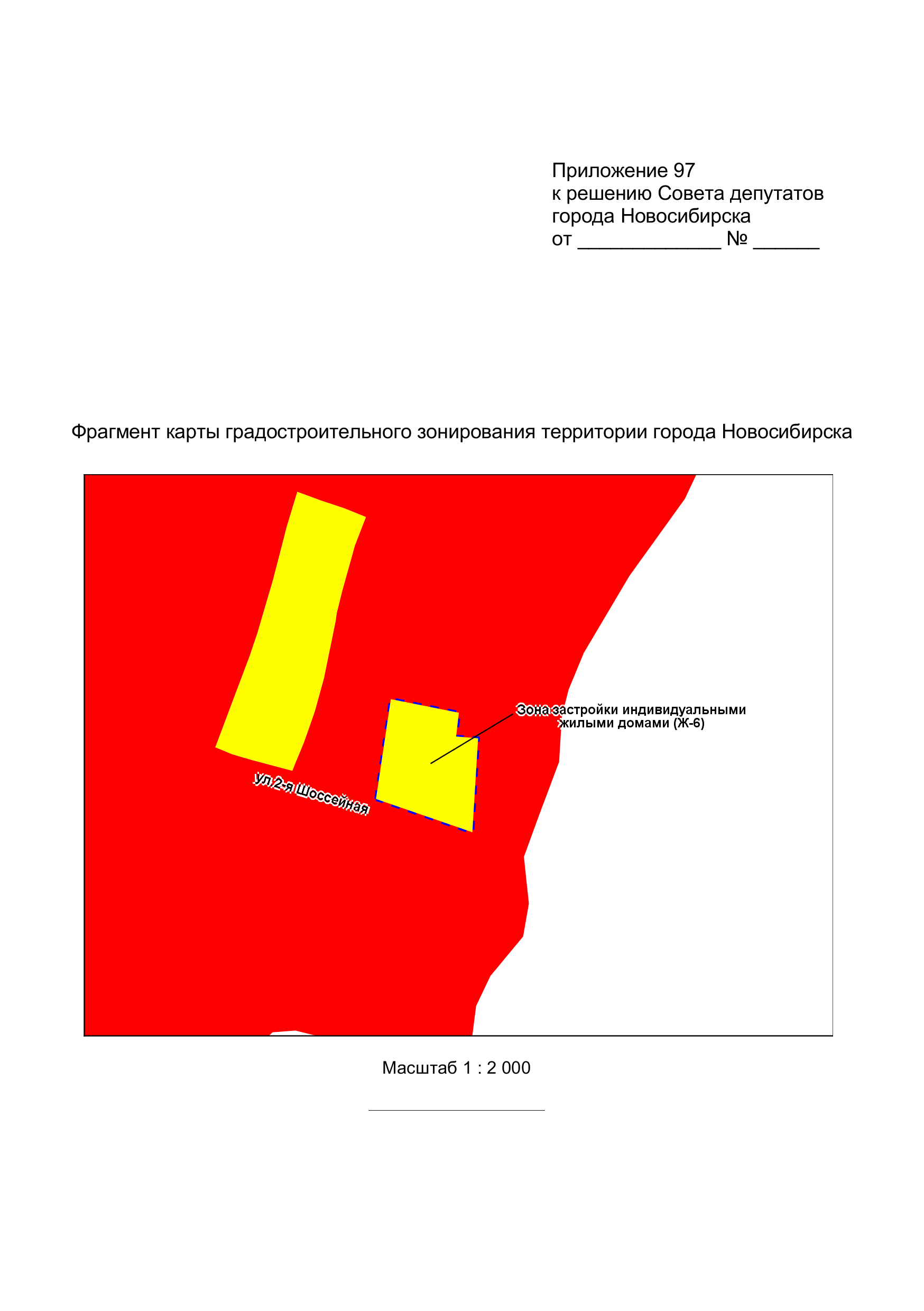 Приложение 92
к решению Совета депутатов города Новосибирска
от 28.10.2020 № 15
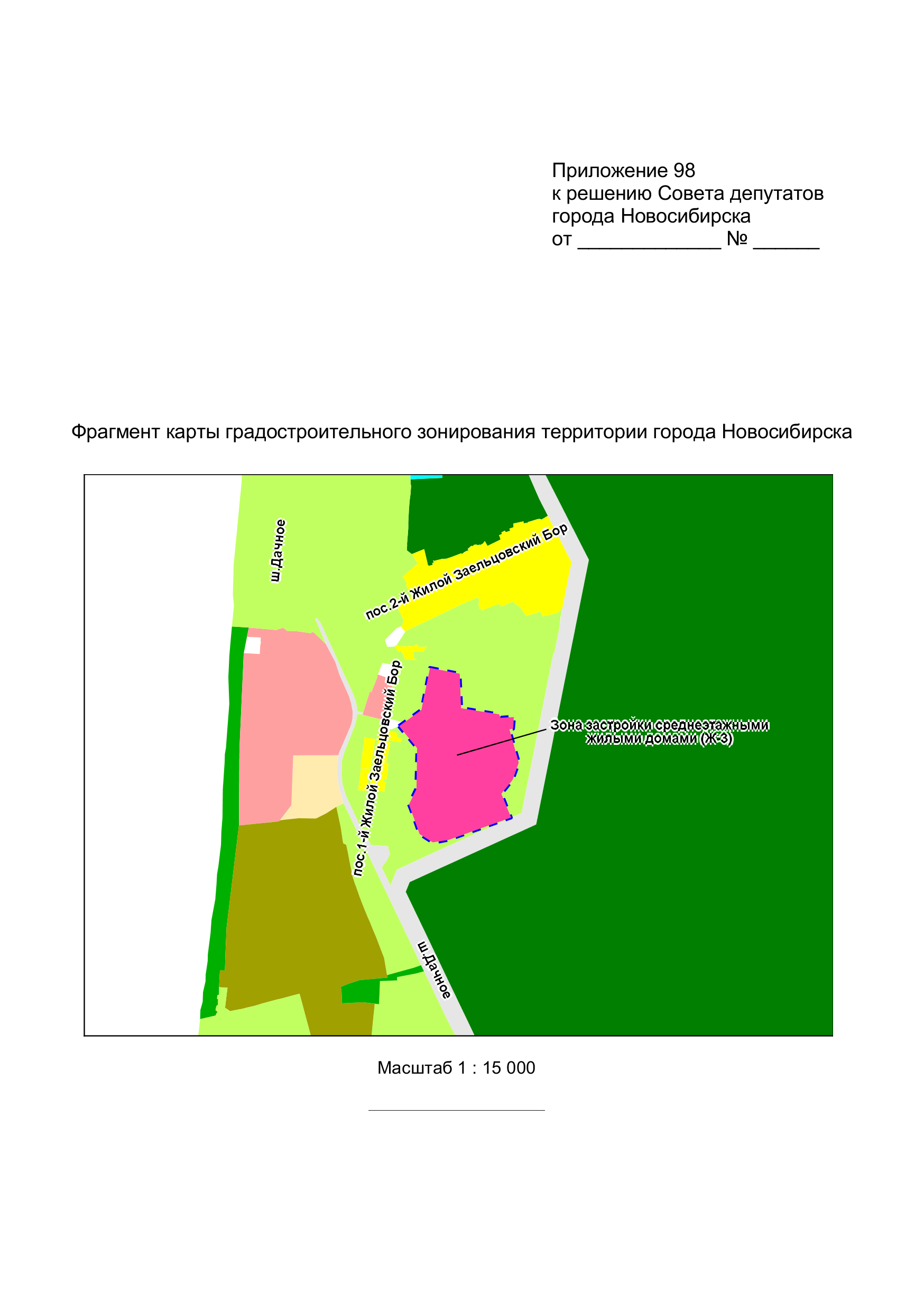 Приложение 93
к решению Совета депутатов города Новосибирска
от 28.10.2020 № 15
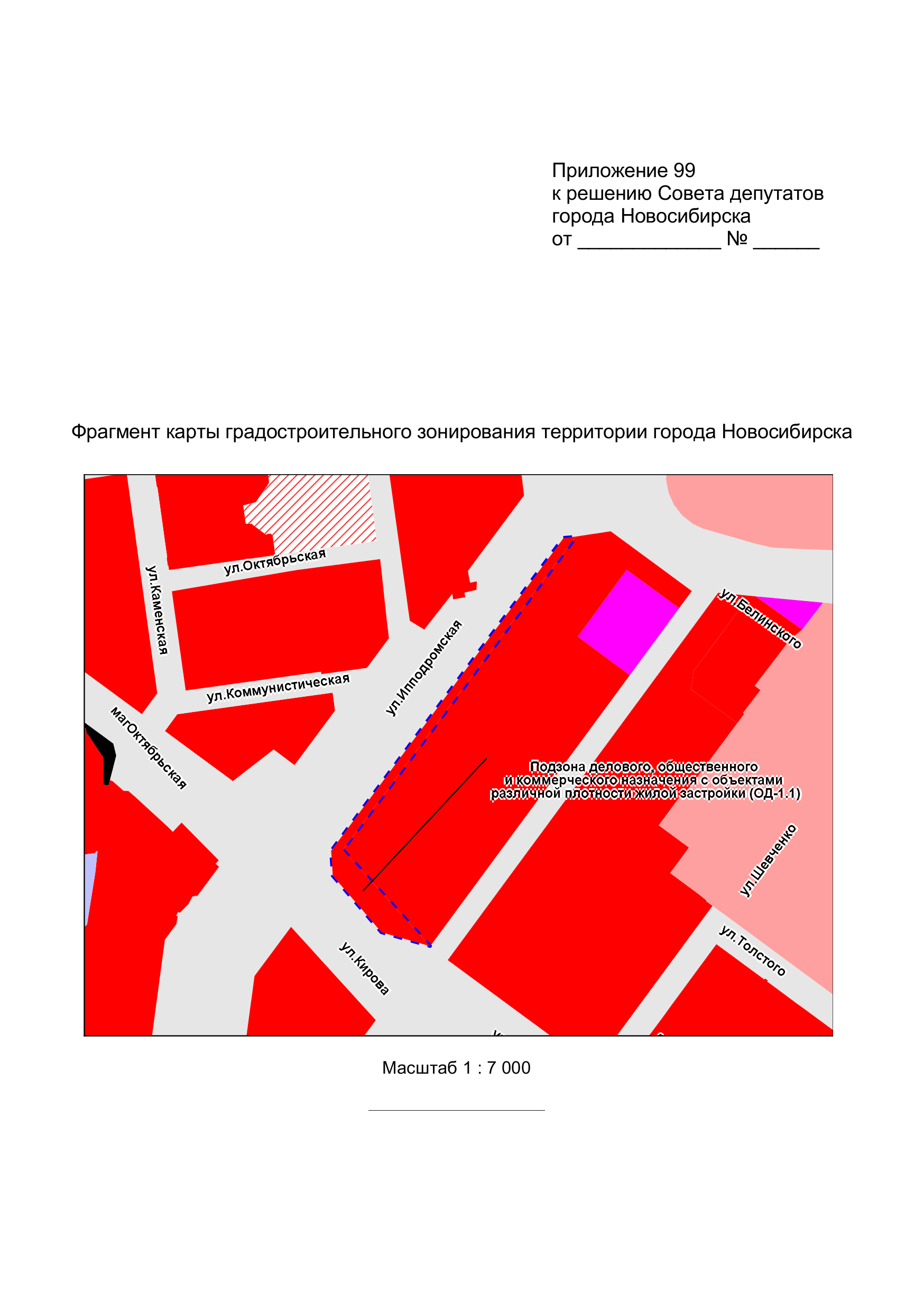 Приложение 94
к решению Совета депутатов города Новосибирска
от 28.10.2020 № 15
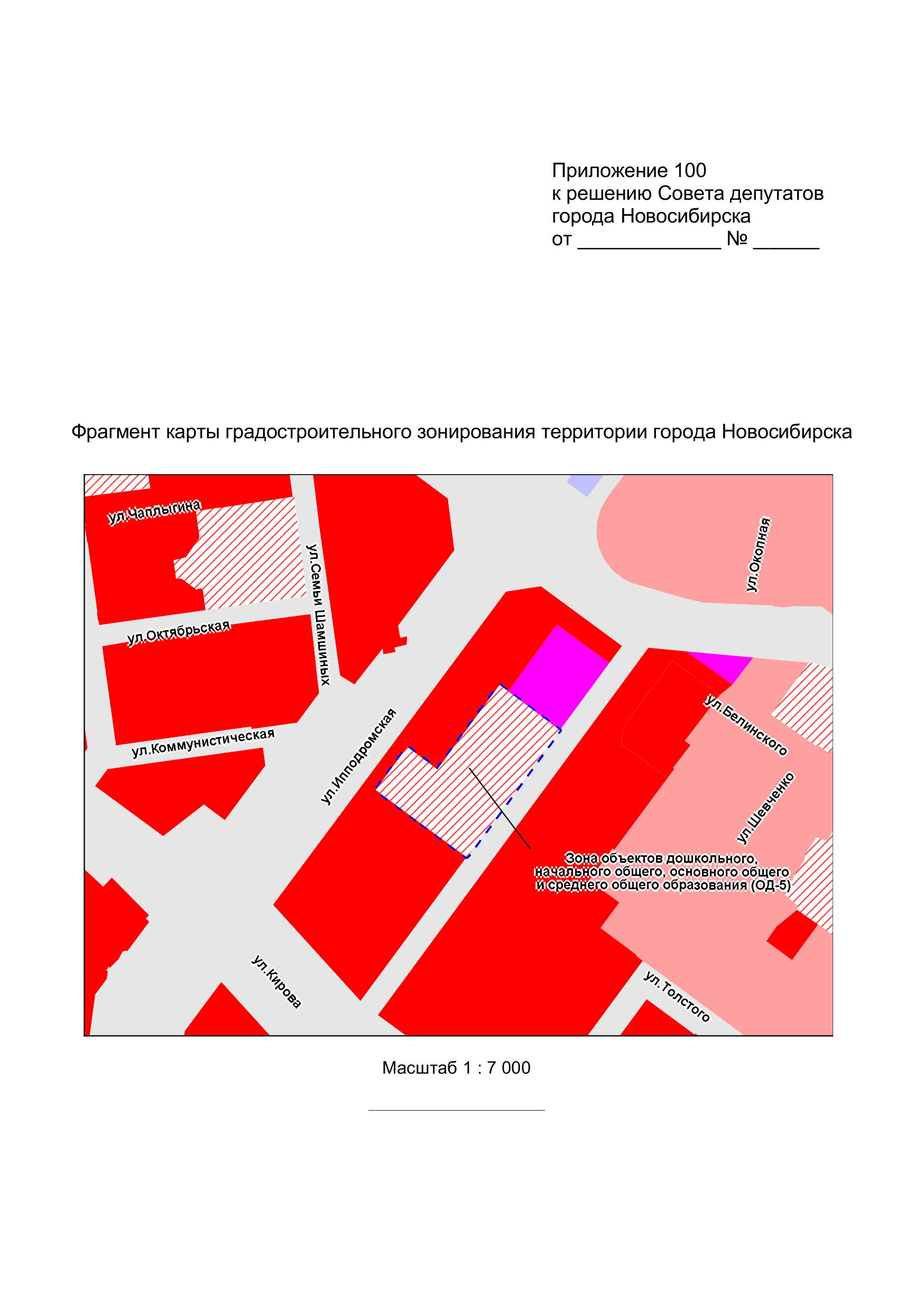 Приложение 95
к решению Совета депутатов города Новосибирска
от 28.10.2020 № 15
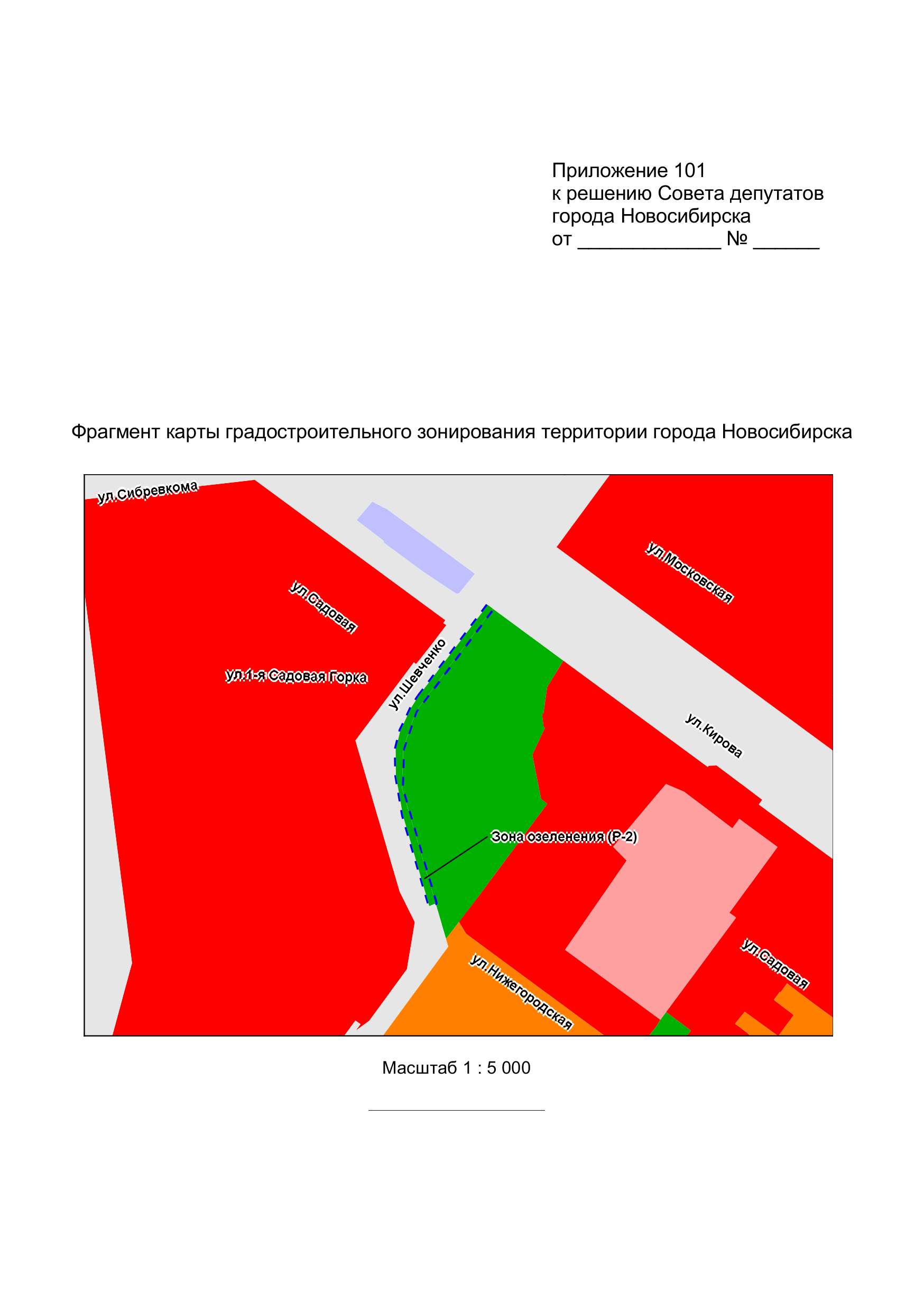 Приложение 96
к решению Совета депутатов города Новосибирска
от 28.10.2020 № 15
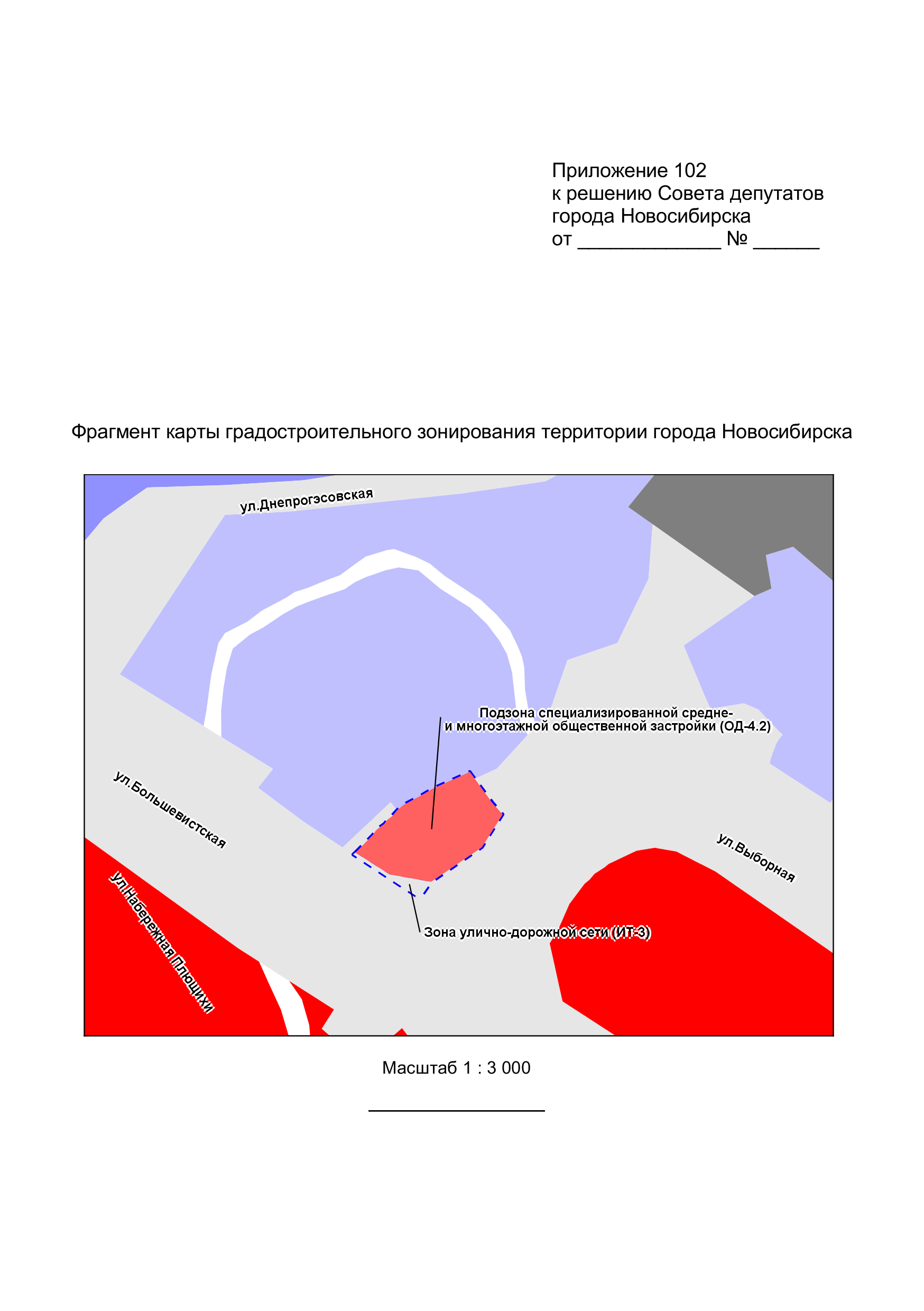 Приложение 97
к решению Совета депутатов города Новосибирска
от 28.10.2020 № 15
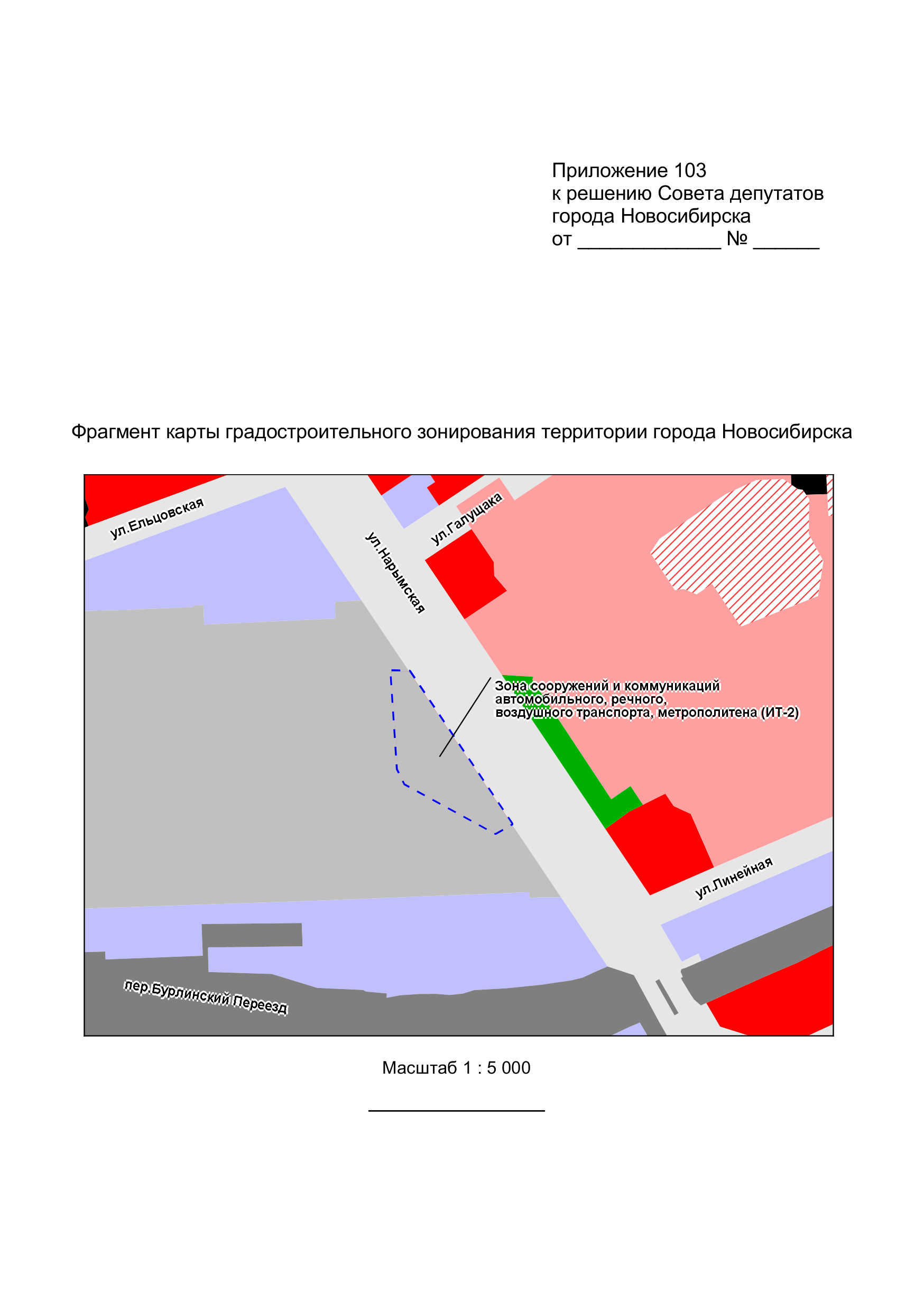 Приложение 98
к решению Совета депутатов города Новосибирска
от 28.10.2020 № 15
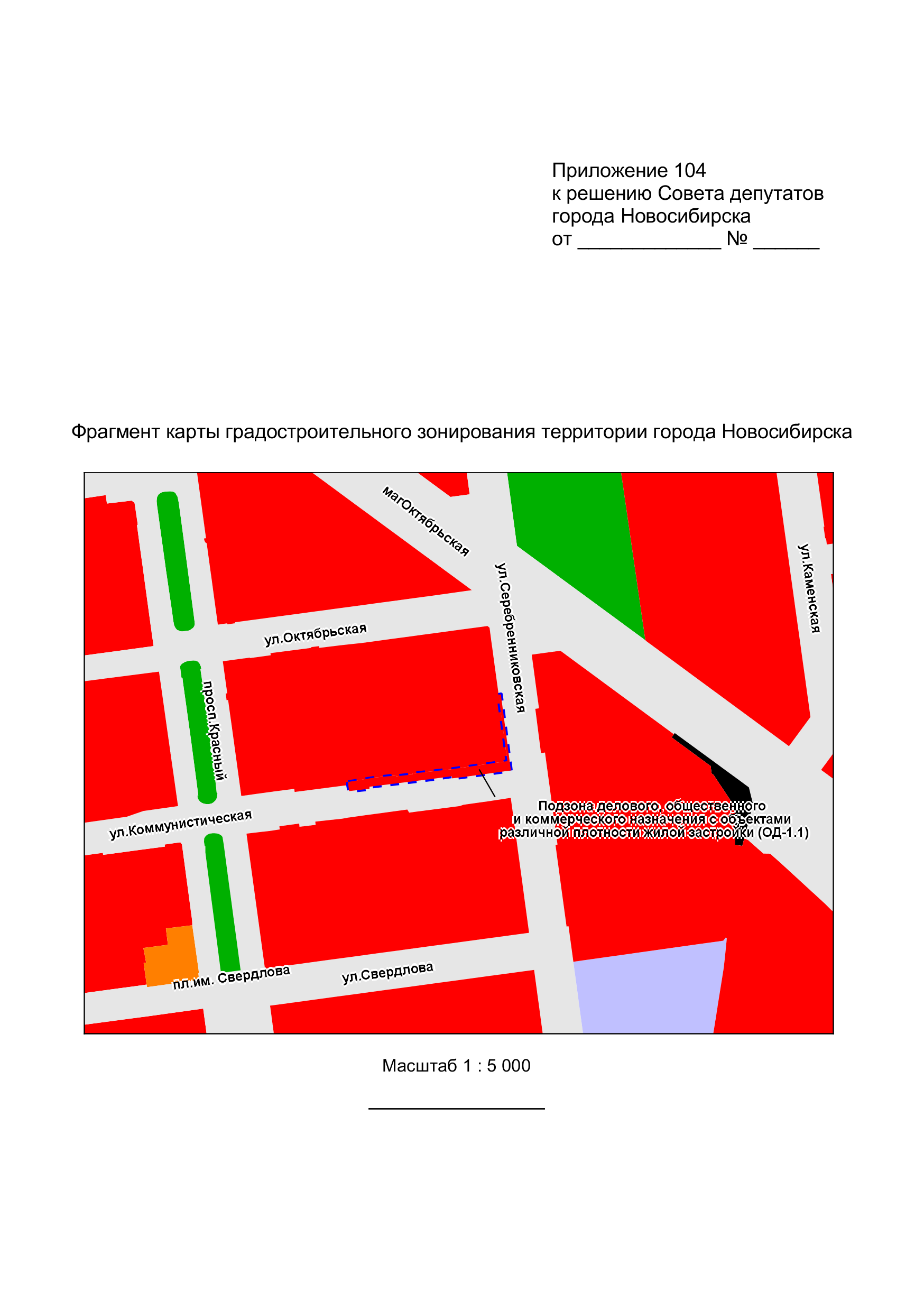 Приложение 99
к решению Совета депутатов города Новосибирска
от 28.10.2020 № 15
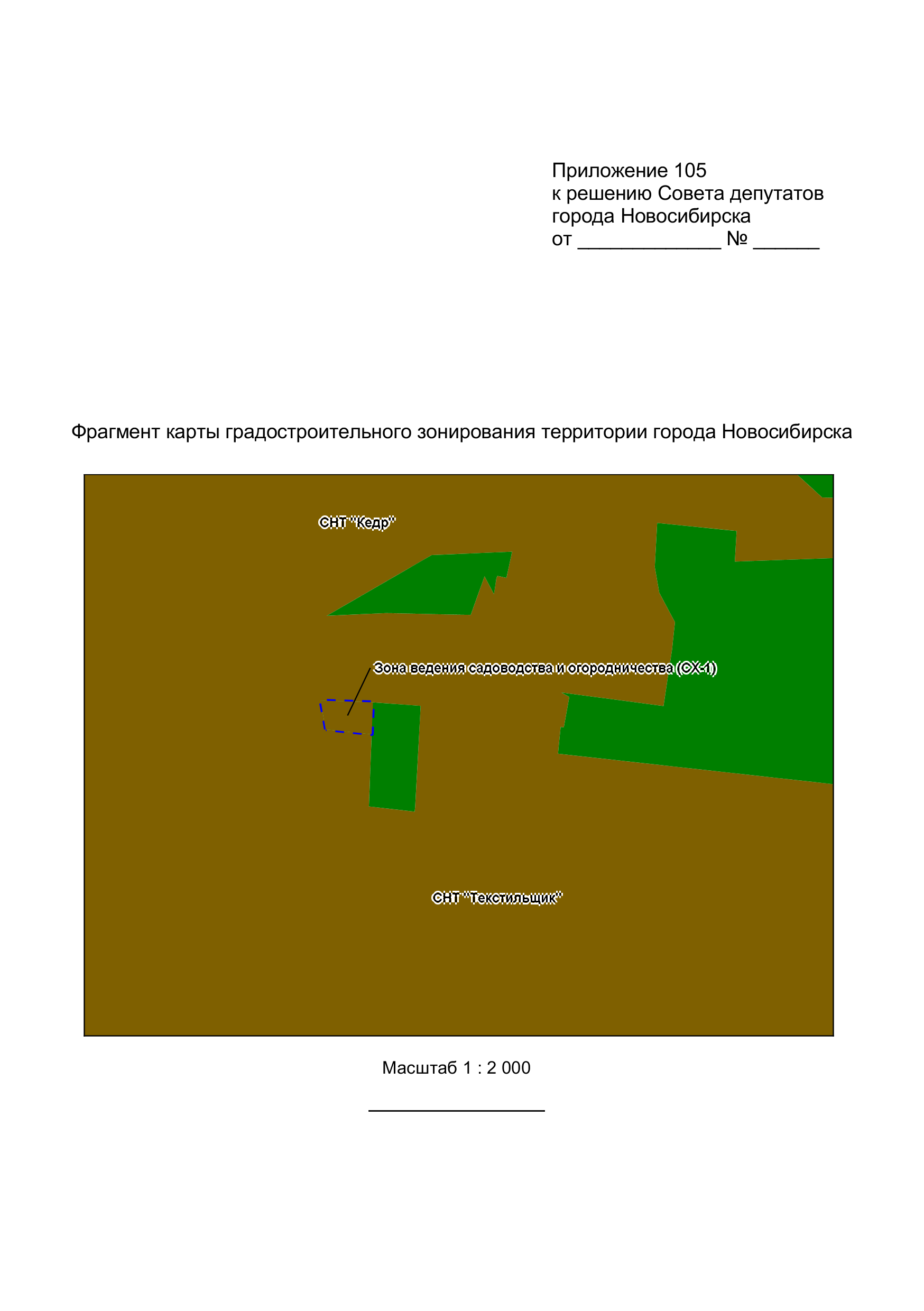 Приложение 100
к решению Совета депутатов города Новосибирска
от 28.10.2020 № 15
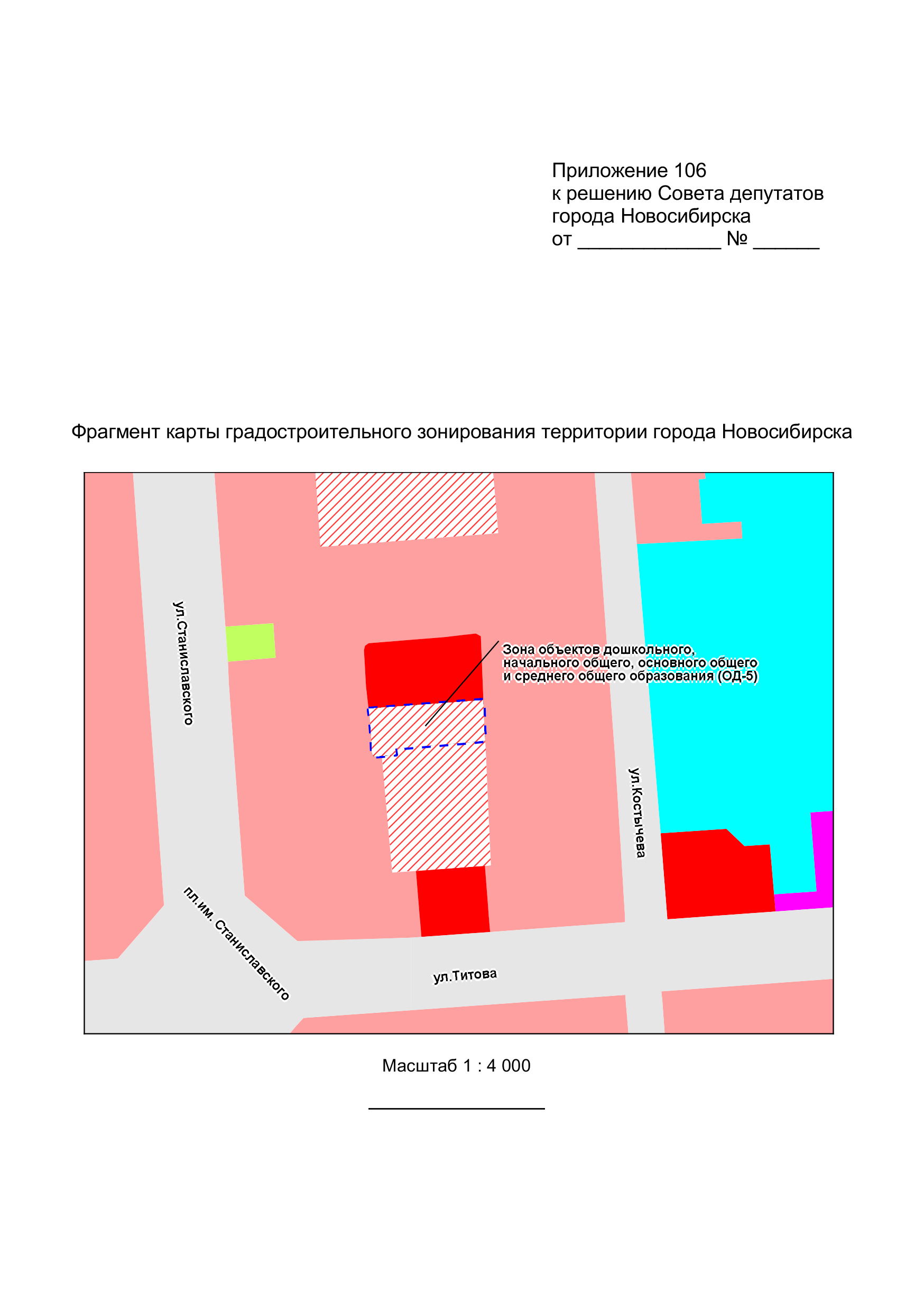 Приложение 101
к решению Совета депутатов города Новосибирска
от 28.10.2020 № 15
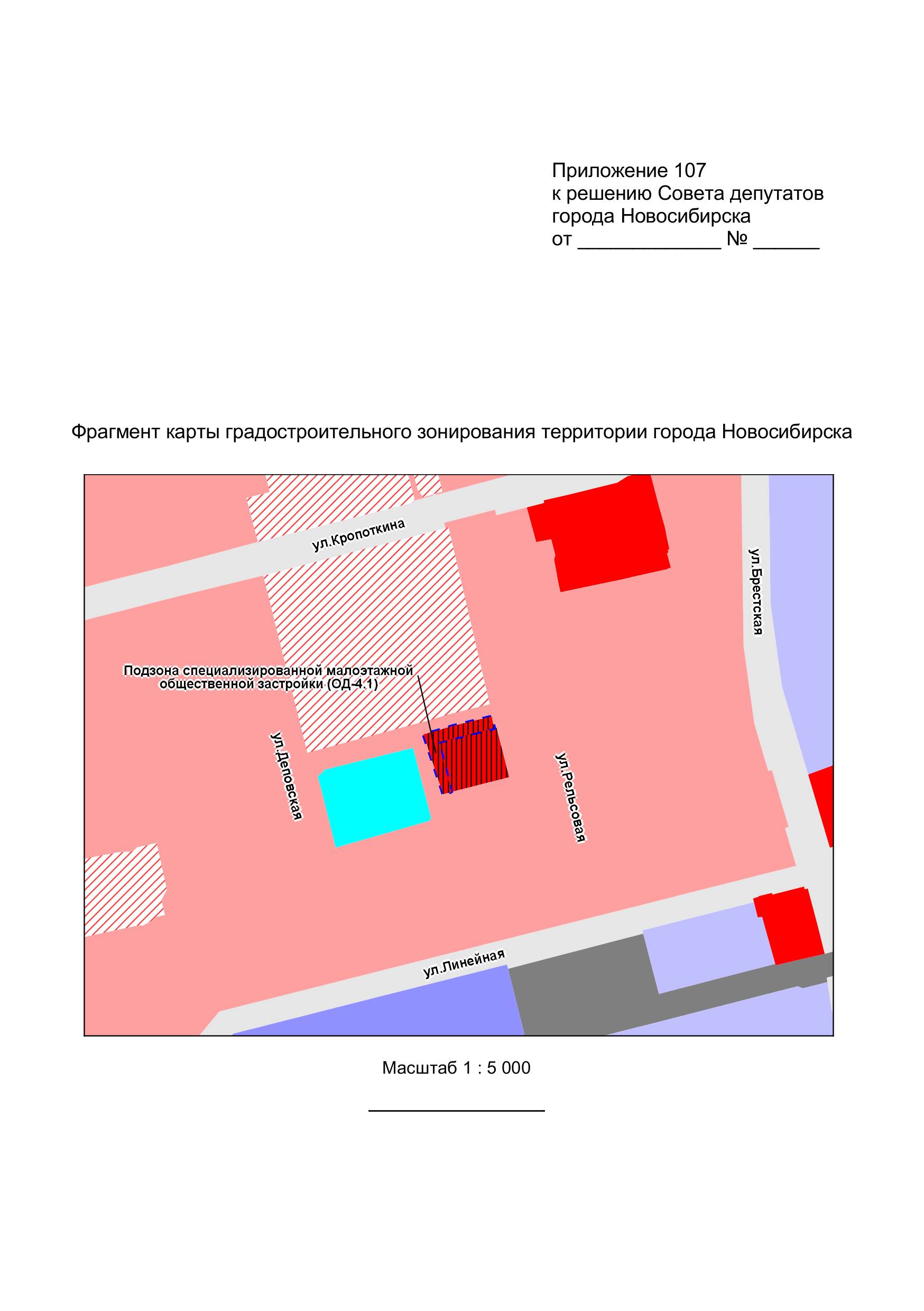 Приложение 102
к решению Совета депутатов города Новосибирска
от 28.10.2020 № 15
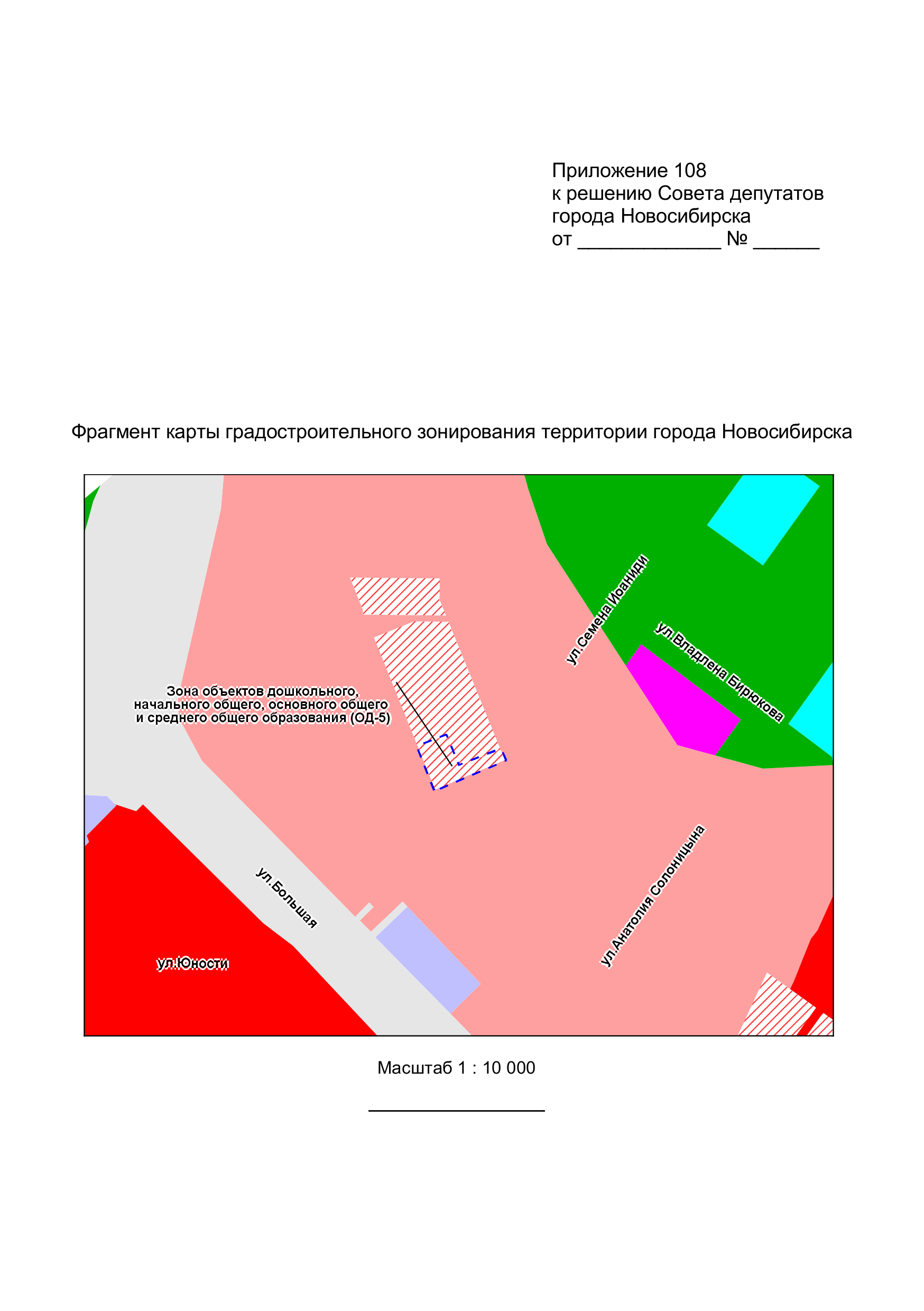 Приложение 103
к решению Совета депутатов города Новосибирска
от 28.10.2020 № 15
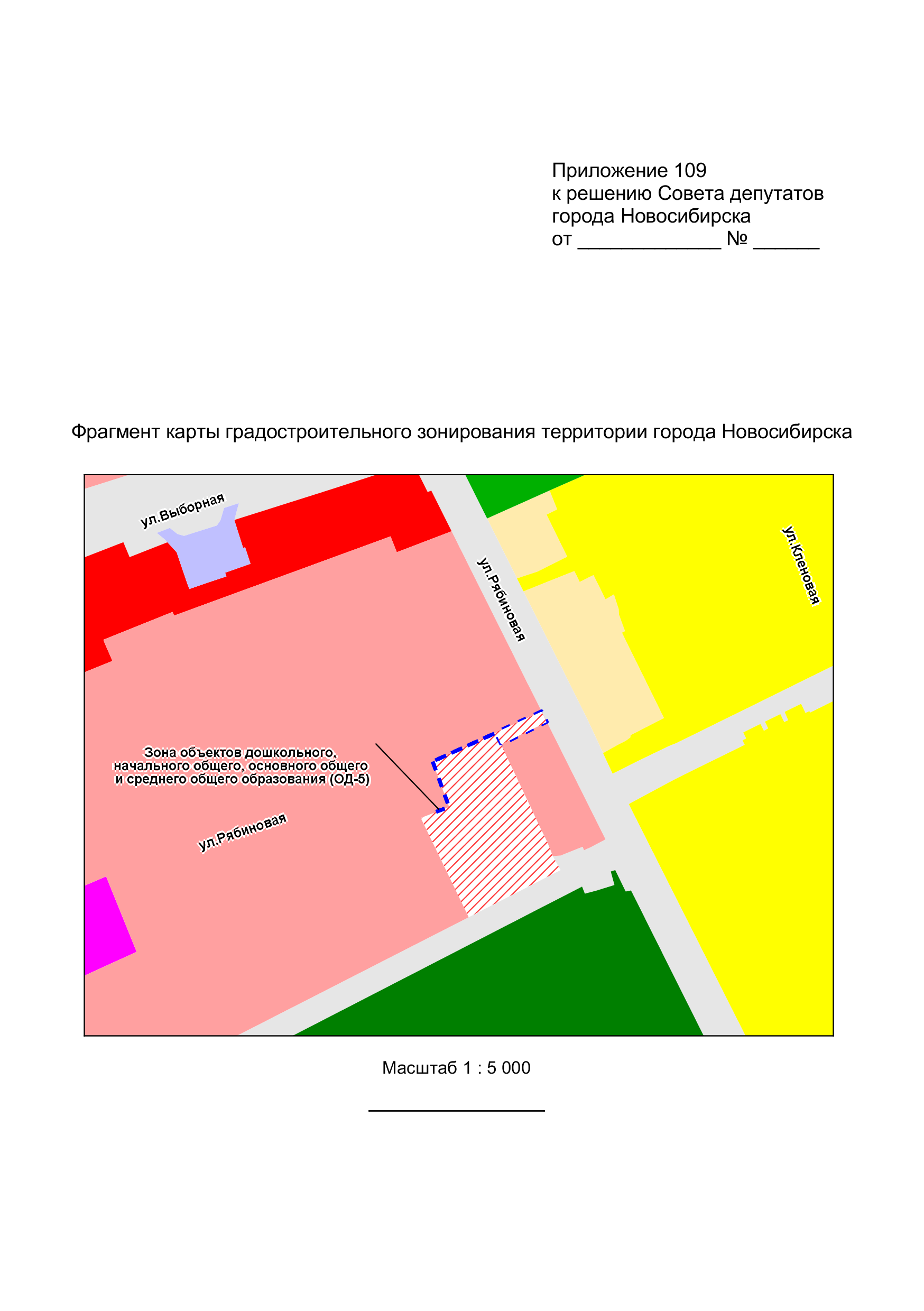 Приложение 104
к решению Совета депутатов города Новосибирска
от 28.10.2020 № 15
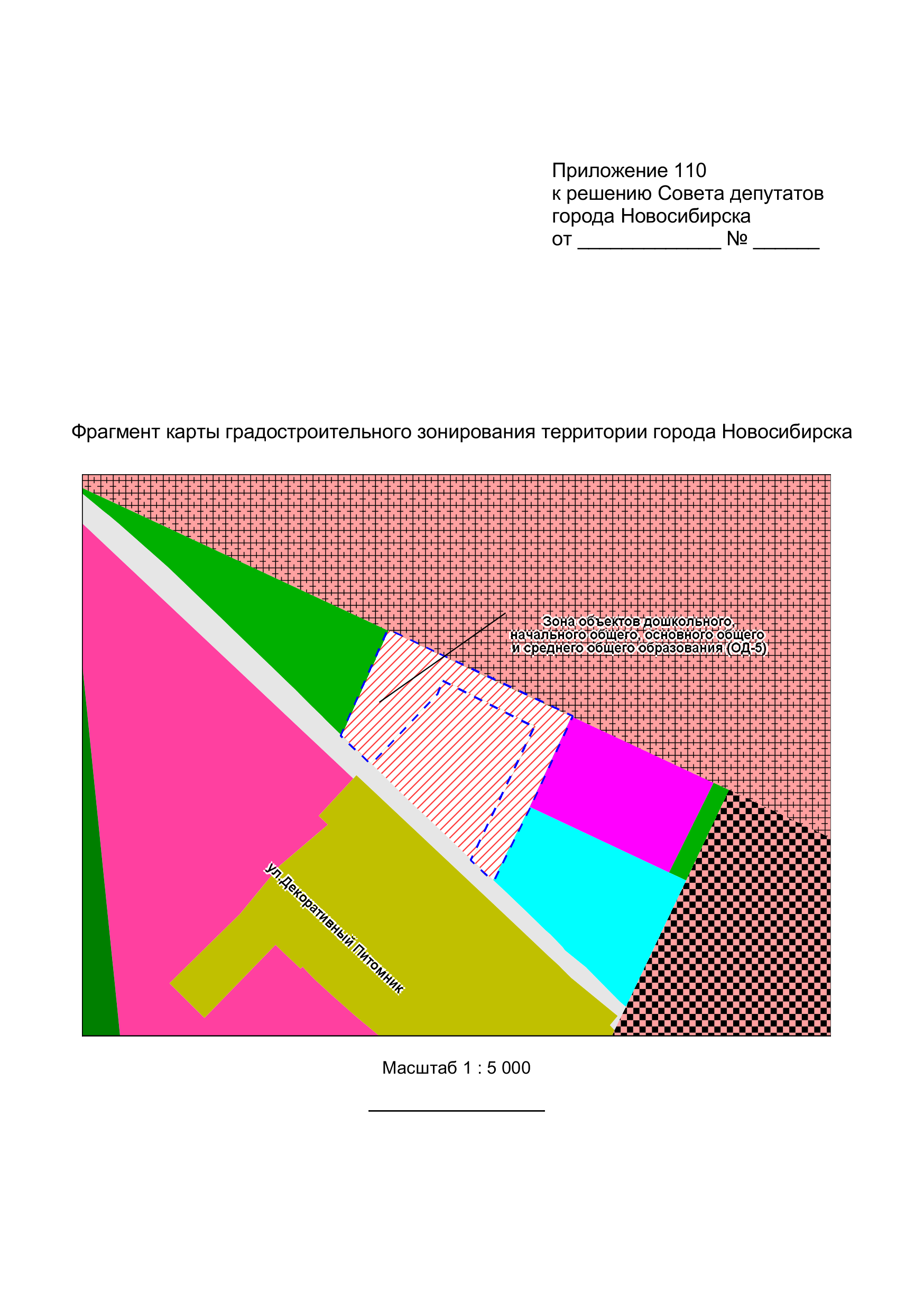 Приложение 105
к решению Совета депутатов города Новосибирска
от 28.10.2020 № 15
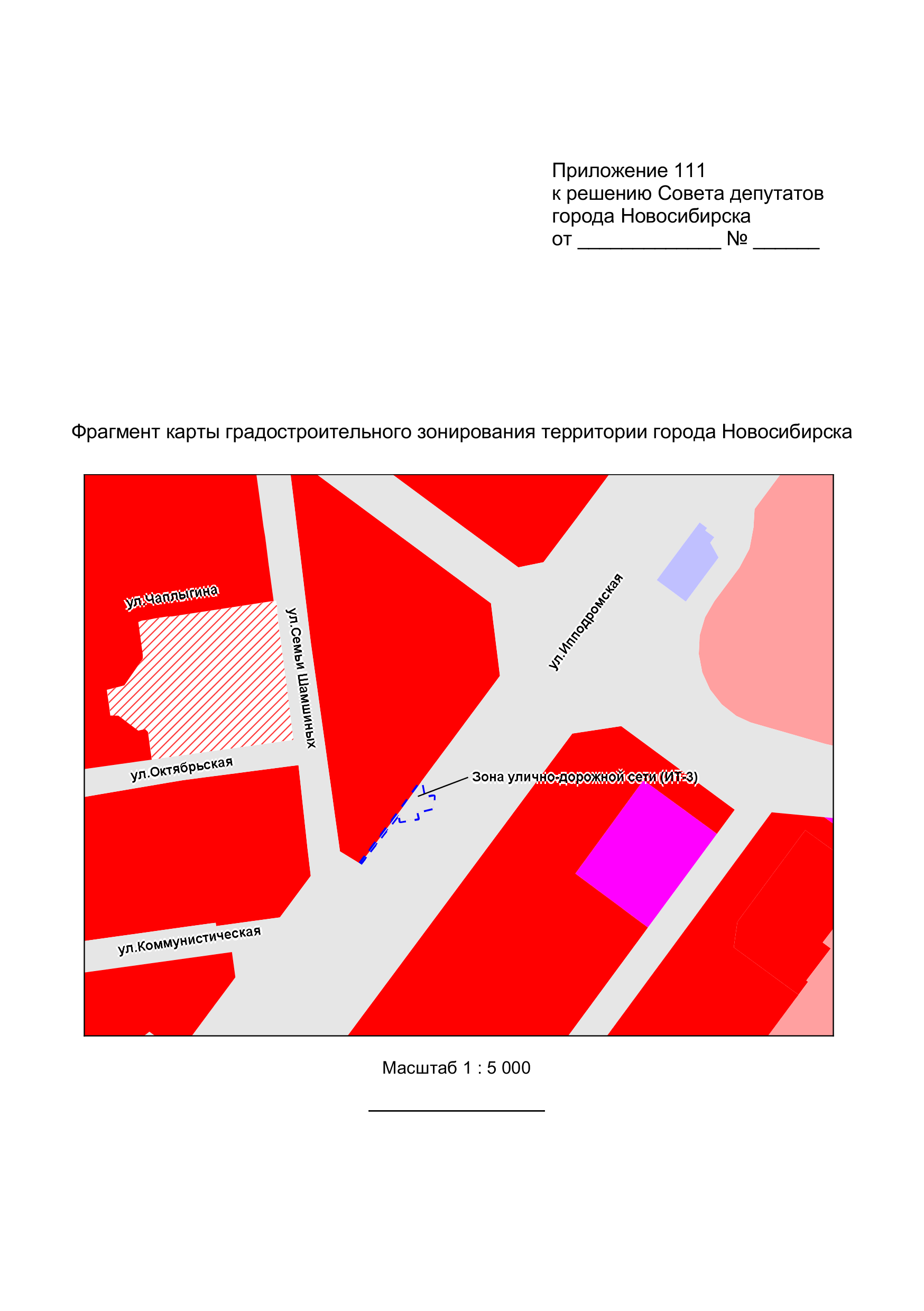 Приложение 106
к решению Совета депутатов города Новосибирска
от 28.10.2020 № 15
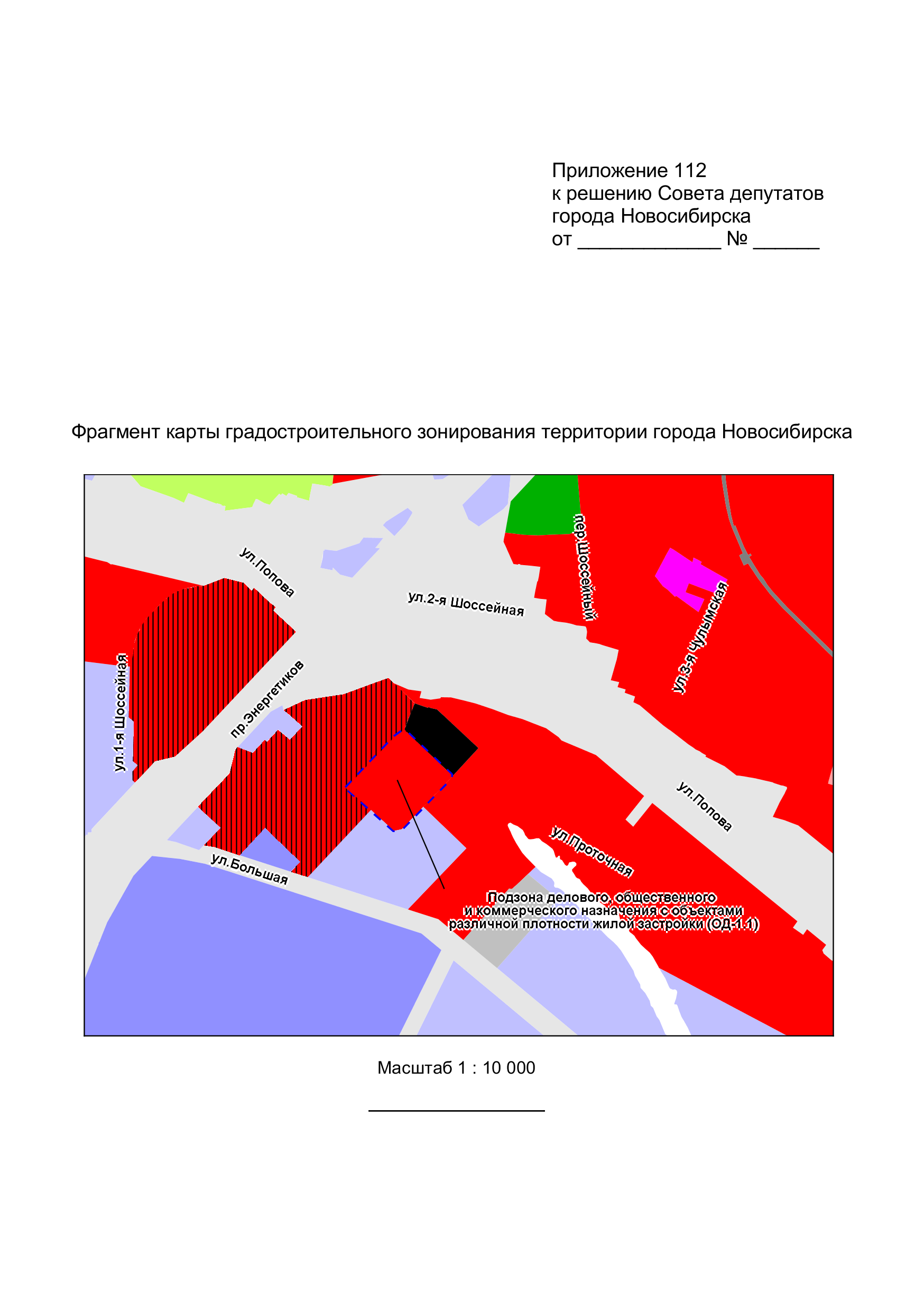 Приложение 107
к решению Совета депутатов города Новосибирска
от 28.10.2020 № 15
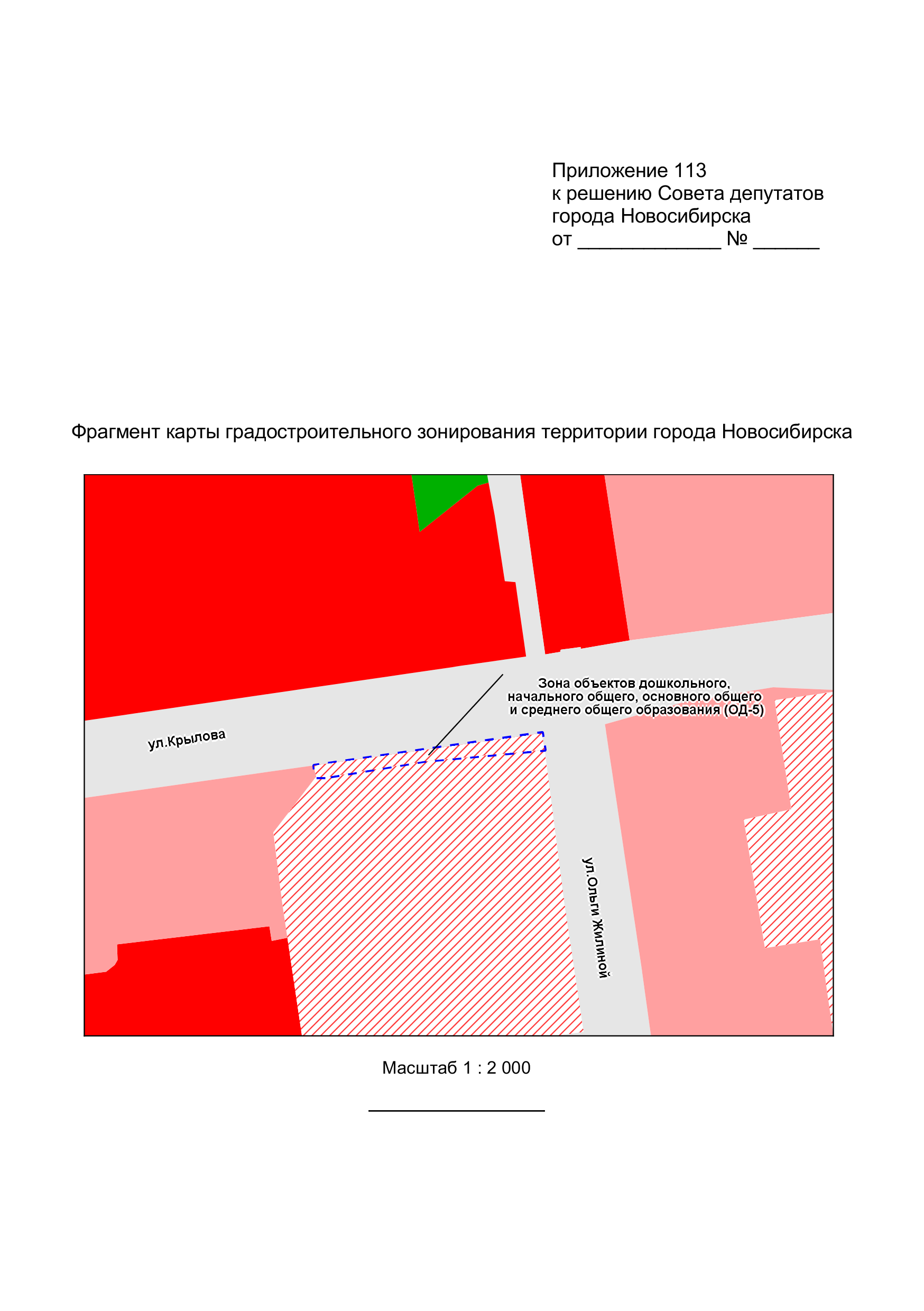 Приложение 108
к решению Совета депутатов города Новосибирска
от 28.10.2020 № 15
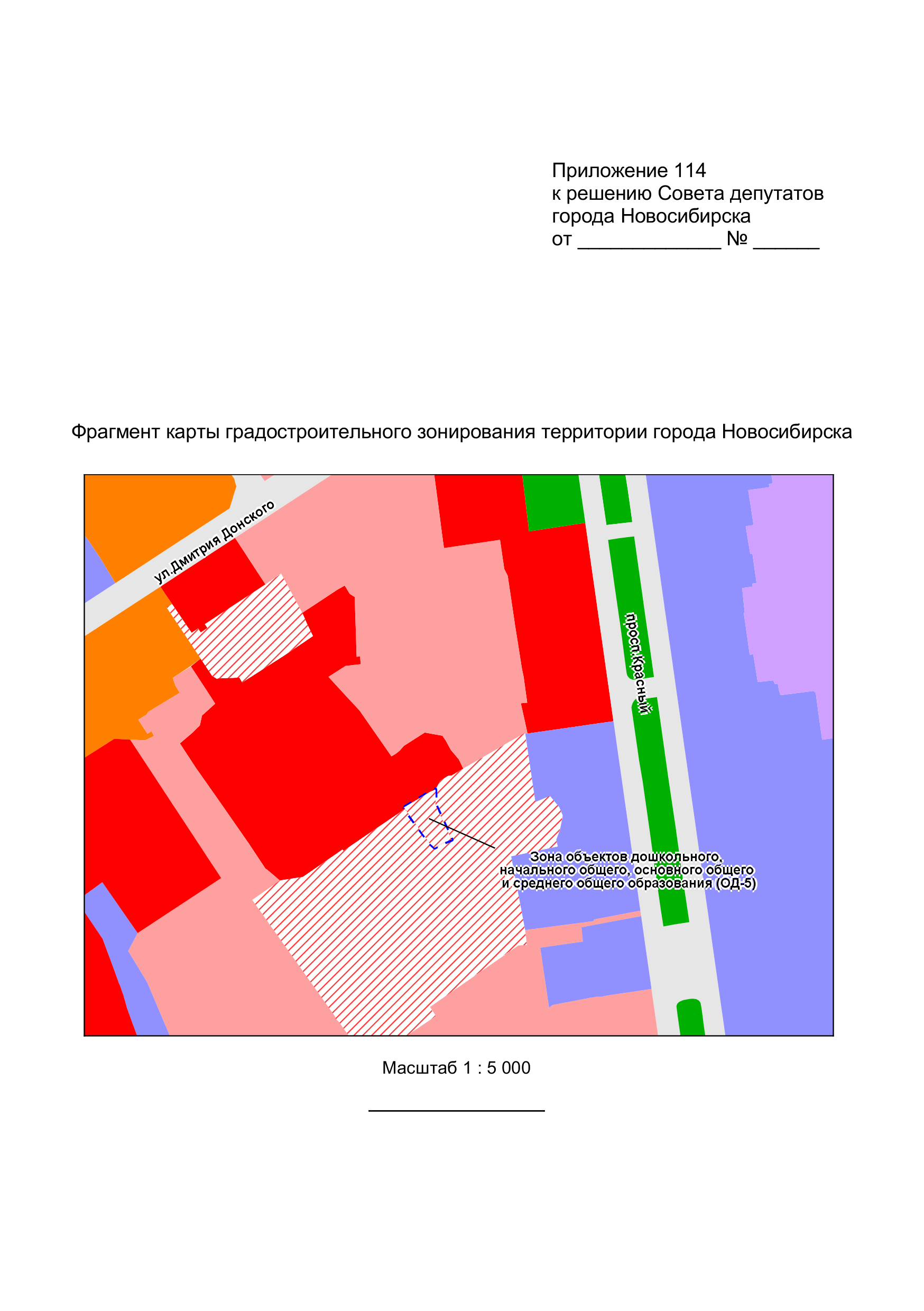 Приложение 109
к решению Совета депутатов города Новосибирска
от 28.10.2020 № 15
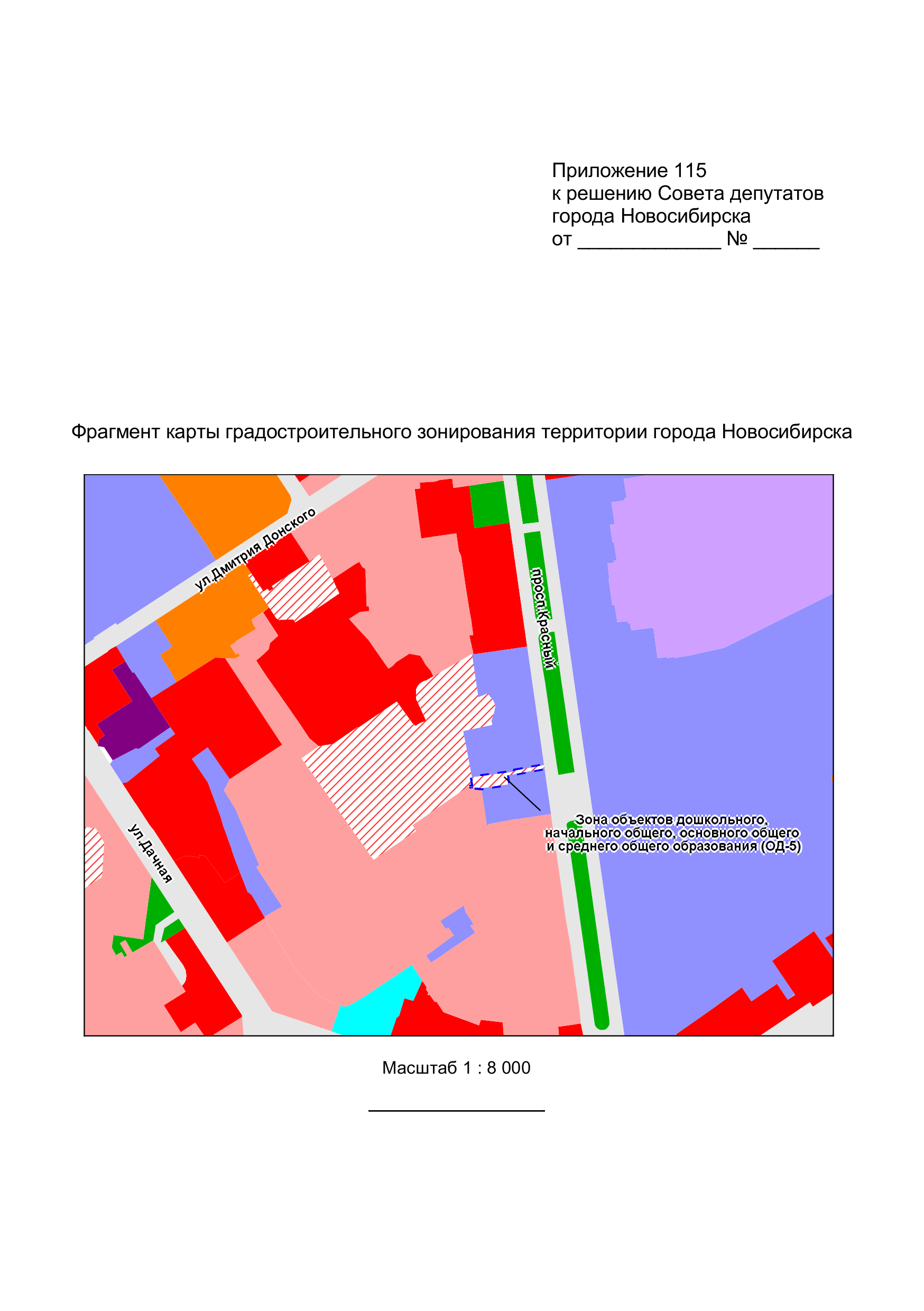 Приложение 110
к решению Совета депутатов города Новосибирска
от 28.10.2020 № 15
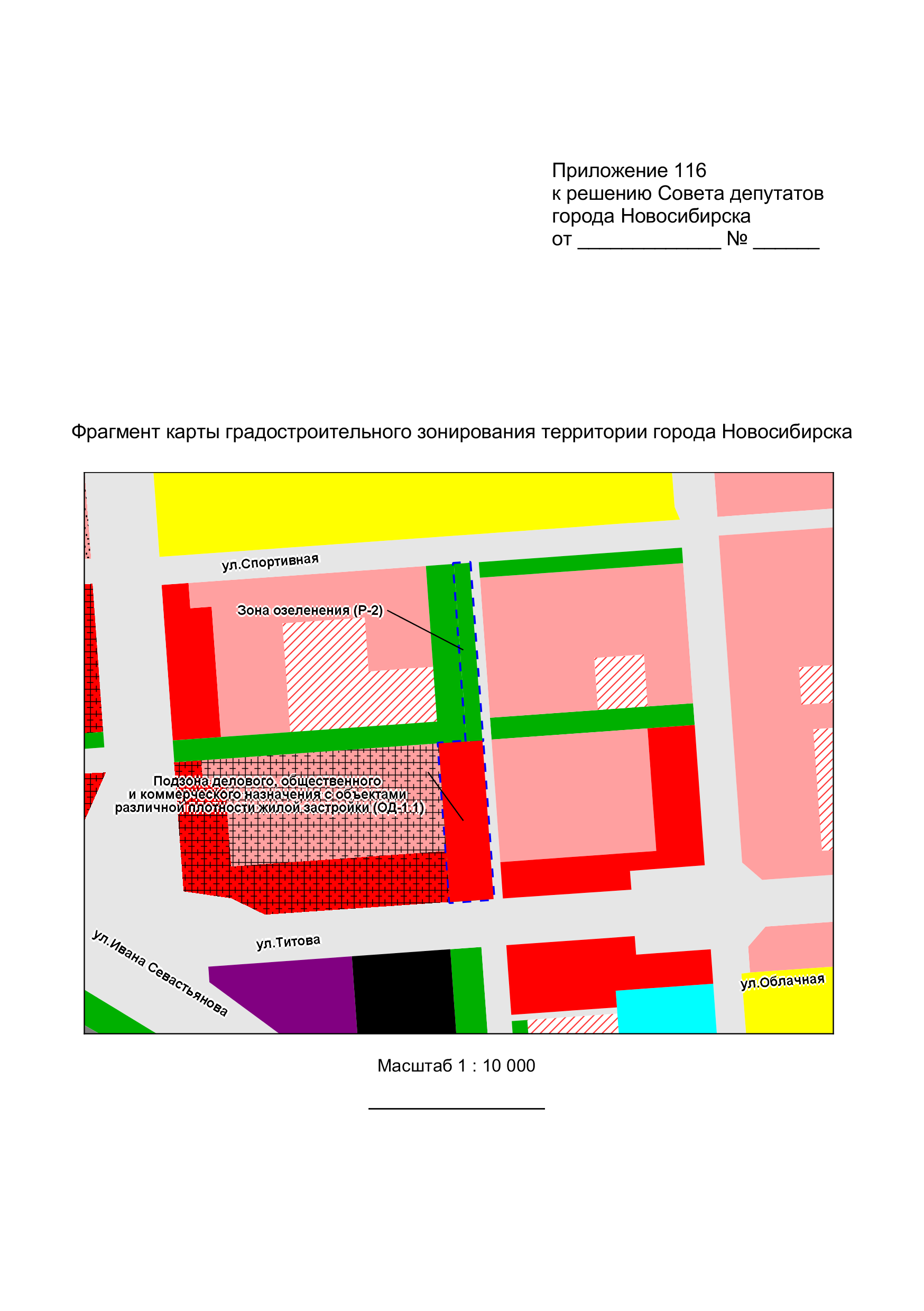 Приложение 111
к решению Совета депутатов города Новосибирска
от 28.10.2020 № 15
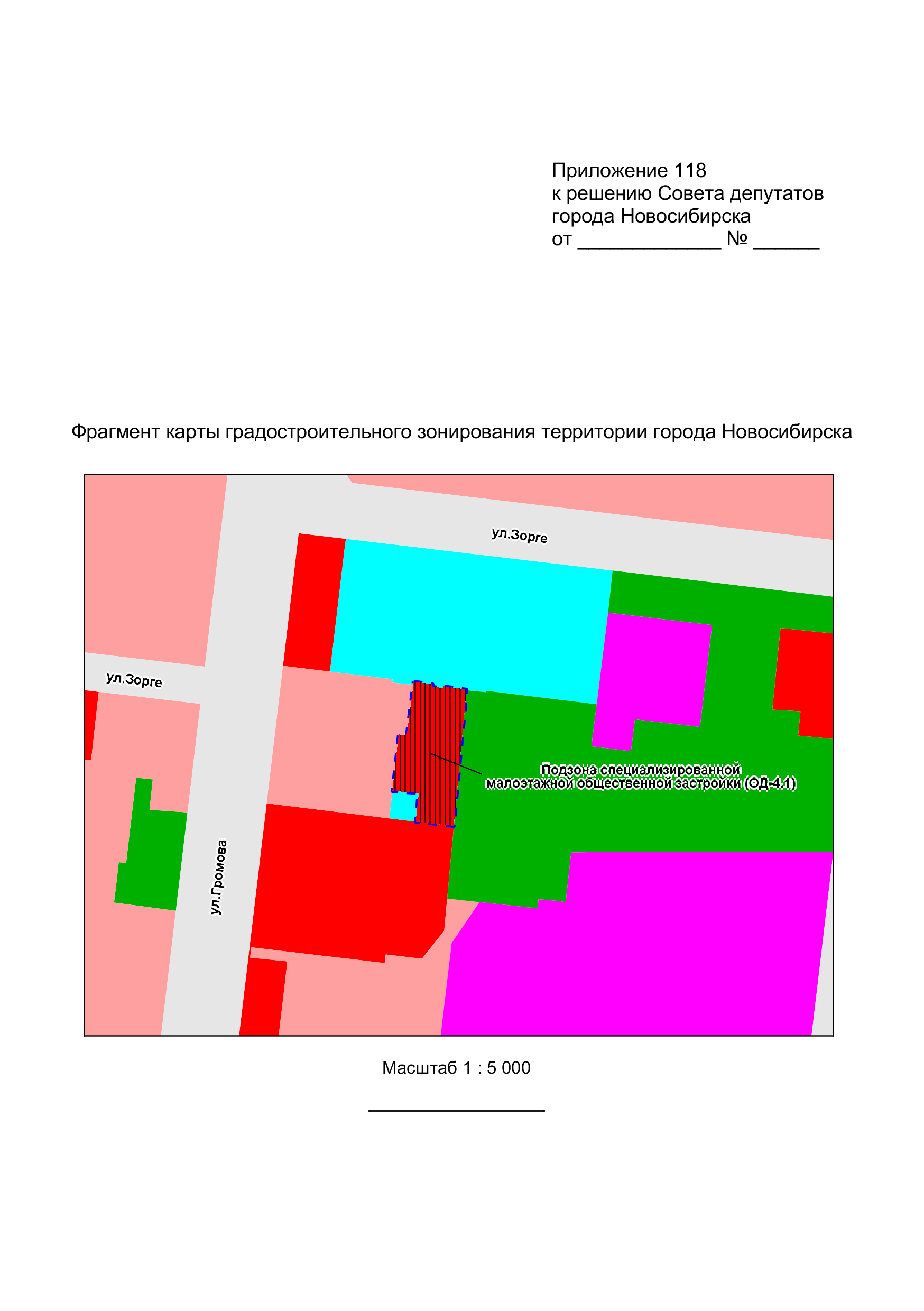 Приложение 112
к решению Совета депутатов города Новосибирска
от 28.10.2020 № 15
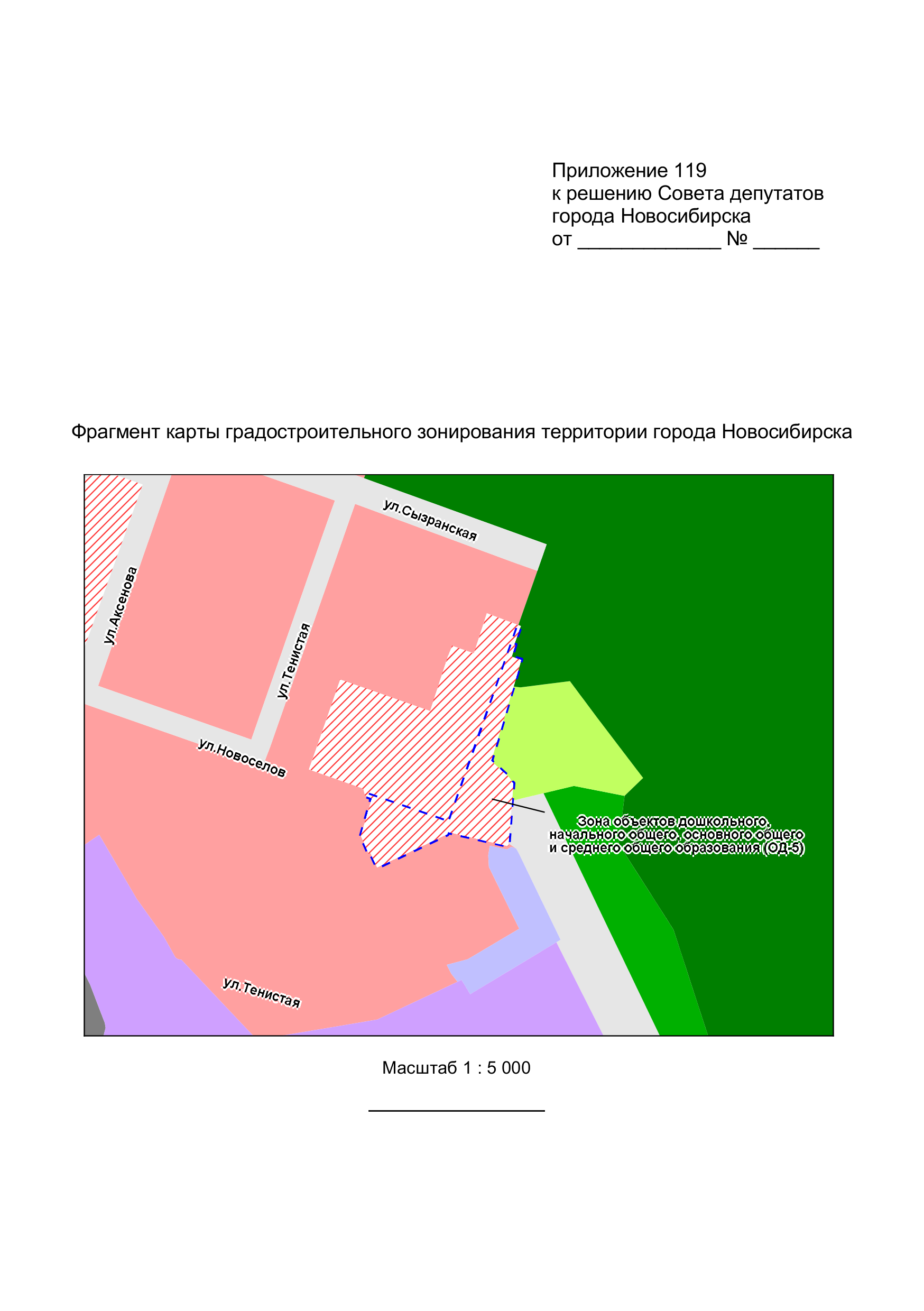 Приложение 113
к решению Совета депутатов города Новосибирска
от 28.10.2020 № 15
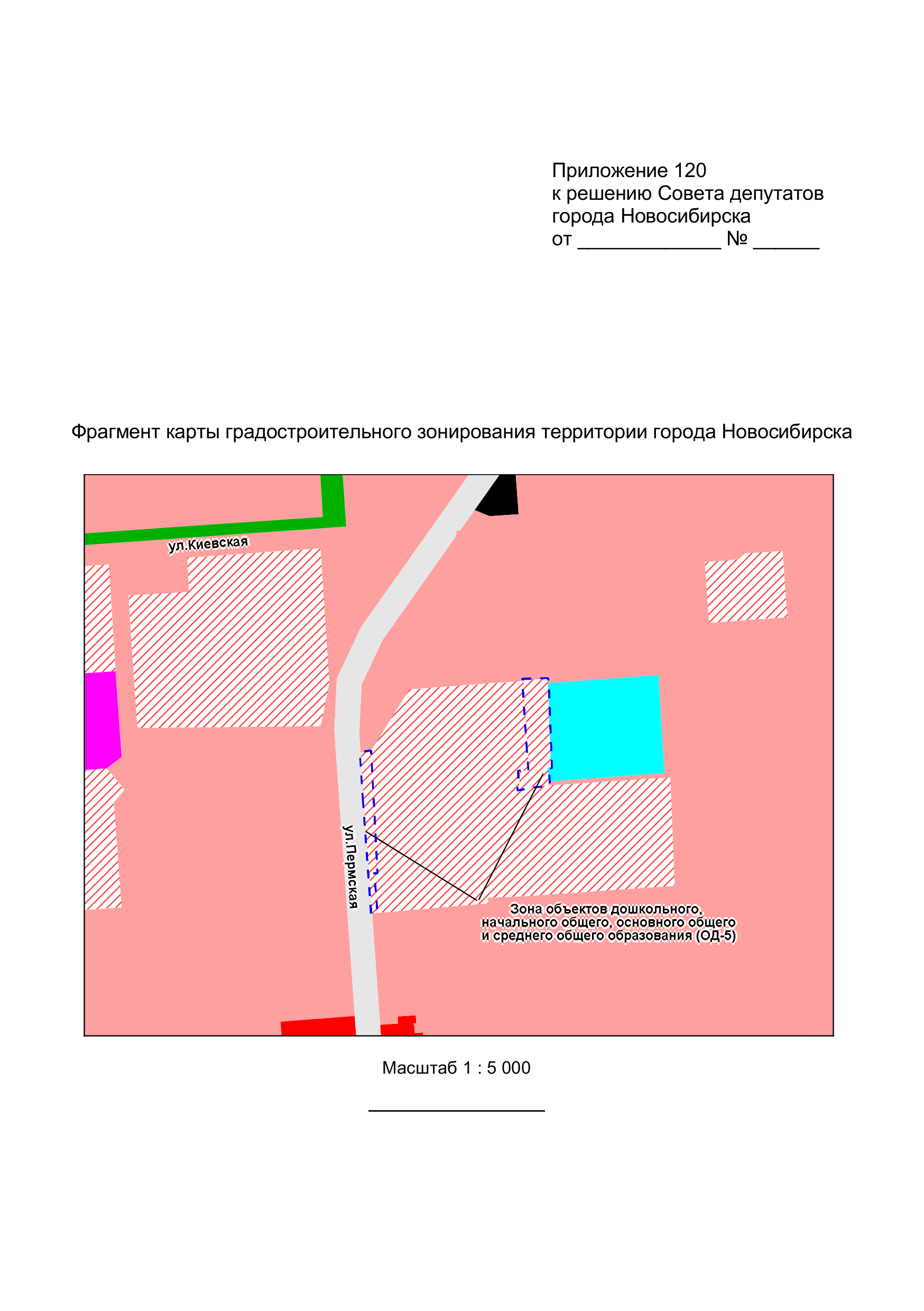 Приложение 114
к решению Совета депутатов города Новосибирска
от 28.10.2020 № 15
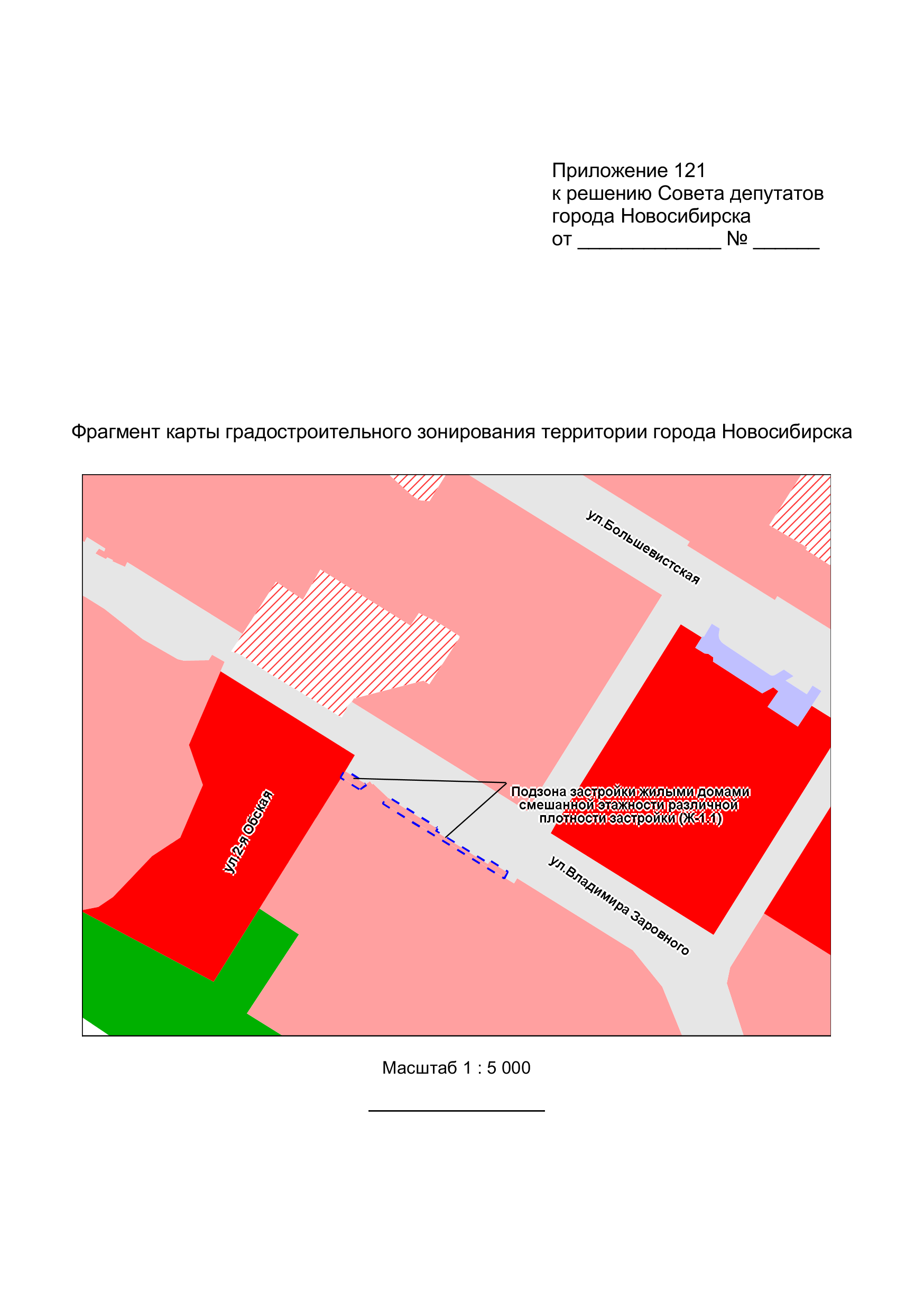 Приложение 115
к решению Совета депутатов города Новосибирска
от 28.10.2020 № 15
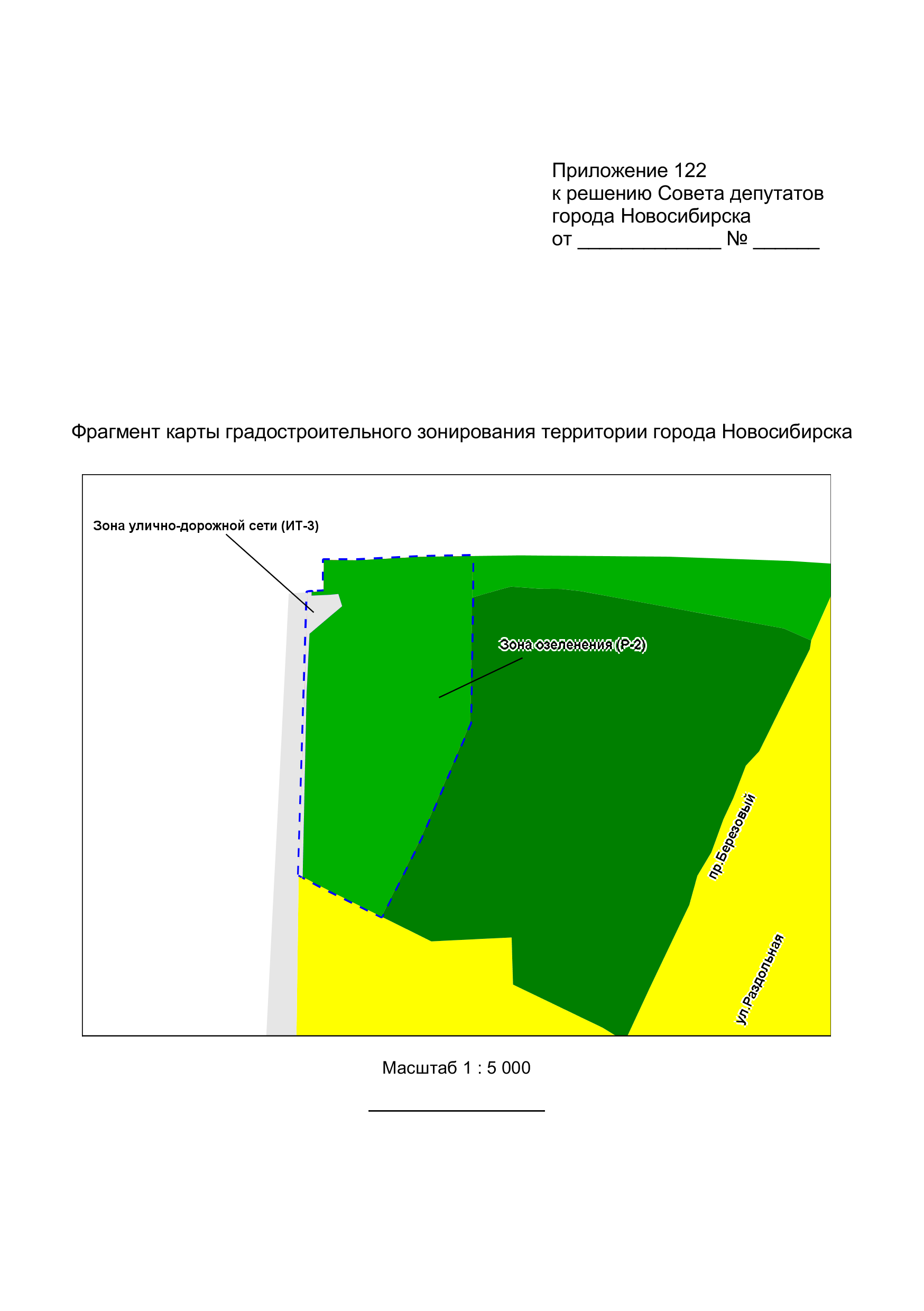 Приложение 116
к решению Совета депутатов города Новосибирска
от 28.10.2020 № 15
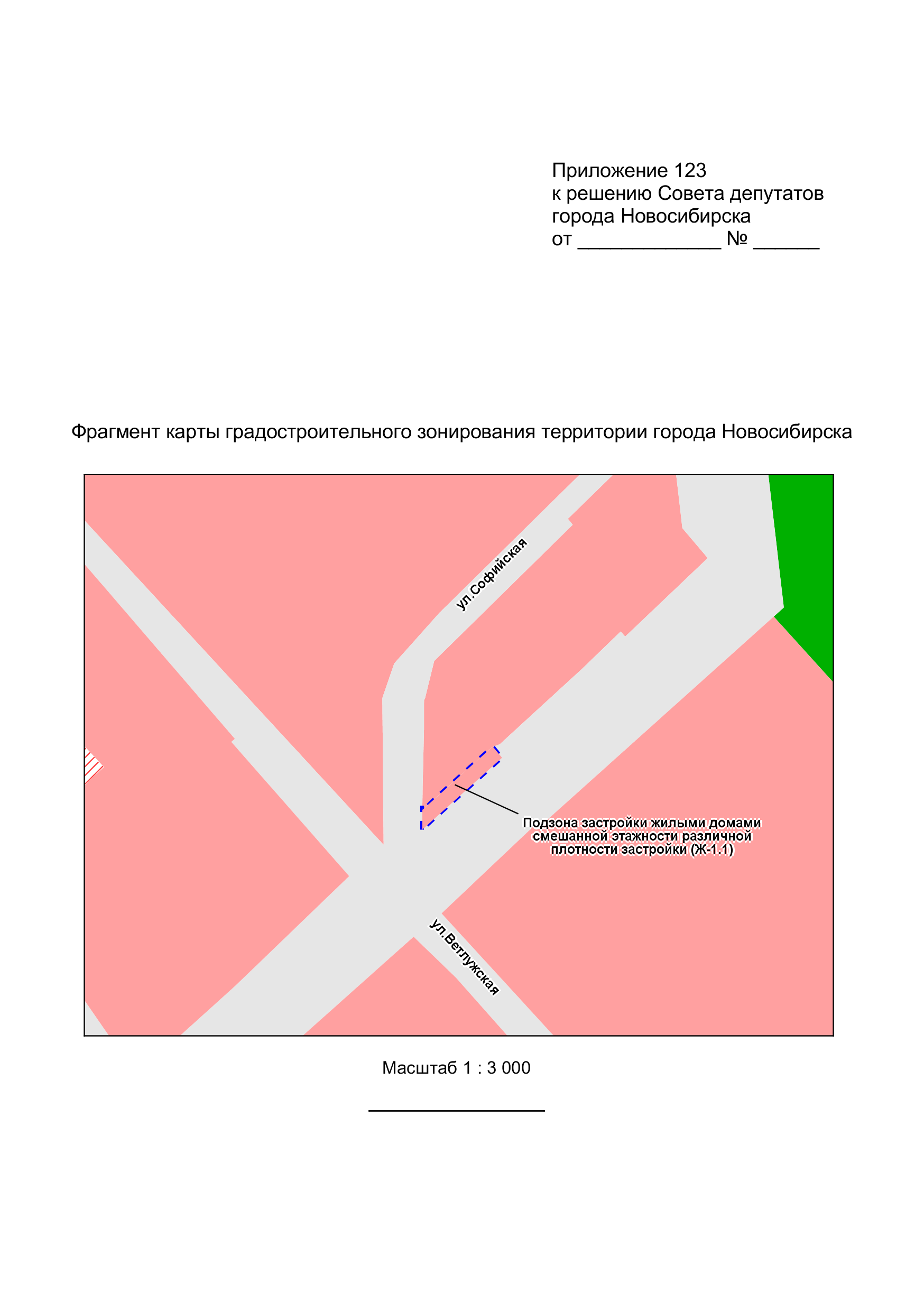 Приложение 117
к решению Совета депутатов города Новосибирска
от 28.10.2020 № 15
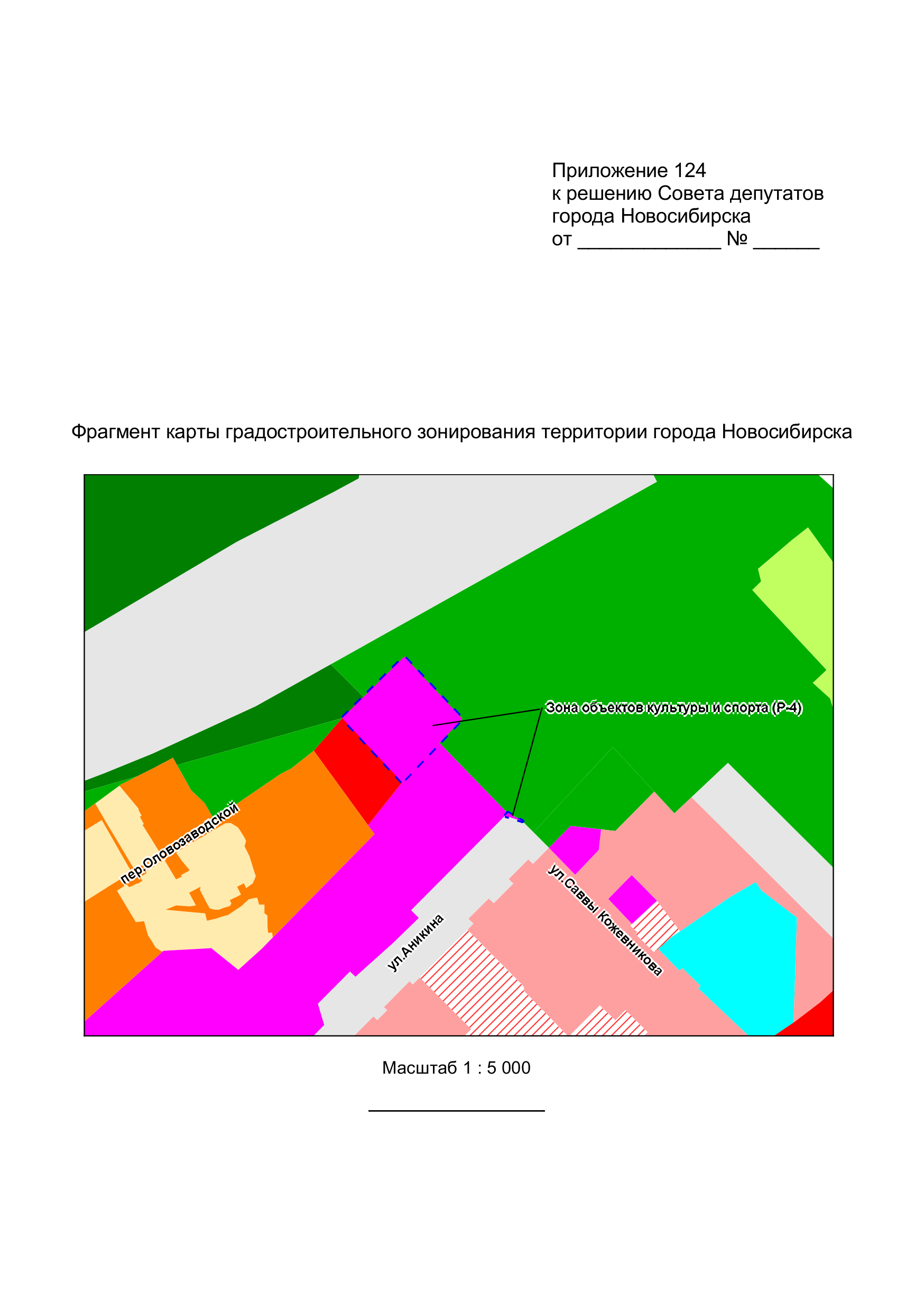 Приложение 118
к решению Совета депутатов города Новосибирска
от  28.10.2020 № 15
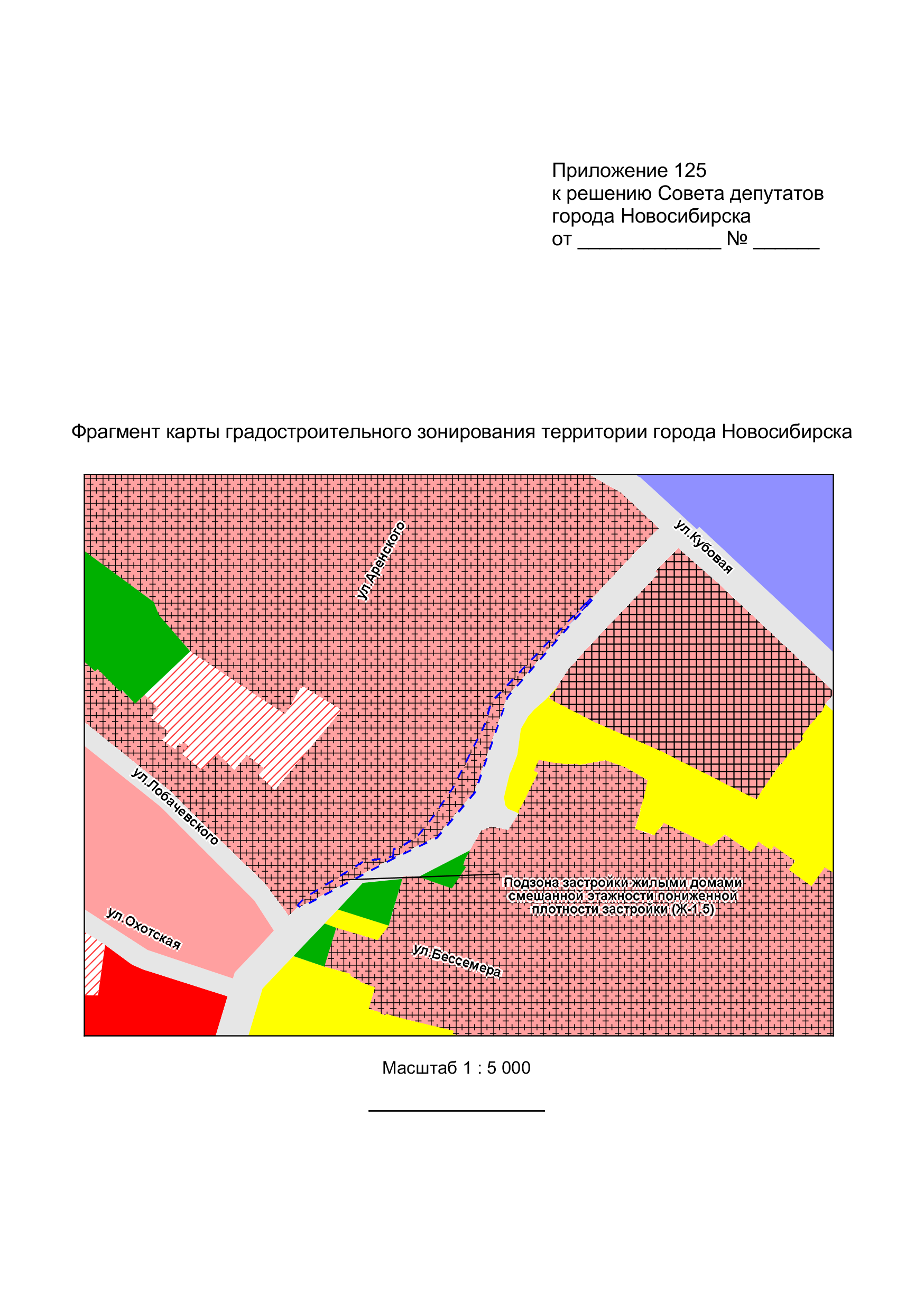 Приложение 119
к решению Совета депутатов города Новосибирска
от 28.10.2020 № 15
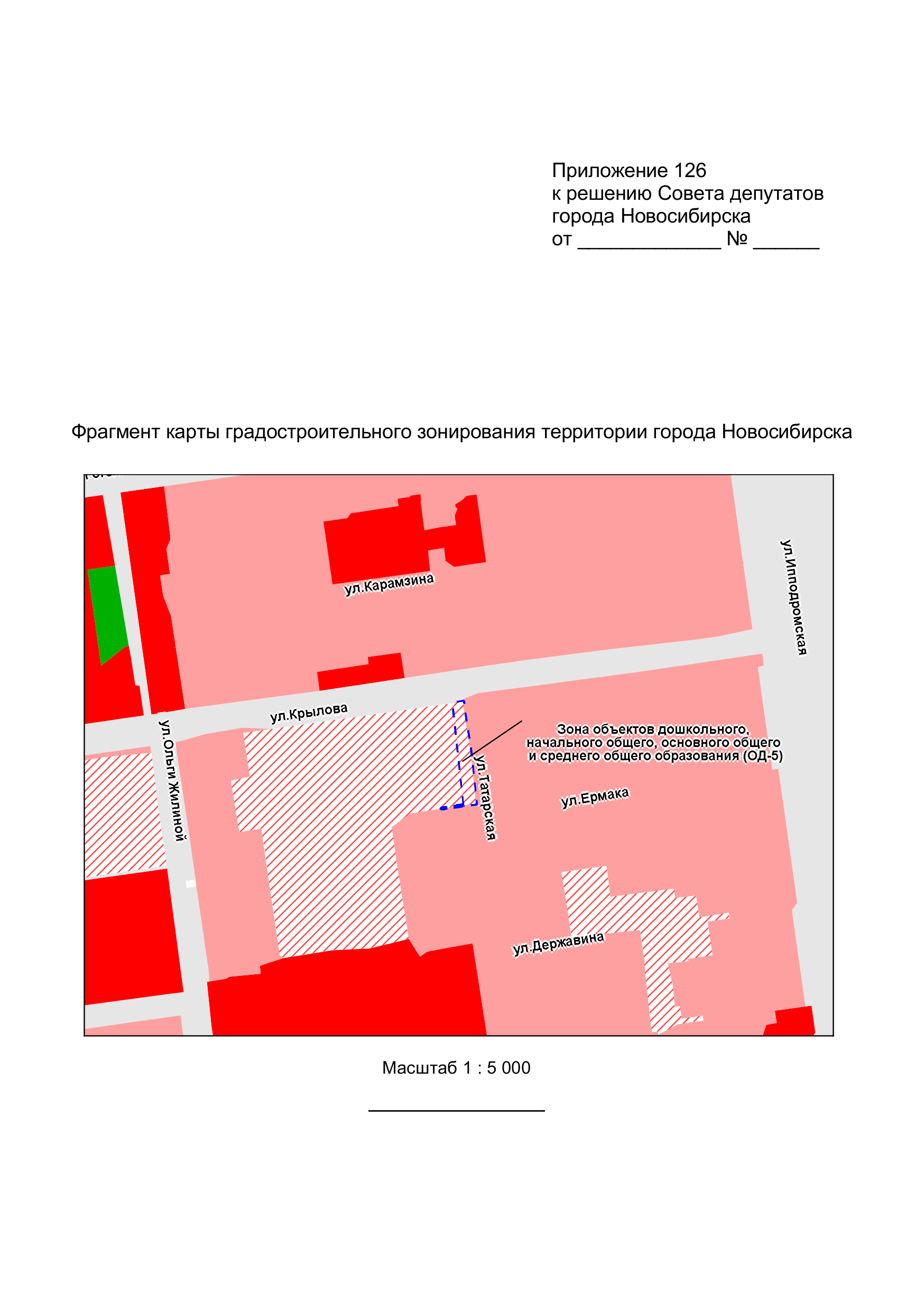 Приложение 120
к решению Совета депутатов города Новосибирска
от 28.10.2020 №  15
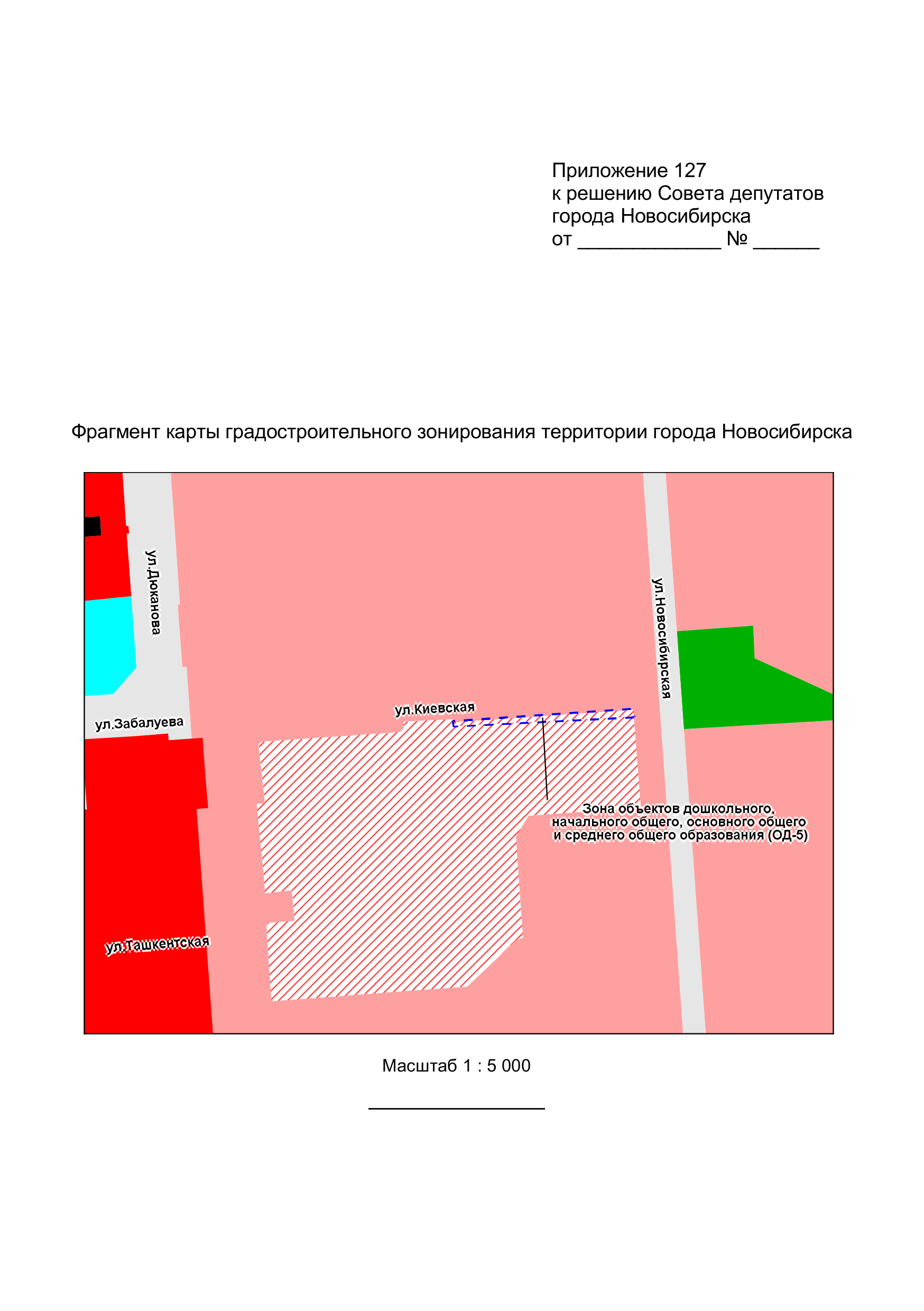 Приложение 121
к решению Совета депутатов города Новосибирска
от 28.10.2020 № 15
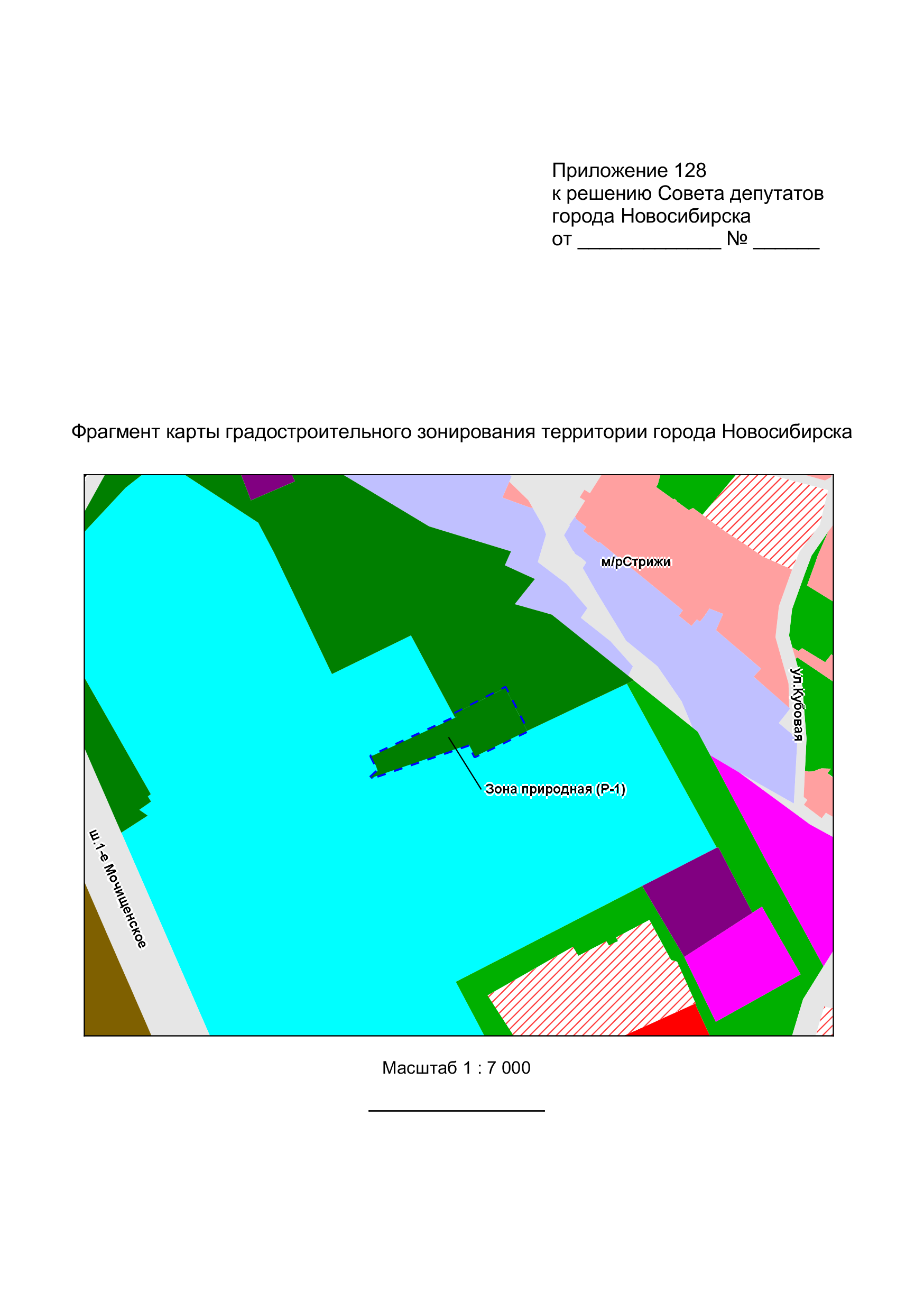 Приложение 122
к решению Совета депутатов города Новосибирска
от 28.10.2020 № 15
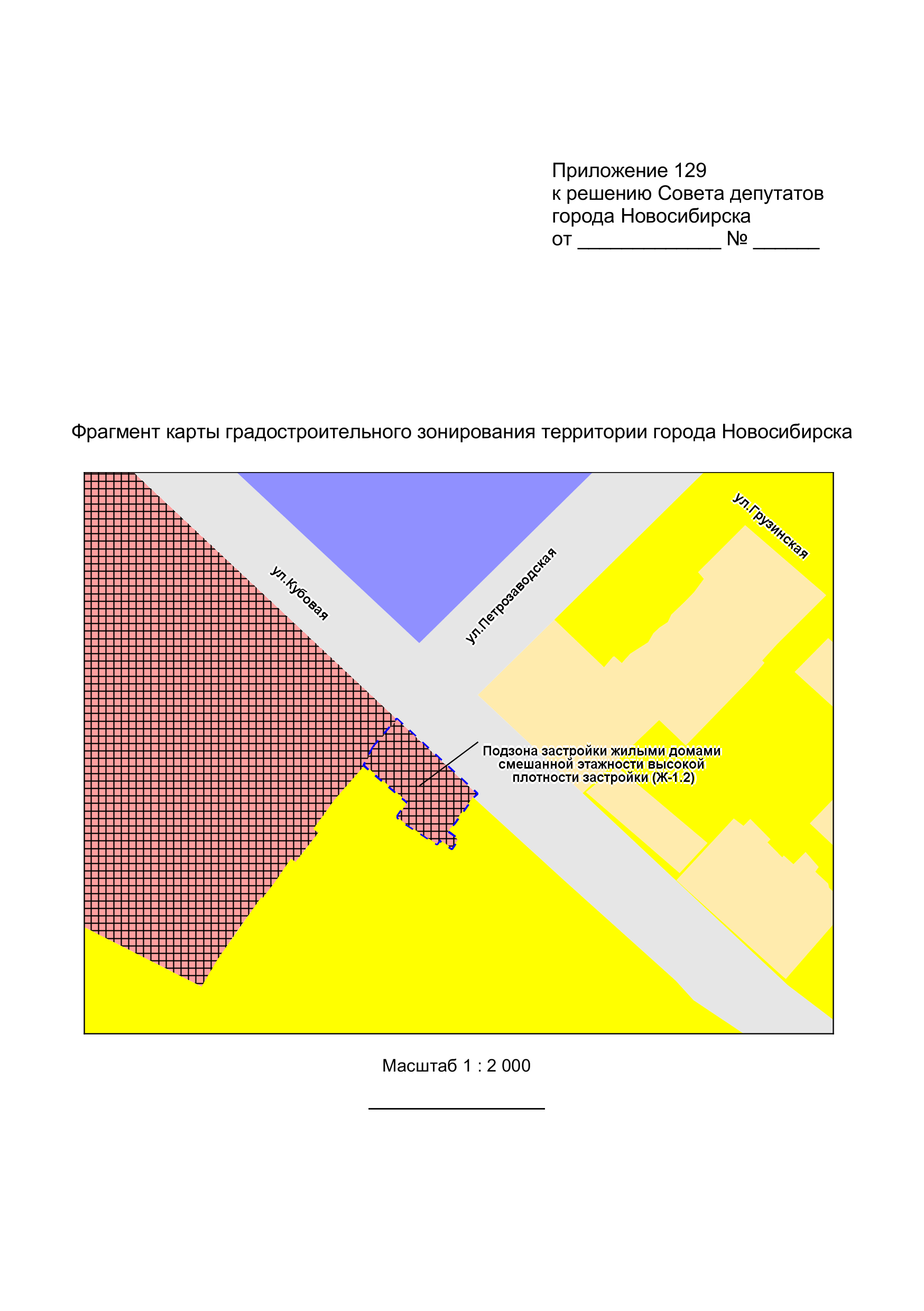 Приложение 123
к решению Совета депутатов города Новосибирска
от 28.10.2020 № 15
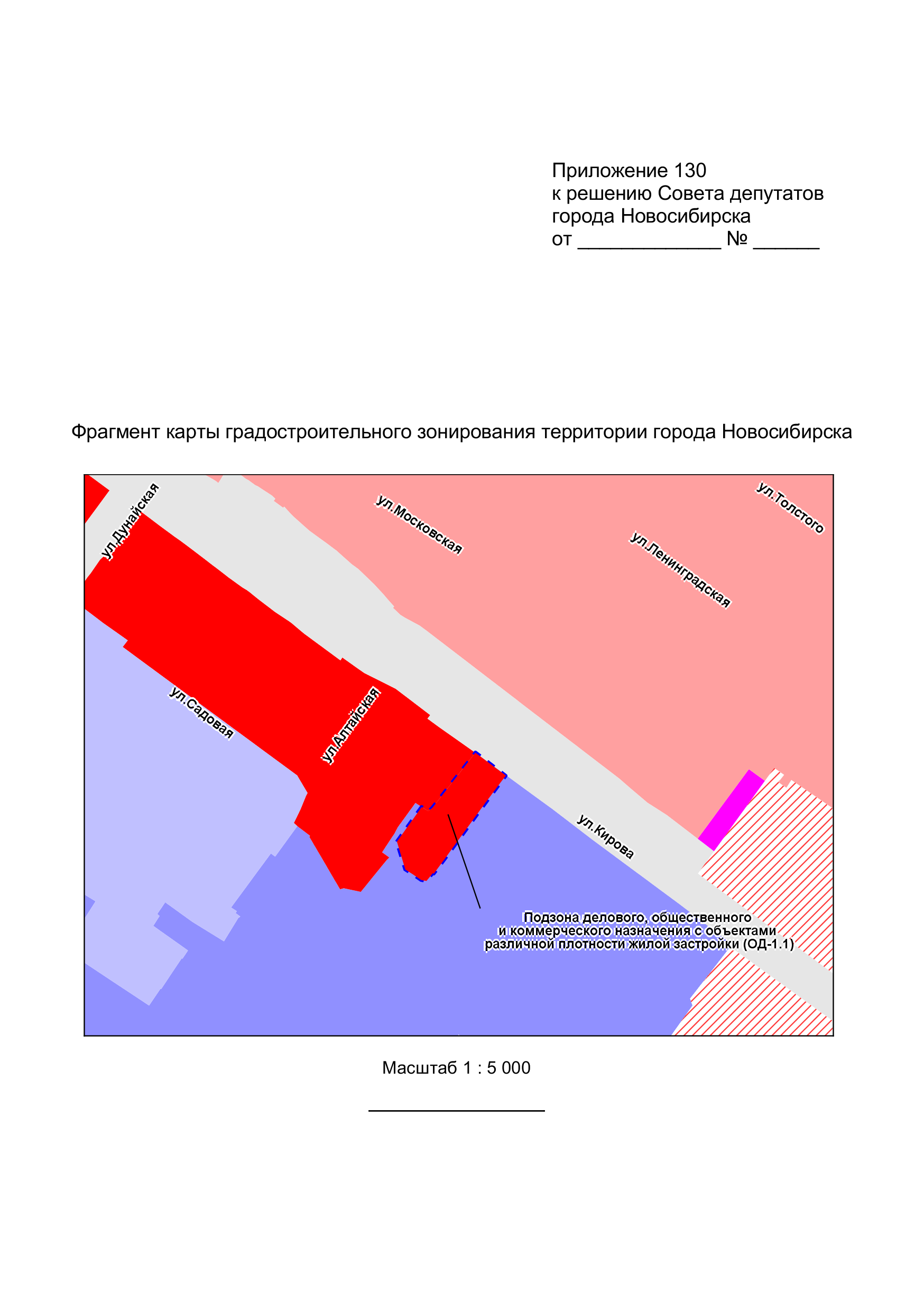 Приложение 124
к решению Совета депутатов города Новосибирска
от  28.10.2020 № 15
Приложение  8
к решению Совета депутатов города Новосибирска
от 24.06.2009 № 1288
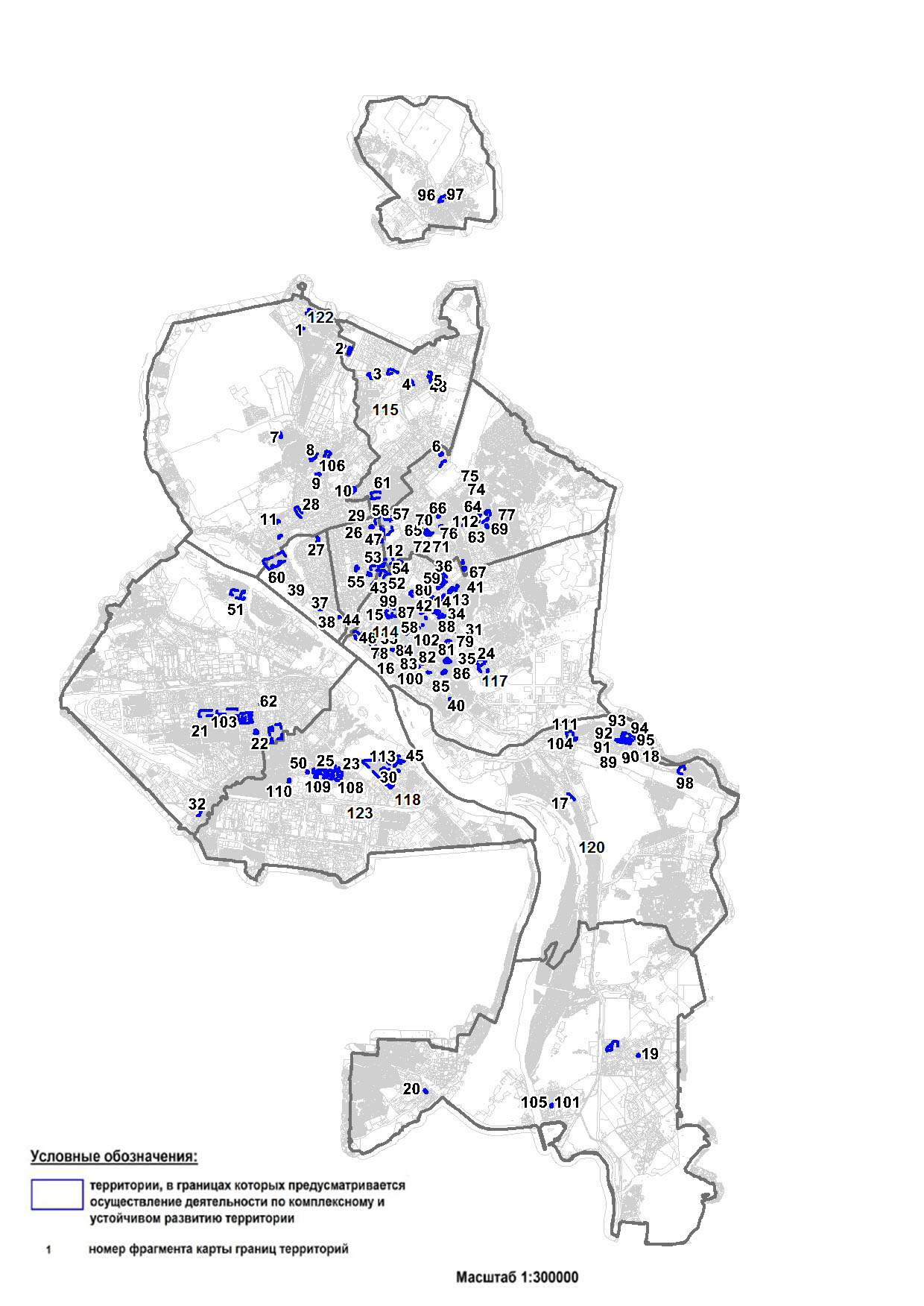 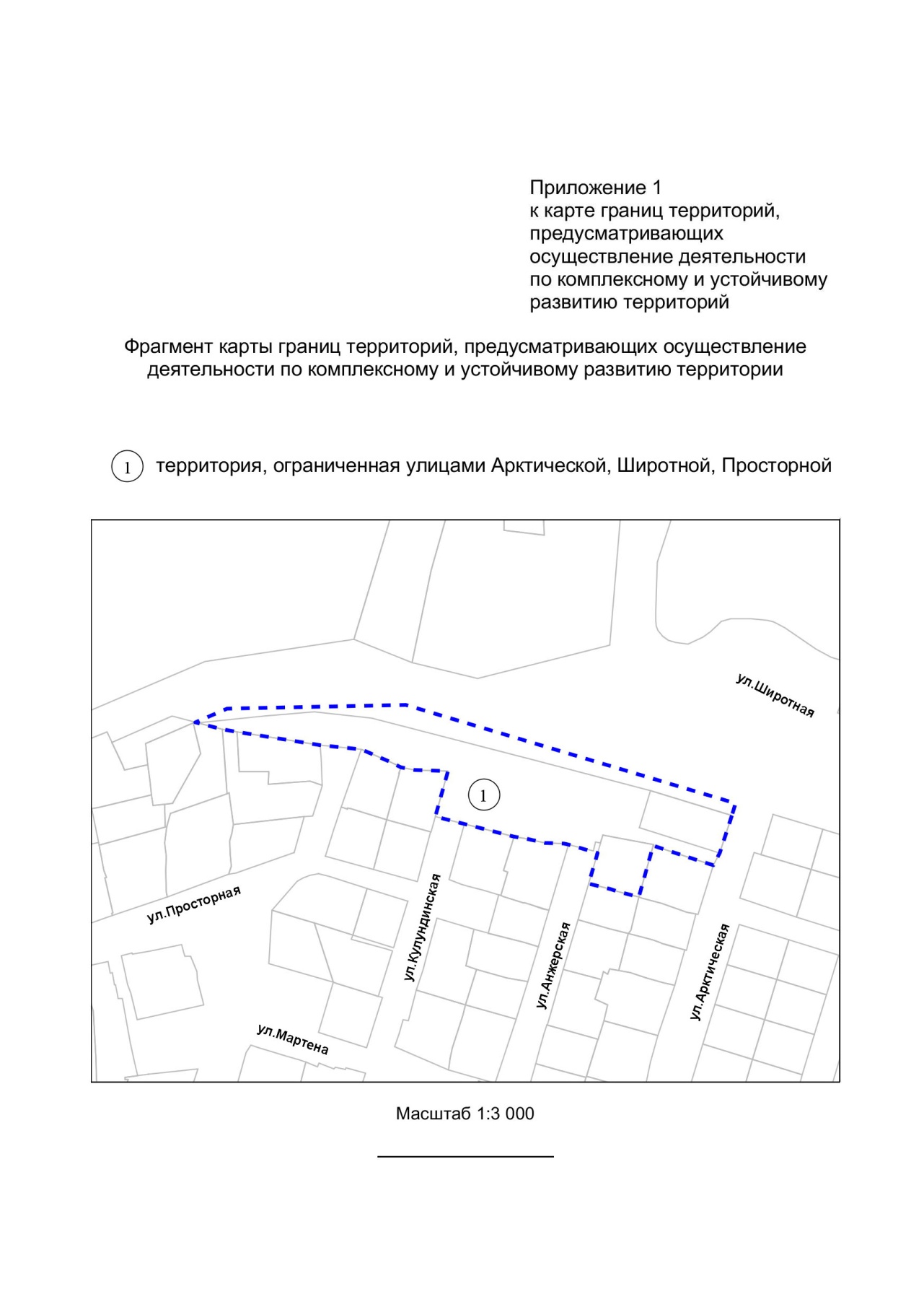 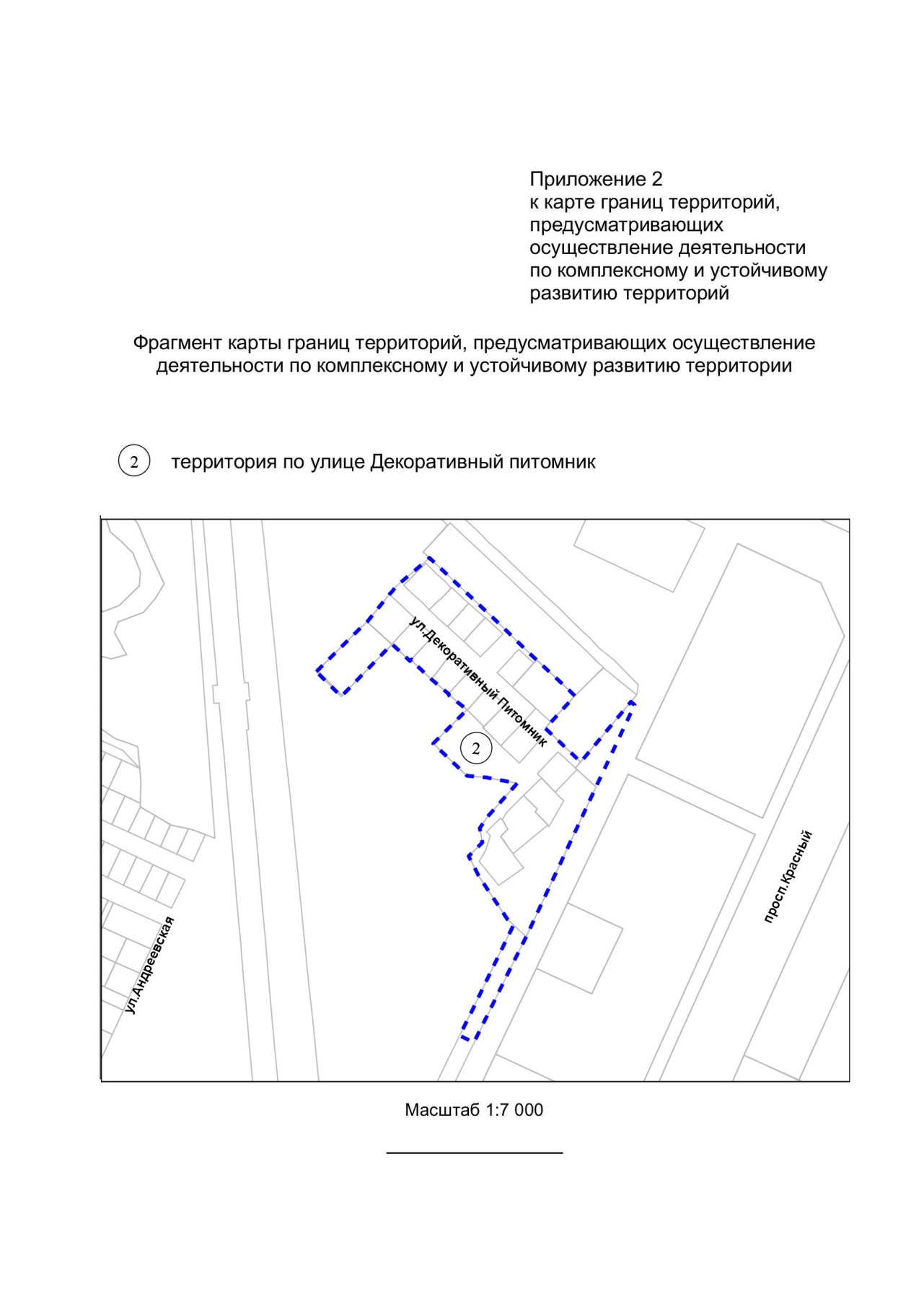 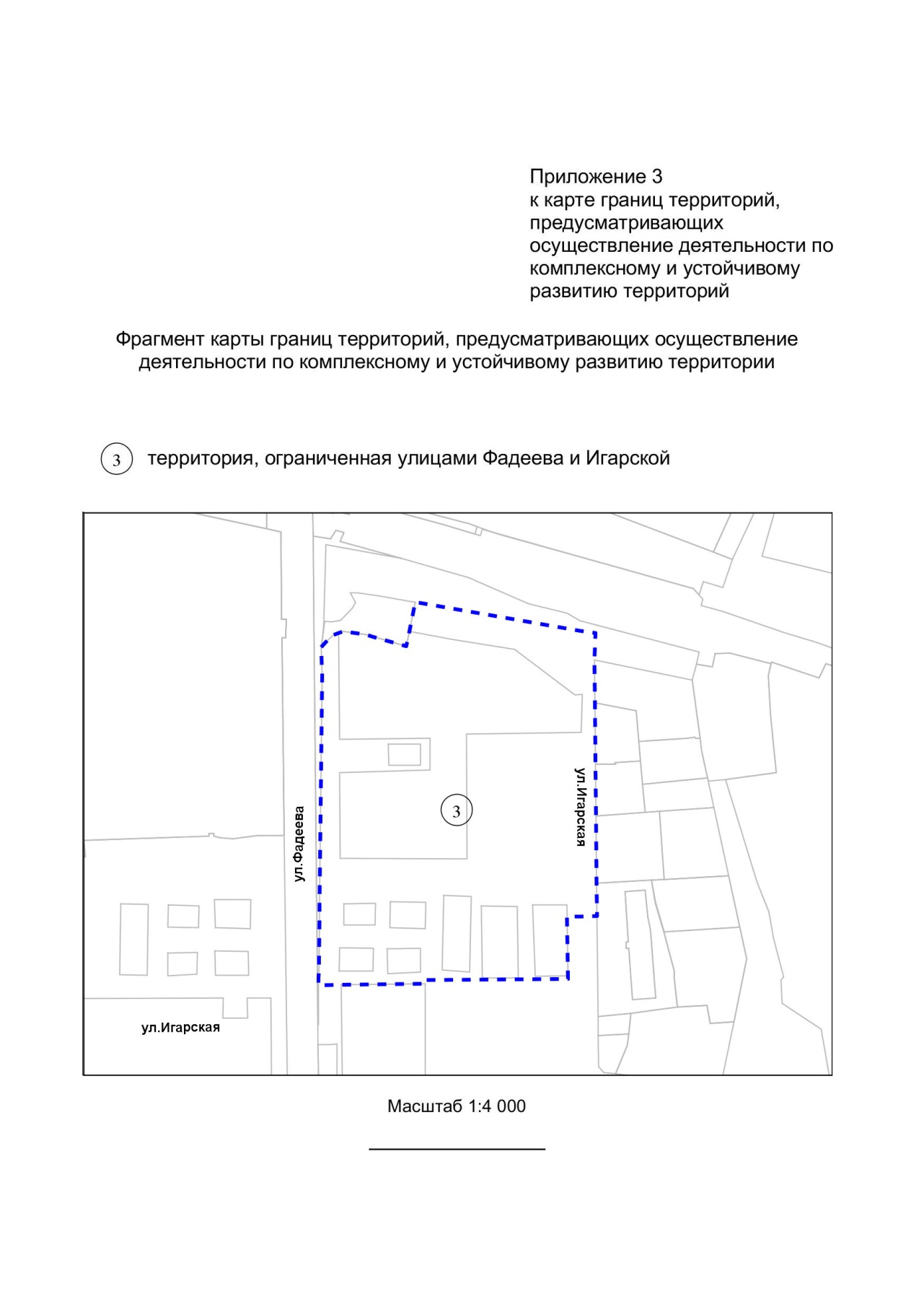 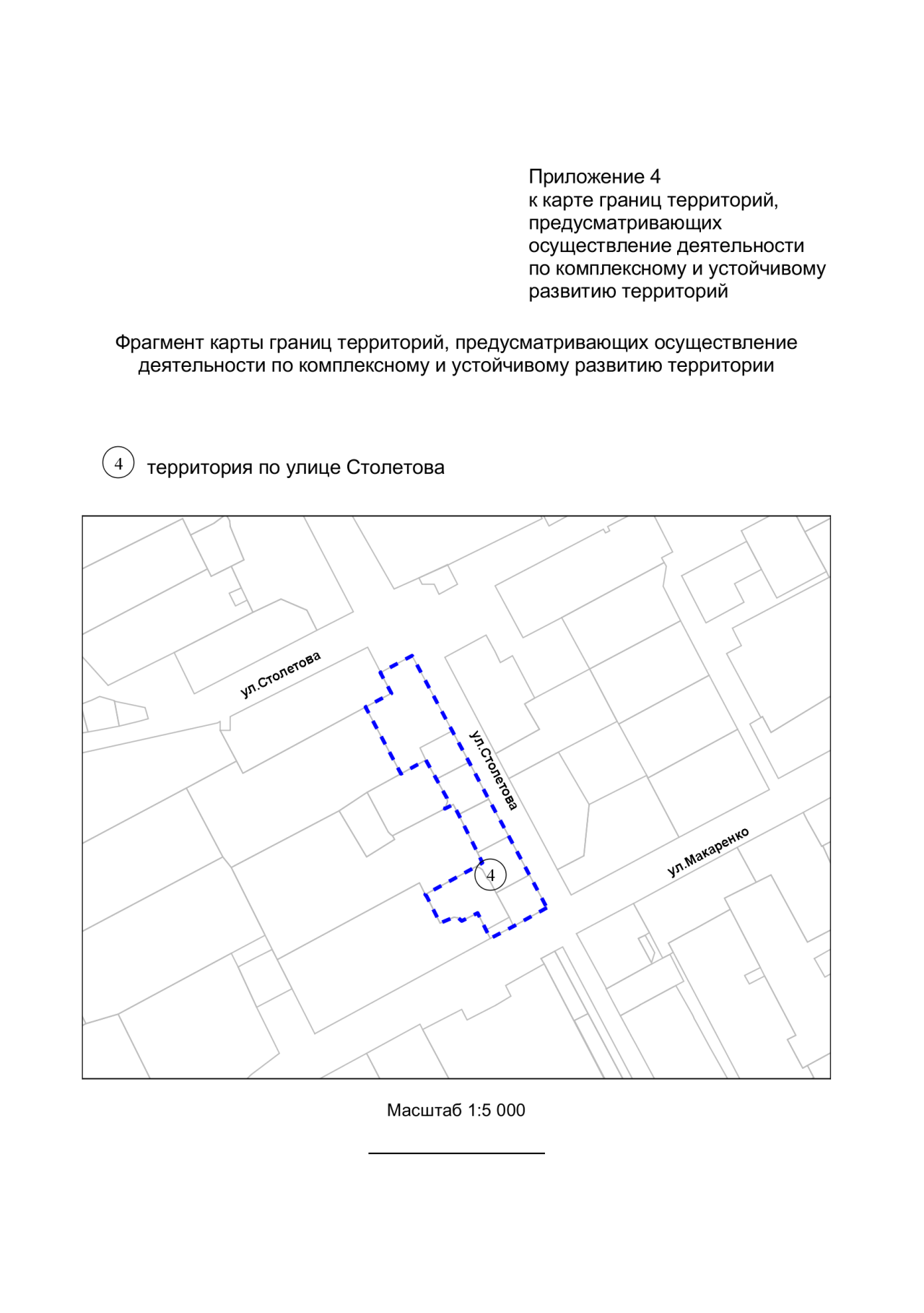 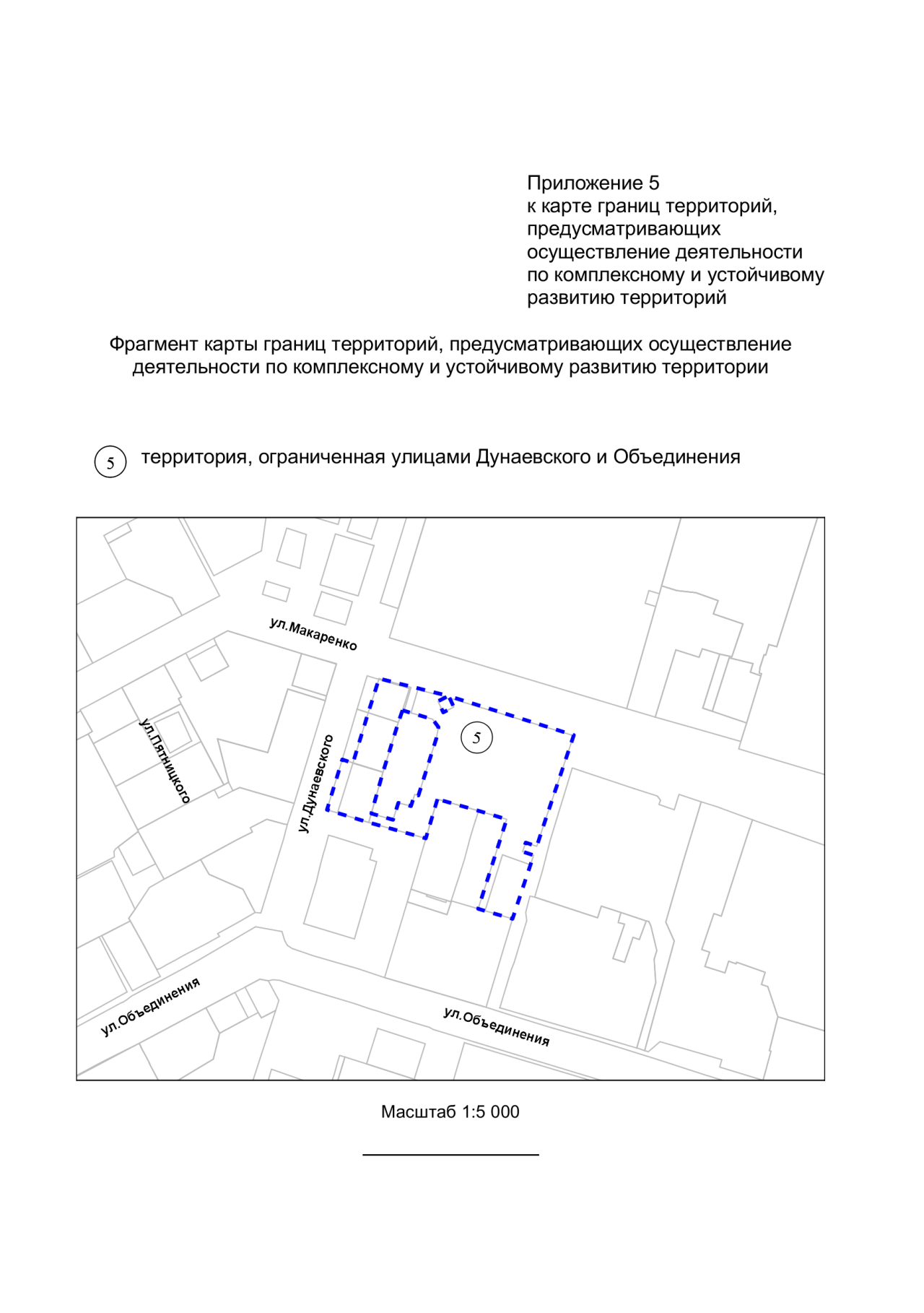 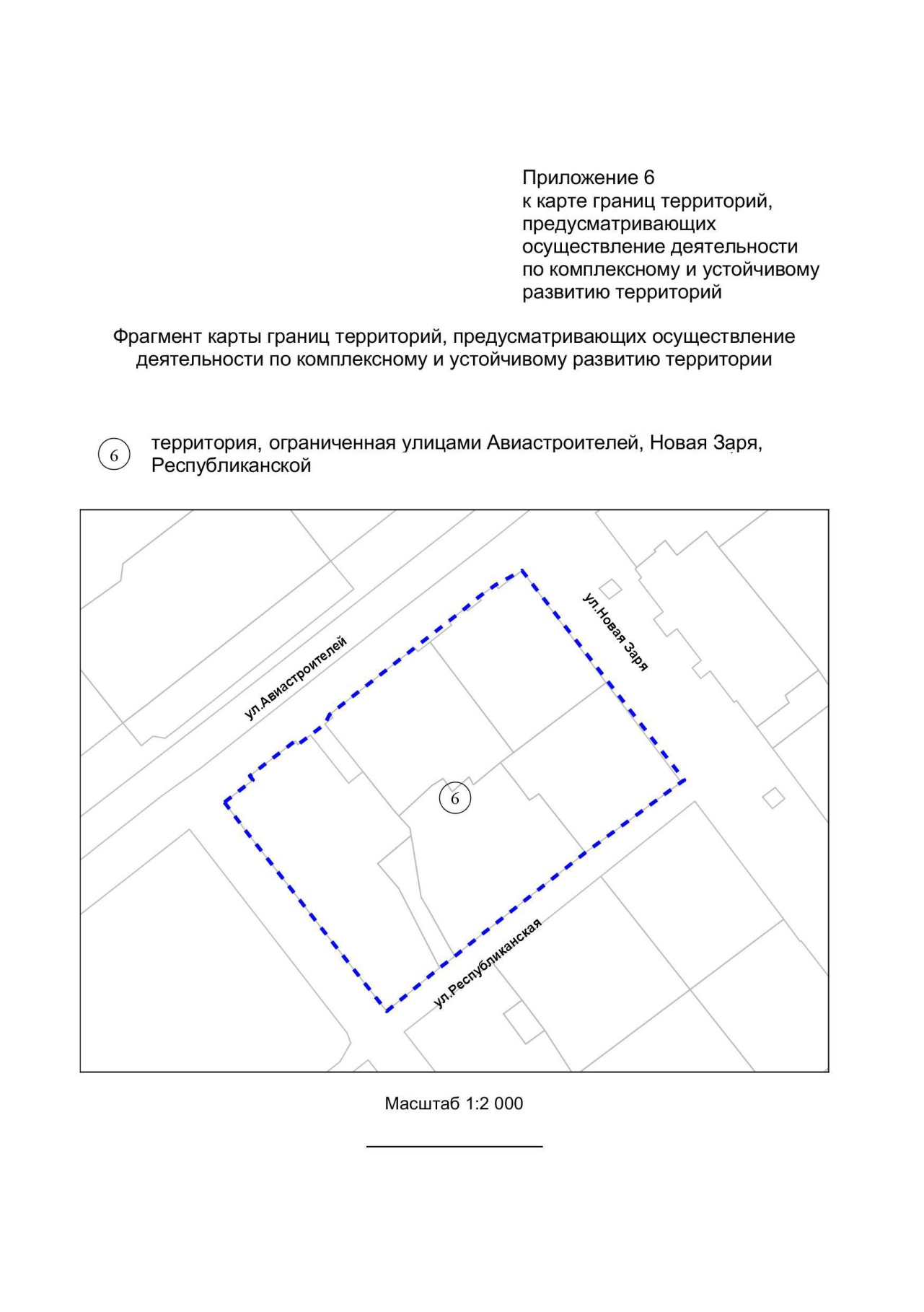 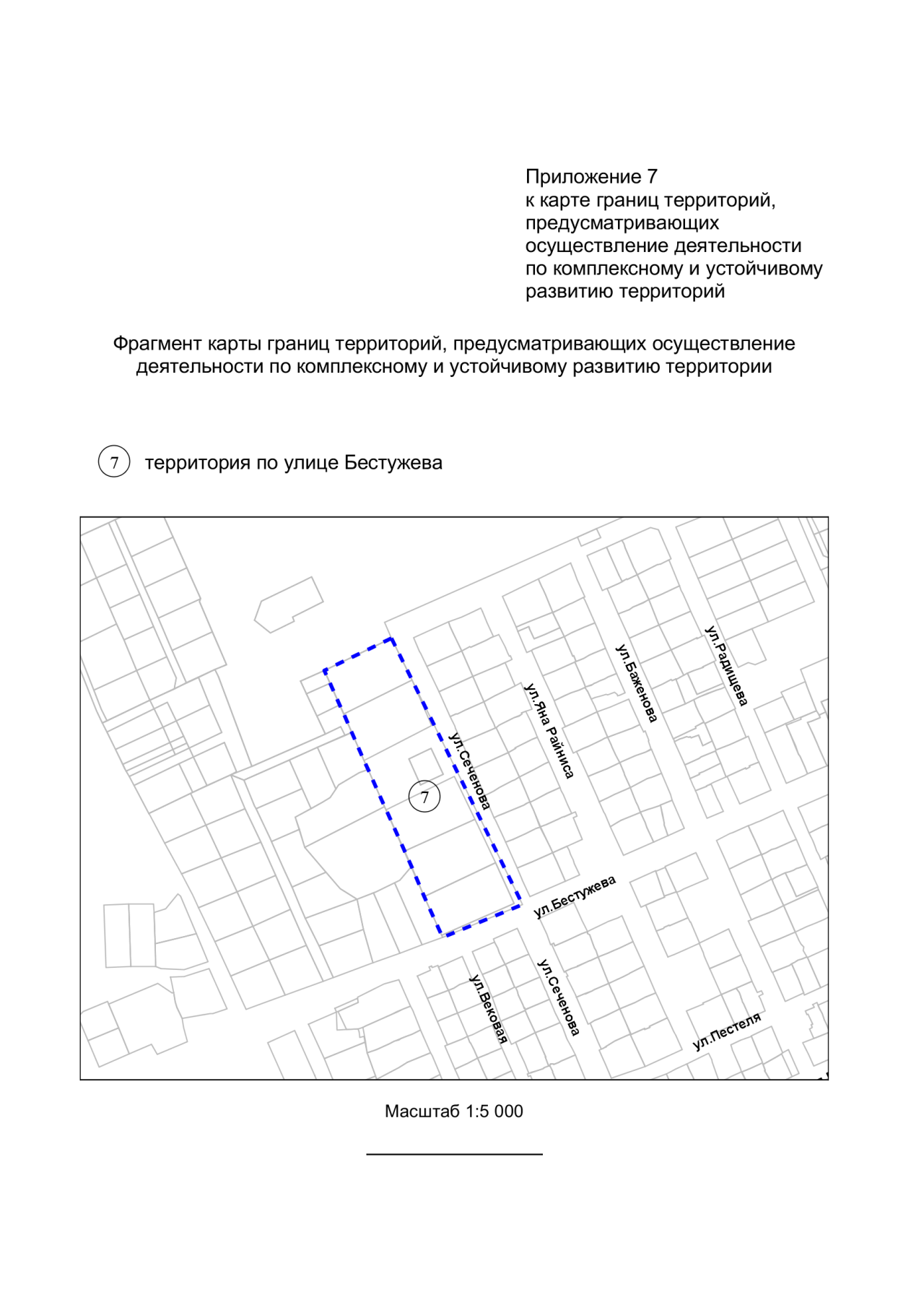 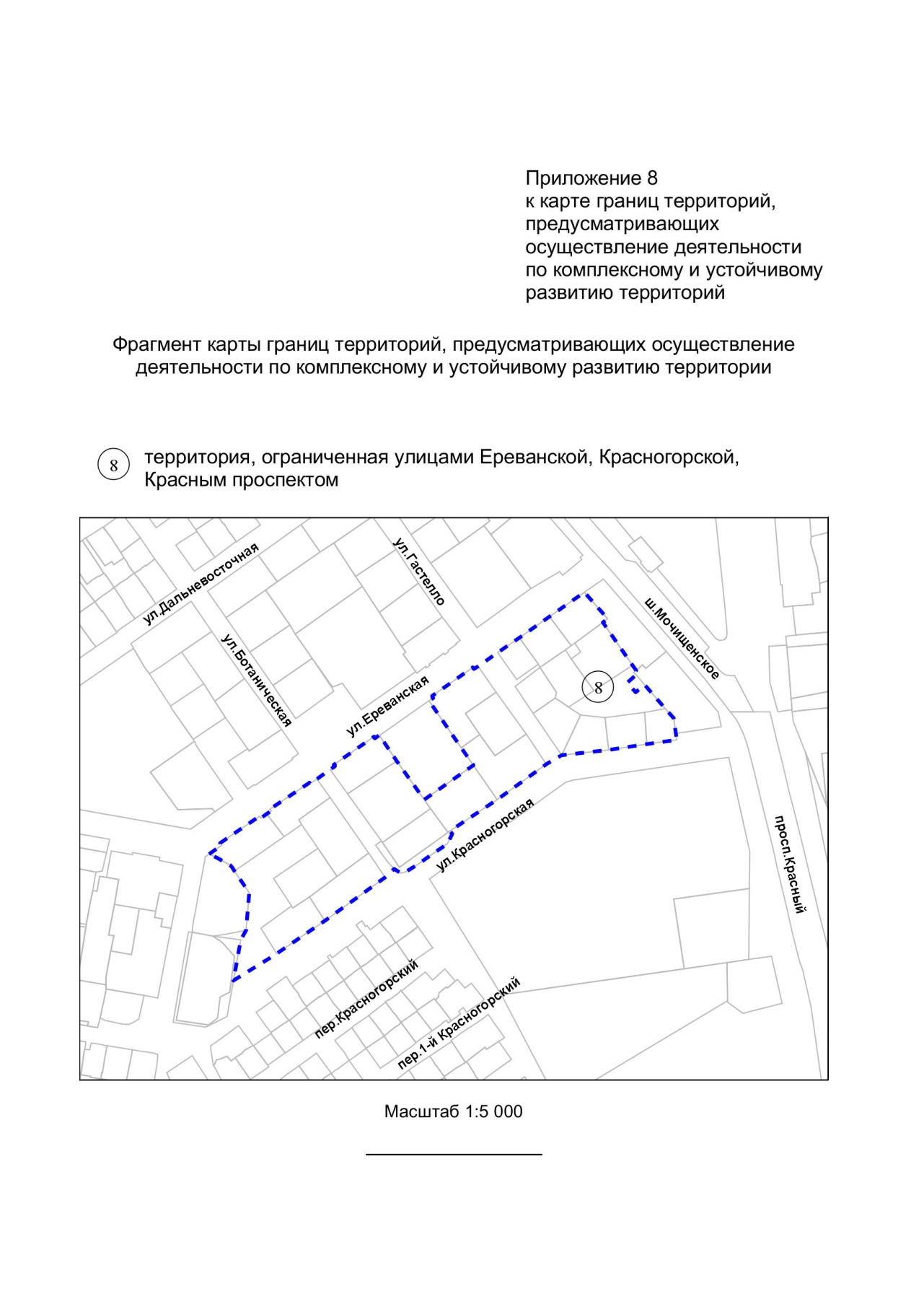 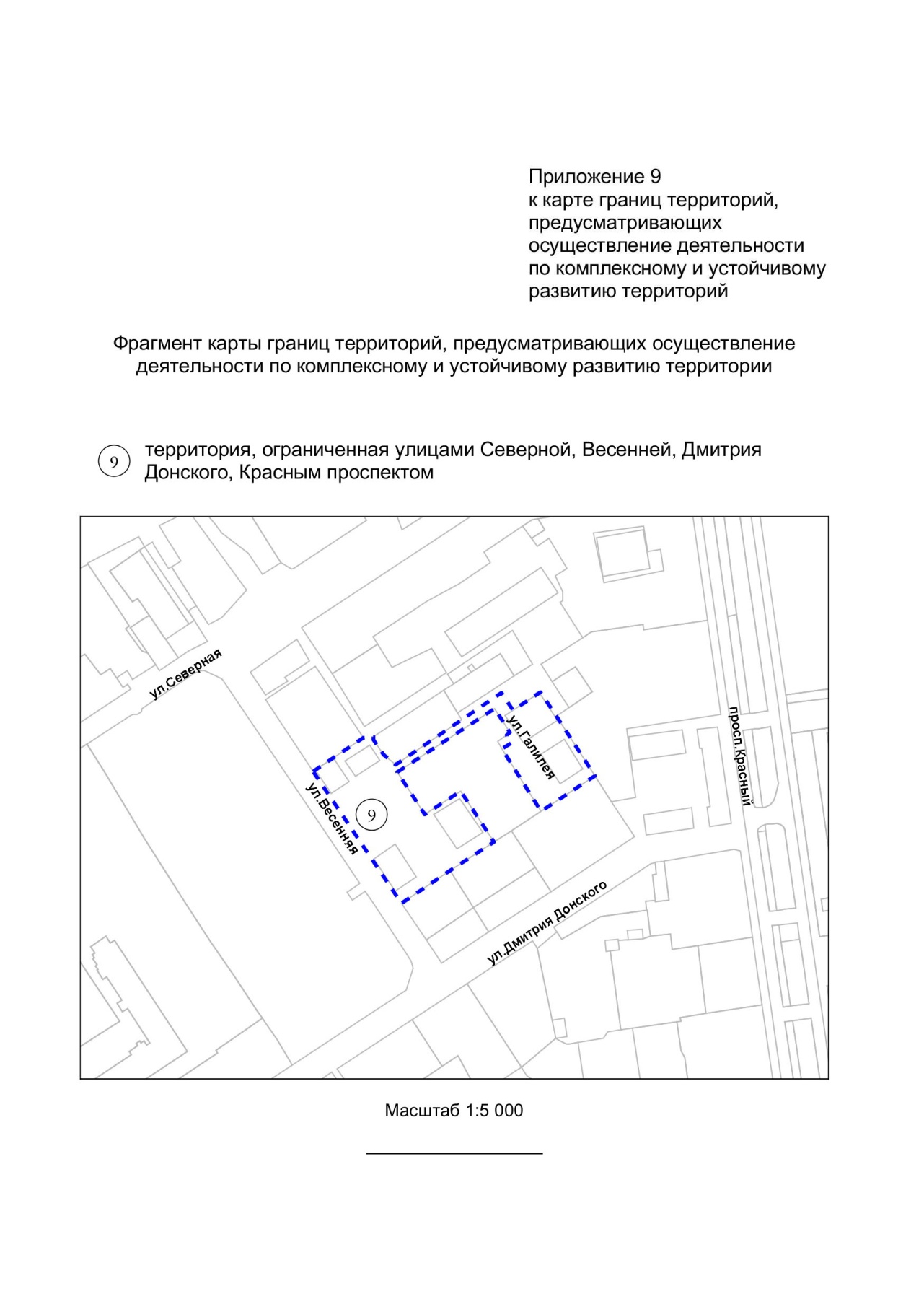 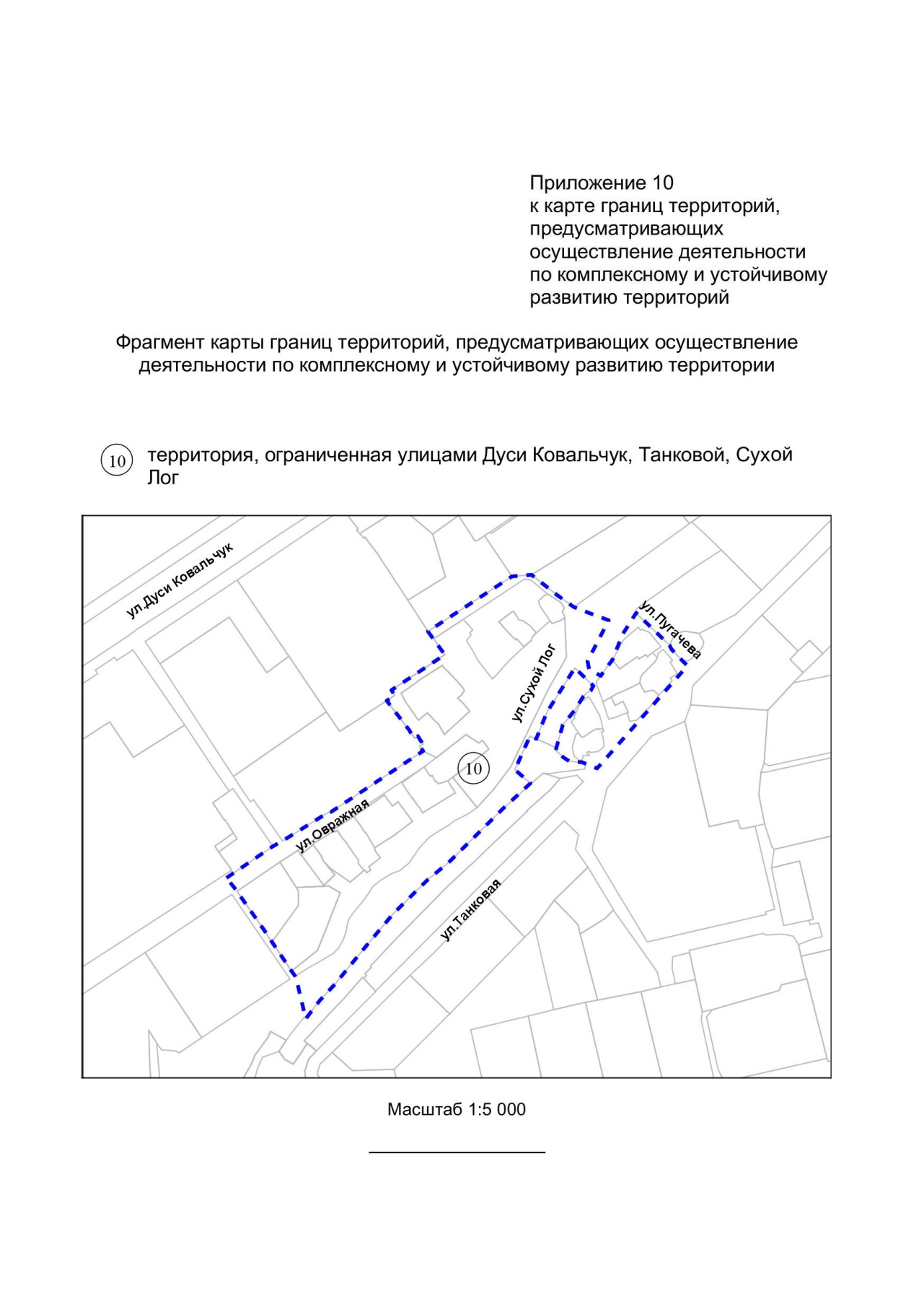 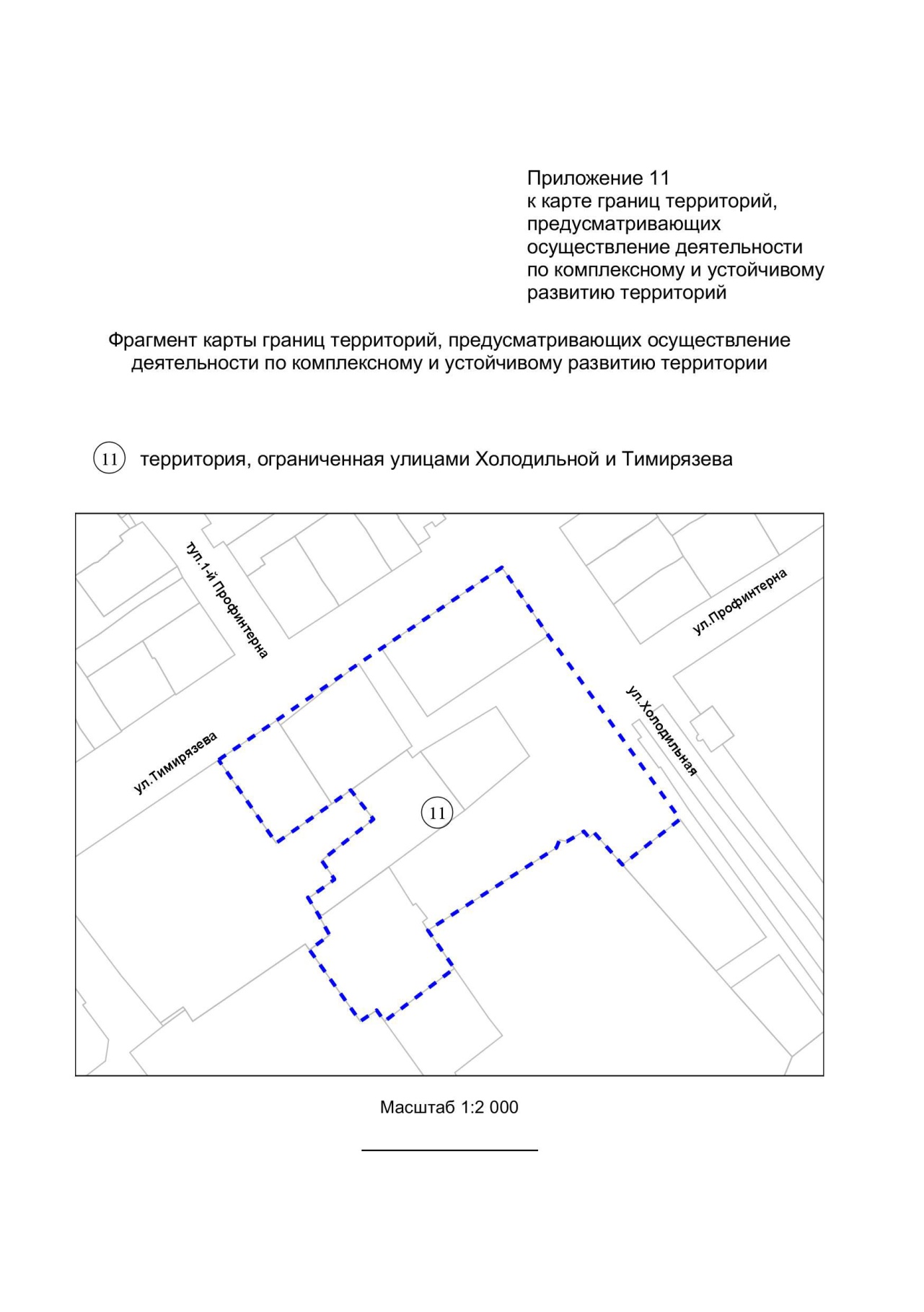 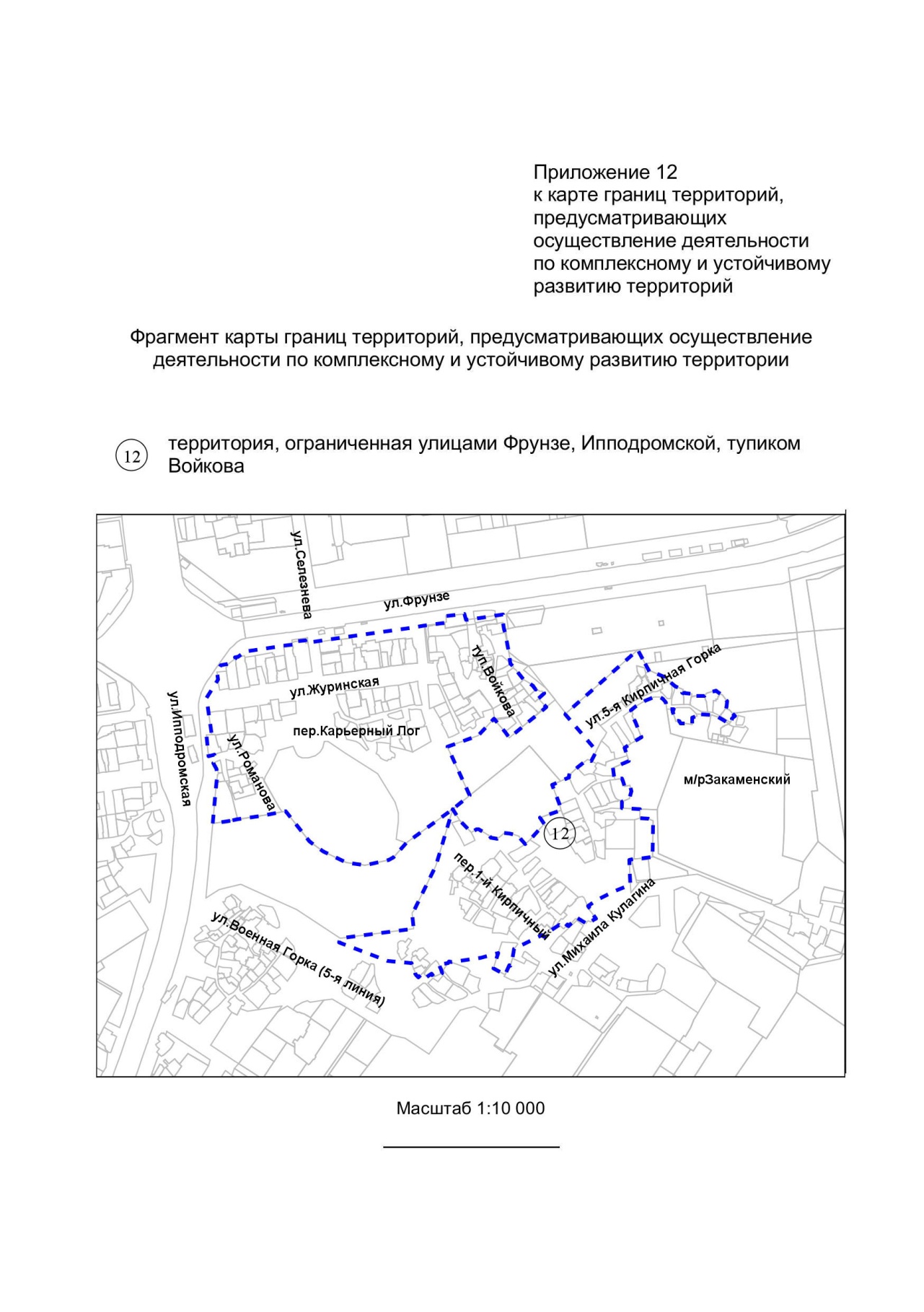 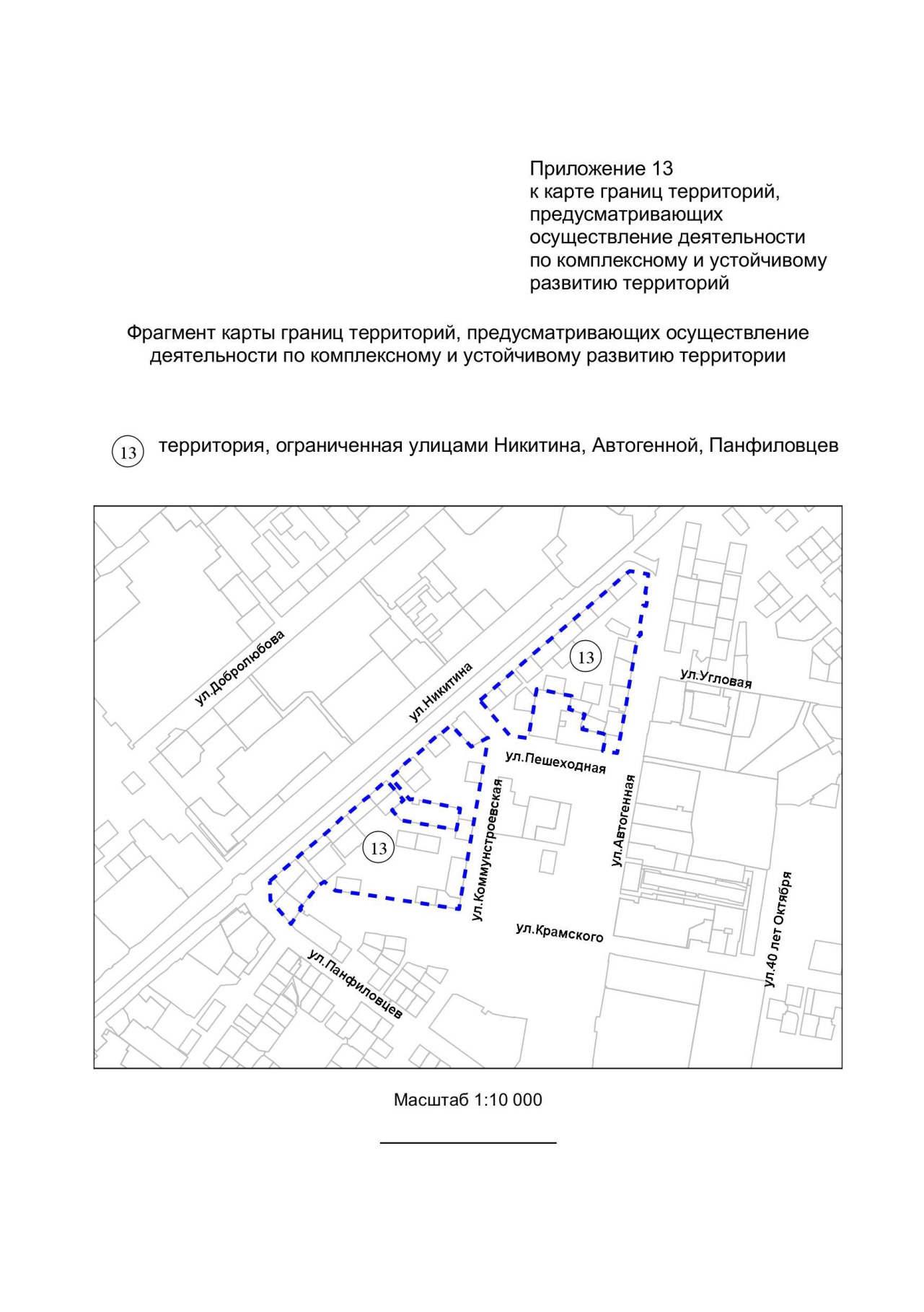 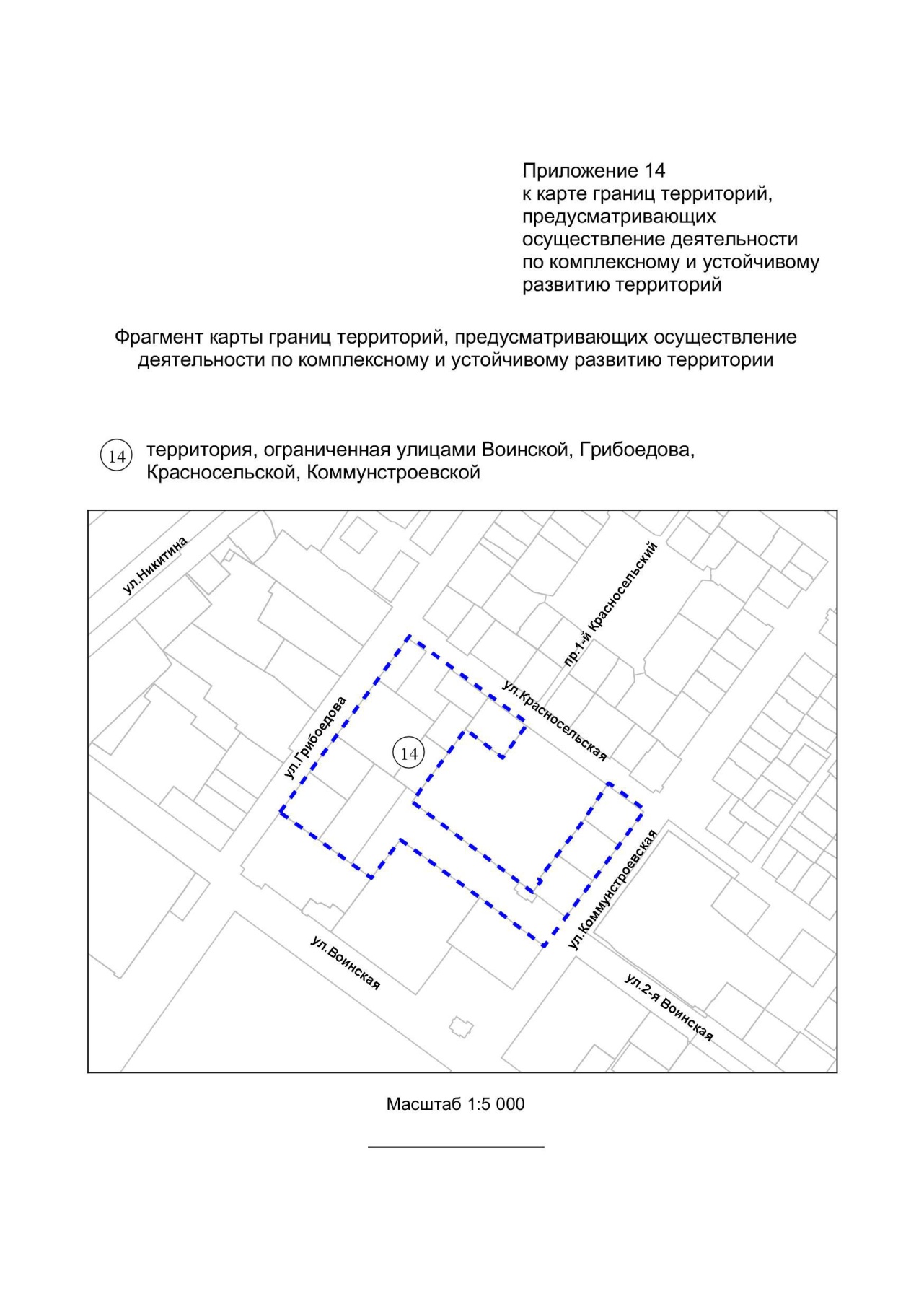 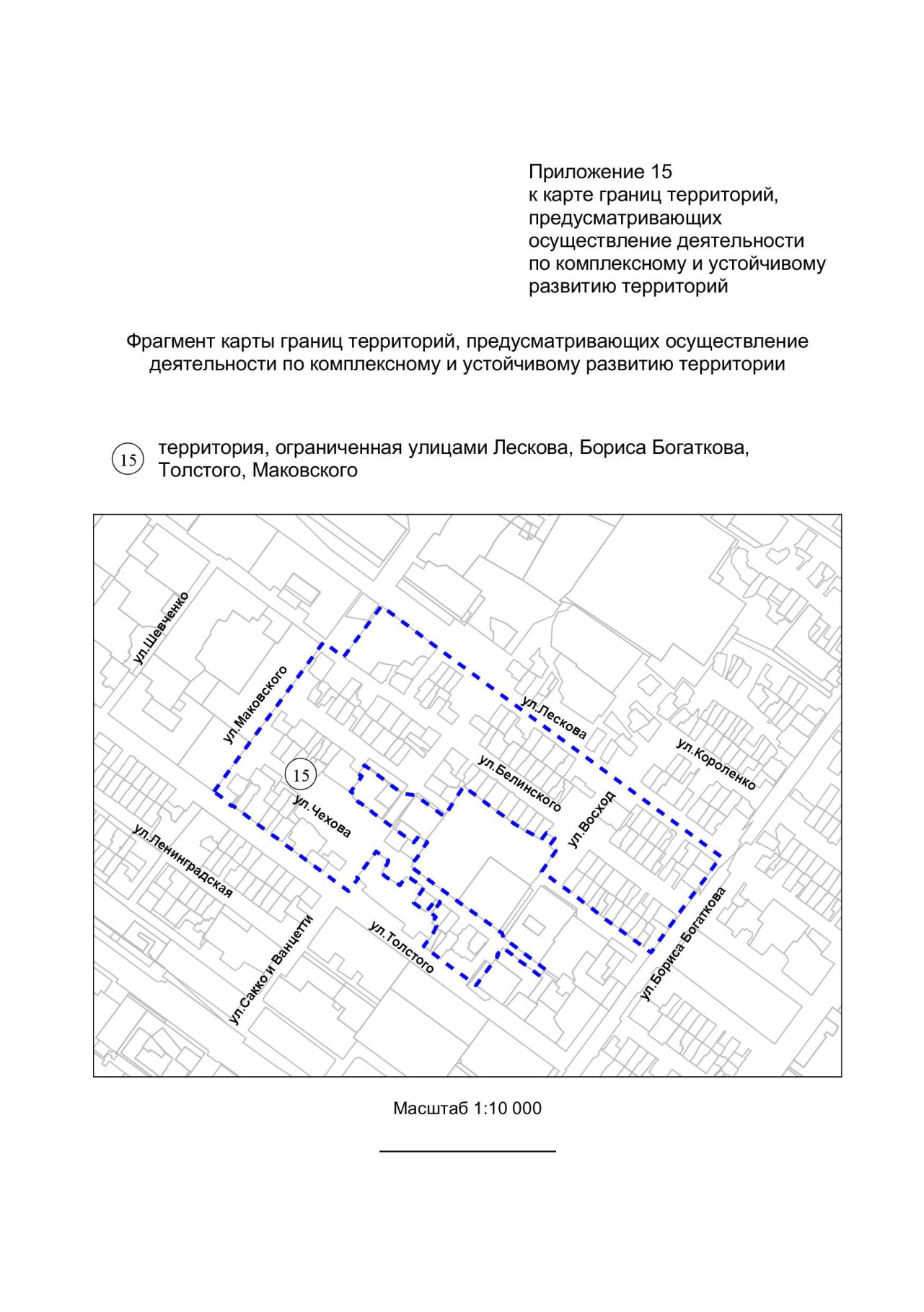 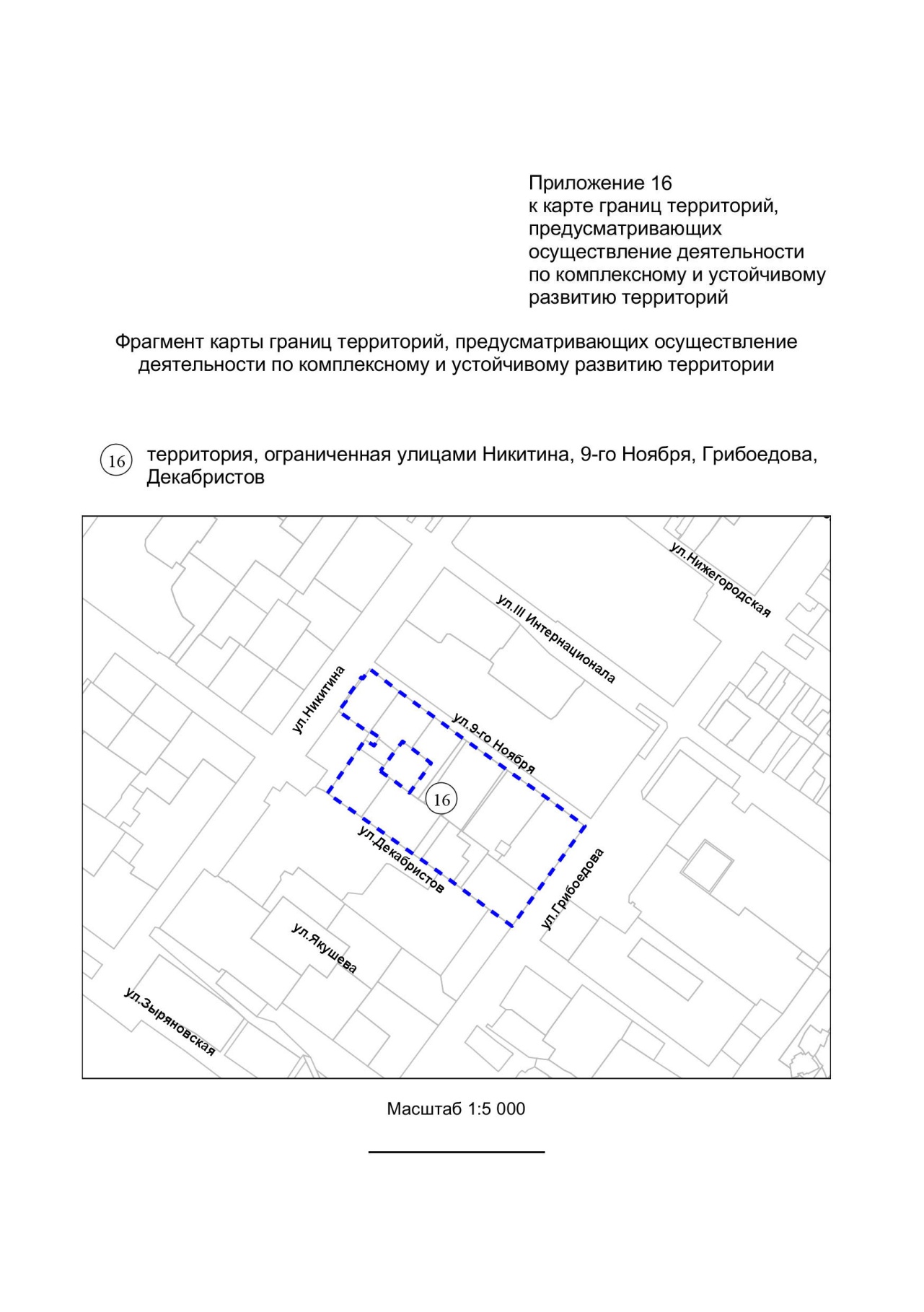 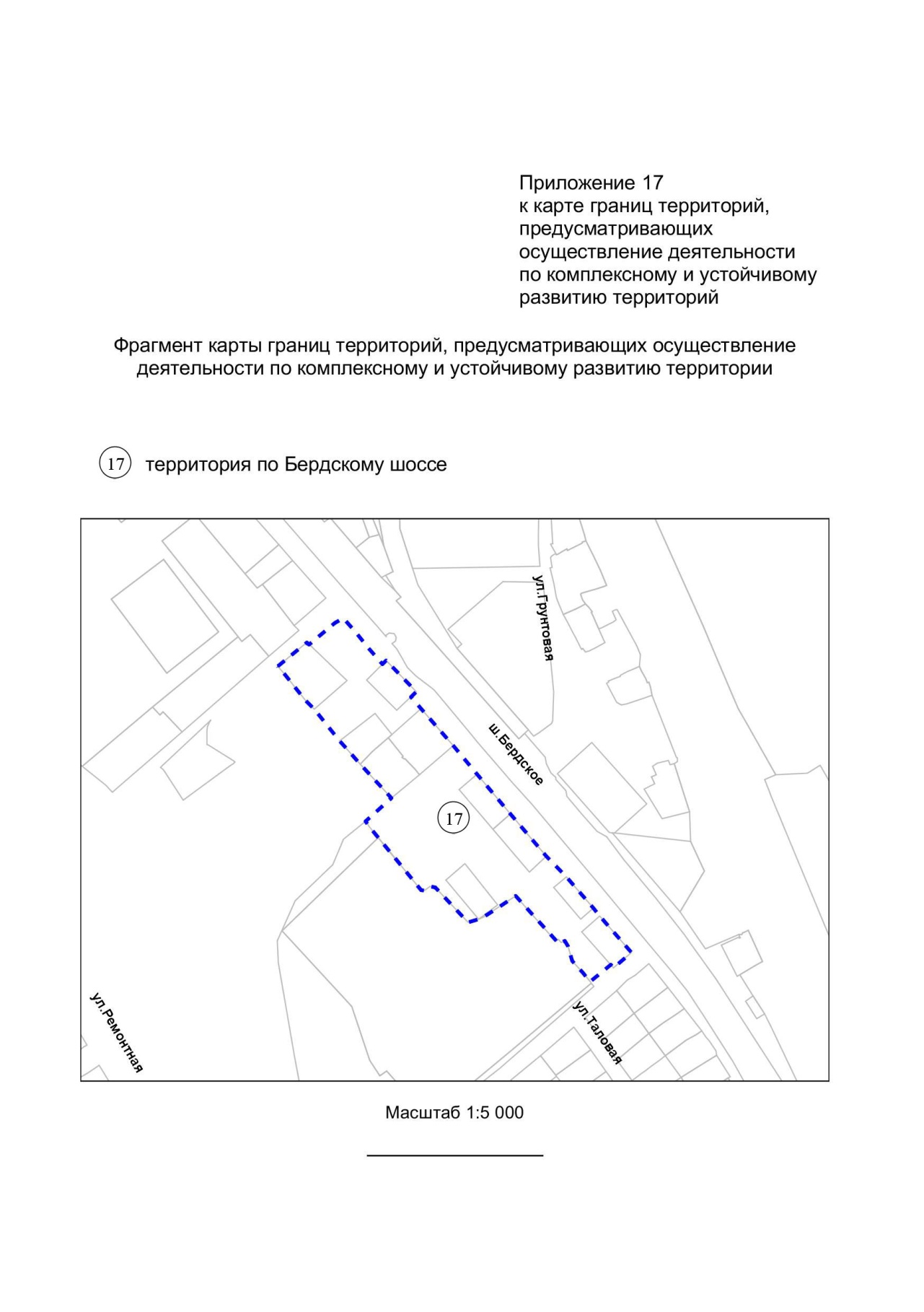 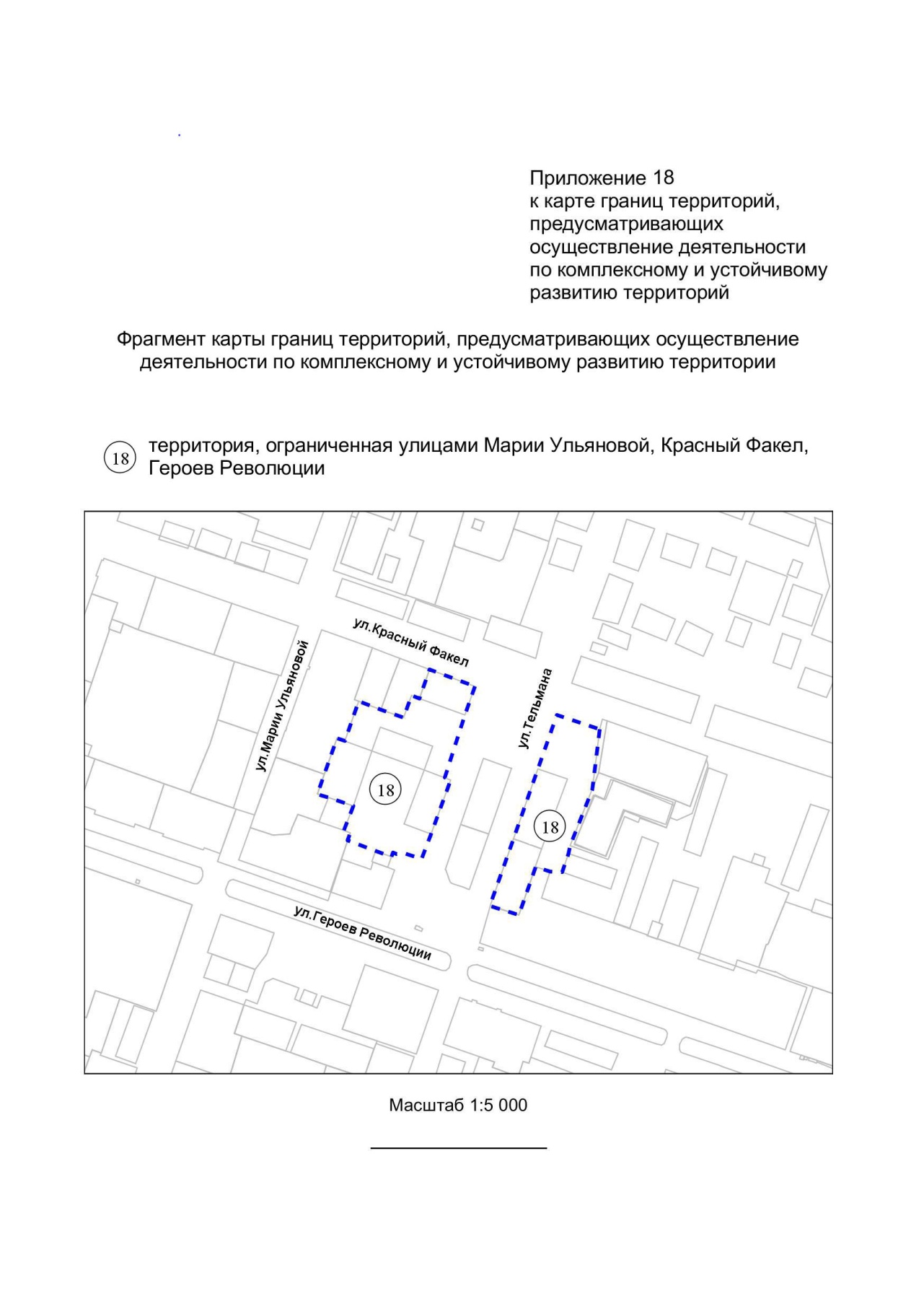 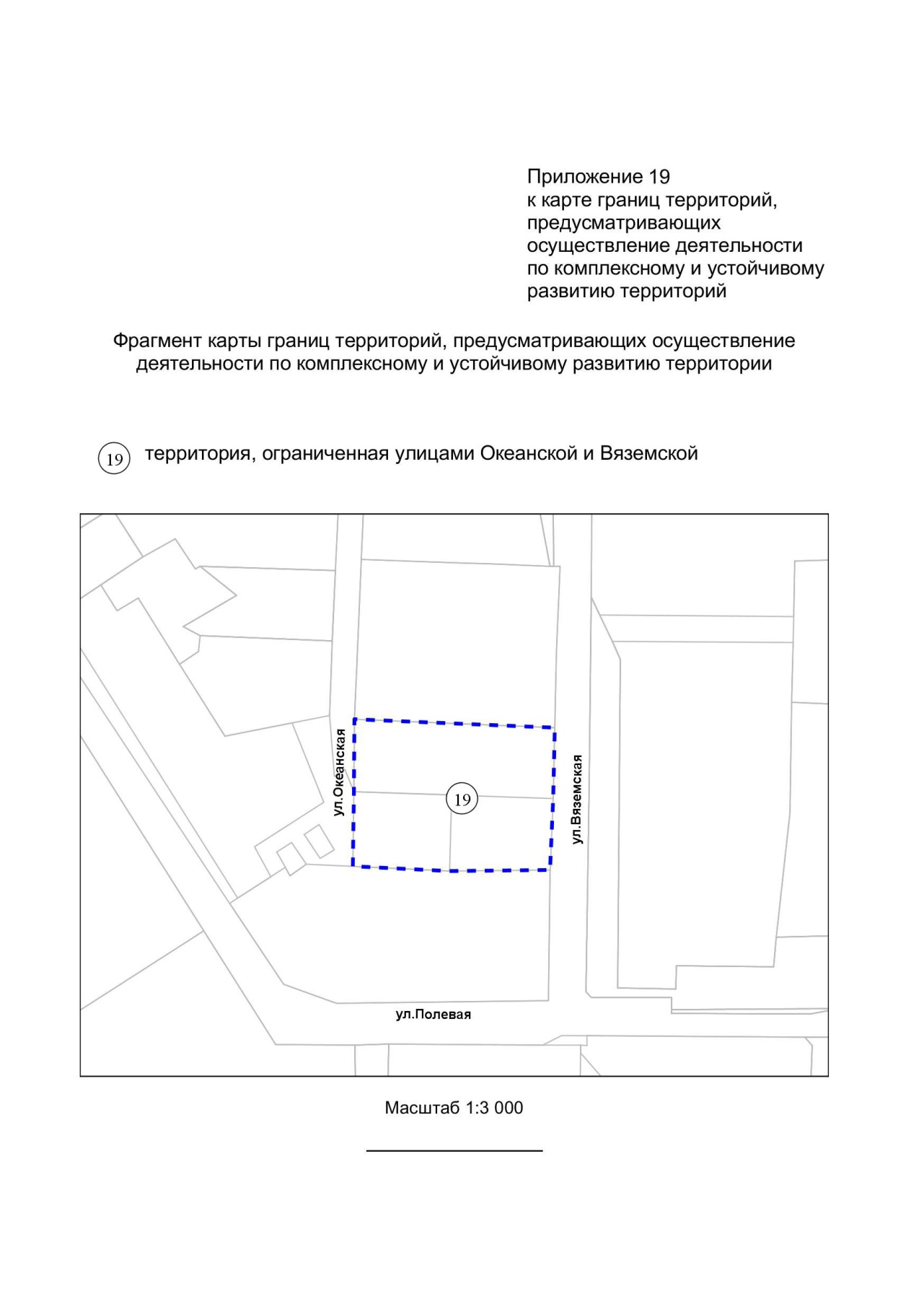 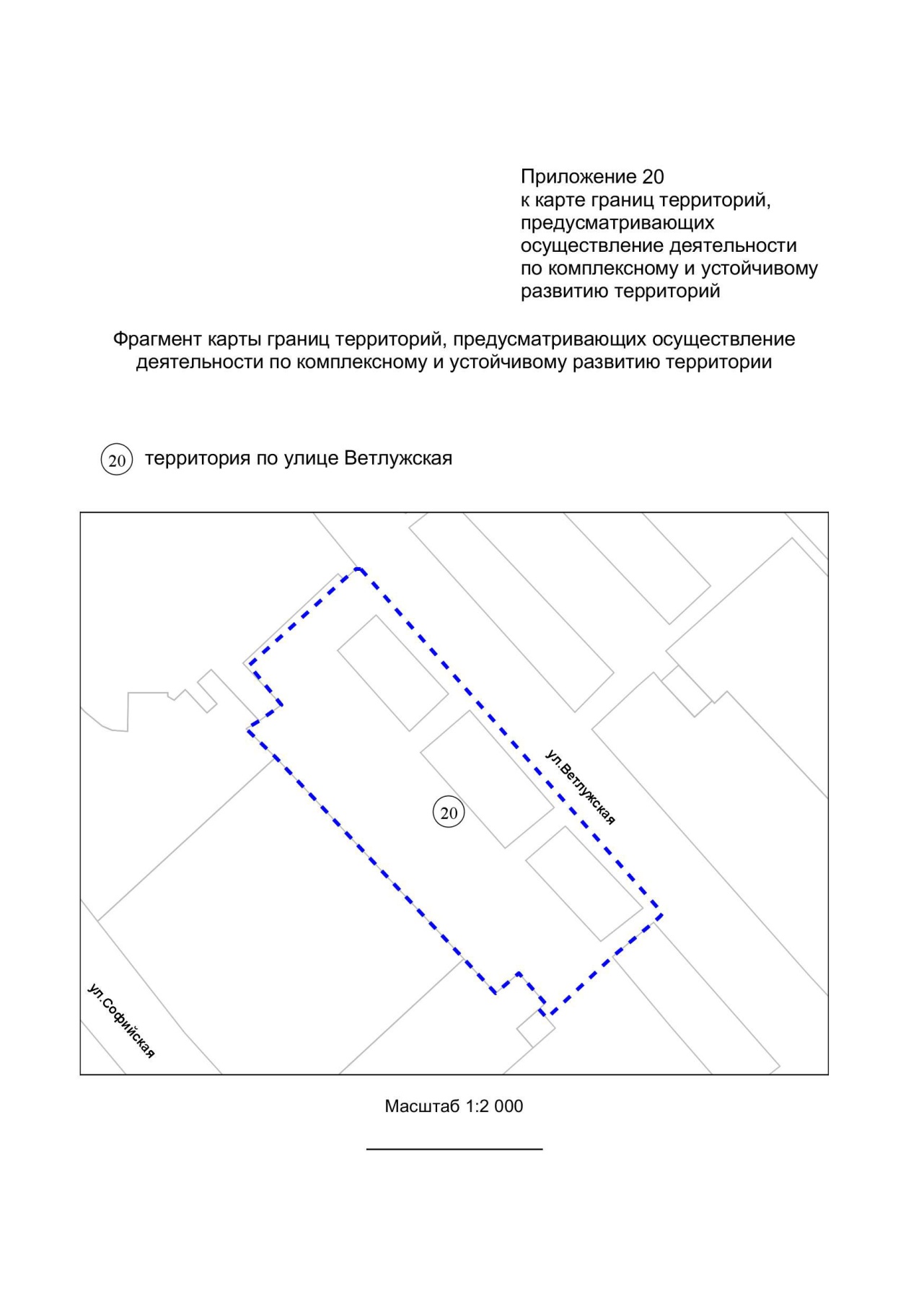 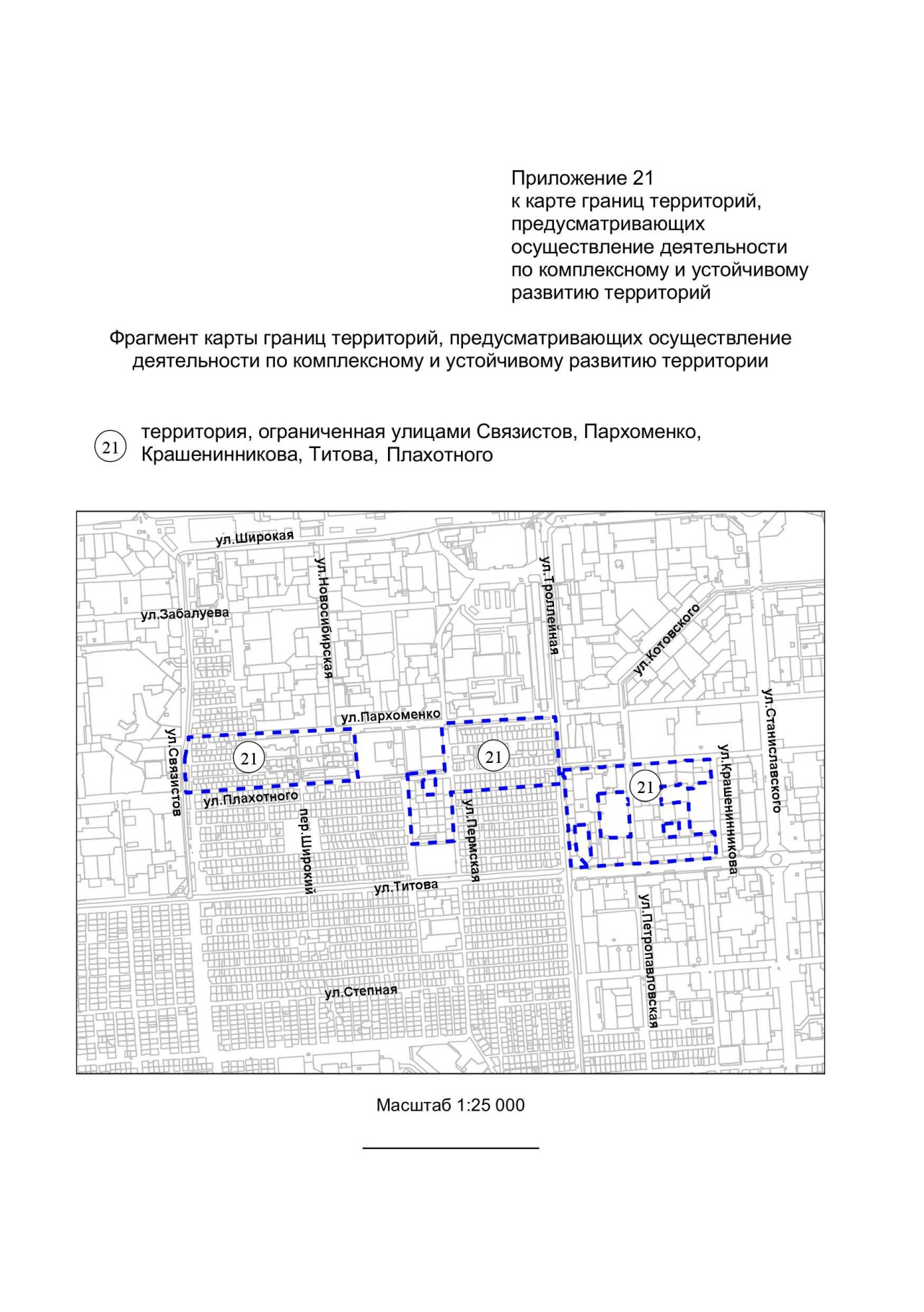 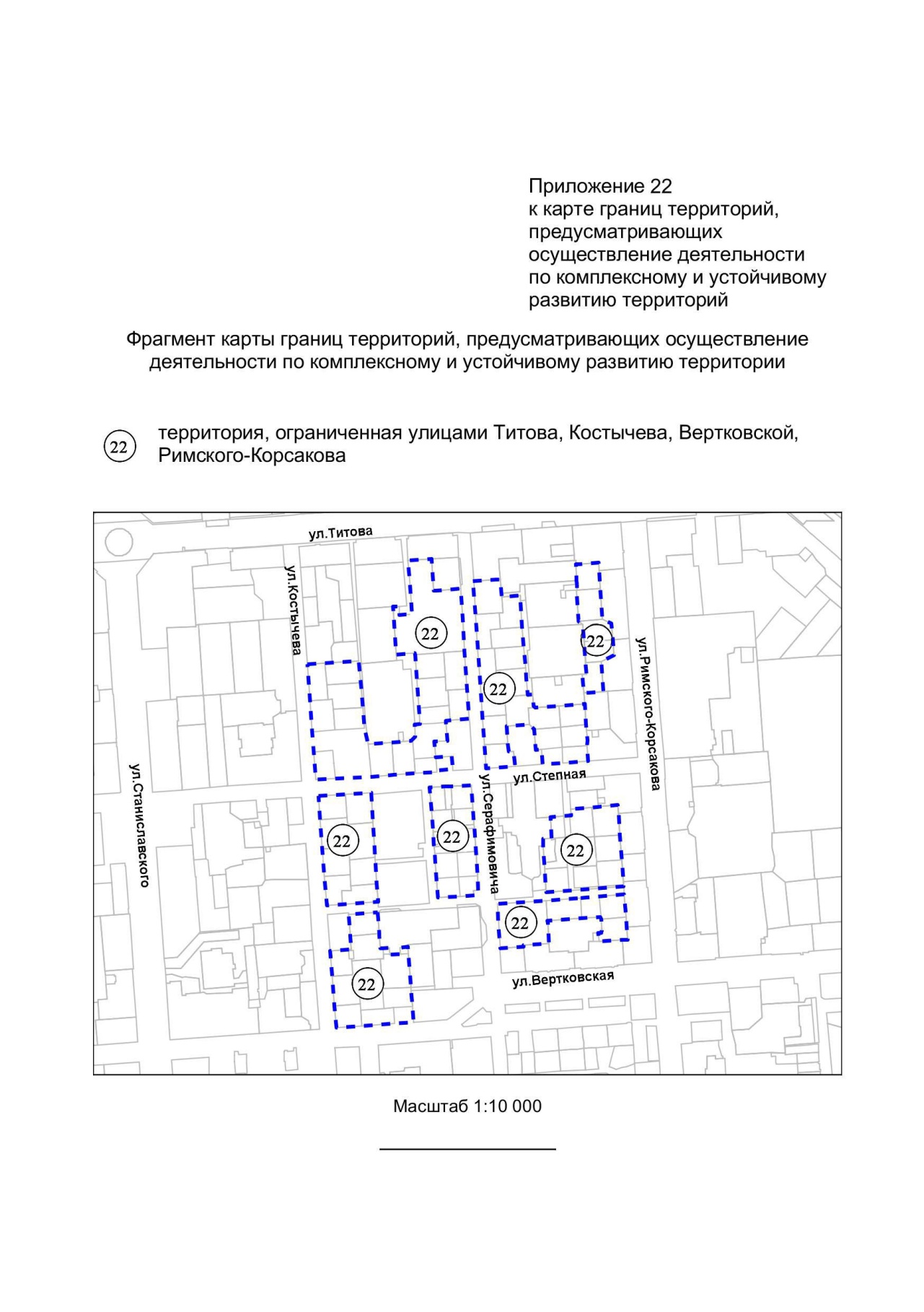 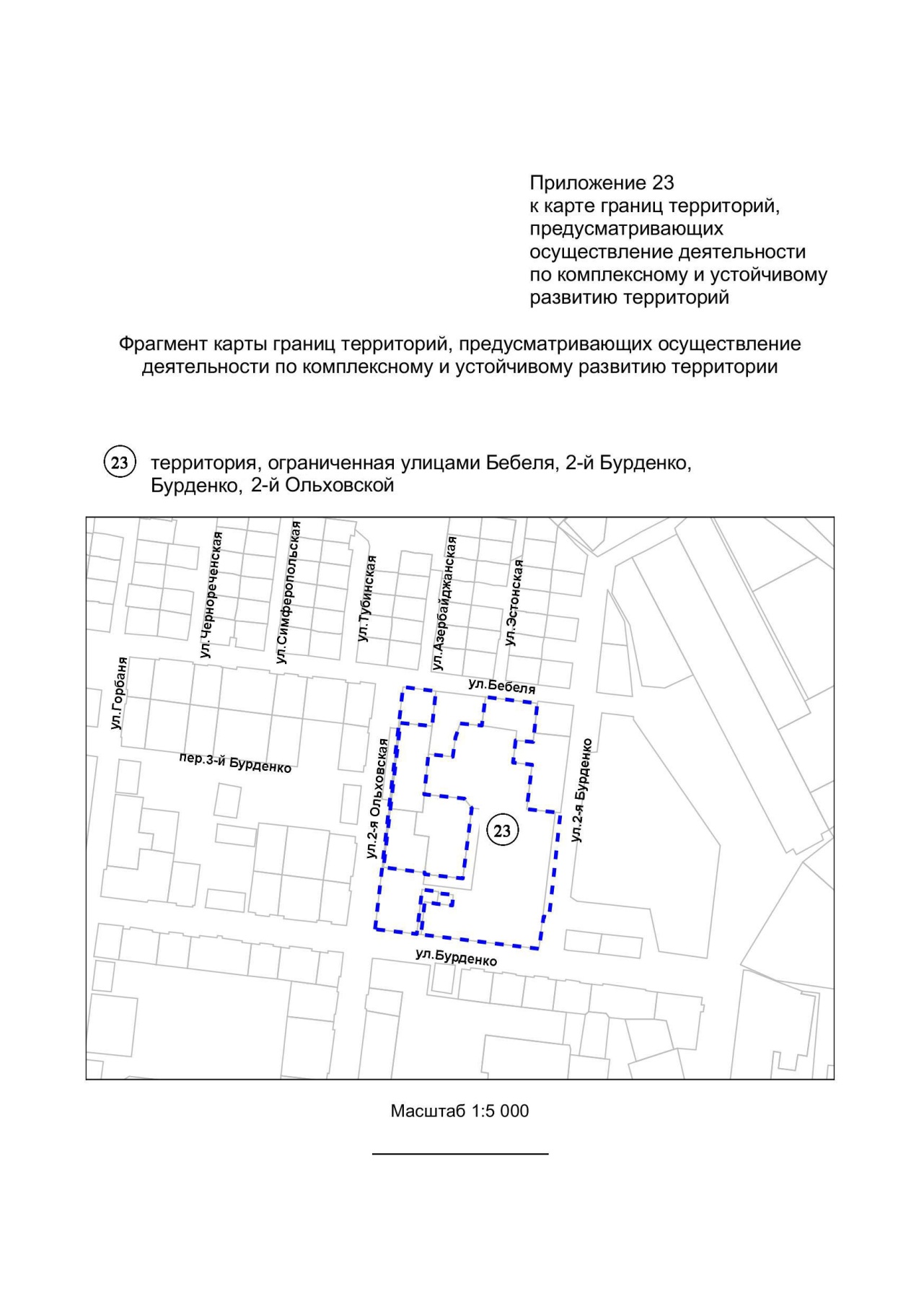 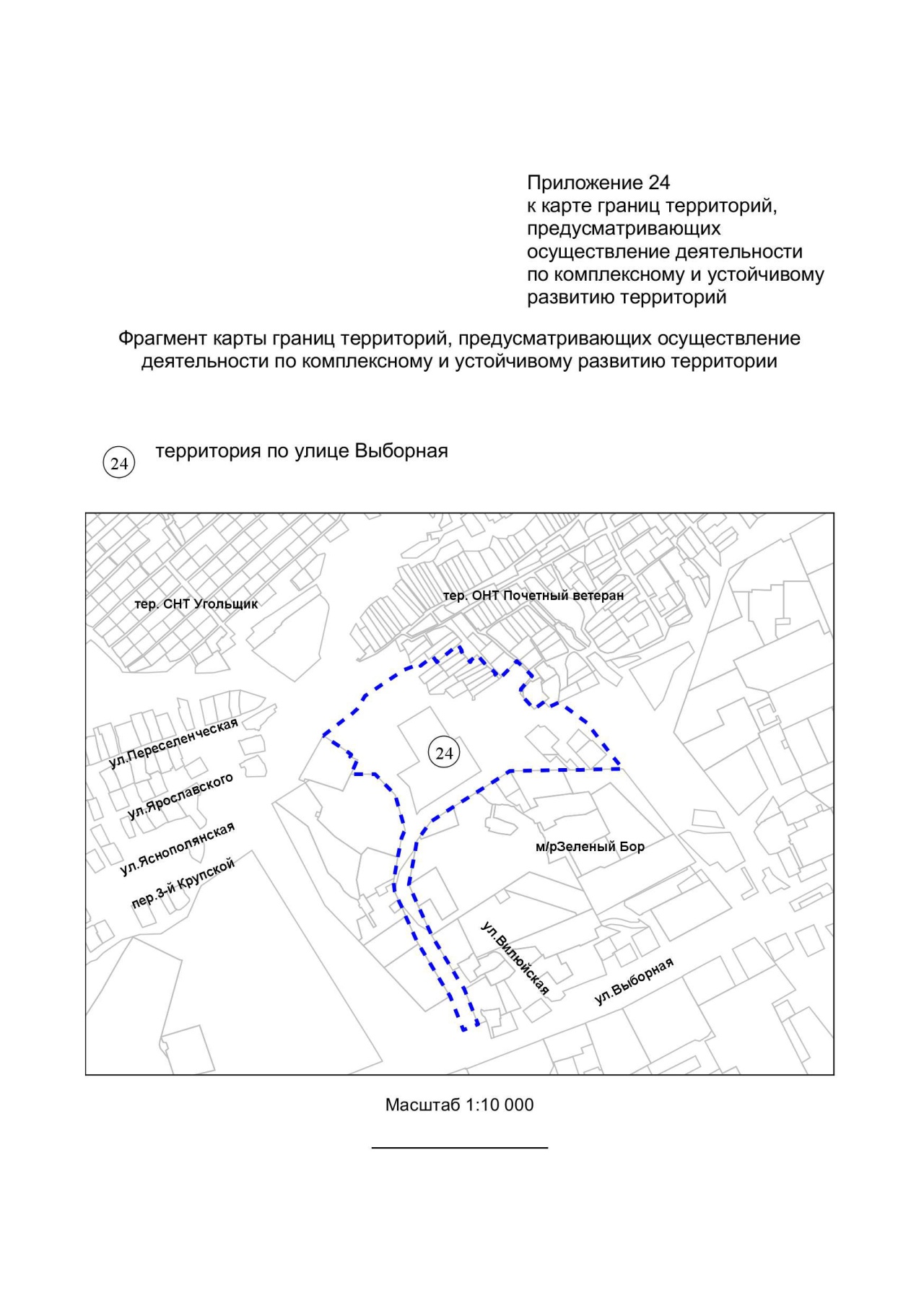 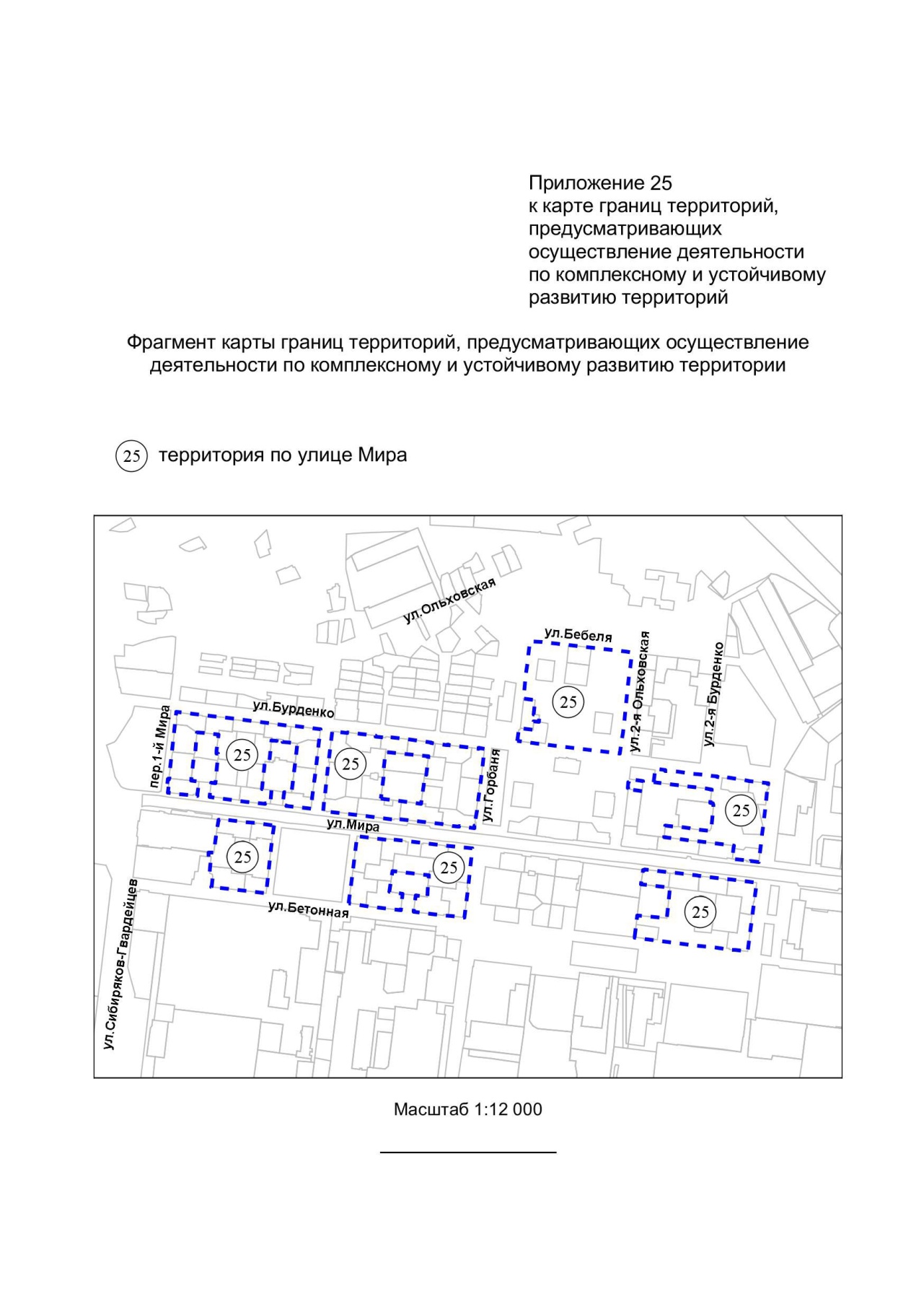 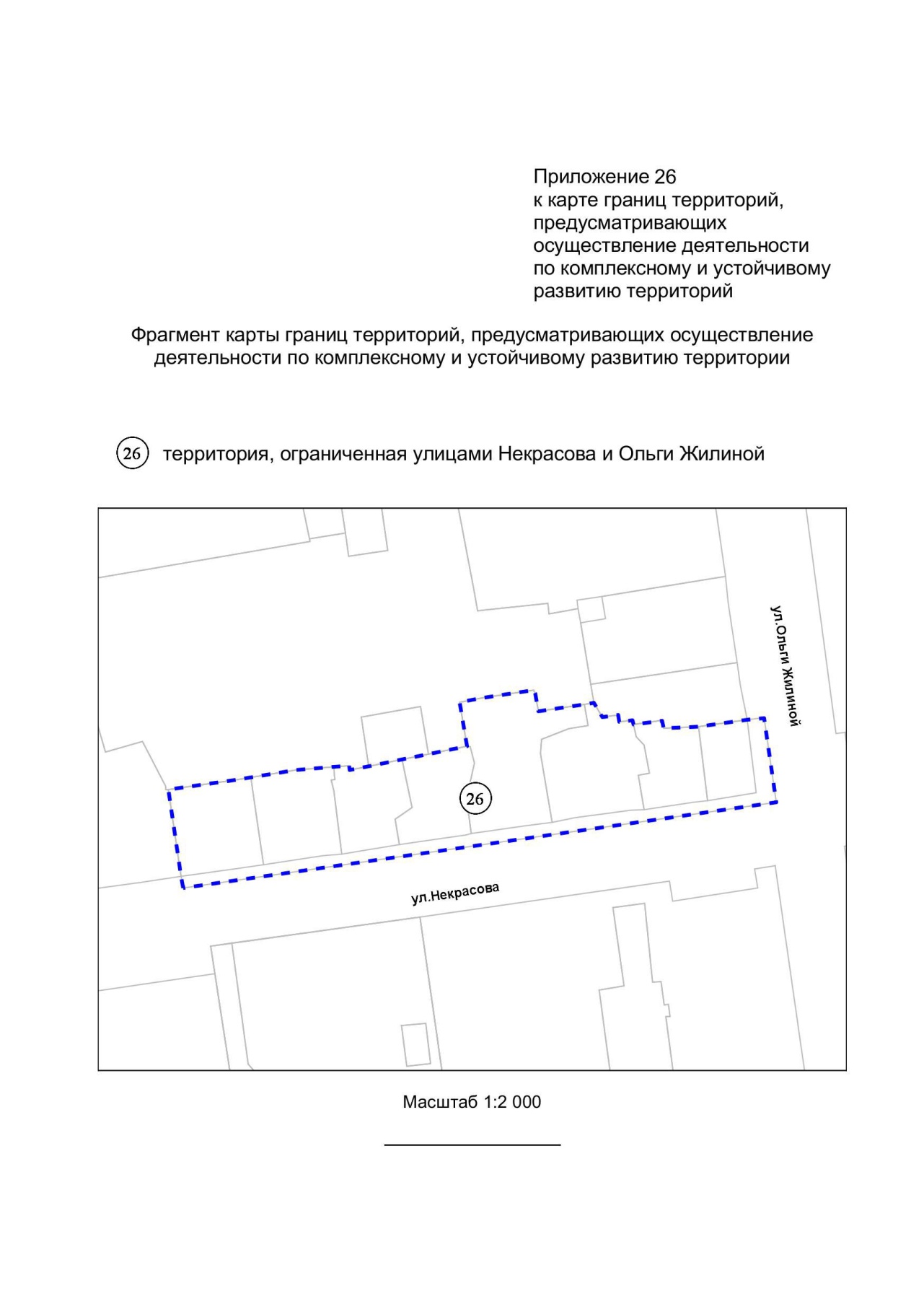 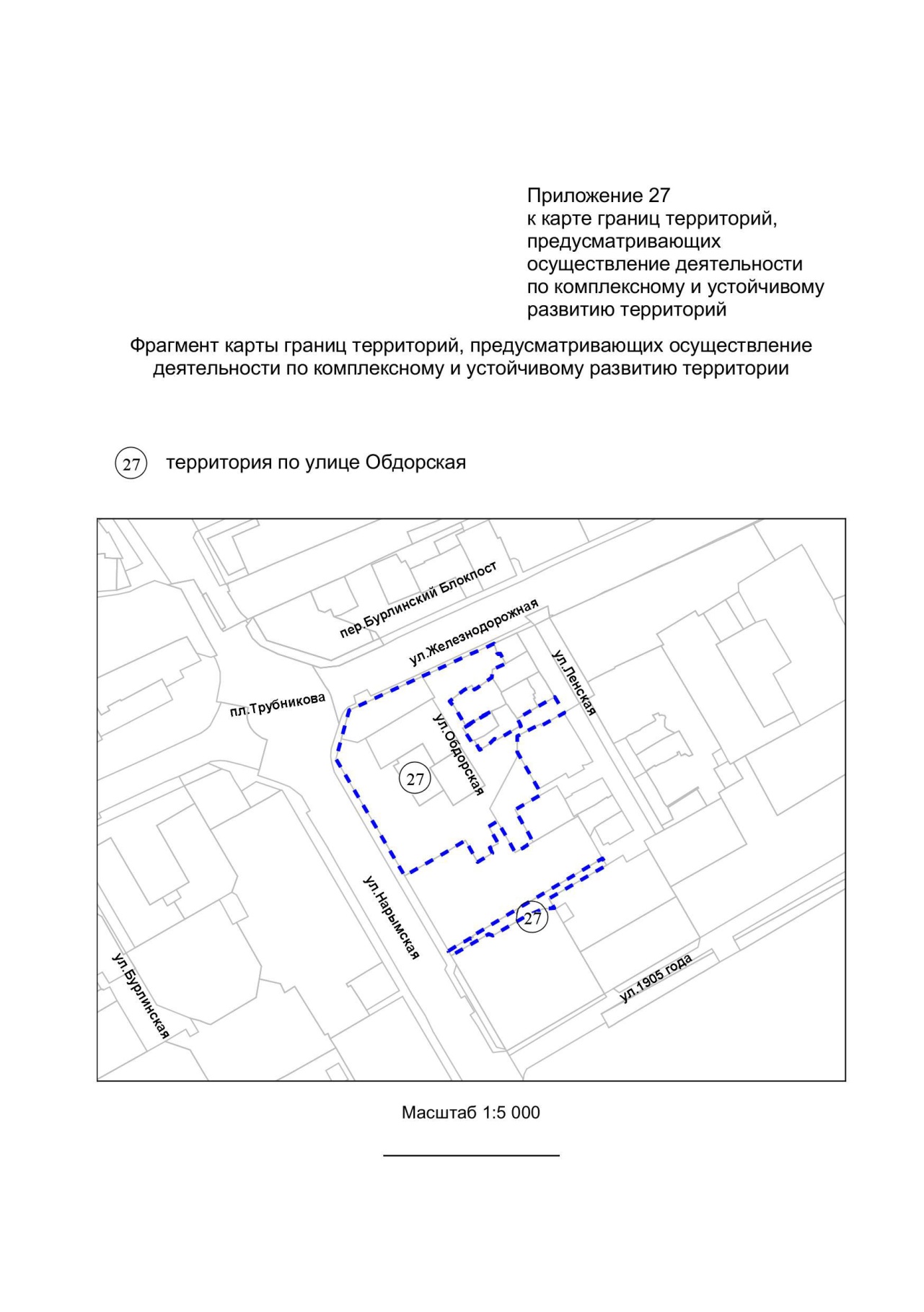 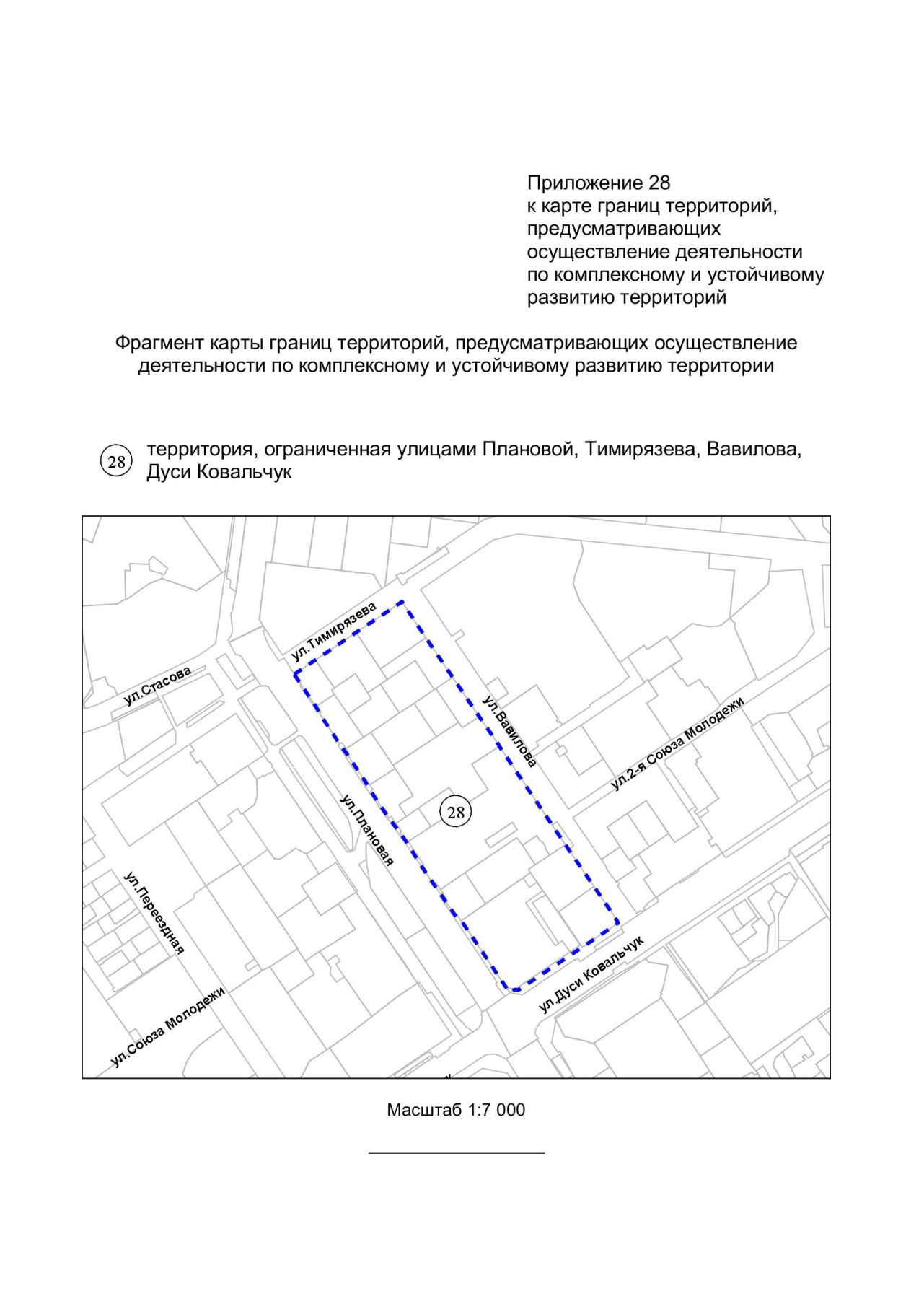 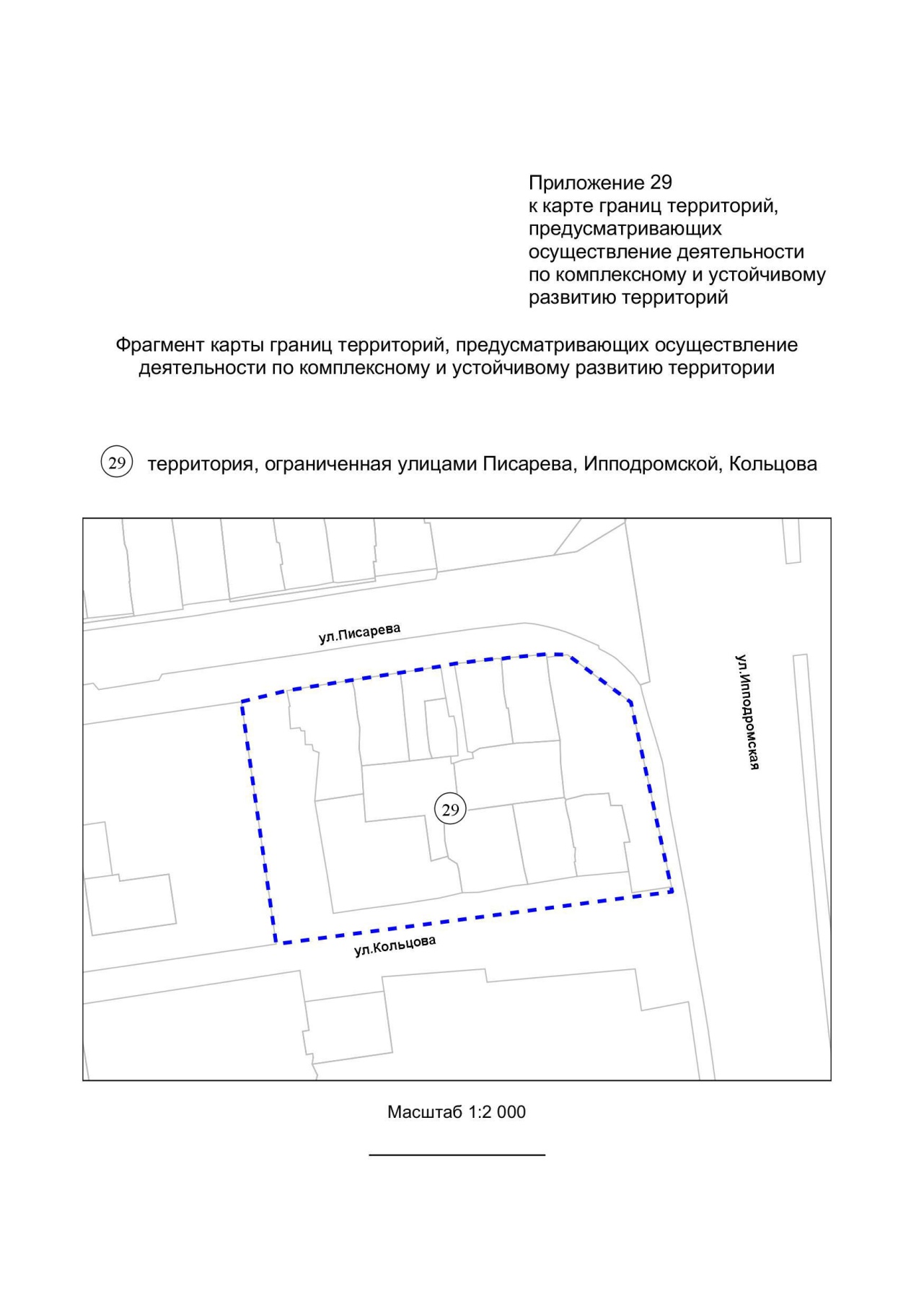 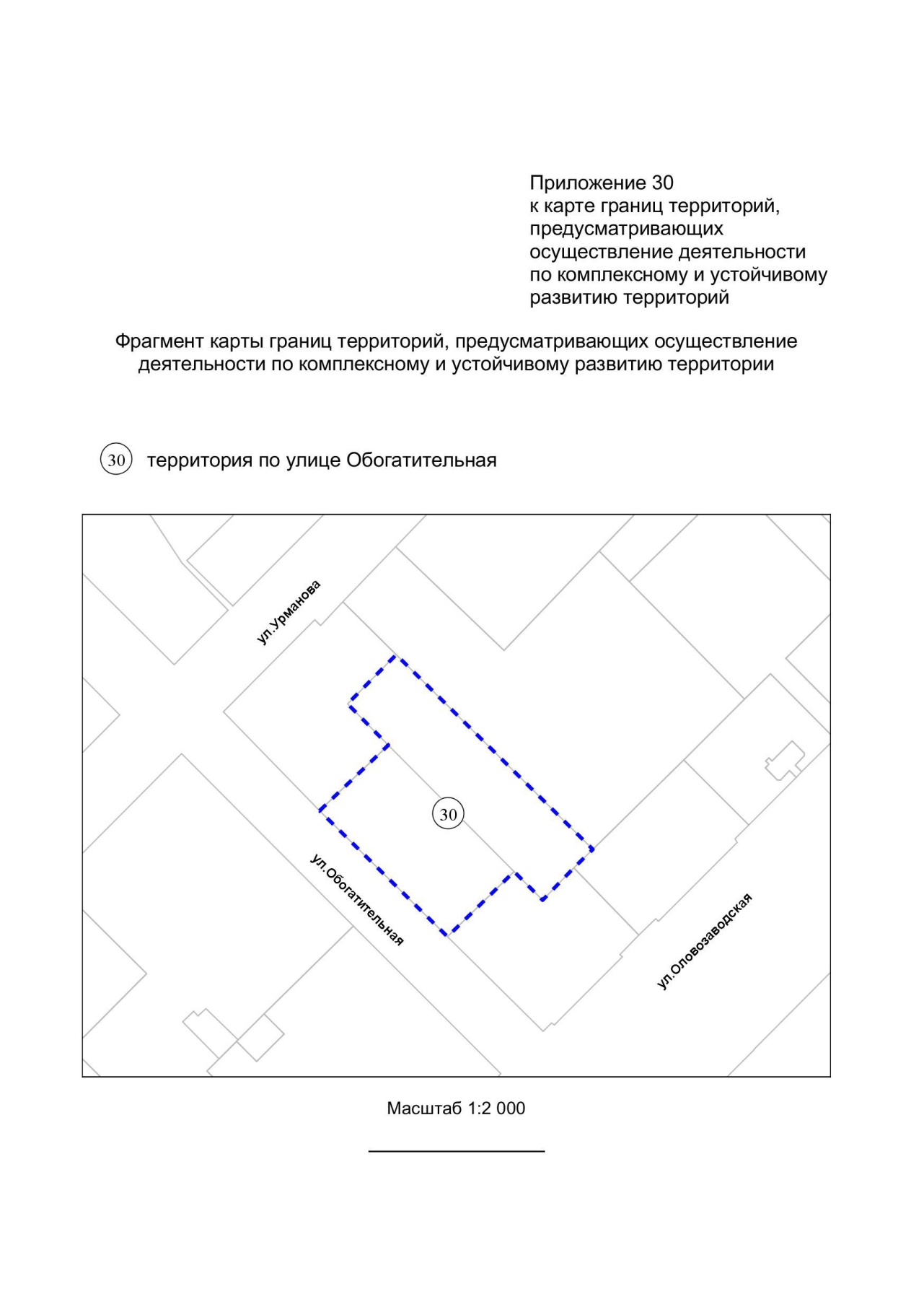 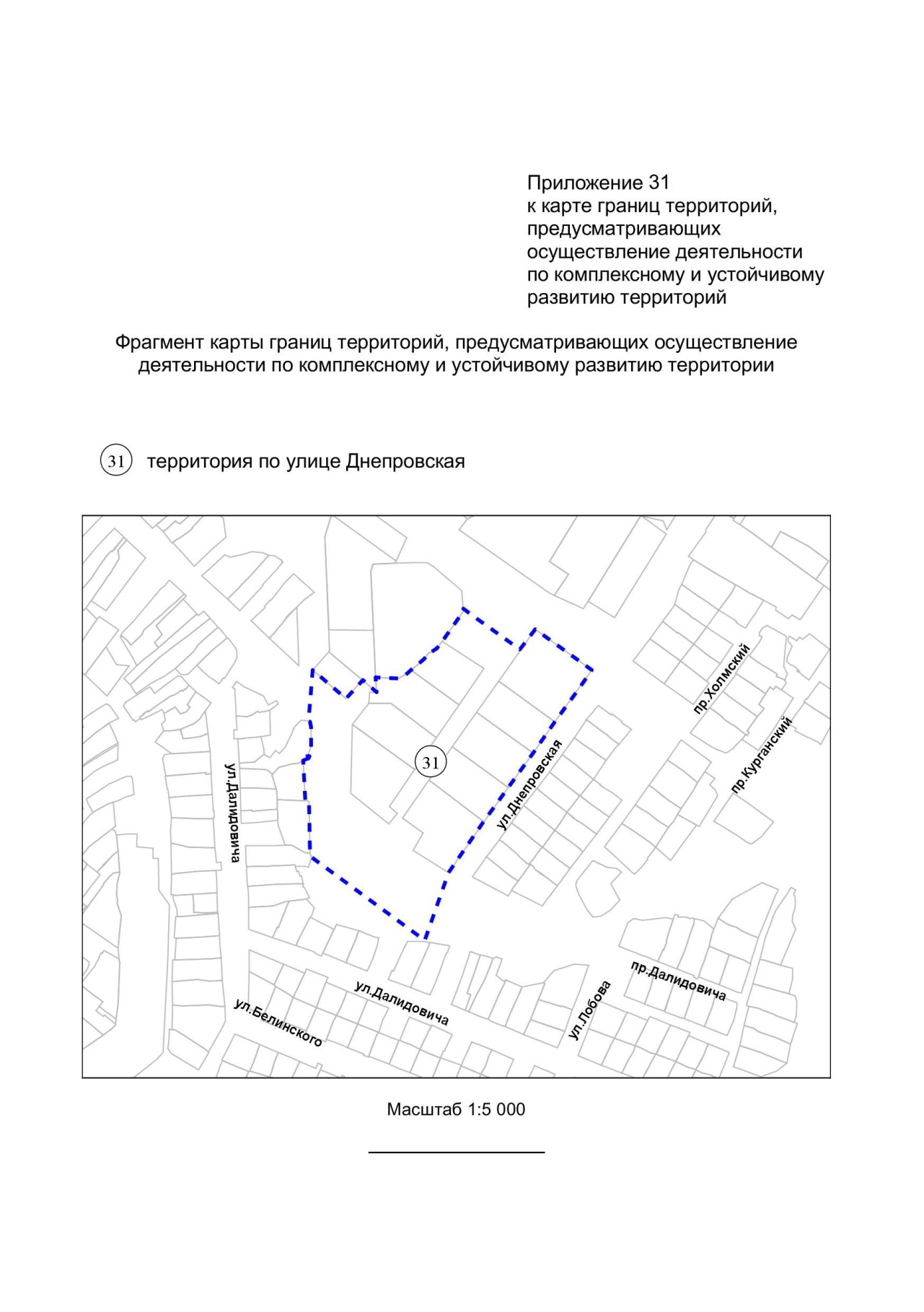 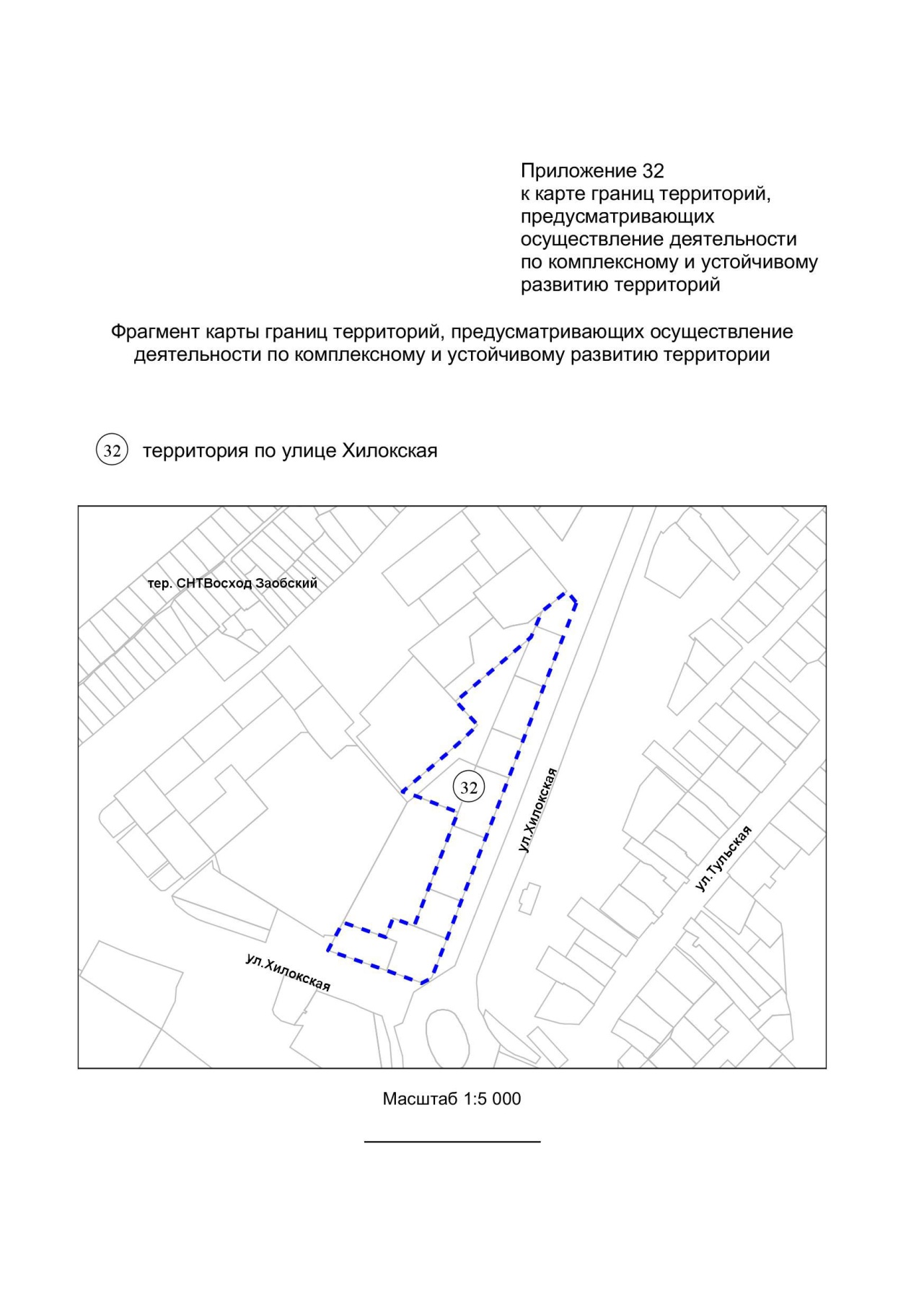 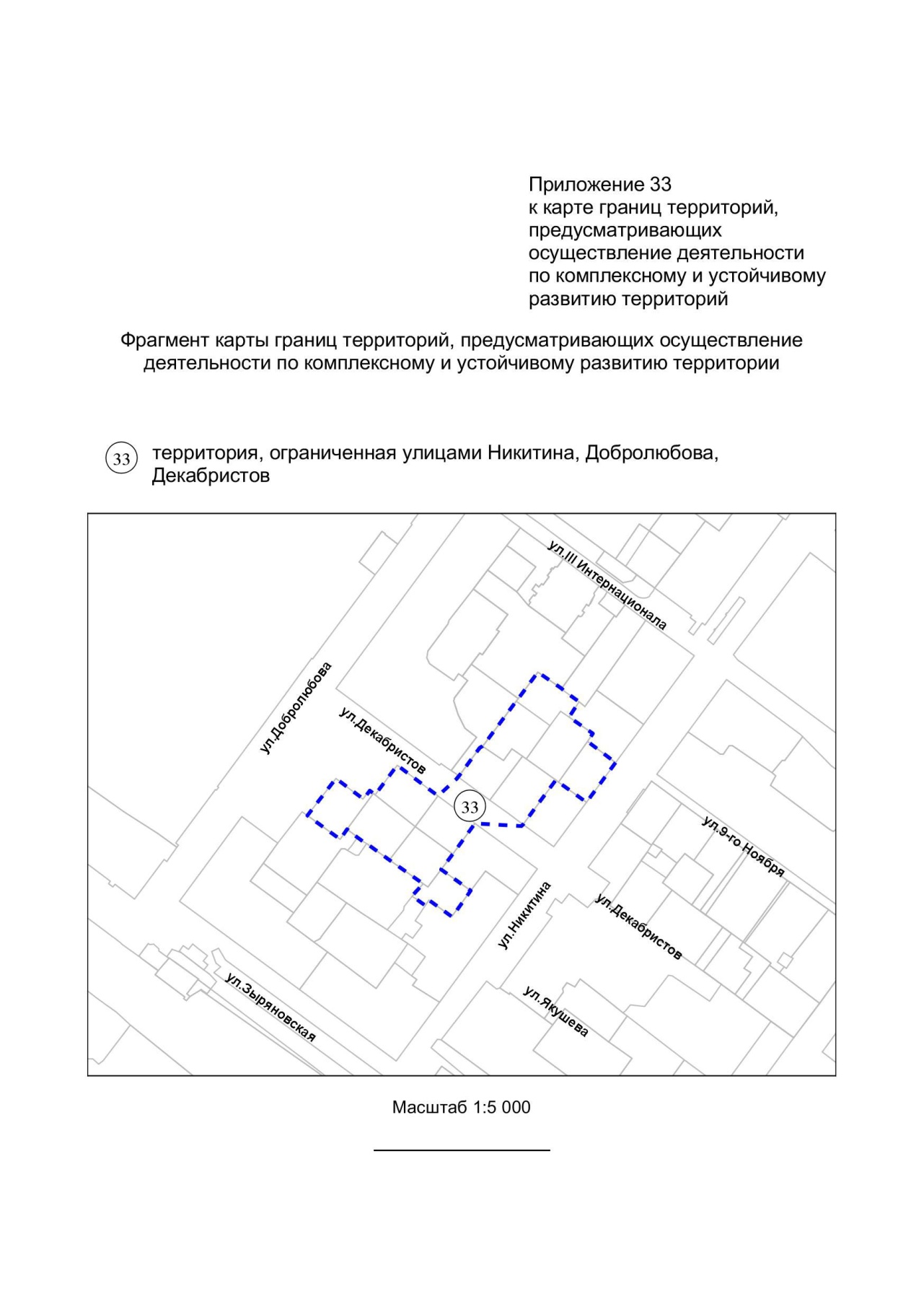 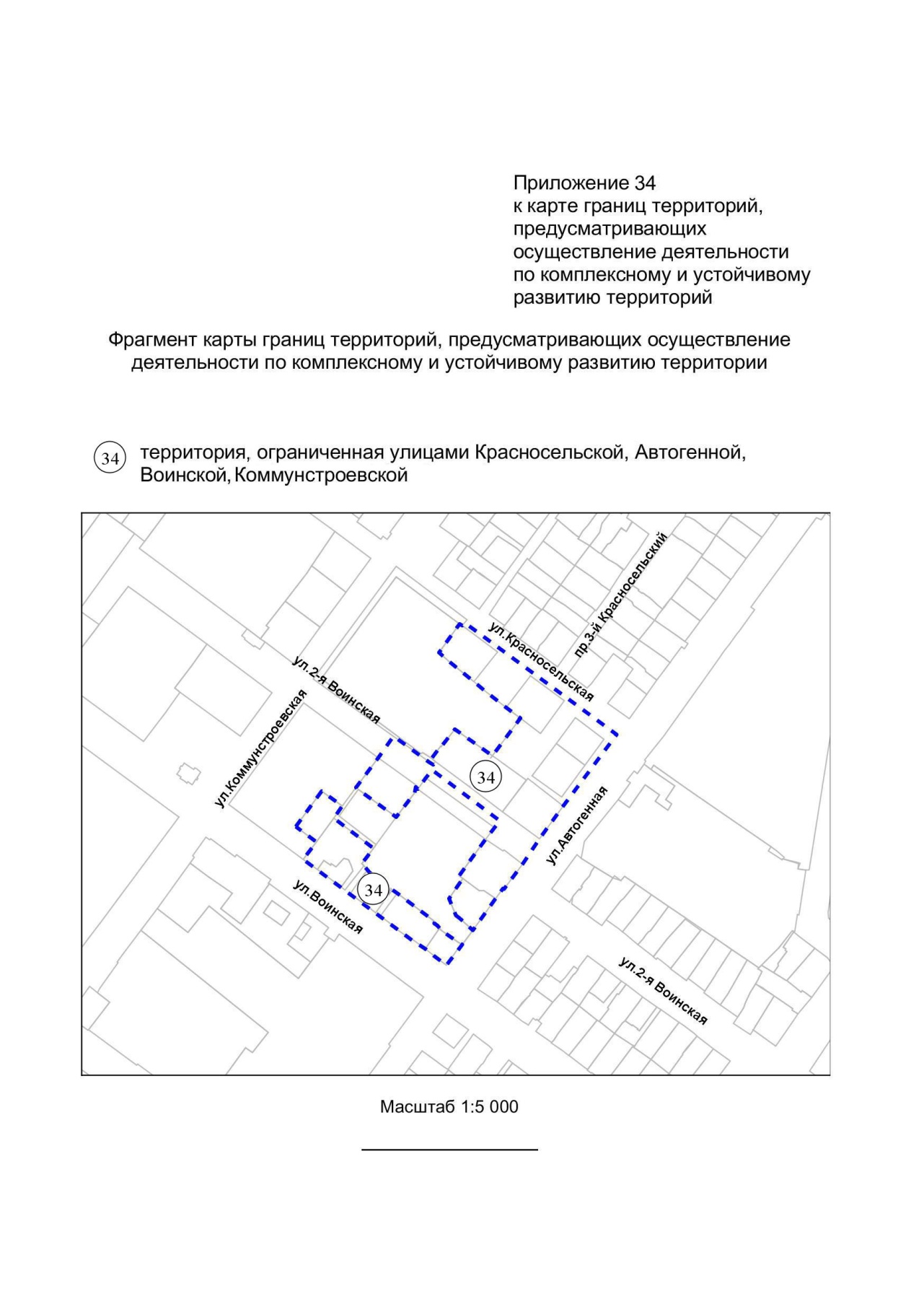 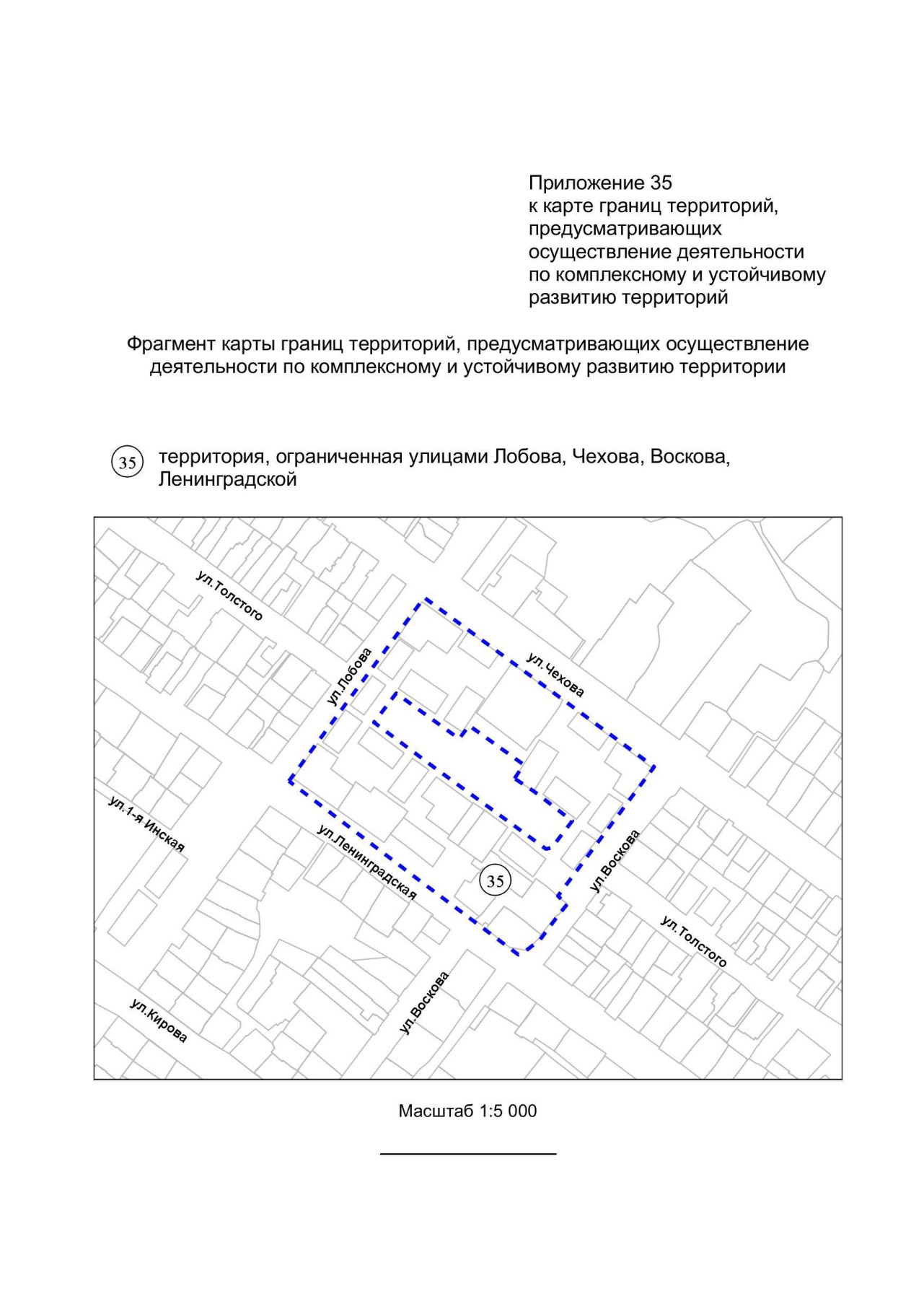 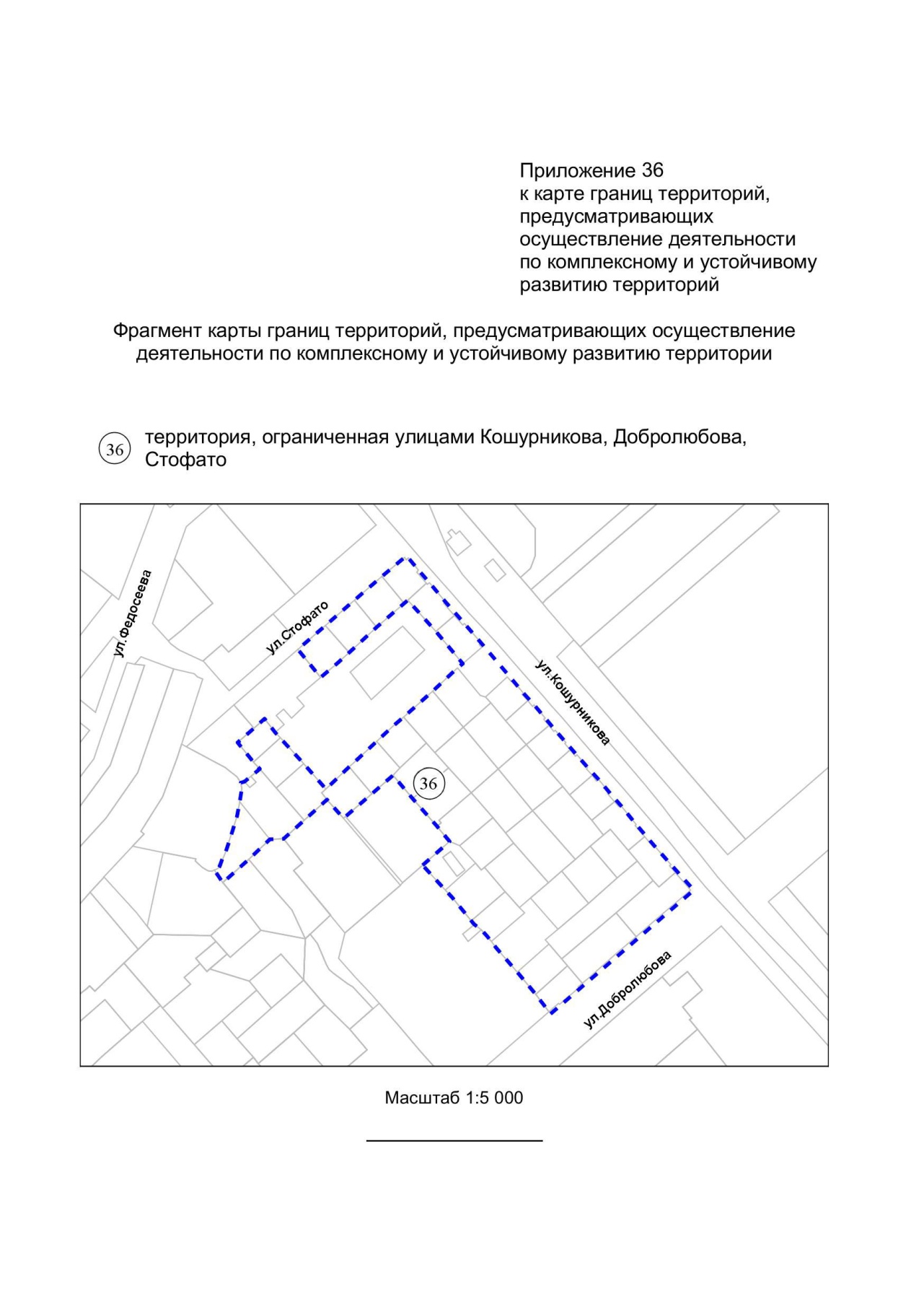 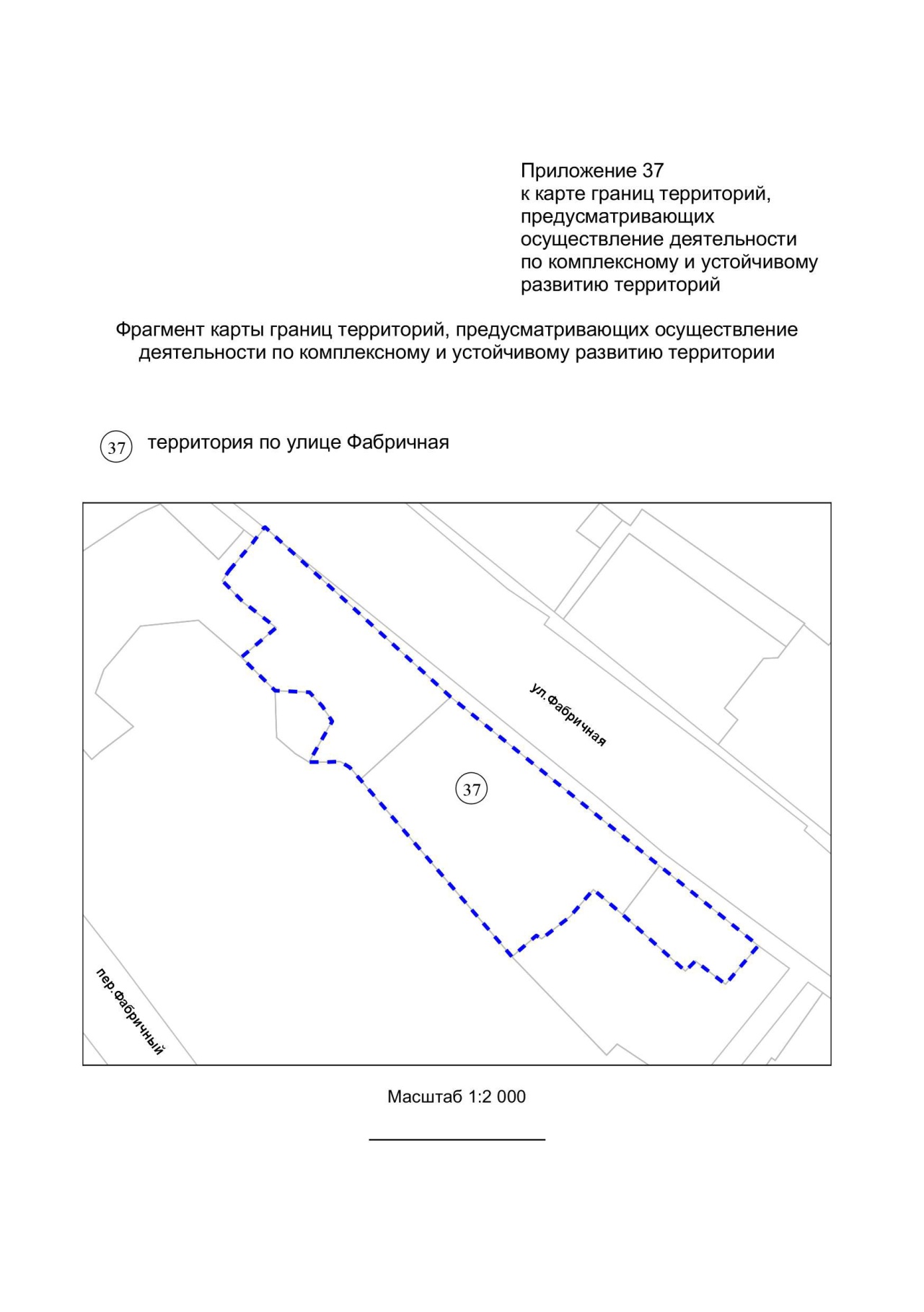 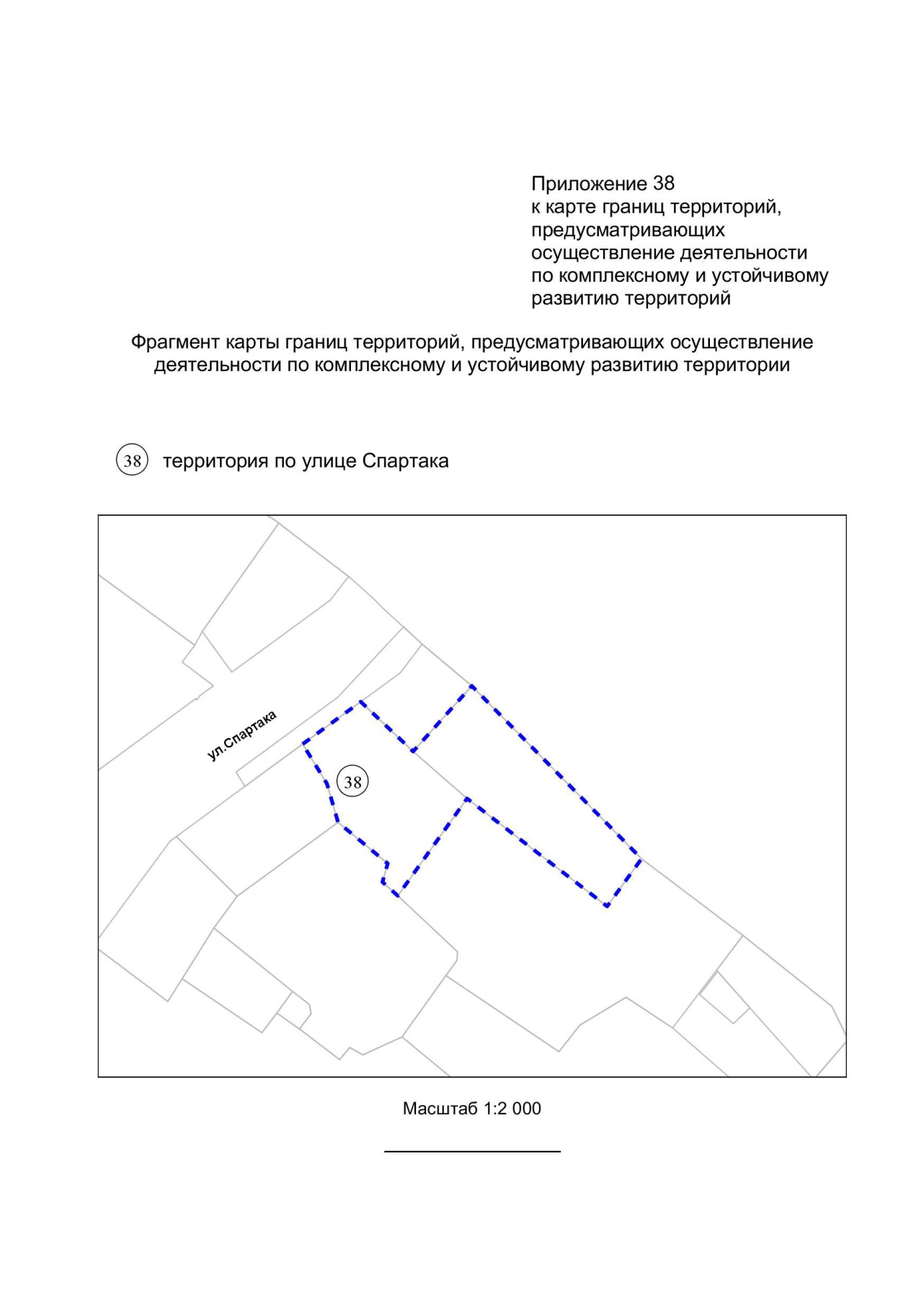 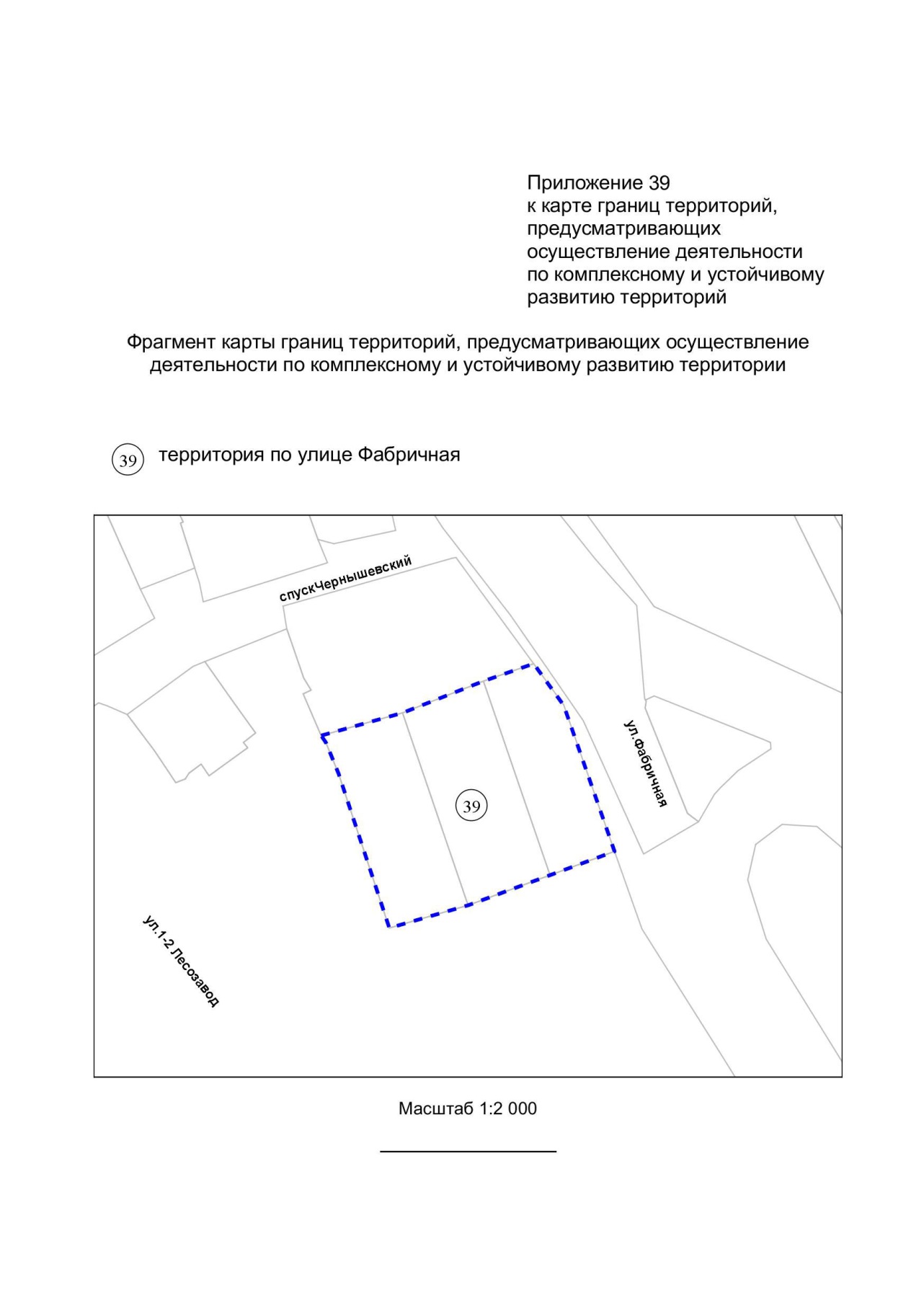 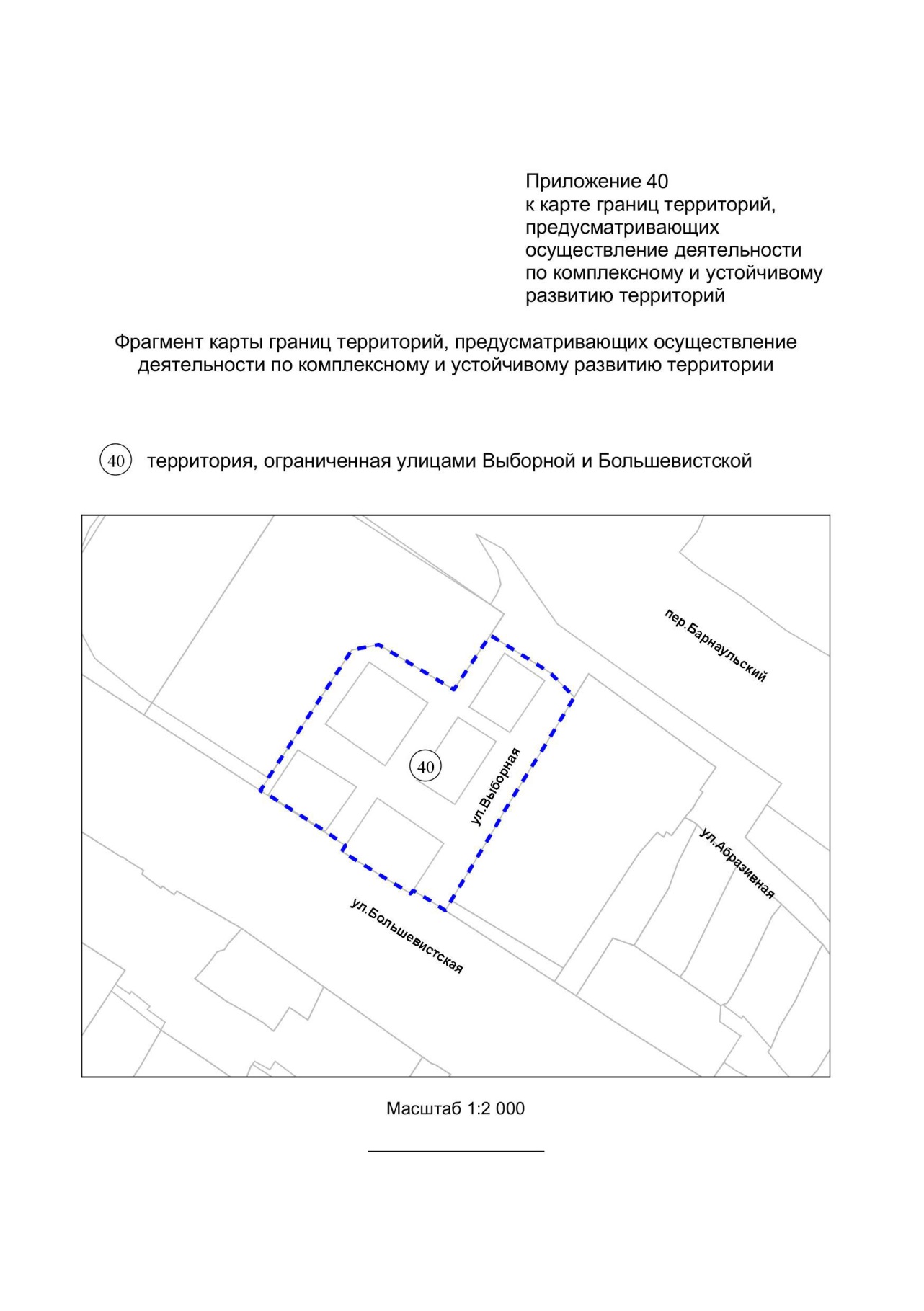 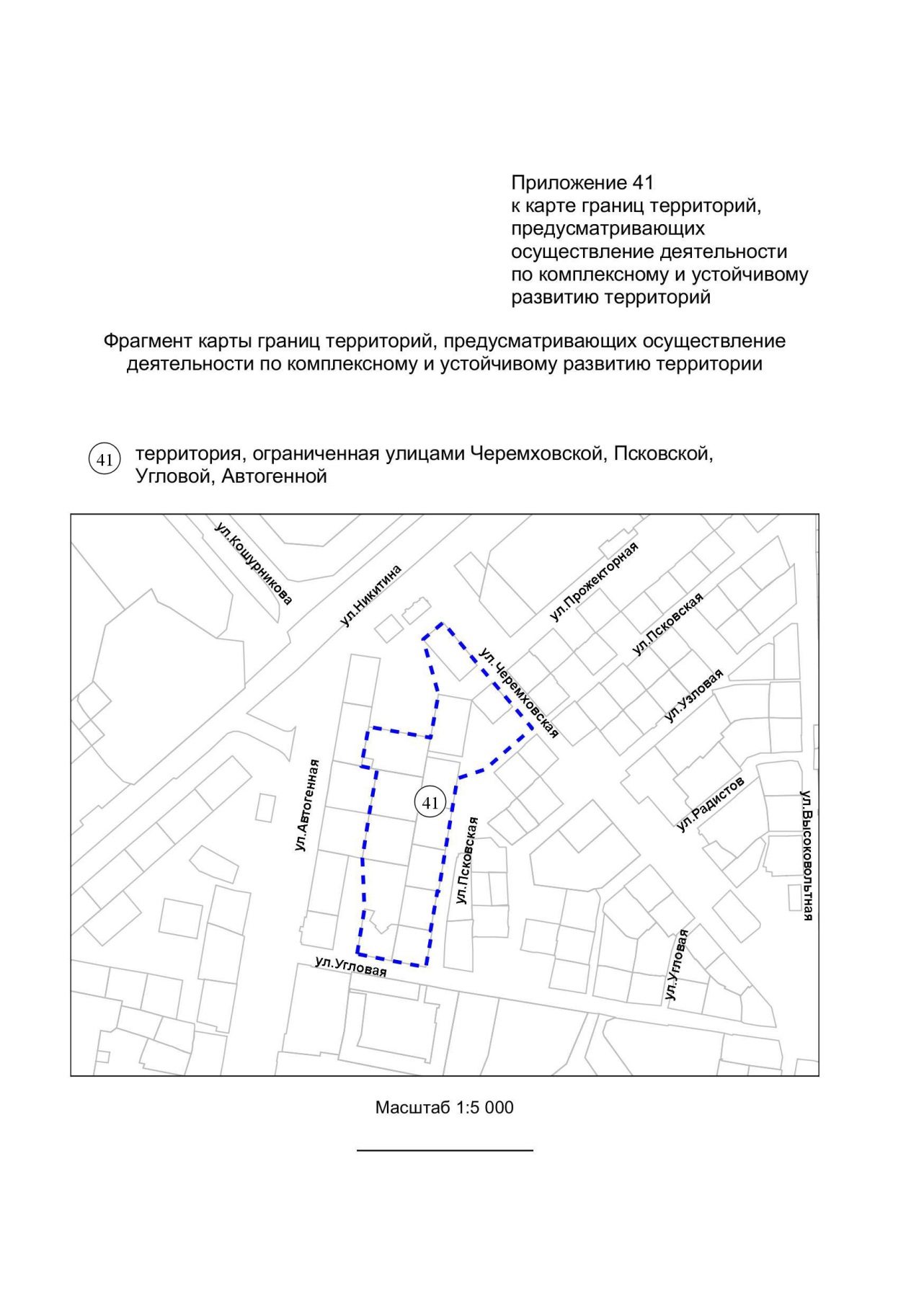 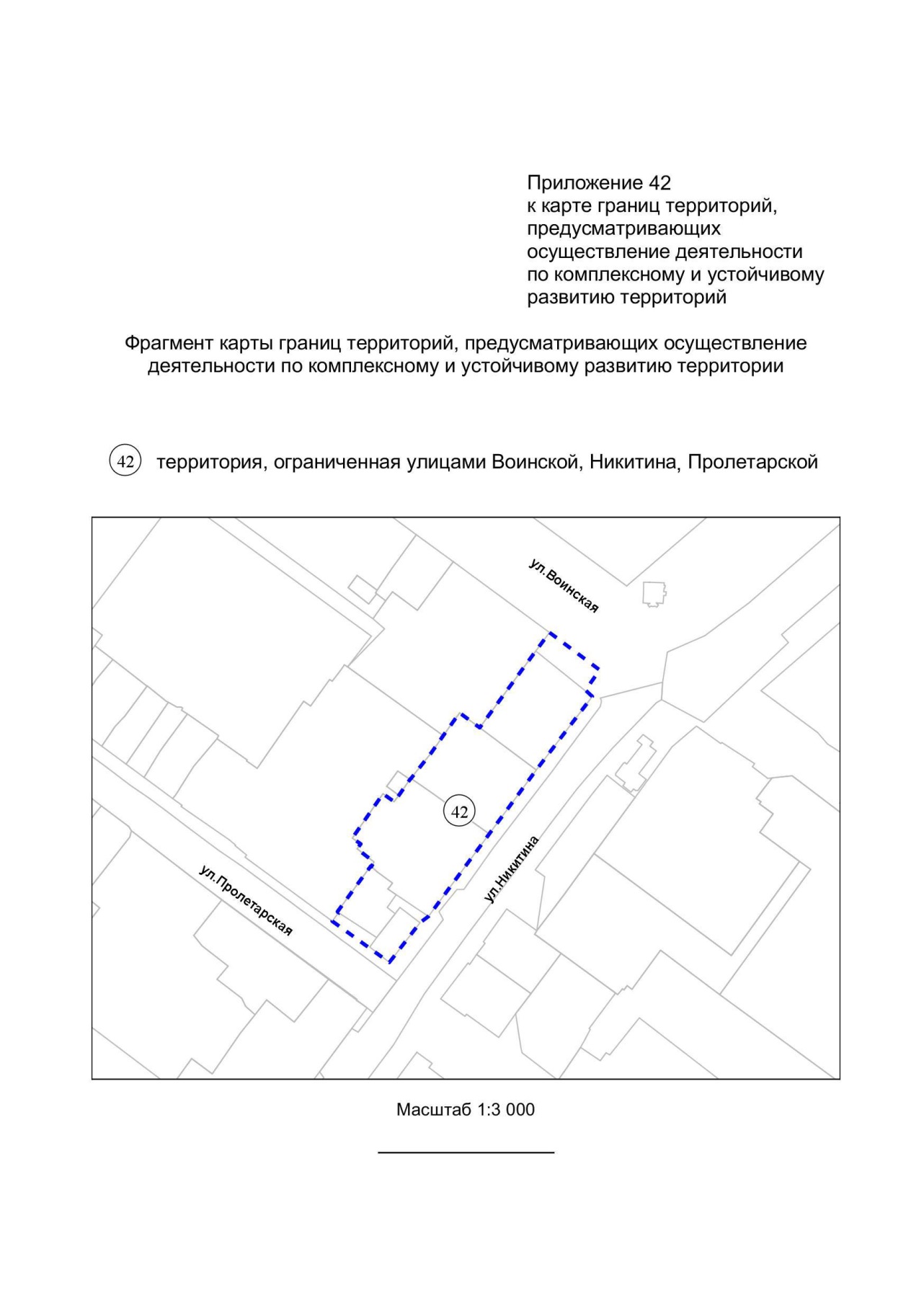 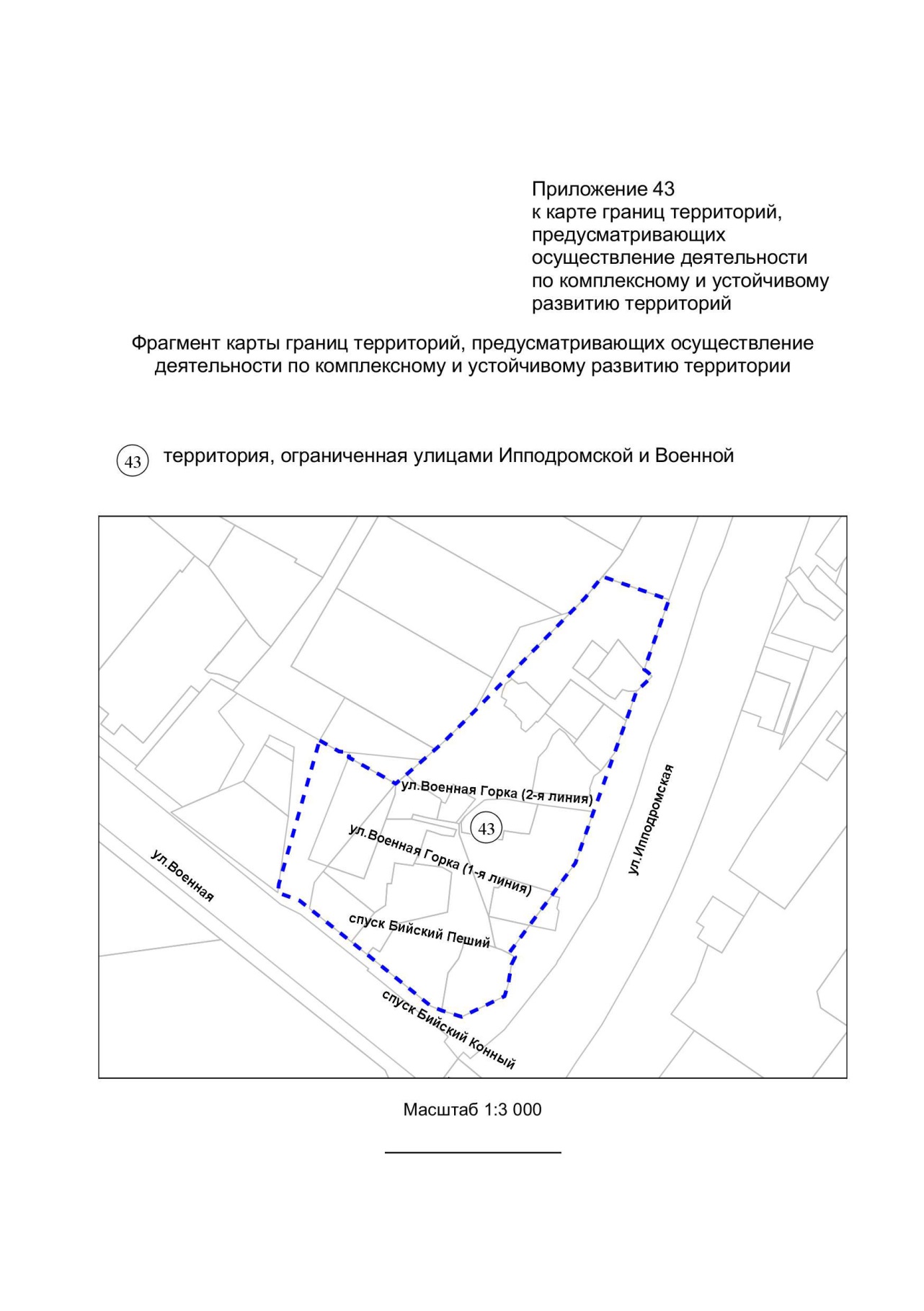 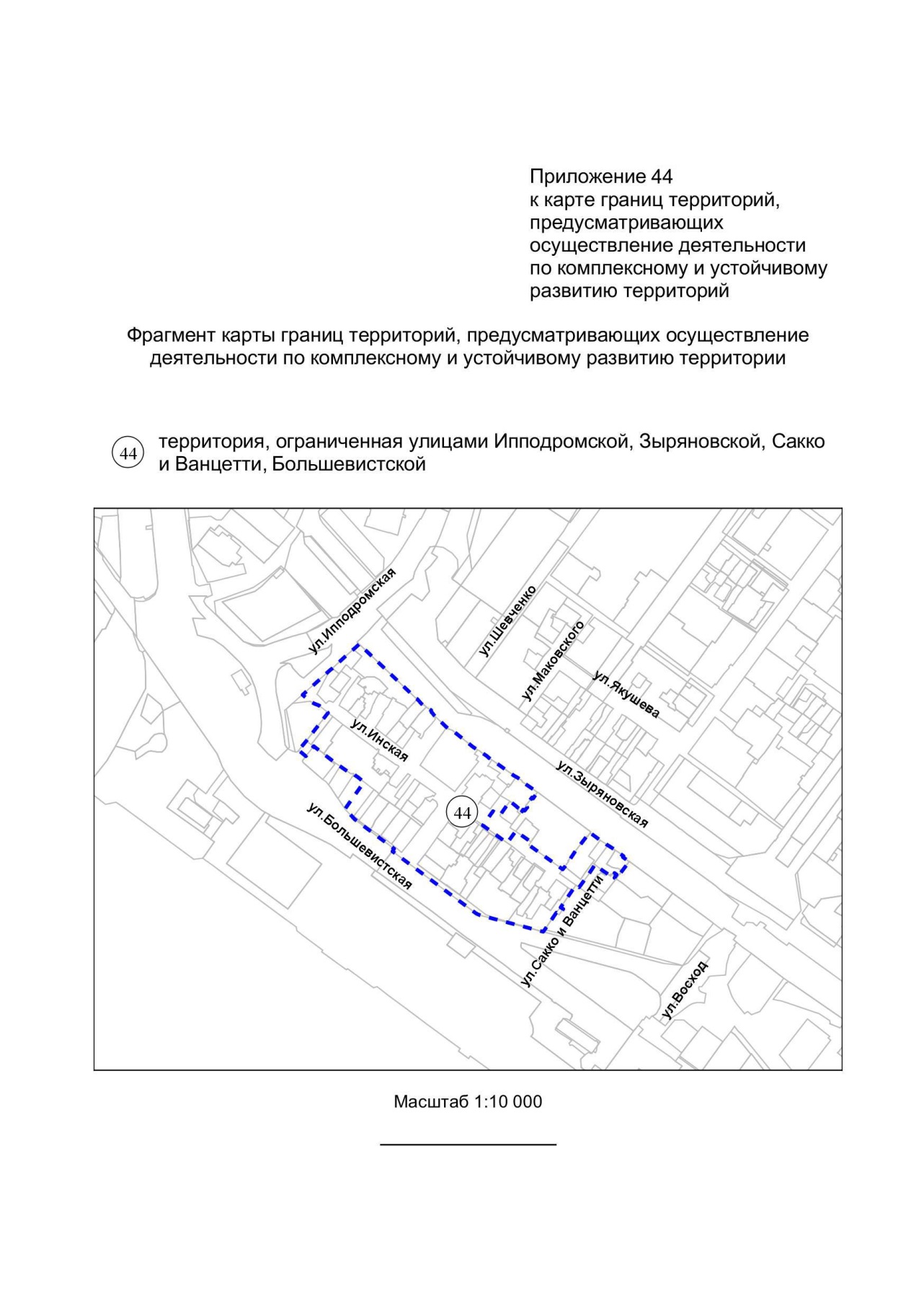 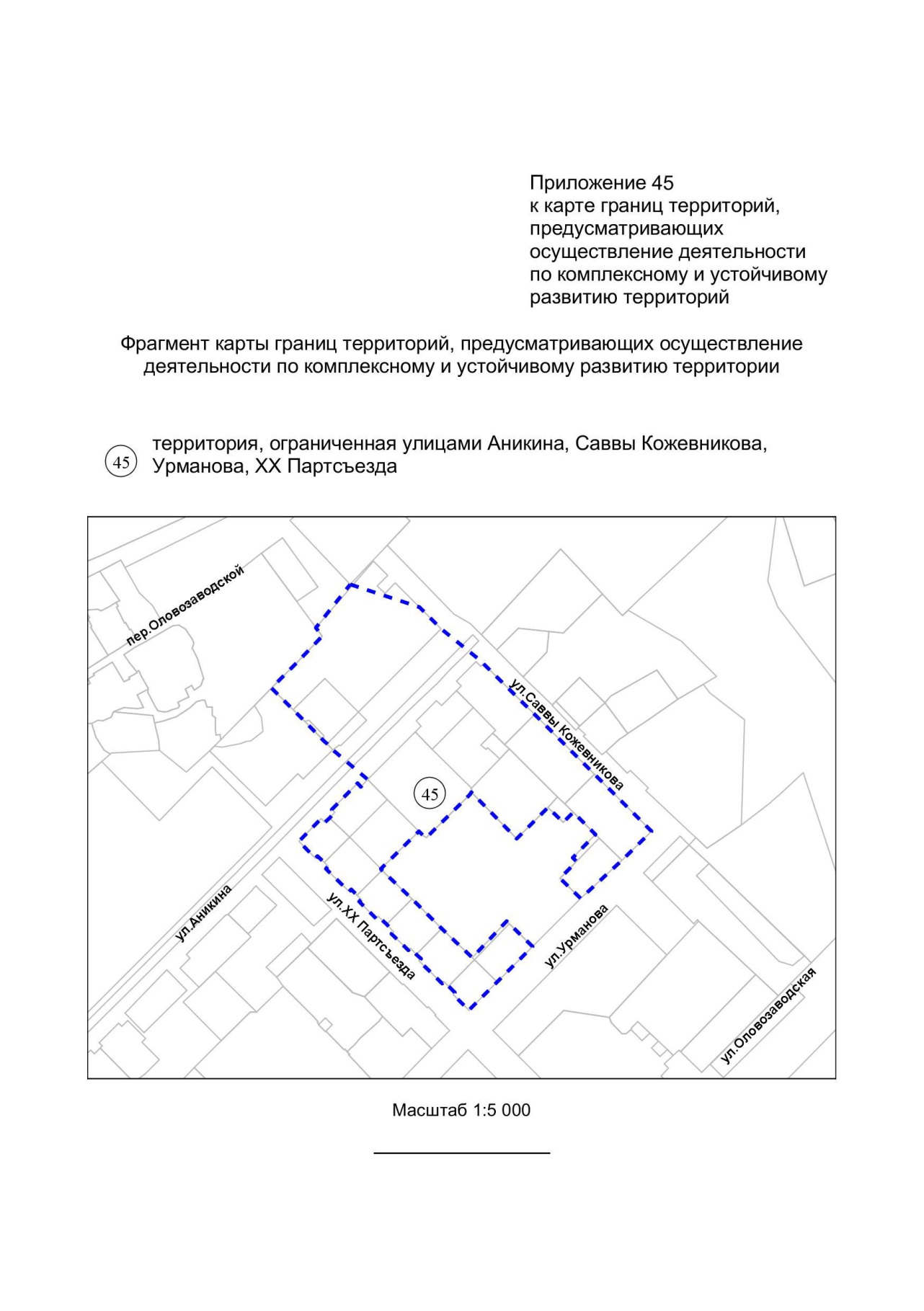 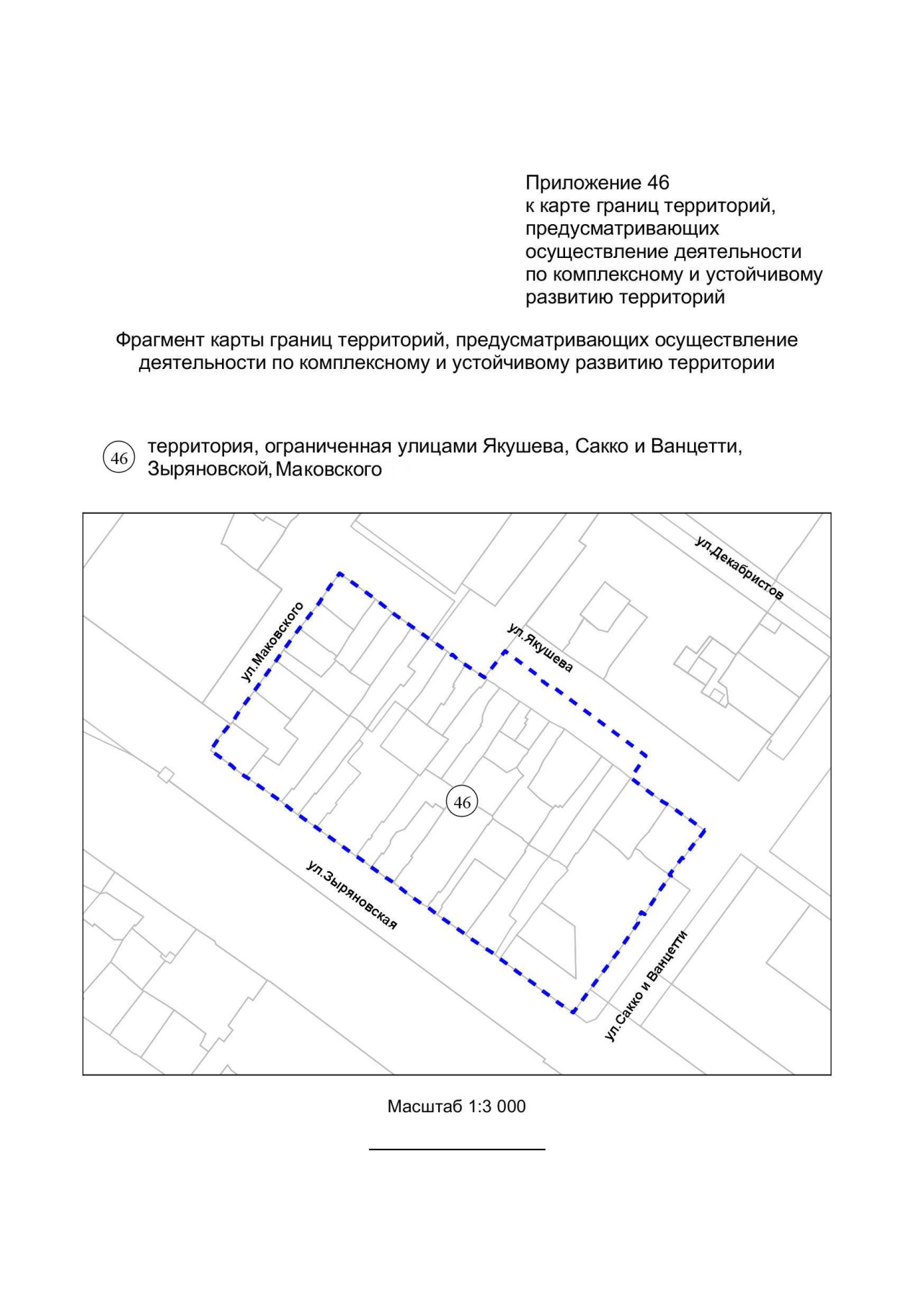 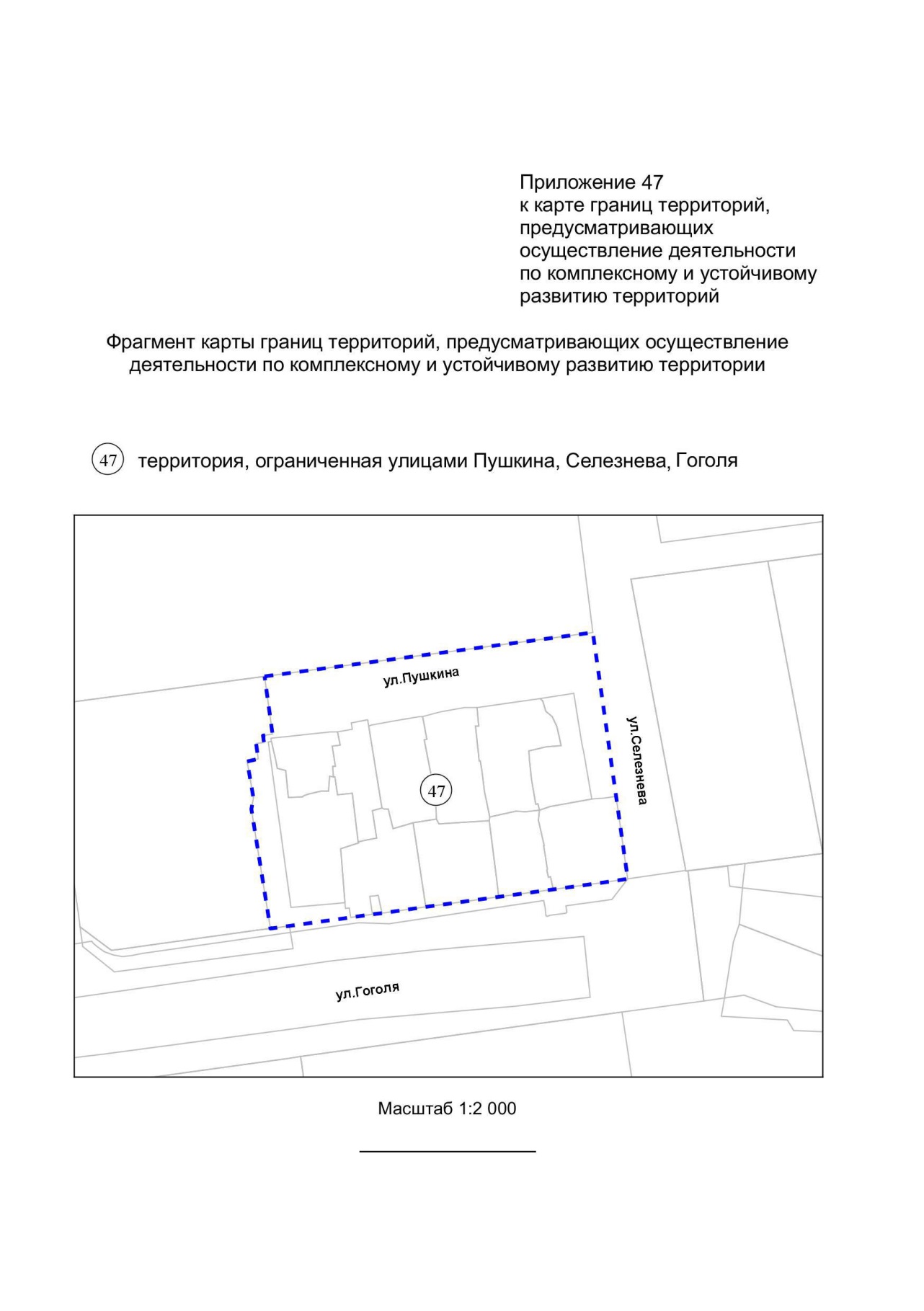 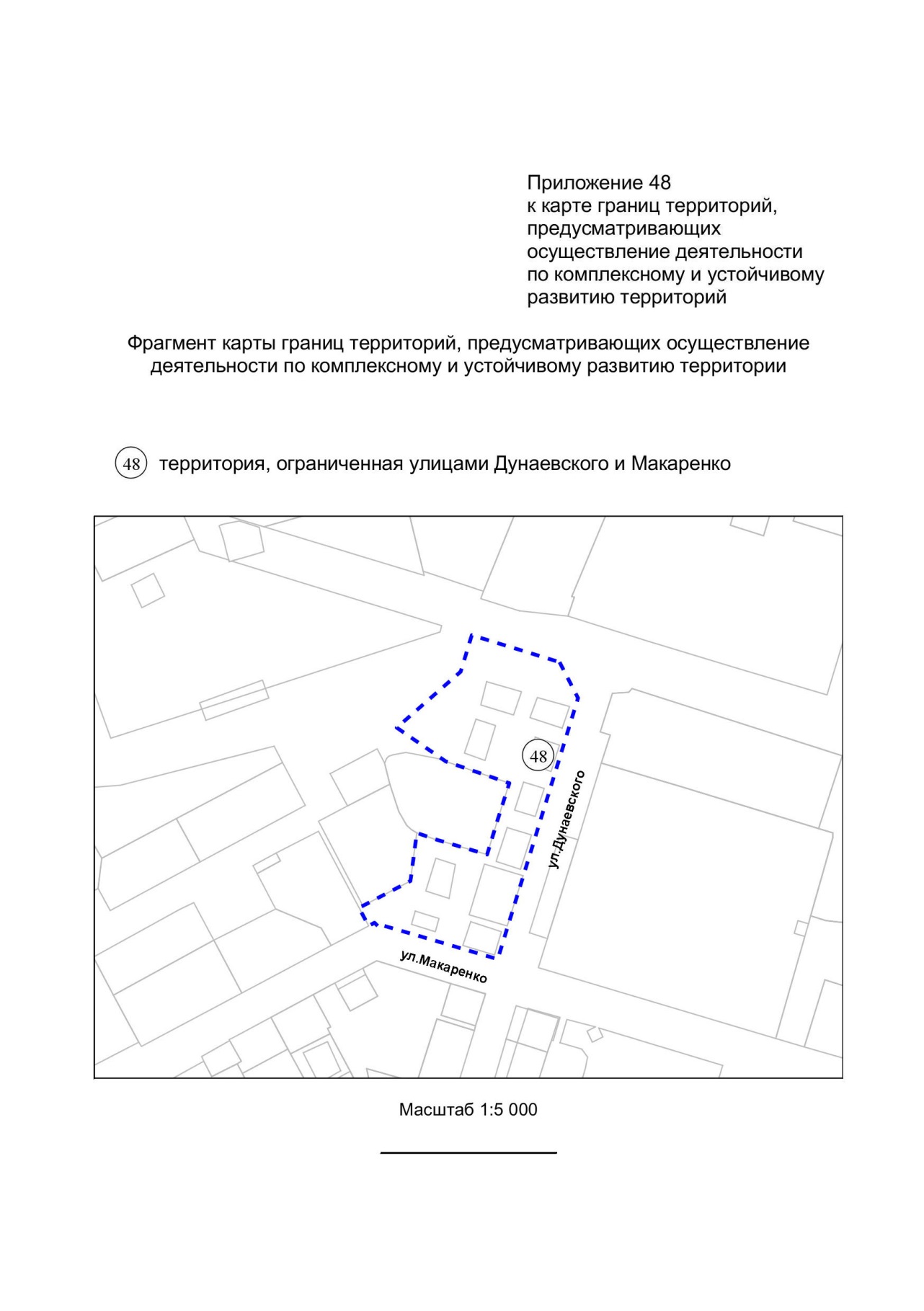 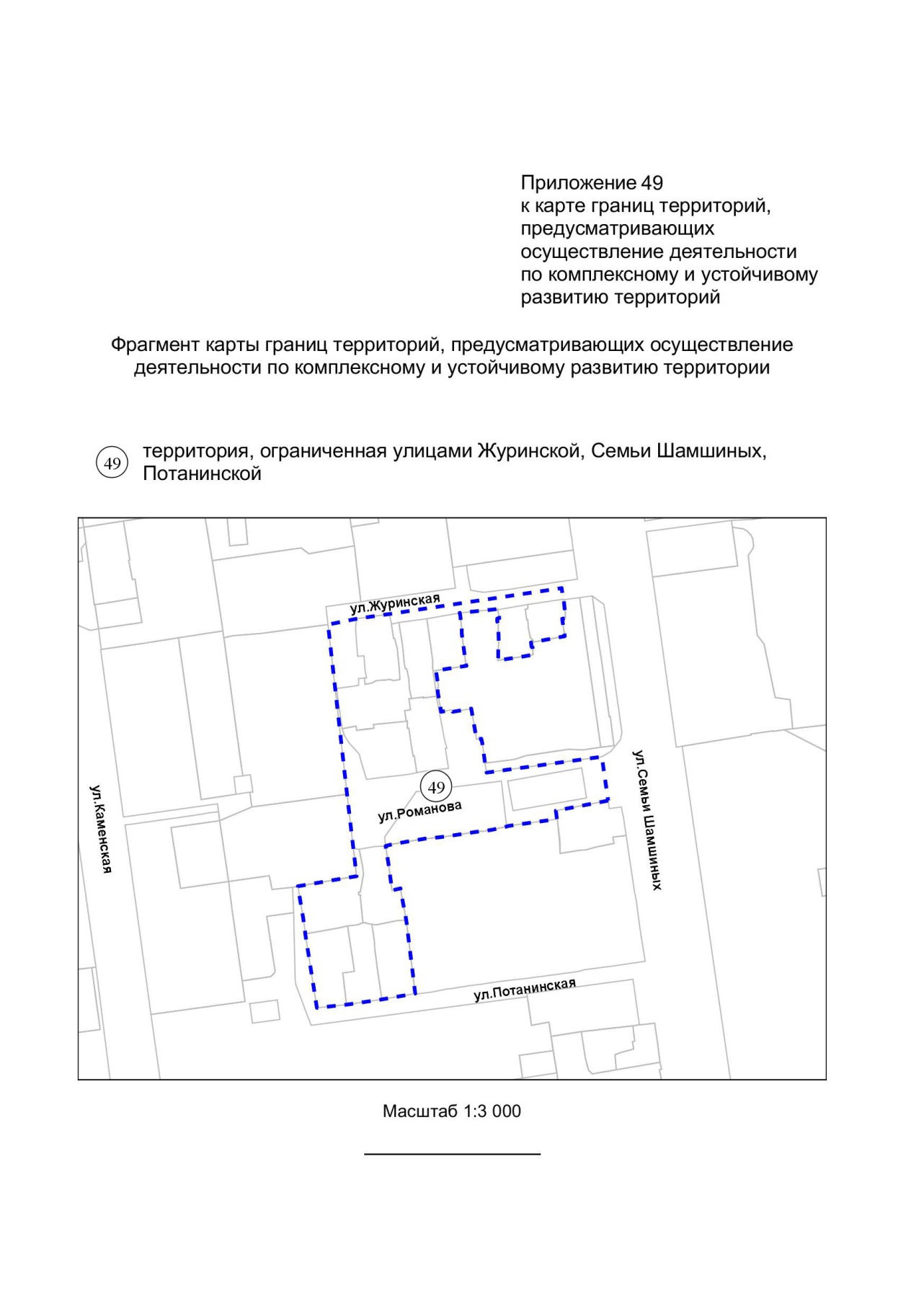 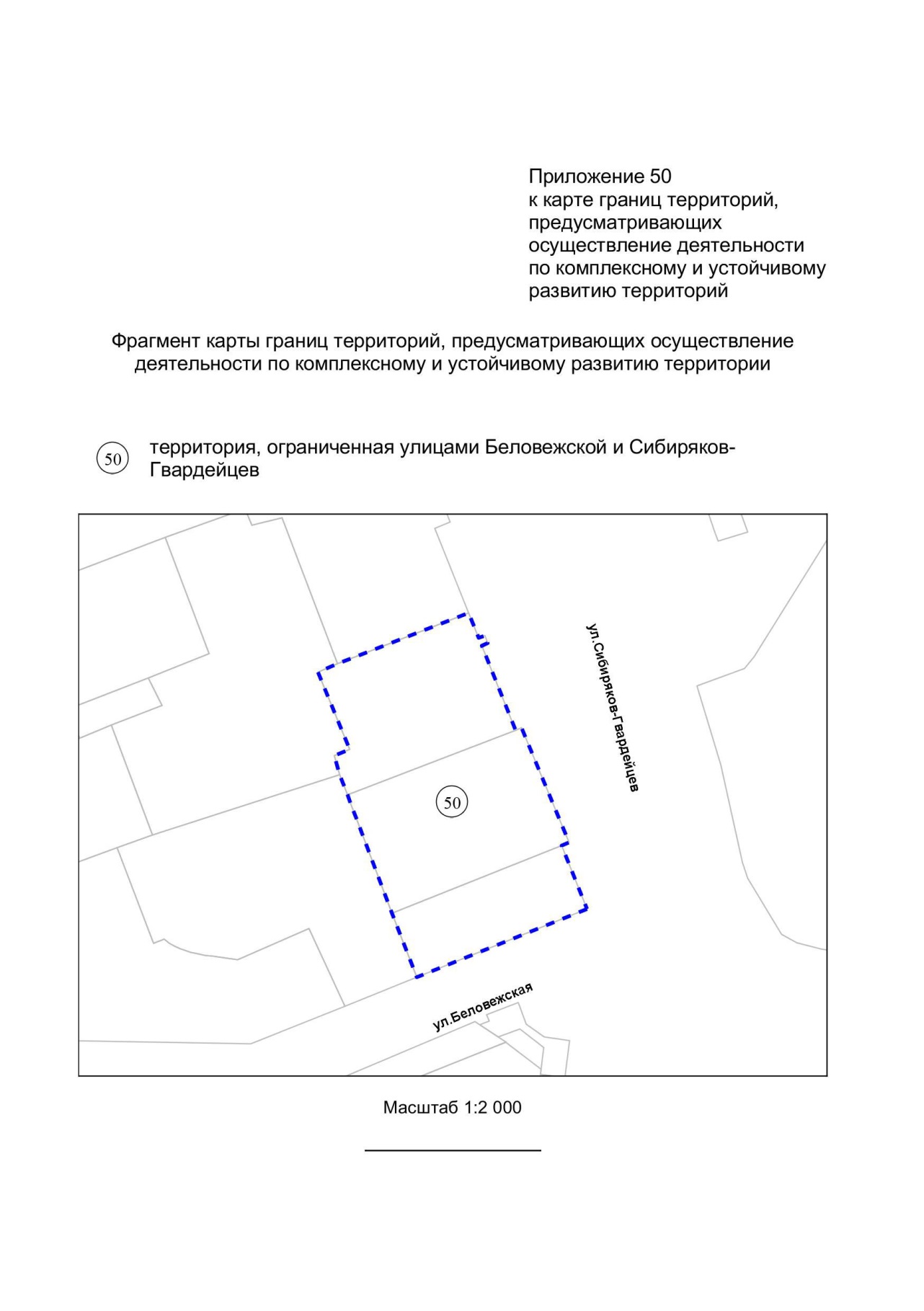 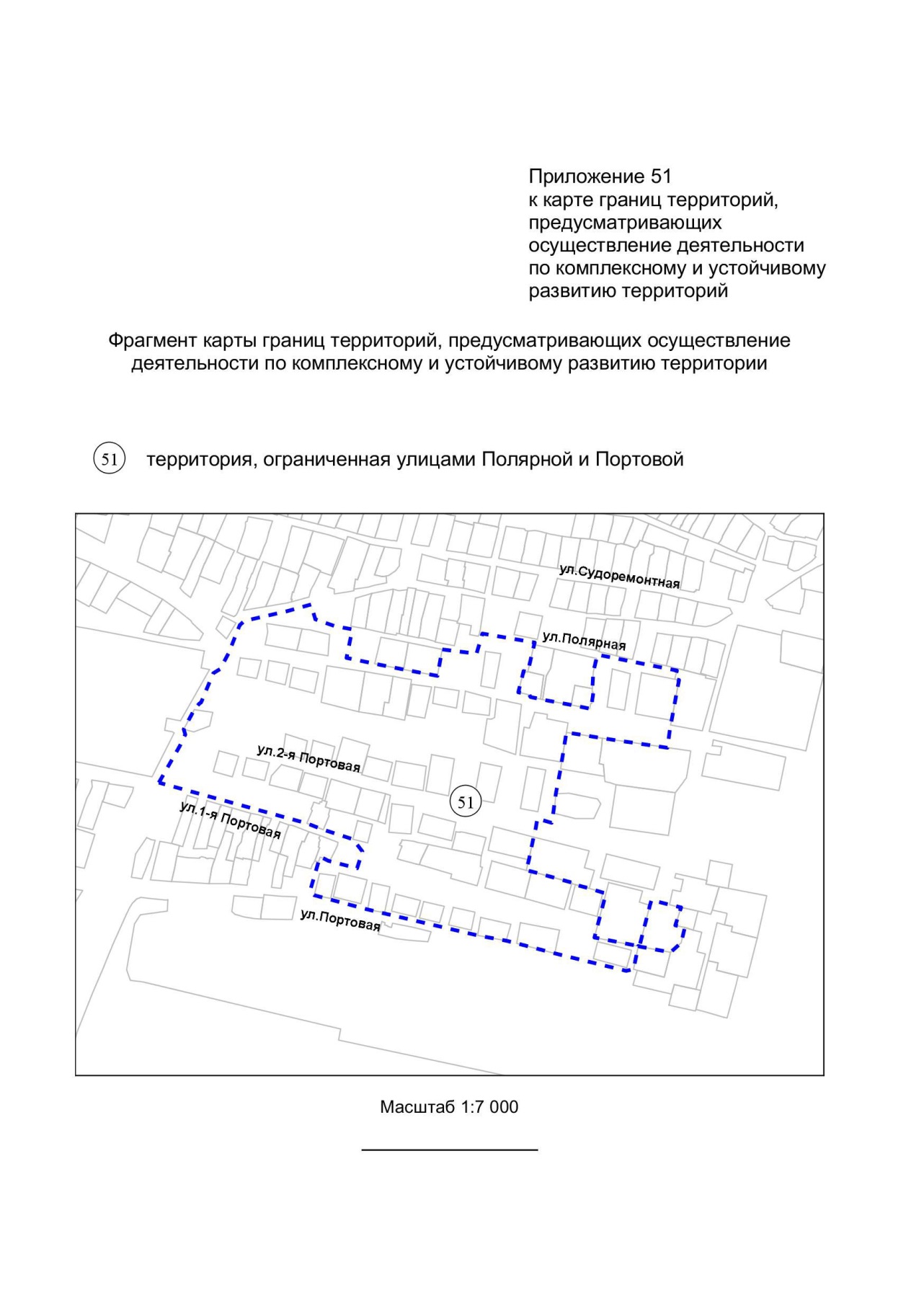 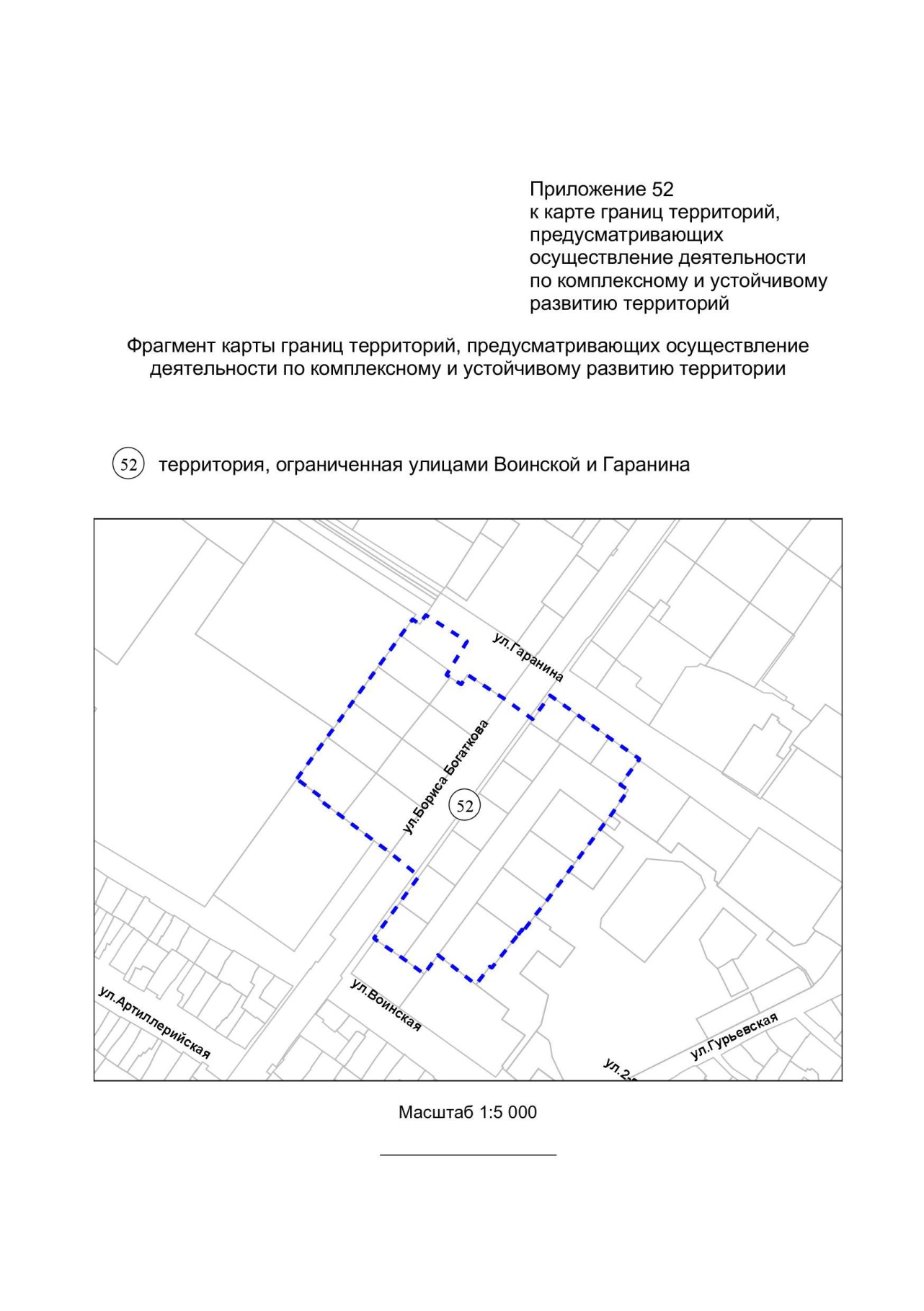 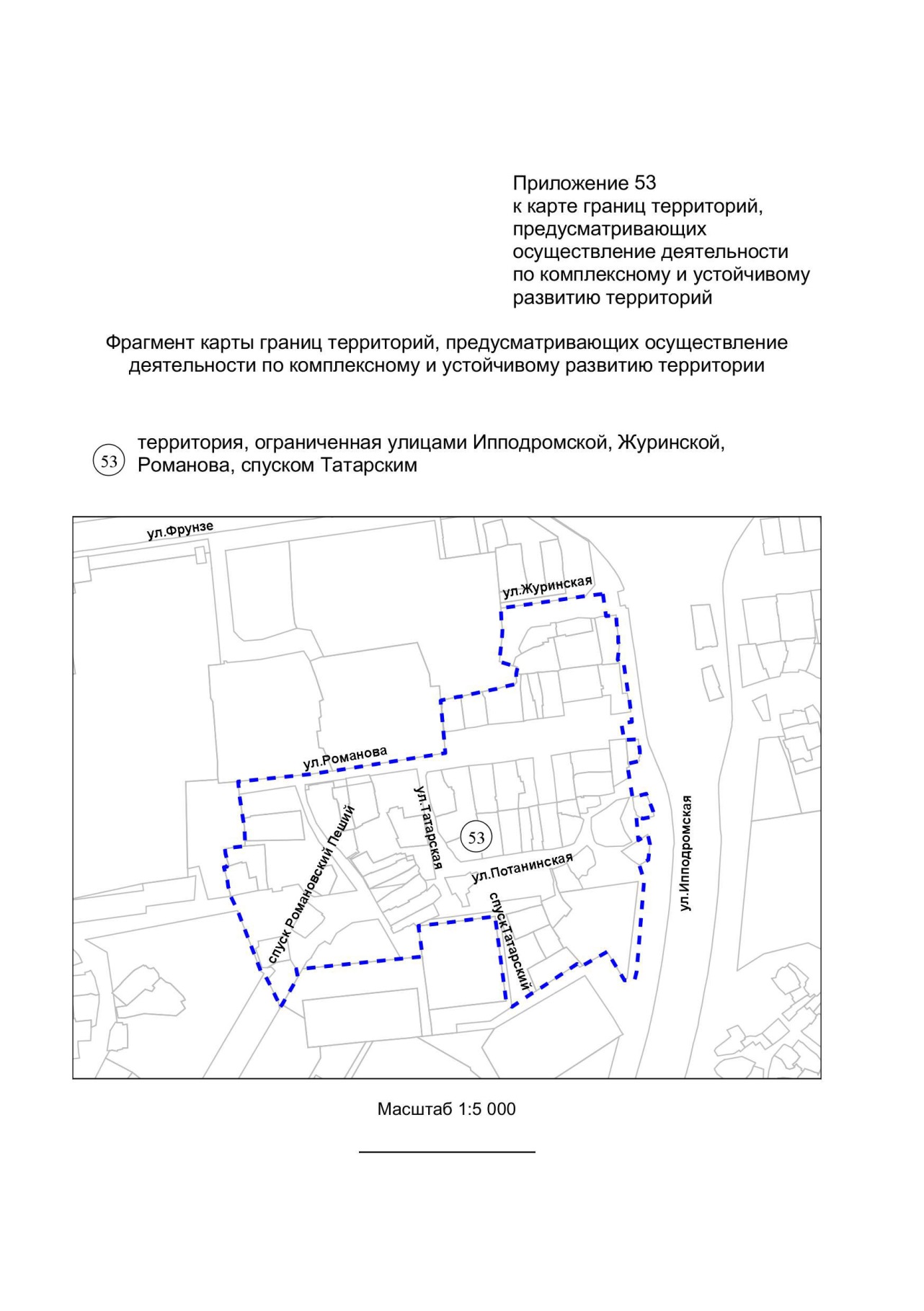 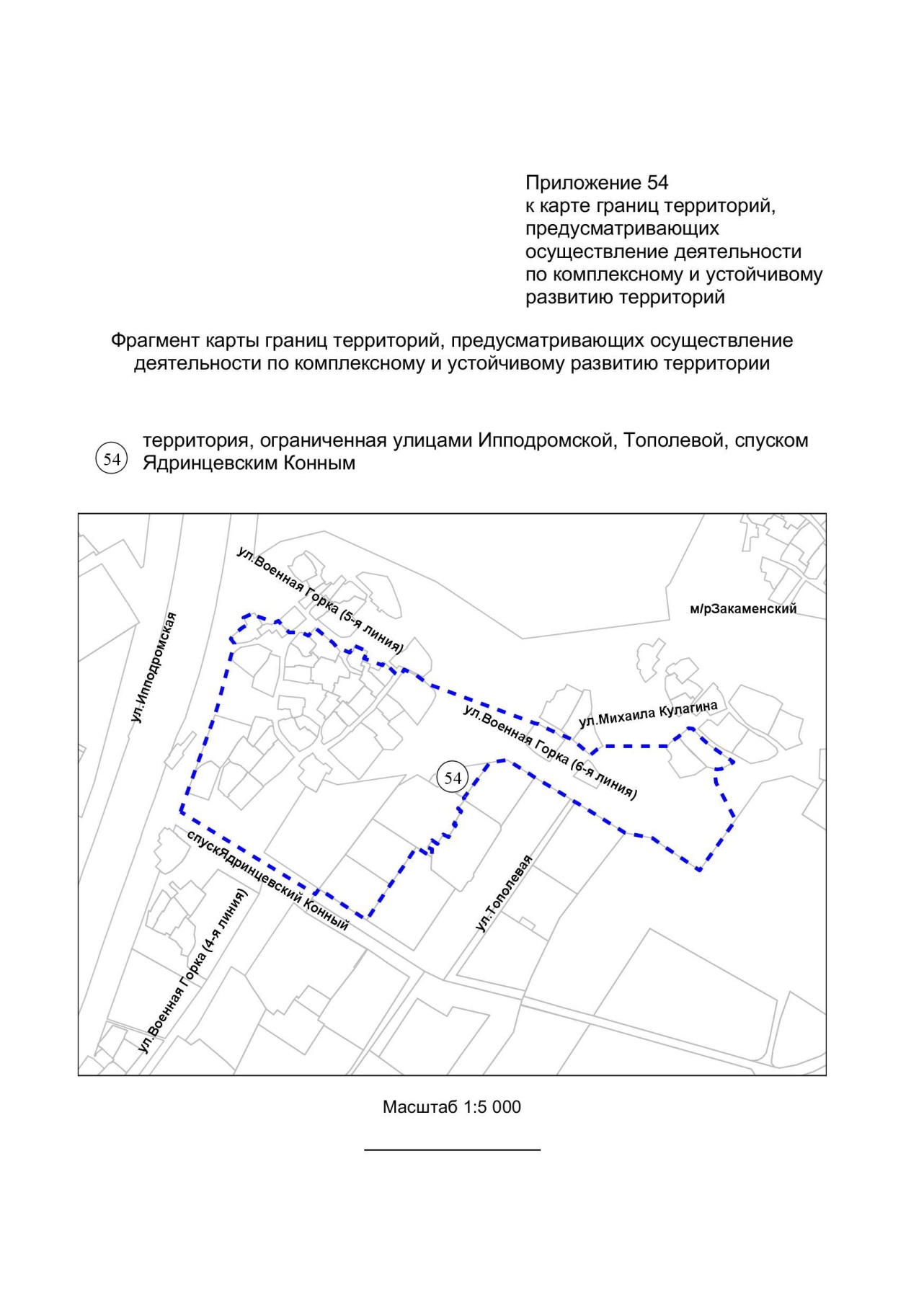 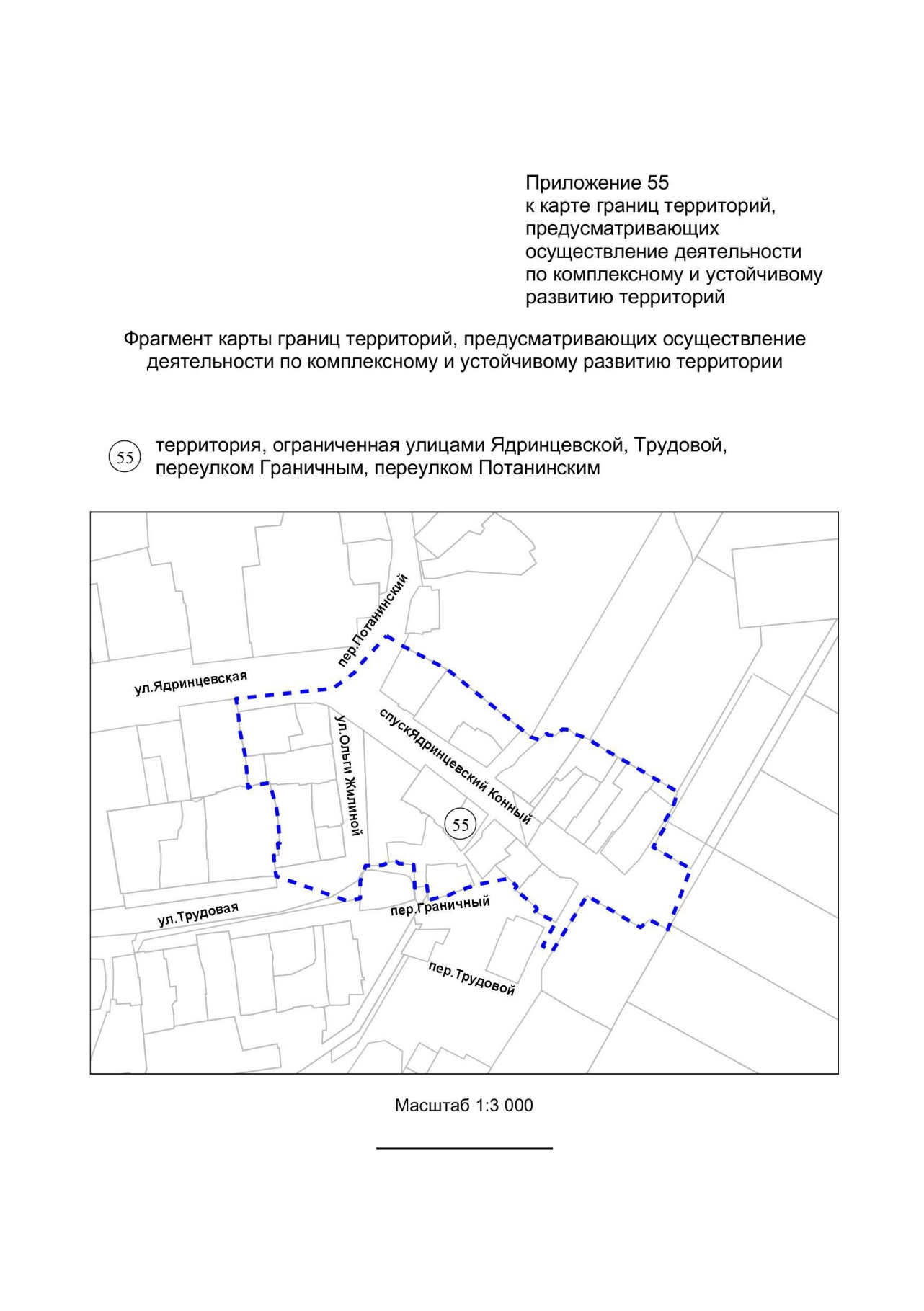 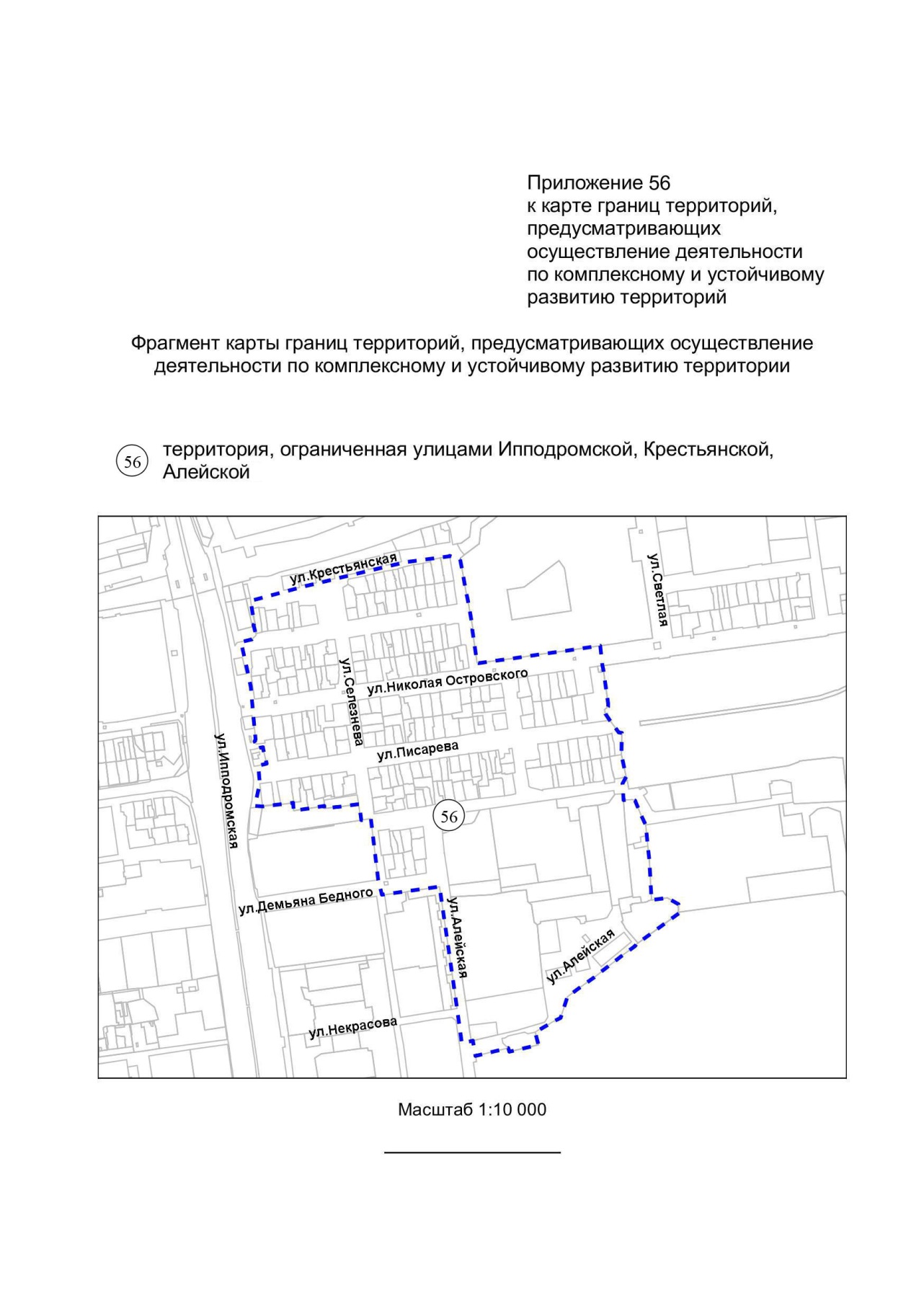 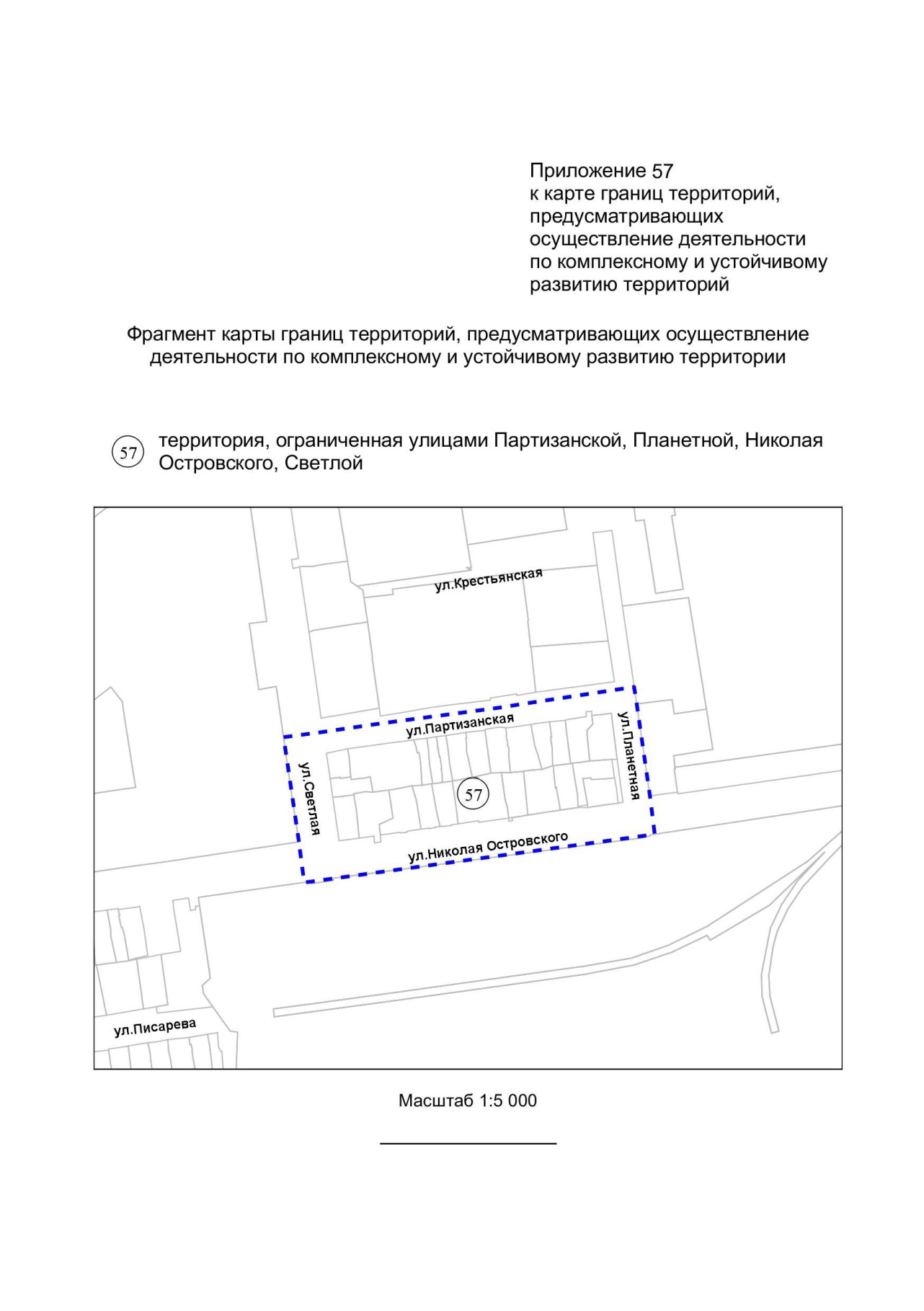 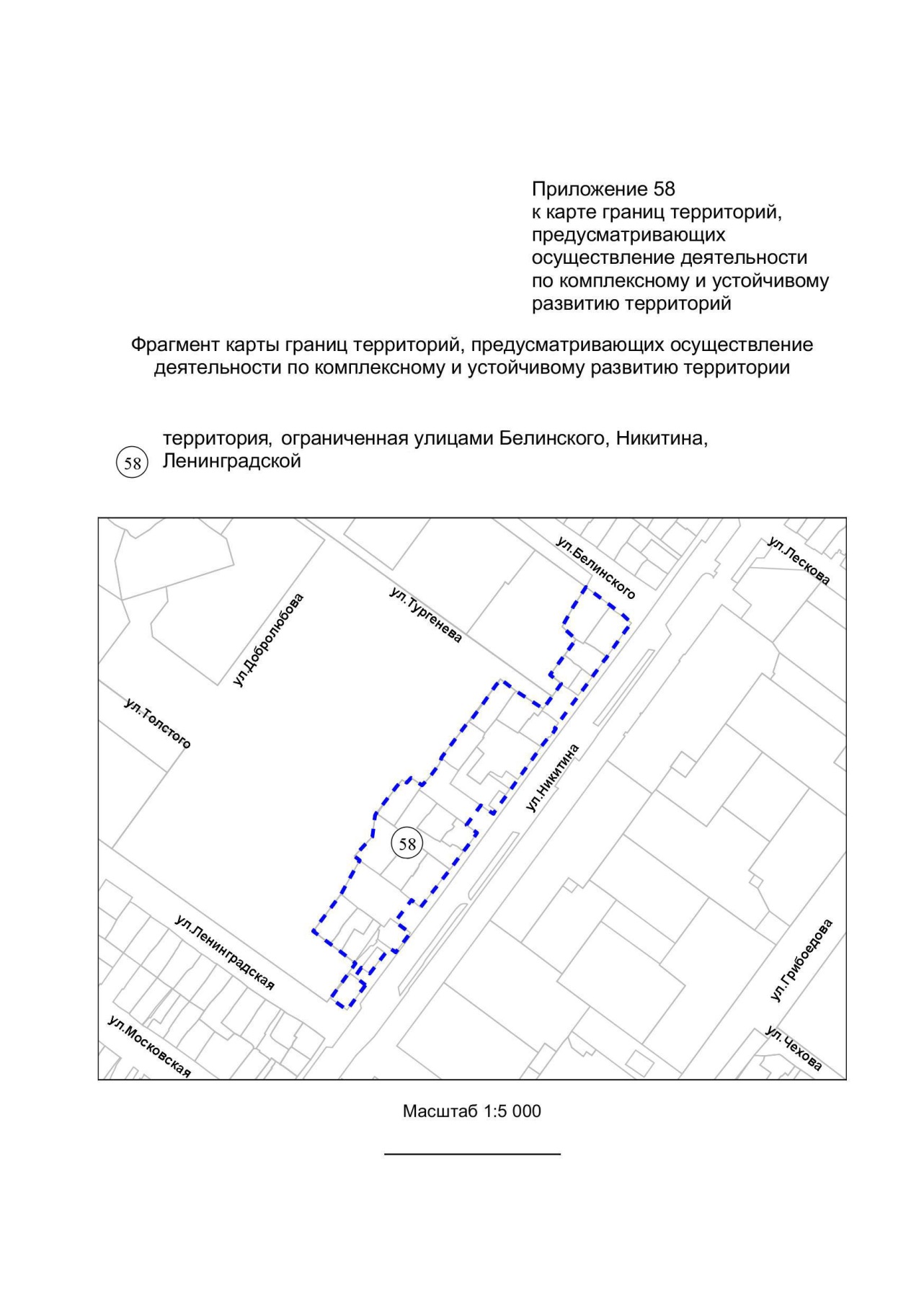 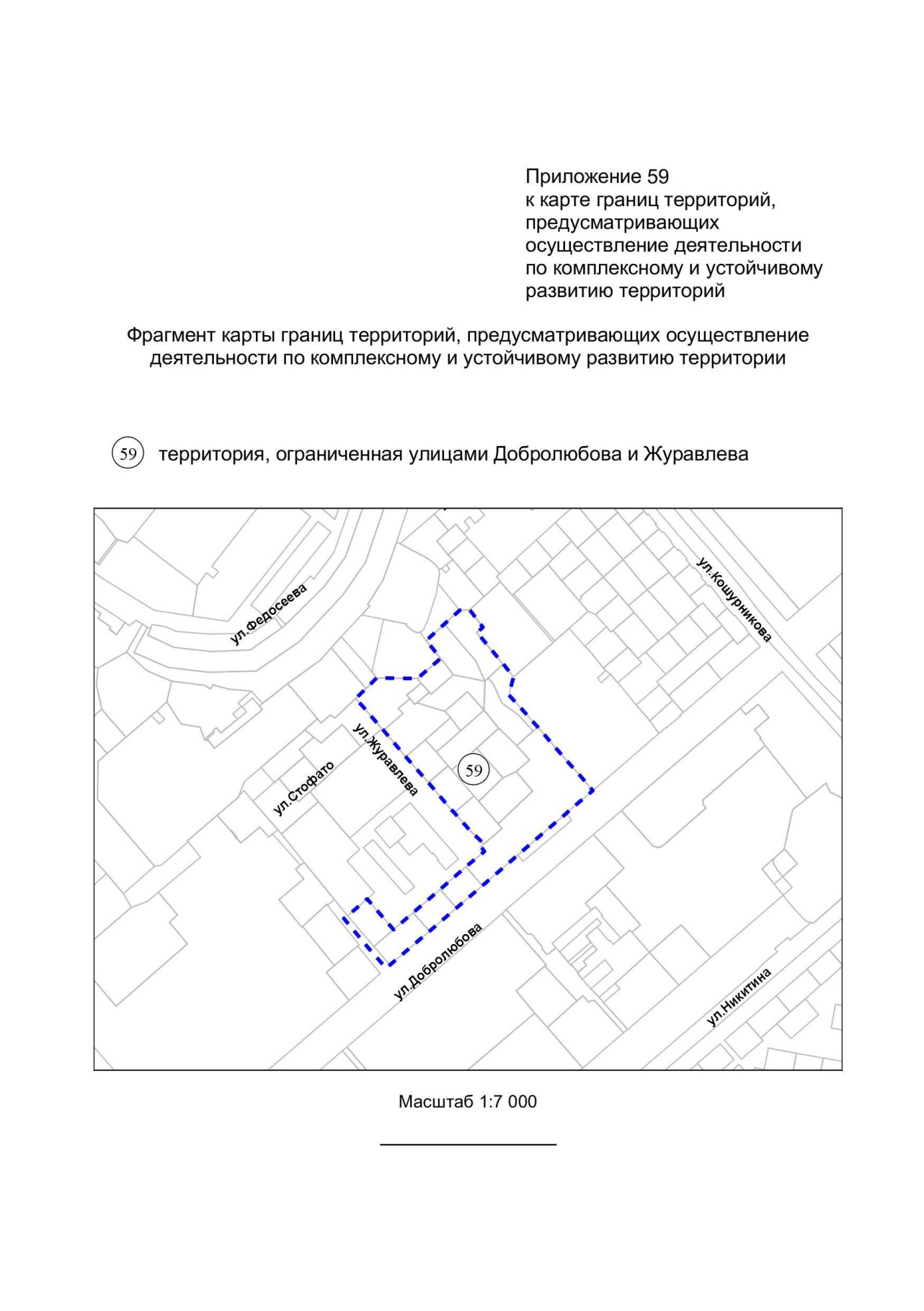 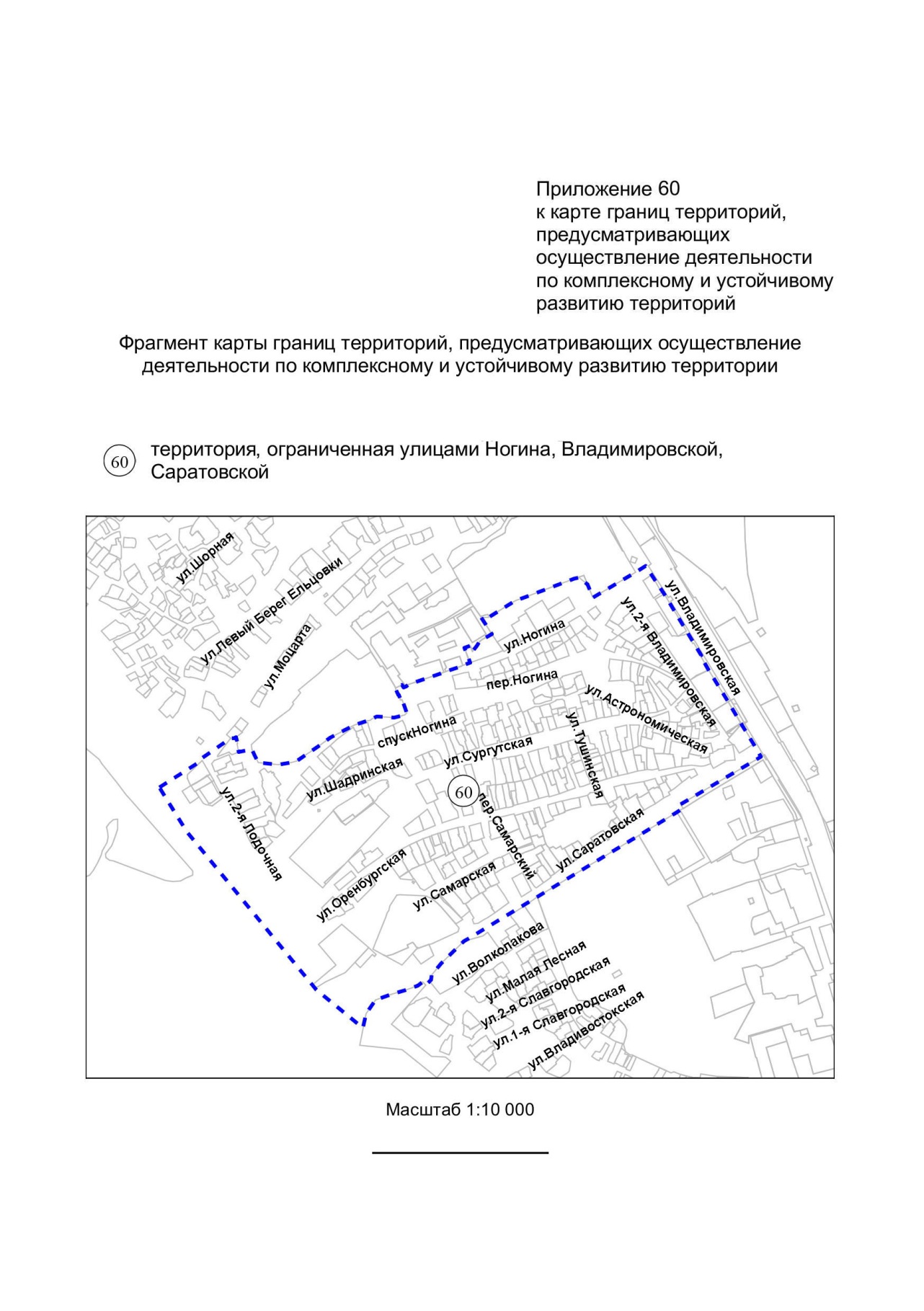 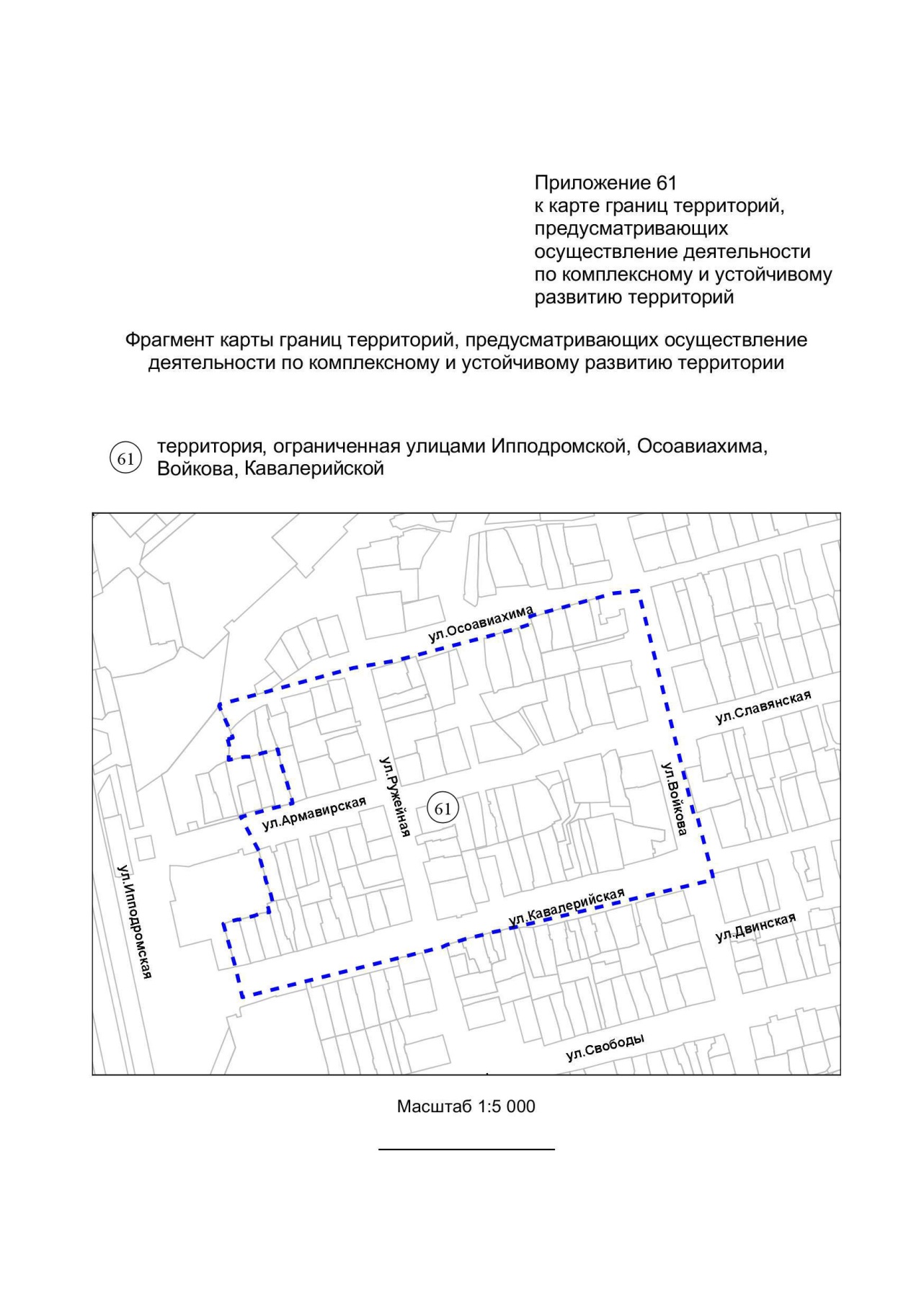 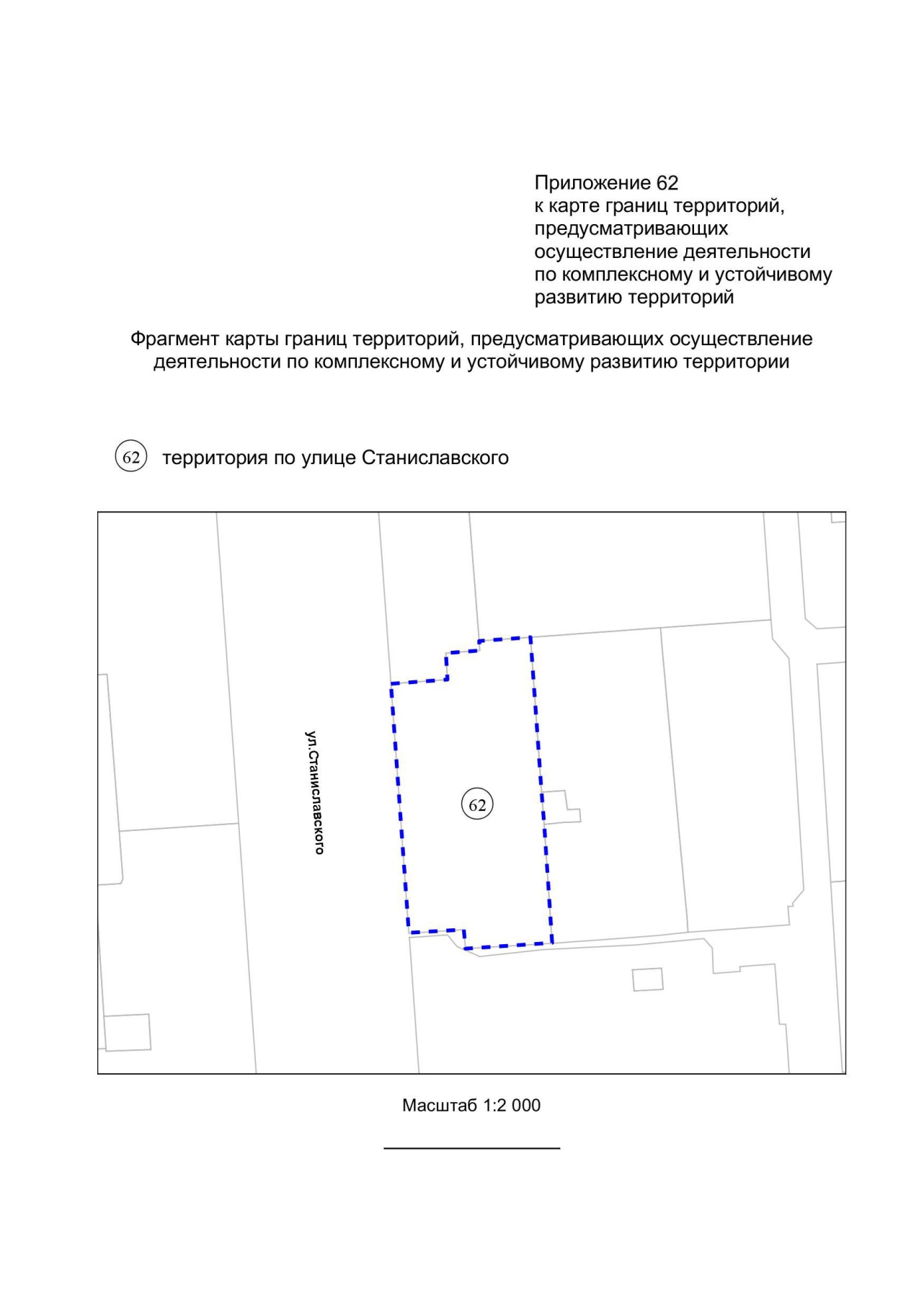 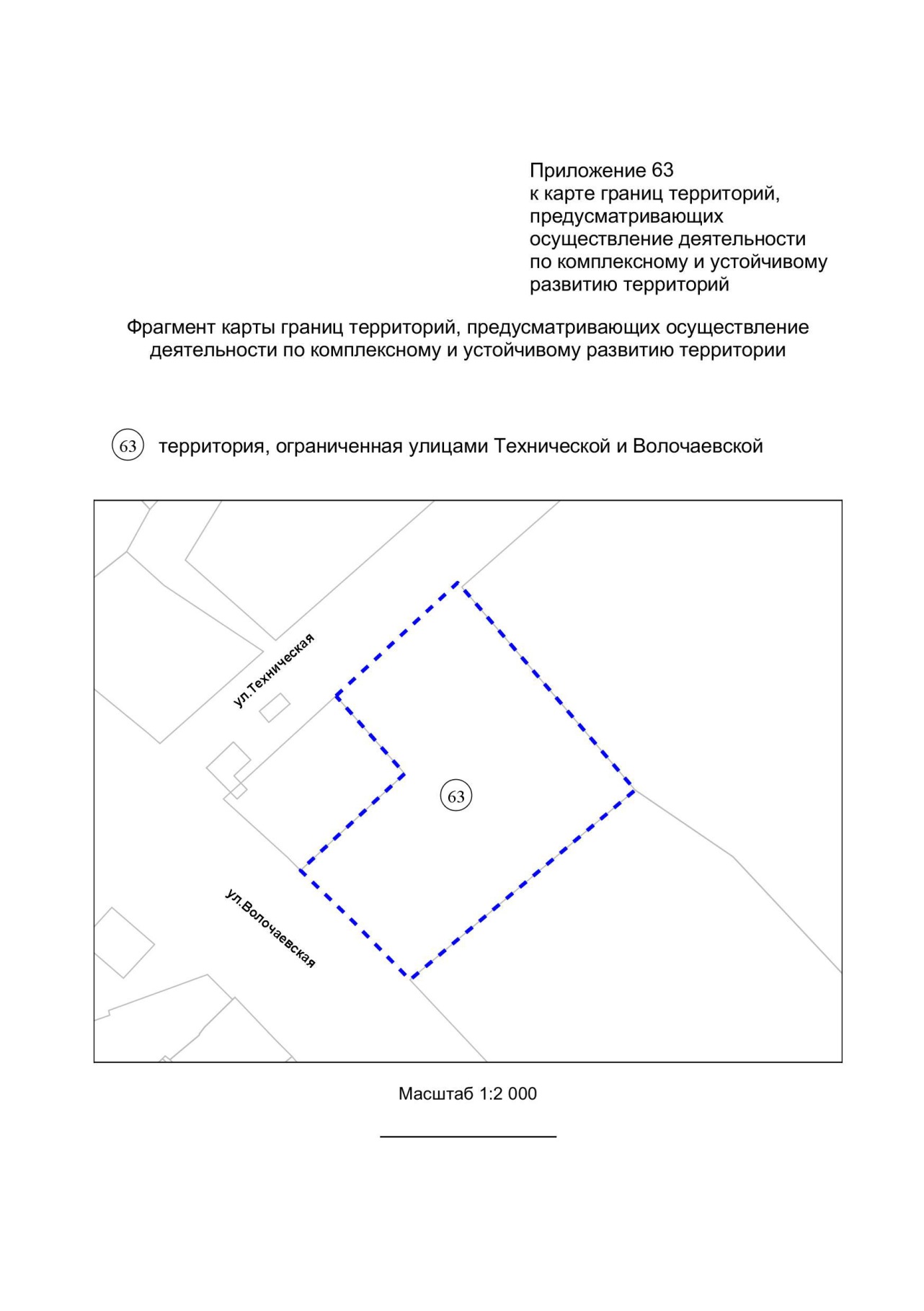 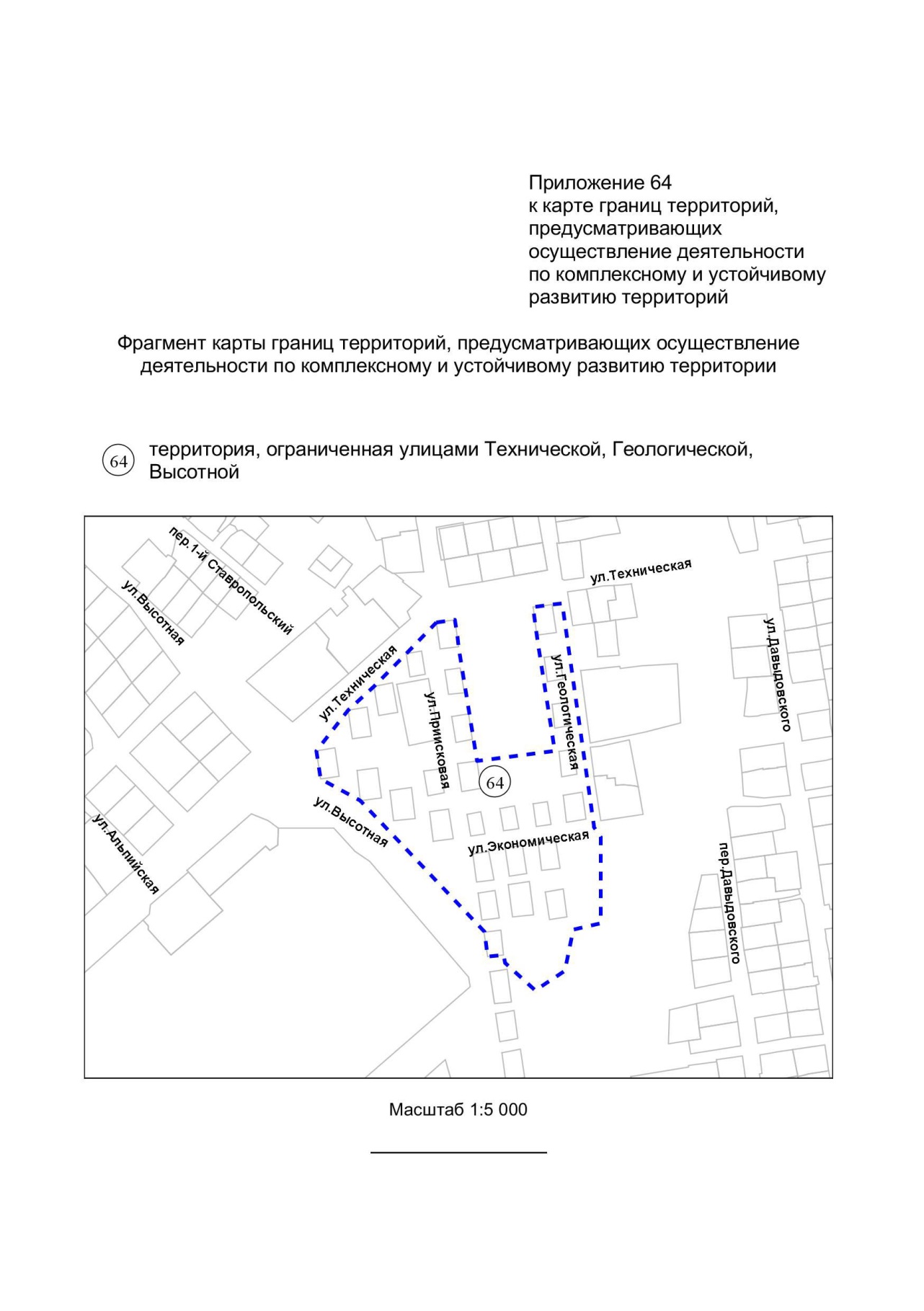 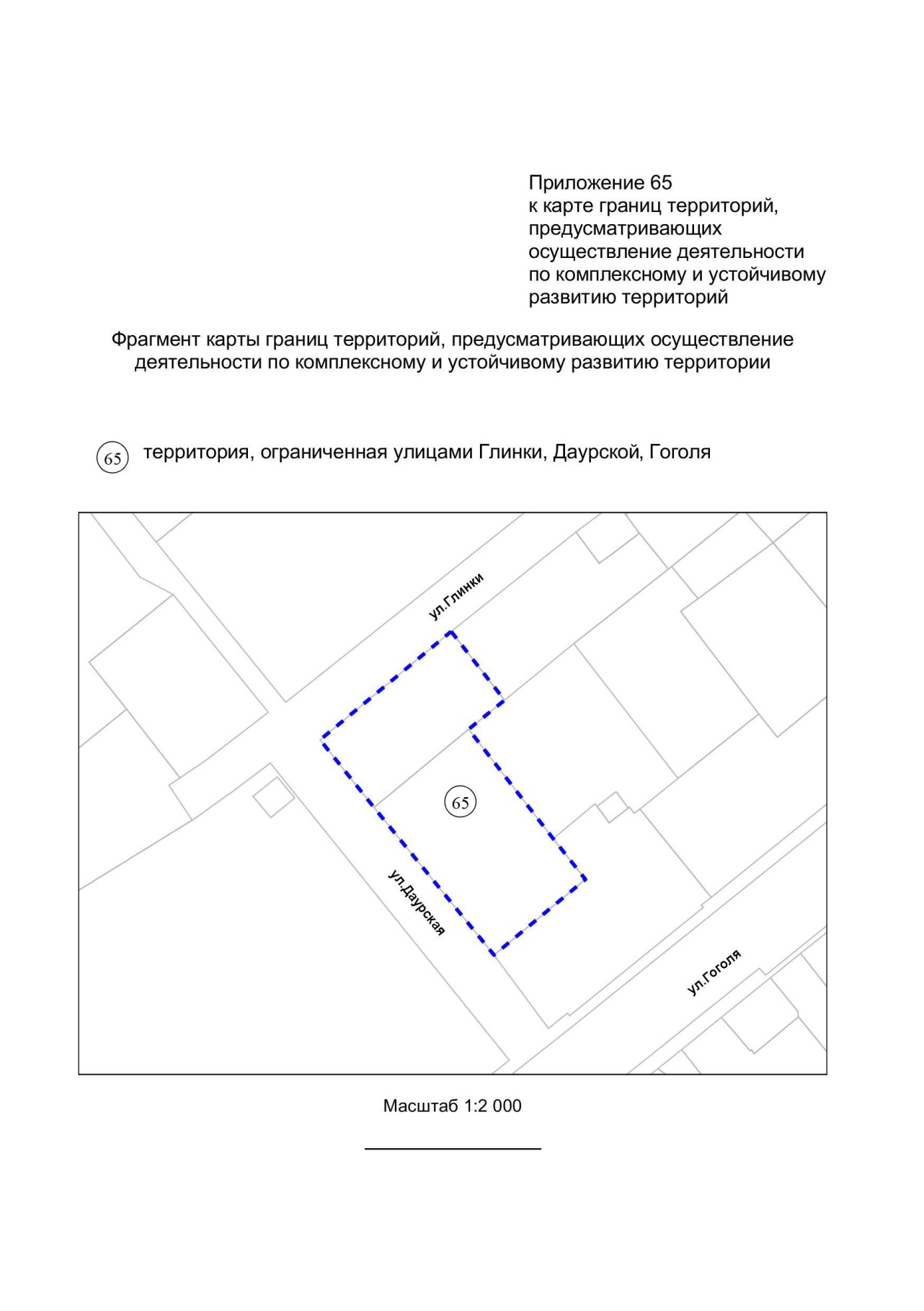 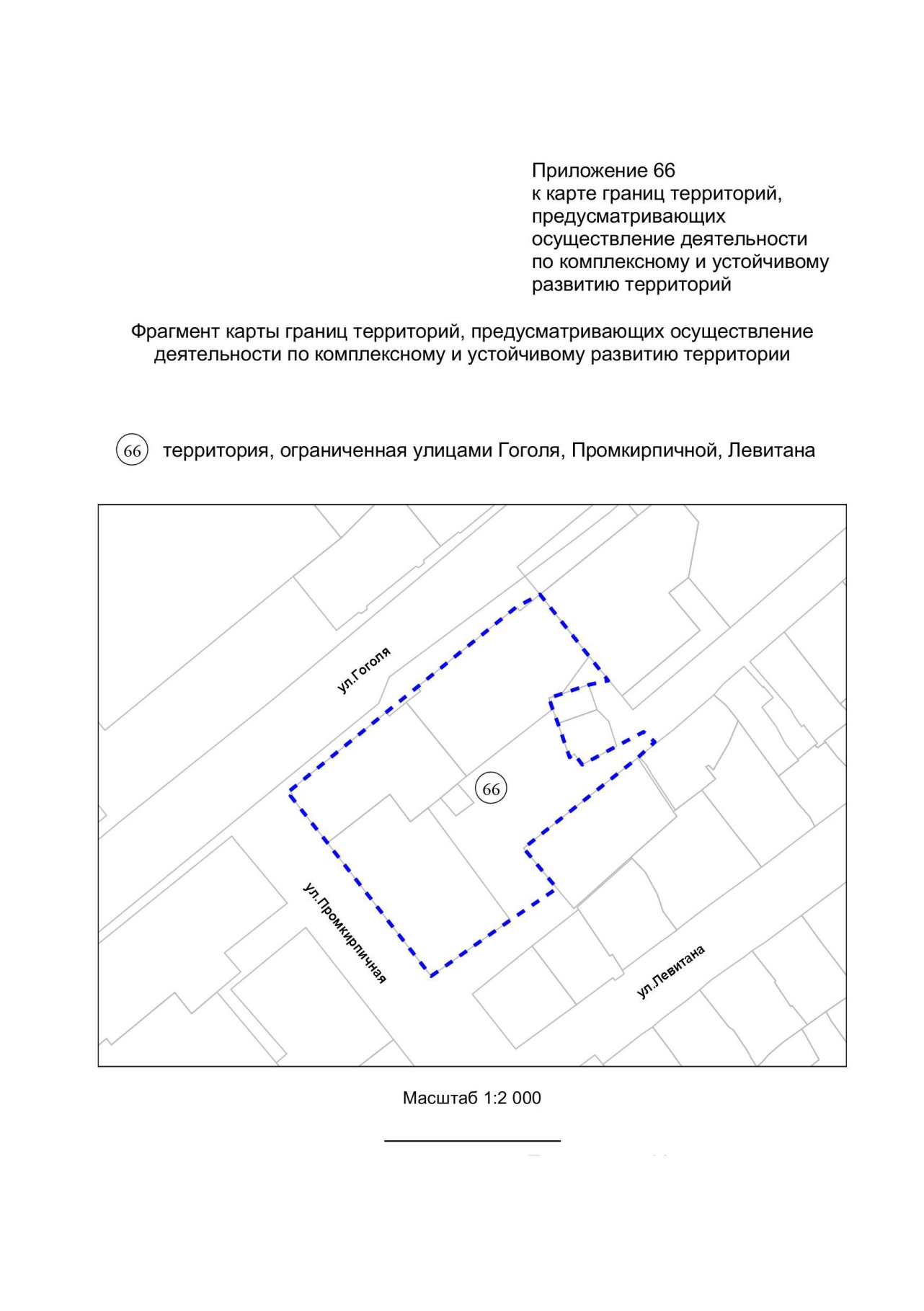 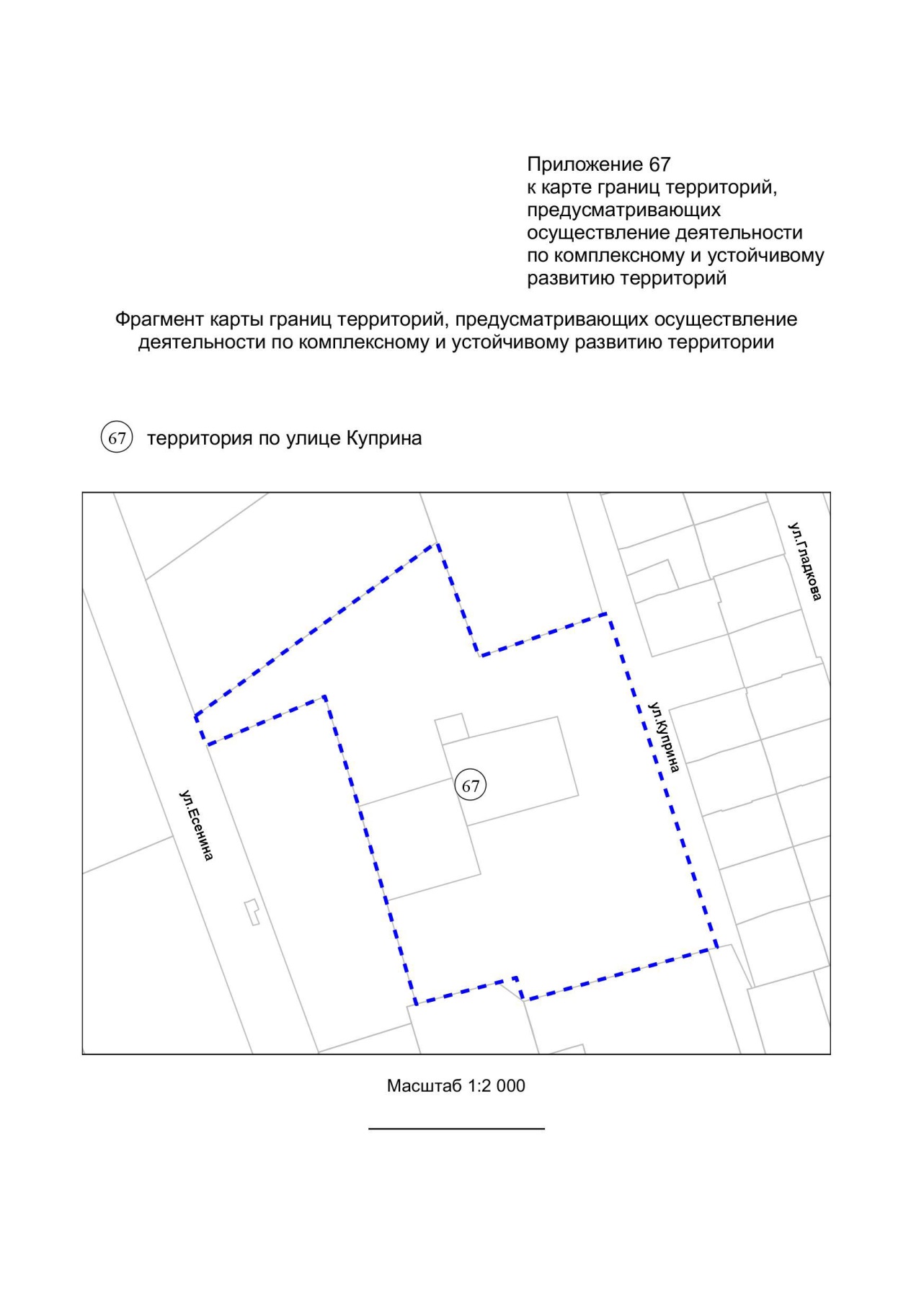 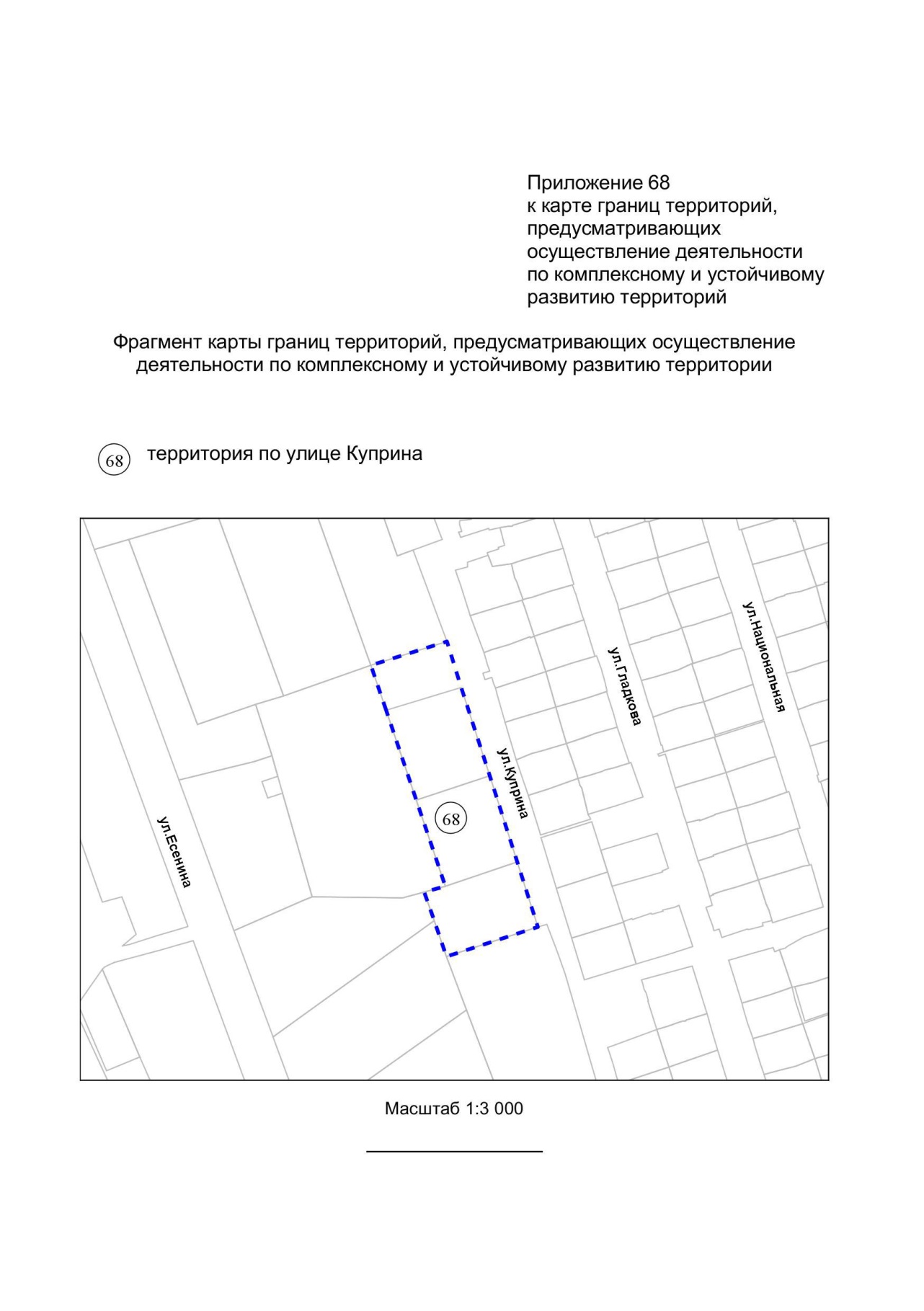 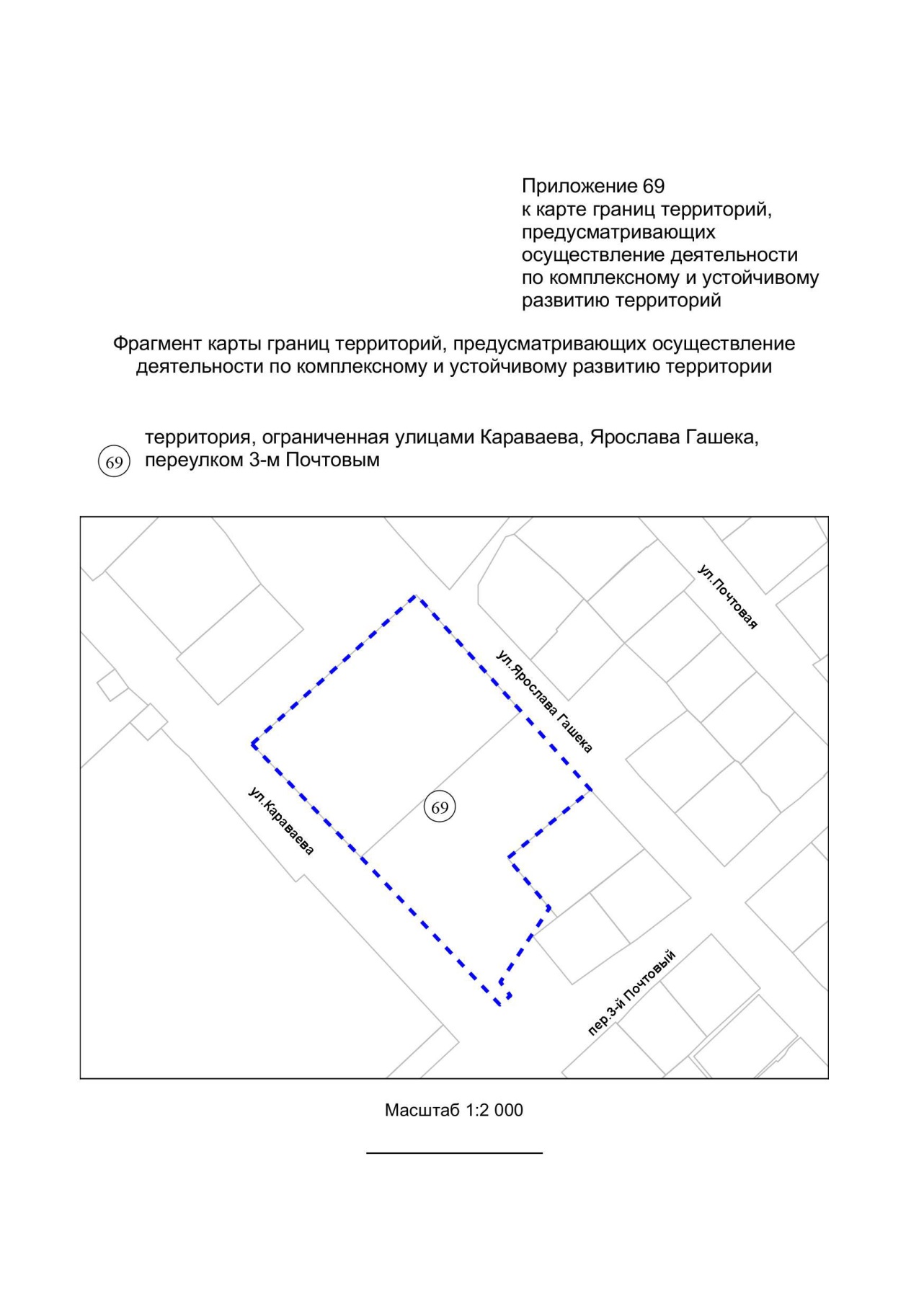 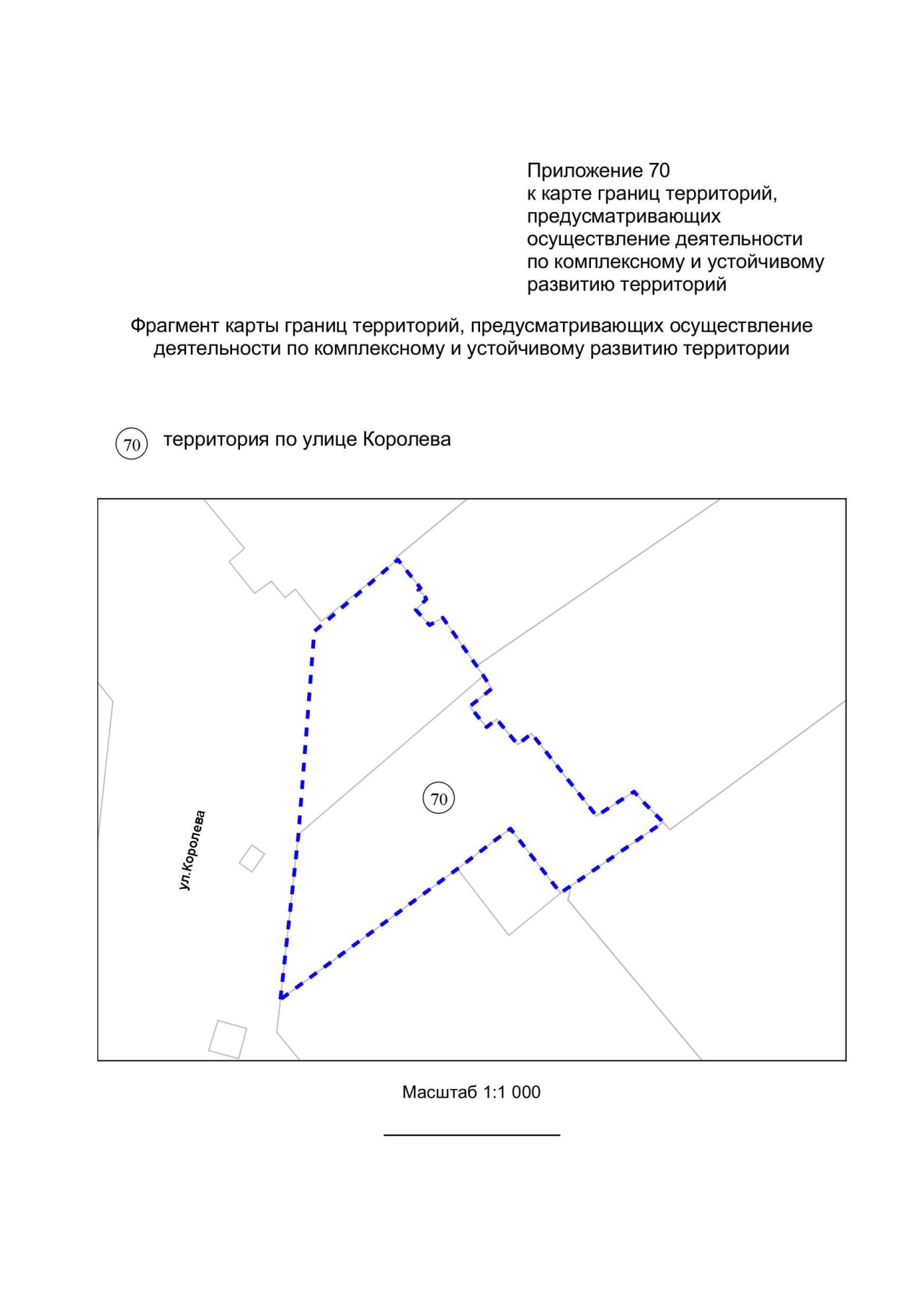 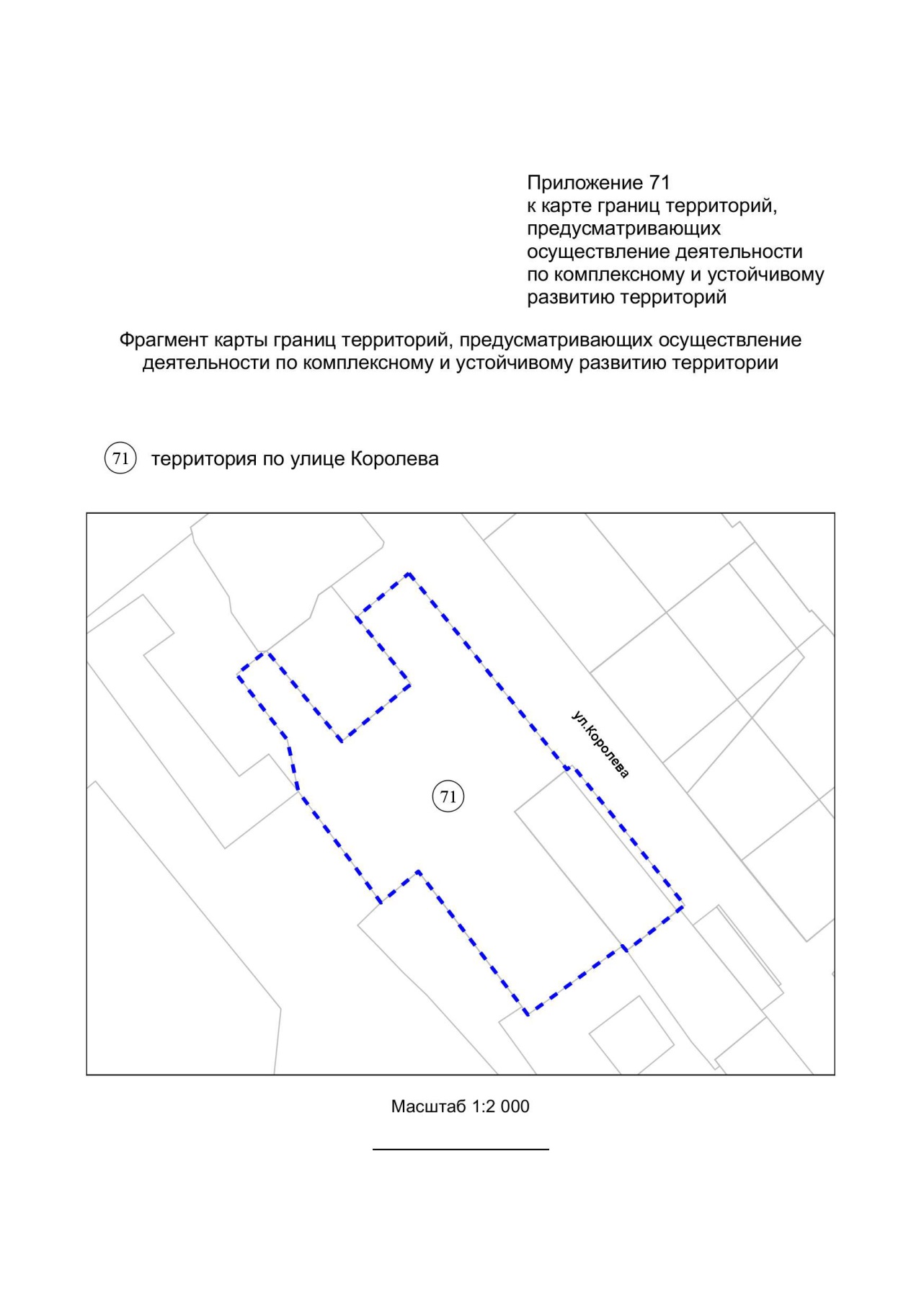 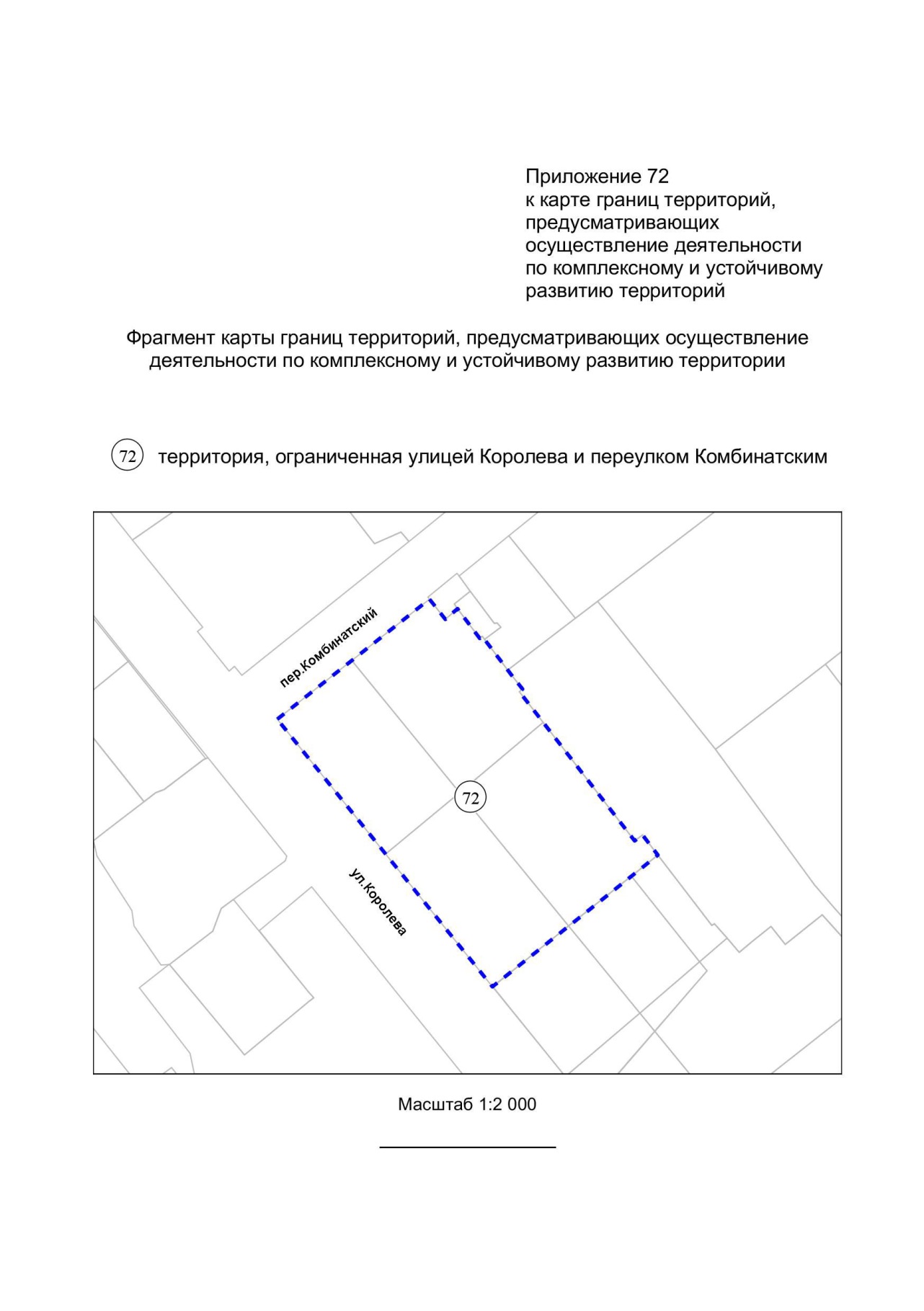 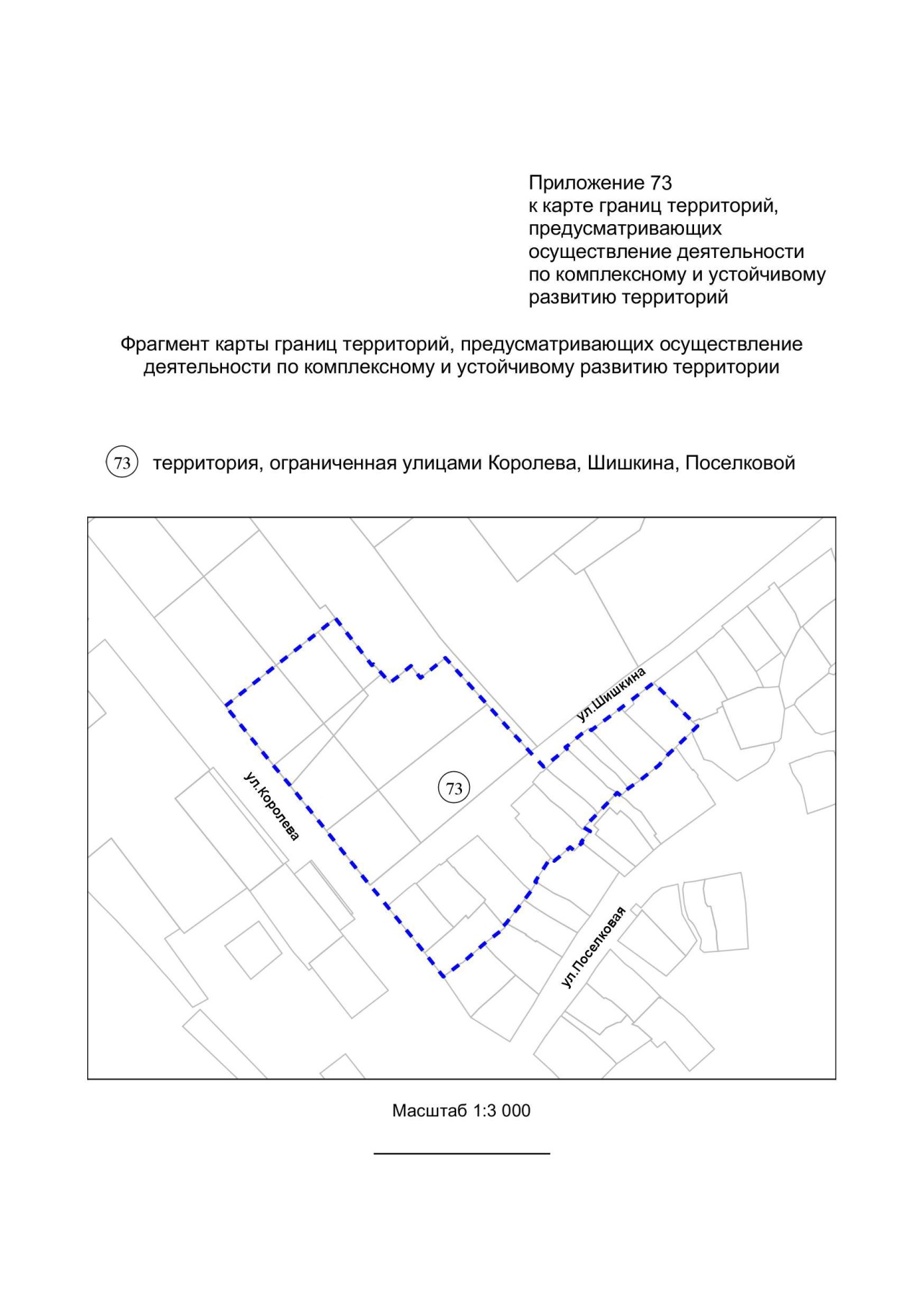 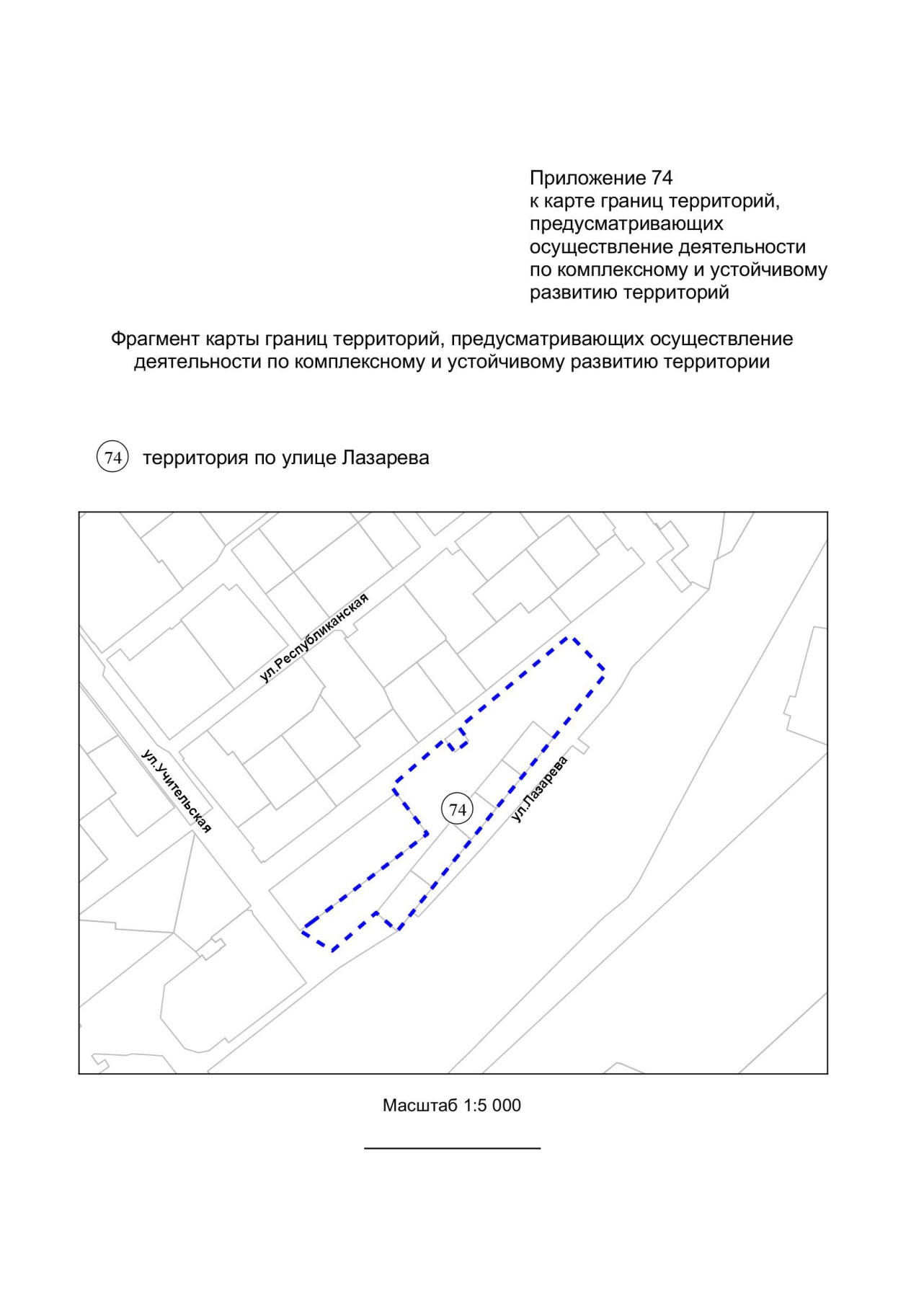 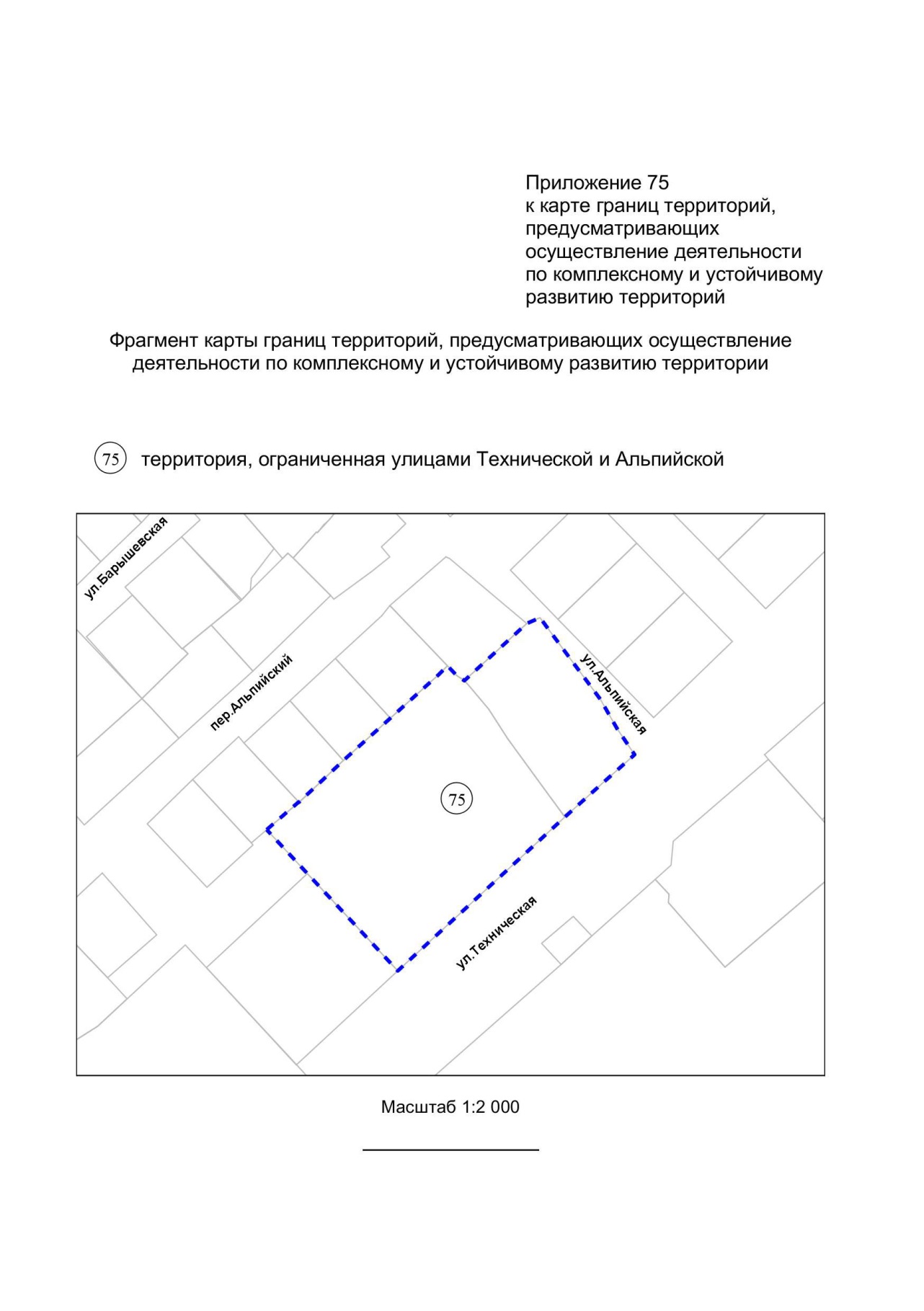 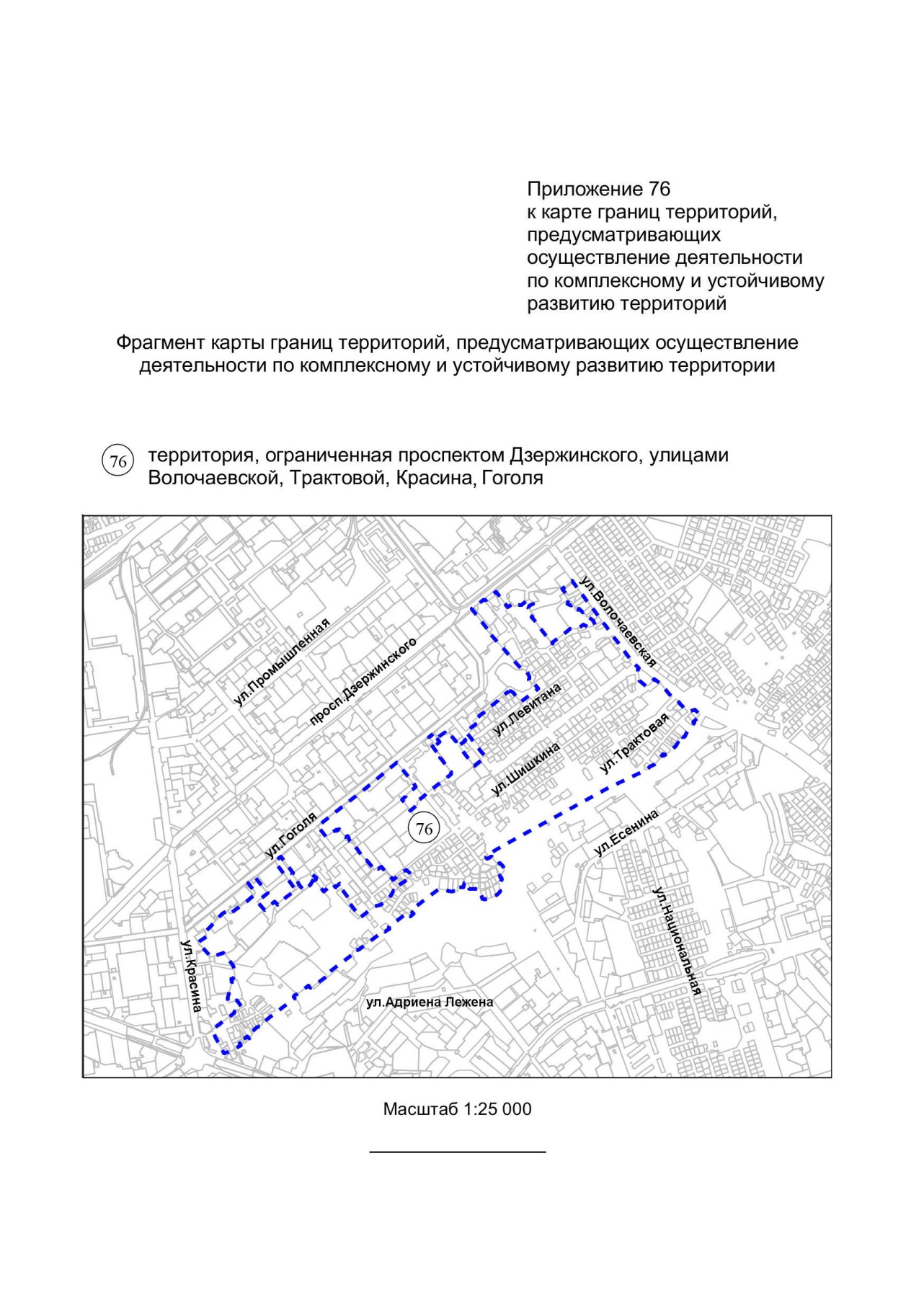 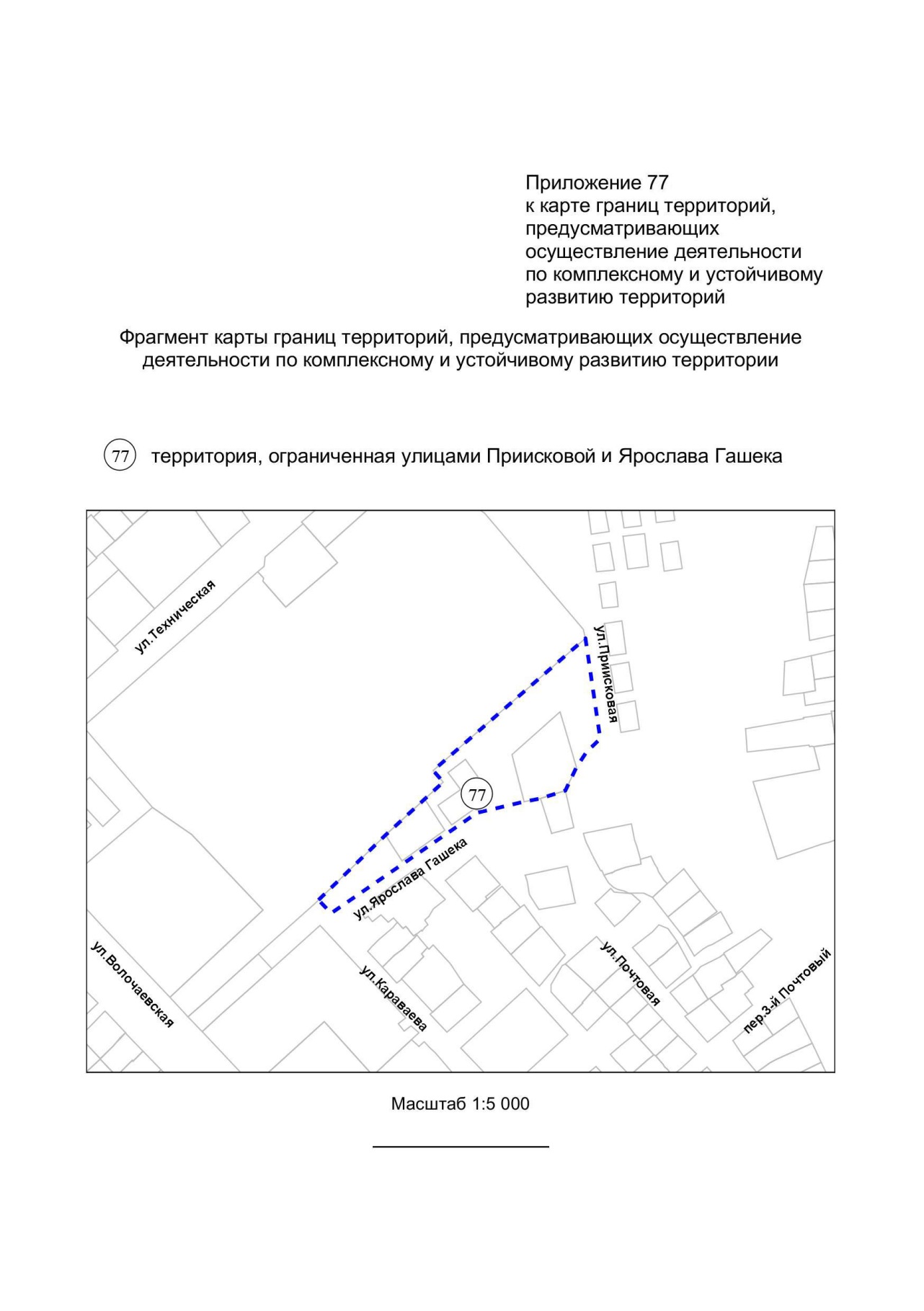 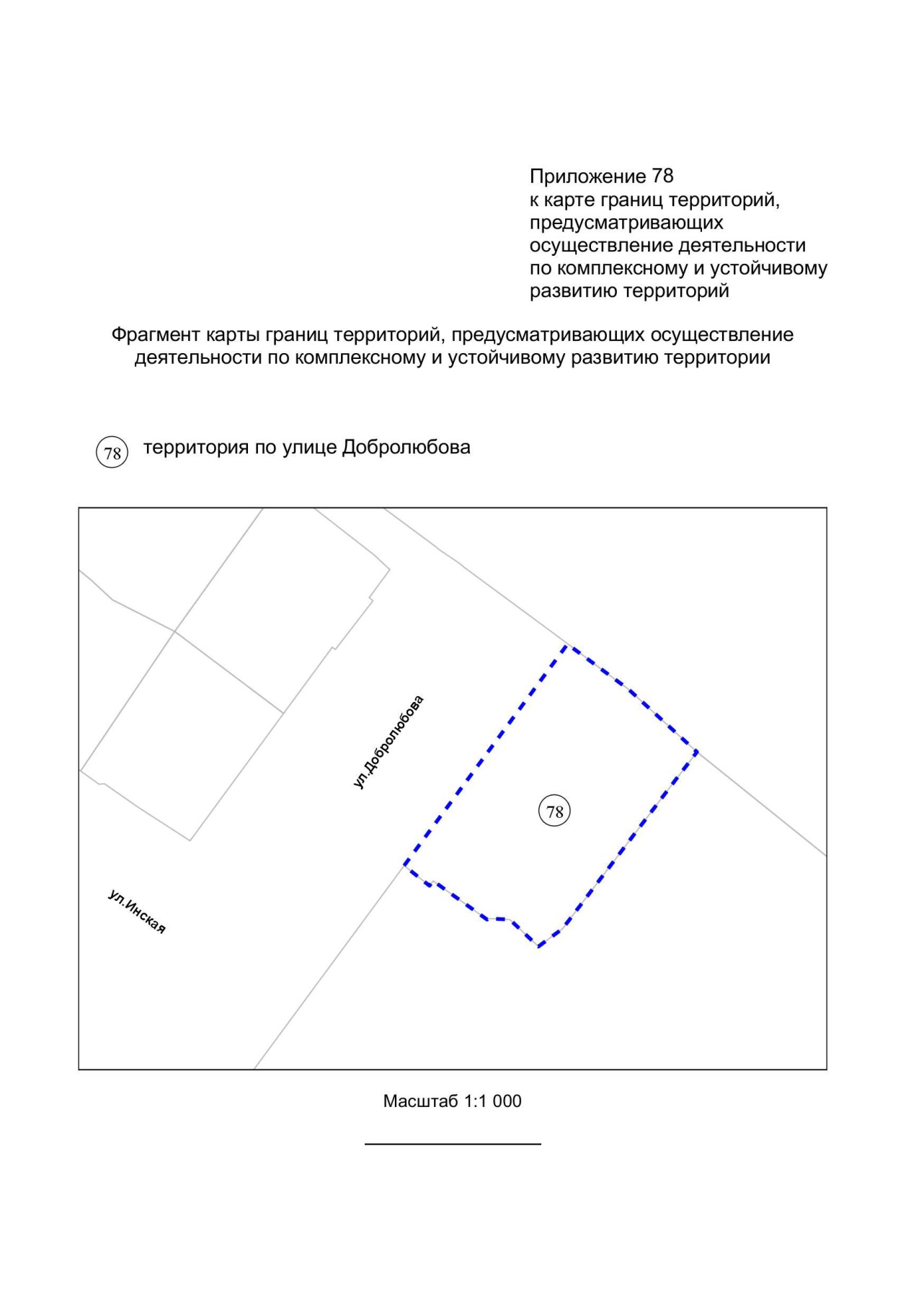 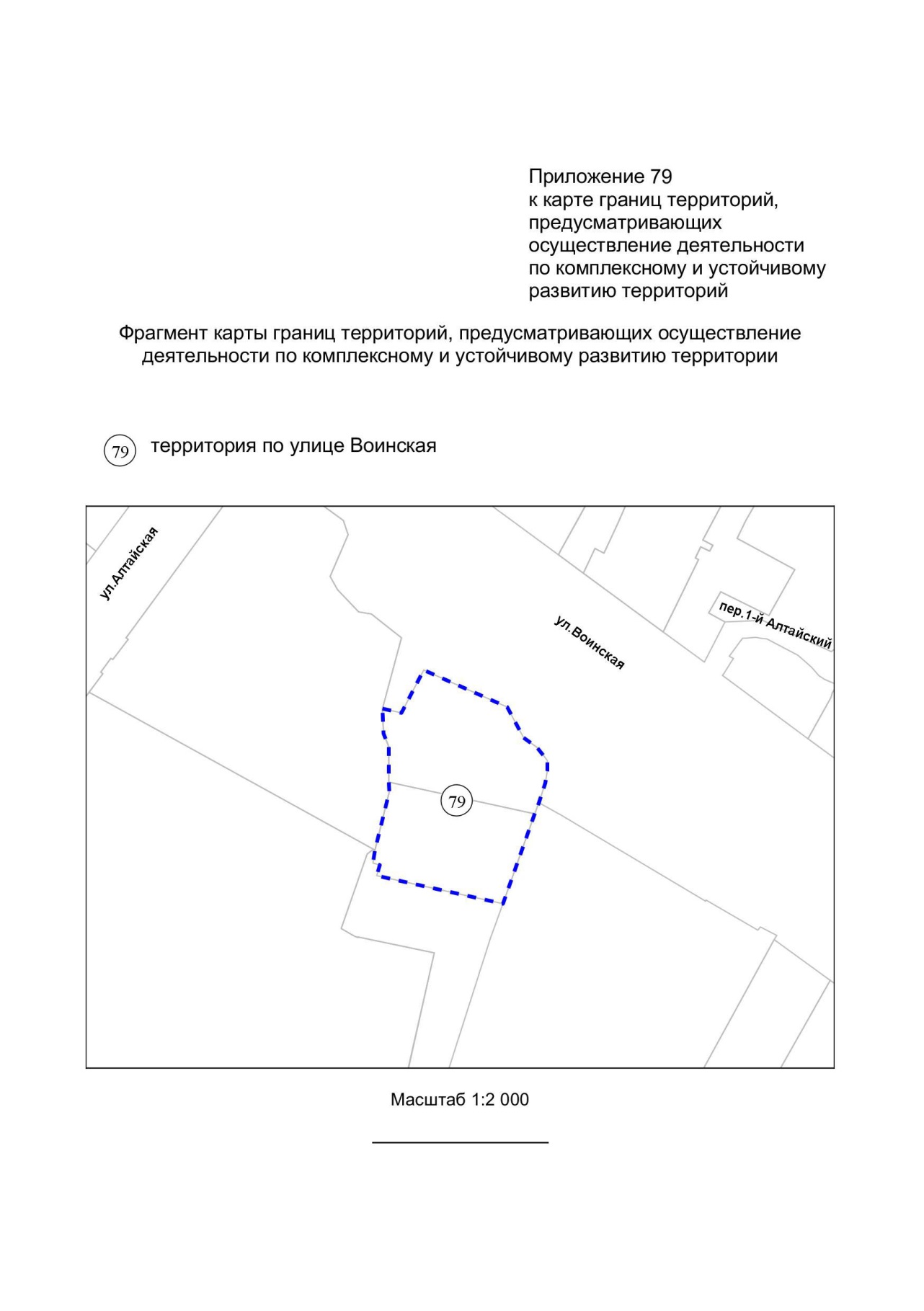 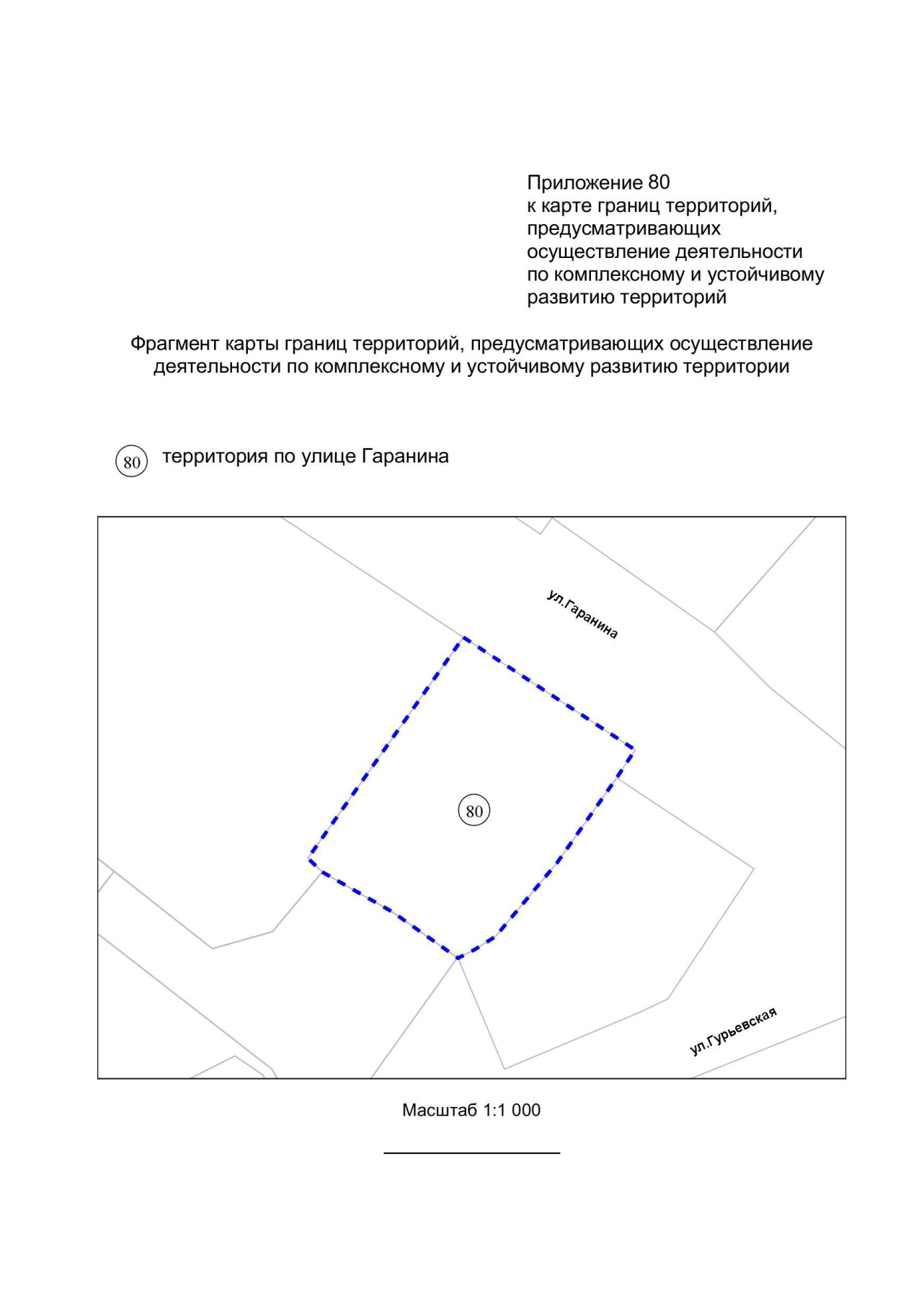 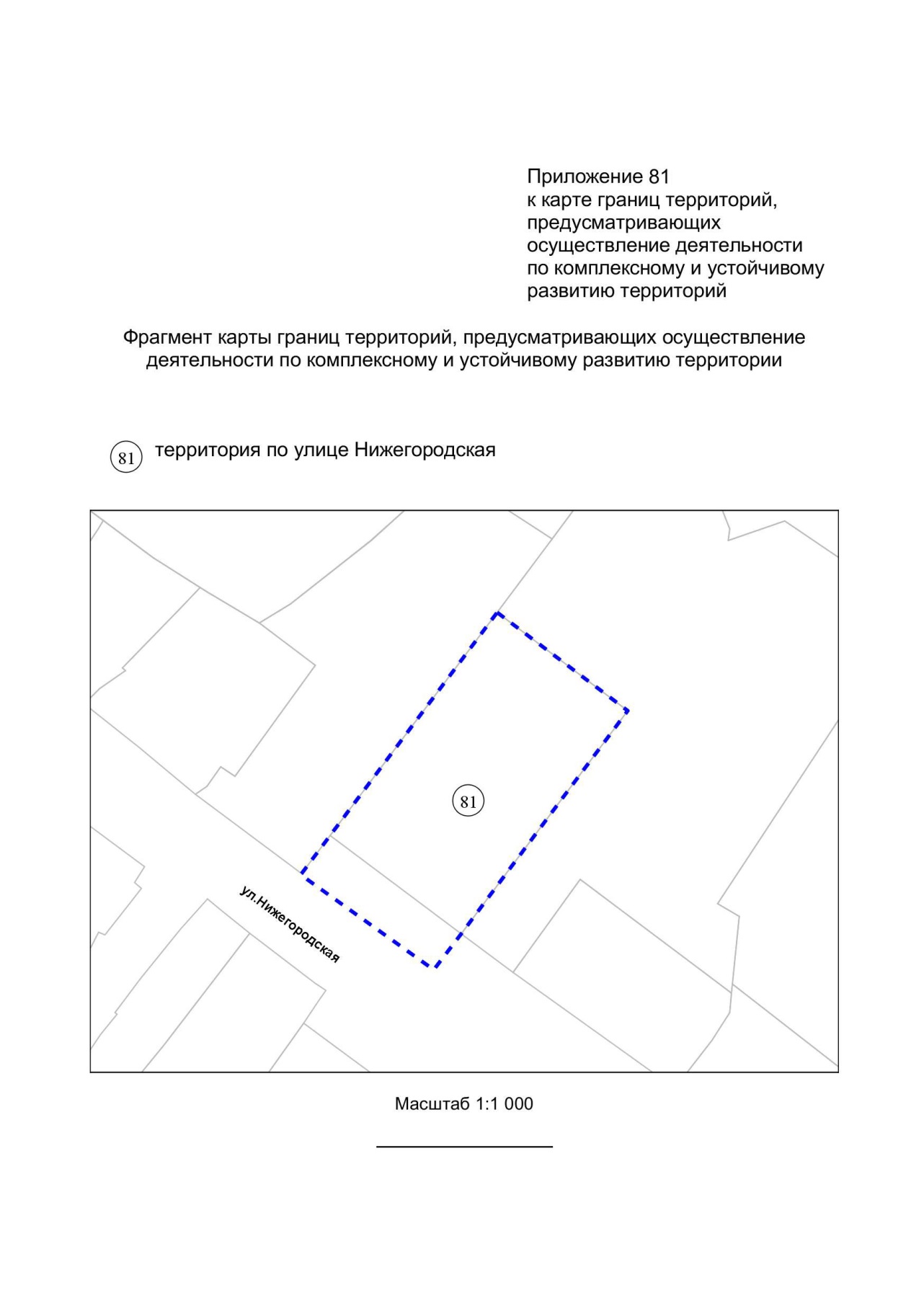 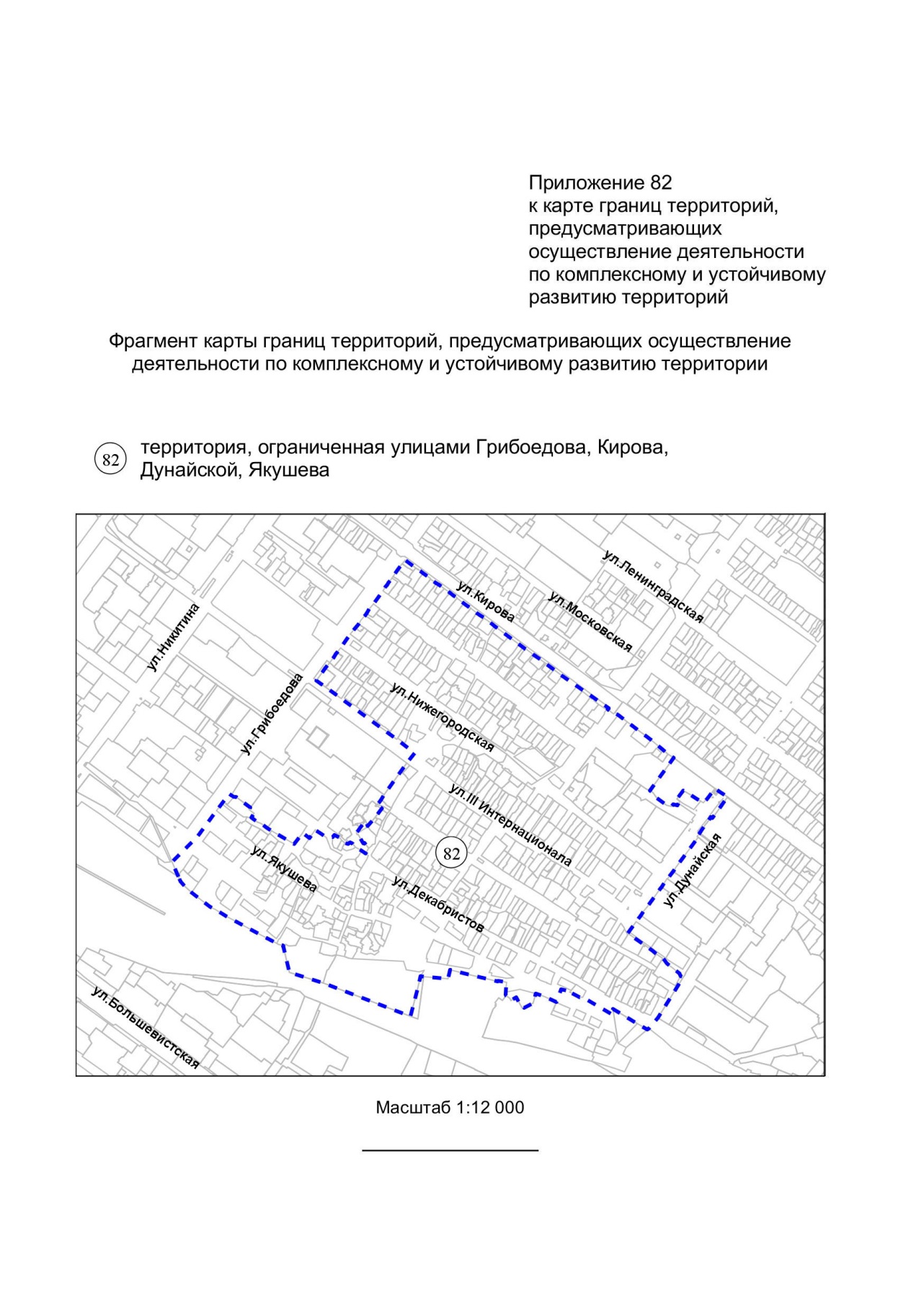 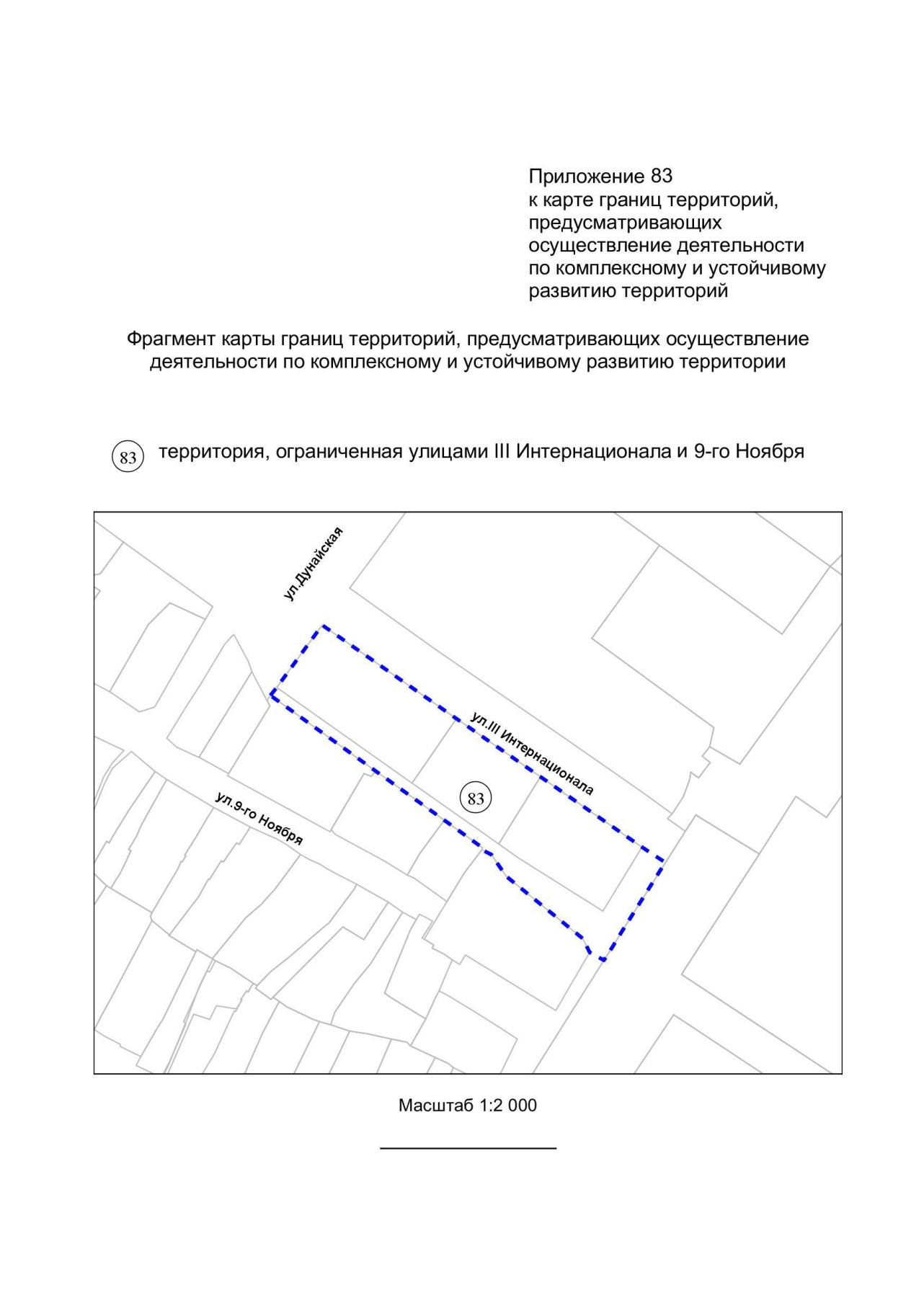 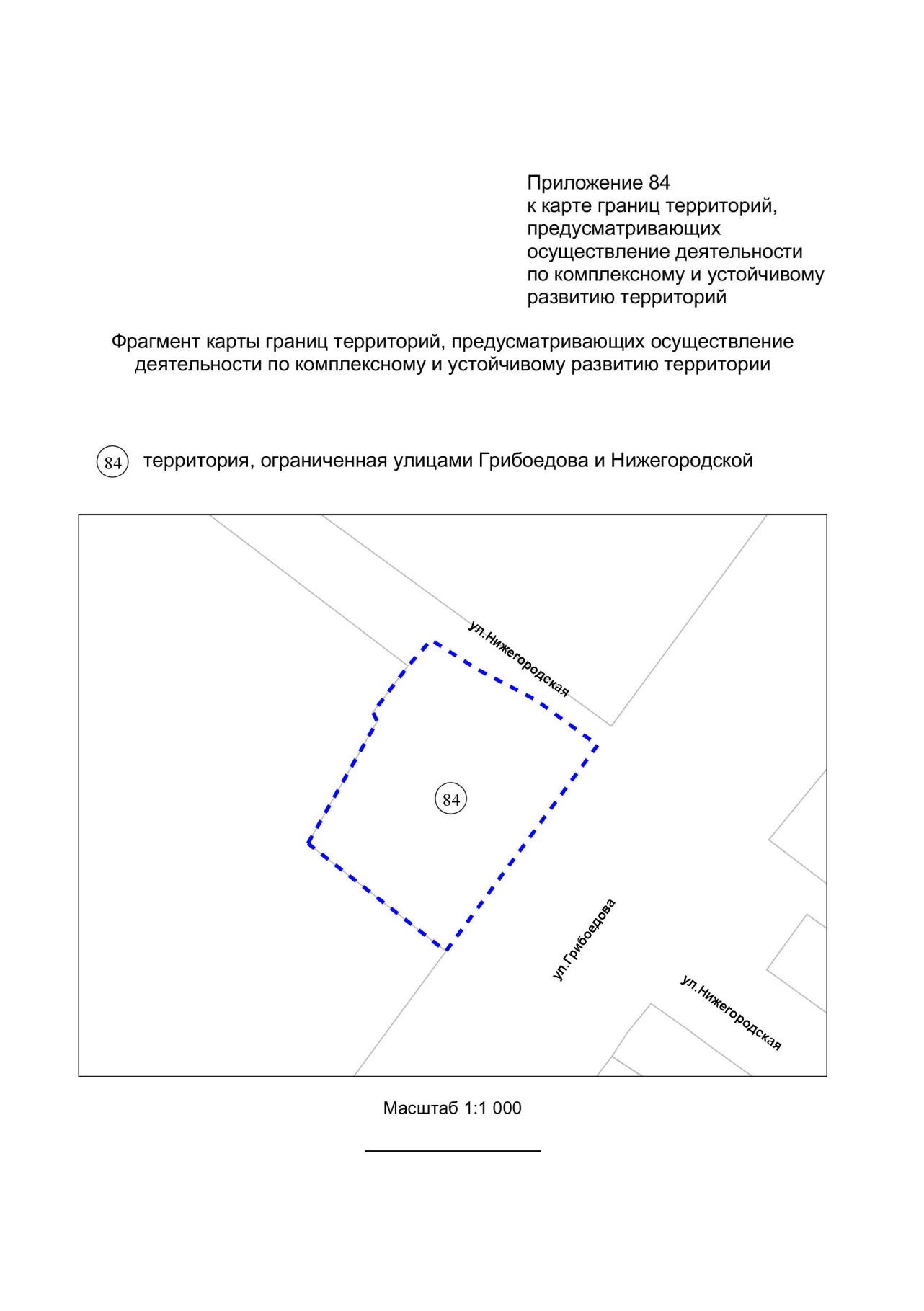 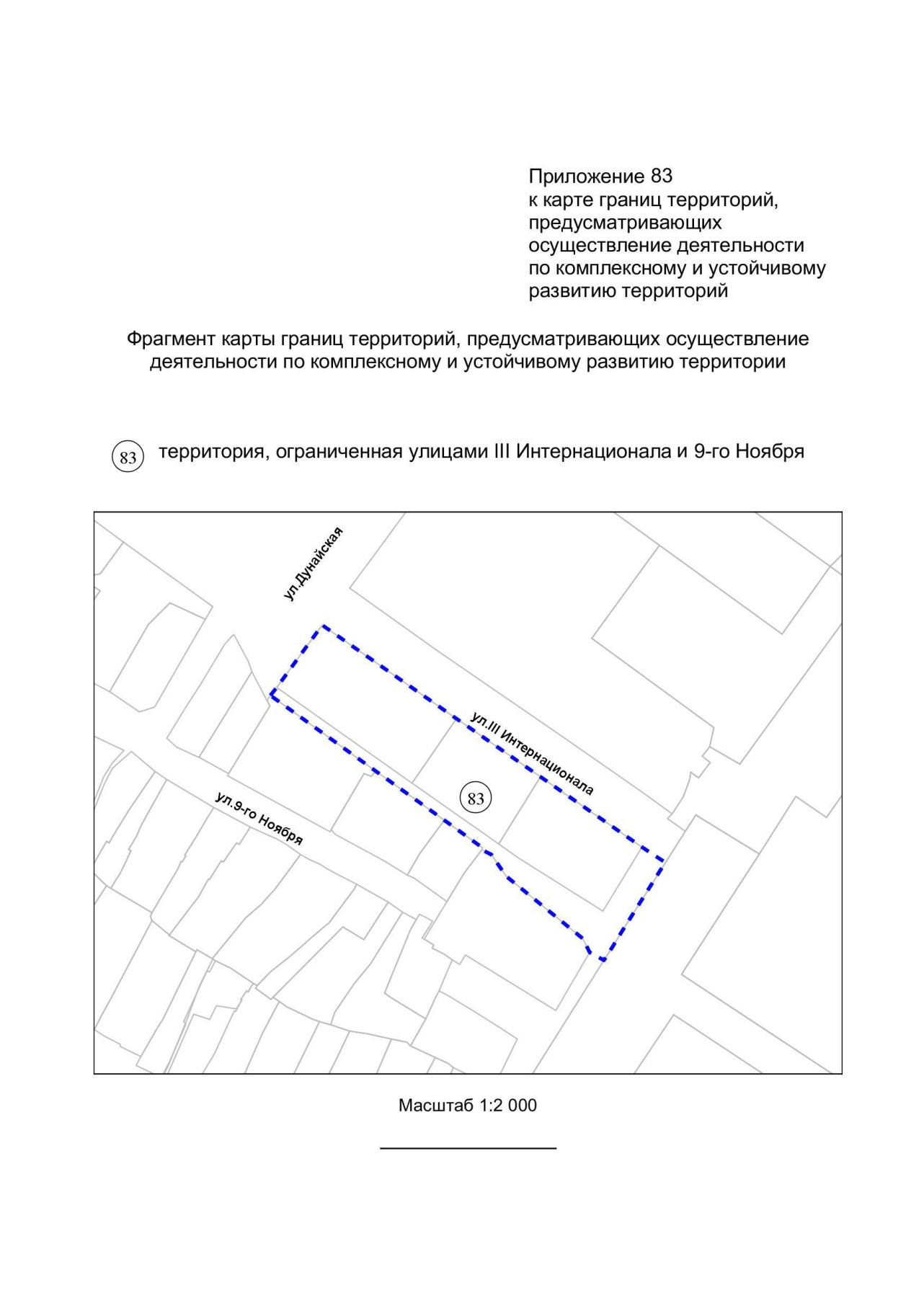 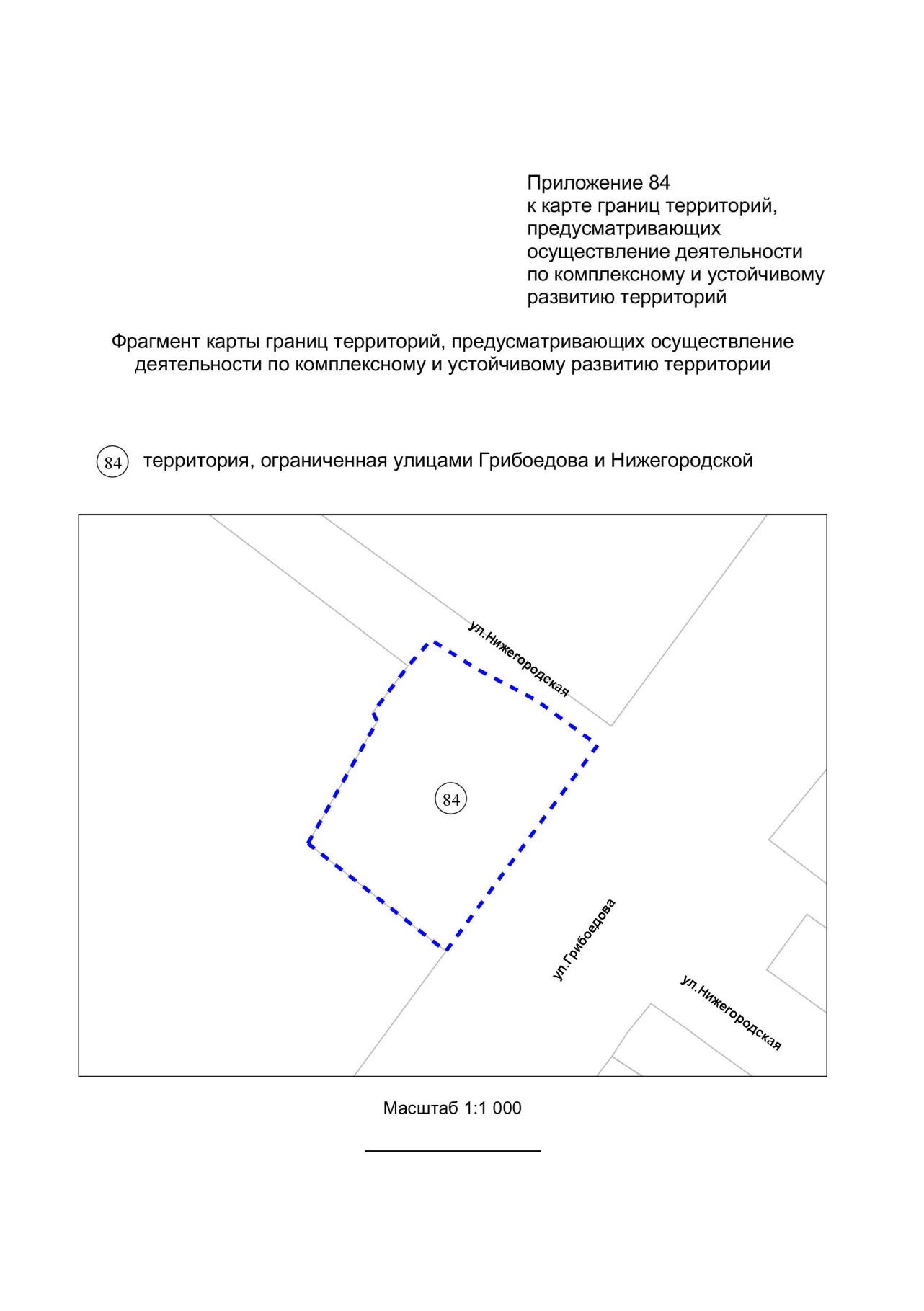 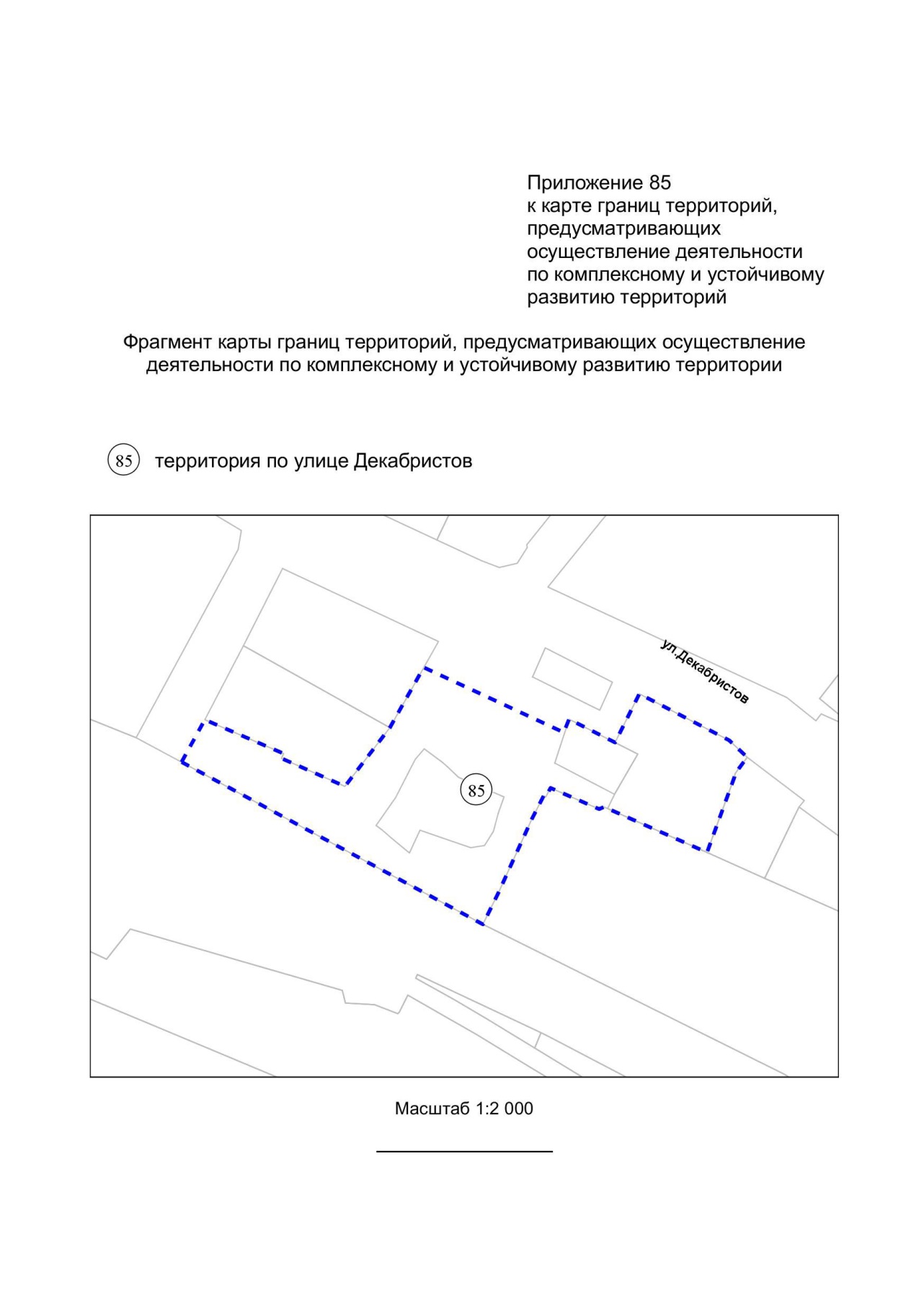 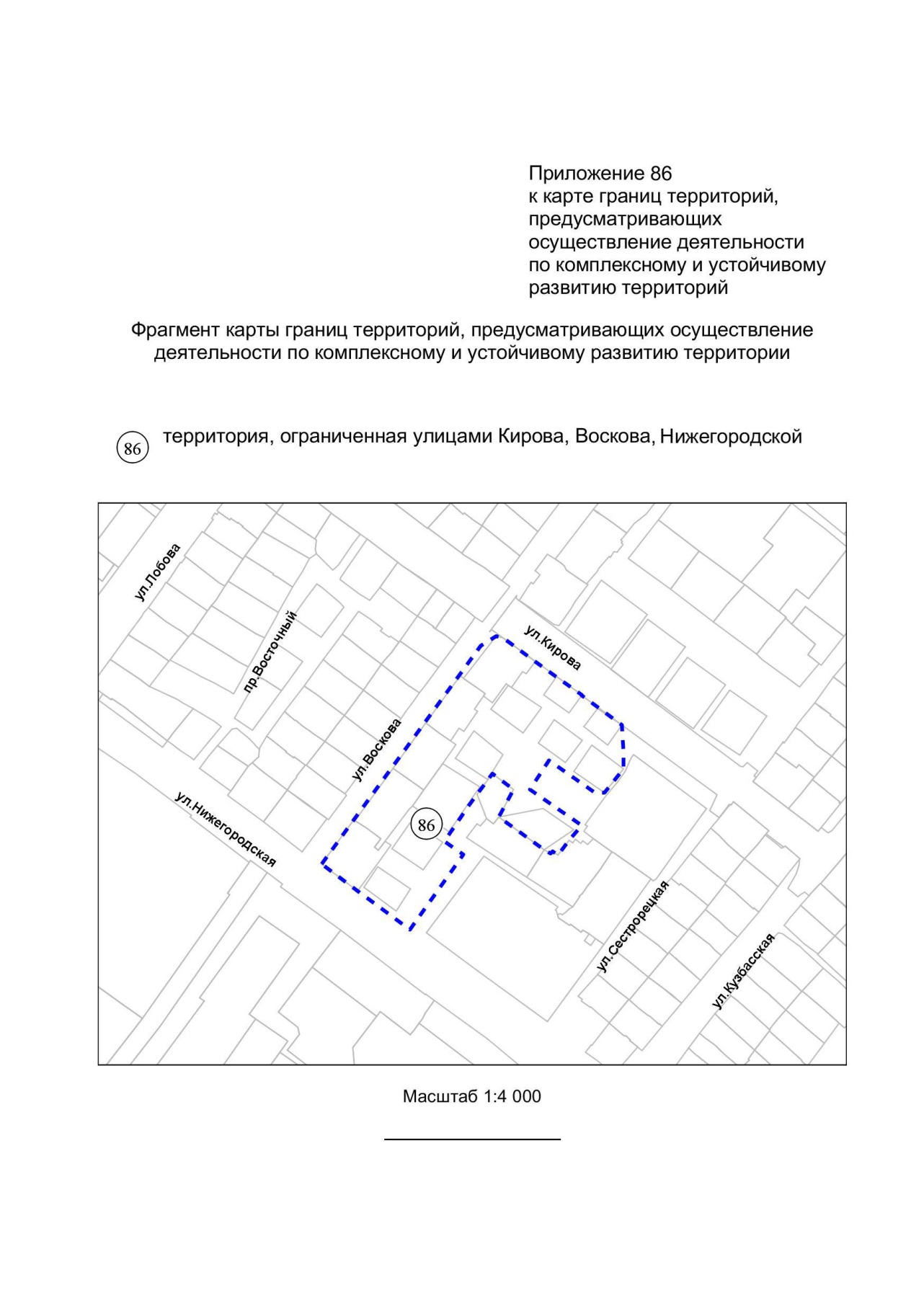 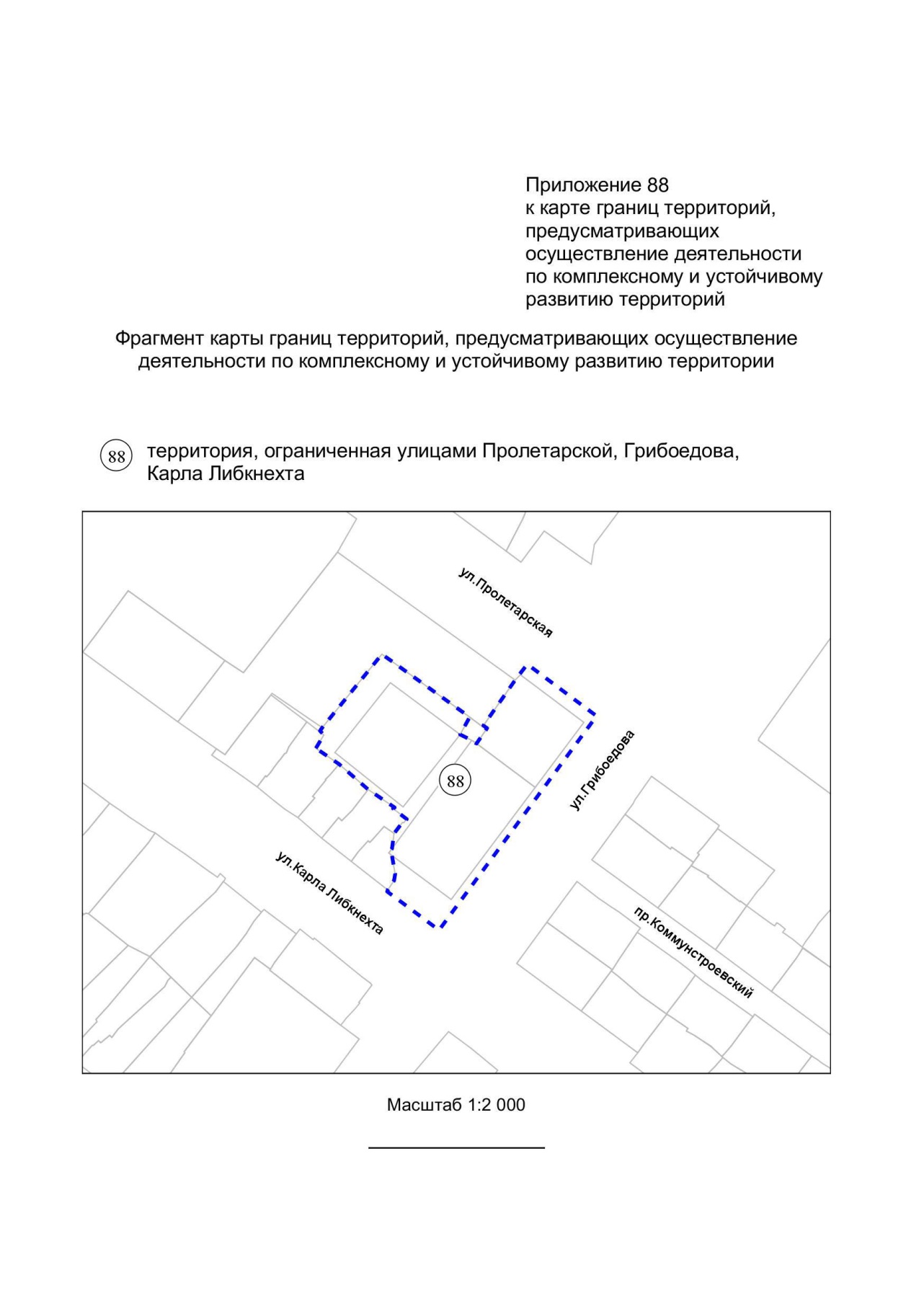 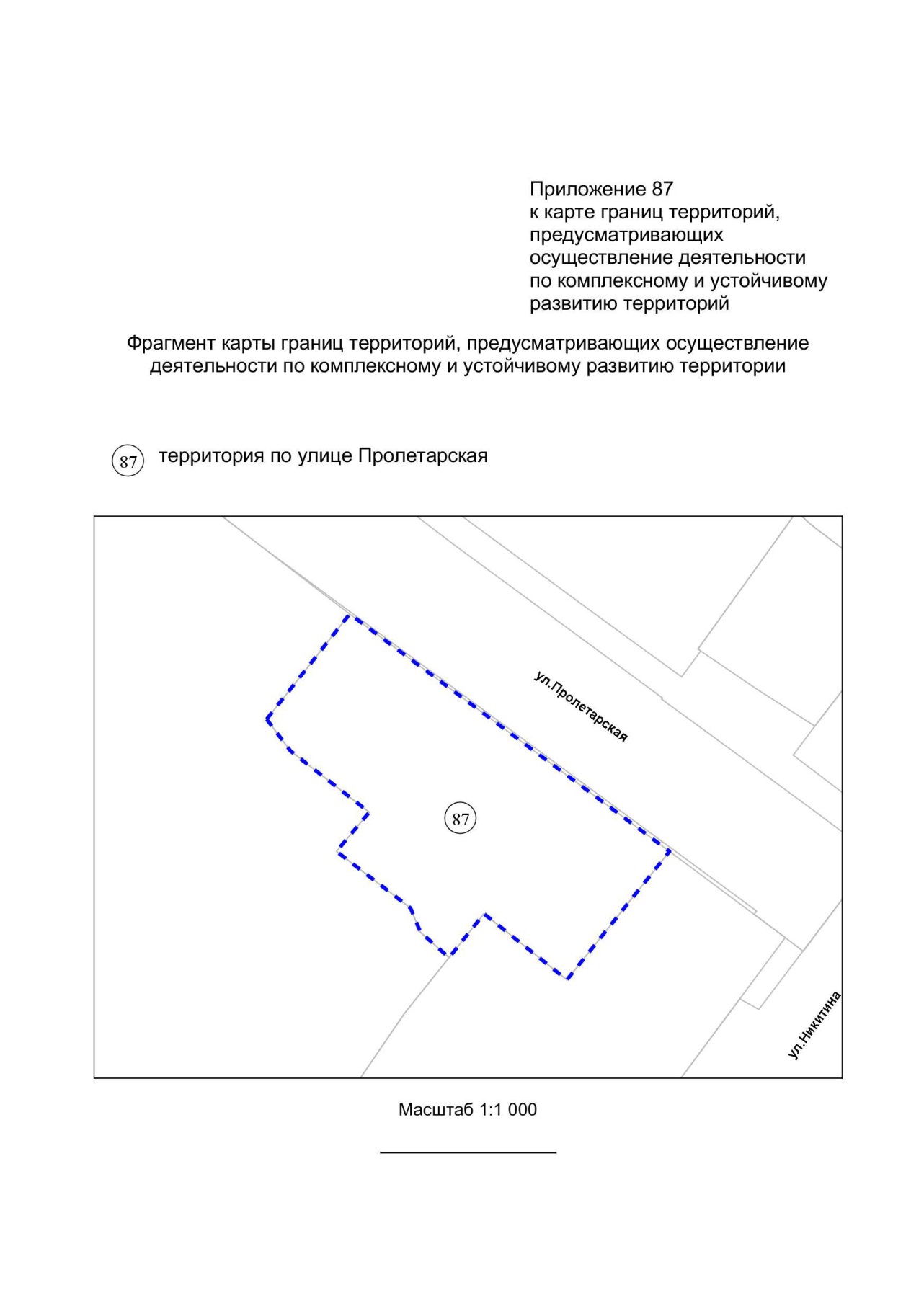 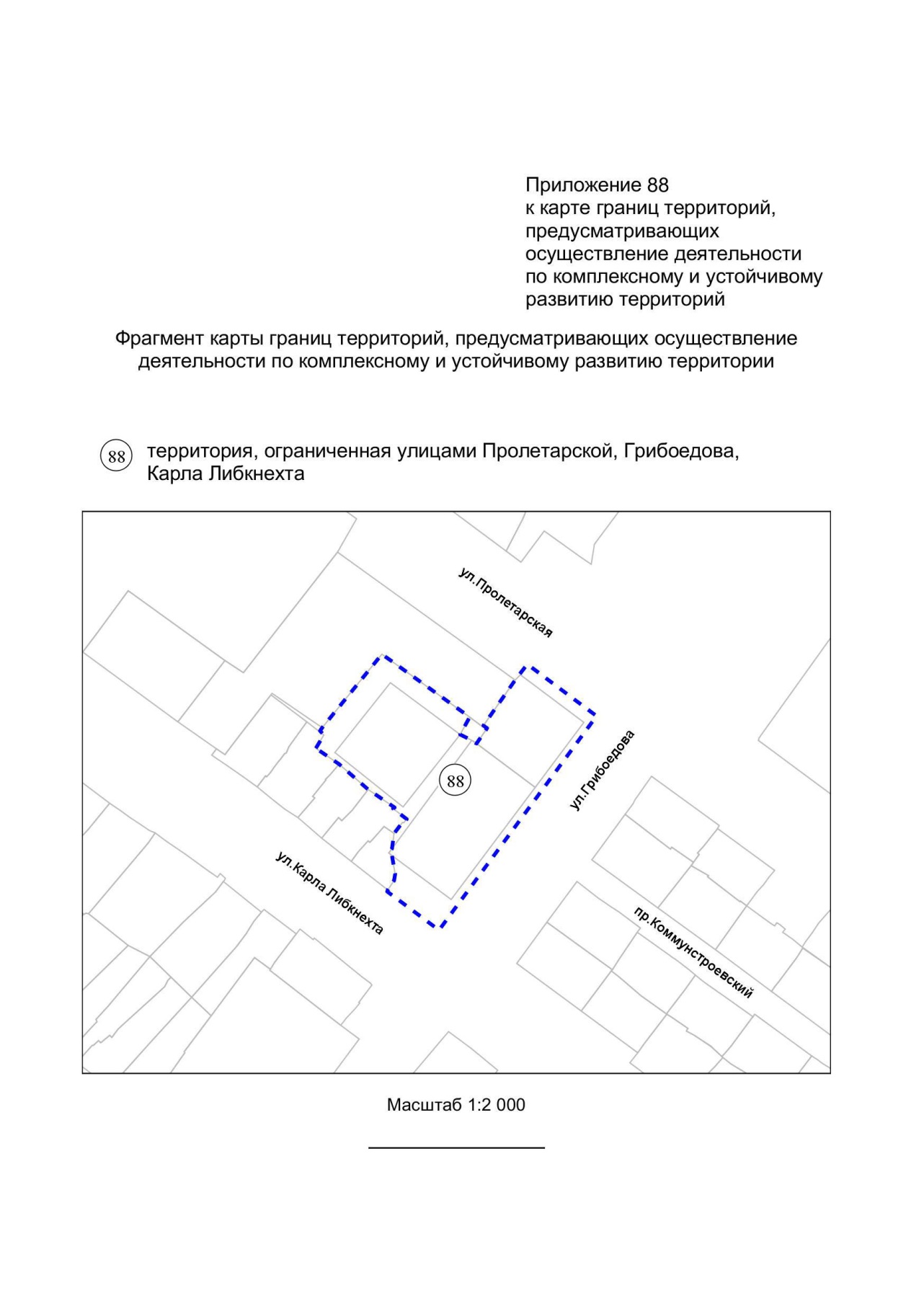 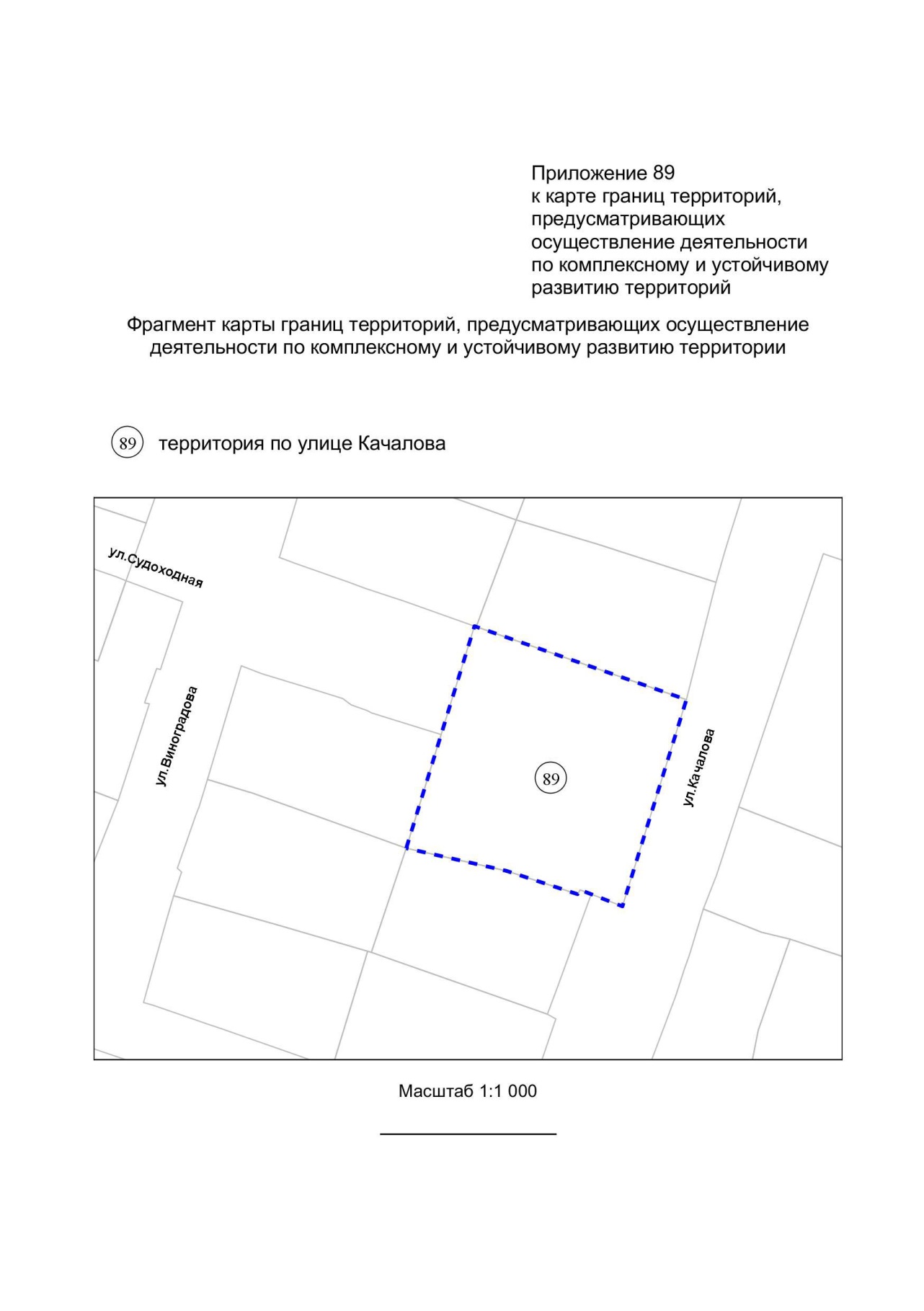 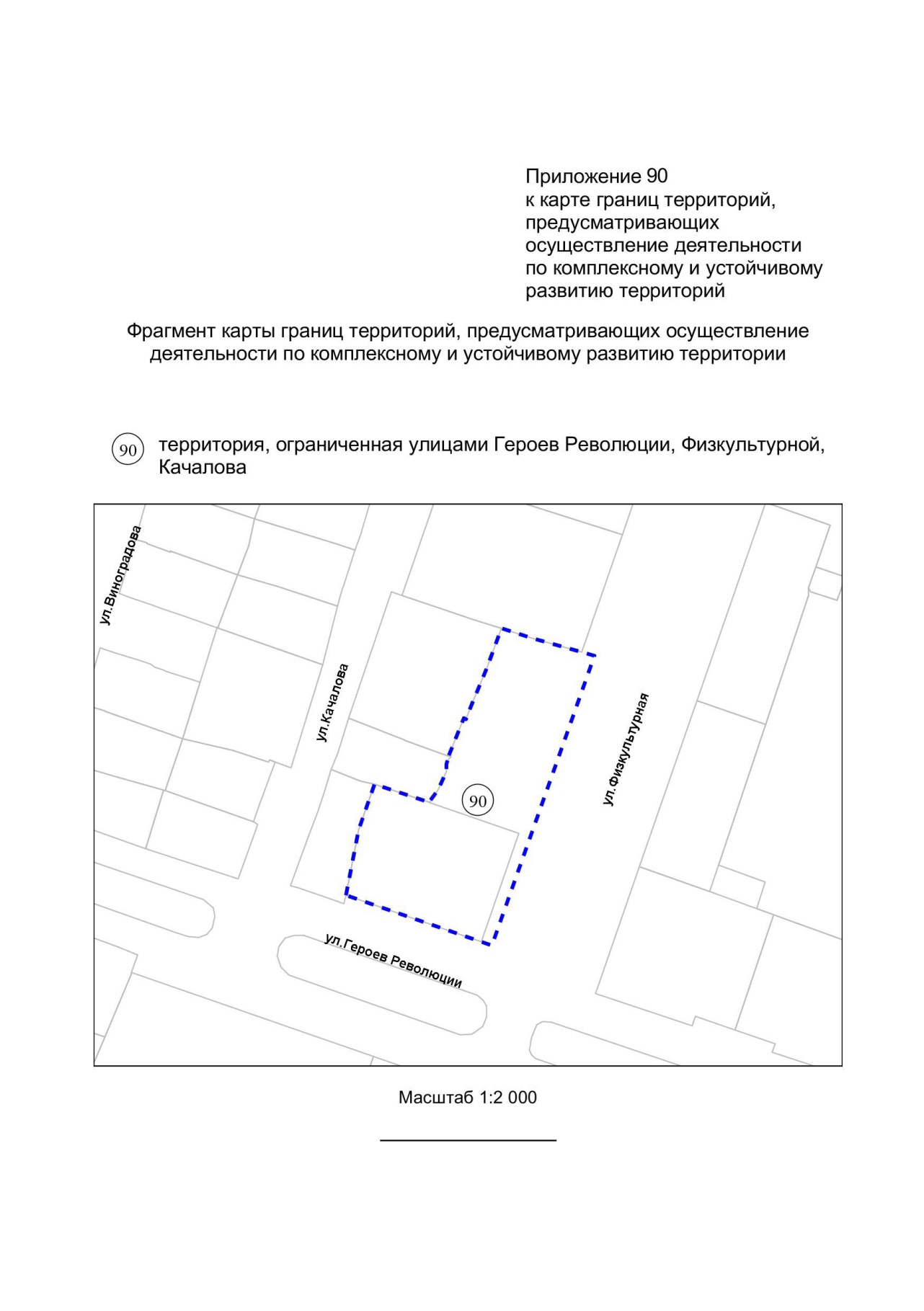 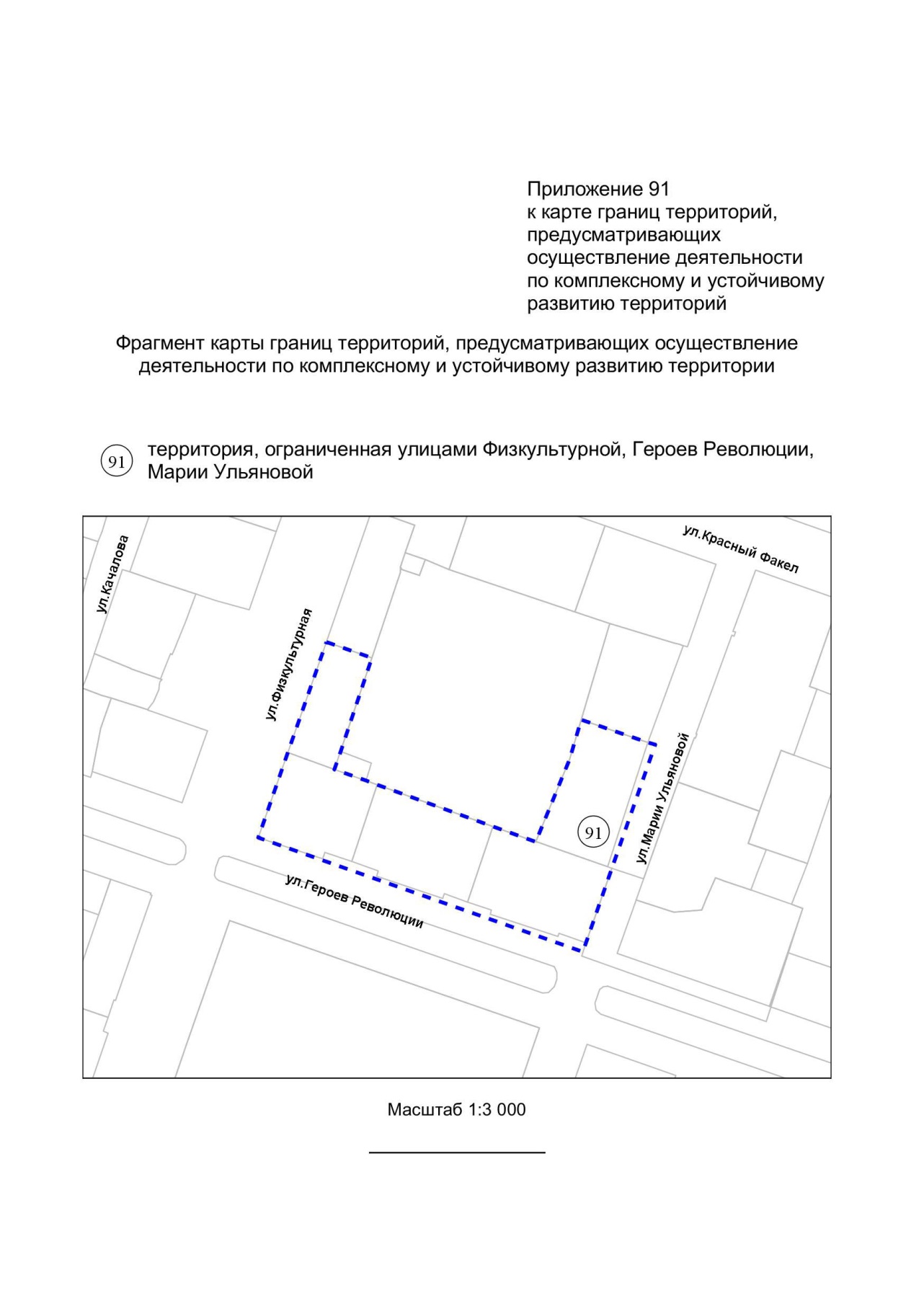 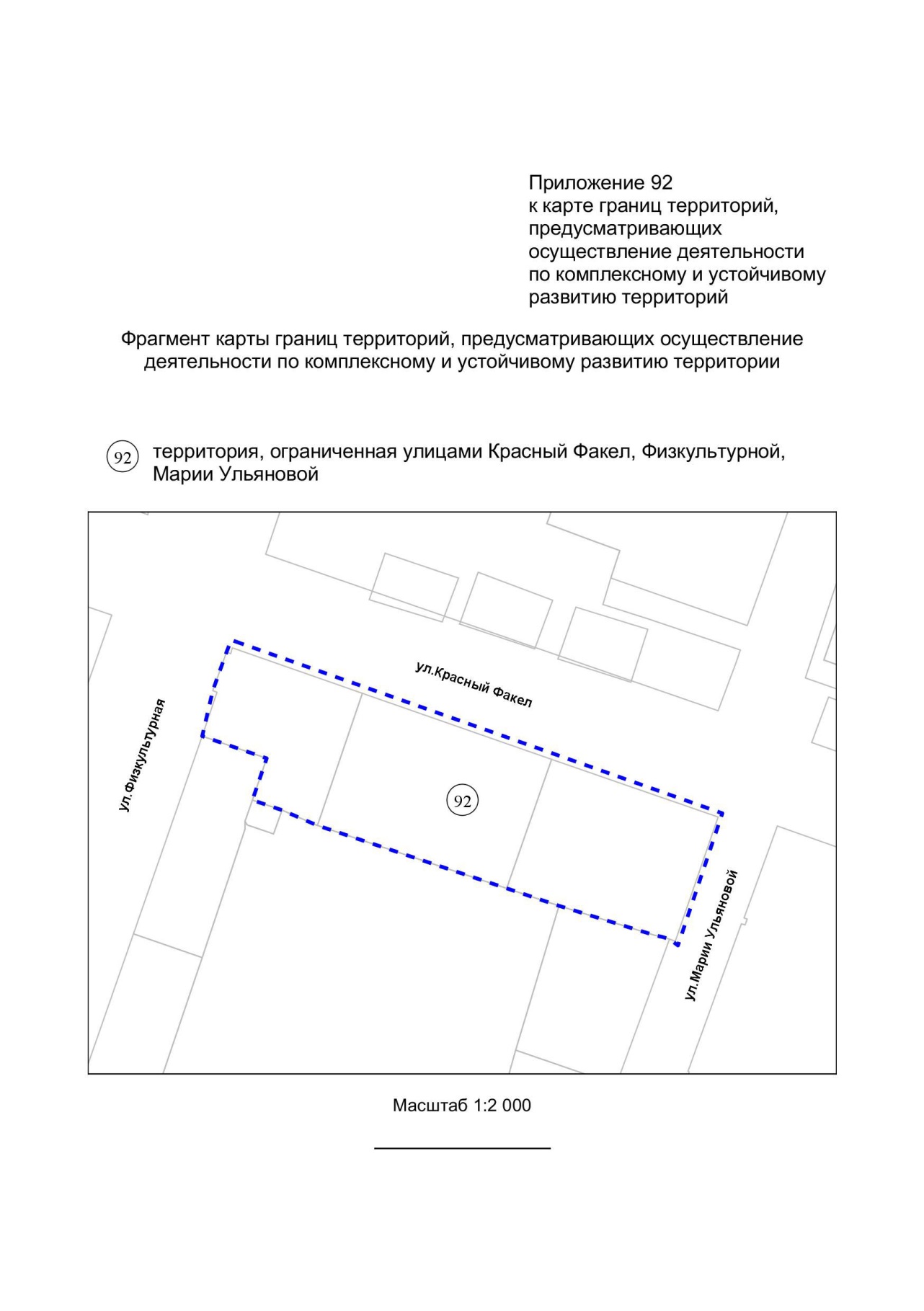 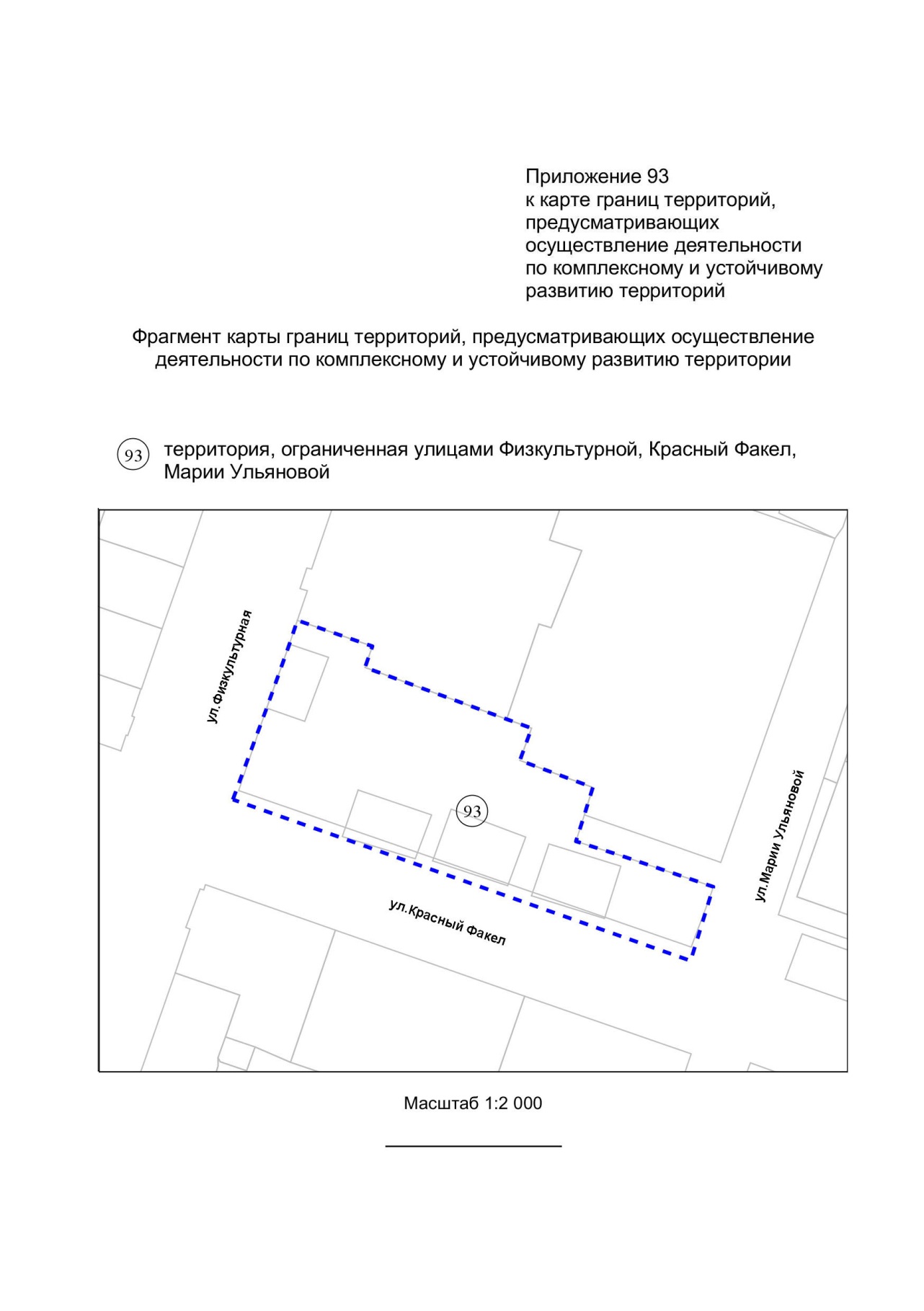 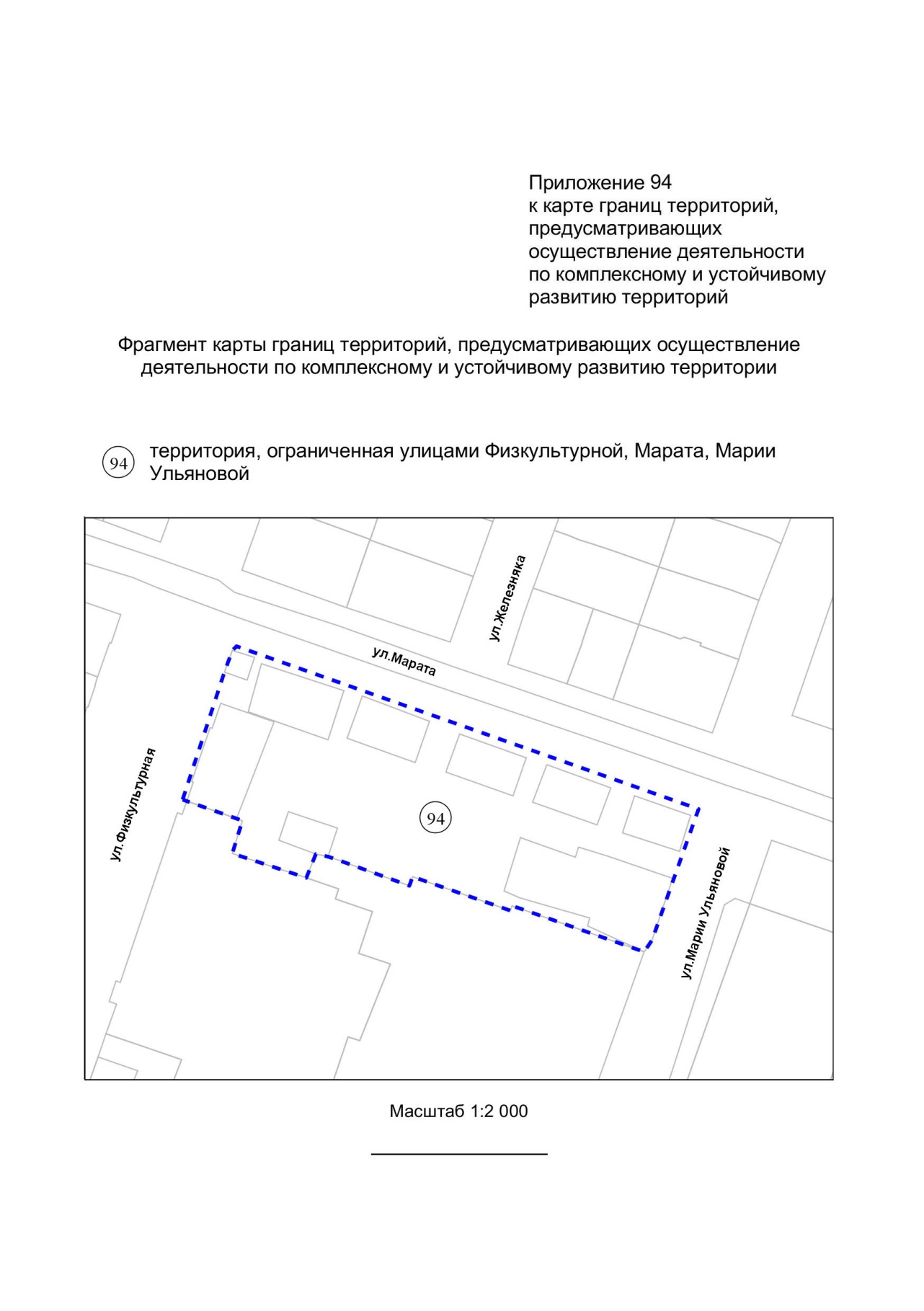 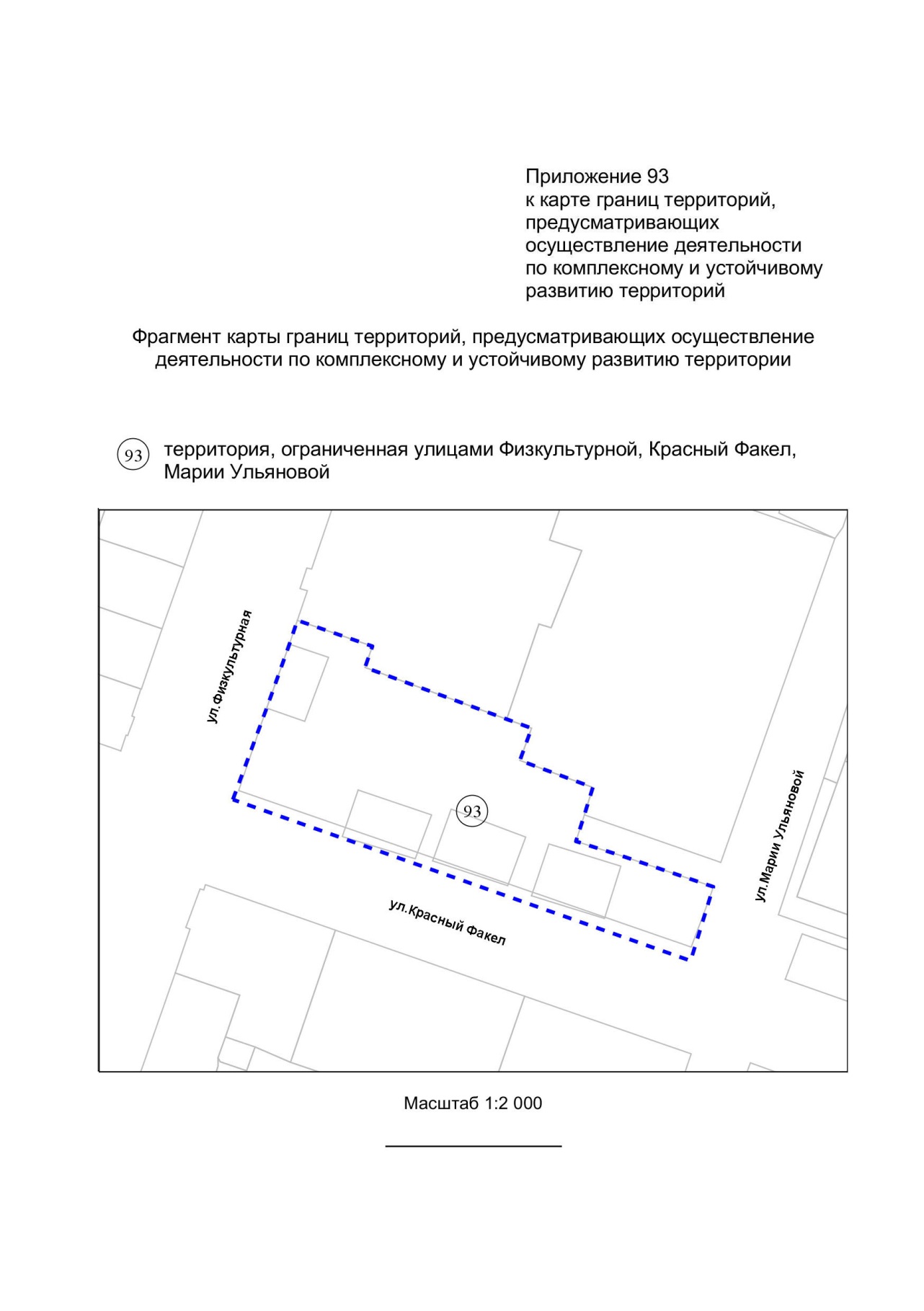 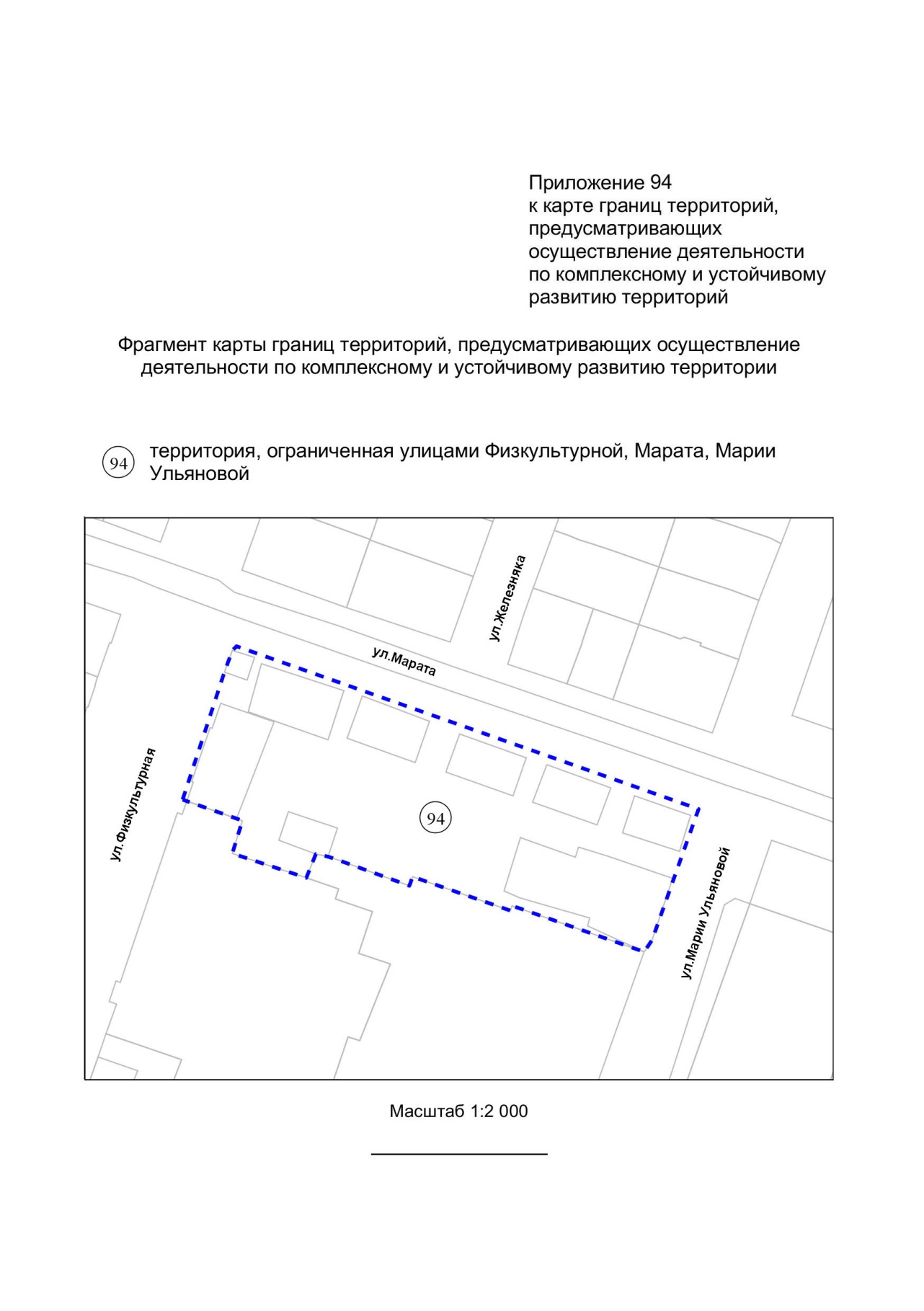 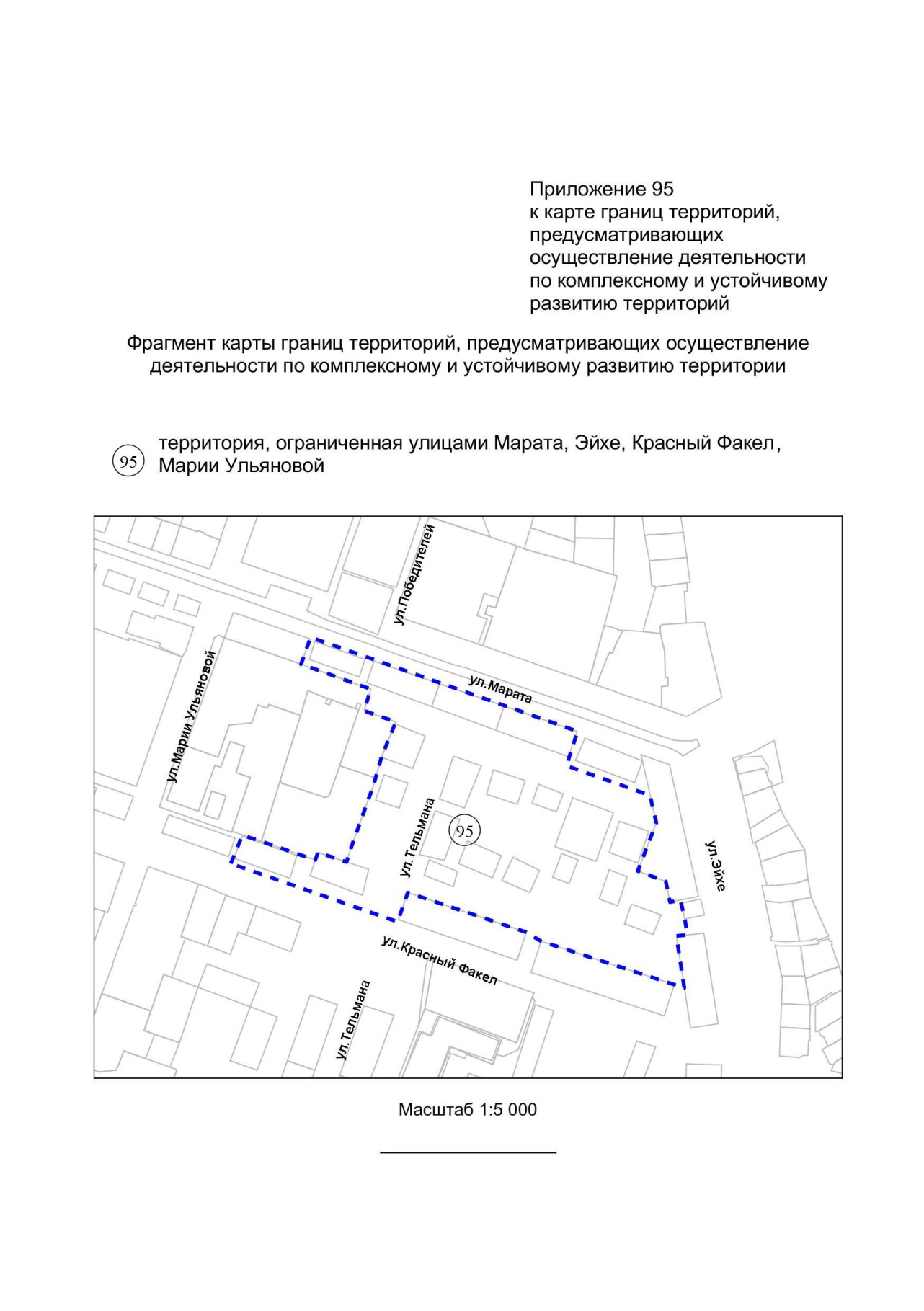 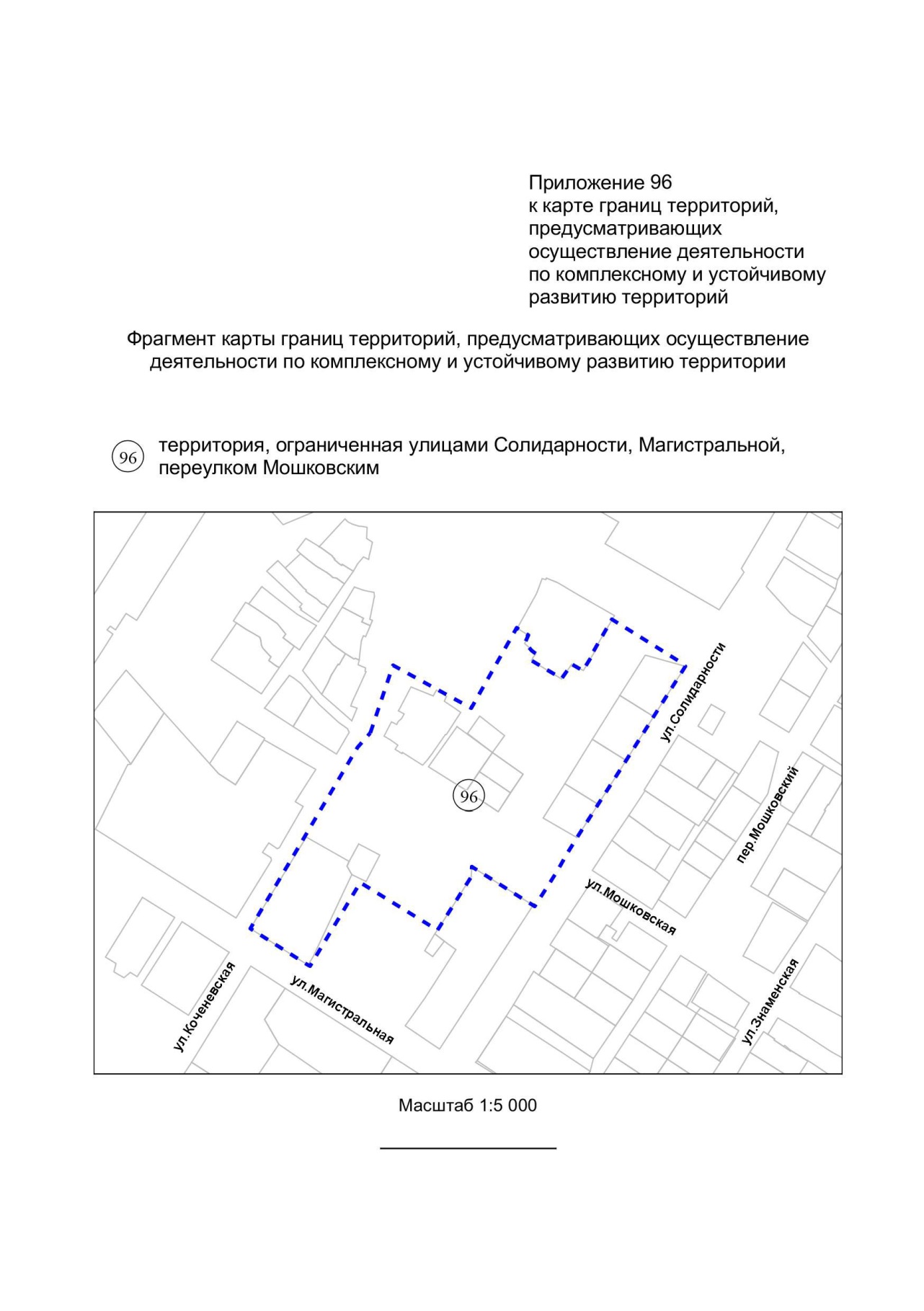 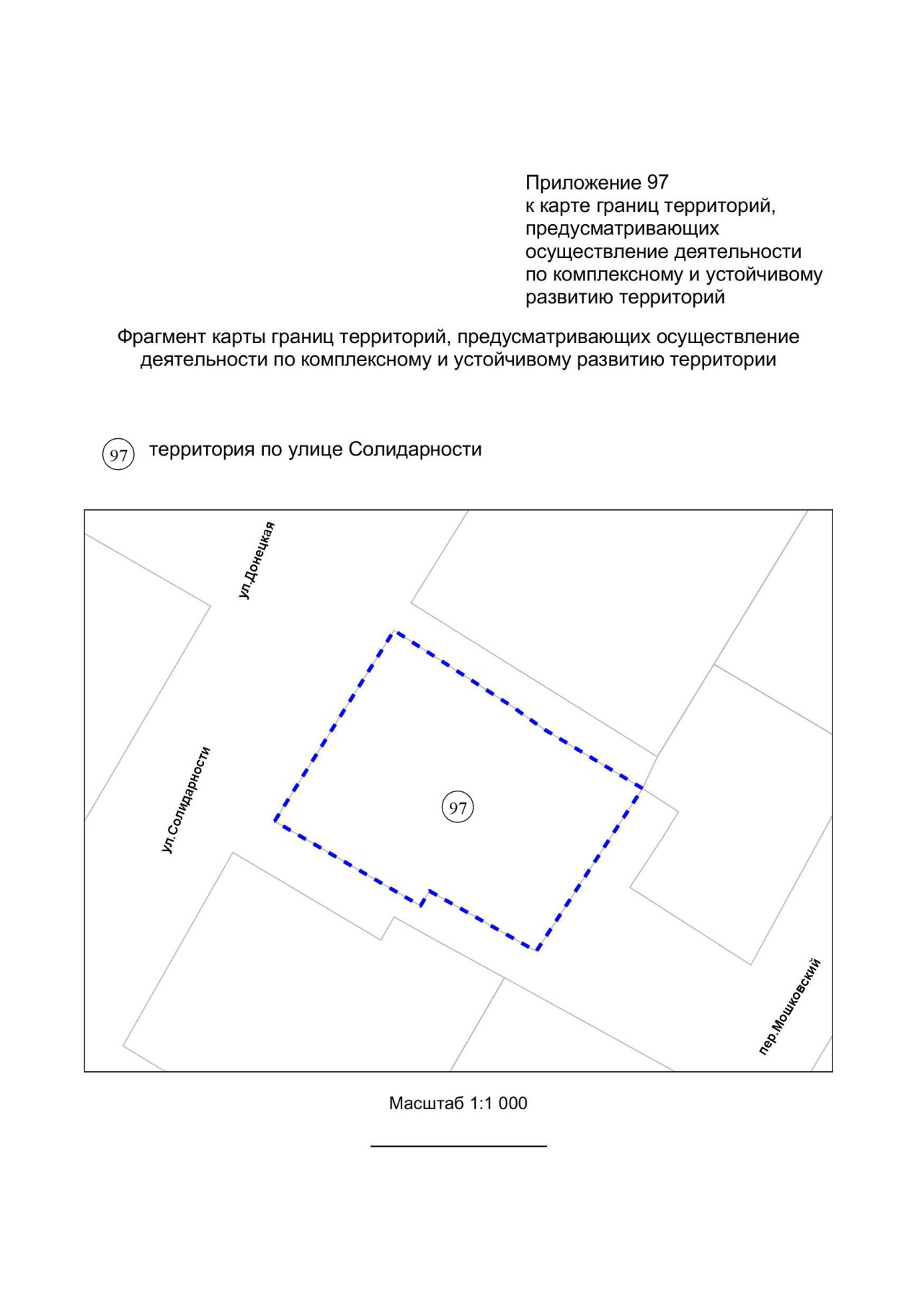 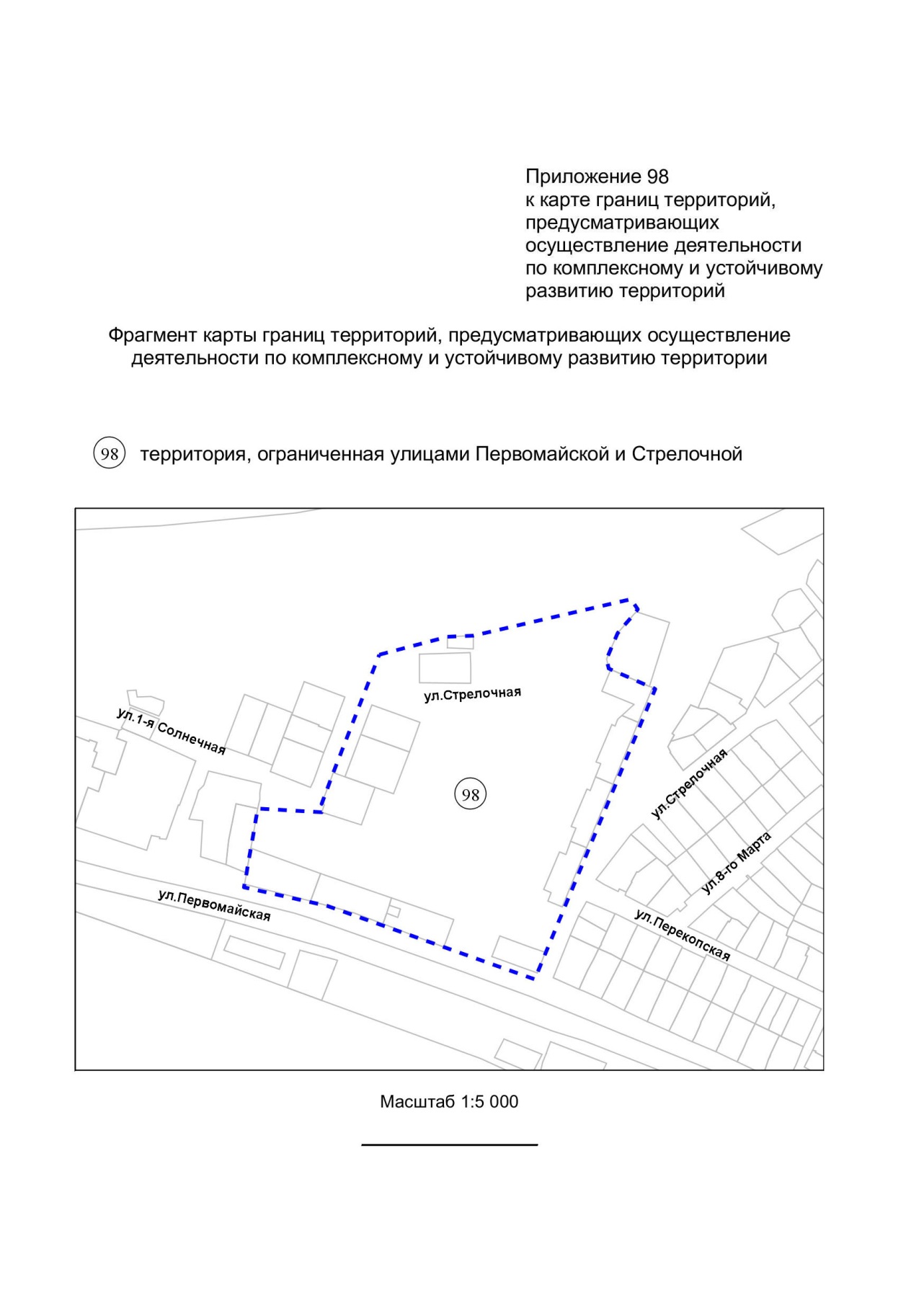 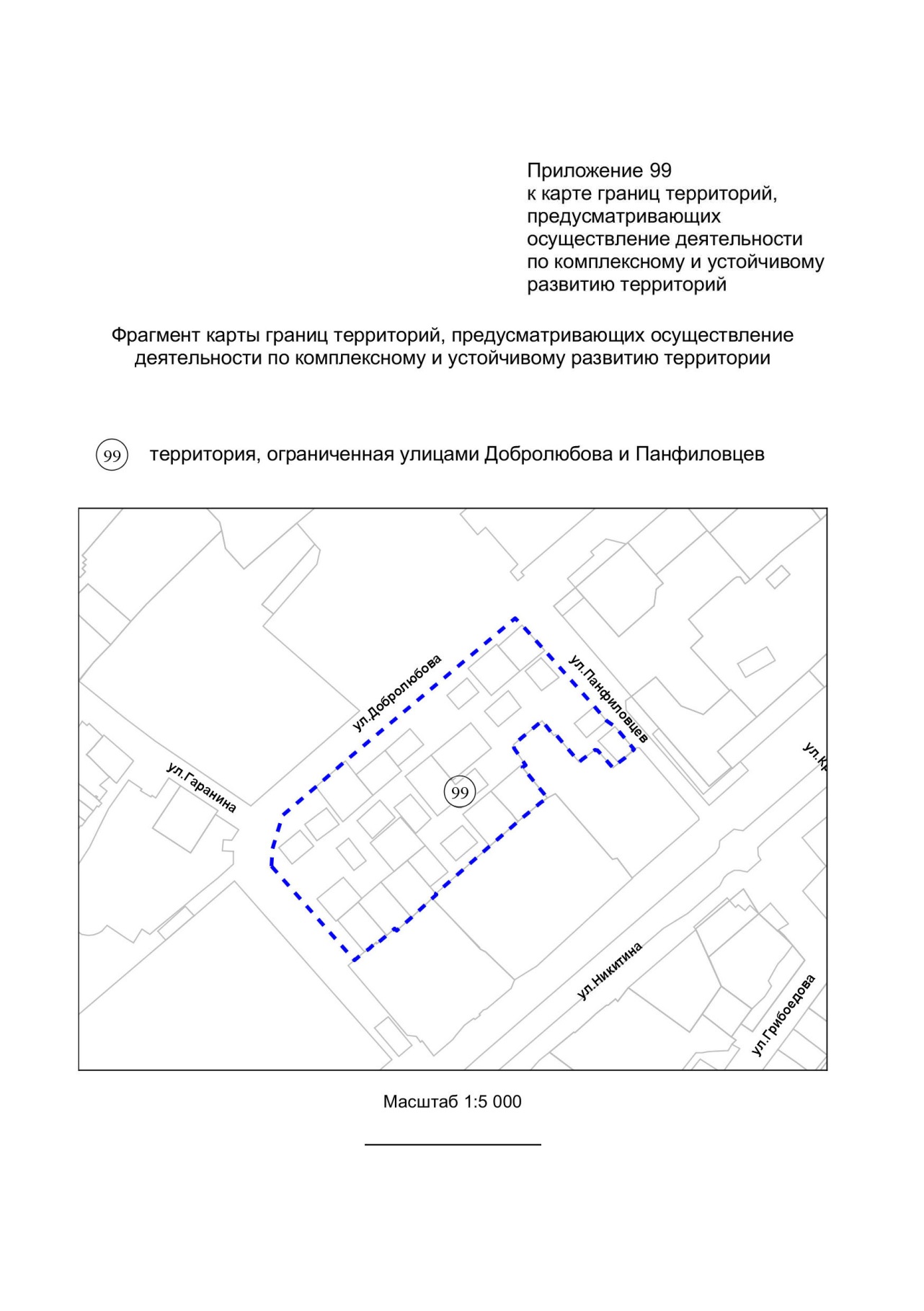 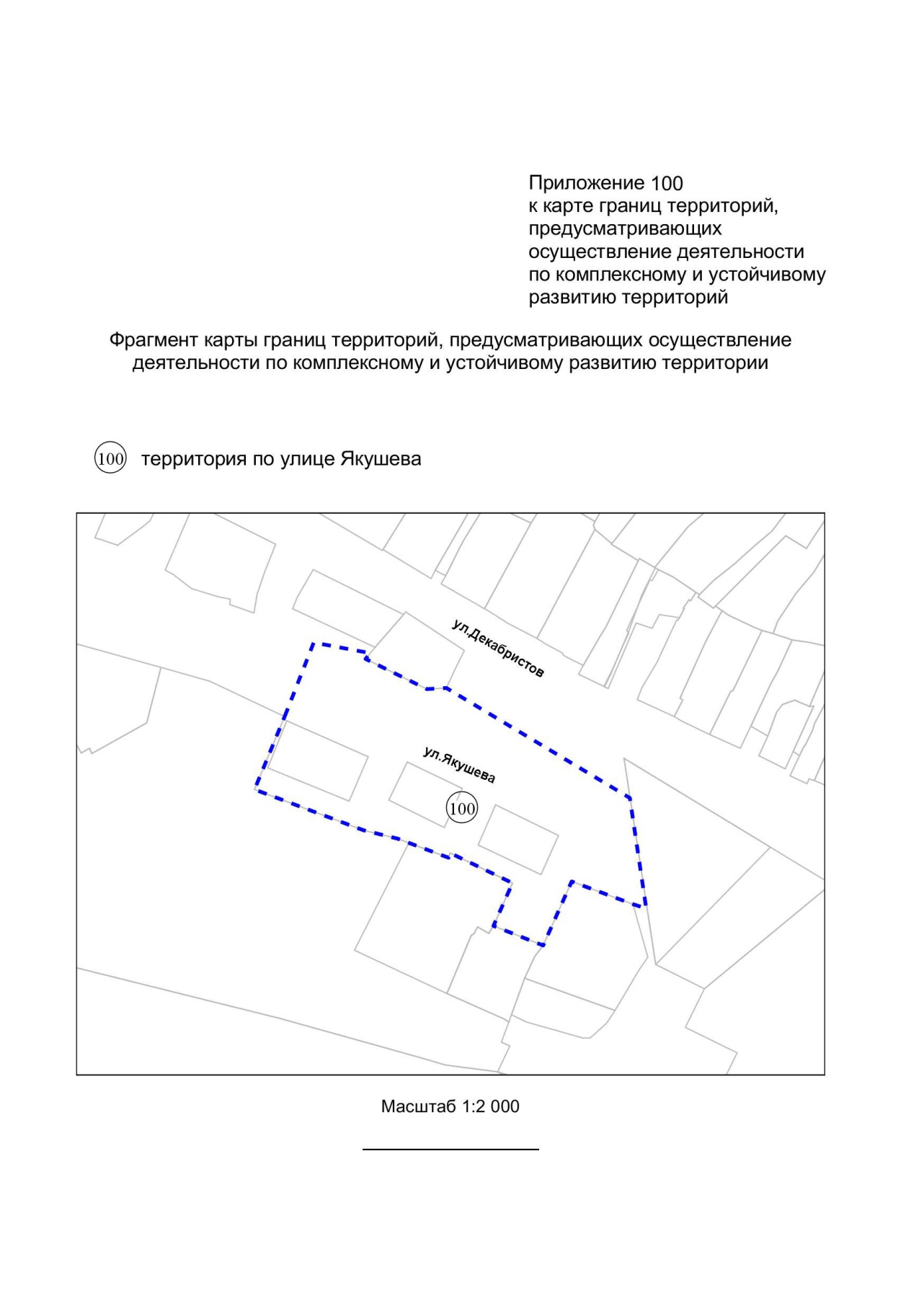 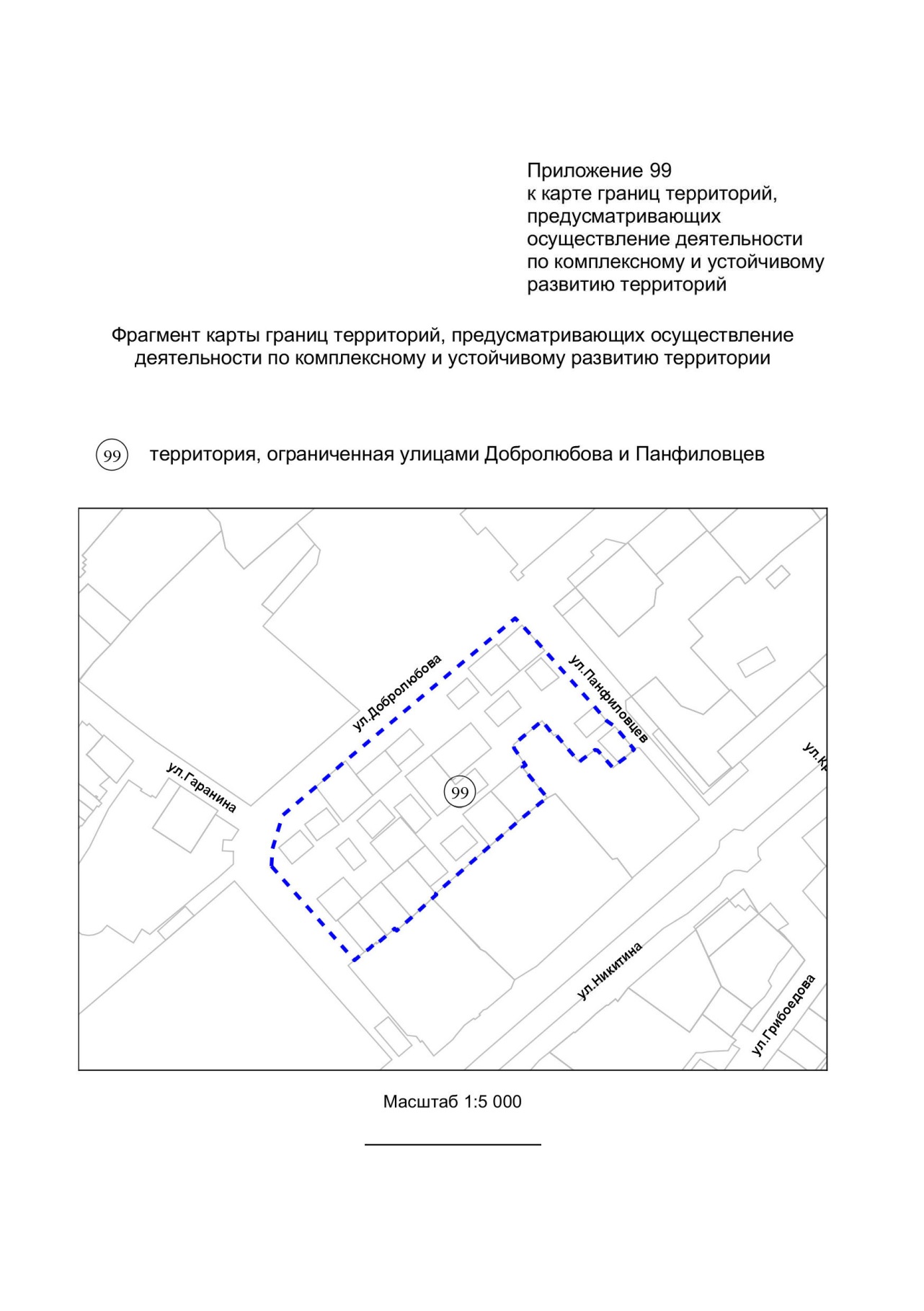 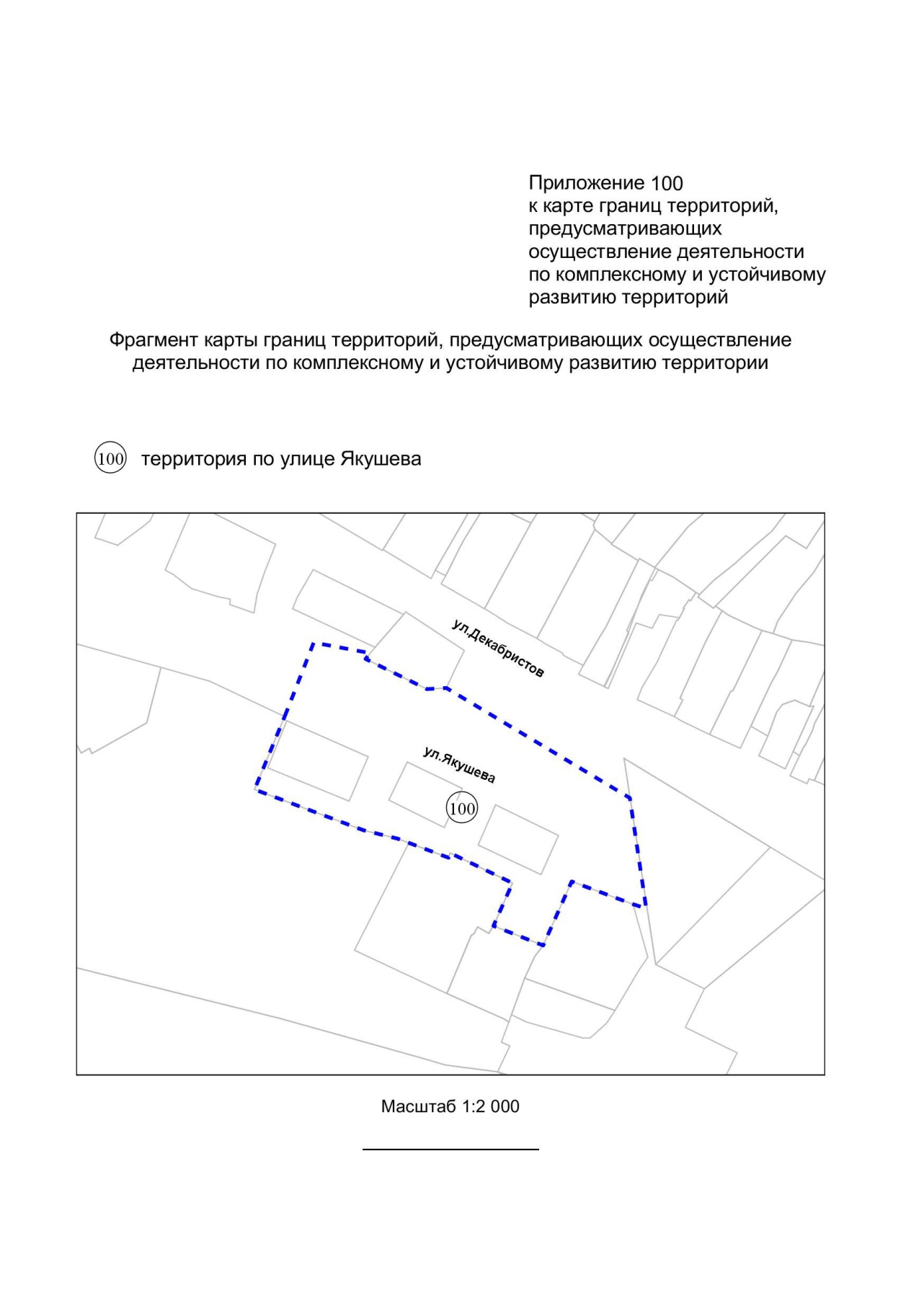 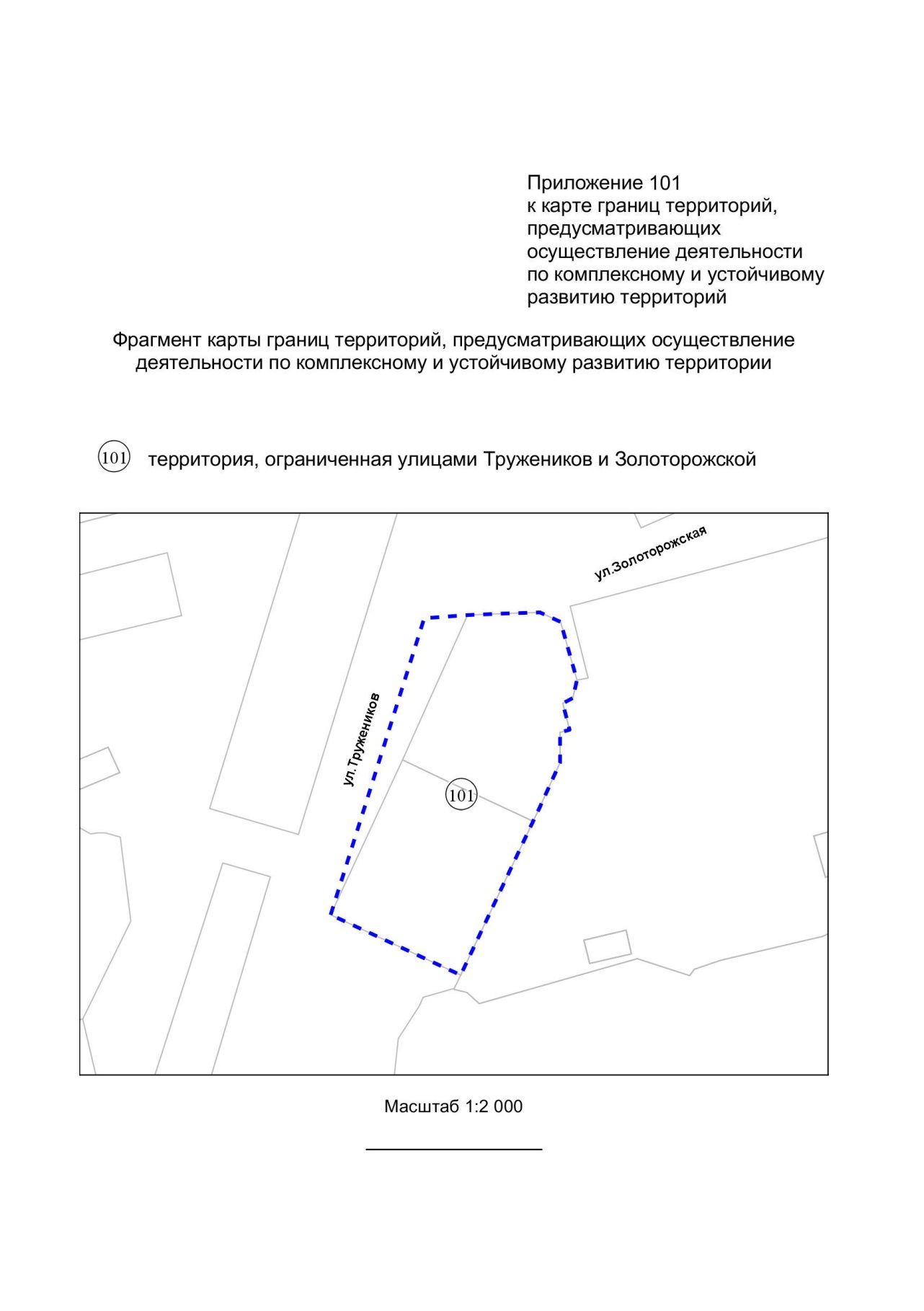 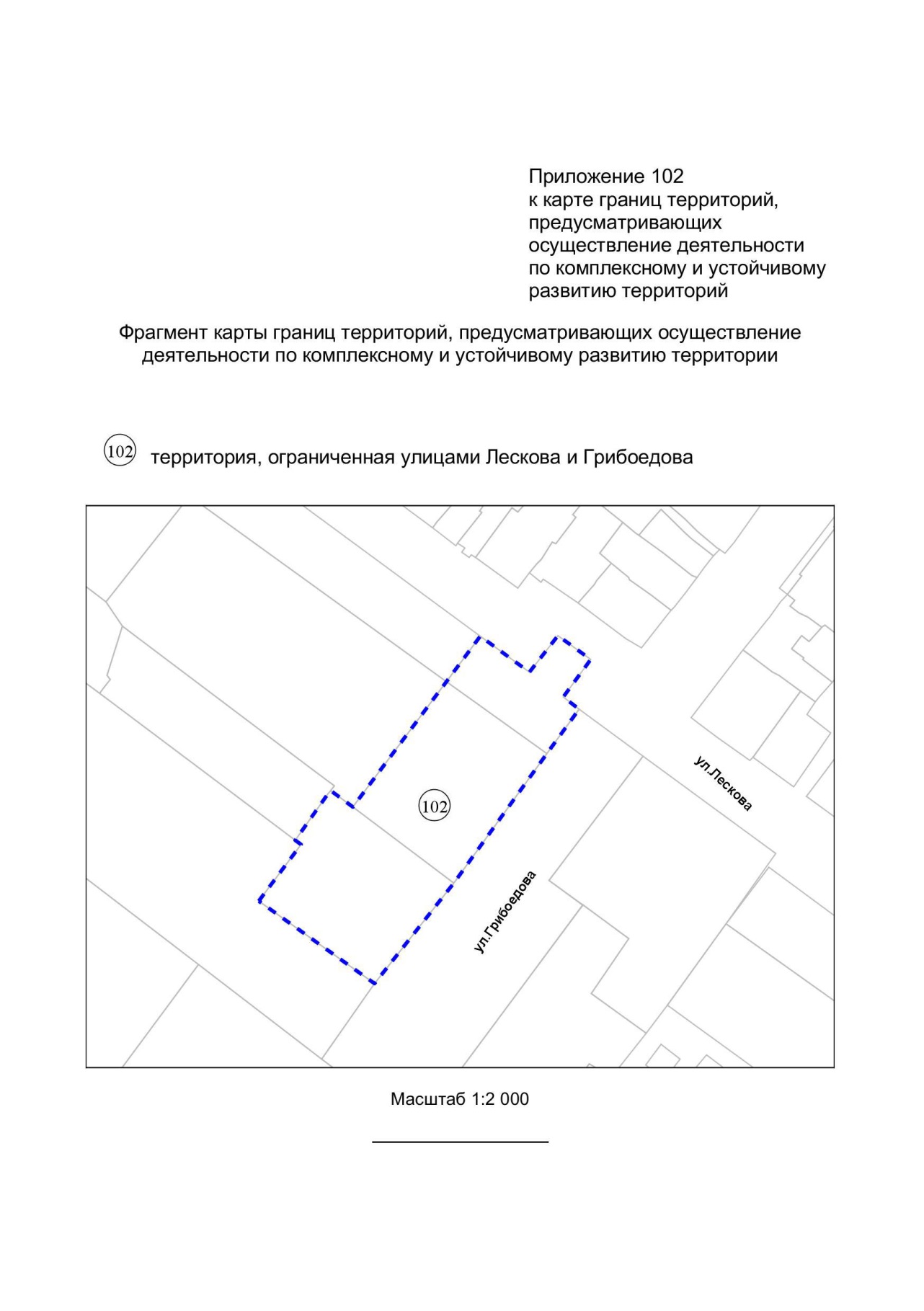 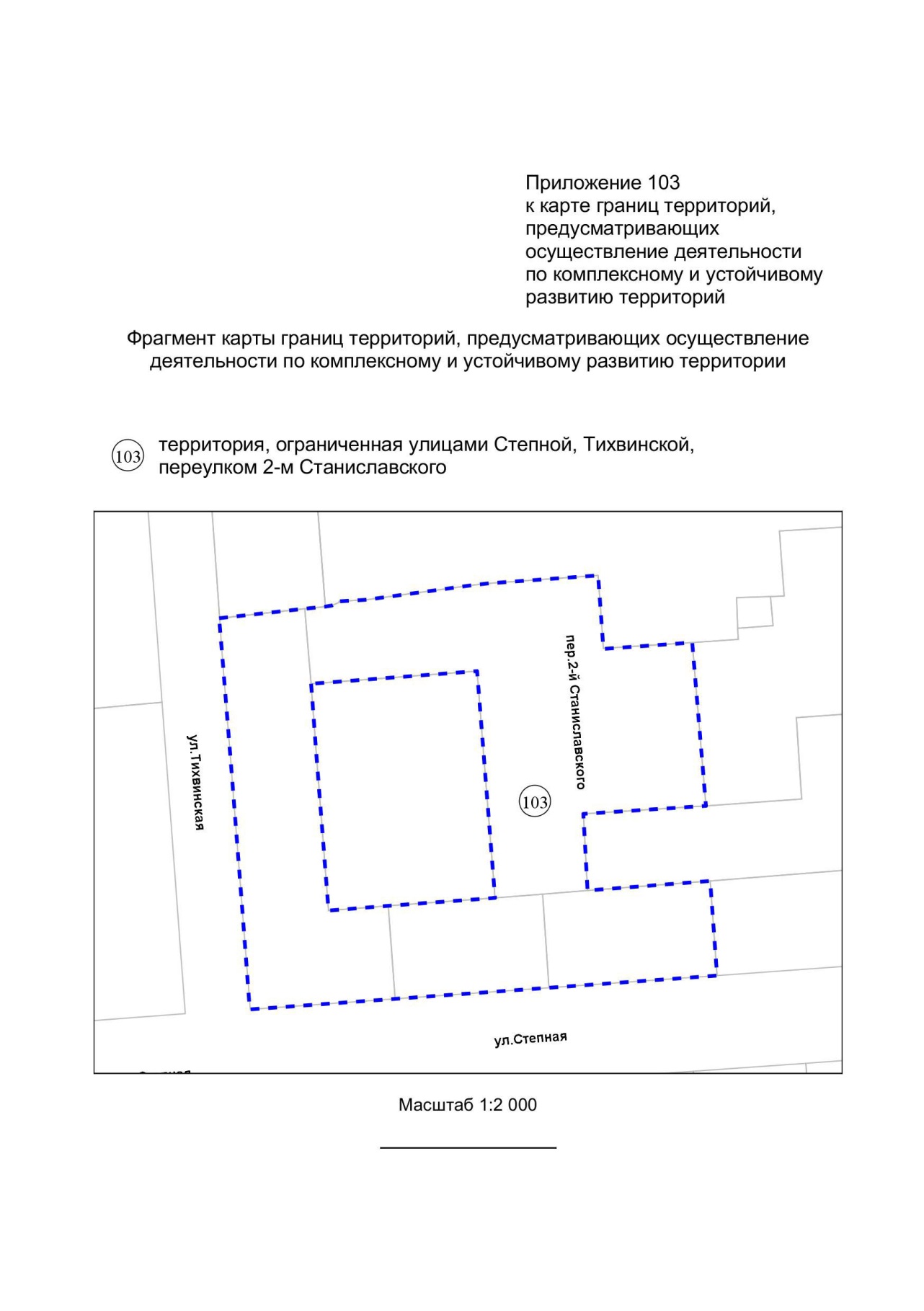 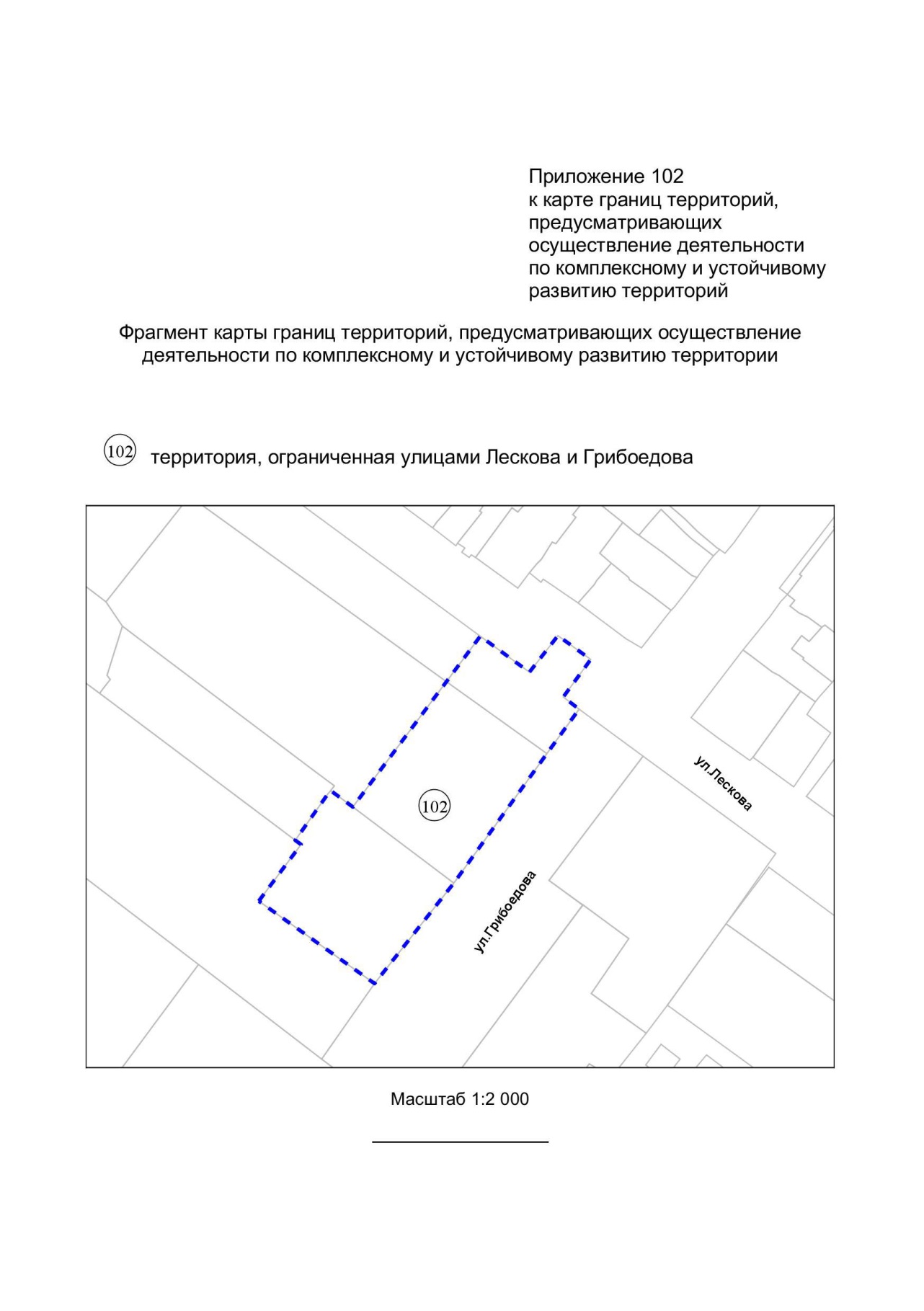 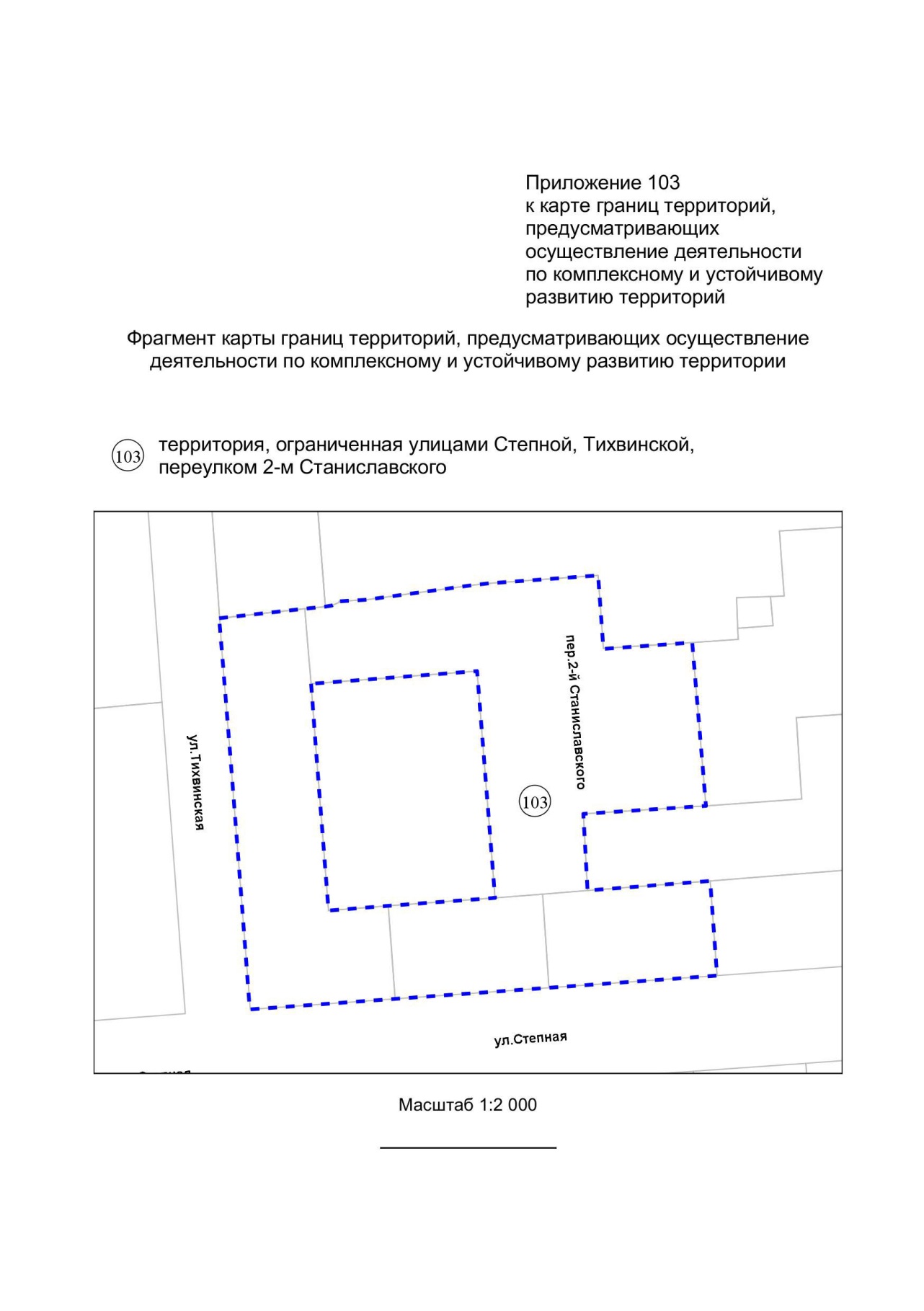 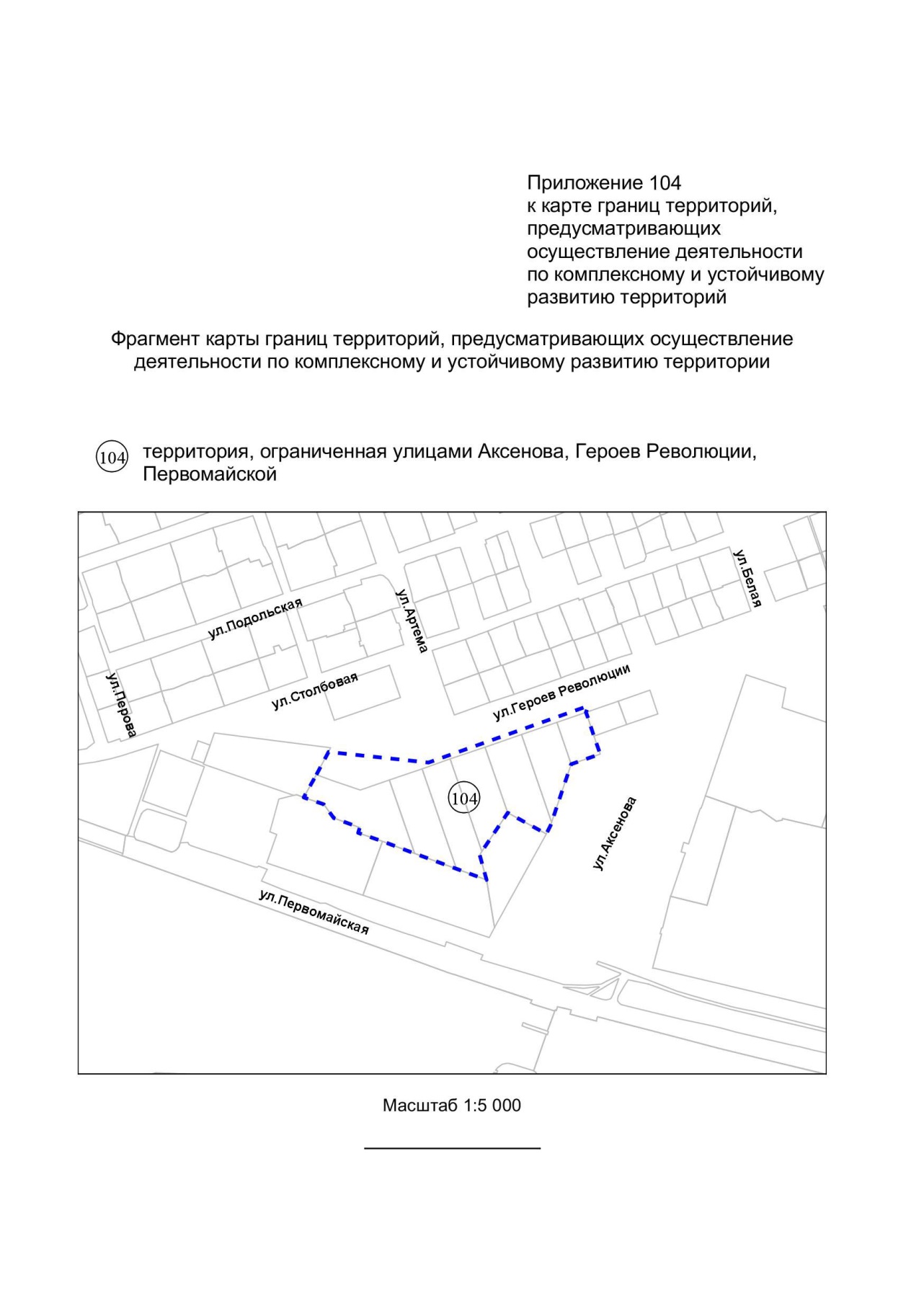 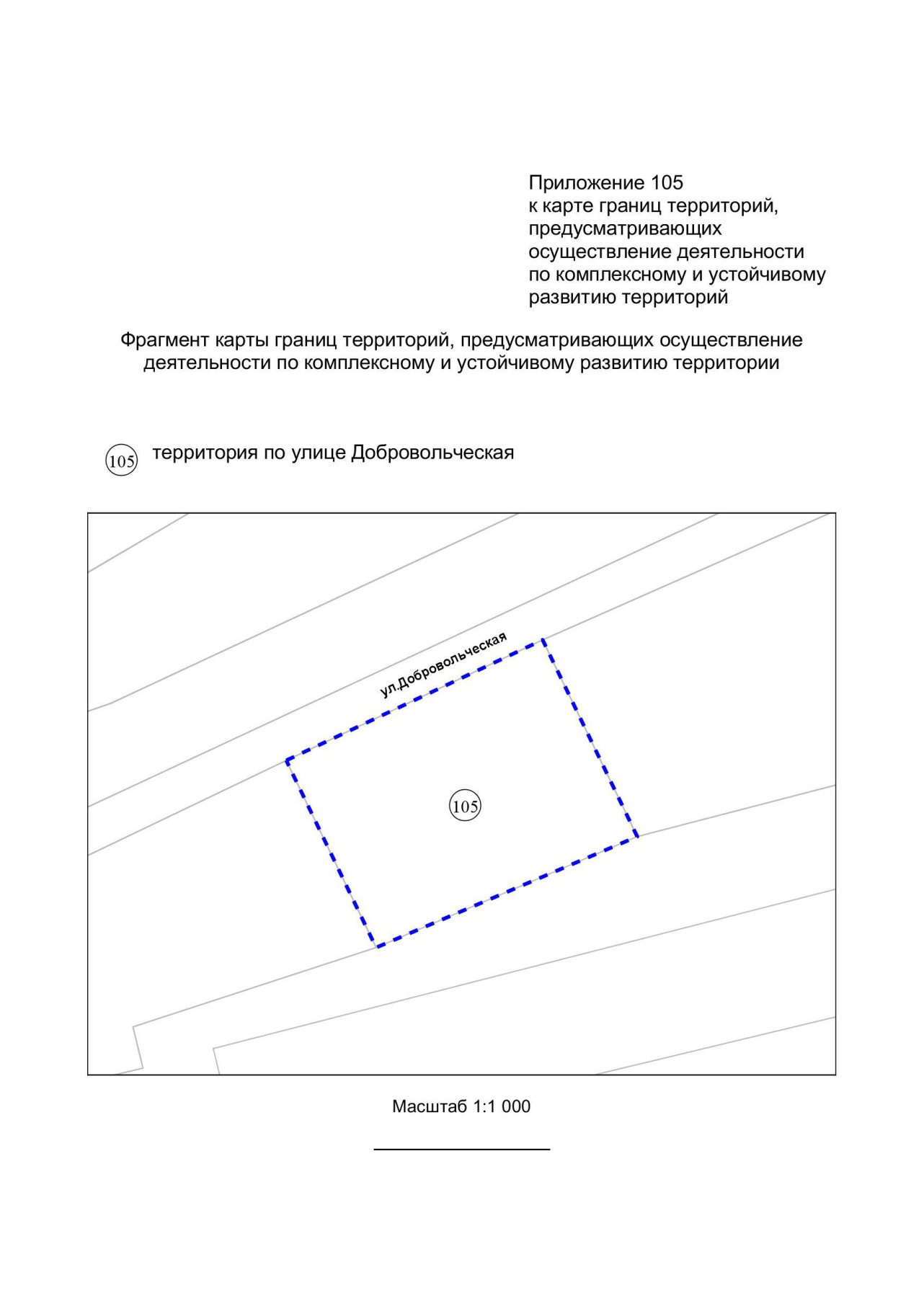 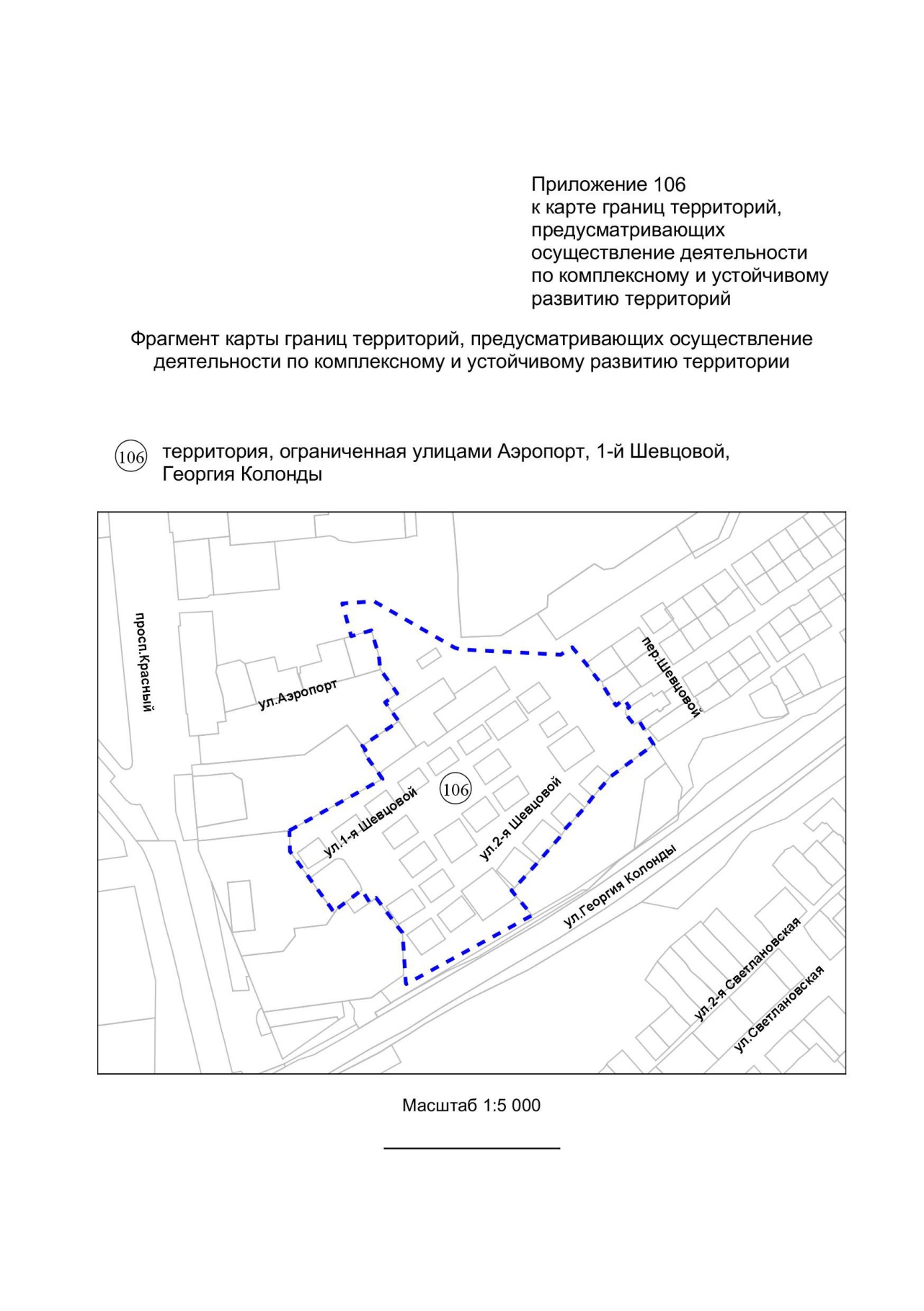 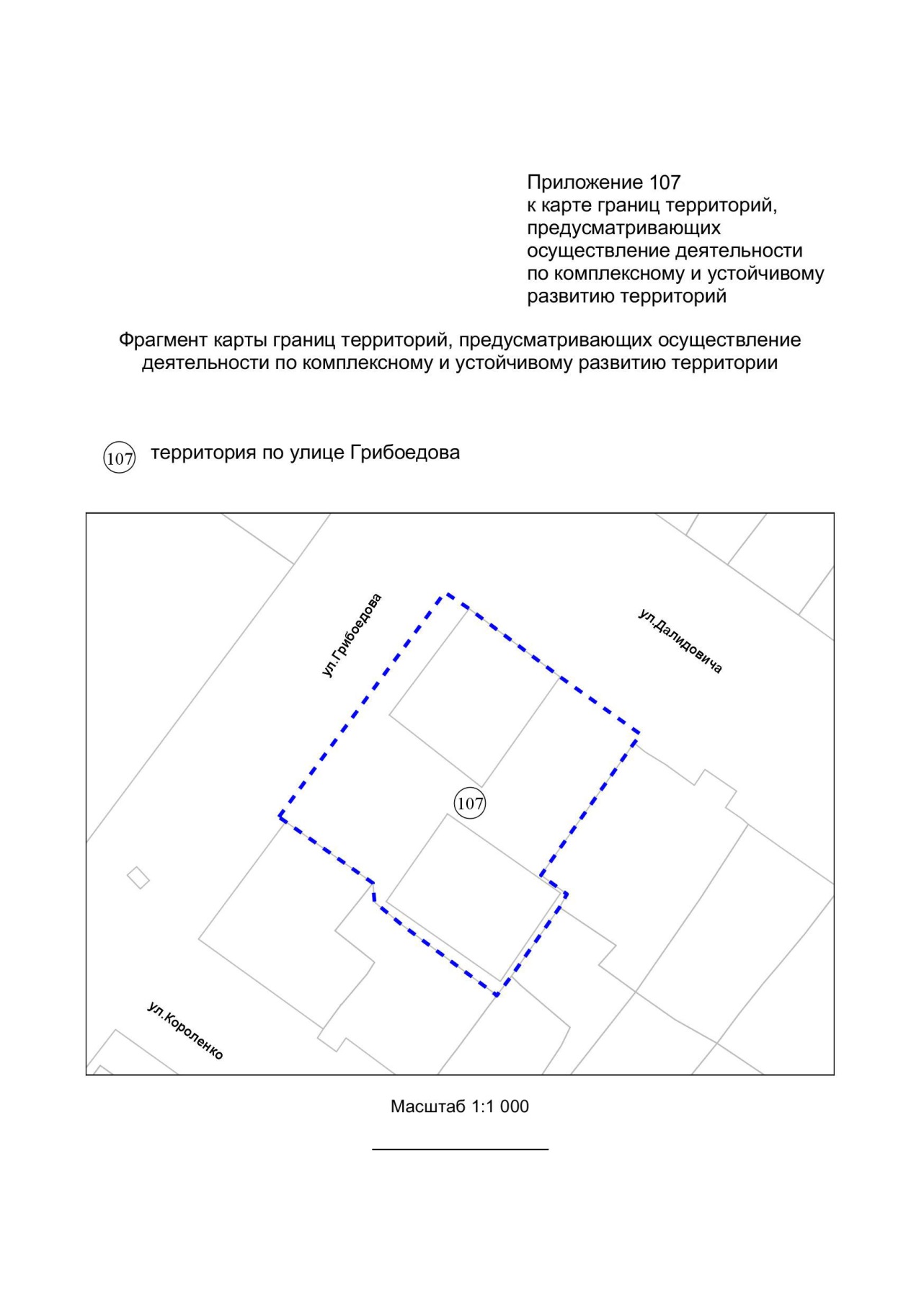 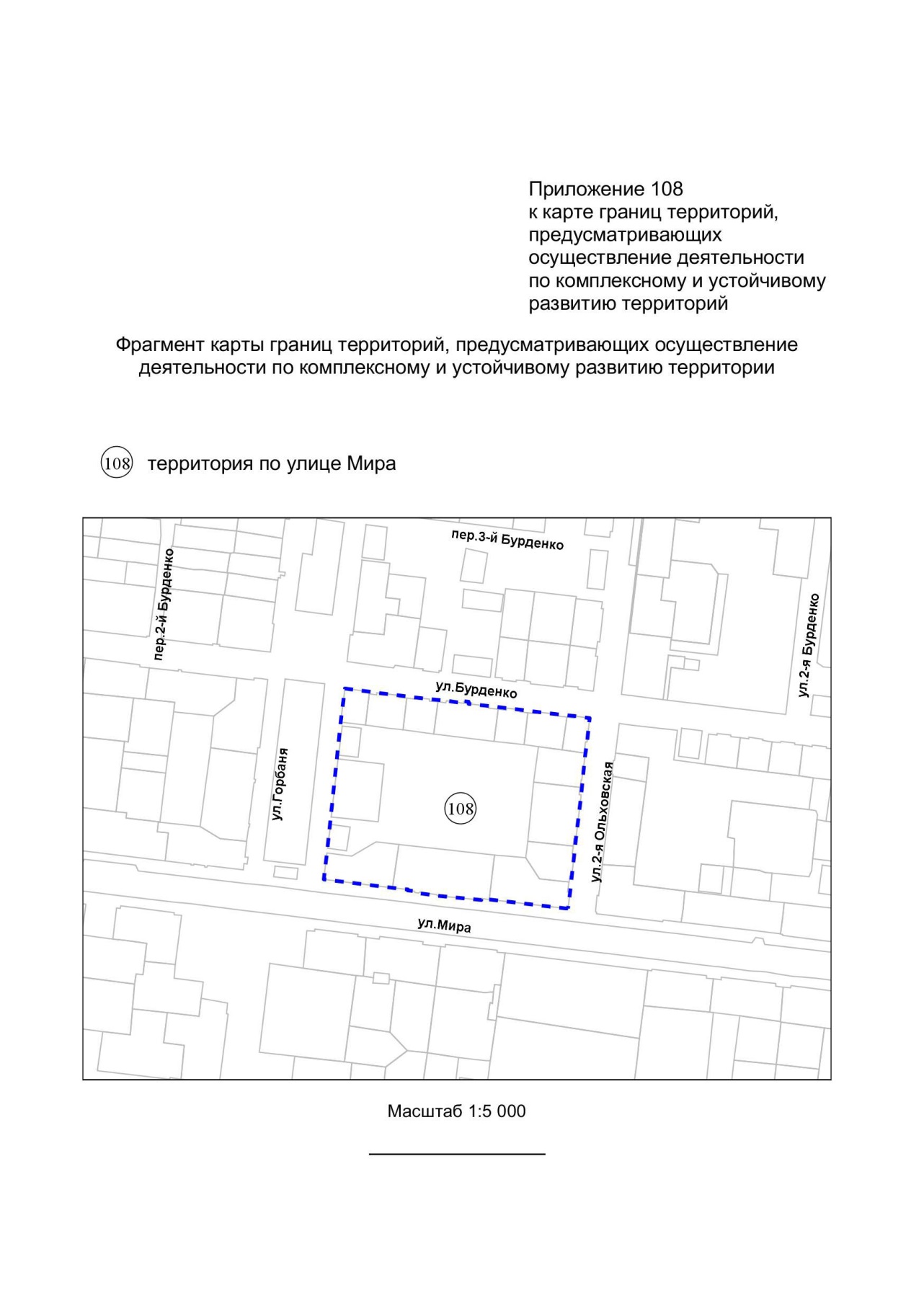 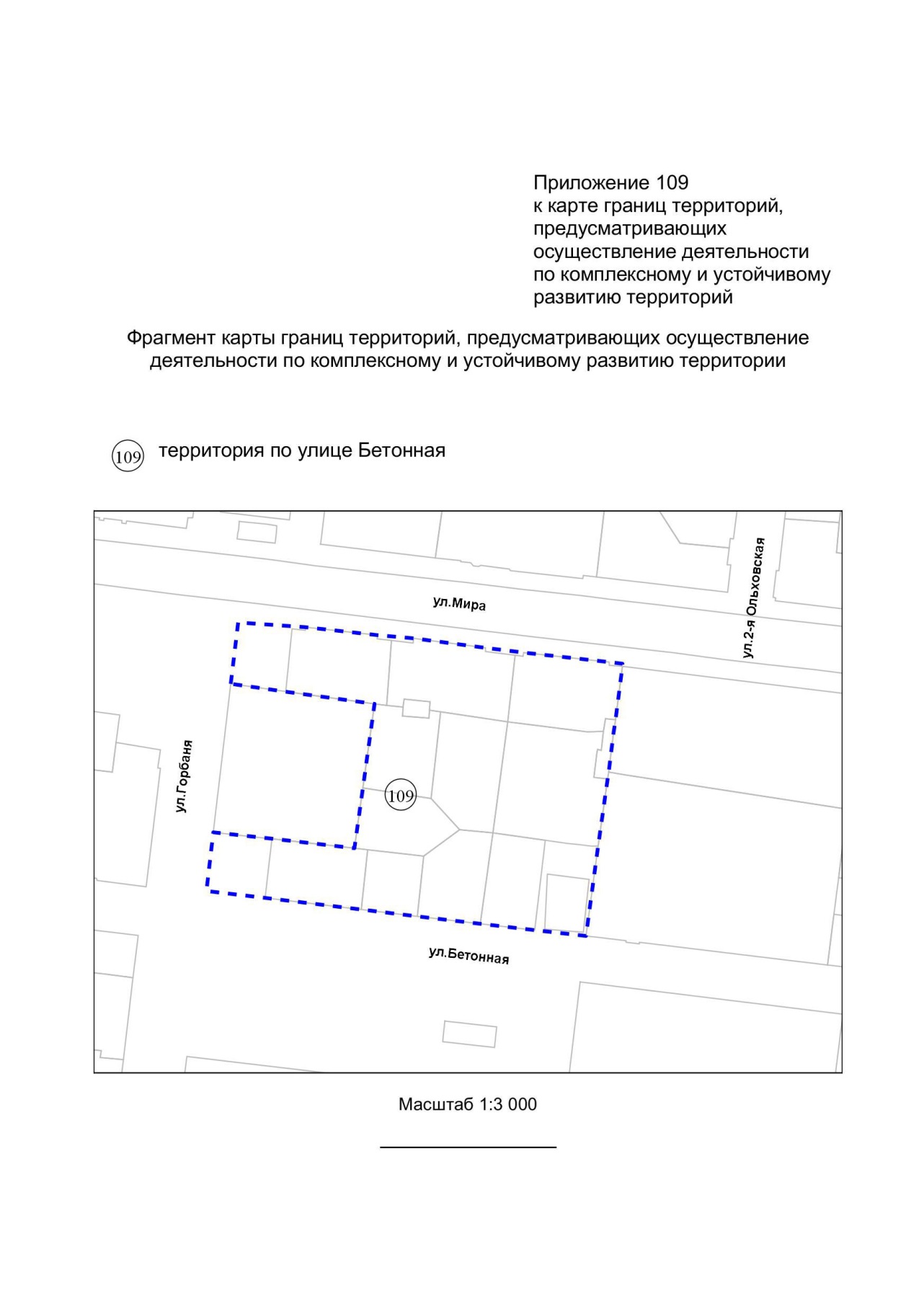 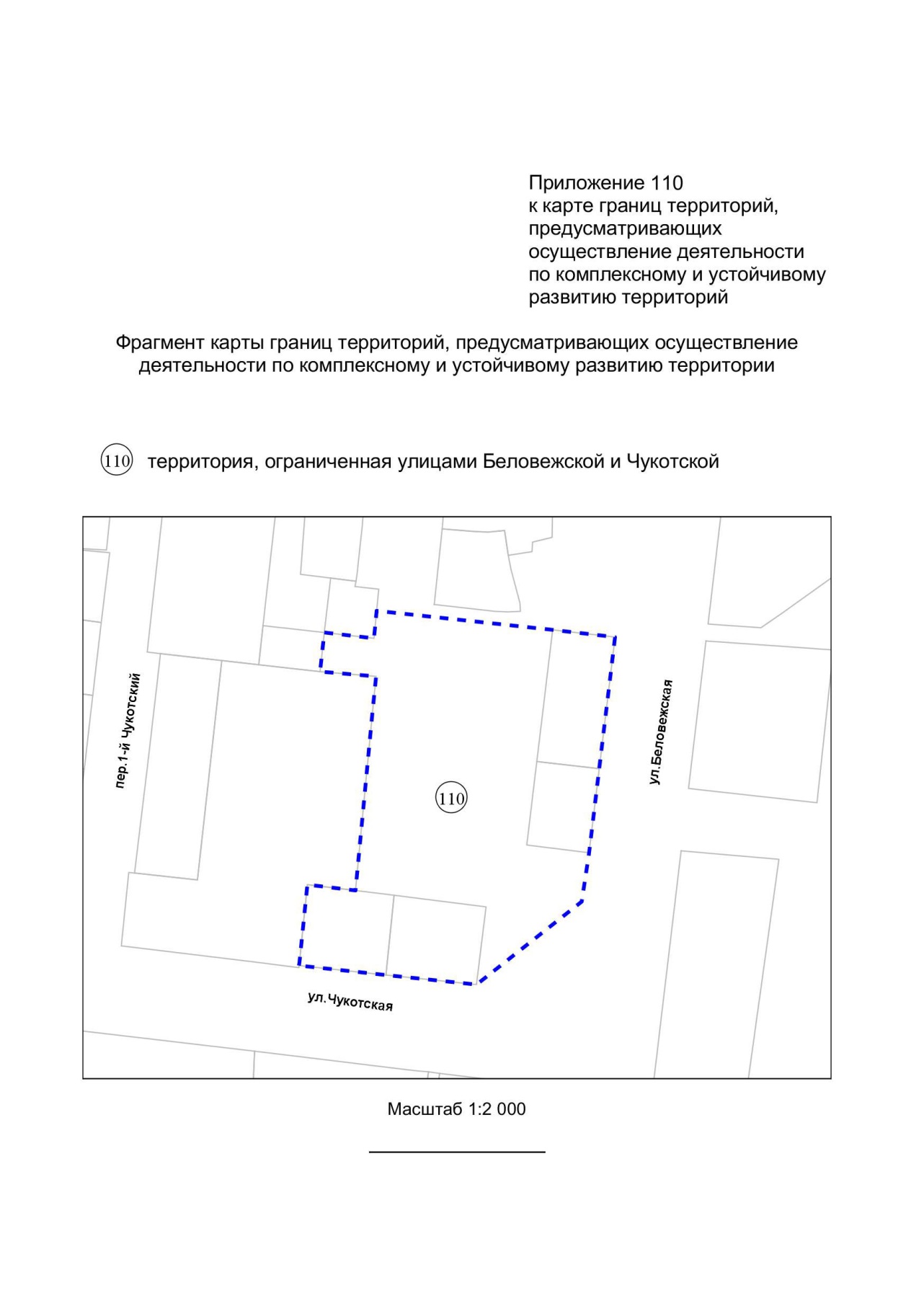 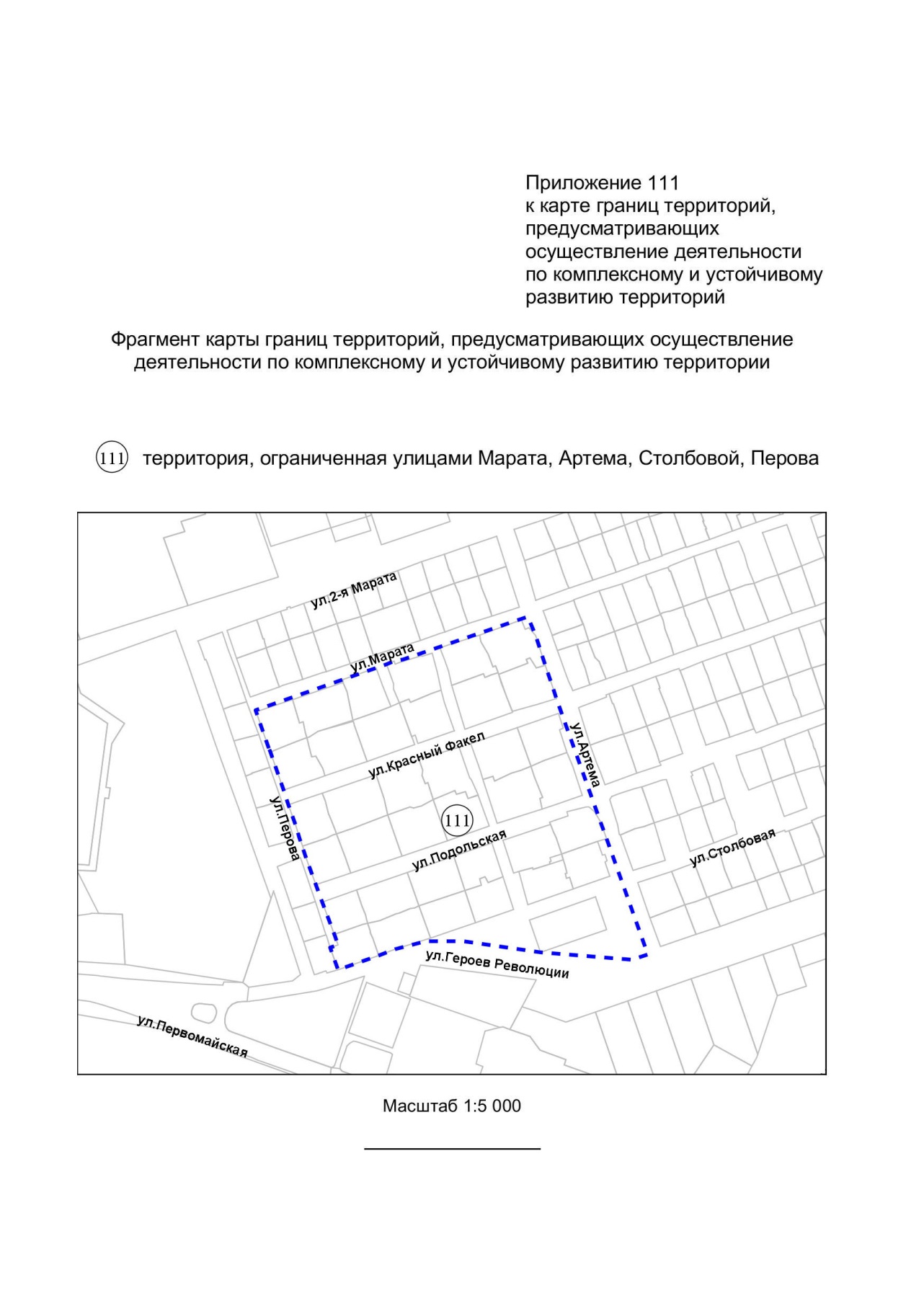 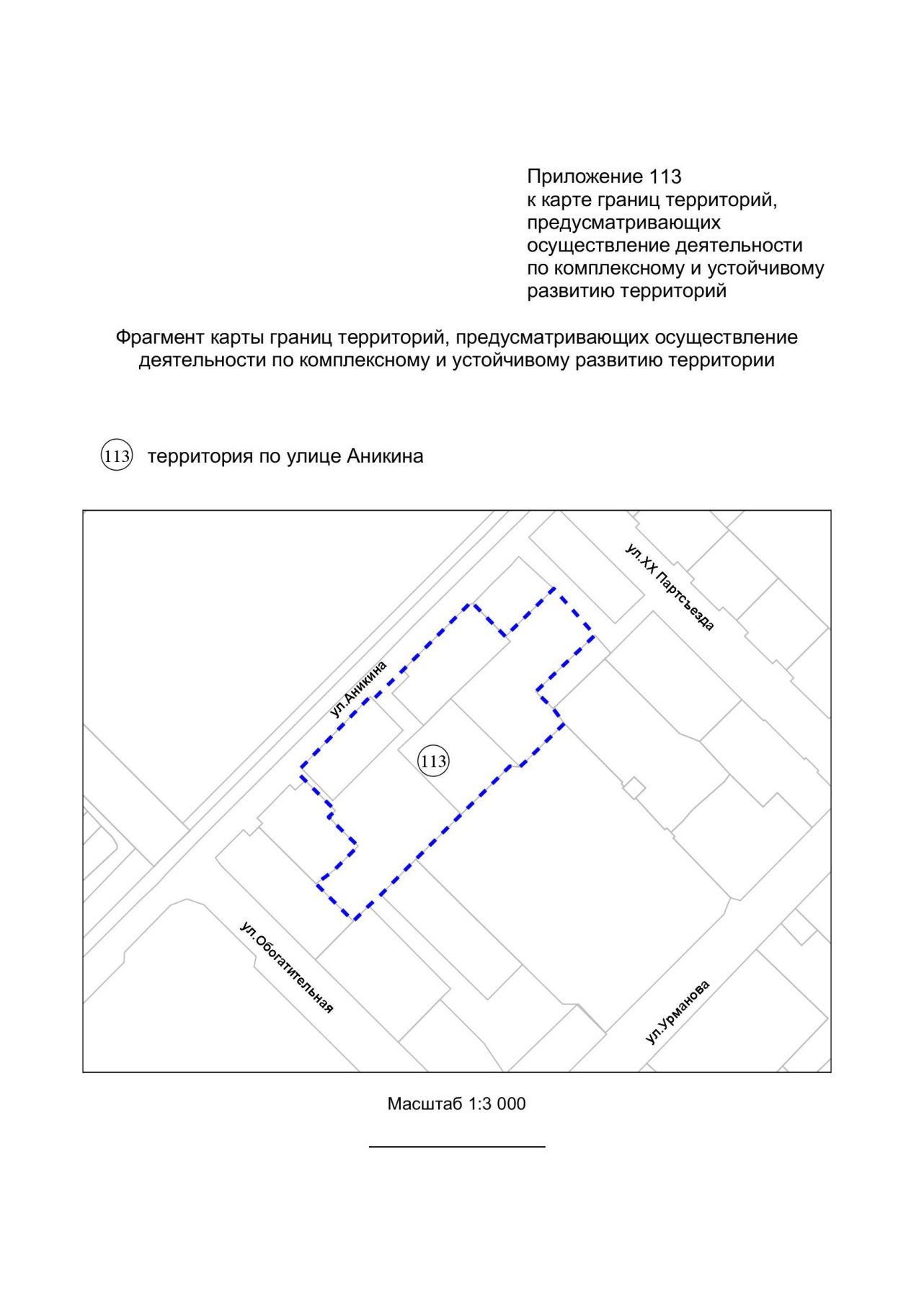 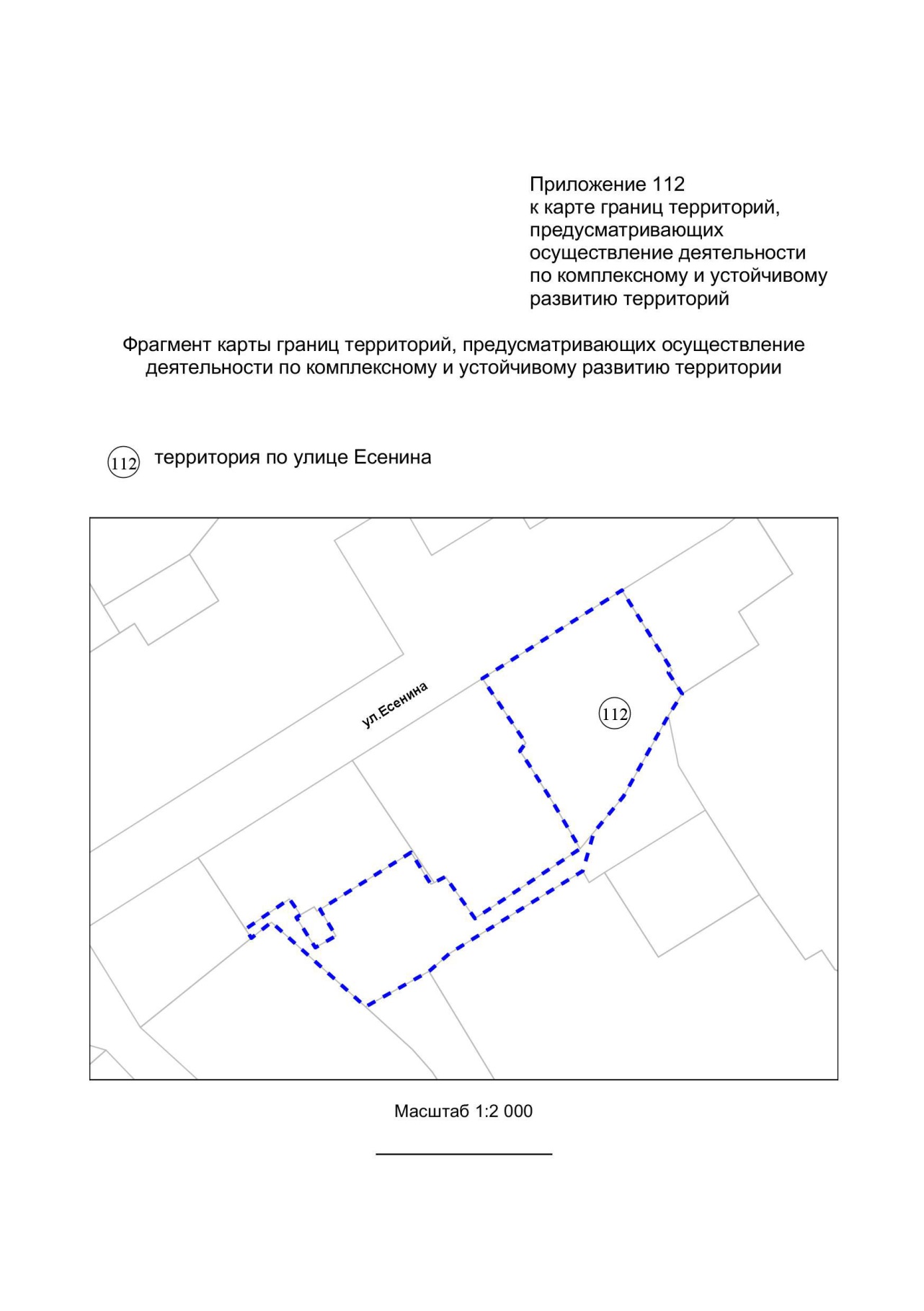 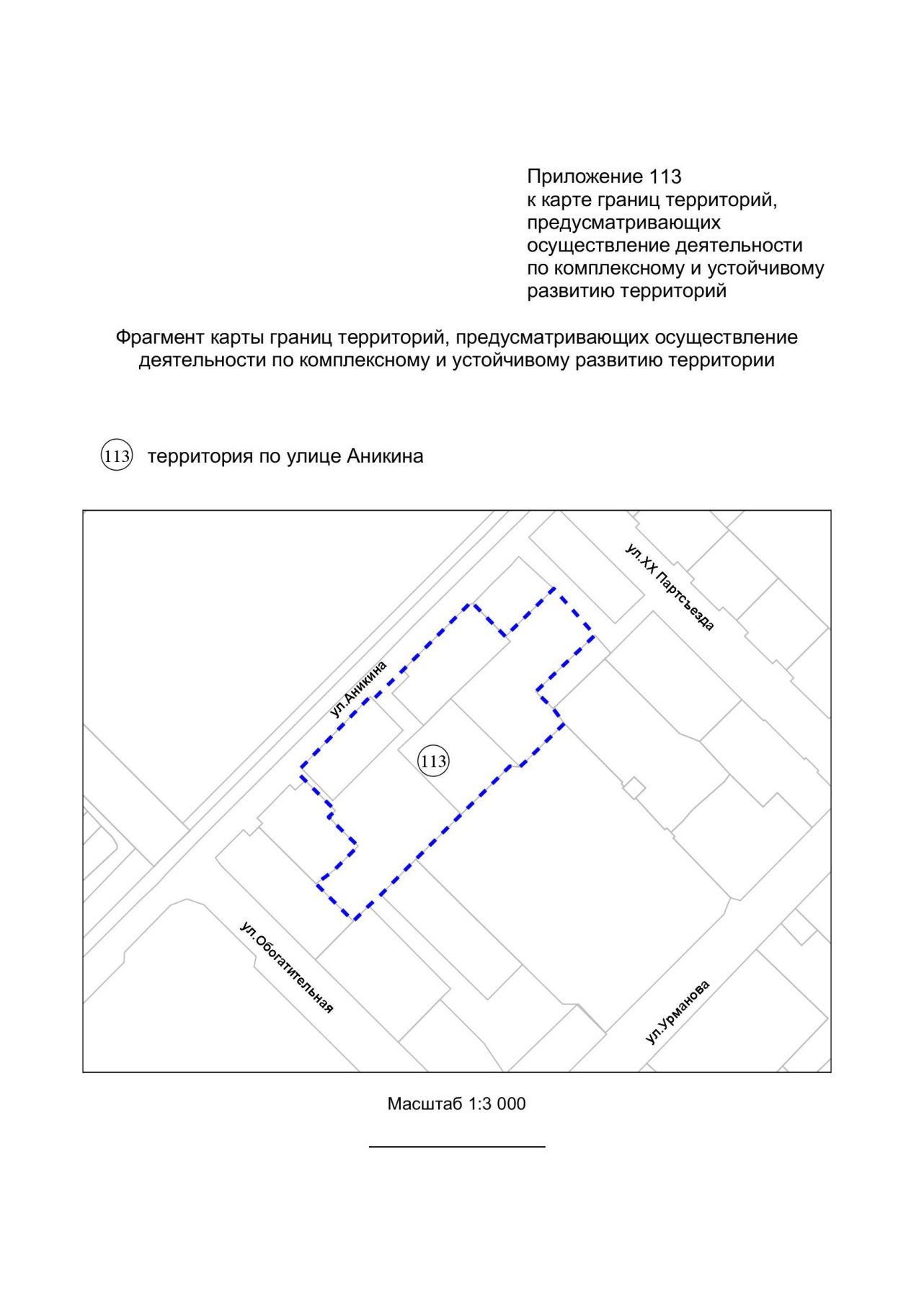 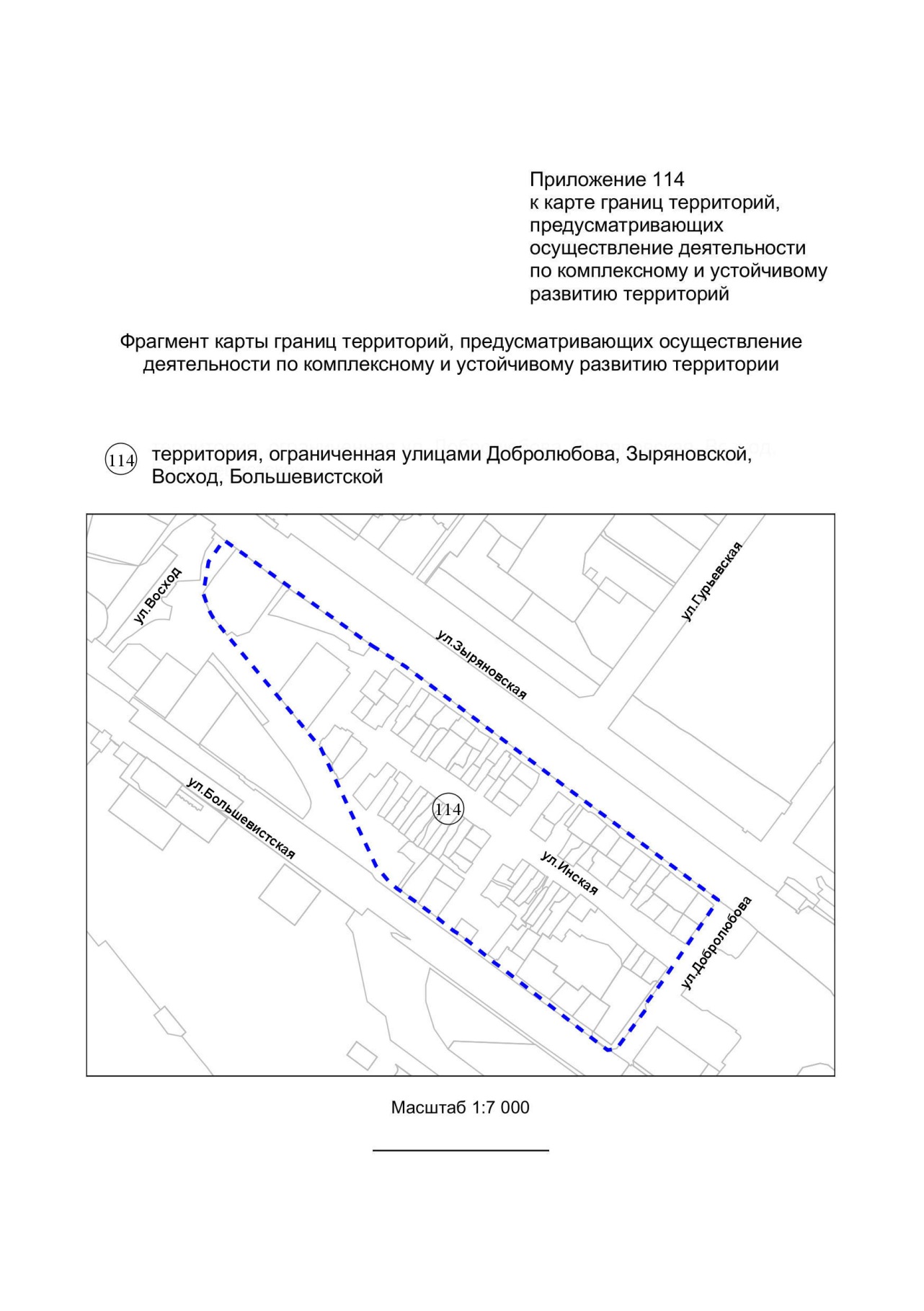 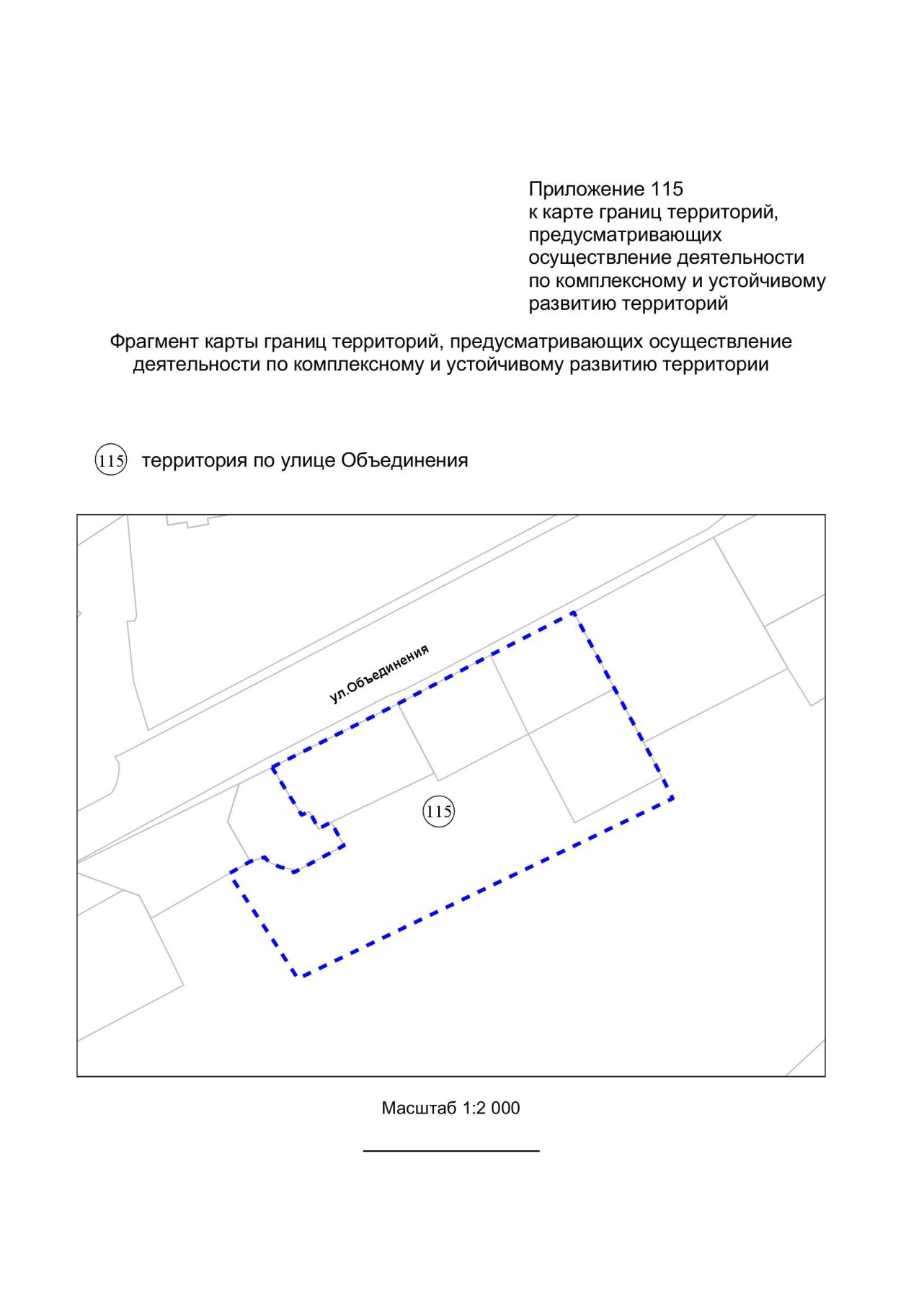 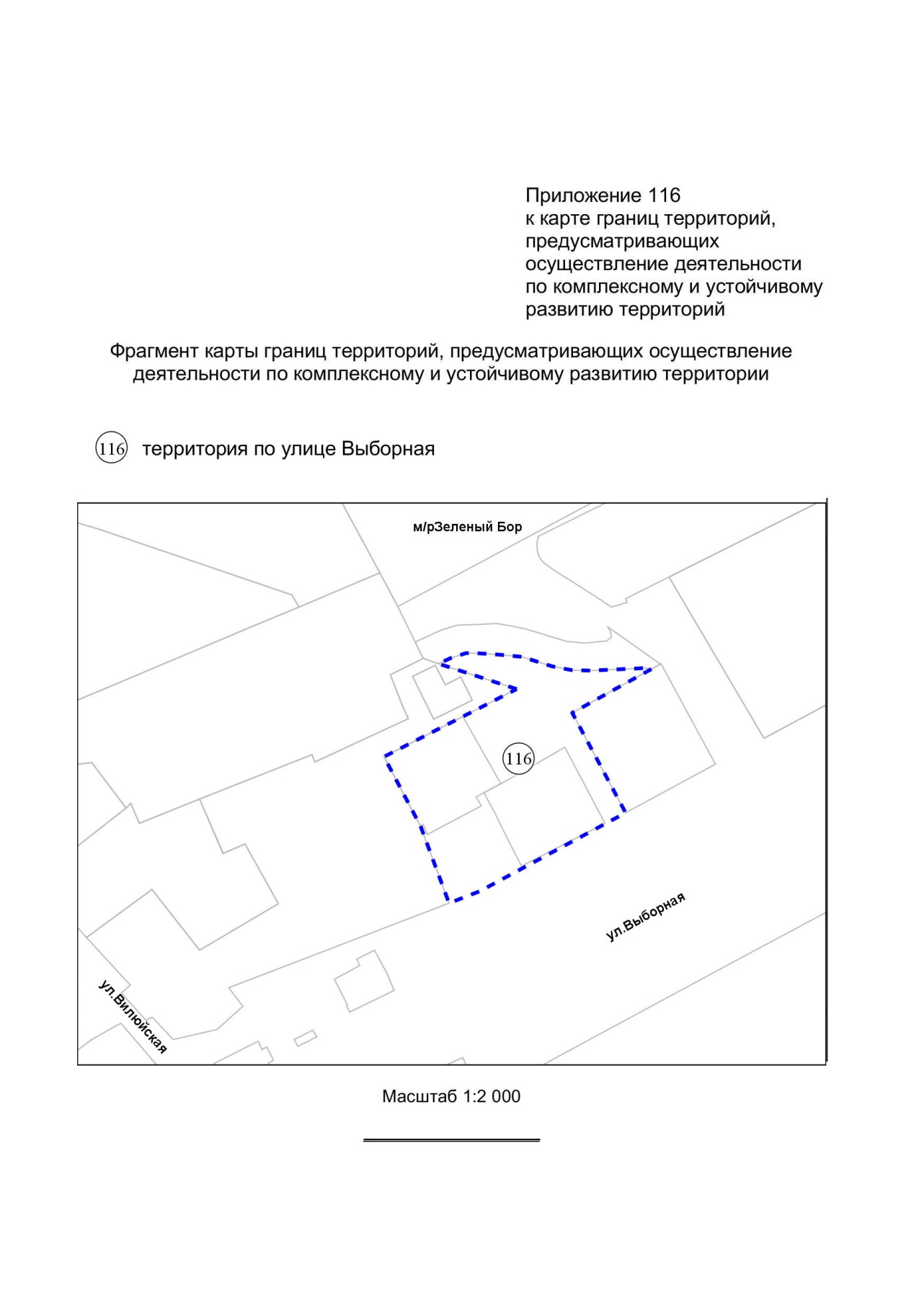 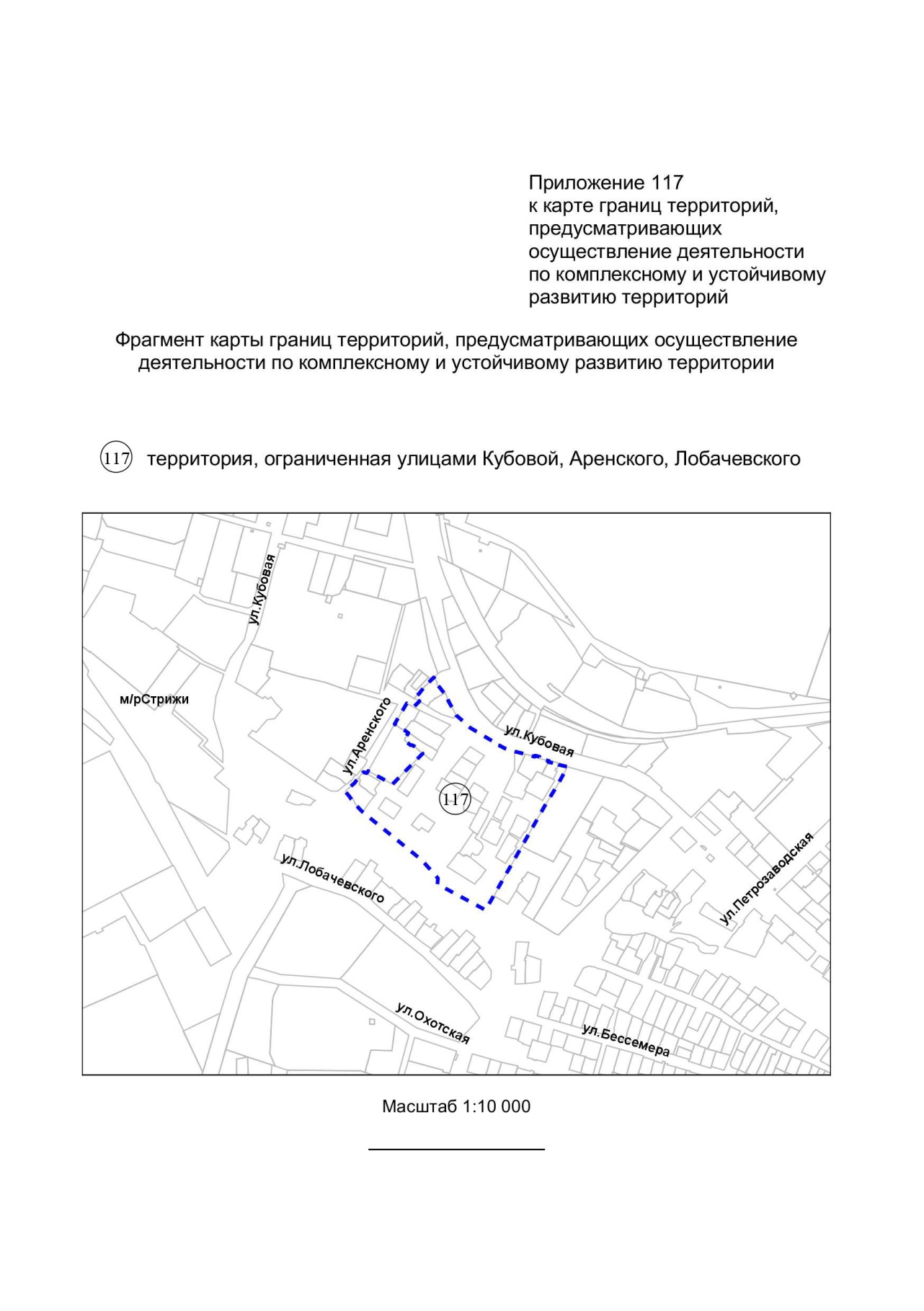 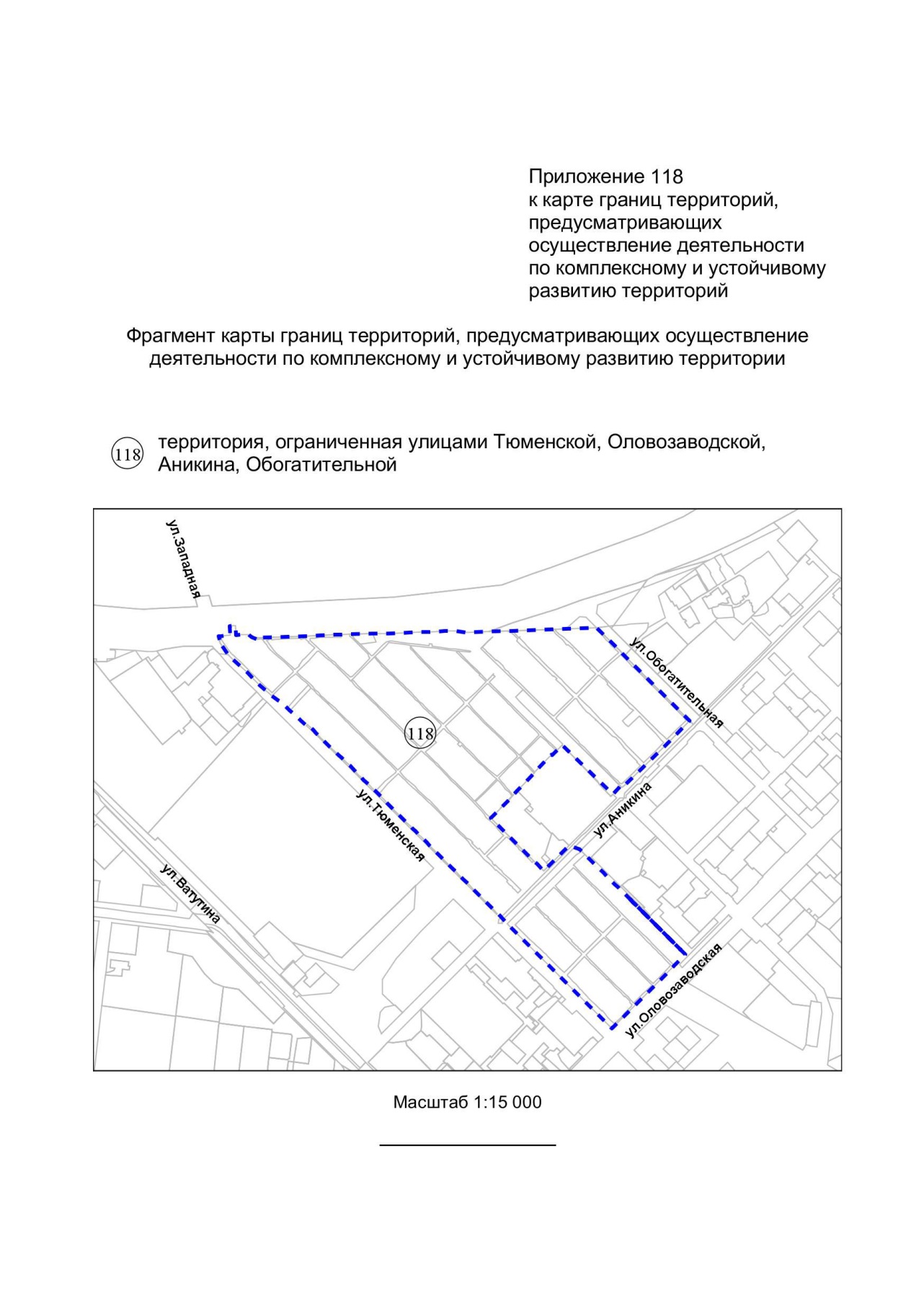 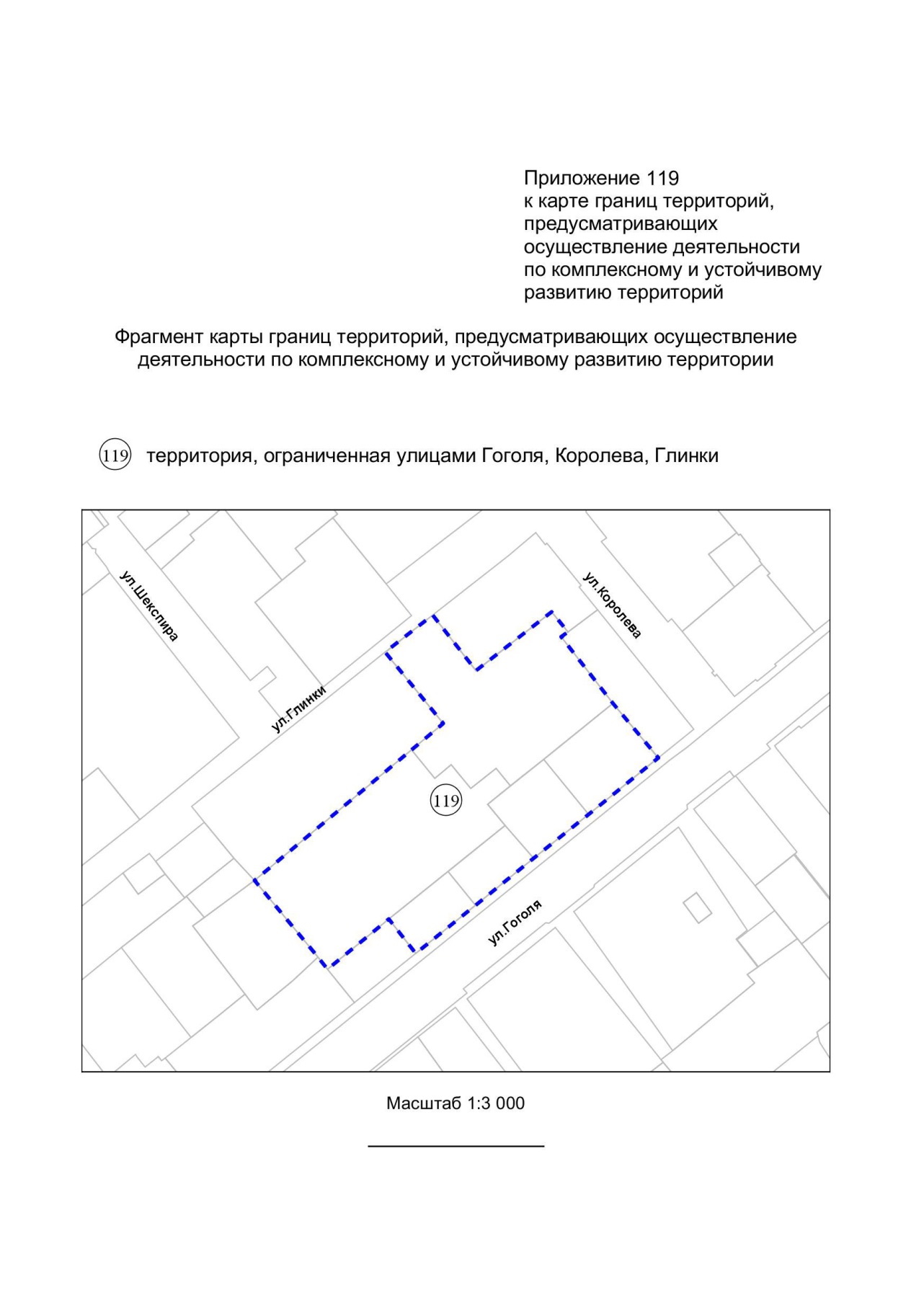 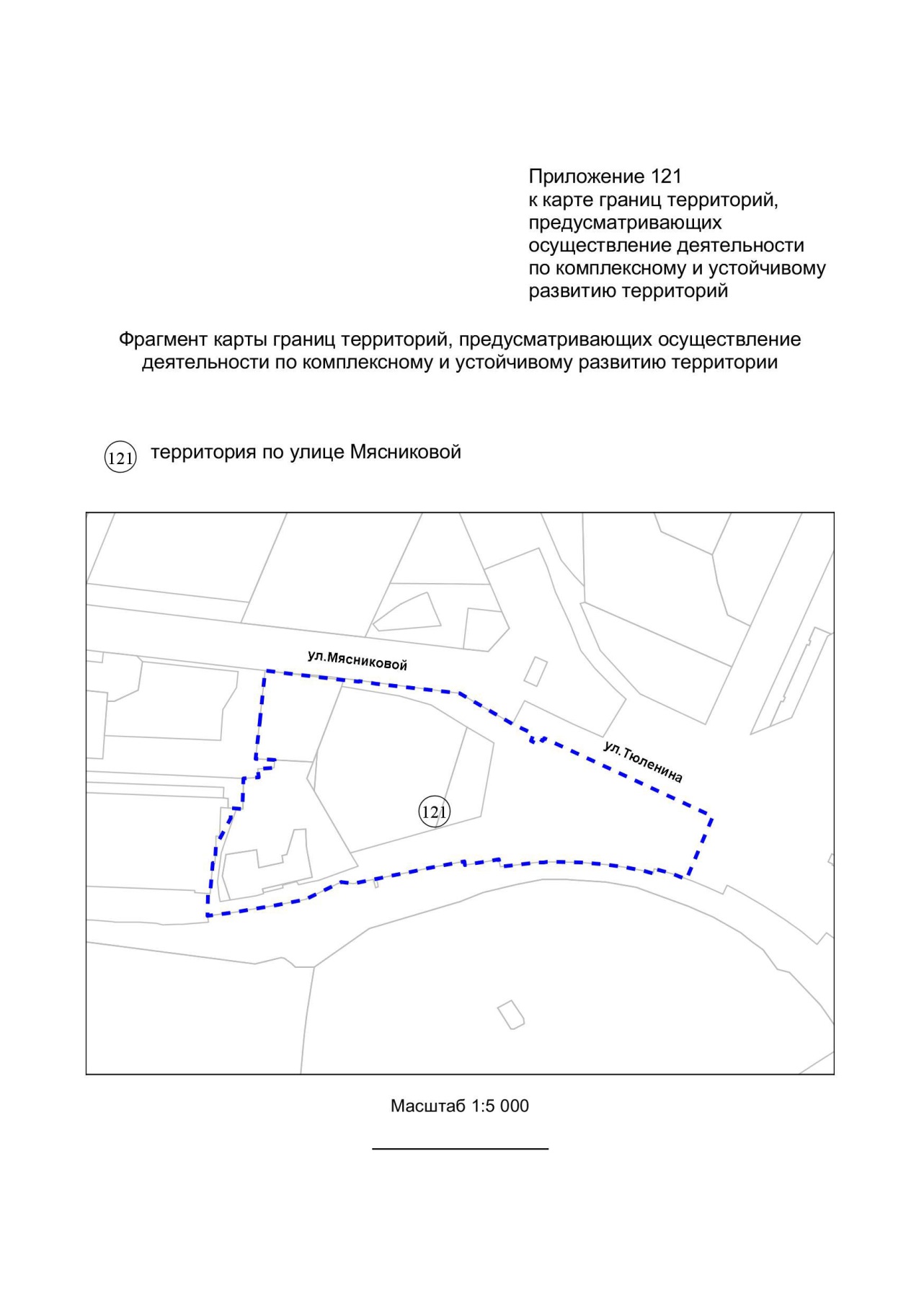 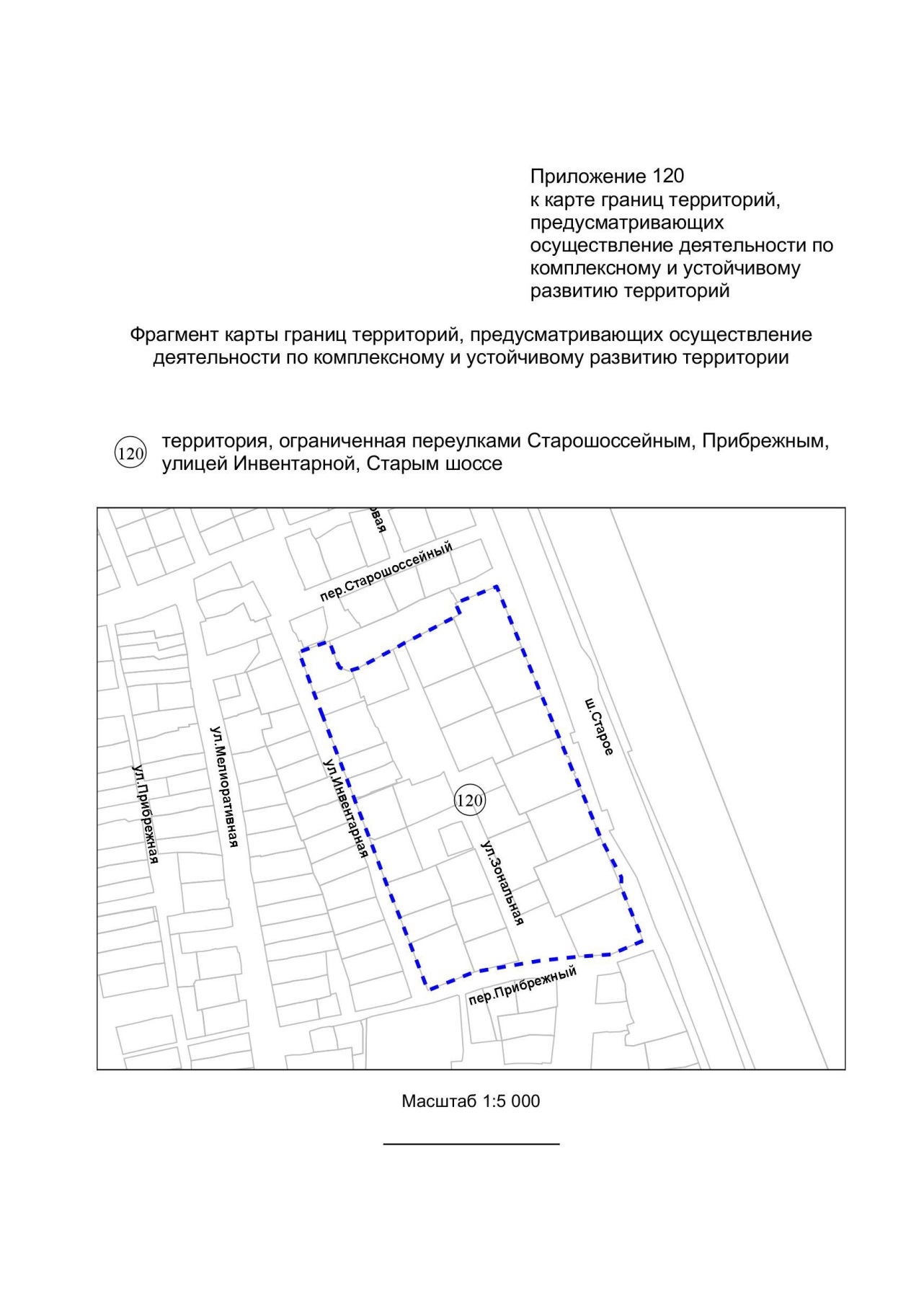 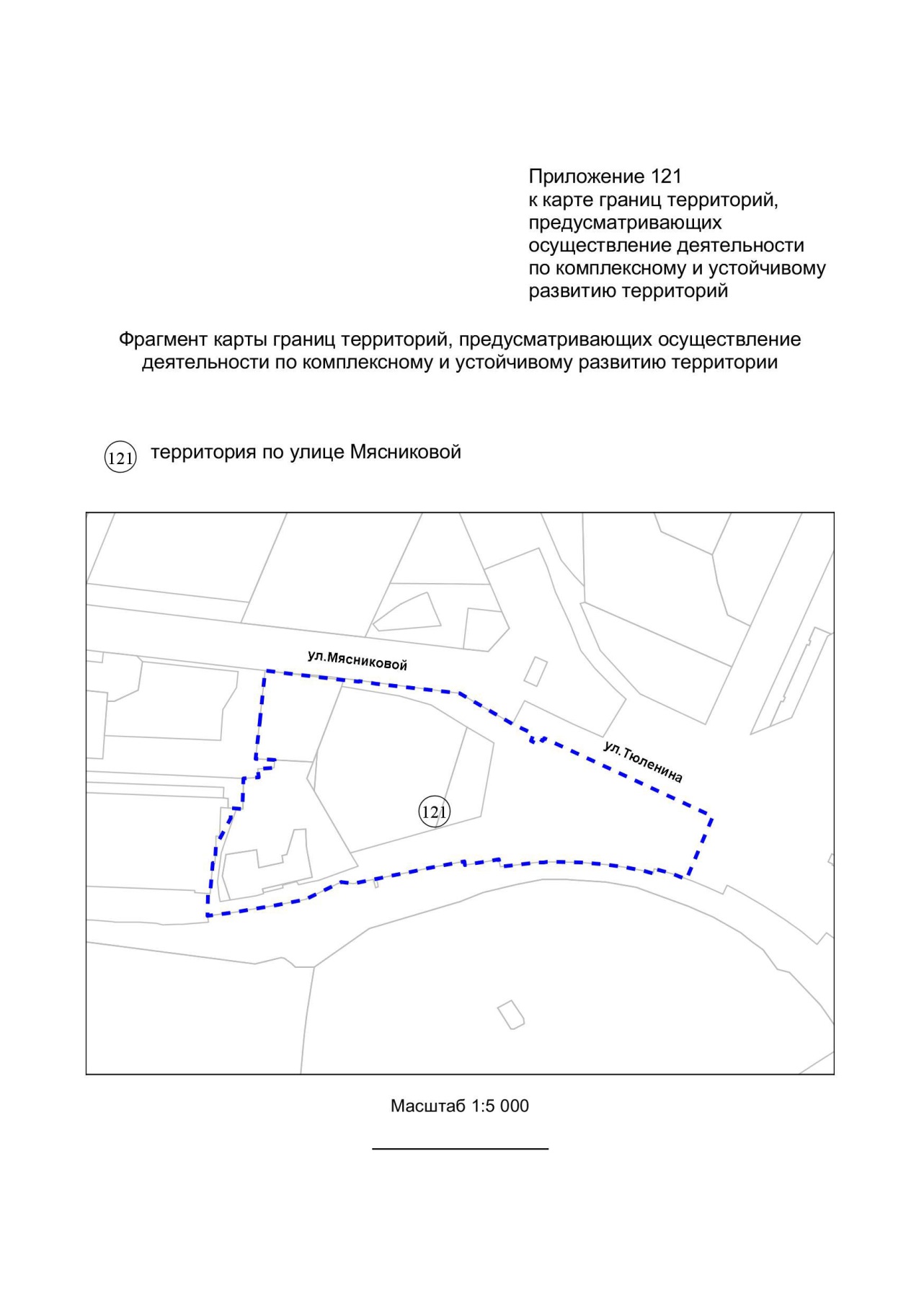 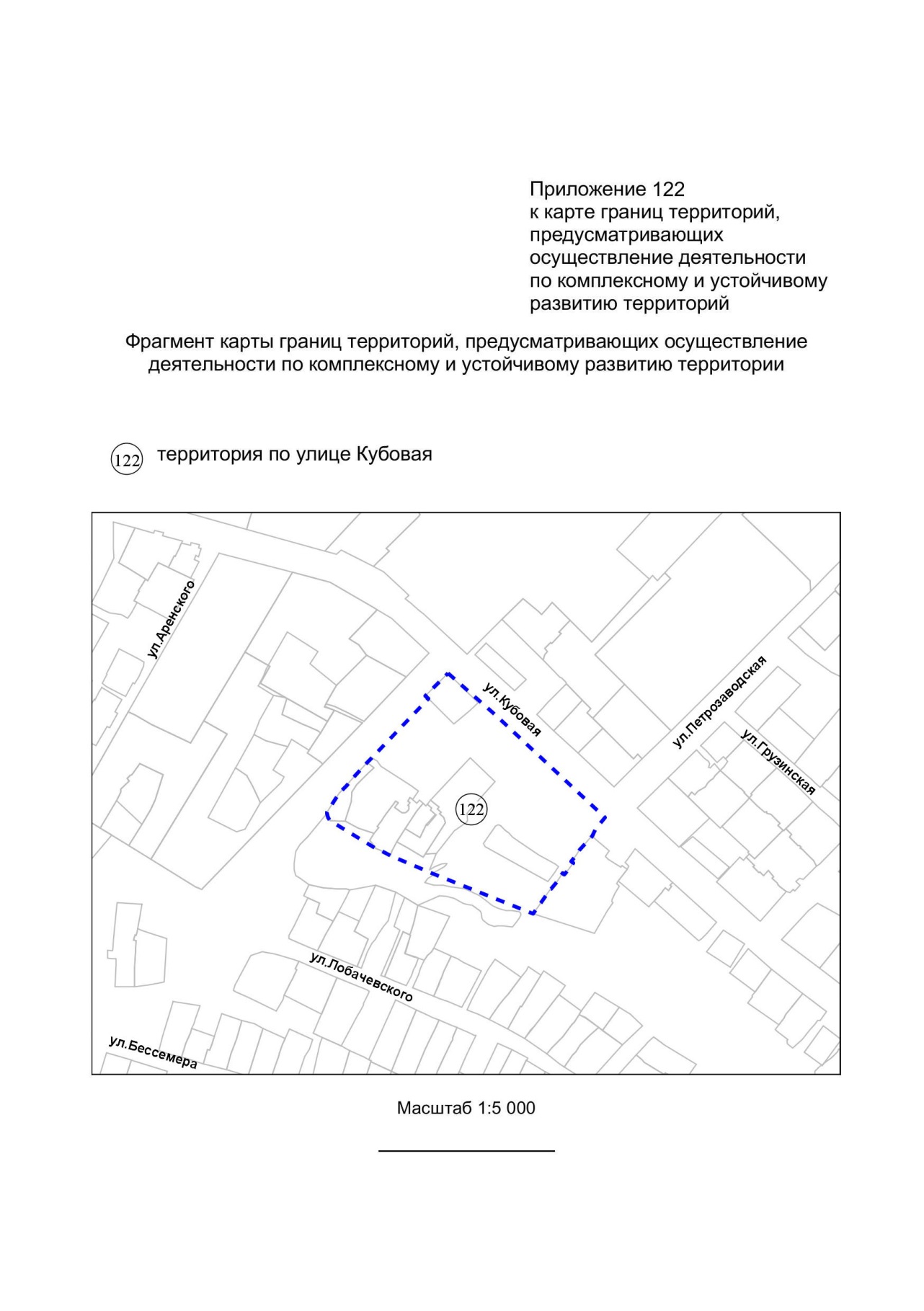 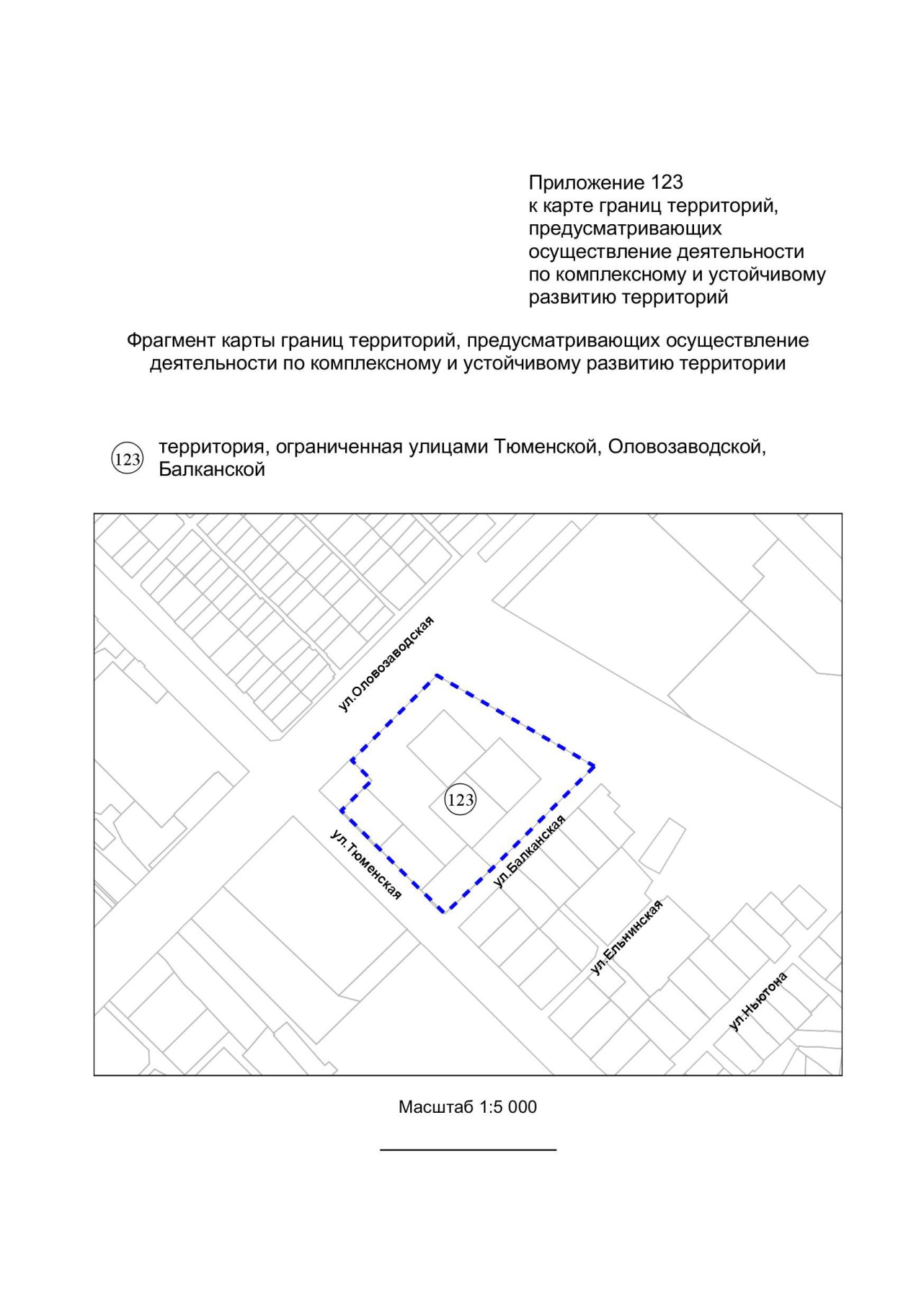